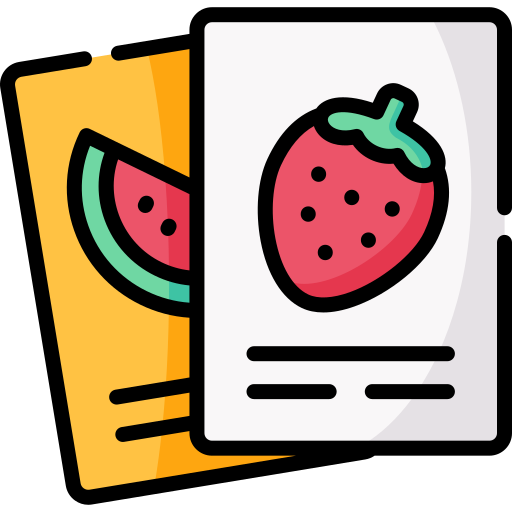 JUEGO VOCABULARIO
ENCUENTRA Y RODEA
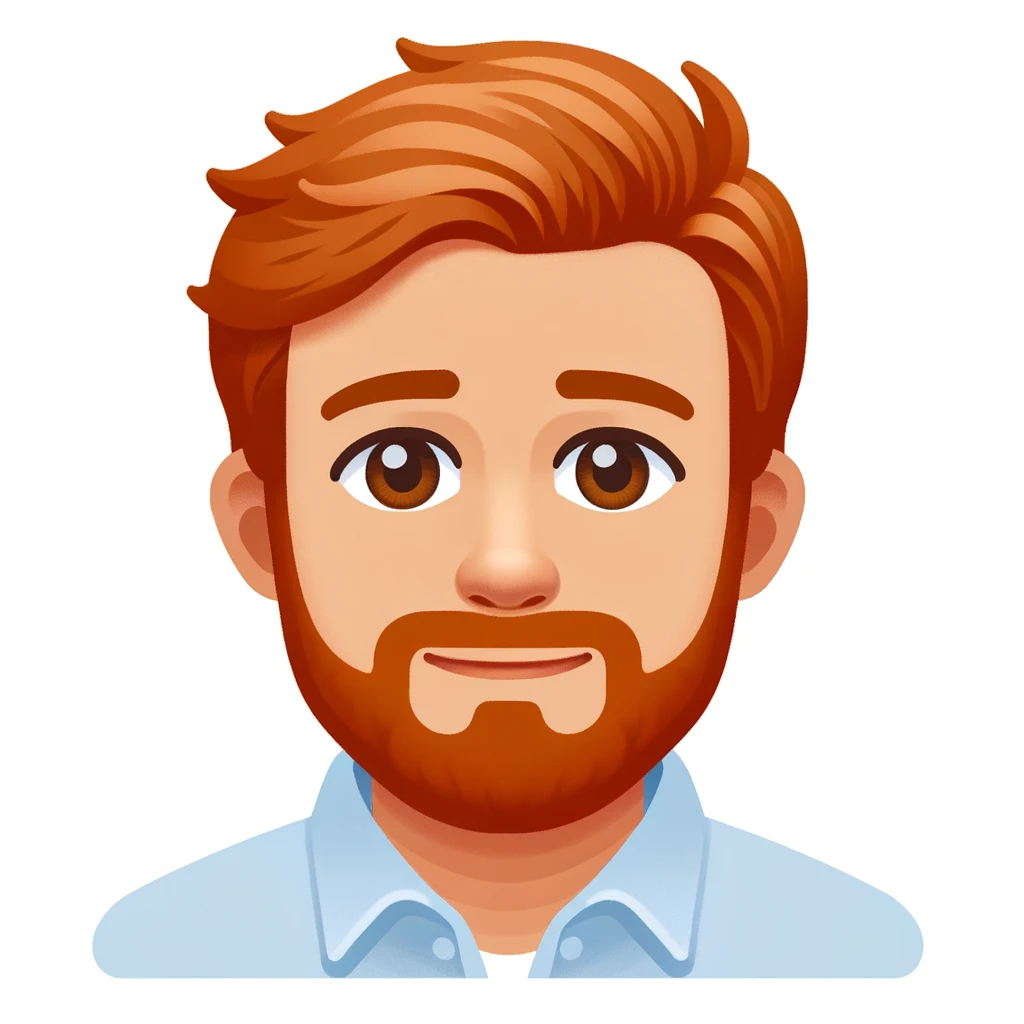 Icono creado por Freepik de Flaticon
UN MAESTRO PELIRROJO
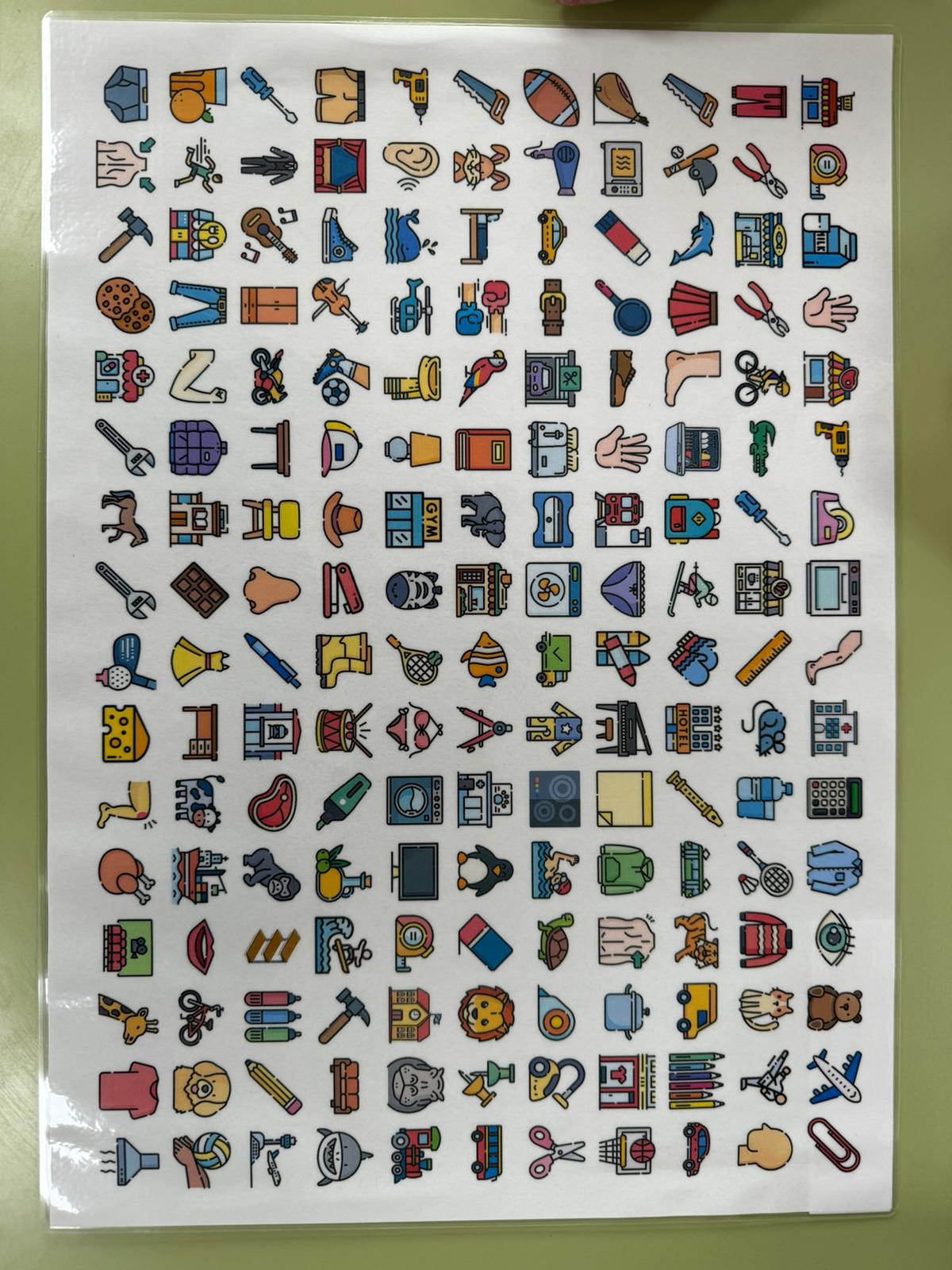 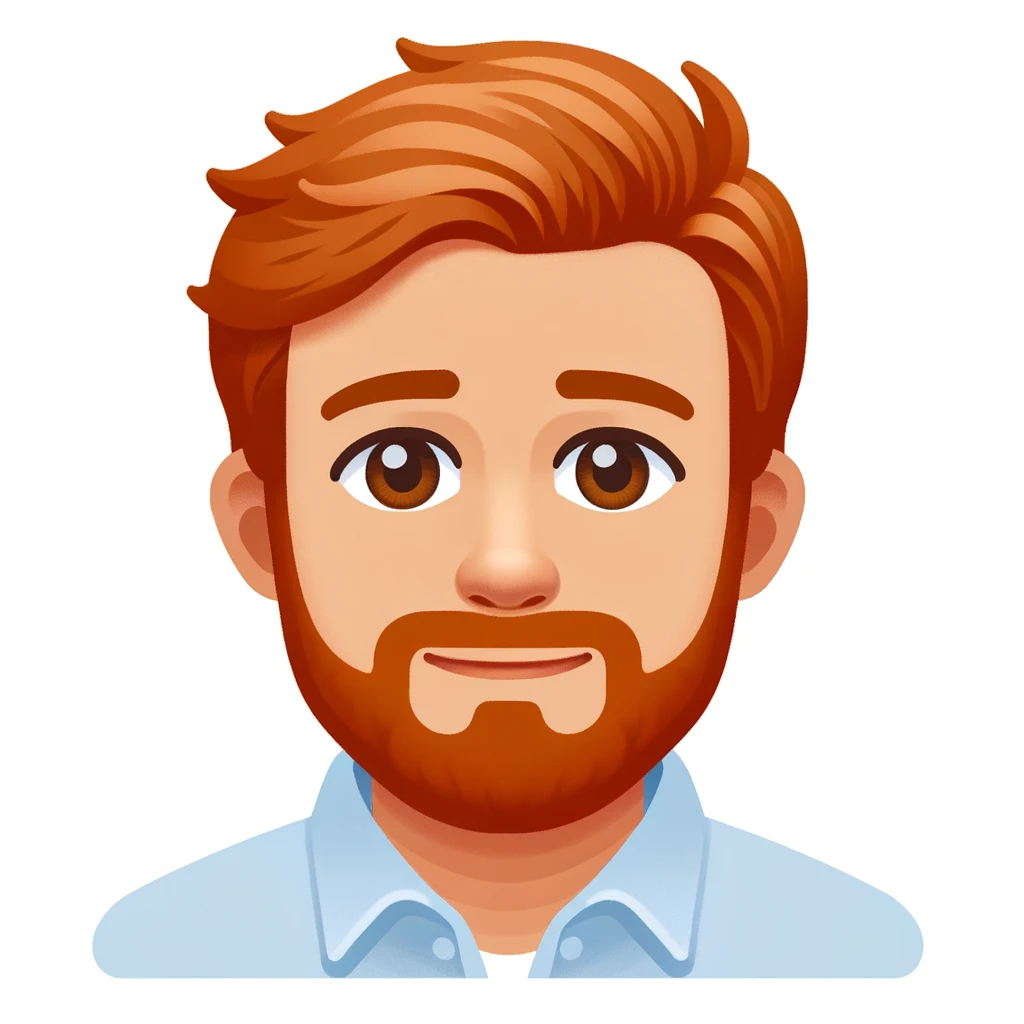 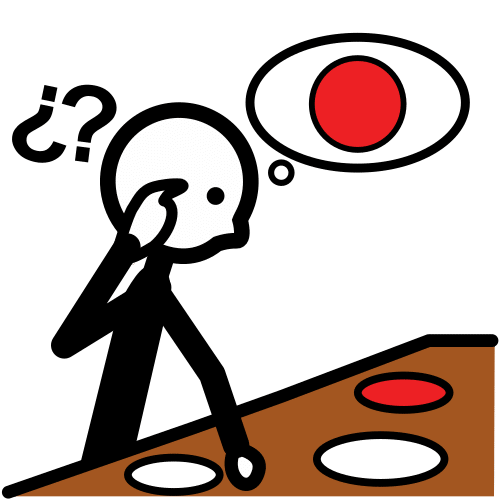 BUSCAR
CAMIÓN
Autor pictogramas: Sergio Palao. Procedencia: ARASAAC http://arasaac.org Licencia: CC (BY-NC-SA) Propiedad: Gobierno de Aragón.
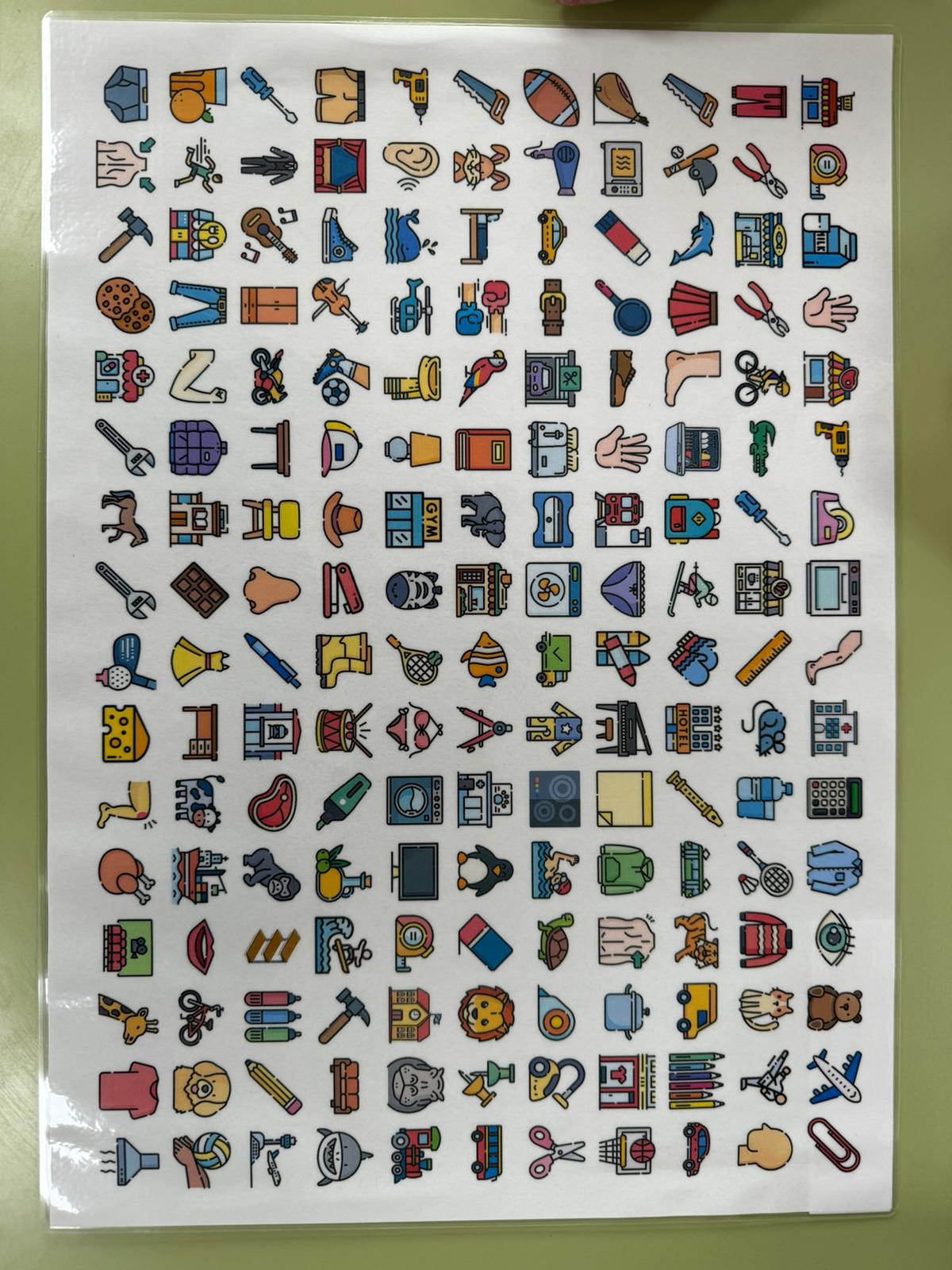 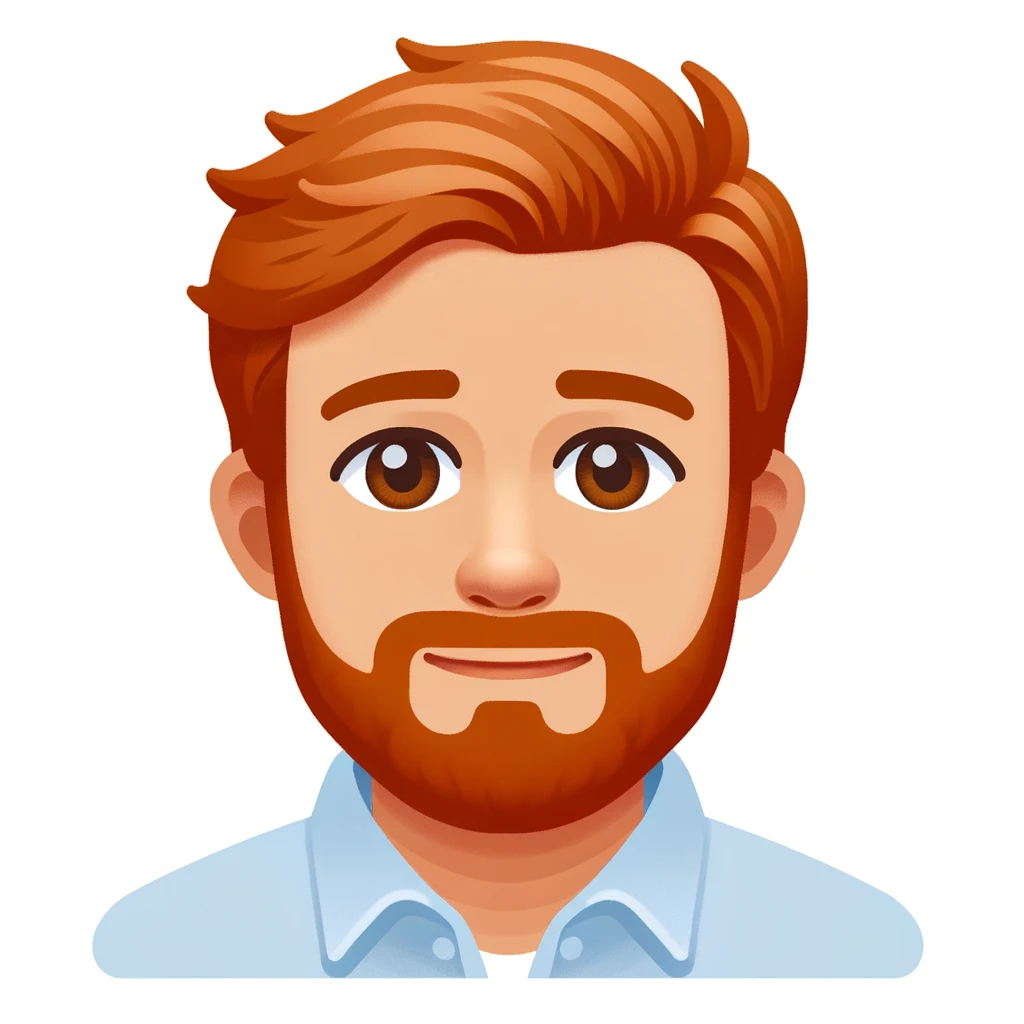 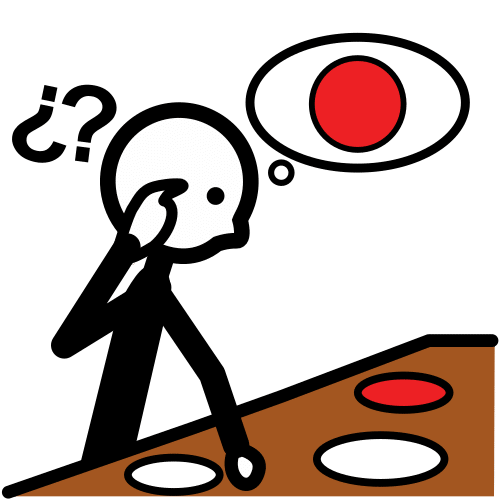 BUSCAR
CEBRA
Autor pictogramas: Sergio Palao. Procedencia: ARASAAC http://arasaac.org Licencia: CC (BY-NC-SA) Propiedad: Gobierno de Aragón.
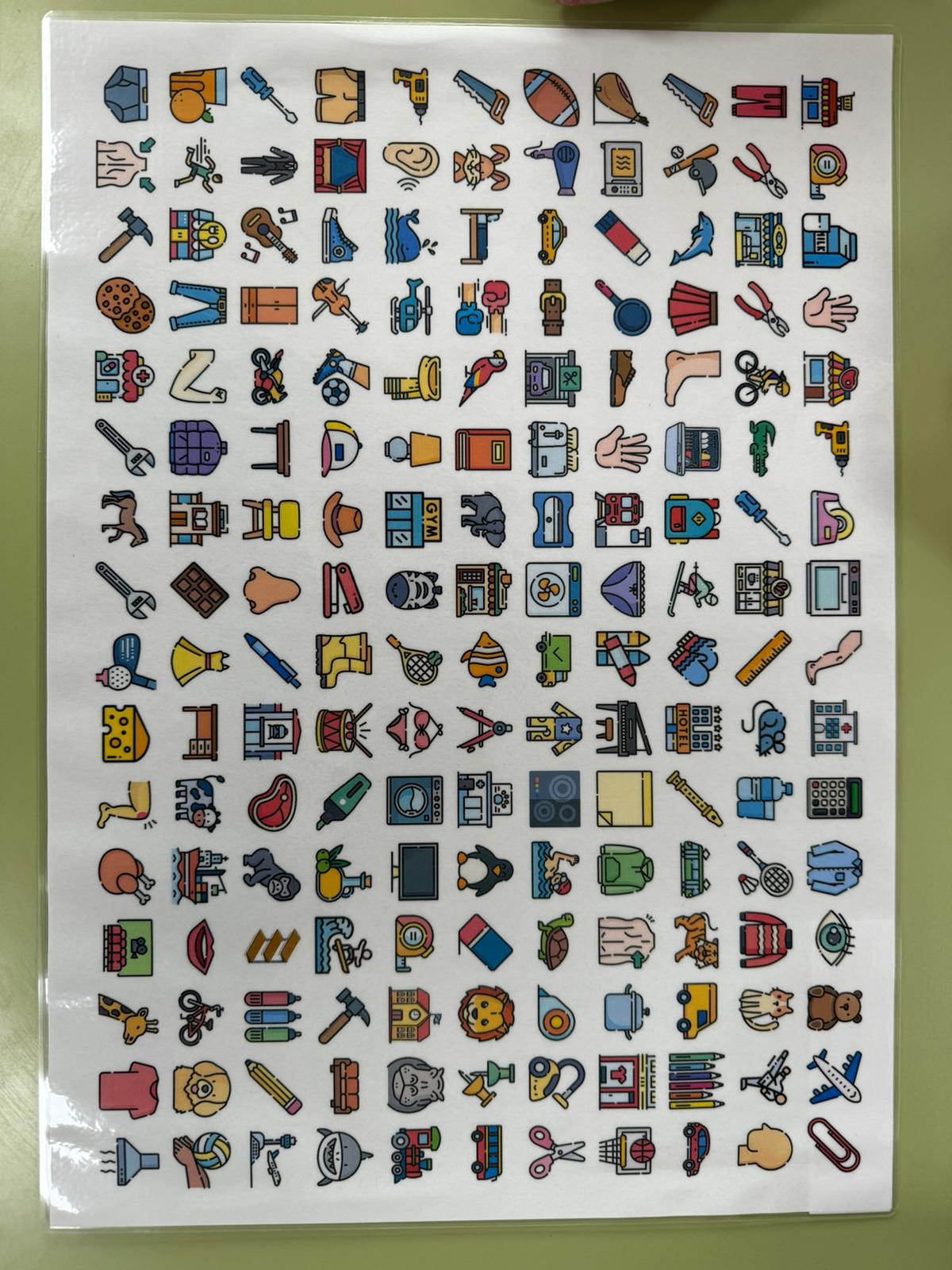 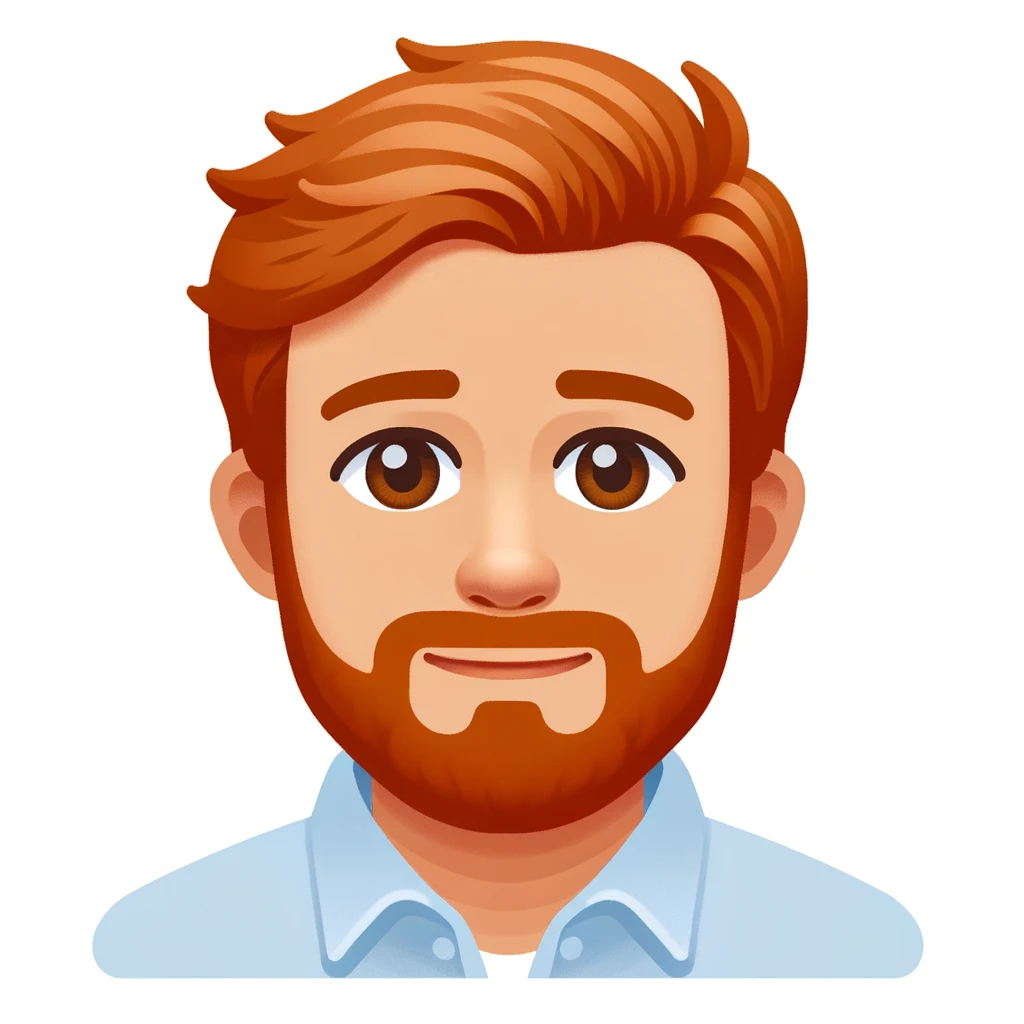 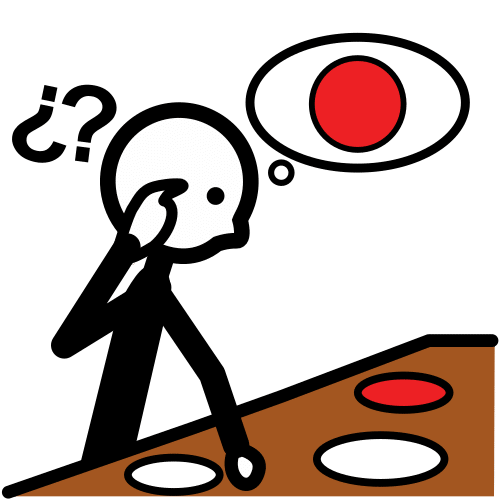 BUSCAR
HELICÓPTERO
Autor pictogramas: Sergio Palao. Procedencia: ARASAAC http://arasaac.org Licencia: CC (BY-NC-SA) Propiedad: Gobierno de Aragón.
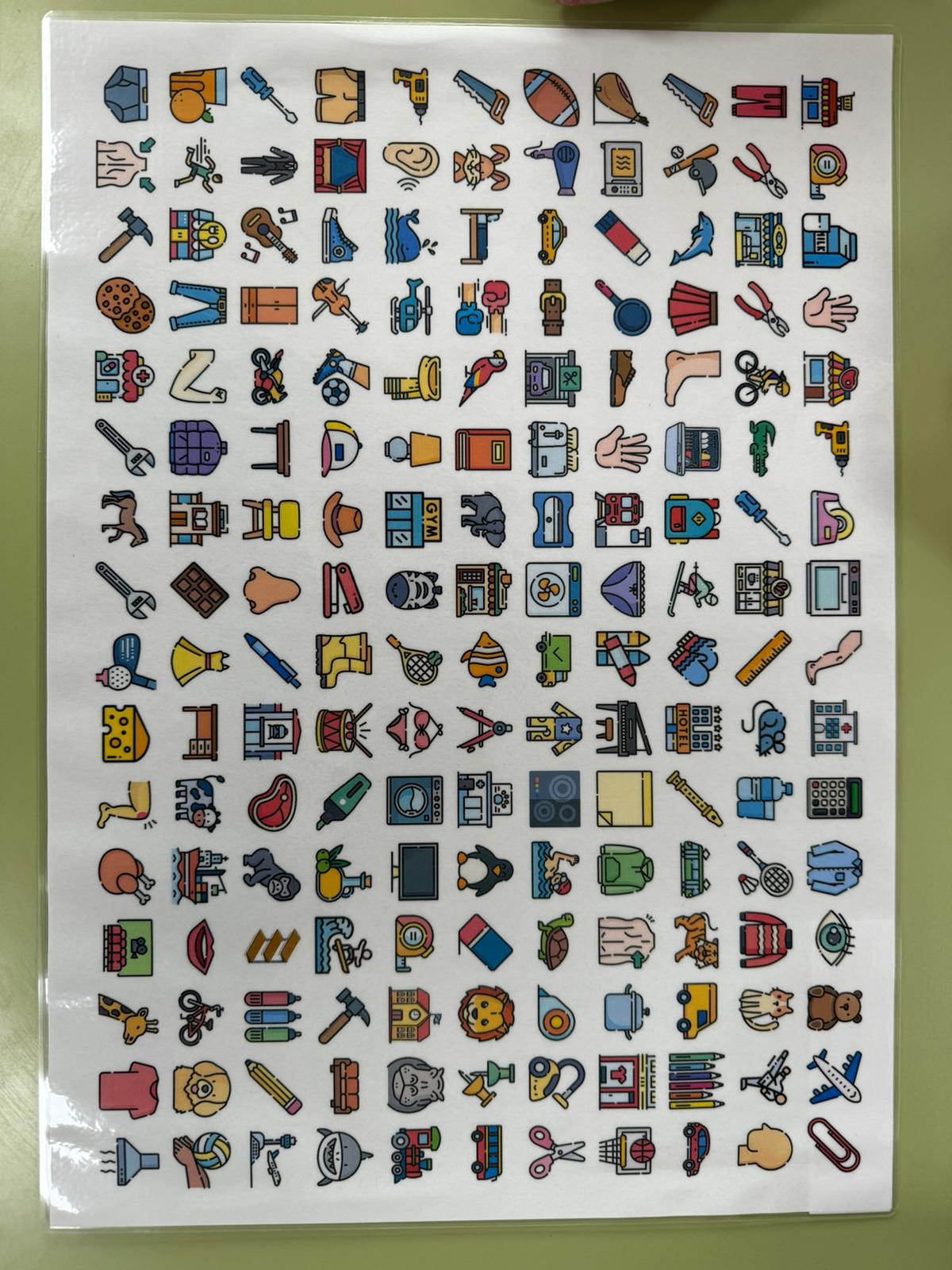 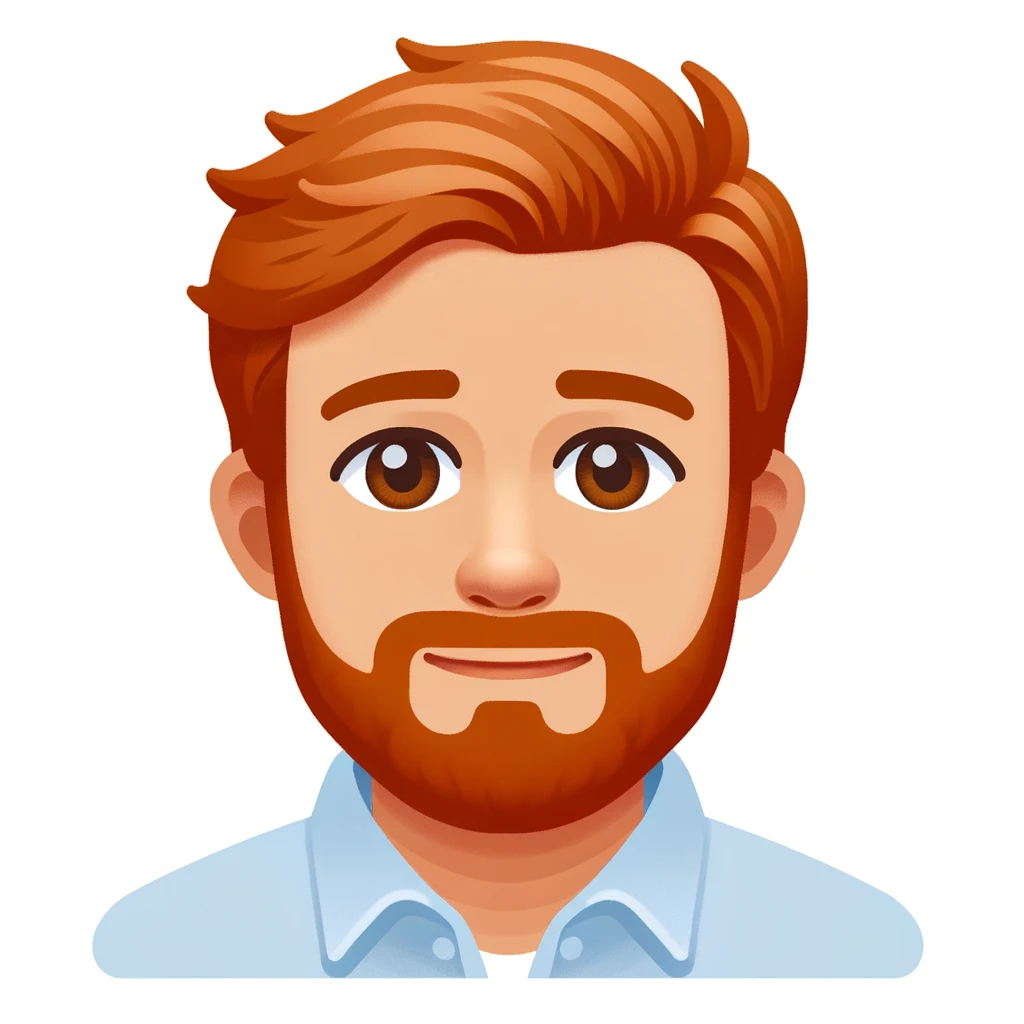 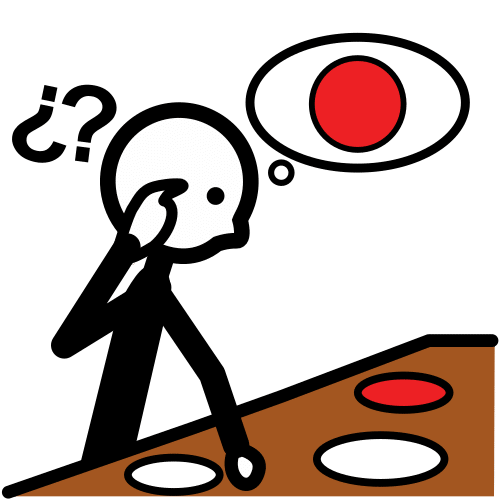 BUSCAR
TELEVISIÓN
Autor pictogramas: Sergio Palao. Procedencia: ARASAAC http://arasaac.org Licencia: CC (BY-NC-SA) Propiedad: Gobierno de Aragón.
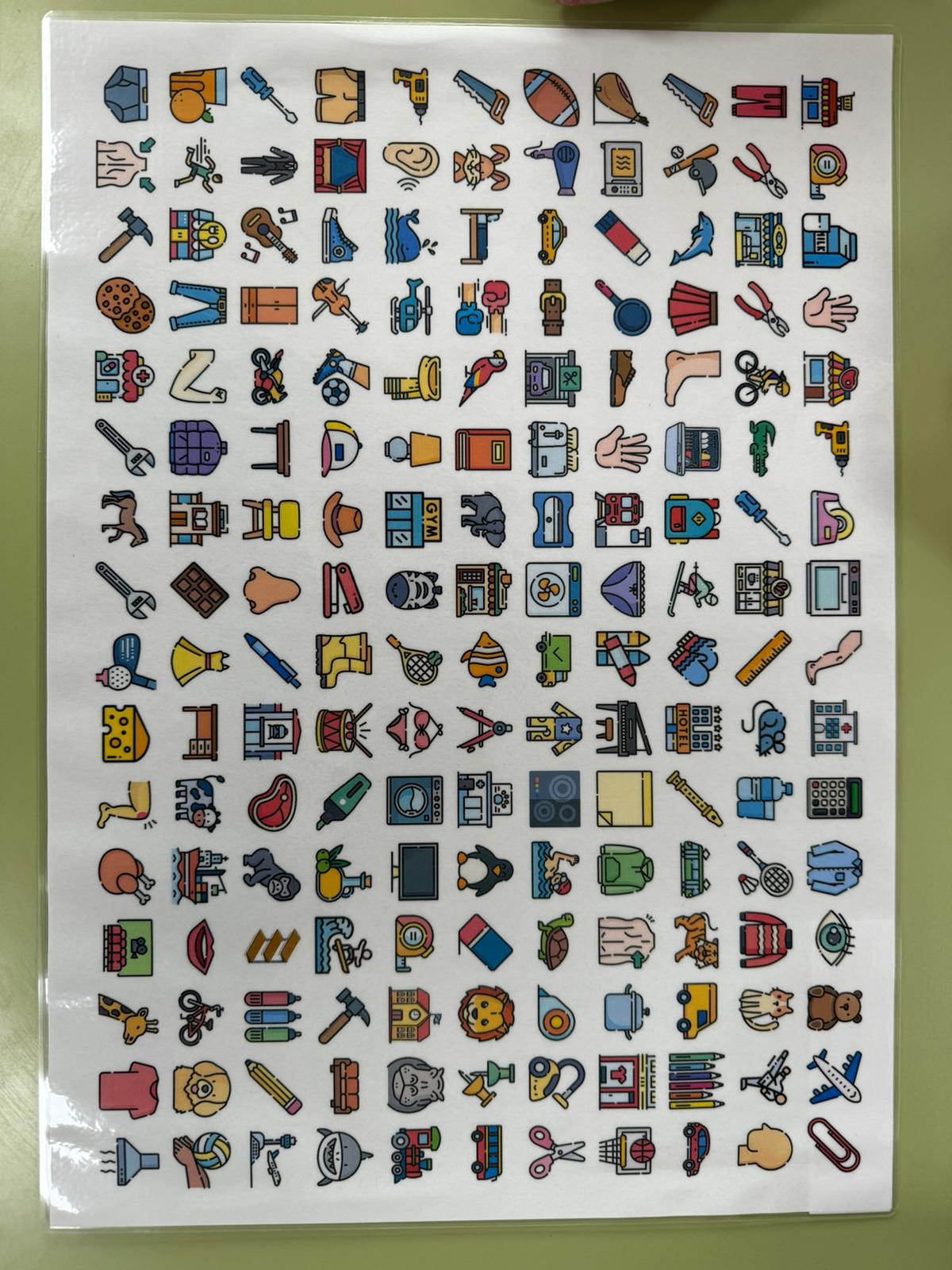 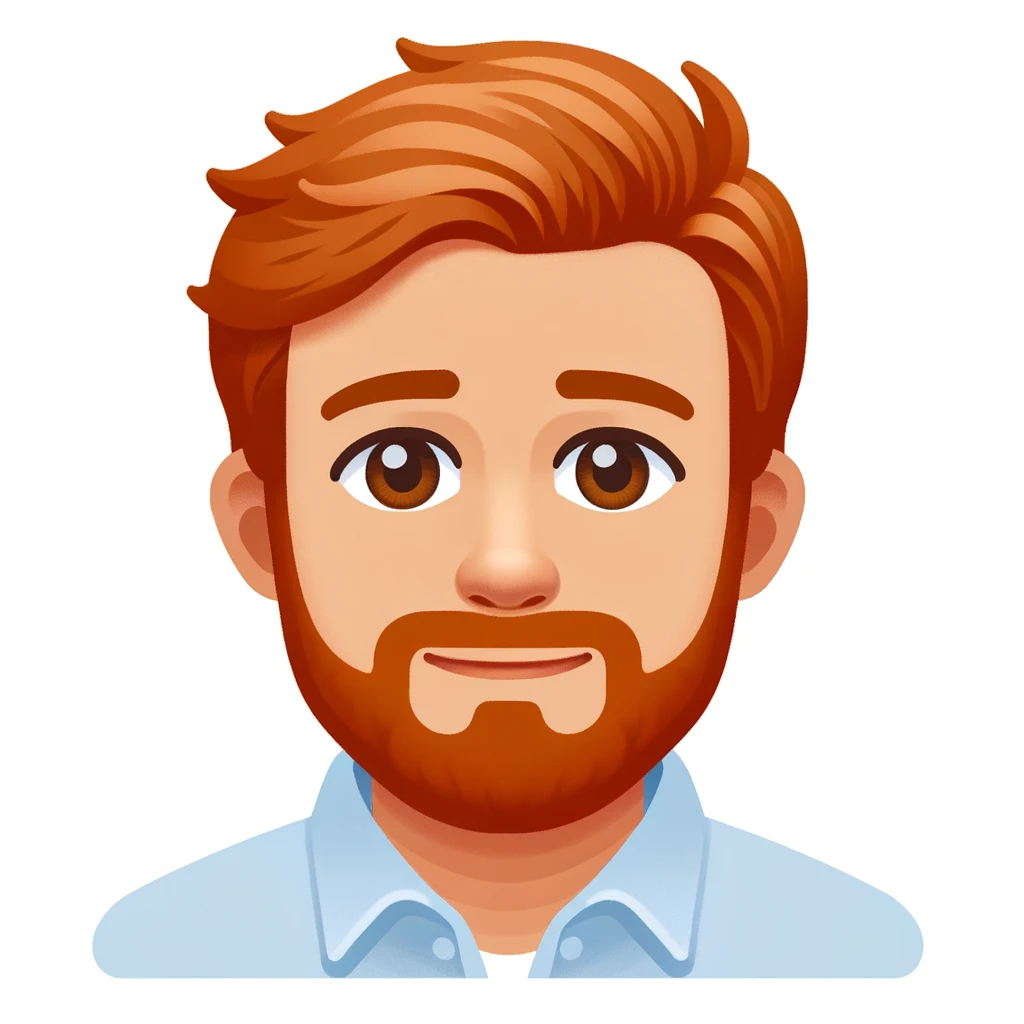 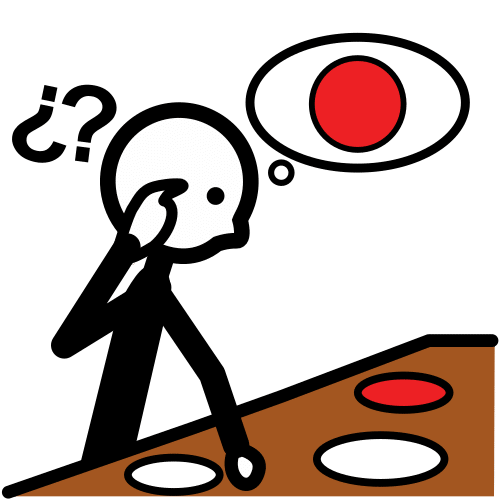 BUSCAR
FLAUTA
Autor pictogramas: Sergio Palao. Procedencia: ARASAAC http://arasaac.org Licencia: CC (BY-NC-SA) Propiedad: Gobierno de Aragón.
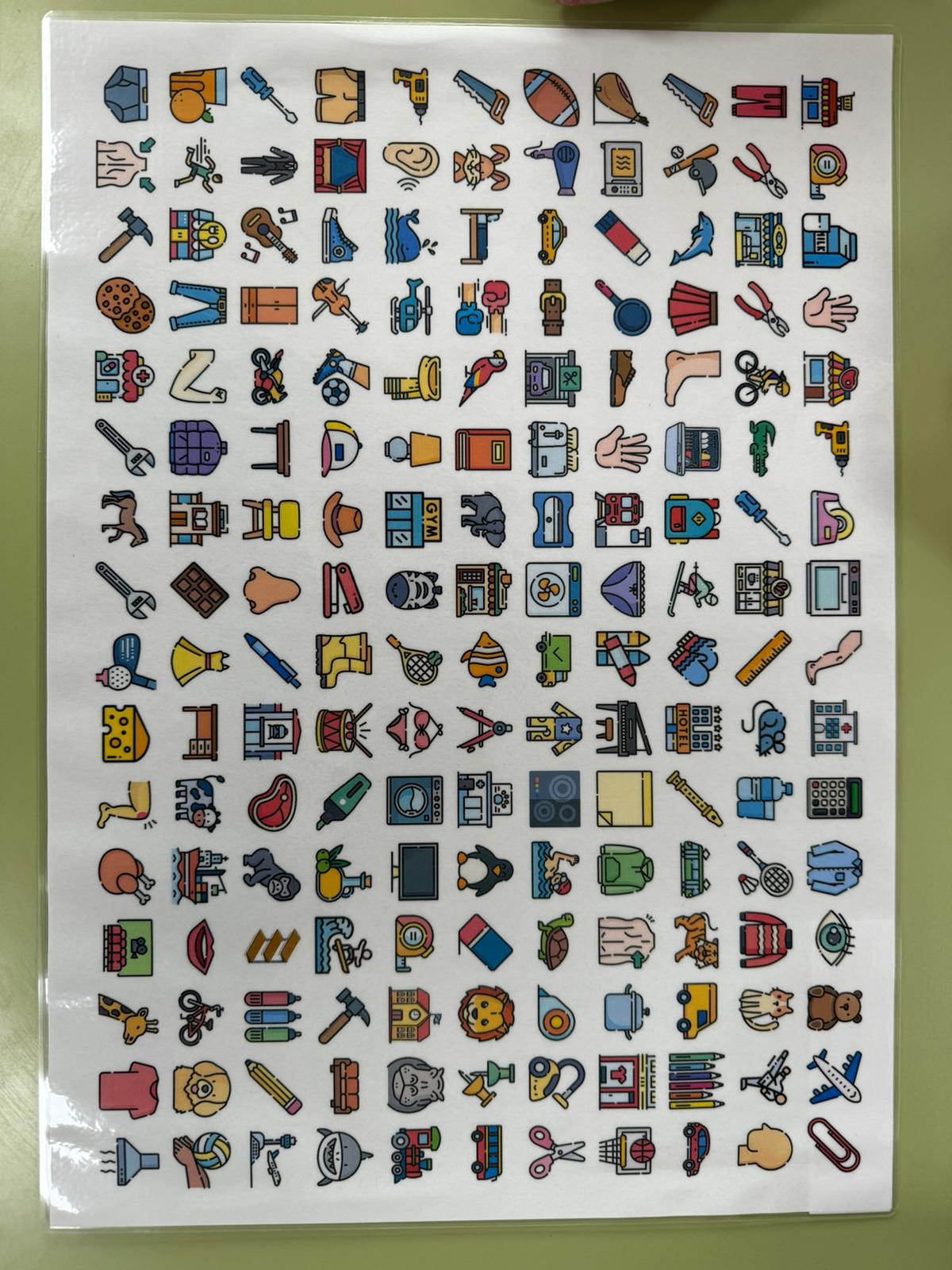 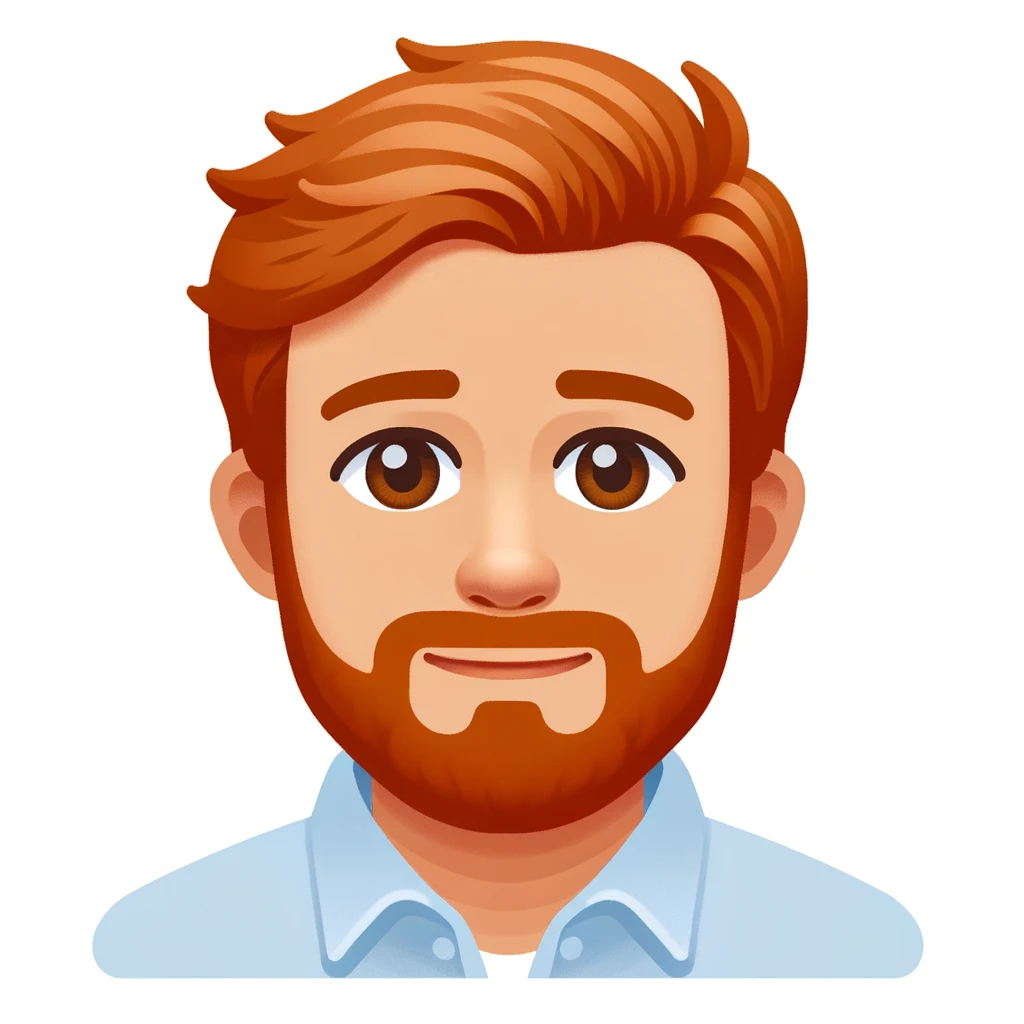 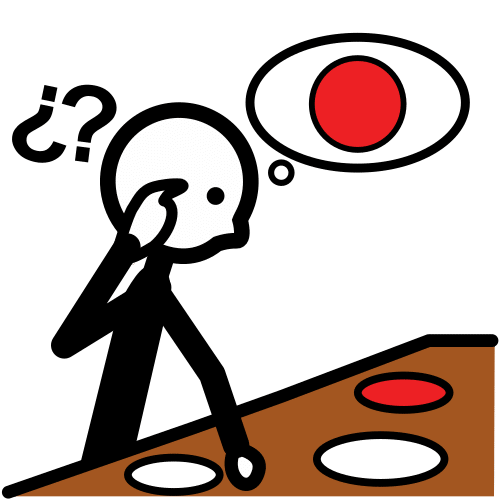 BUSCAR
PEGAMENTO
Autor pictogramas: Sergio Palao. Procedencia: ARASAAC http://arasaac.org Licencia: CC (BY-NC-SA) Propiedad: Gobierno de Aragón.
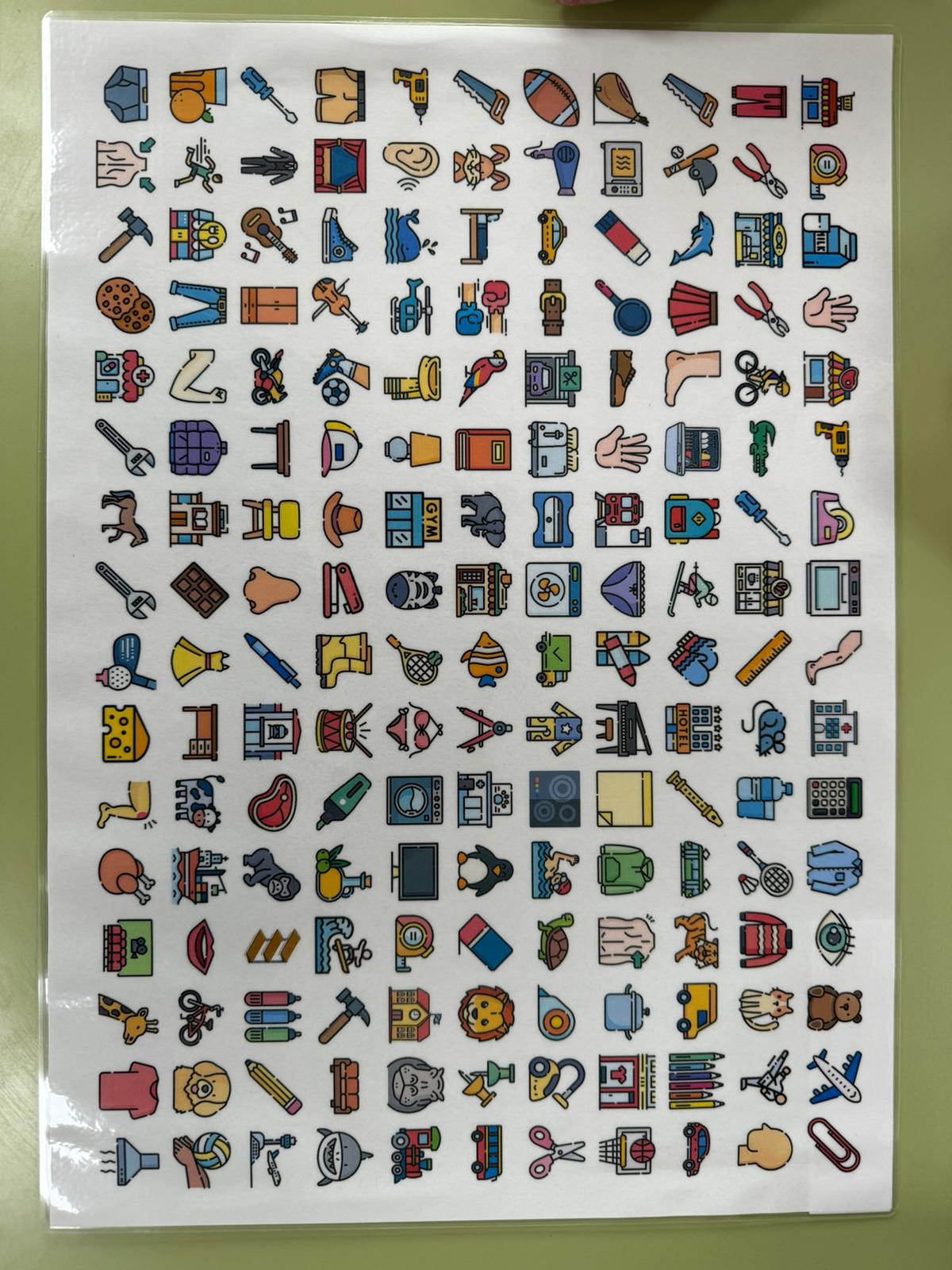 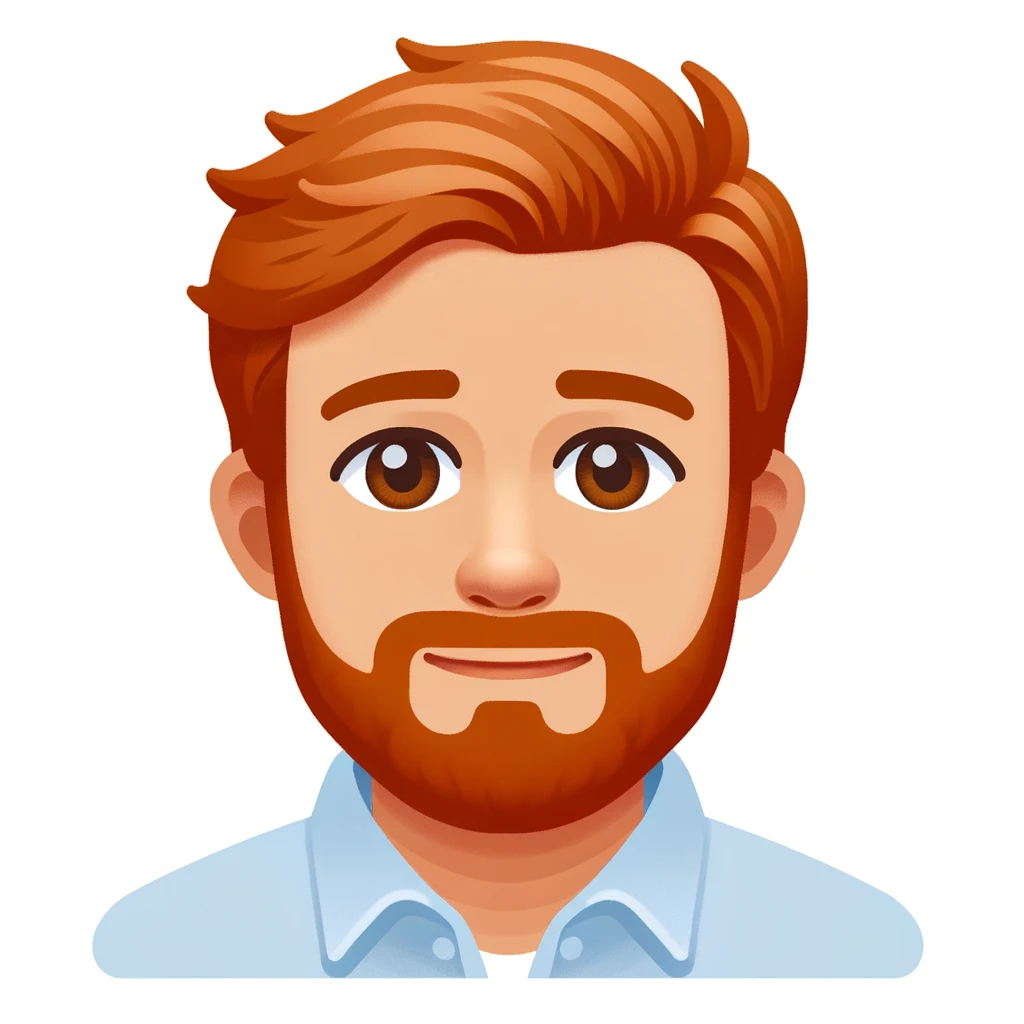 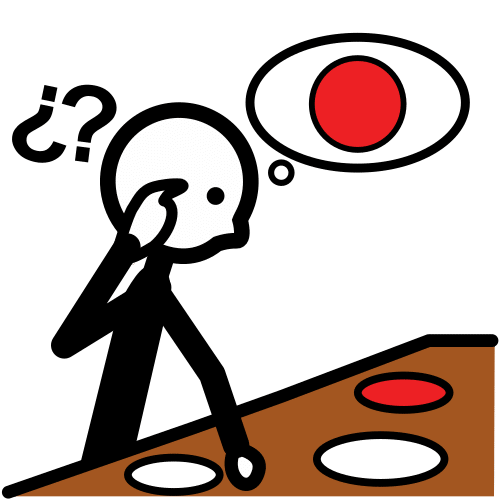 BUSCAR
MARTILLO
Autor pictogramas: Sergio Palao. Procedencia: ARASAAC http://arasaac.org Licencia: CC (BY-NC-SA) Propiedad: Gobierno de Aragón.
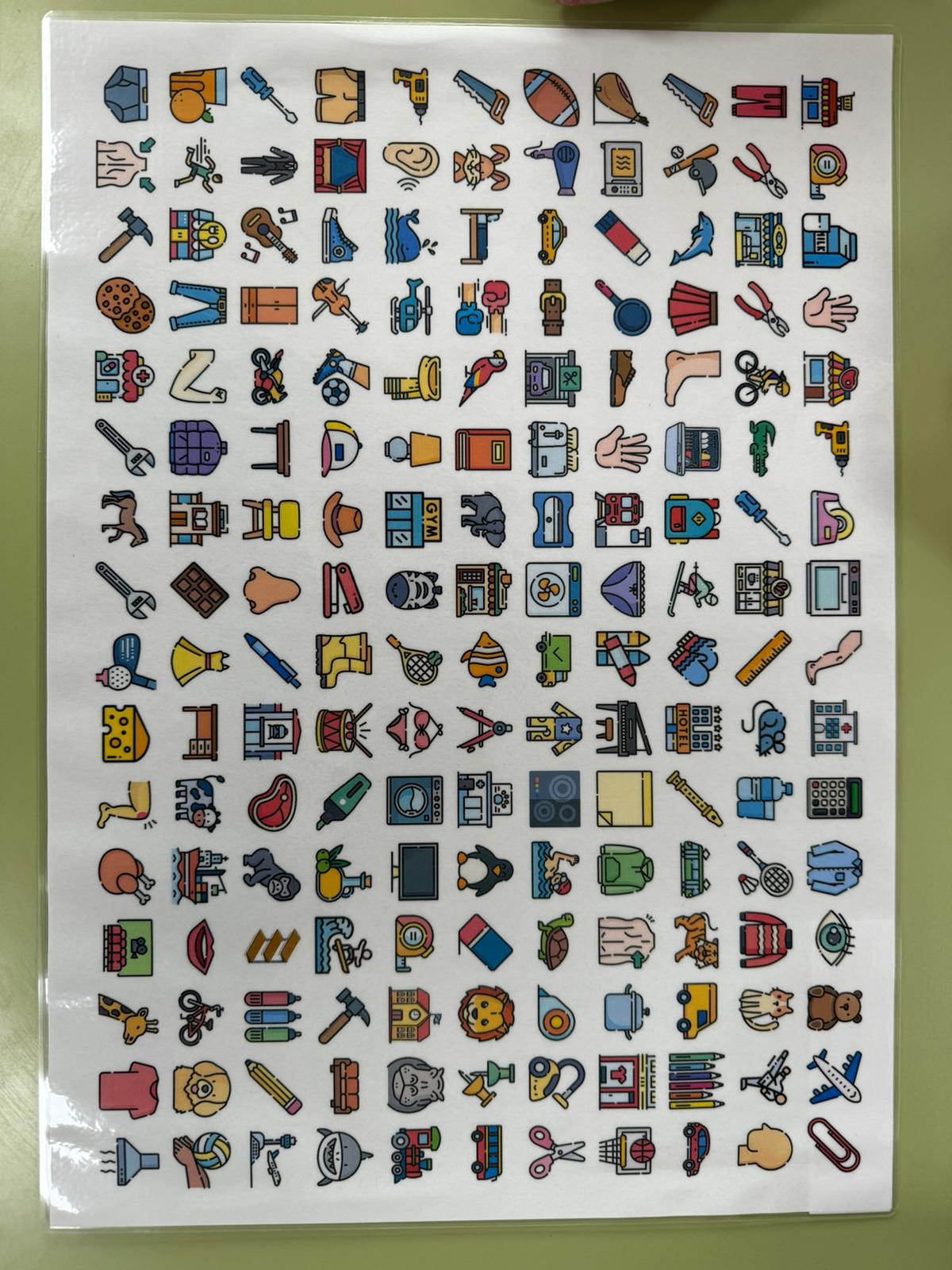 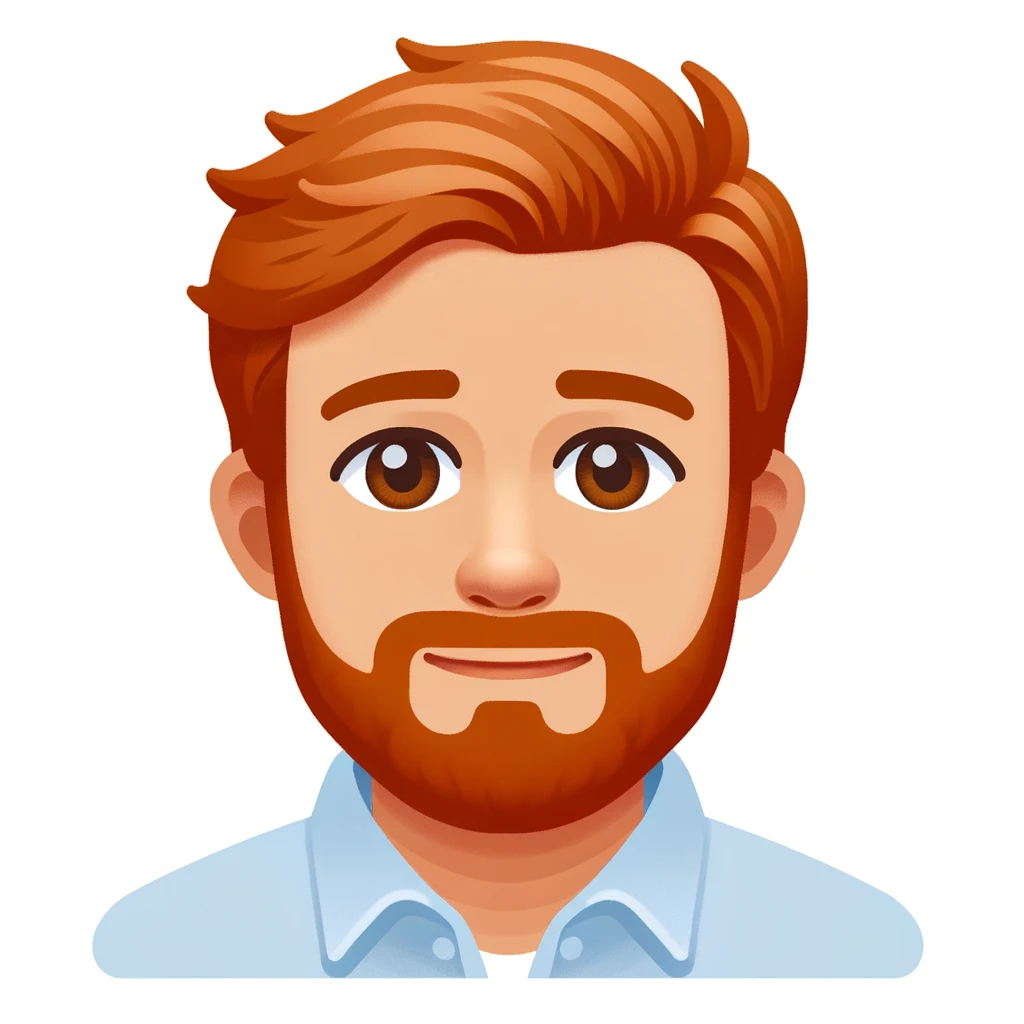 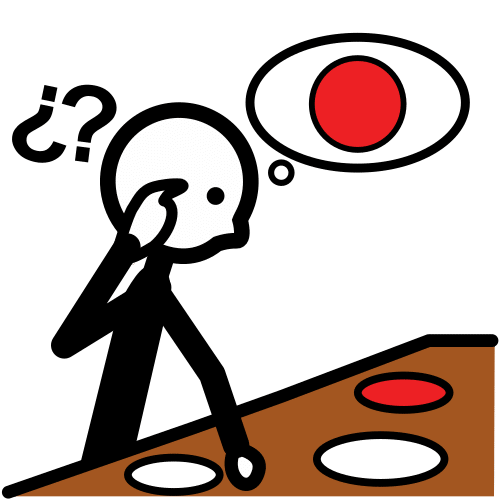 BUSCAR
BOCA
Autor pictogramas: Sergio Palao. Procedencia: ARASAAC http://arasaac.org Licencia: CC (BY-NC-SA) Propiedad: Gobierno de Aragón.
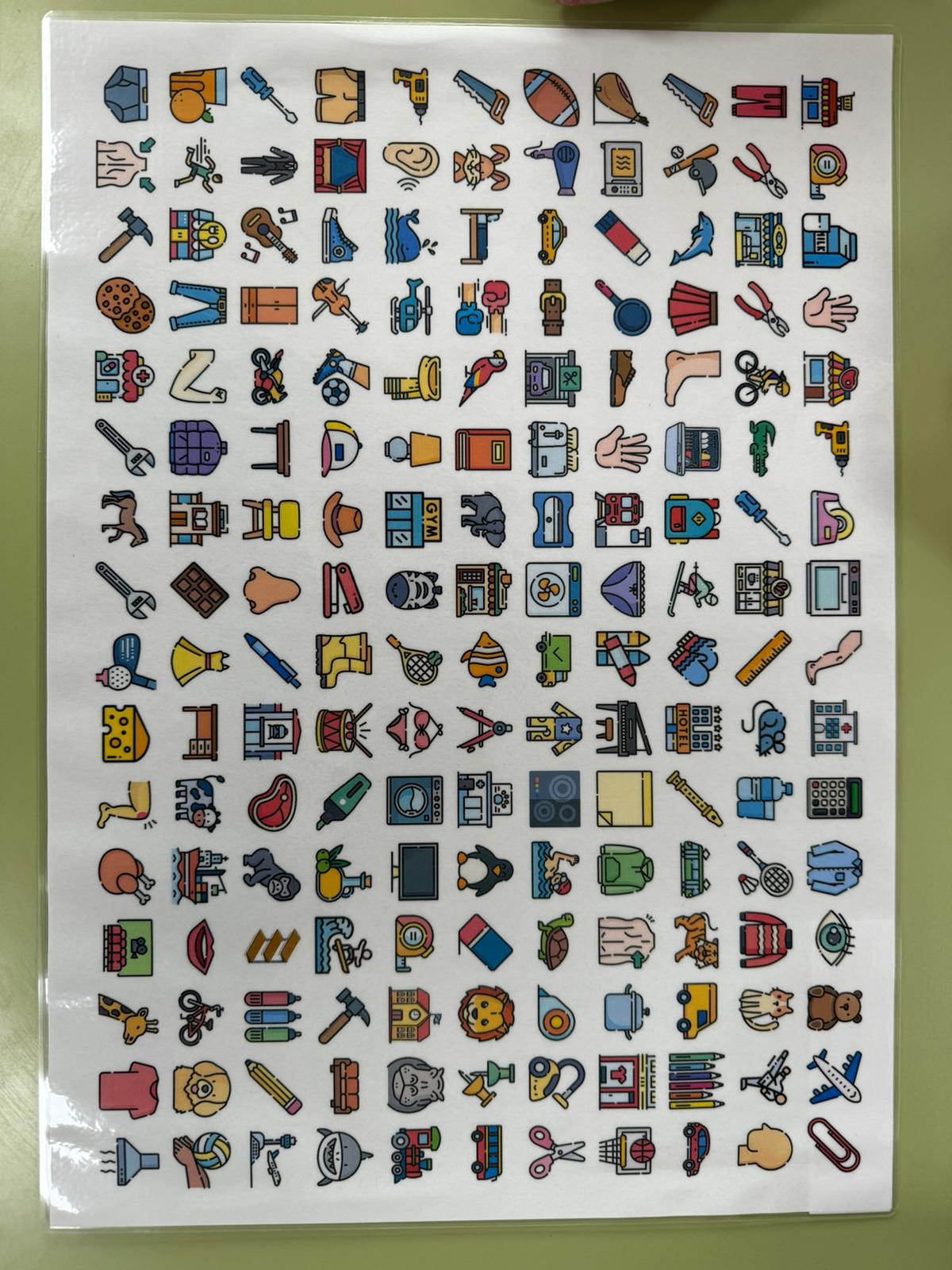 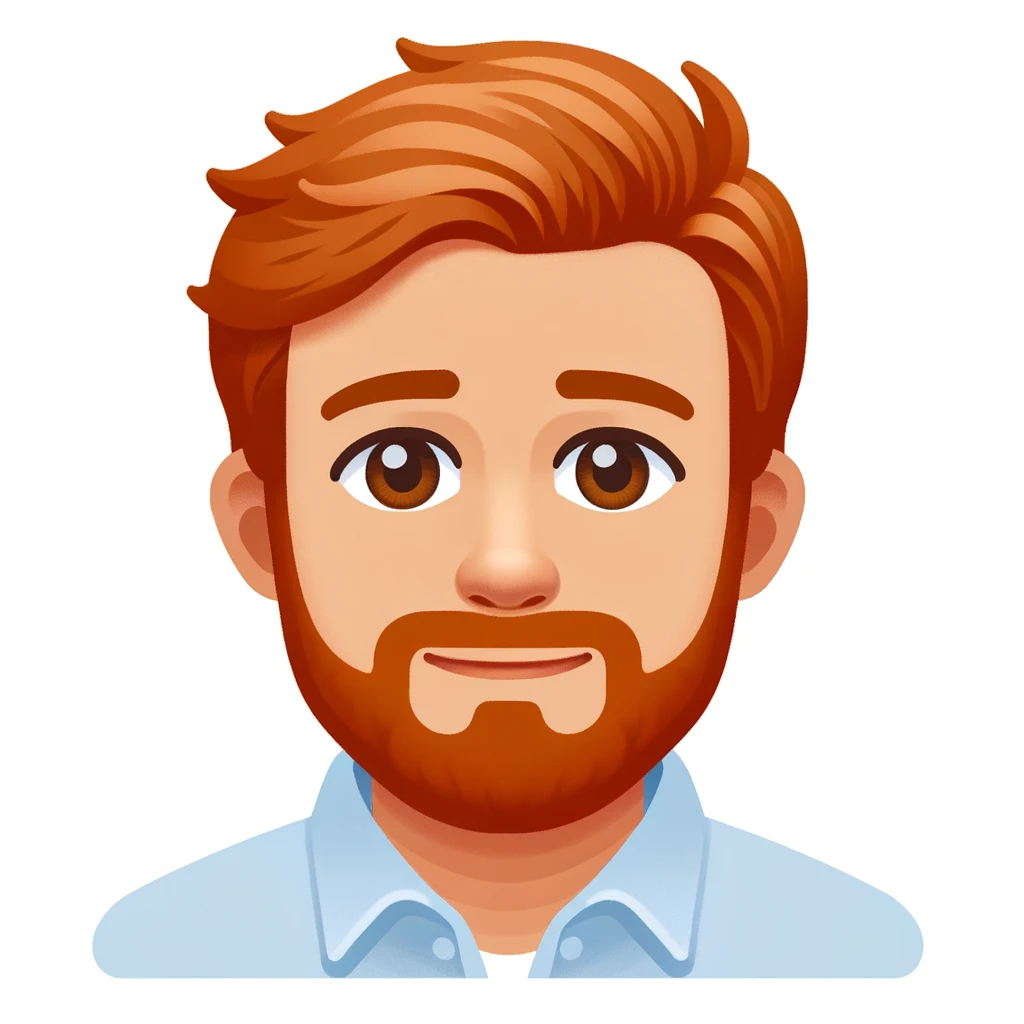 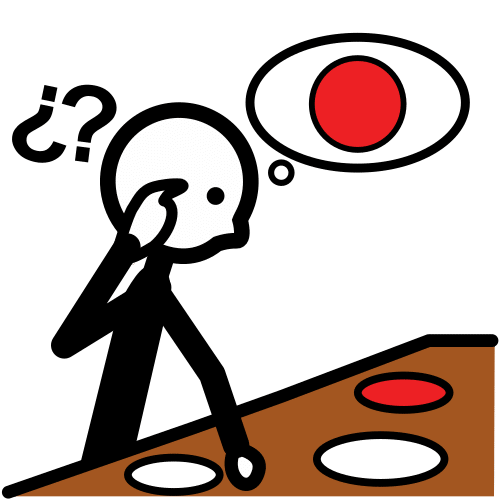 BUSCAR
PESCADERÍA
Autor pictogramas: Sergio Palao. Procedencia: ARASAAC http://arasaac.org Licencia: CC (BY-NC-SA) Propiedad: Gobierno de Aragón.
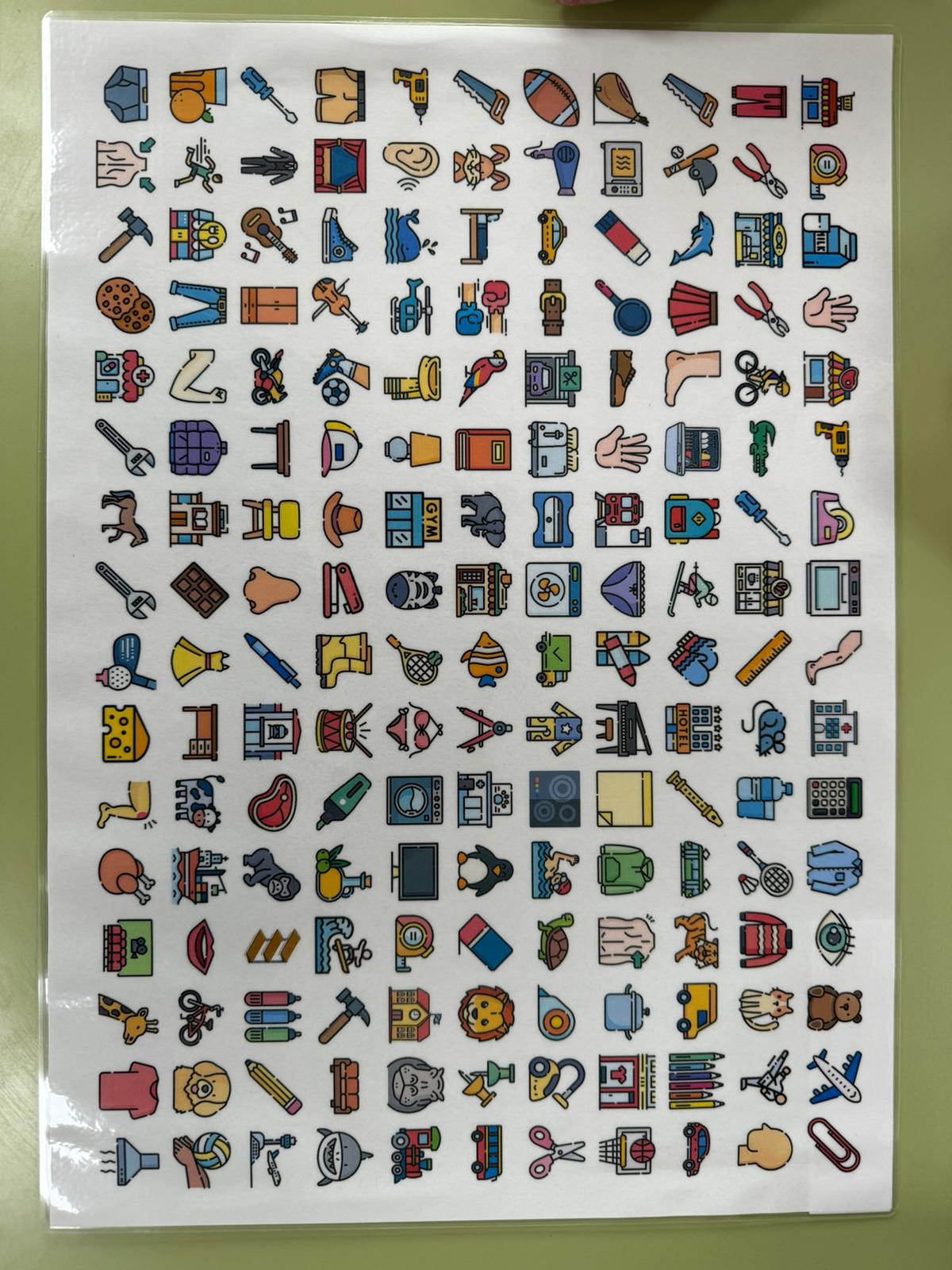 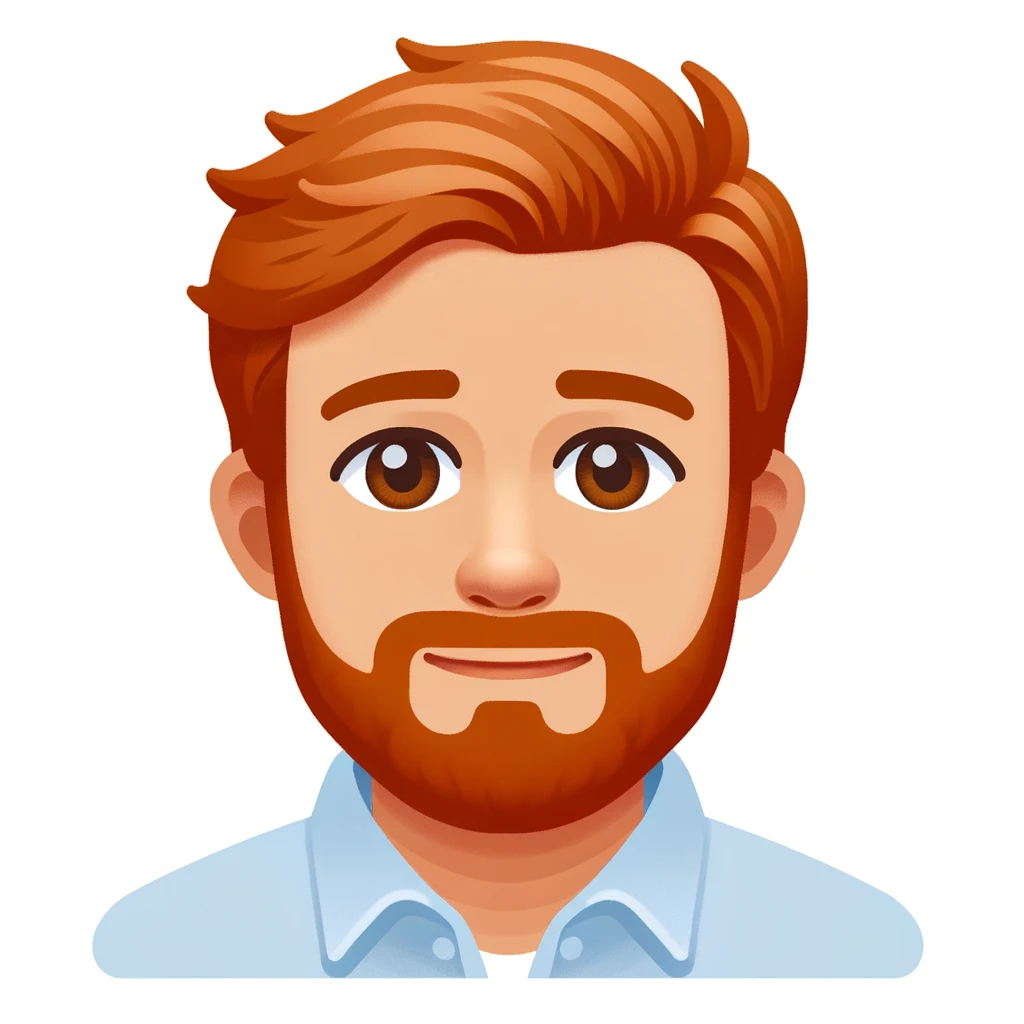 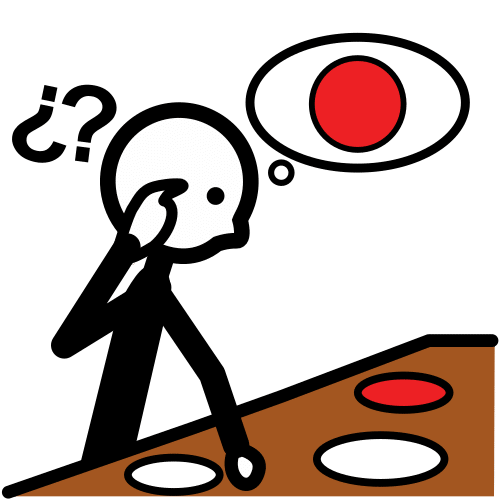 BUSCAR
LÁMPARA
Autor pictogramas: Sergio Palao. Procedencia: ARASAAC http://arasaac.org Licencia: CC (BY-NC-SA) Propiedad: Gobierno de Aragón.
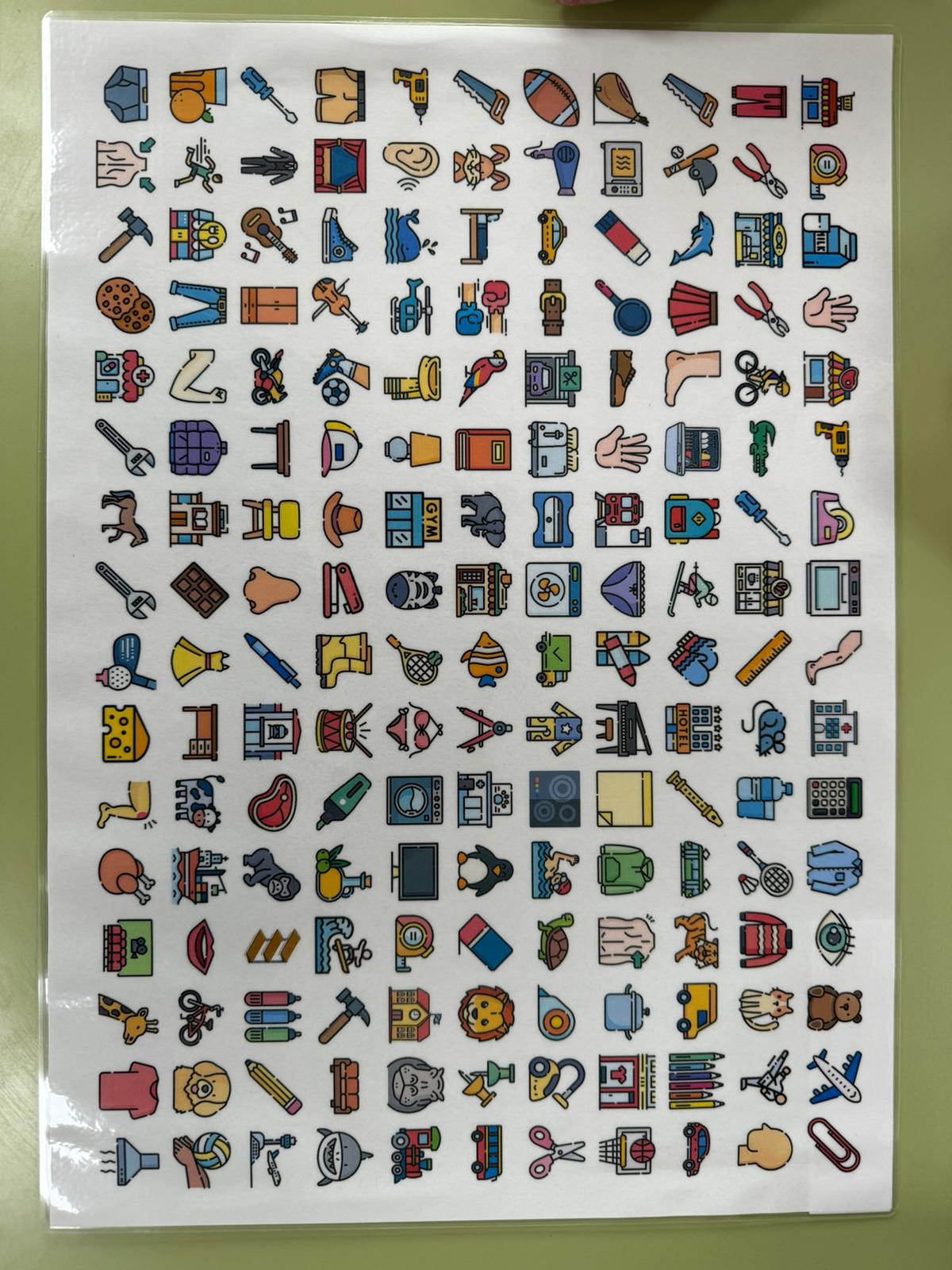 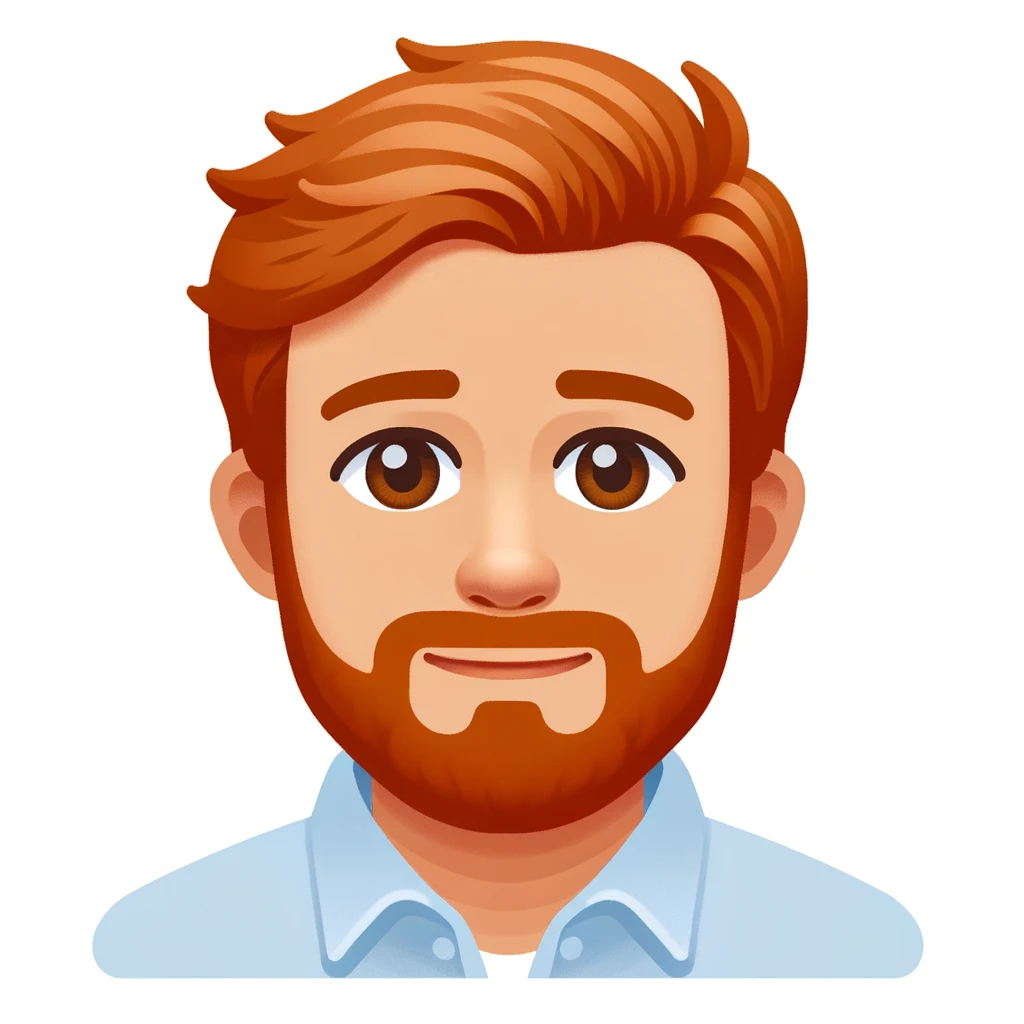 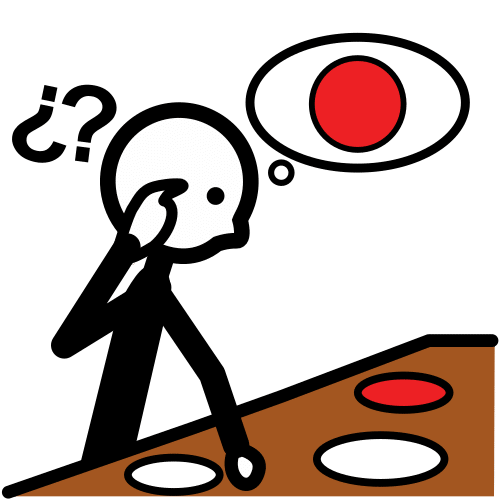 BUSCAR
REGLA
Autor pictogramas: Sergio Palao. Procedencia: ARASAAC http://arasaac.org Licencia: CC (BY-NC-SA) Propiedad: Gobierno de Aragón.
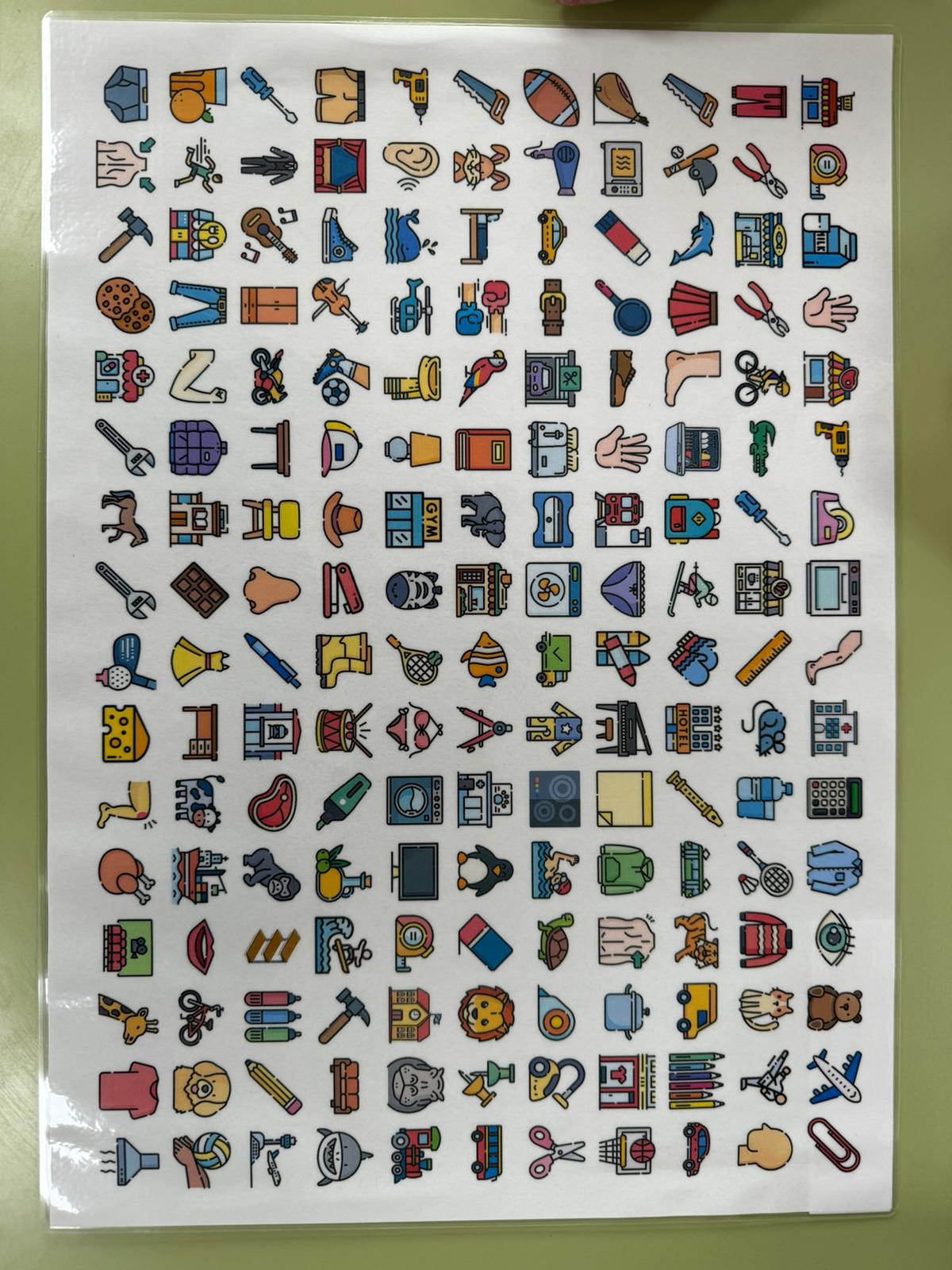 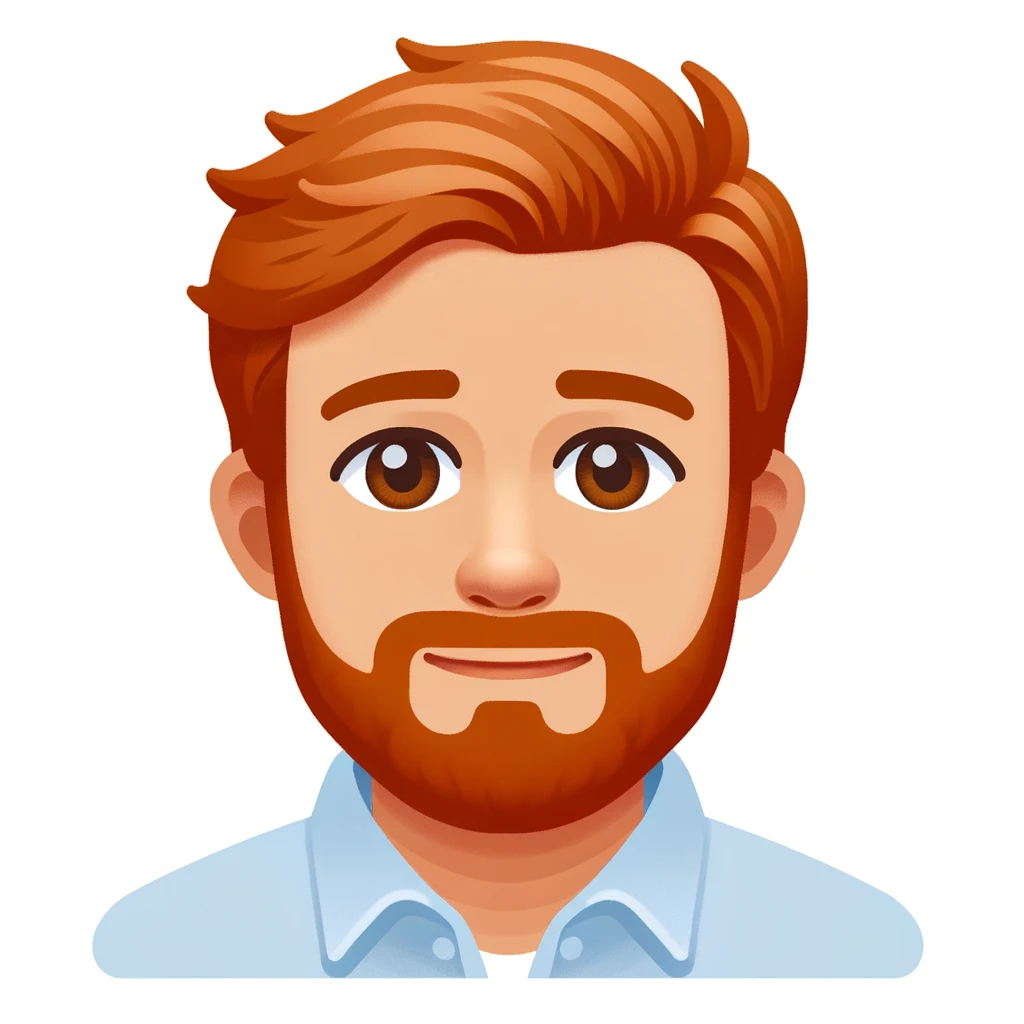 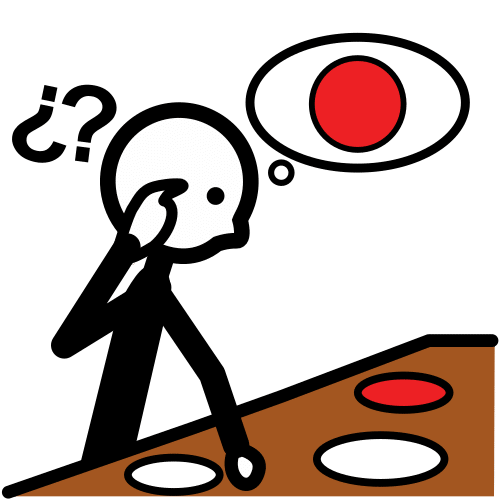 BUSCAR
LEÓN
Autor pictogramas: Sergio Palao. Procedencia: ARASAAC http://arasaac.org Licencia: CC (BY-NC-SA) Propiedad: Gobierno de Aragón.
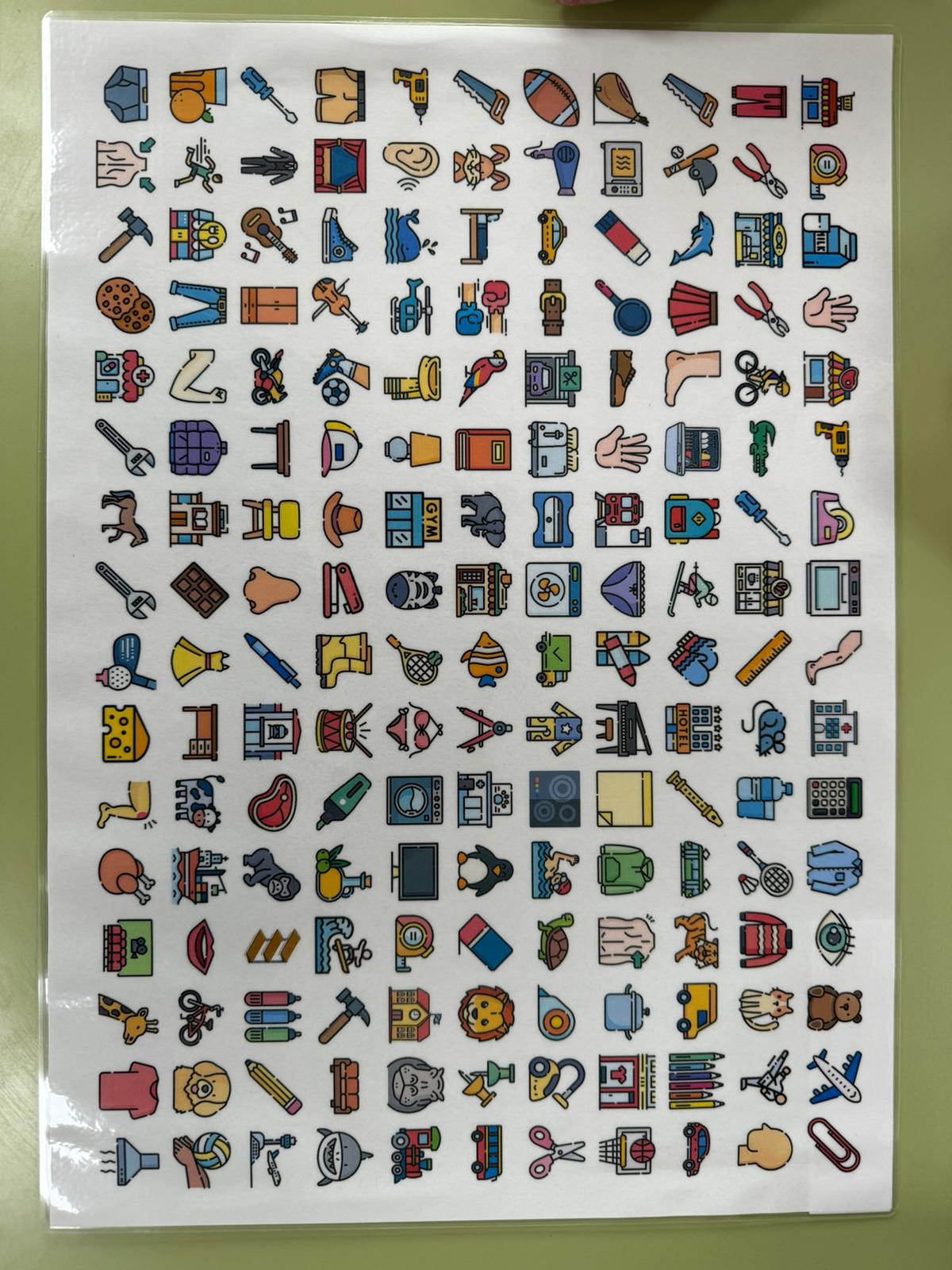 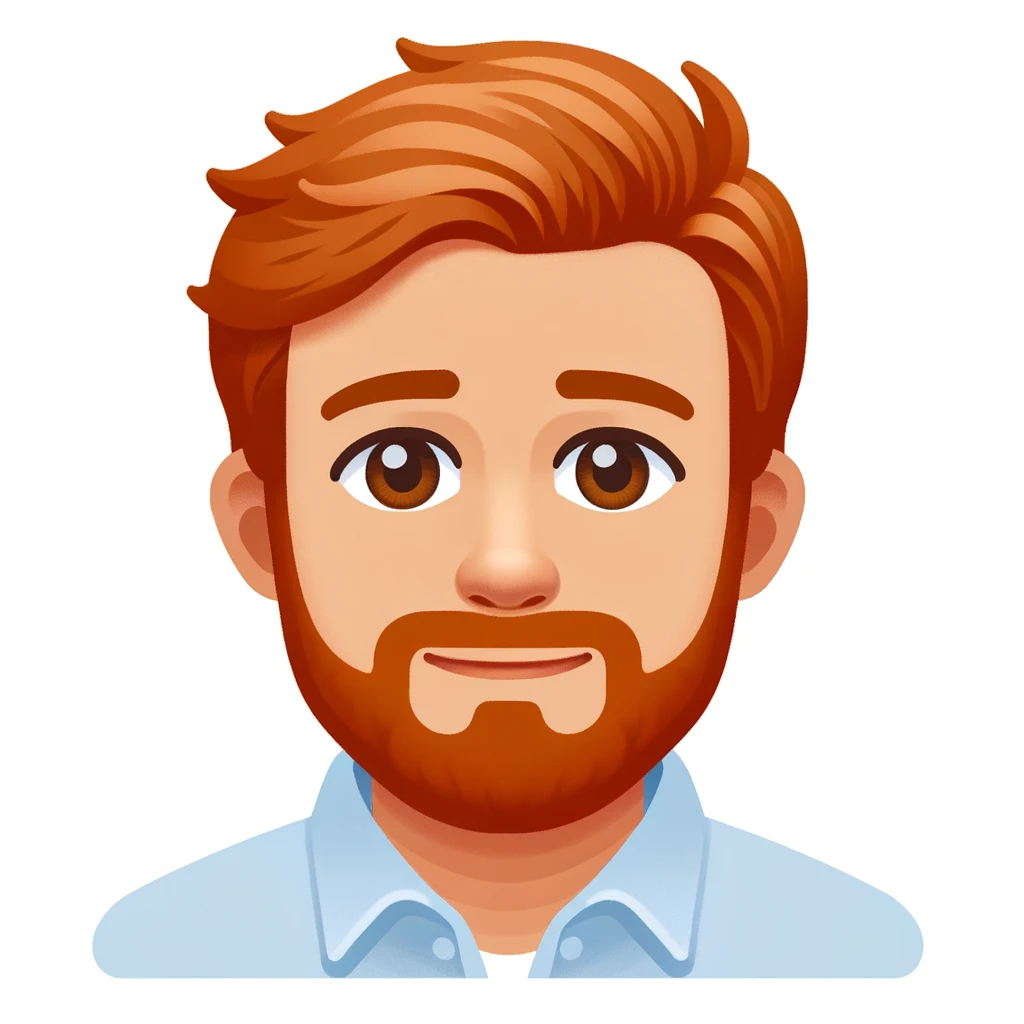 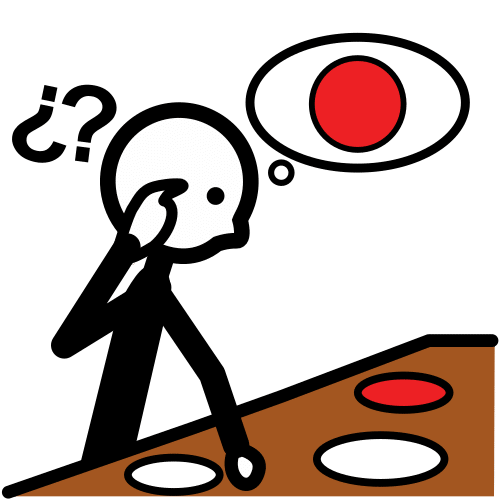 BUSCAR
BICICLETA
Autor pictogramas: Sergio Palao. Procedencia: ARASAAC http://arasaac.org Licencia: CC (BY-NC-SA) Propiedad: Gobierno de Aragón.
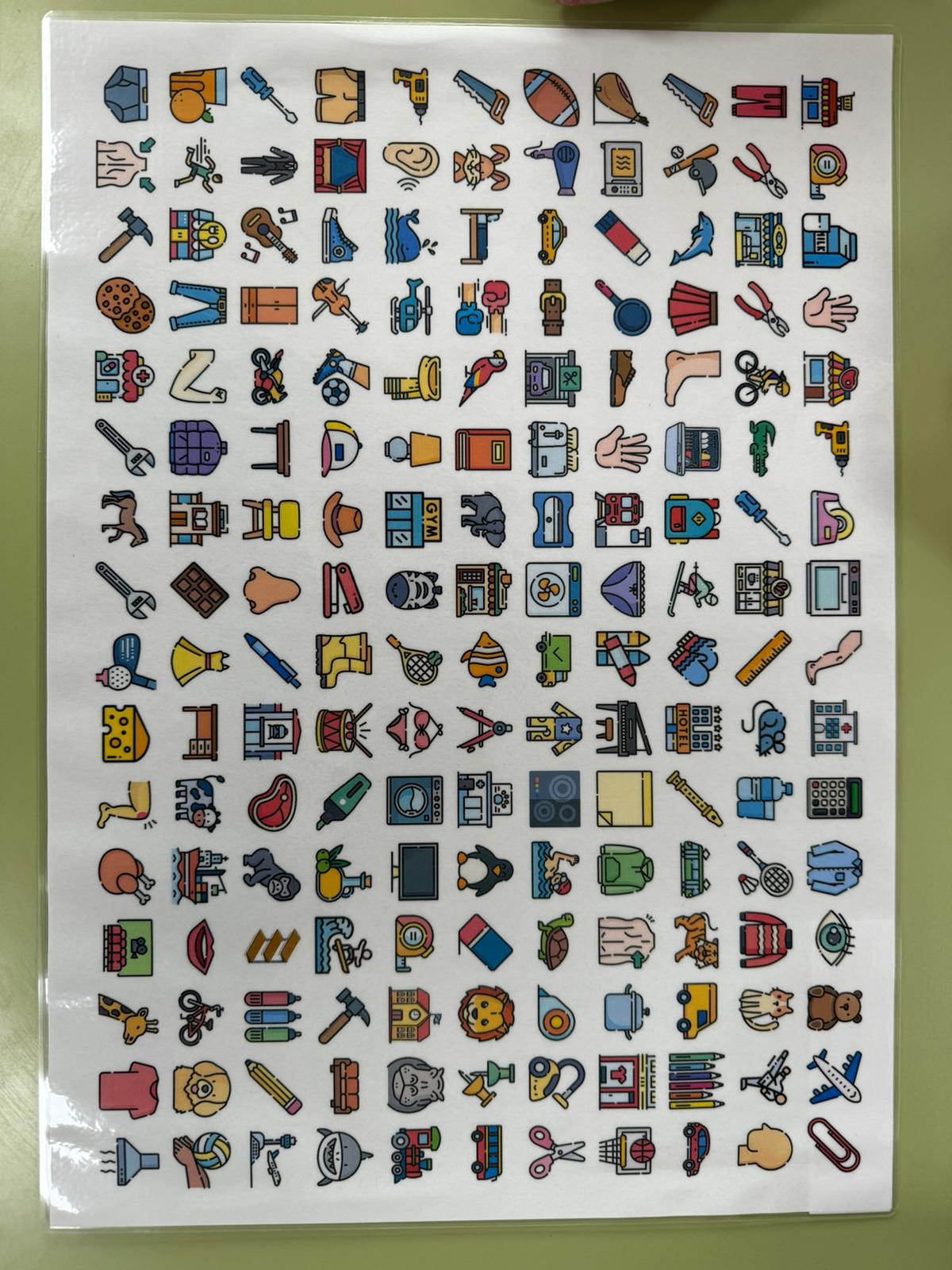 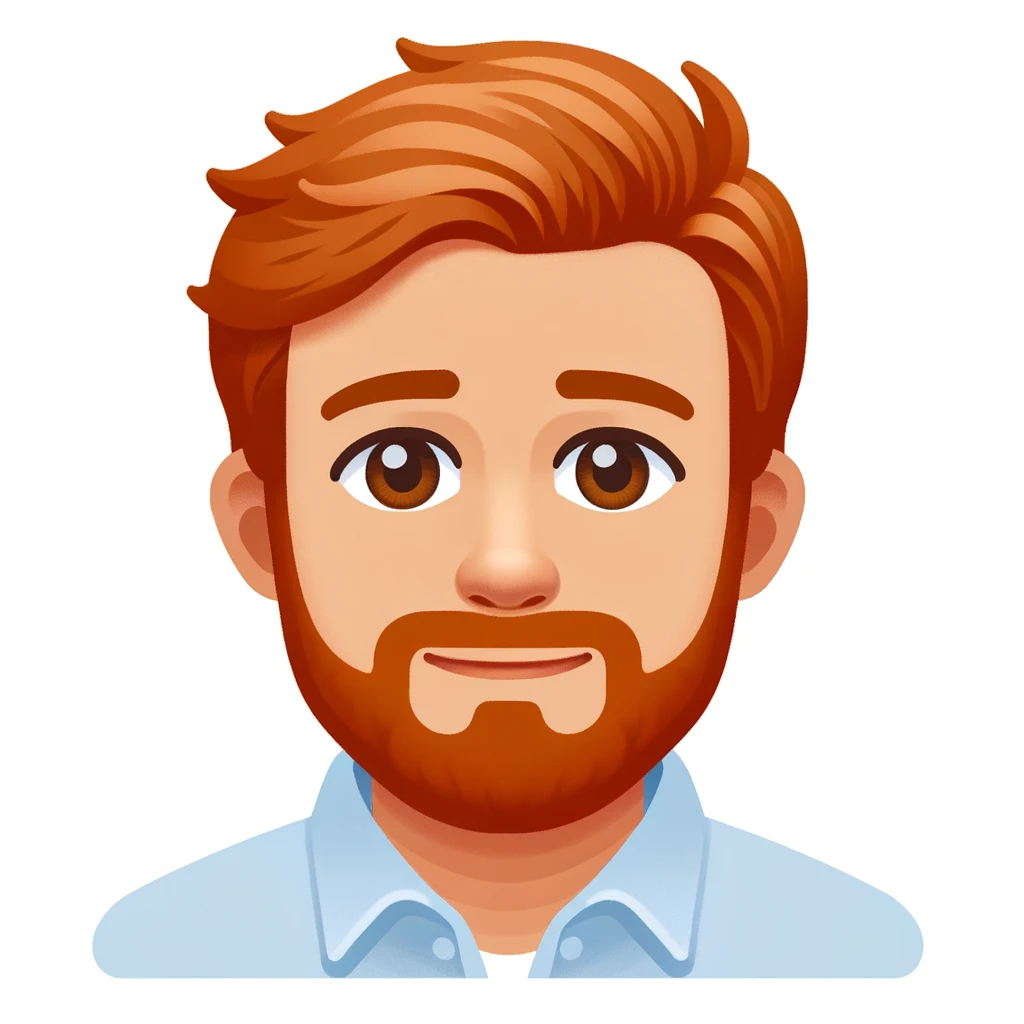 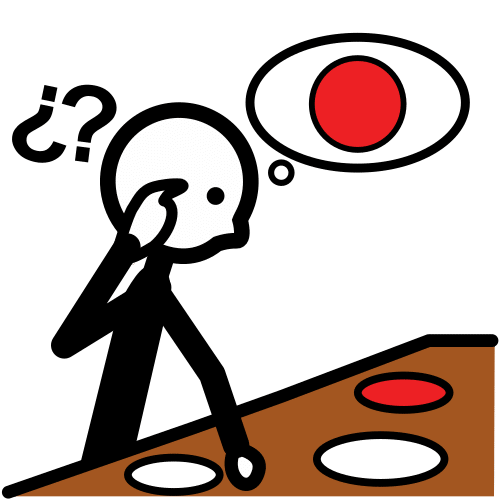 BUSCAR
BALONCESTO
Autor pictogramas: Sergio Palao. Procedencia: ARASAAC http://arasaac.org Licencia: CC (BY-NC-SA) Propiedad: Gobierno de Aragón.
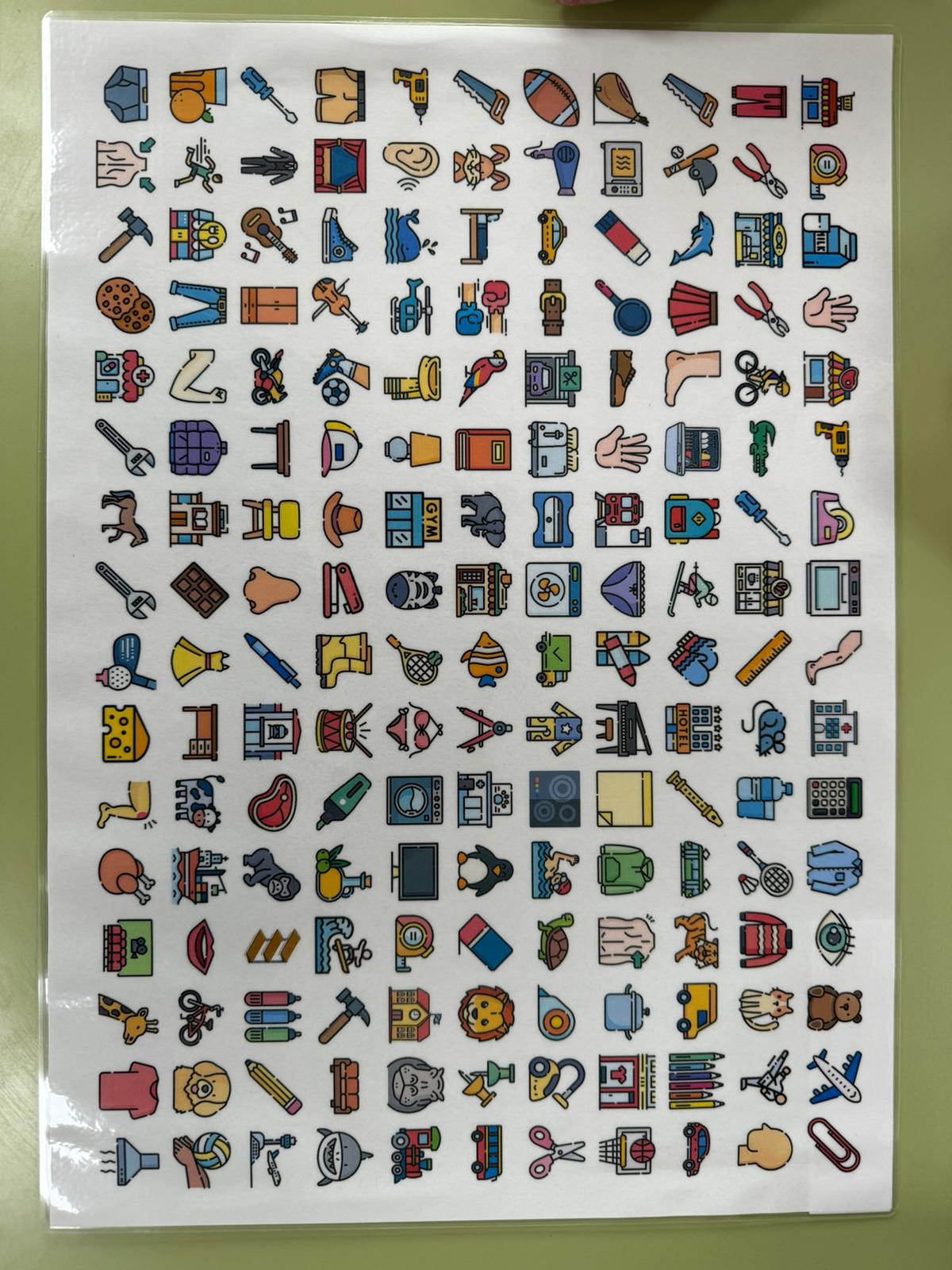 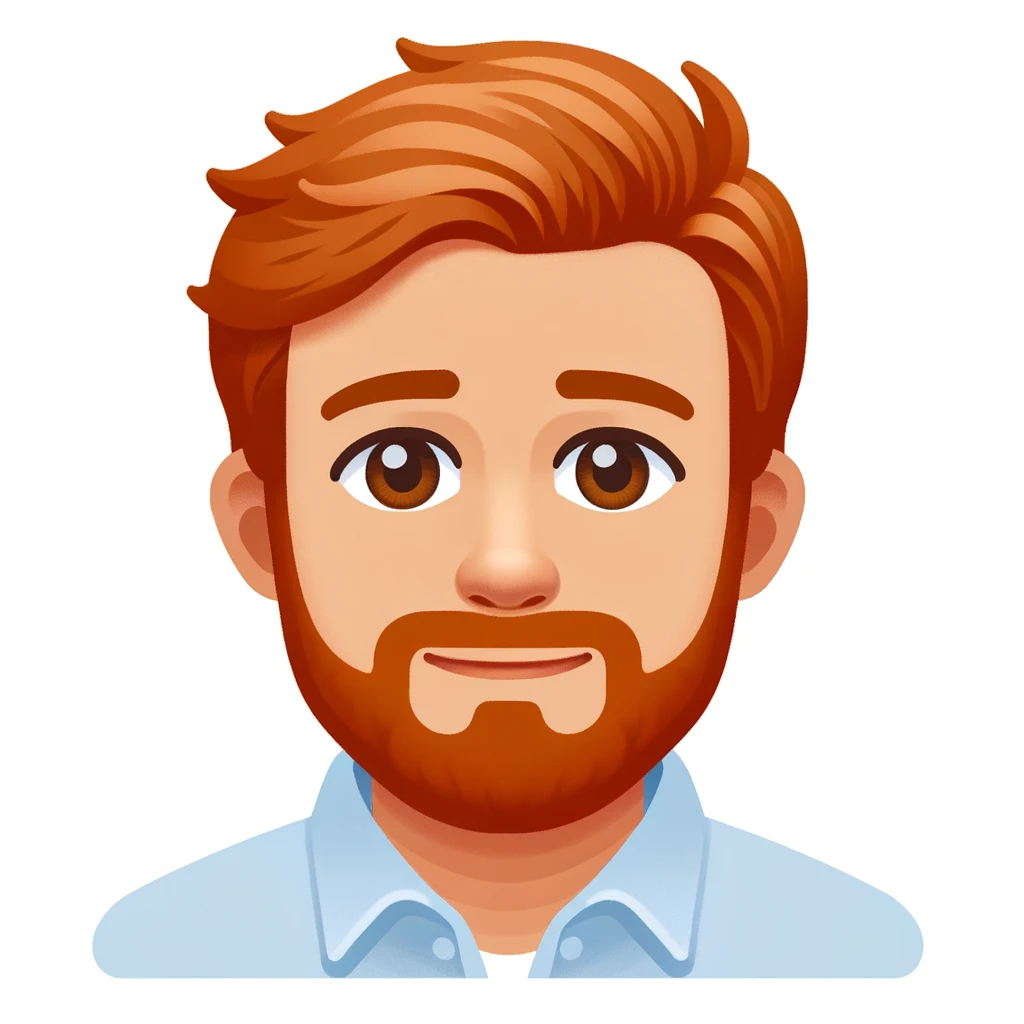 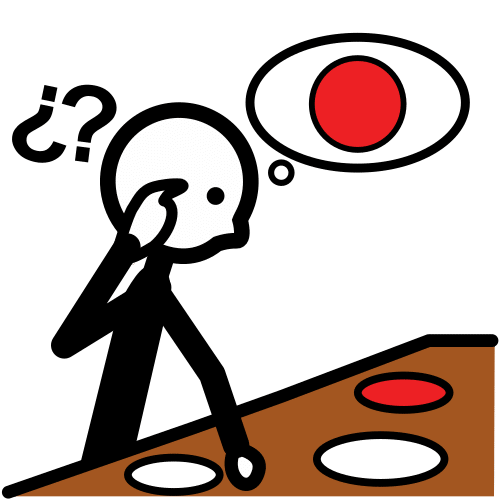 BUSCAR
JAMÓN
Autor pictogramas: Sergio Palao. Procedencia: ARASAAC http://arasaac.org Licencia: CC (BY-NC-SA) Propiedad: Gobierno de Aragón.
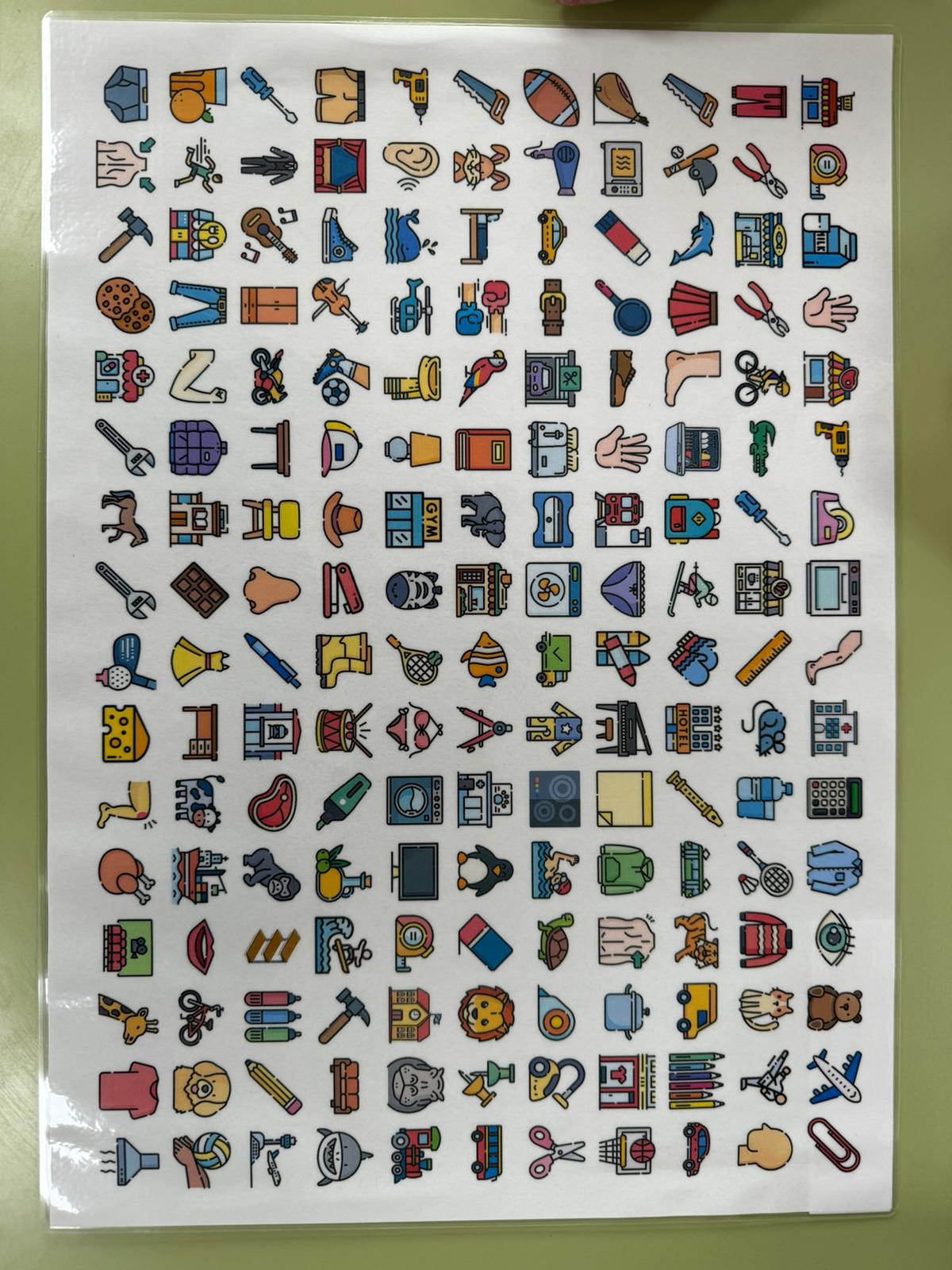 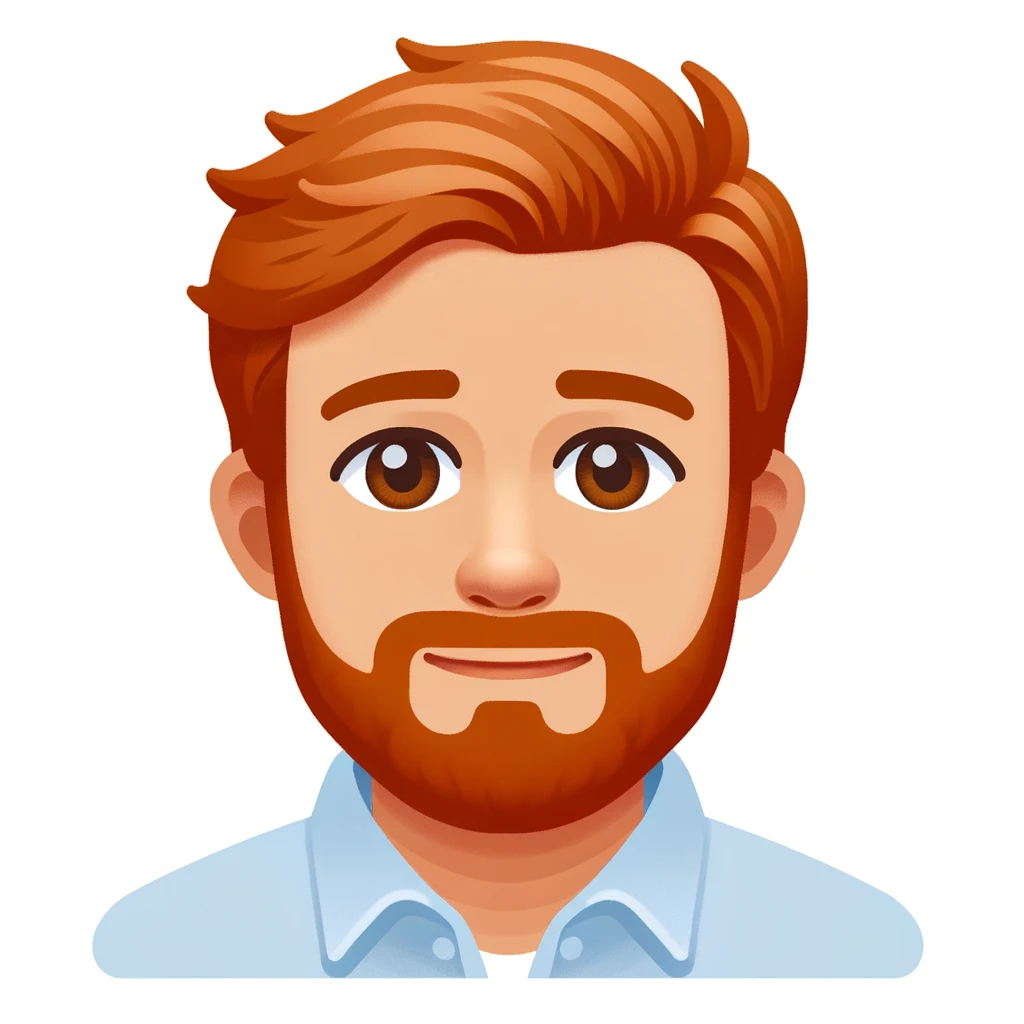 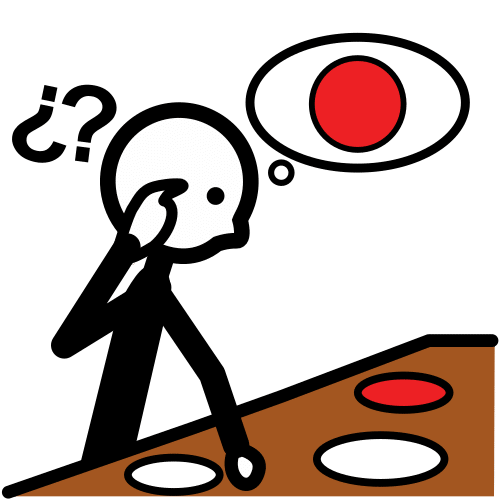 BUSCAR
ZAPATILLA
Autor pictogramas: Sergio Palao. Procedencia: ARASAAC http://arasaac.org Licencia: CC (BY-NC-SA) Propiedad: Gobierno de Aragón.
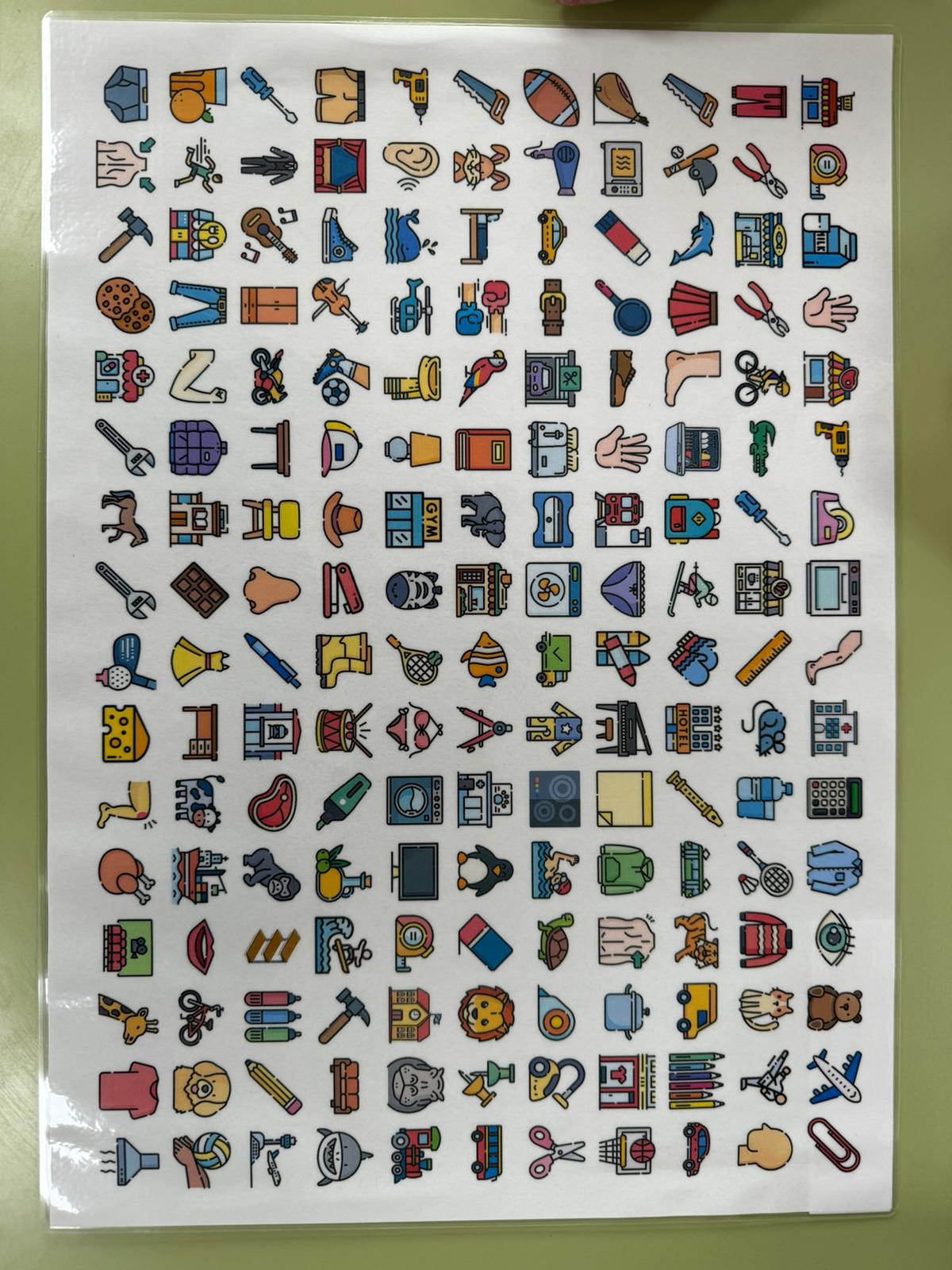 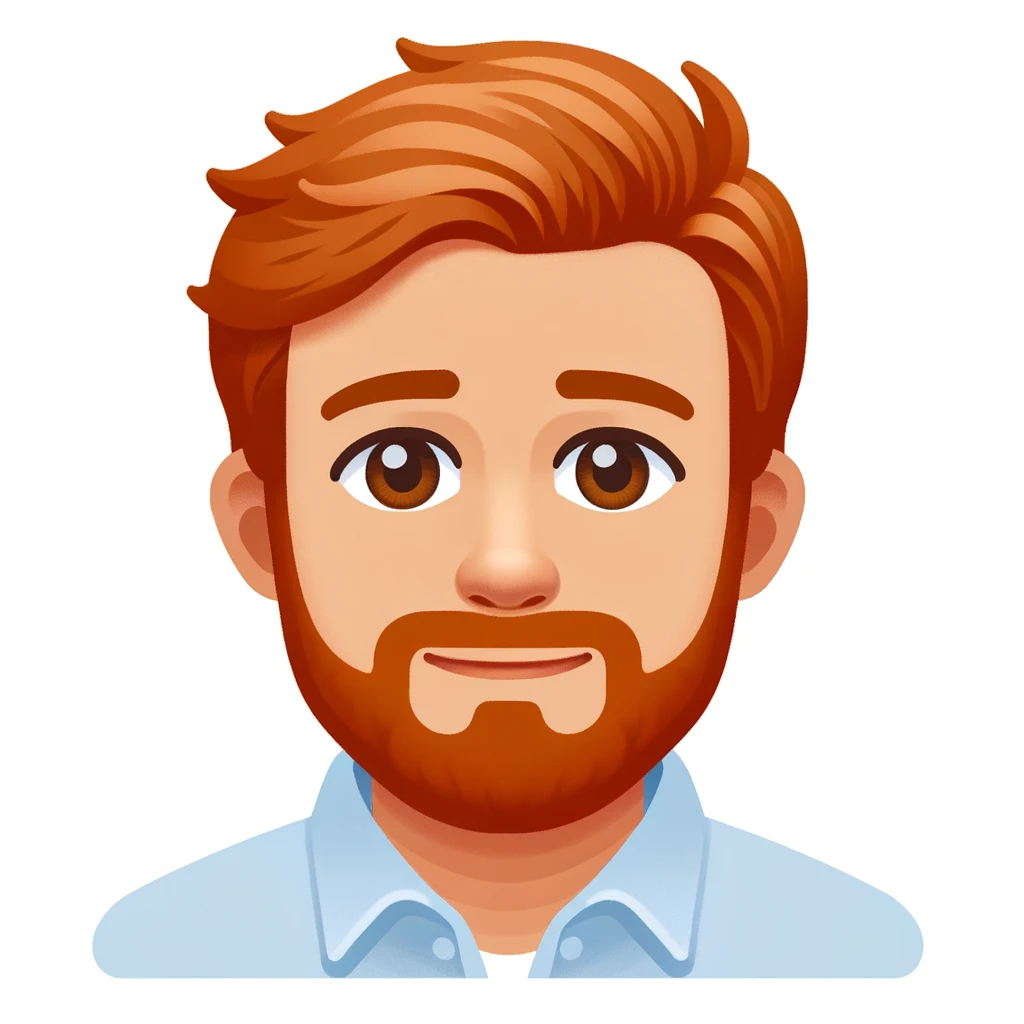 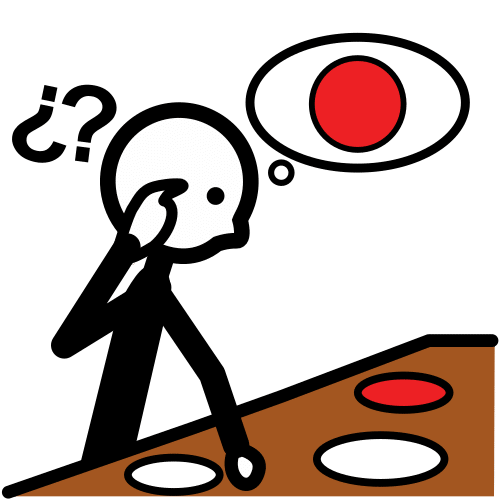 BUSCAR
MANO
Autor pictogramas: Sergio Palao. Procedencia: ARASAAC http://arasaac.org Licencia: CC (BY-NC-SA) Propiedad: Gobierno de Aragón.
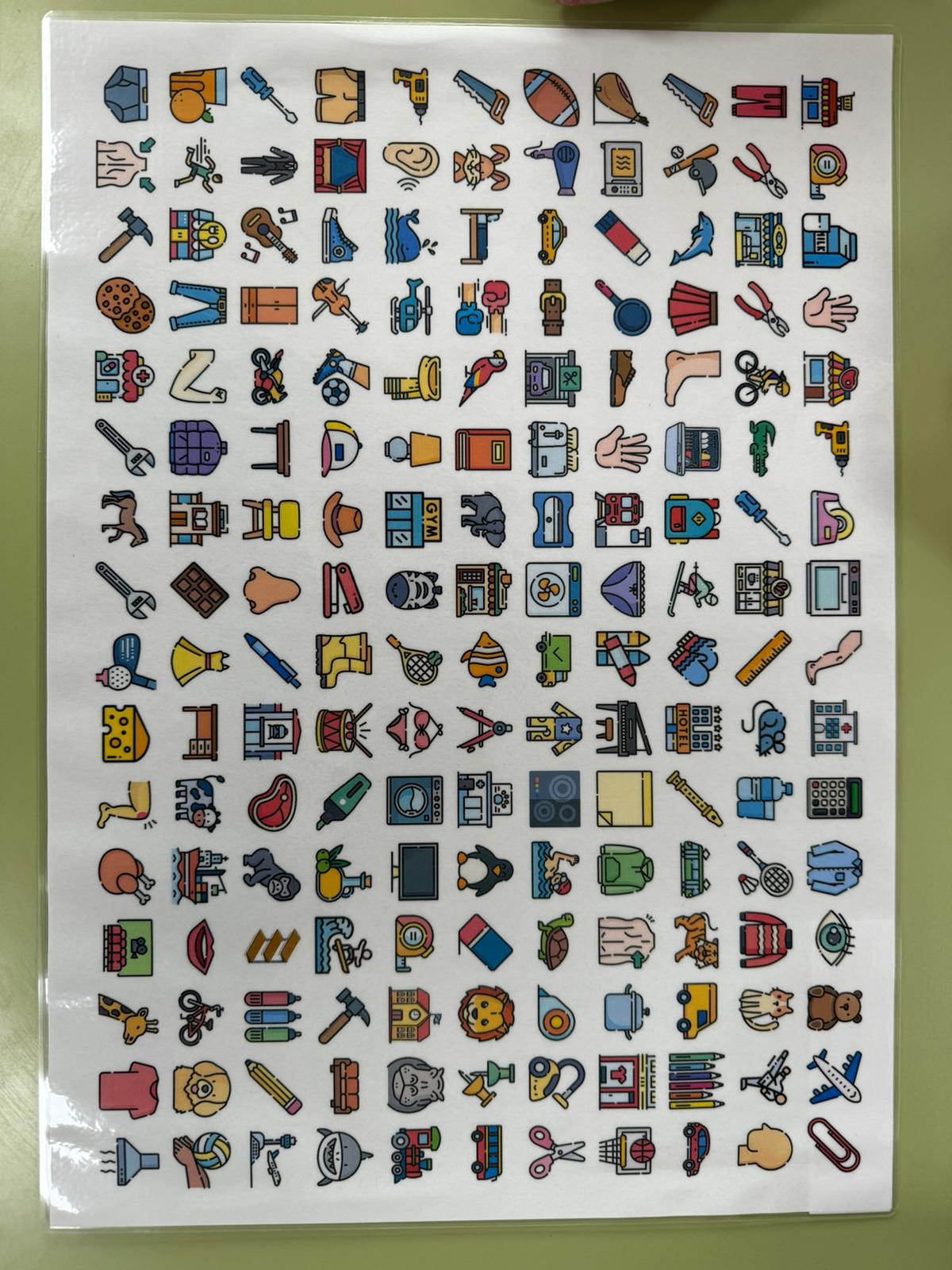 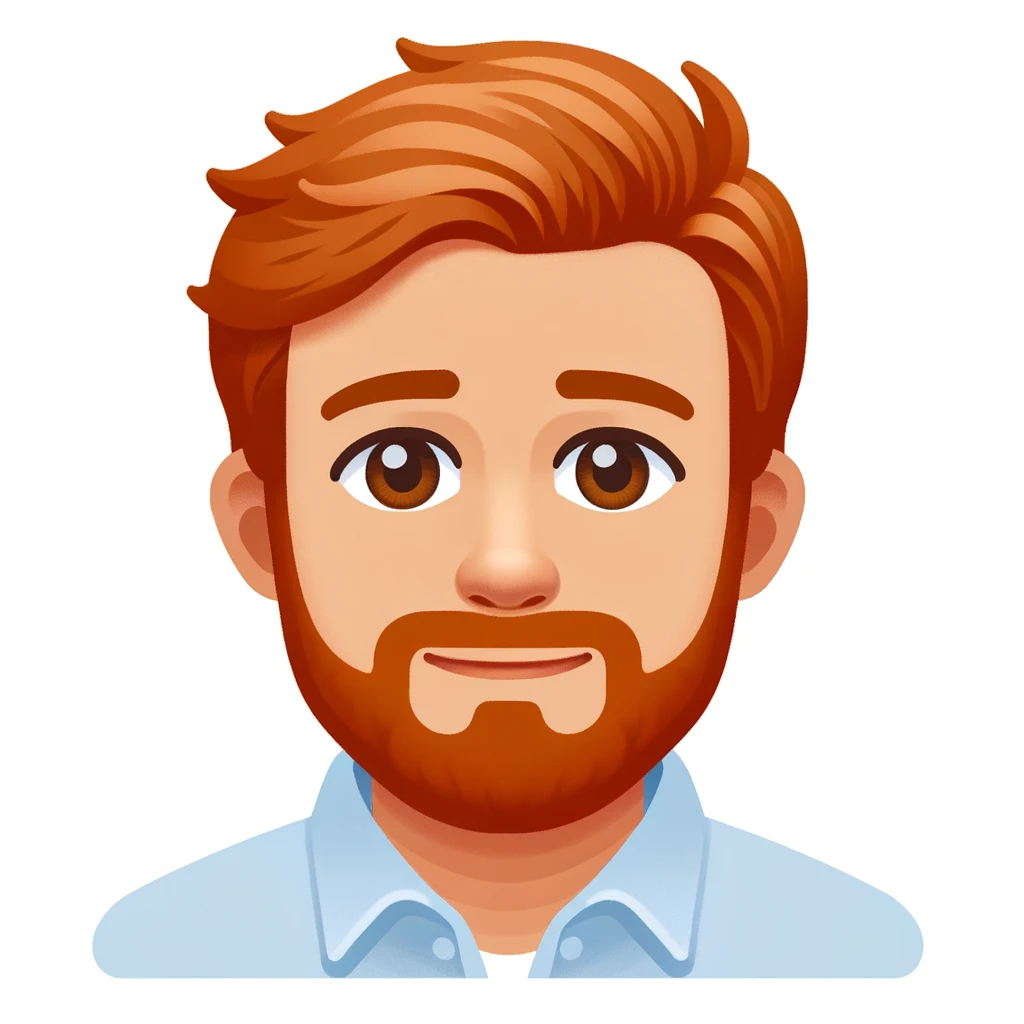 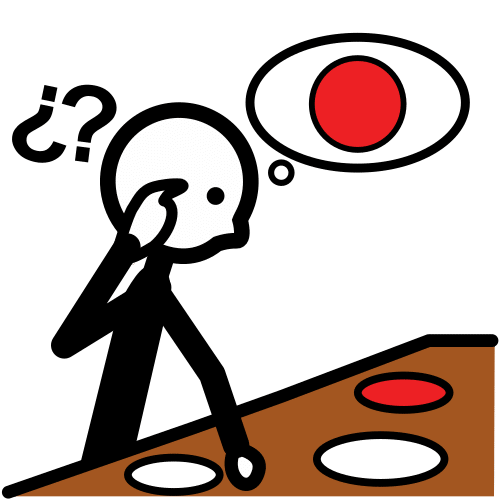 BUSCAR
SUDADERA
Autor pictogramas: Sergio Palao. Procedencia: ARASAAC http://arasaac.org Licencia: CC (BY-NC-SA) Propiedad: Gobierno de Aragón.
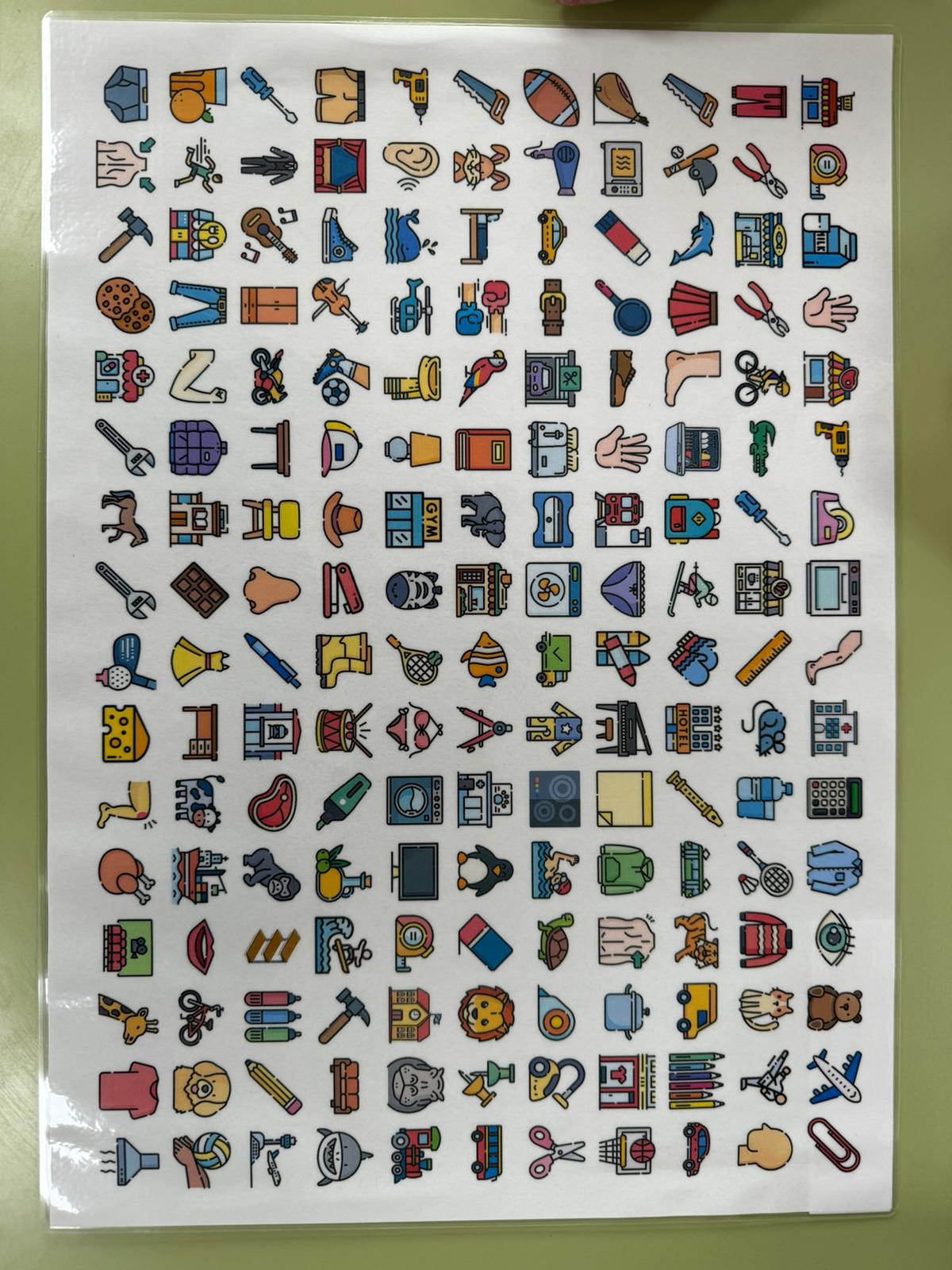 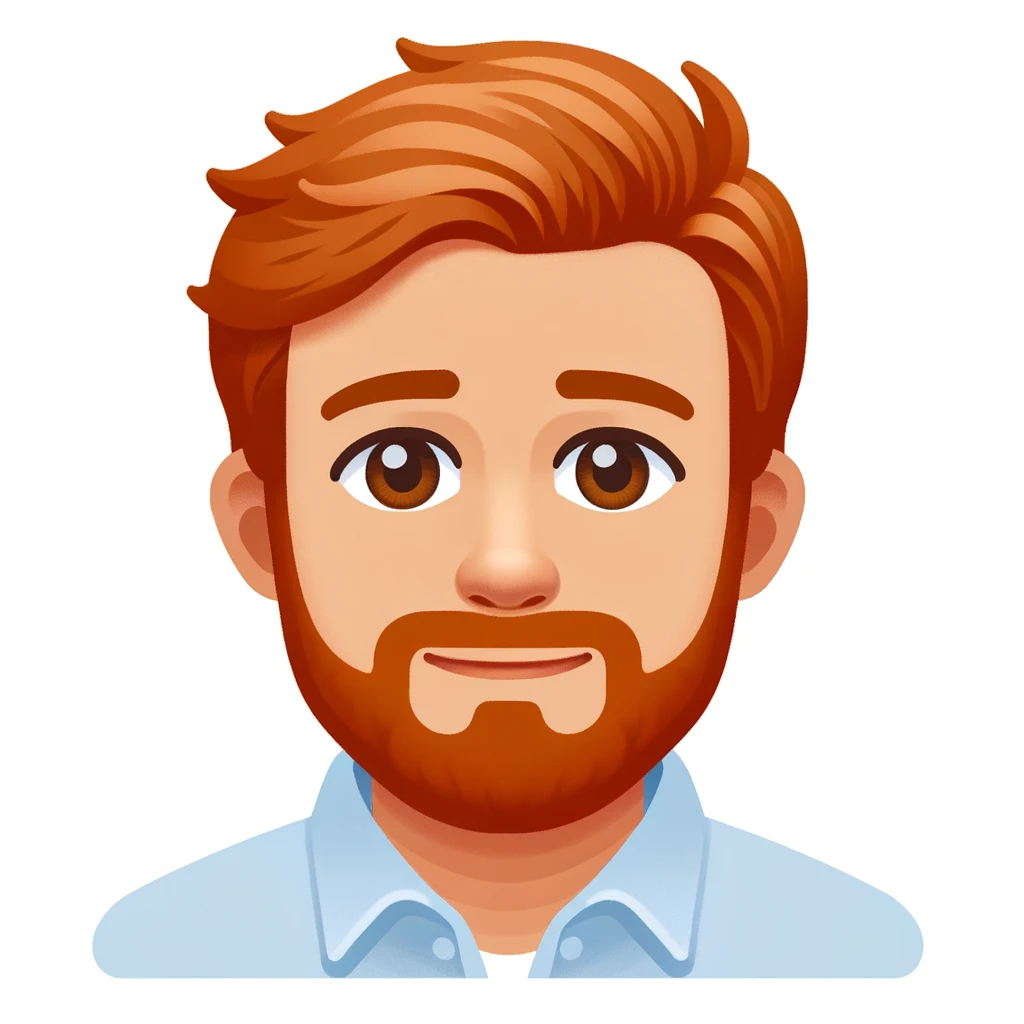 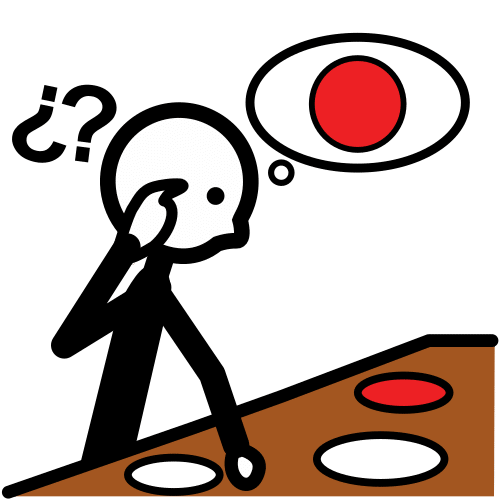 BUSCAR
TAMBOR
Autor pictogramas: Sergio Palao. Procedencia: ARASAAC http://arasaac.org Licencia: CC (BY-NC-SA) Propiedad: Gobierno de Aragón.
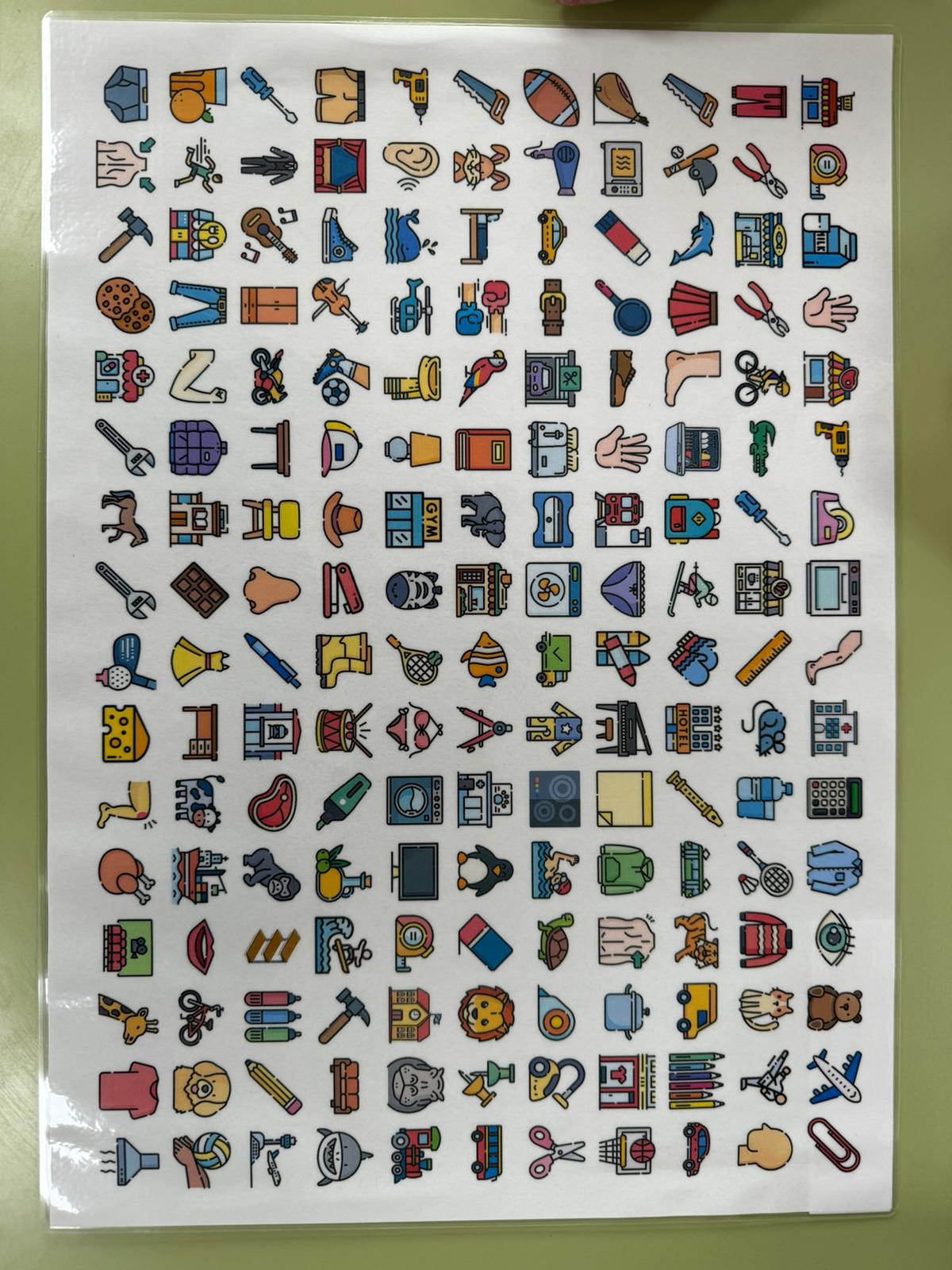 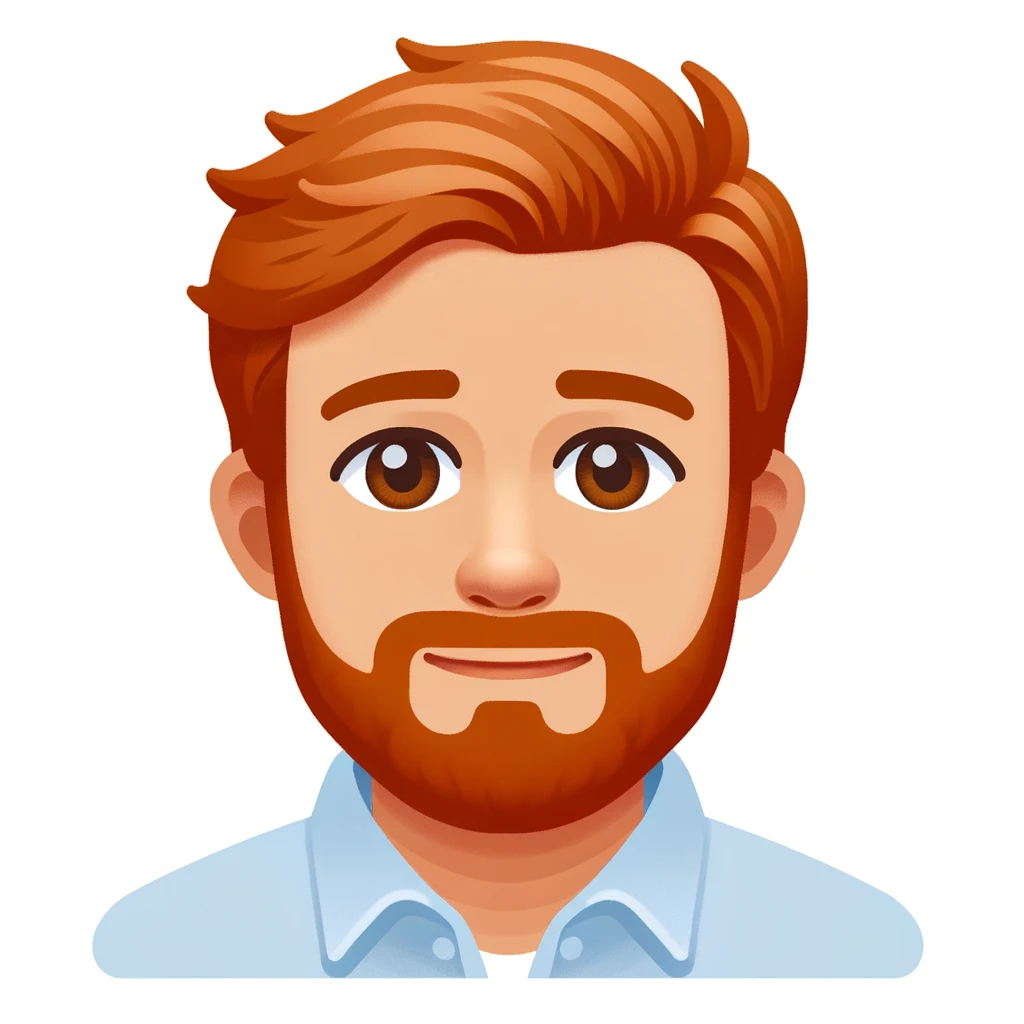 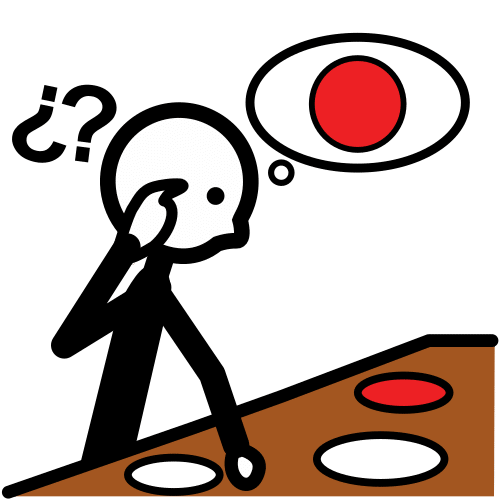 BUSCAR
CHOCOLATE
Autor pictogramas: Sergio Palao. Procedencia: ARASAAC http://arasaac.org Licencia: CC (BY-NC-SA) Propiedad: Gobierno de Aragón.
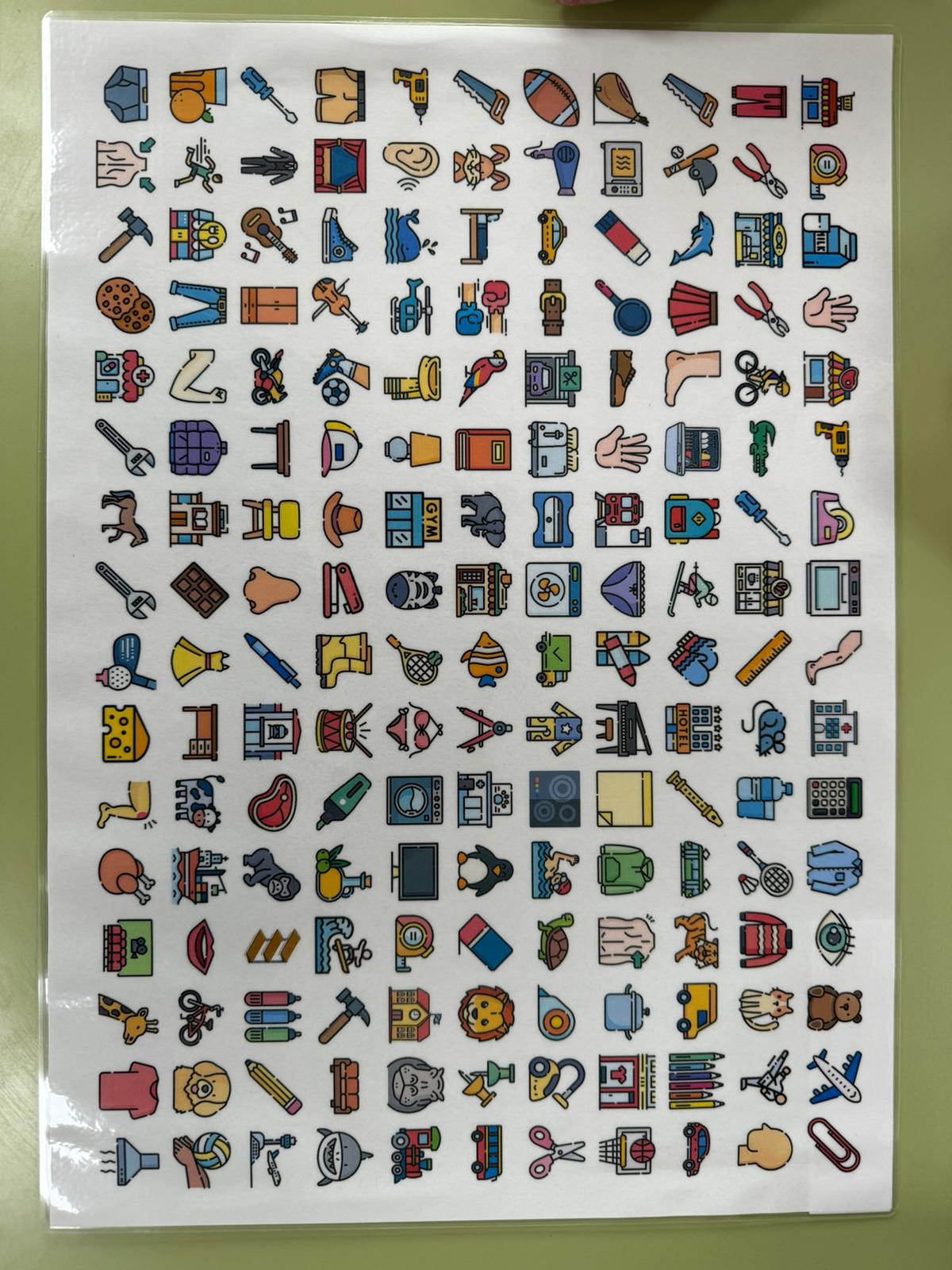 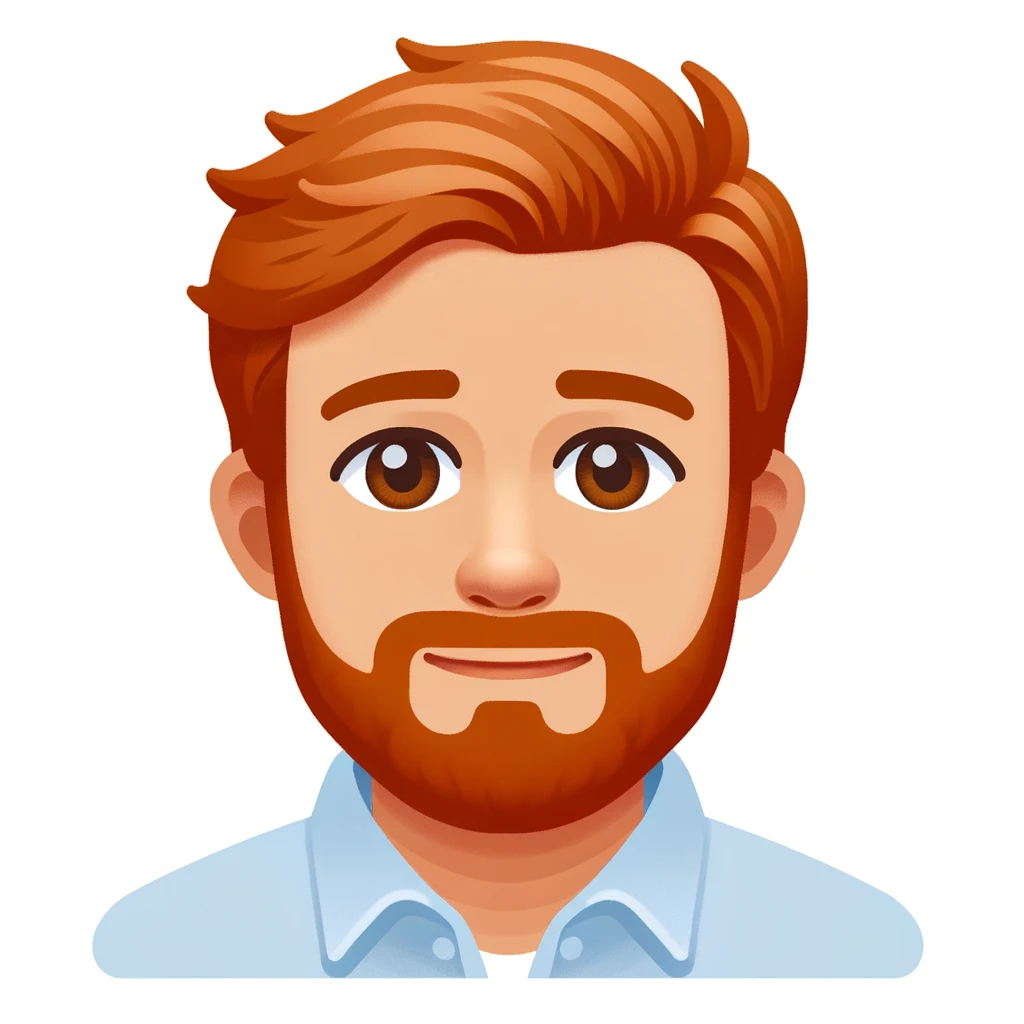 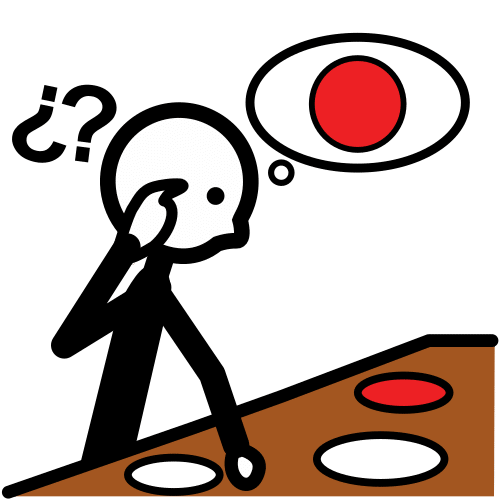 BUSCAR
PERRO
Autor pictogramas: Sergio Palao. Procedencia: ARASAAC http://arasaac.org Licencia: CC (BY-NC-SA) Propiedad: Gobierno de Aragón.
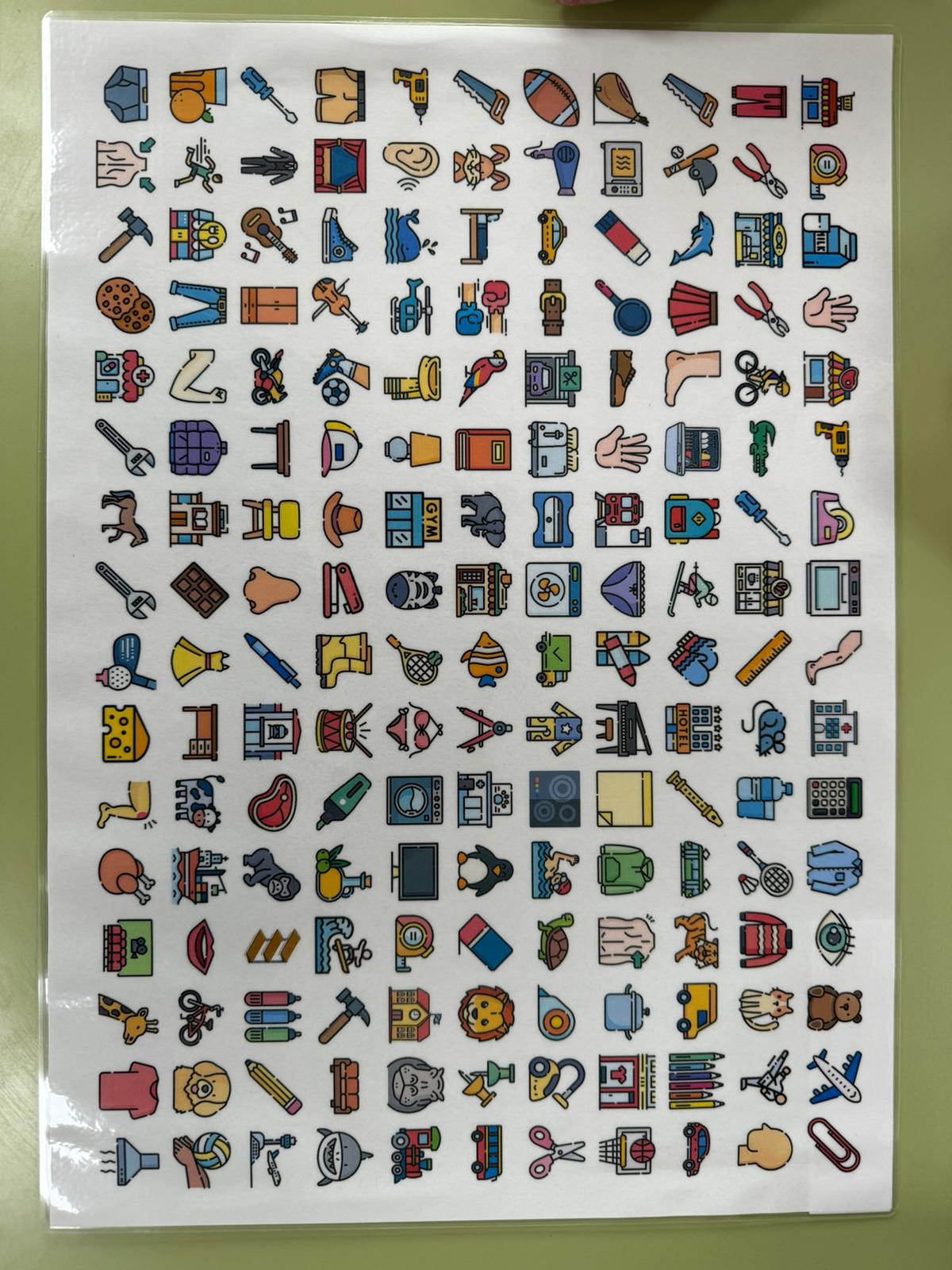 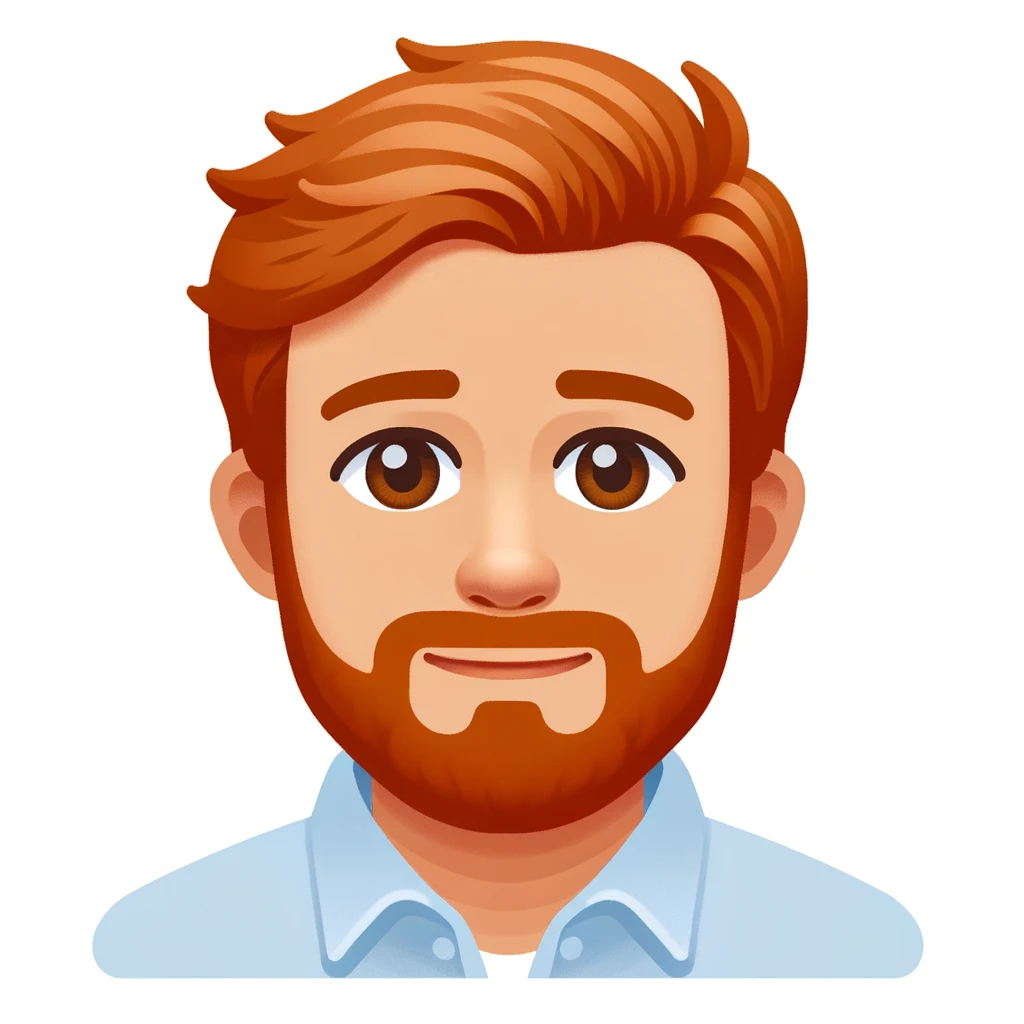 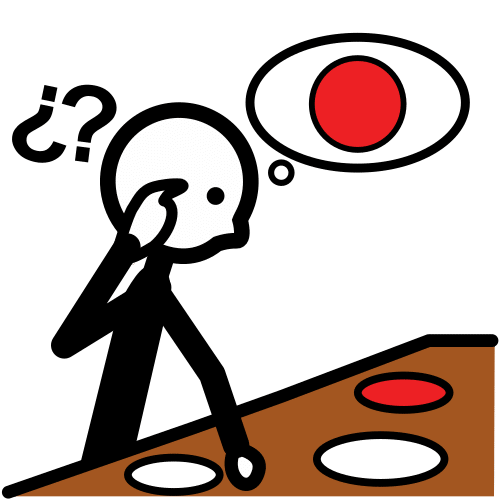 BUSCAR
LÁPIZ
Autor pictogramas: Sergio Palao. Procedencia: ARASAAC http://arasaac.org Licencia: CC (BY-NC-SA) Propiedad: Gobierno de Aragón.
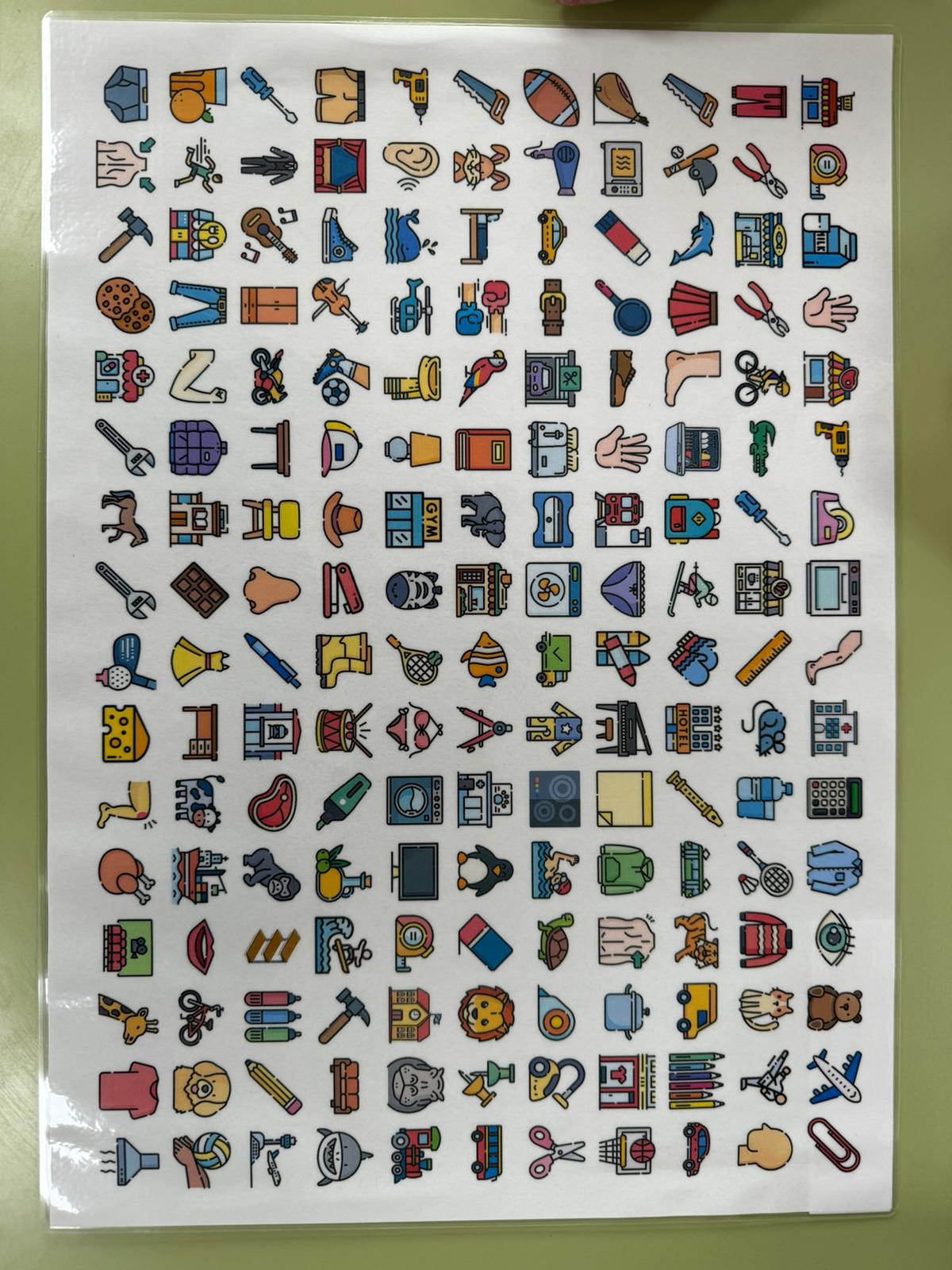 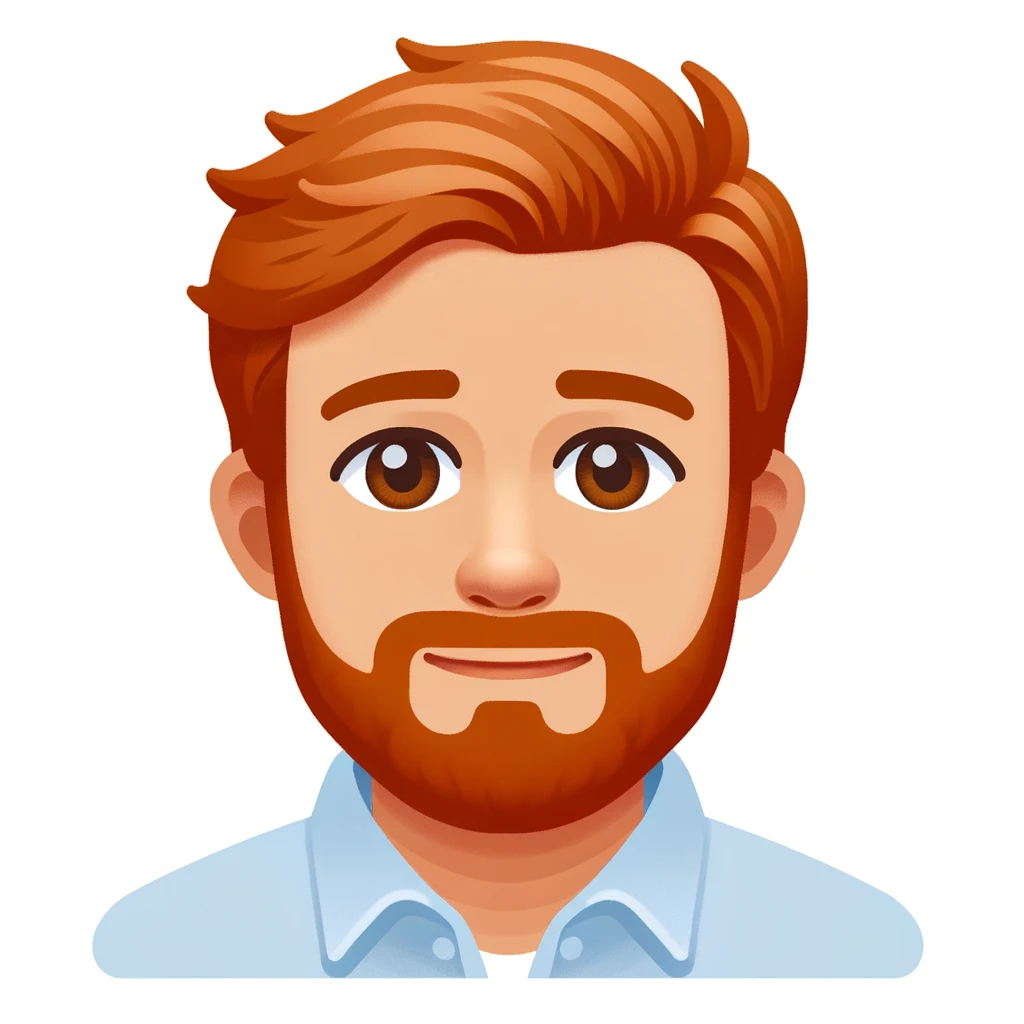 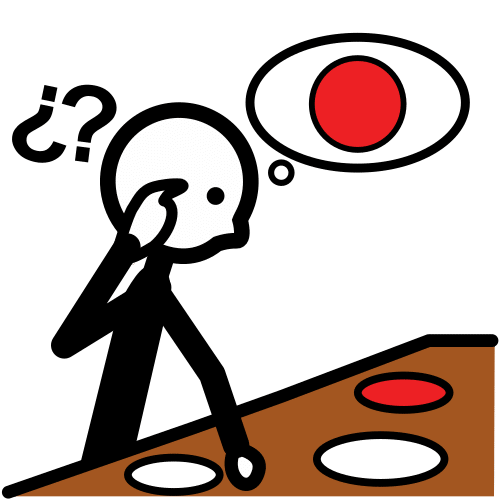 BUSCAR
PIJAMA
Autor pictogramas: Sergio Palao. Procedencia: ARASAAC http://arasaac.org Licencia: CC (BY-NC-SA) Propiedad: Gobierno de Aragón.
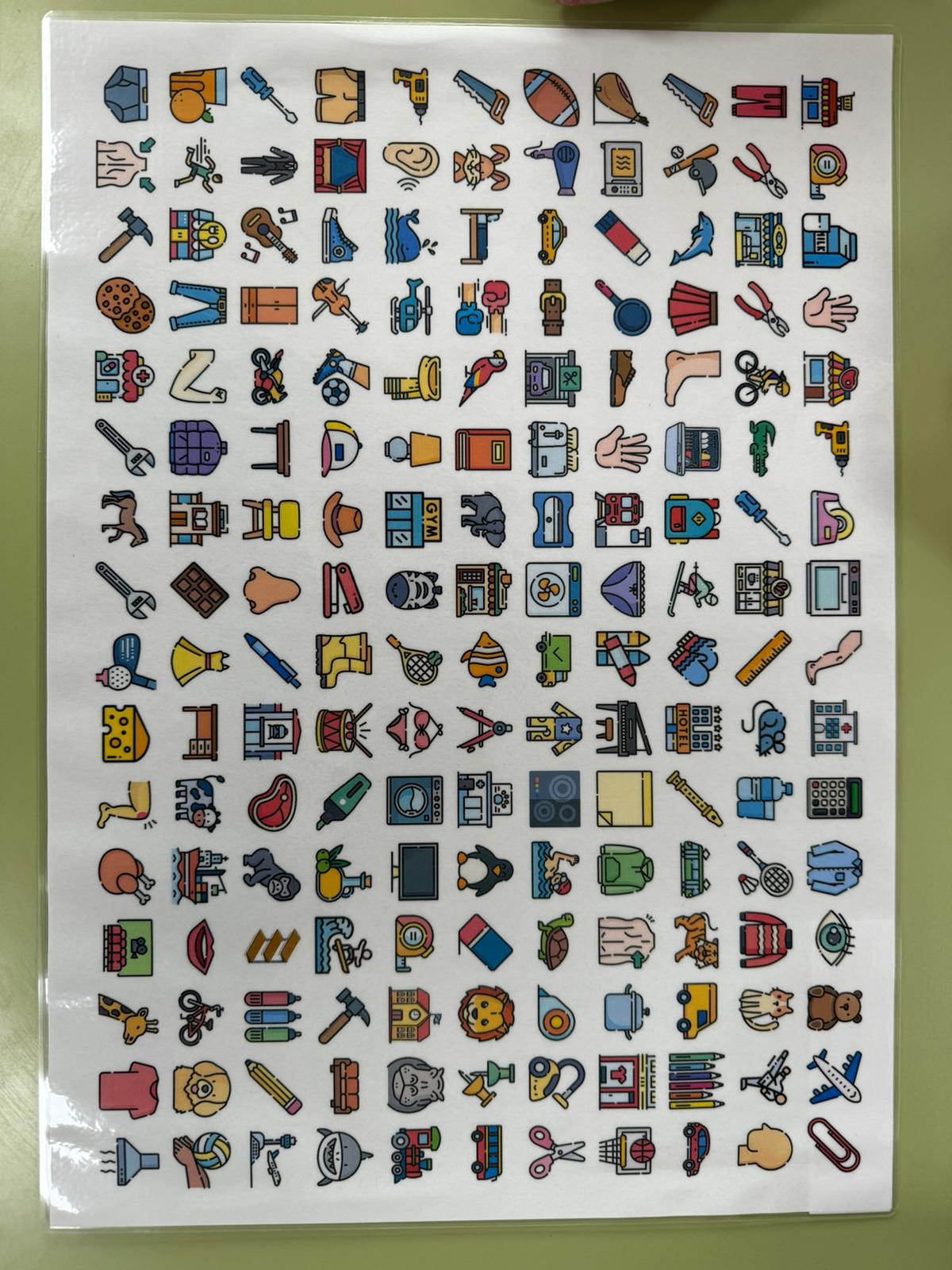 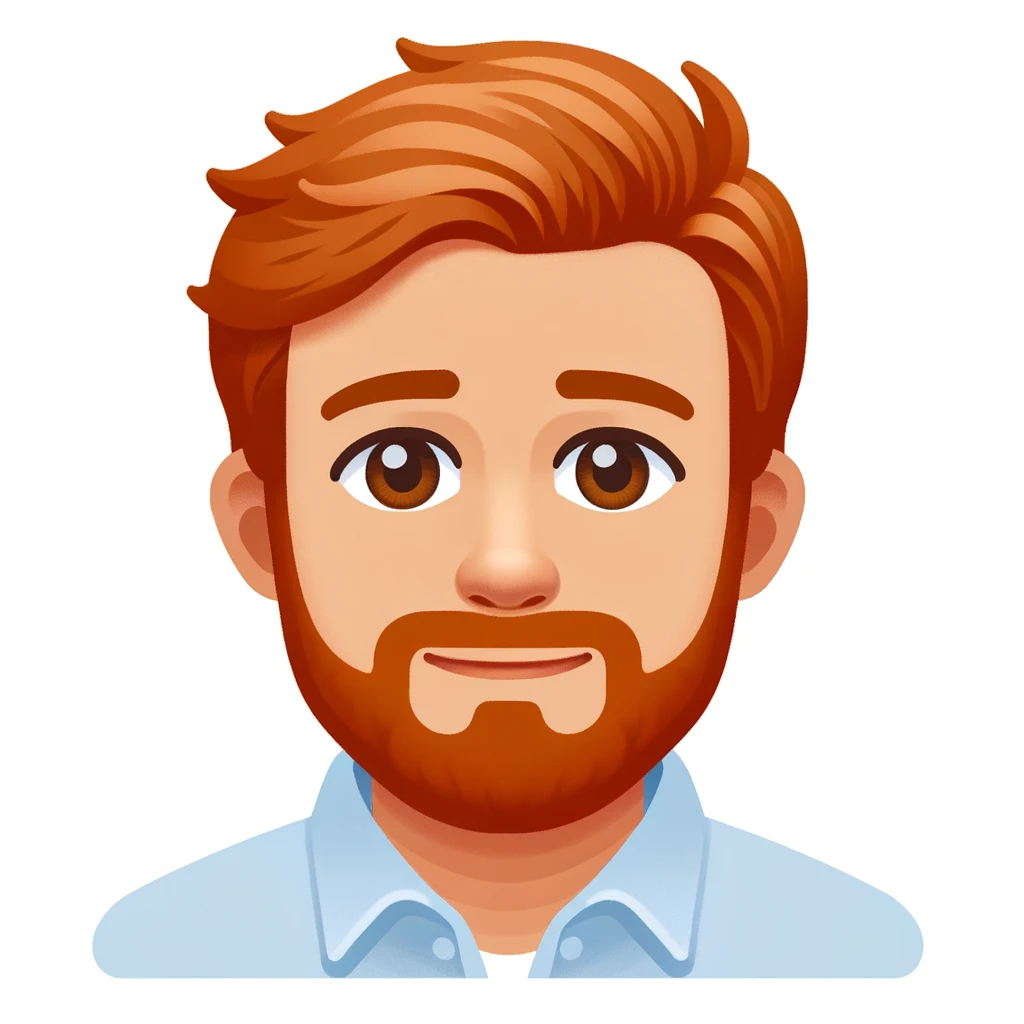 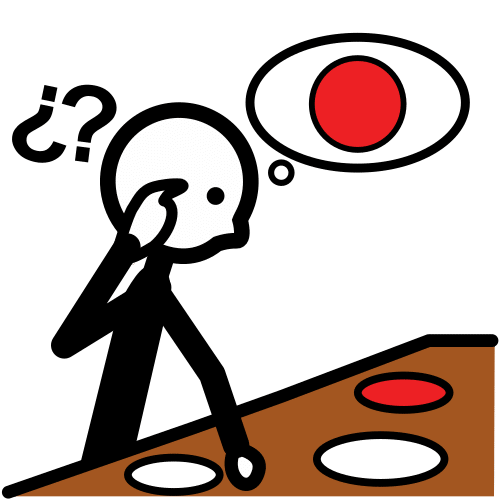 BUSCAR
FALDA
Autor pictogramas: Sergio Palao. Procedencia: ARASAAC http://arasaac.org Licencia: CC (BY-NC-SA) Propiedad: Gobierno de Aragón.
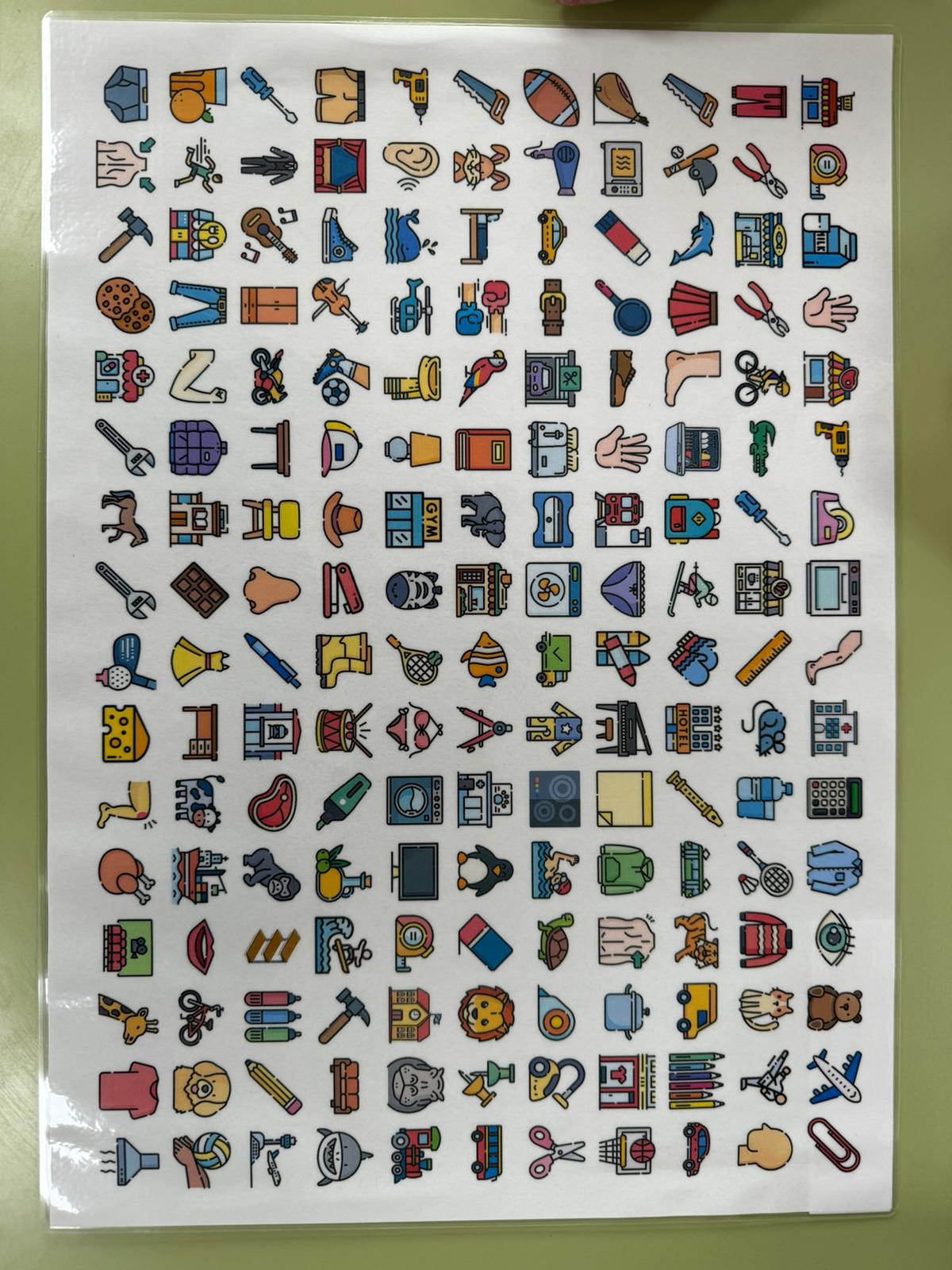 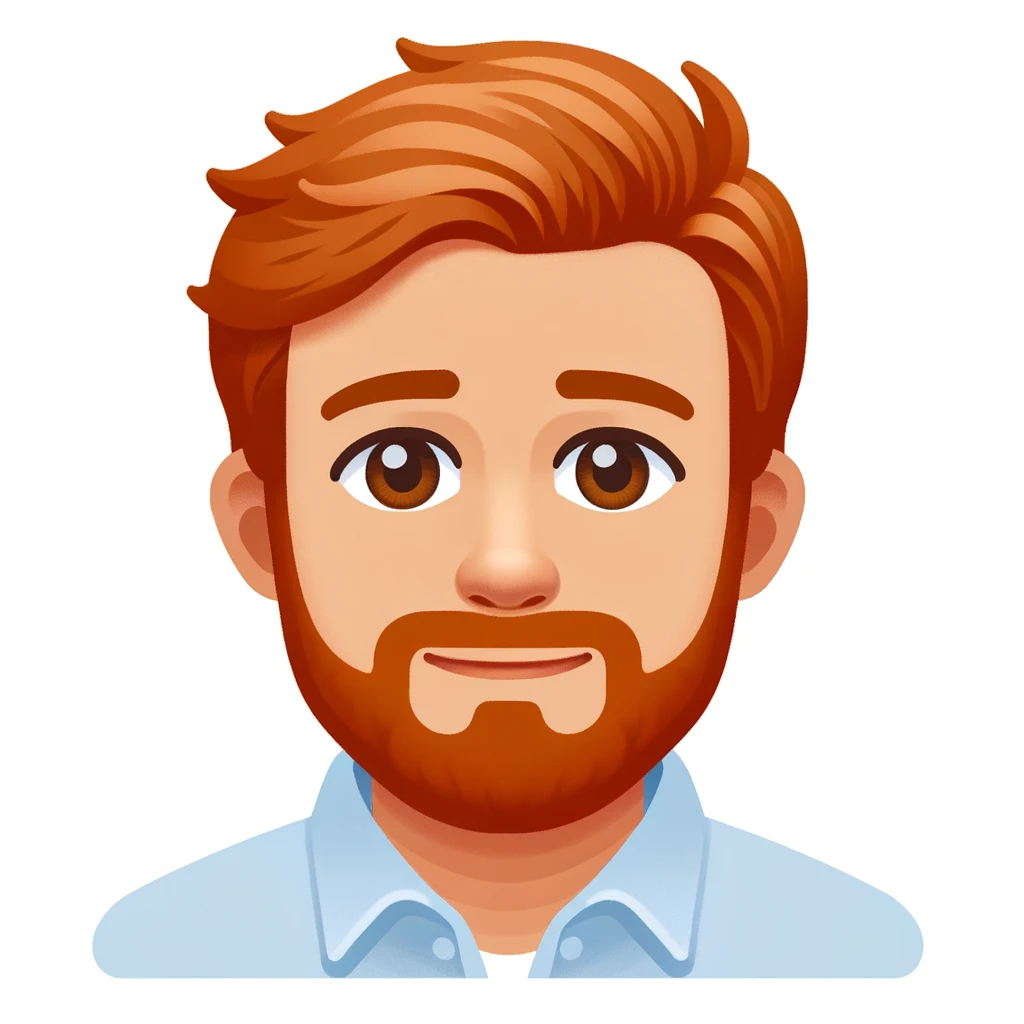 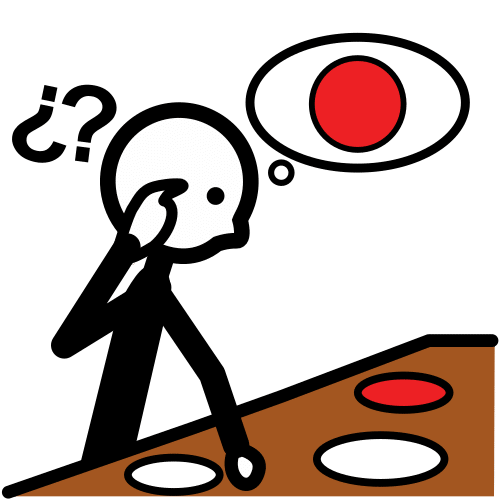 BUSCAR
BUFANDA
Autor pictogramas: Sergio Palao. Procedencia: ARASAAC http://arasaac.org Licencia: CC (BY-NC-SA) Propiedad: Gobierno de Aragón.
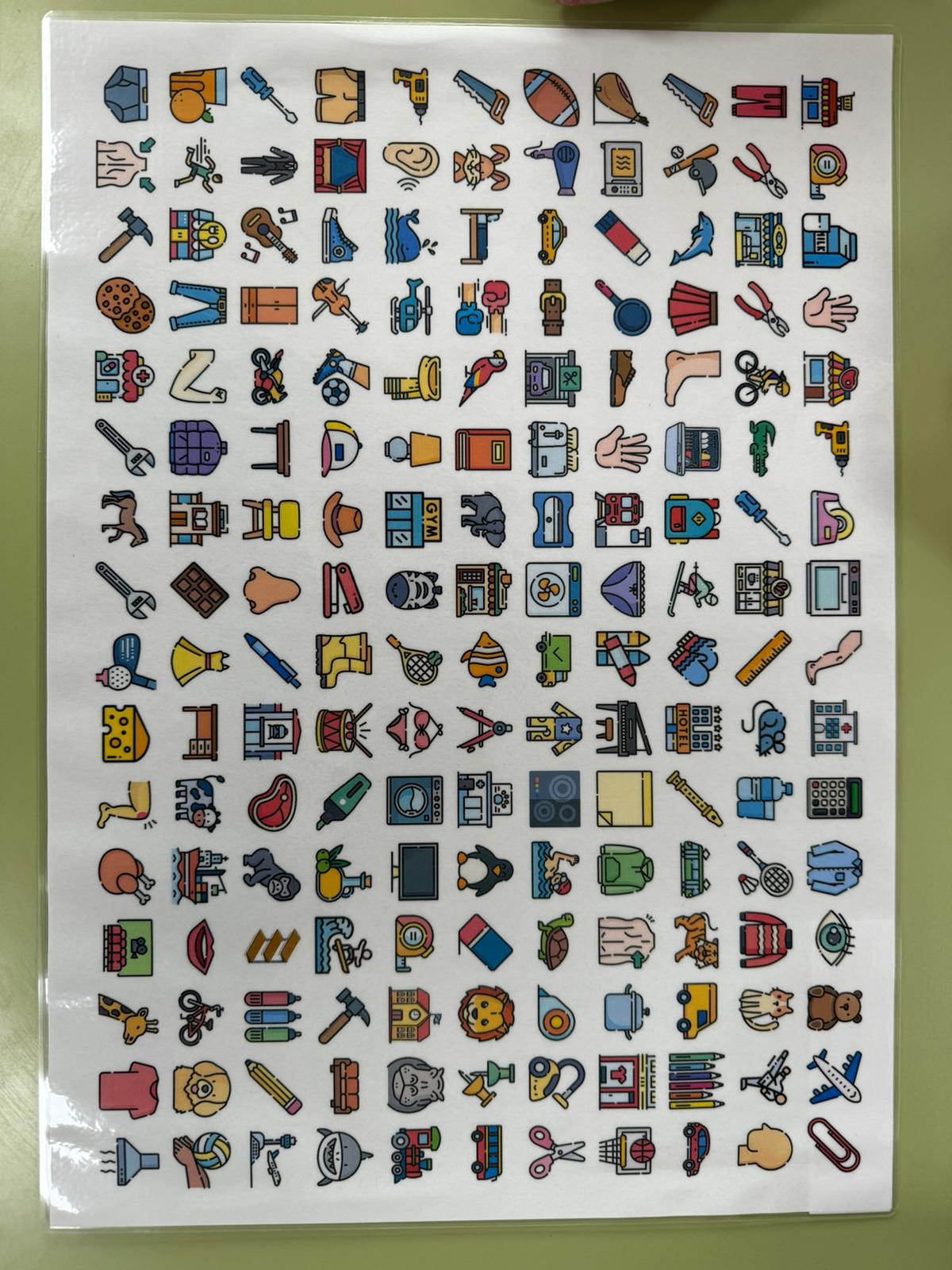 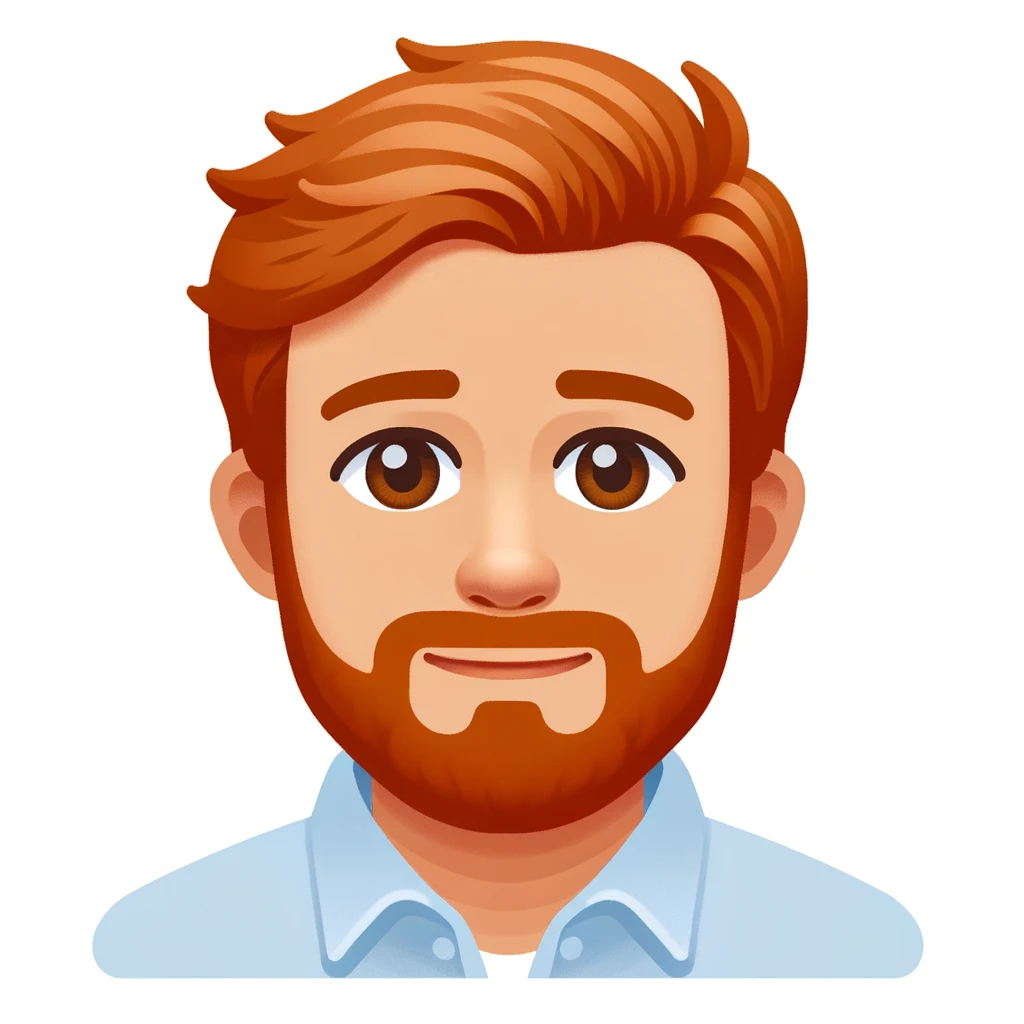 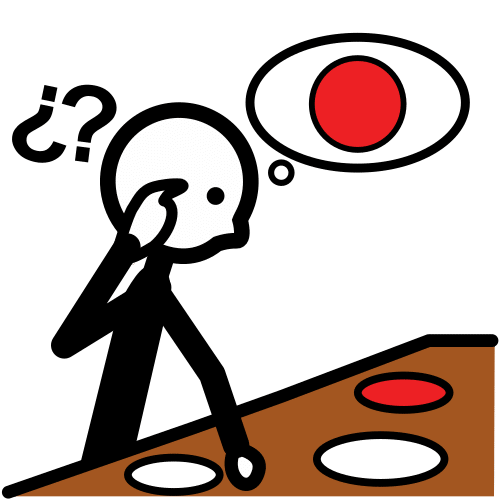 BUSCAR
MOCHILA
Autor pictogramas: Sergio Palao. Procedencia: ARASAAC http://arasaac.org Licencia: CC (BY-NC-SA) Propiedad: Gobierno de Aragón.
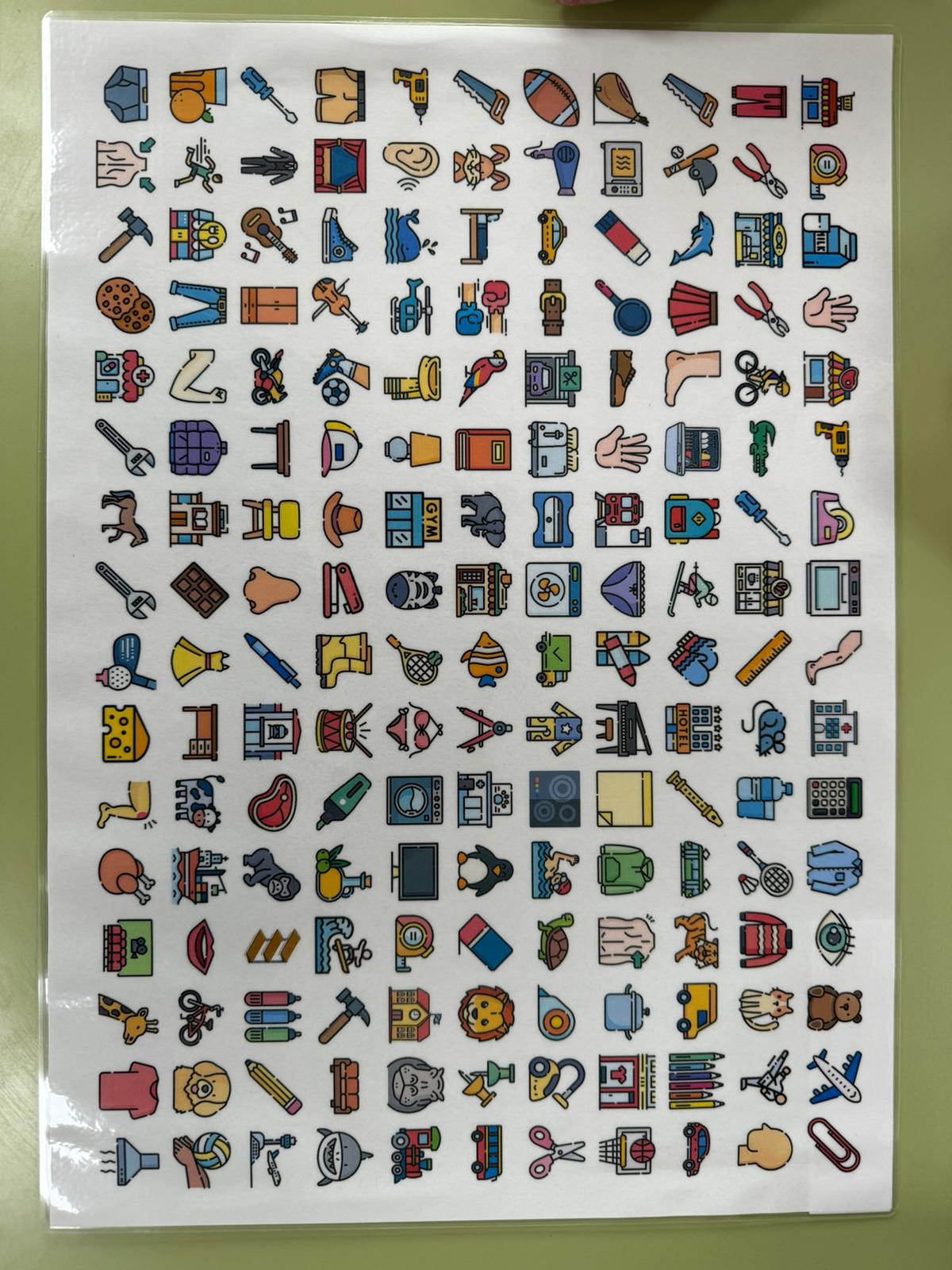 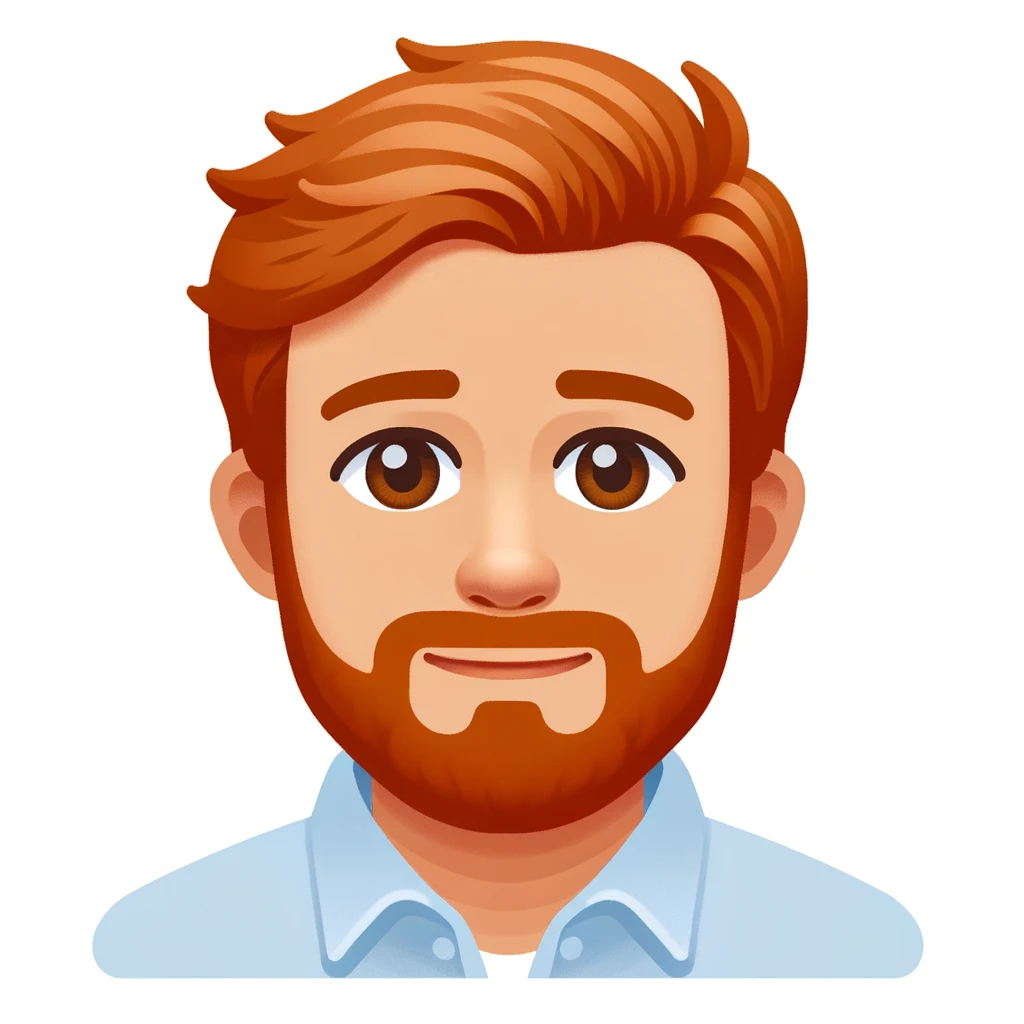 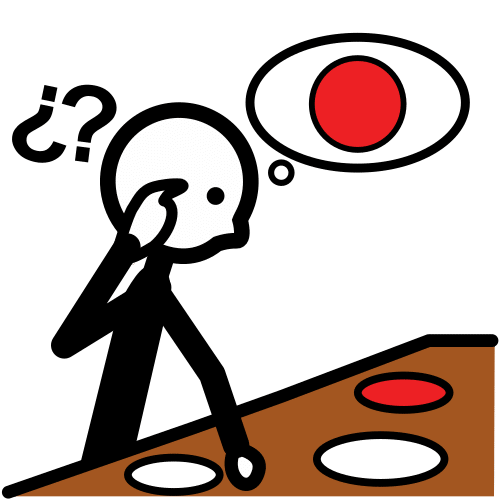 BUSCAR
POLLO
Autor pictogramas: Sergio Palao. Procedencia: ARASAAC http://arasaac.org Licencia: CC (BY-NC-SA) Propiedad: Gobierno de Aragón.
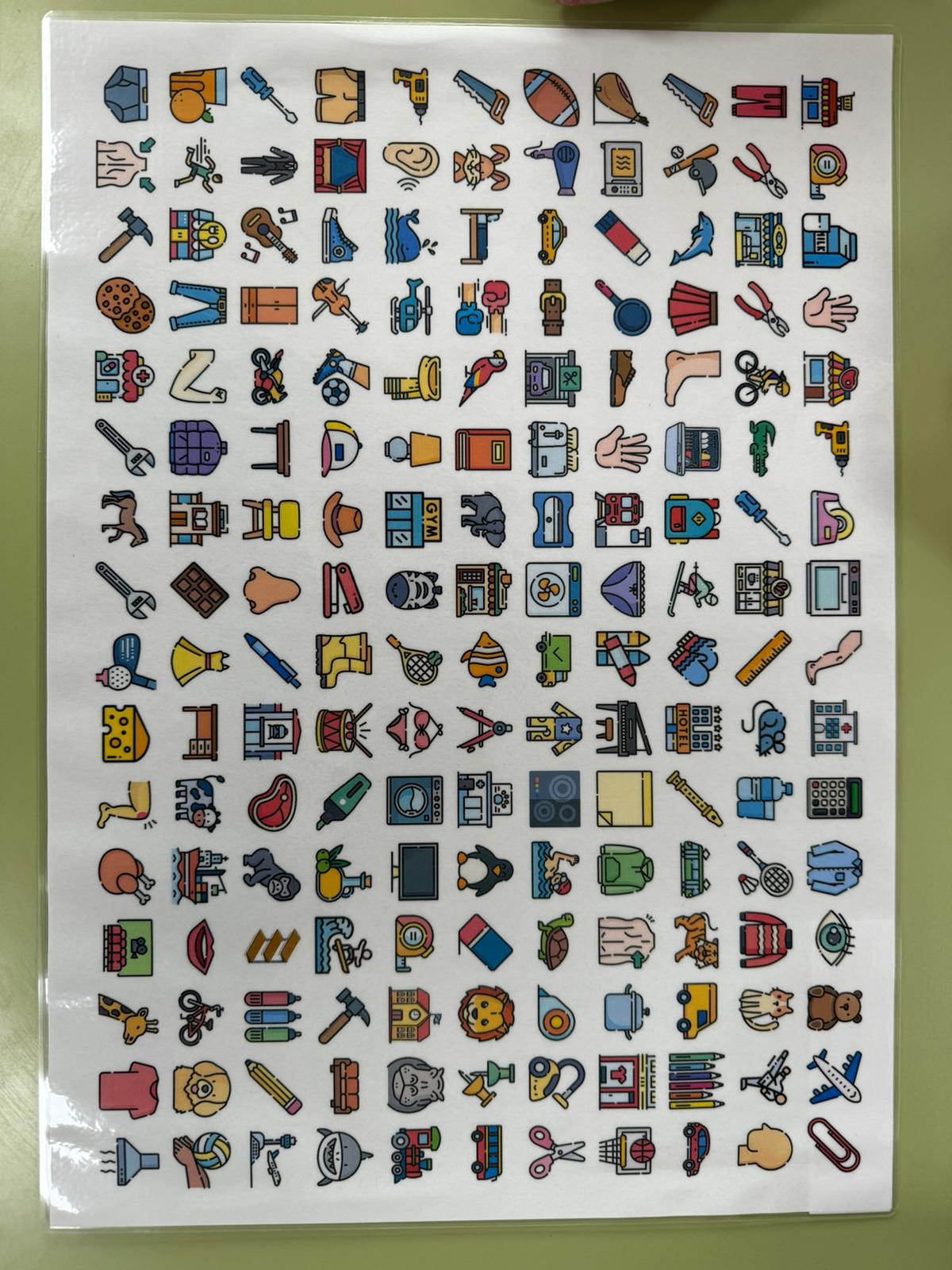 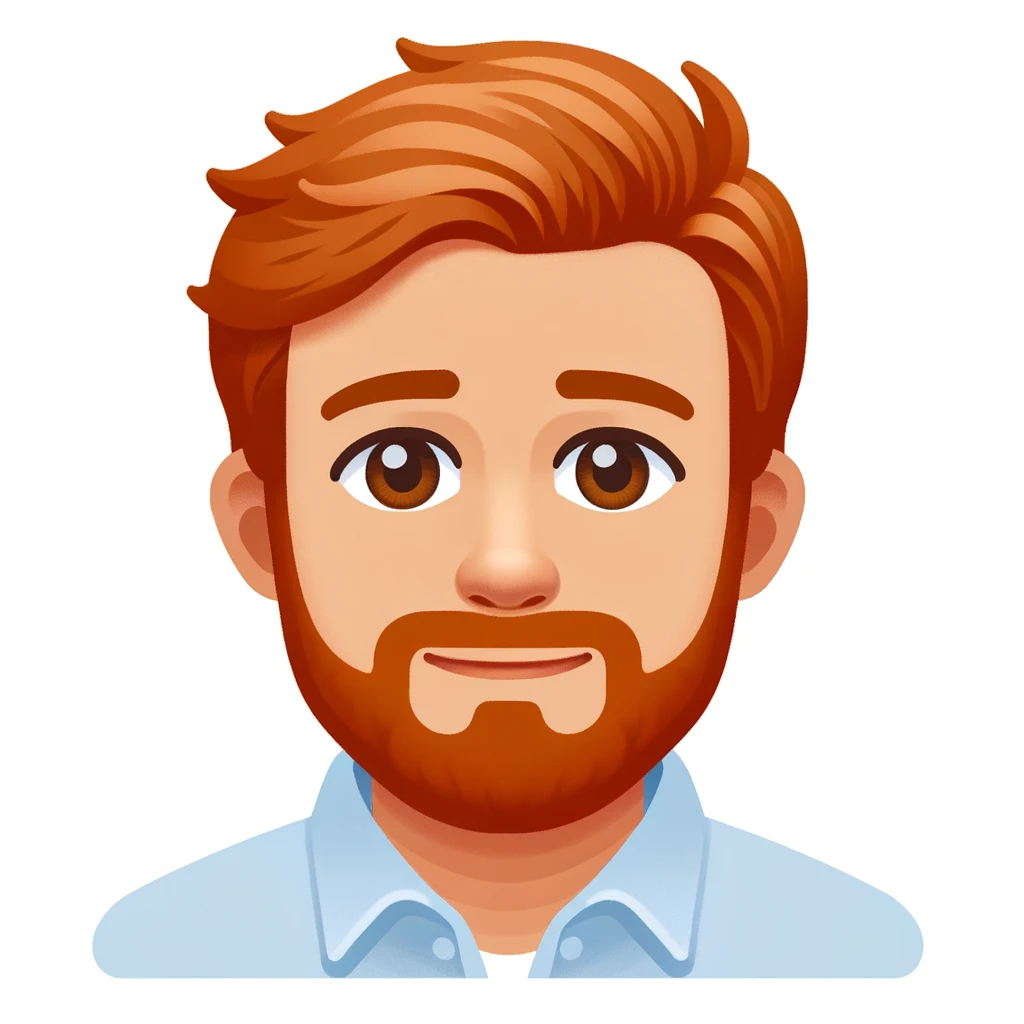 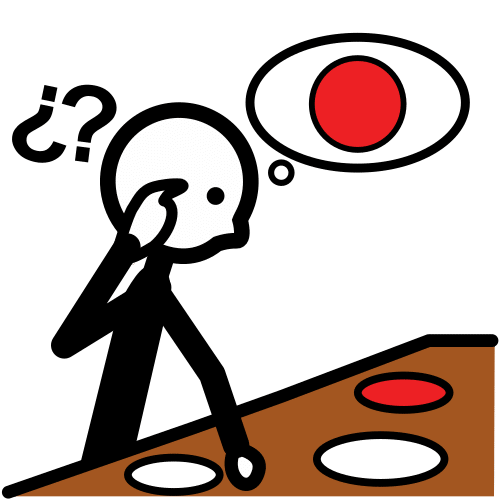 BUSCAR
COLEGIO
Autor pictogramas: Sergio Palao. Procedencia: ARASAAC http://arasaac.org Licencia: CC (BY-NC-SA) Propiedad: Gobierno de Aragón.
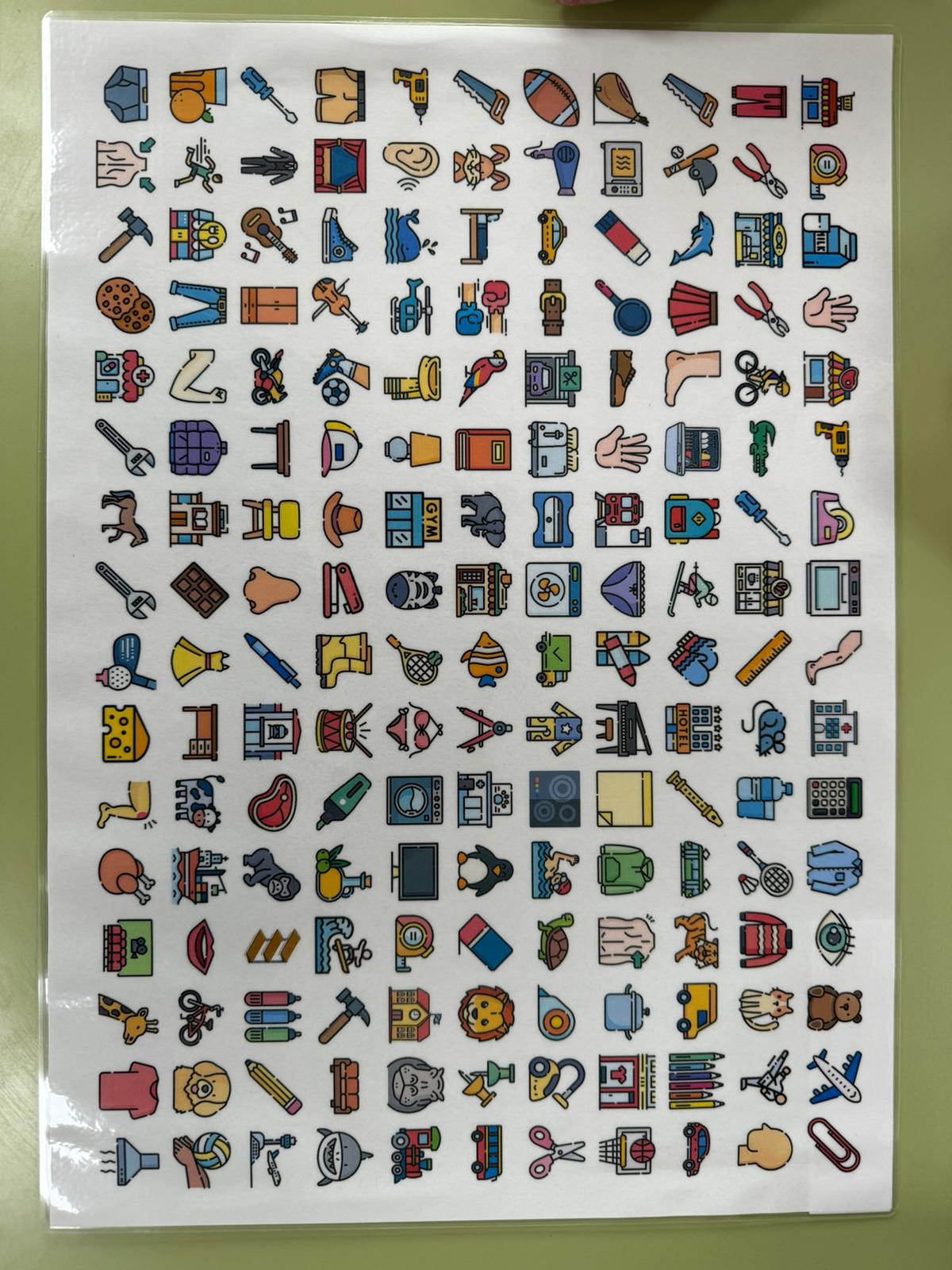 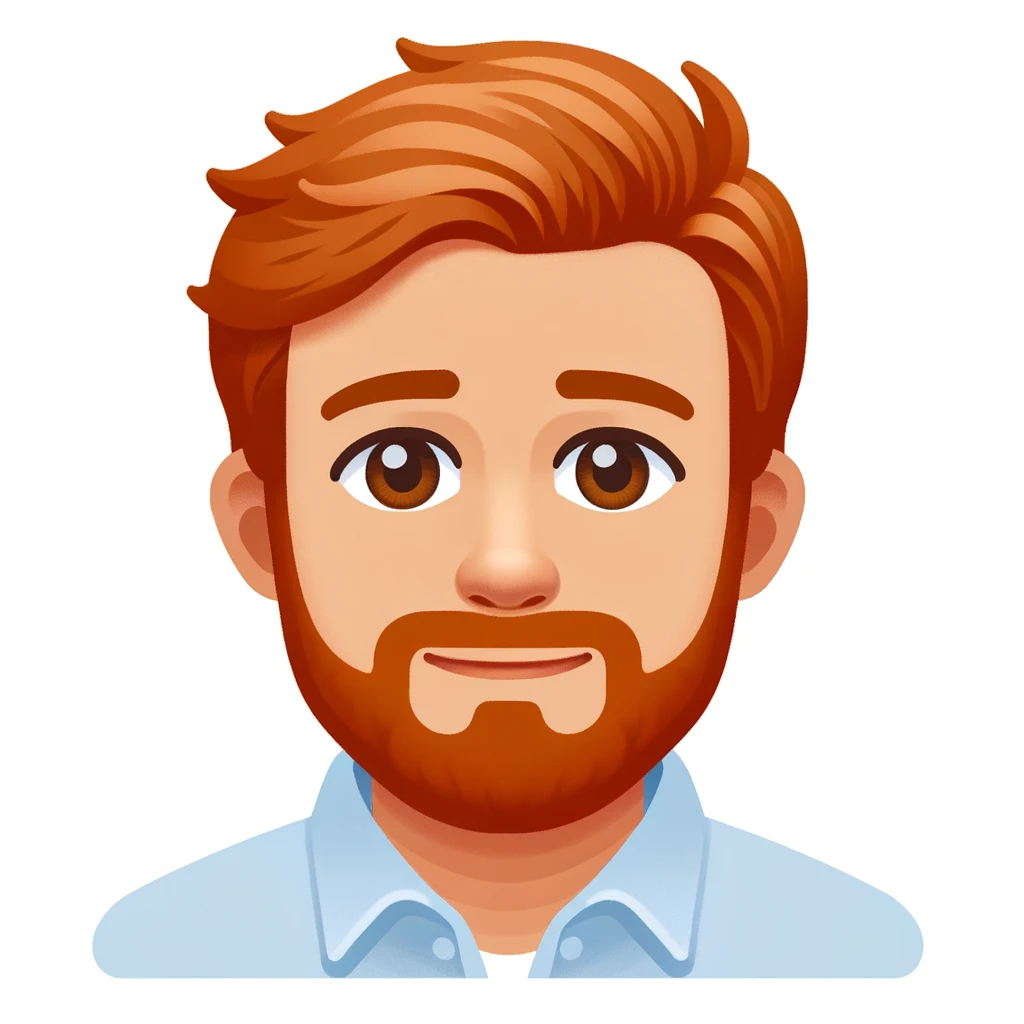 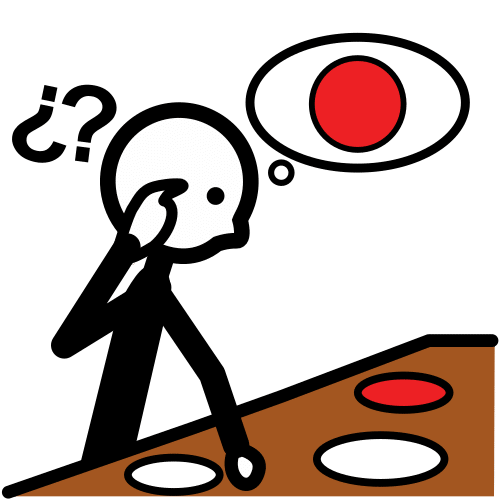 BUSCAR
TIJERAS
Autor pictogramas: Sergio Palao. Procedencia: ARASAAC http://arasaac.org Licencia: CC (BY-NC-SA) Propiedad: Gobierno de Aragón.
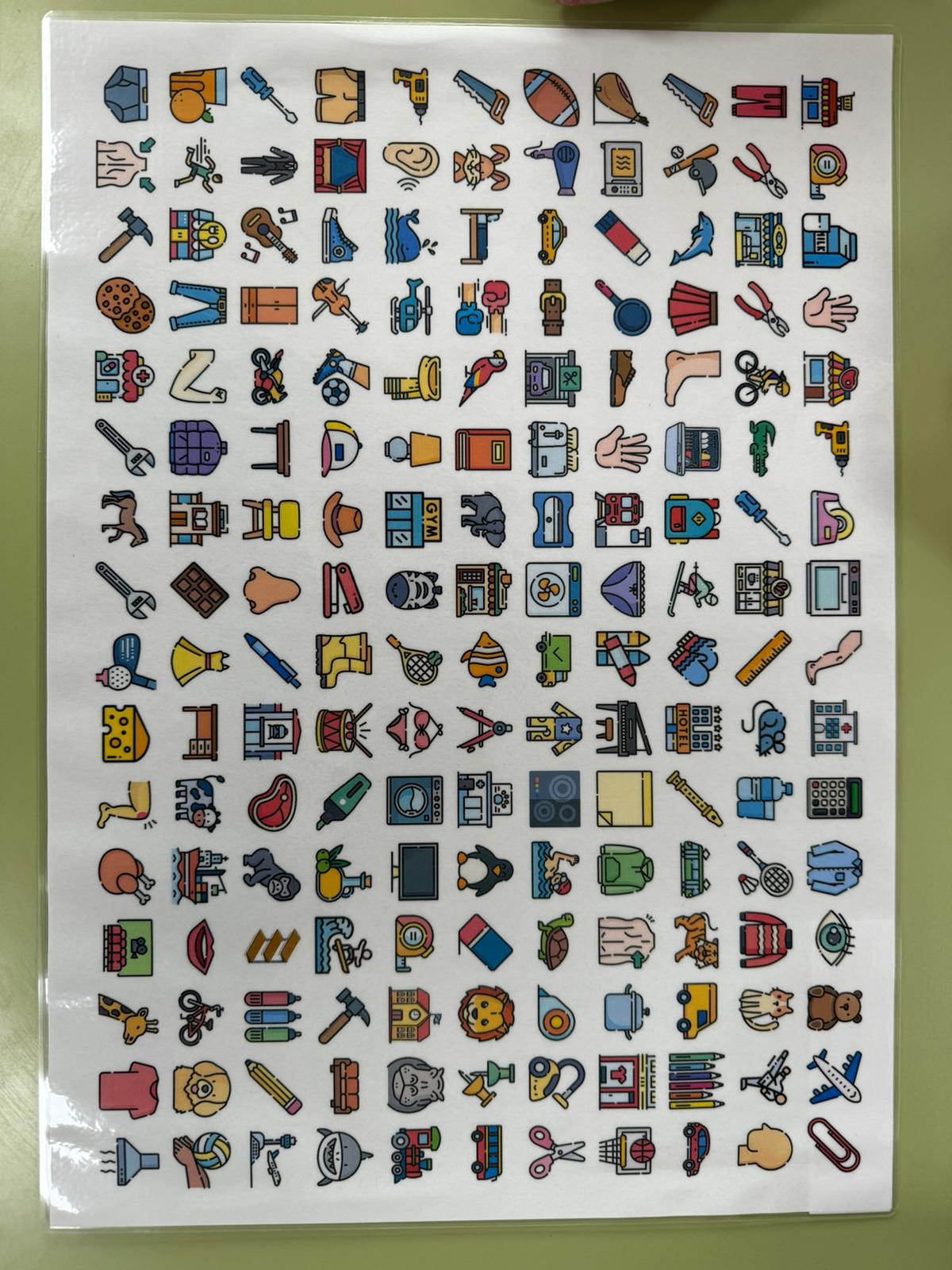 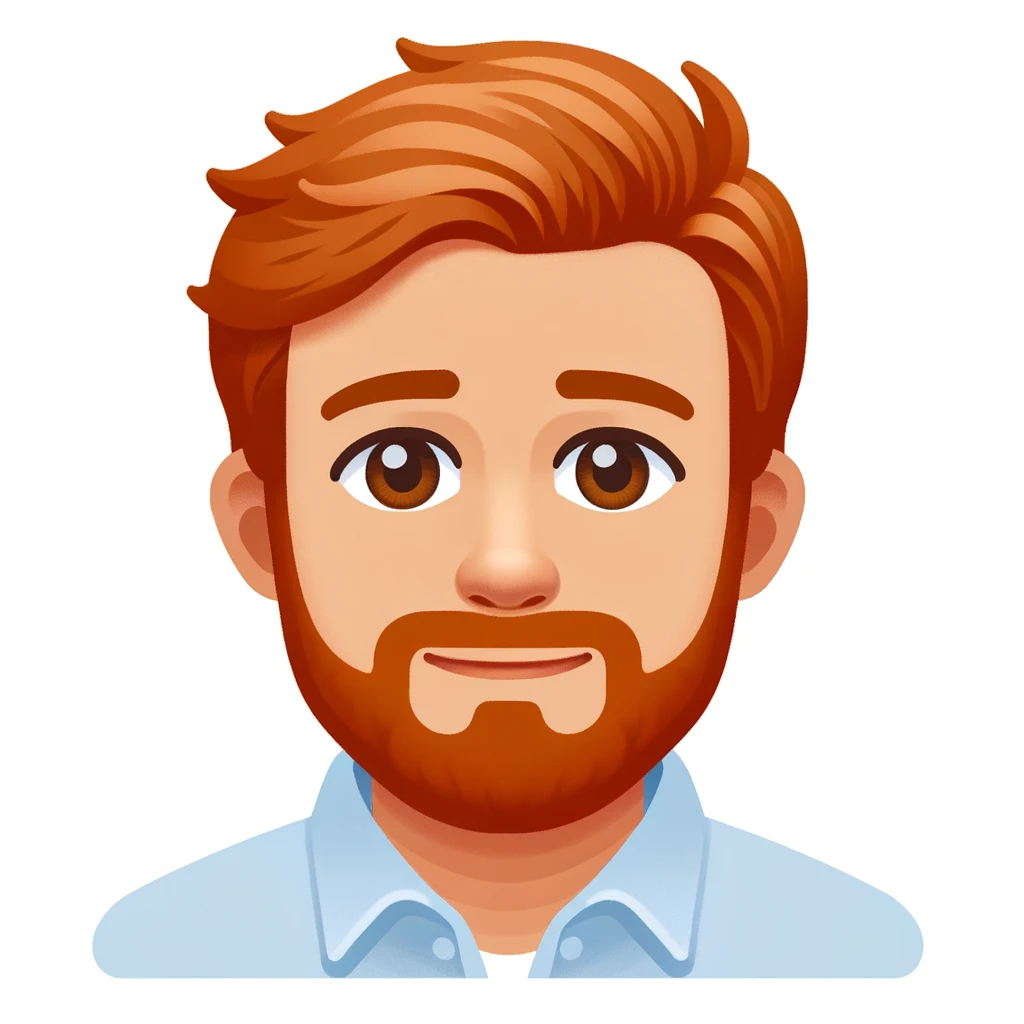 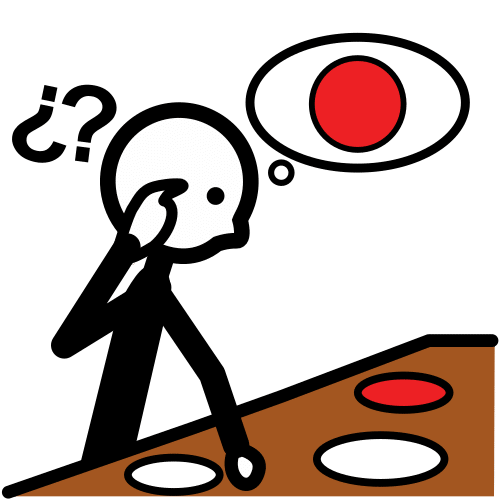 BUSCAR
GRAPADORA
Autor pictogramas: Sergio Palao. Procedencia: ARASAAC http://arasaac.org Licencia: CC (BY-NC-SA) Propiedad: Gobierno de Aragón.
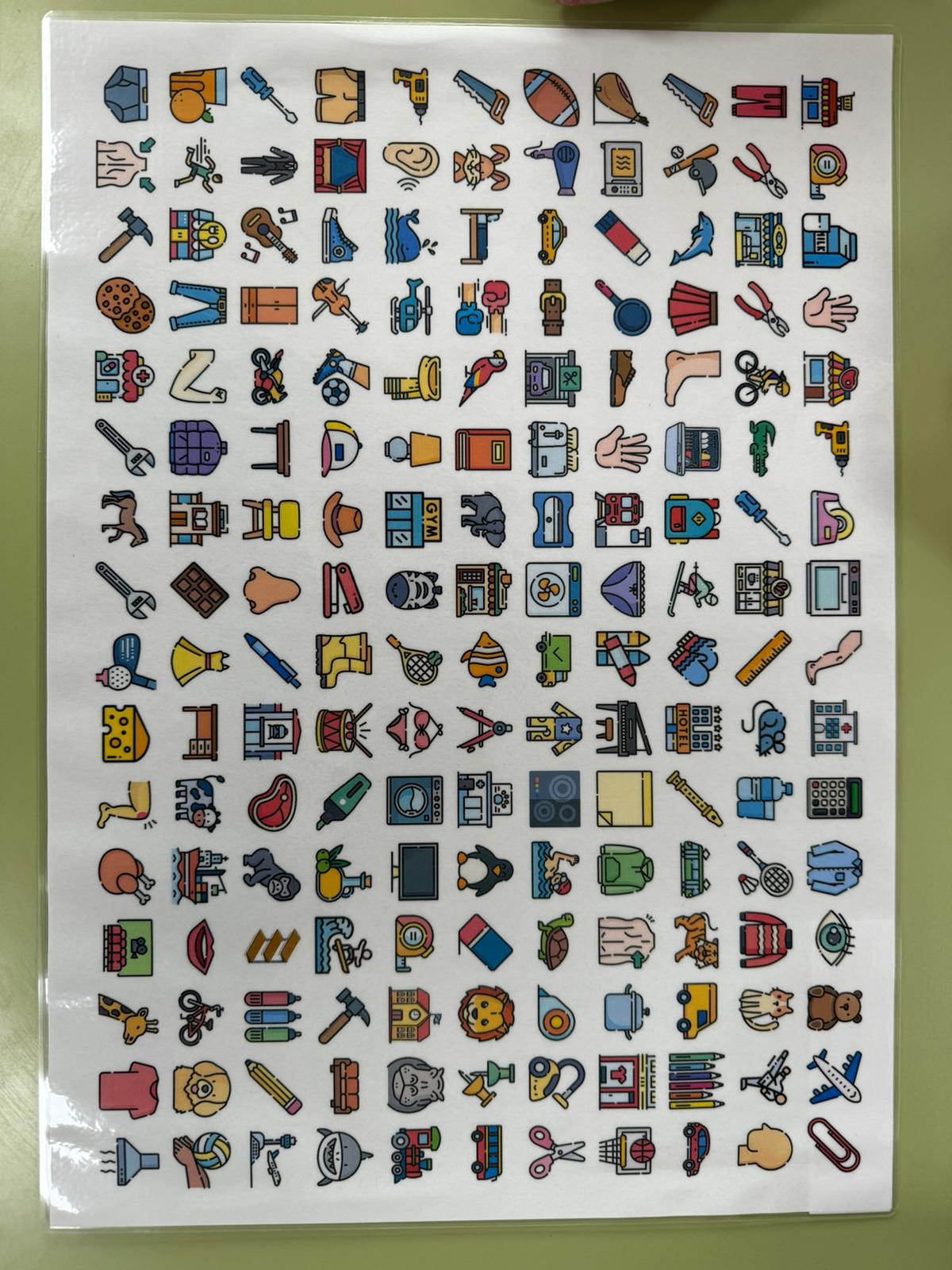 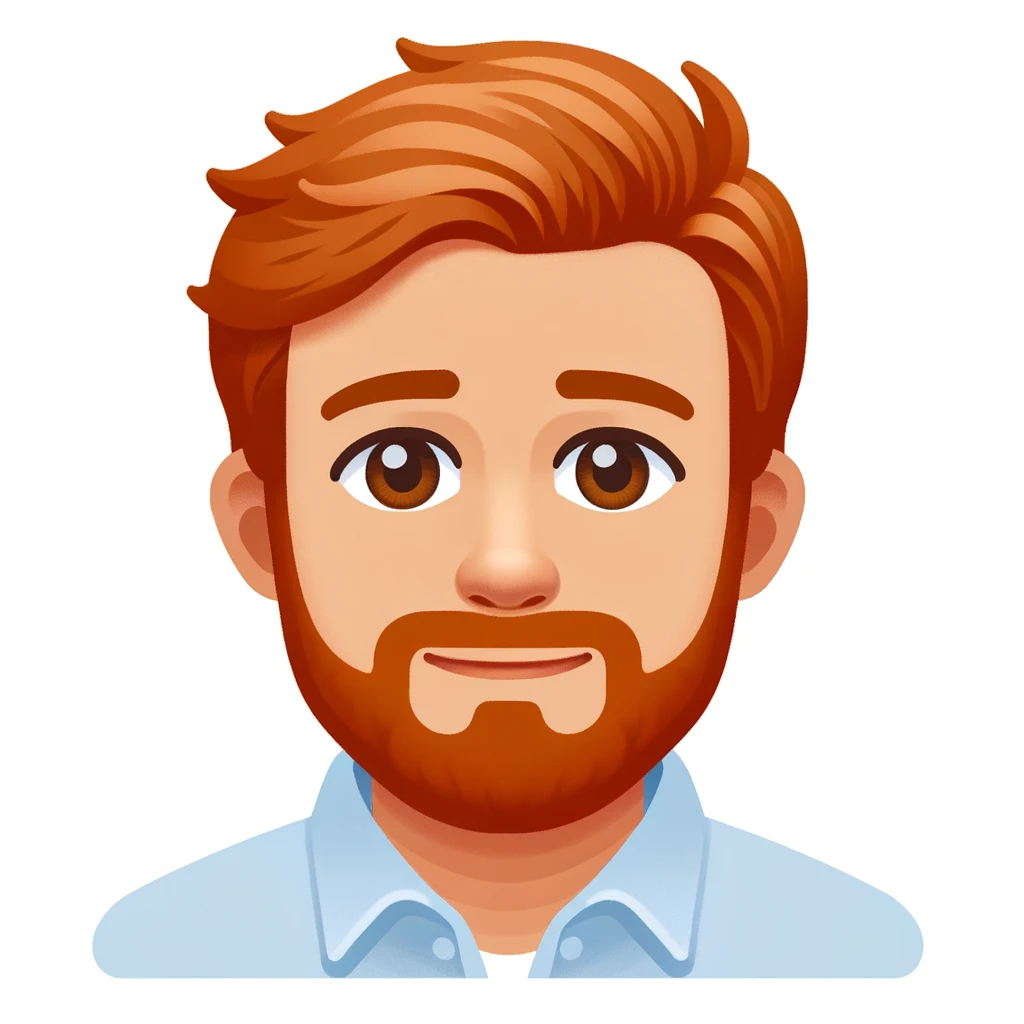 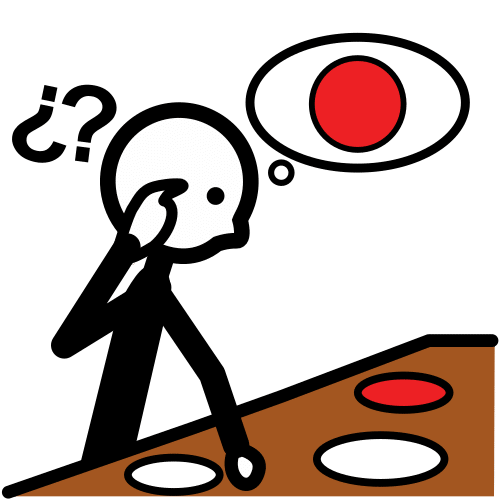 BUSCAR
DESTORNILLADOR
Autor pictogramas: Sergio Palao. Procedencia: ARASAAC http://arasaac.org Licencia: CC (BY-NC-SA) Propiedad: Gobierno de Aragón.
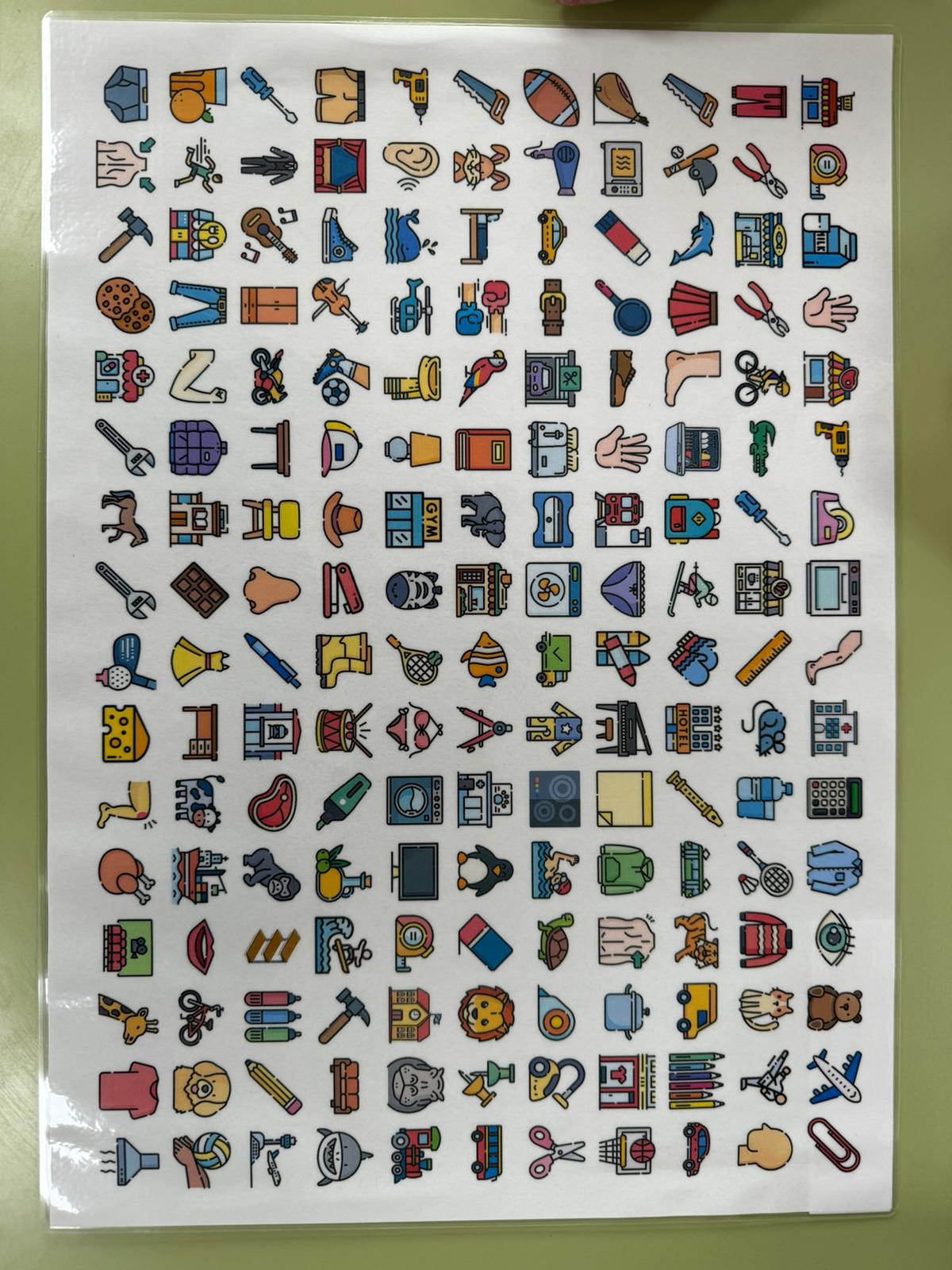 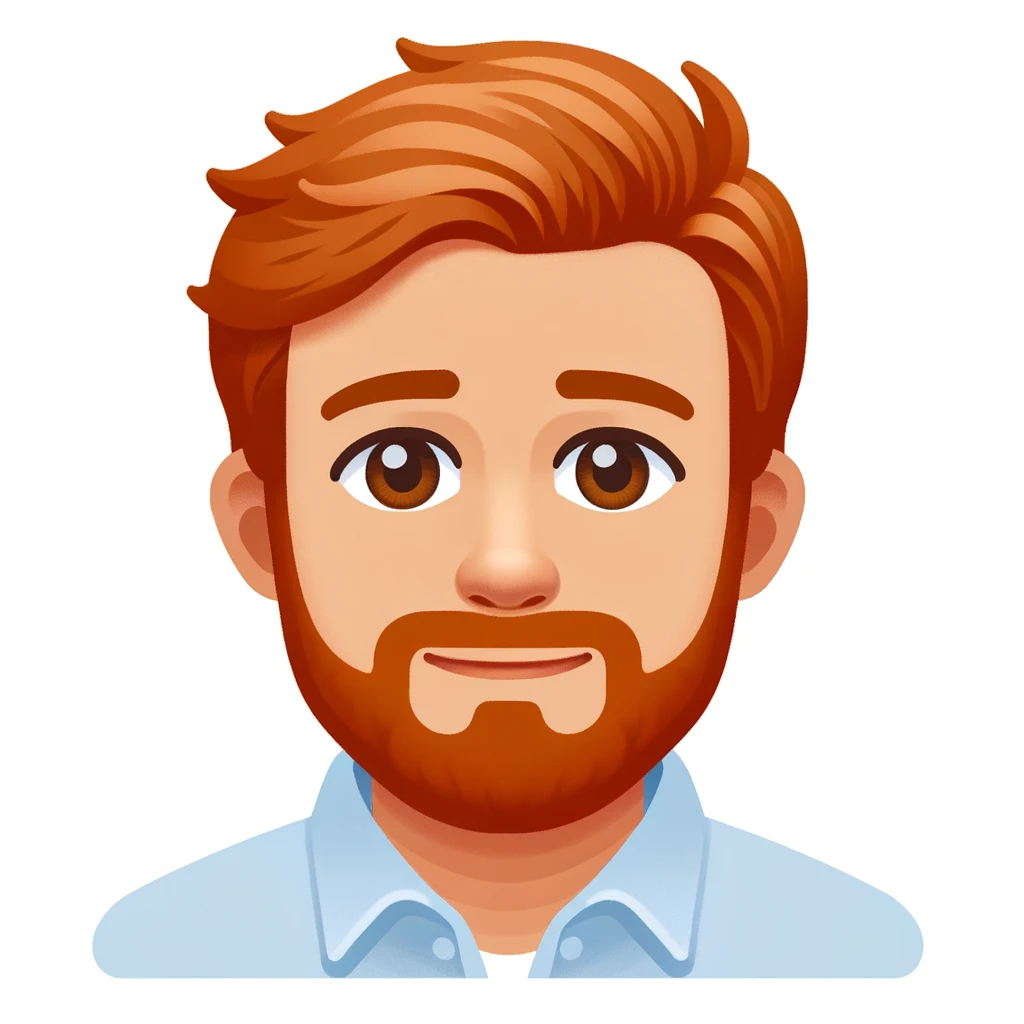 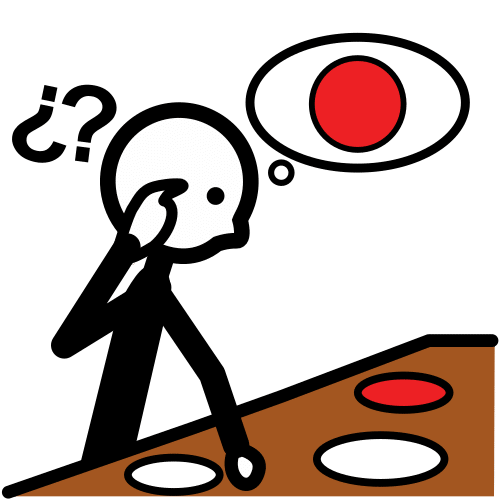 BUSCAR
SECADOR
Autor pictogramas: Sergio Palao. Procedencia: ARASAAC http://arasaac.org Licencia: CC (BY-NC-SA) Propiedad: Gobierno de Aragón.
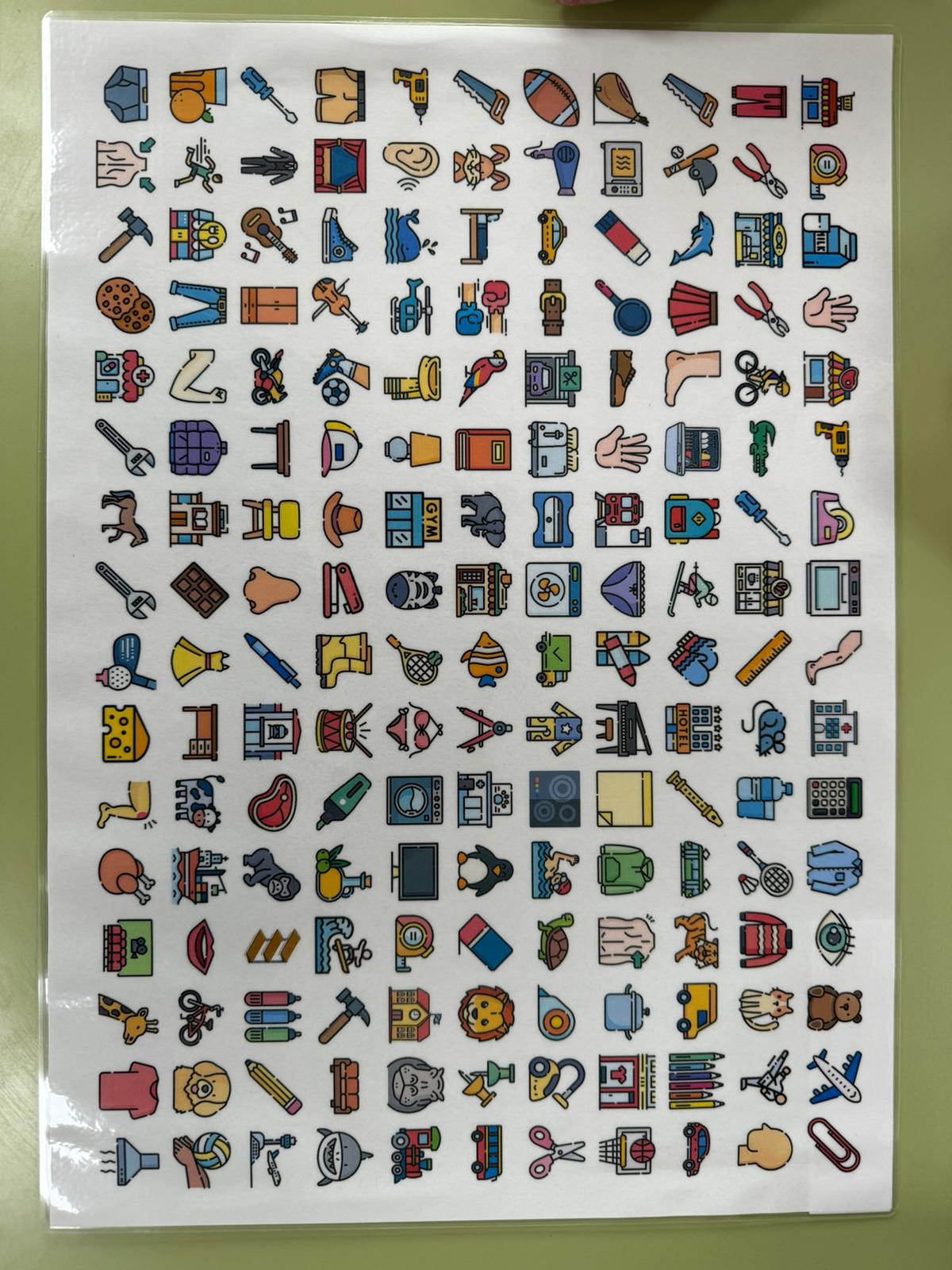 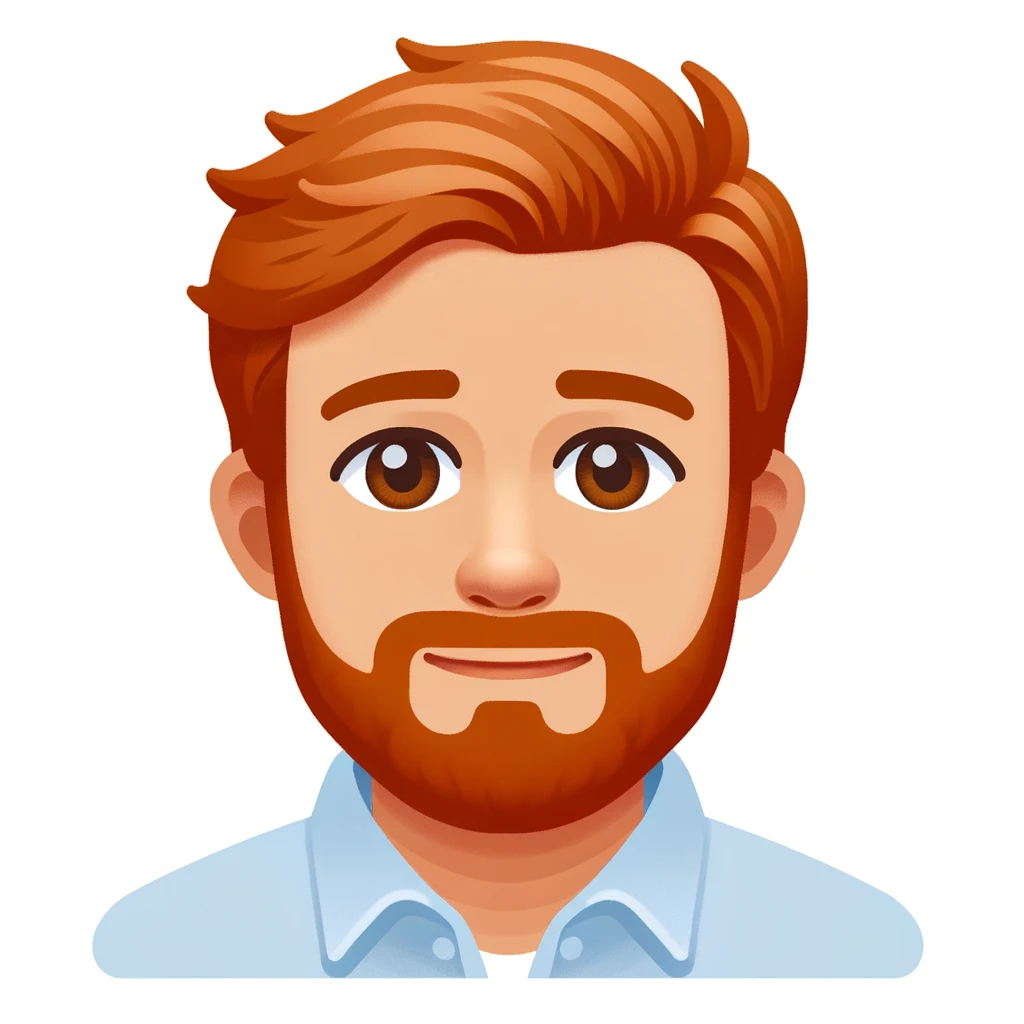 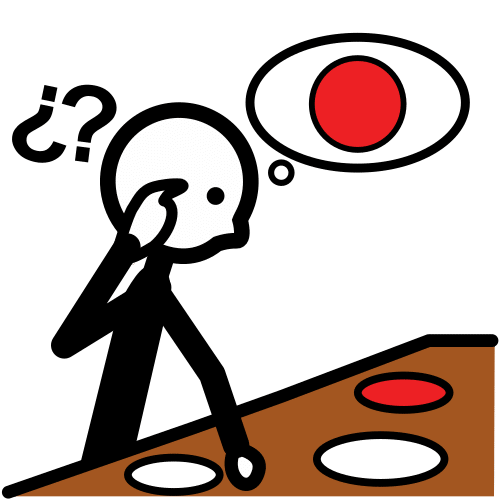 BUSCAR
BOTAS
Autor pictogramas: Sergio Palao. Procedencia: ARASAAC http://arasaac.org Licencia: CC (BY-NC-SA) Propiedad: Gobierno de Aragón.
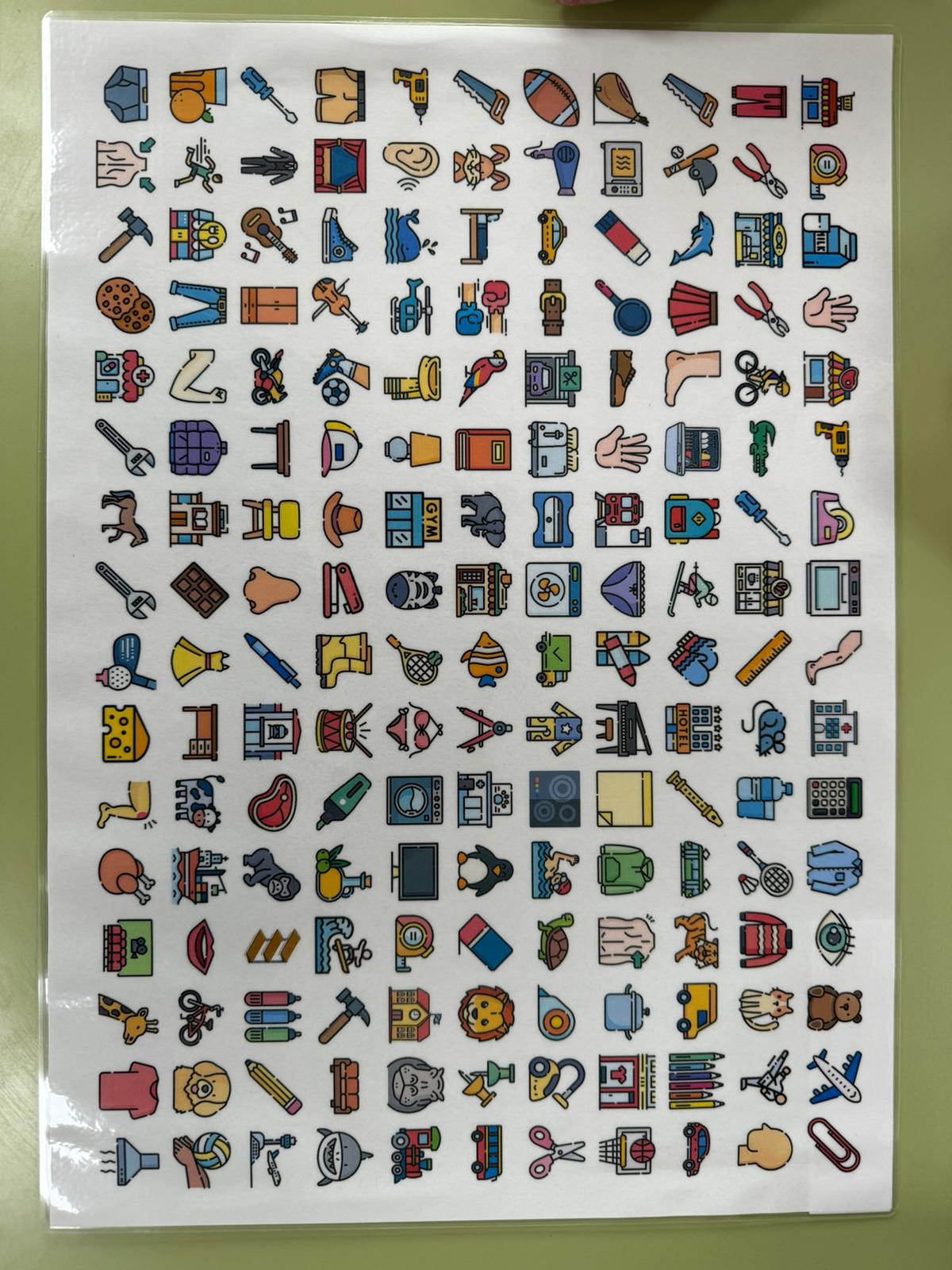 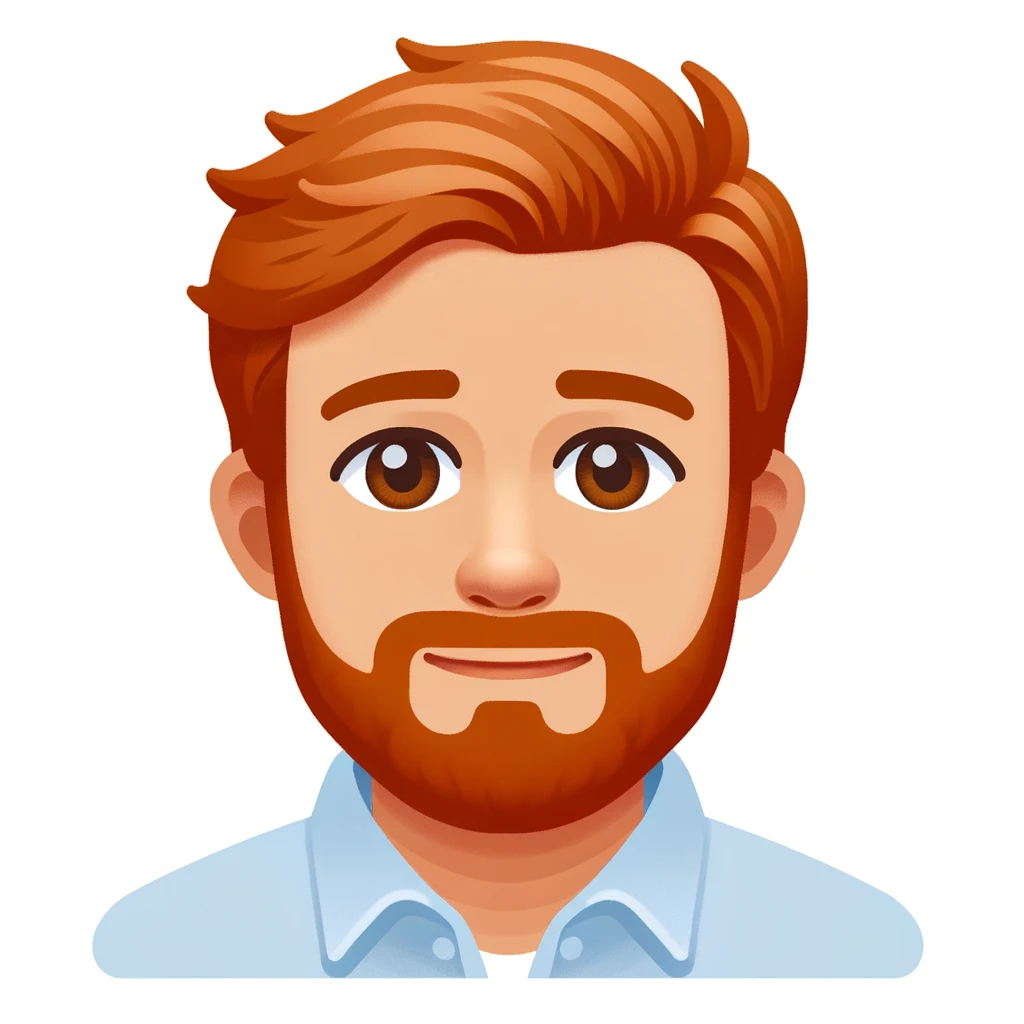 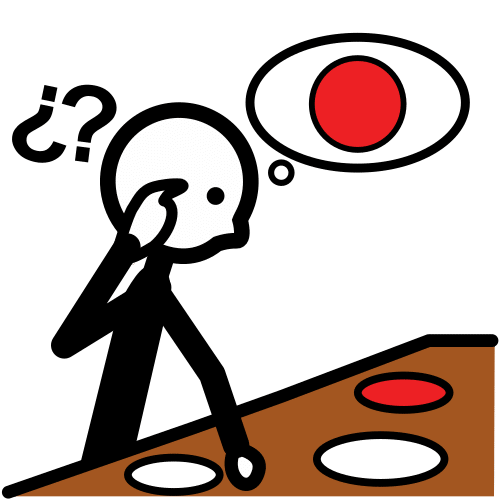 BUSCAR
CINTURÓN
Autor pictogramas: Sergio Palao. Procedencia: ARASAAC http://arasaac.org Licencia: CC (BY-NC-SA) Propiedad: Gobierno de Aragón.
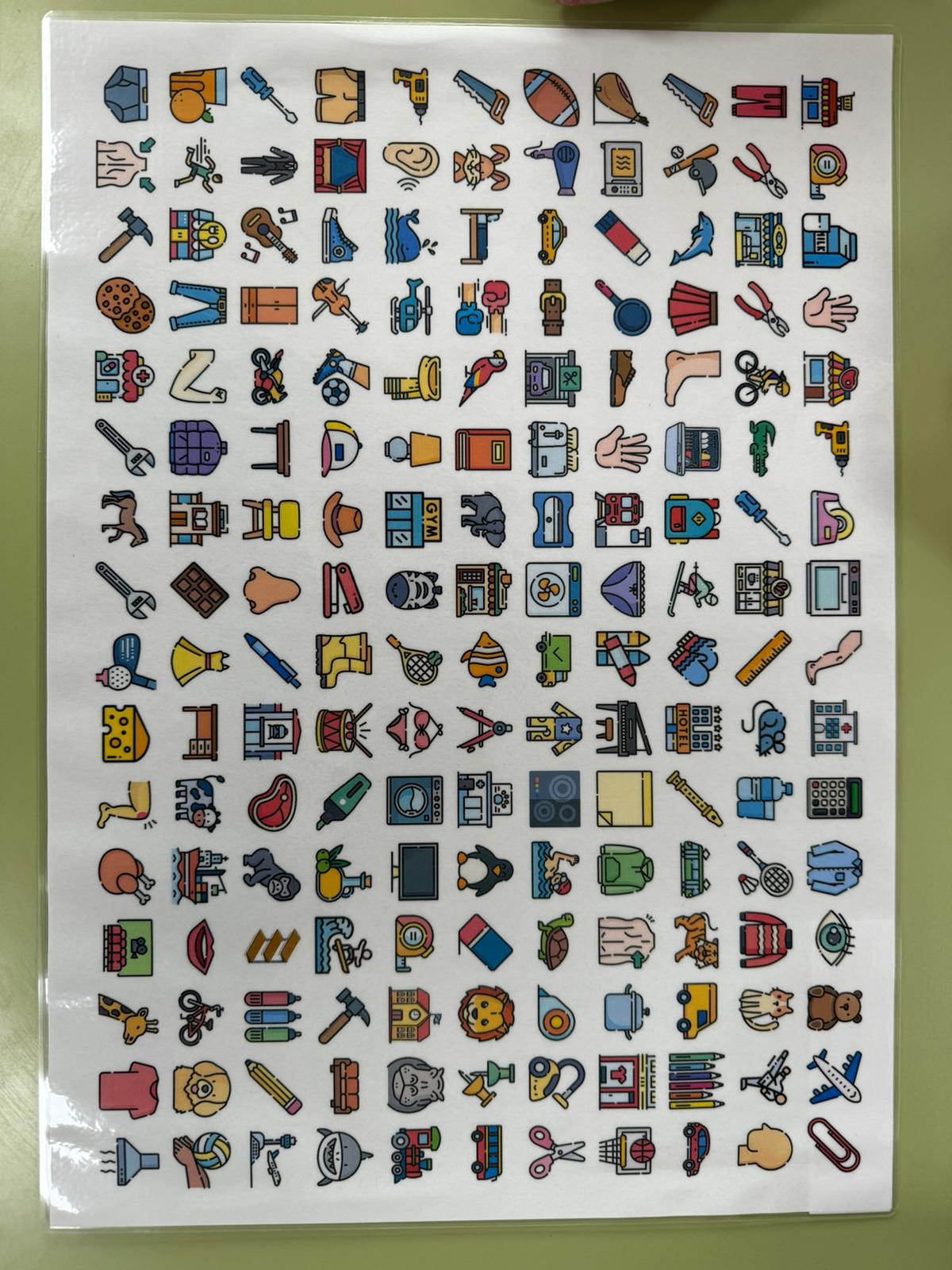 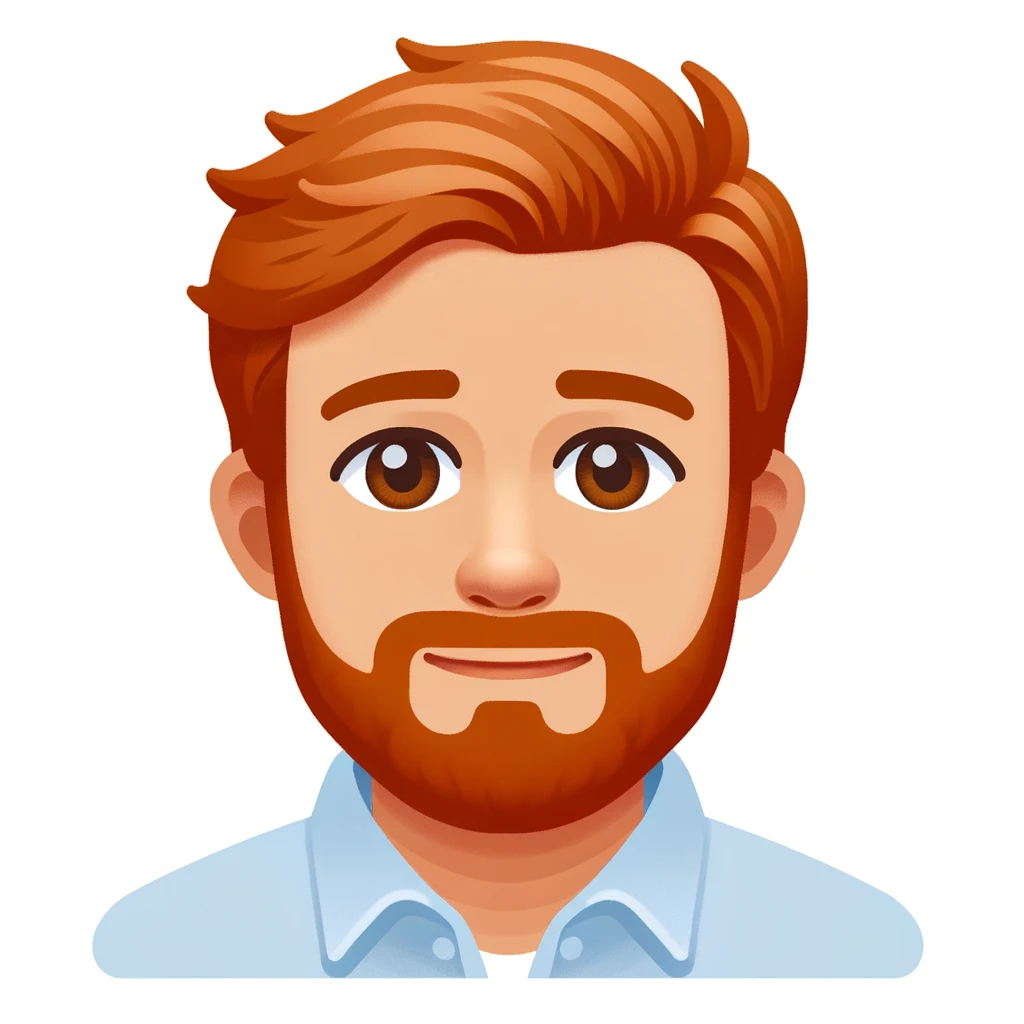 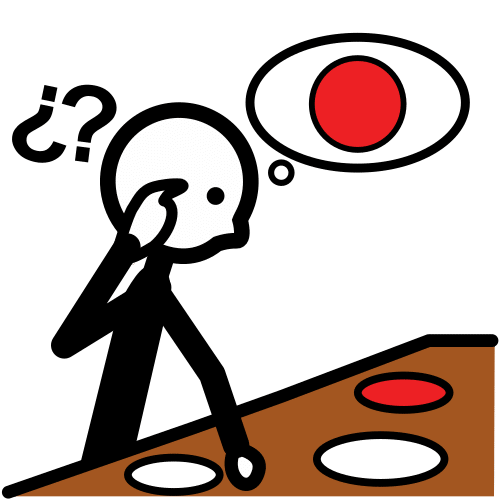 BUSCAR
FILETE DE CARNE
Autor pictogramas: Sergio Palao. Procedencia: ARASAAC http://arasaac.org Licencia: CC (BY-NC-SA) Propiedad: Gobierno de Aragón.
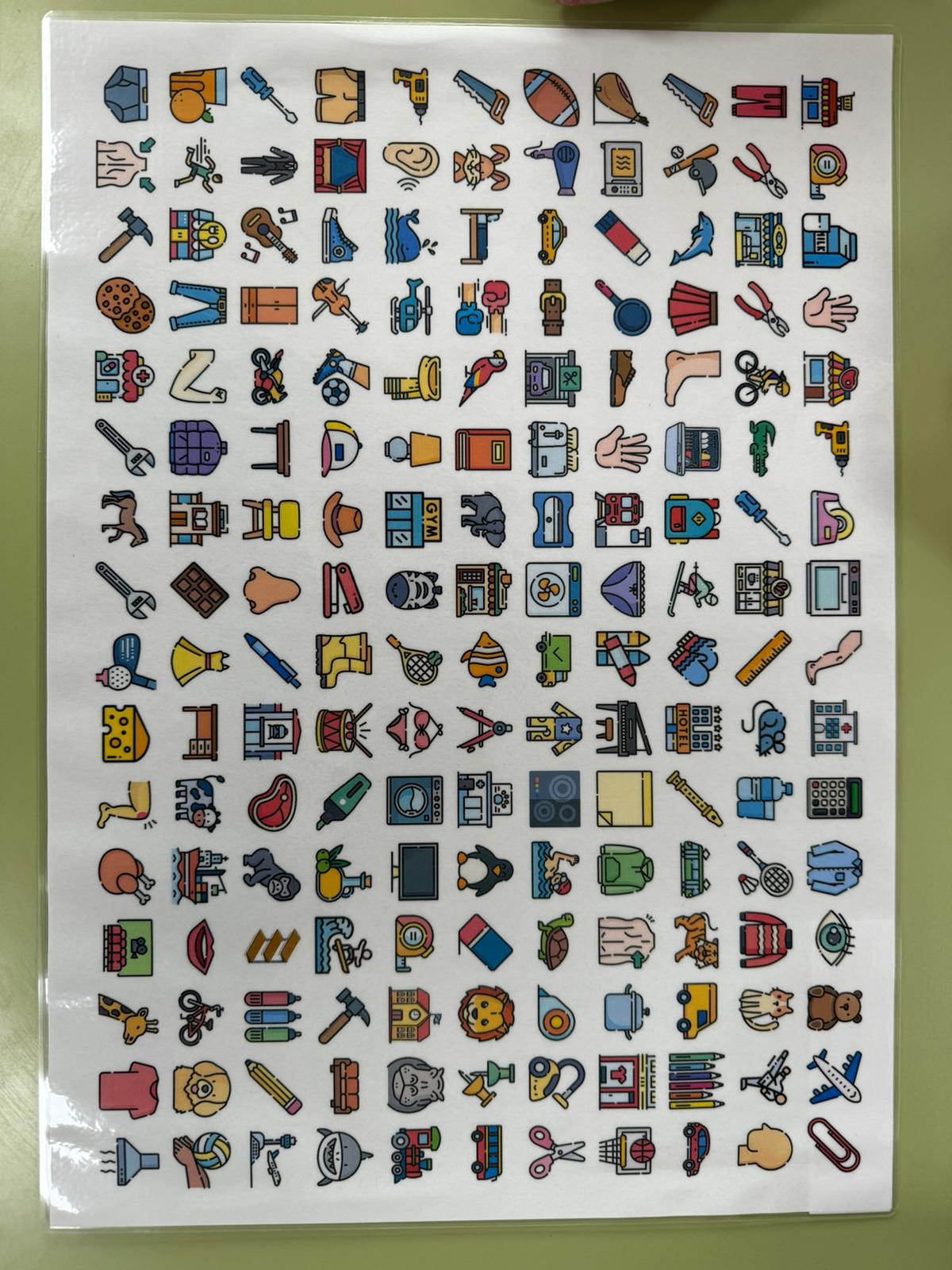 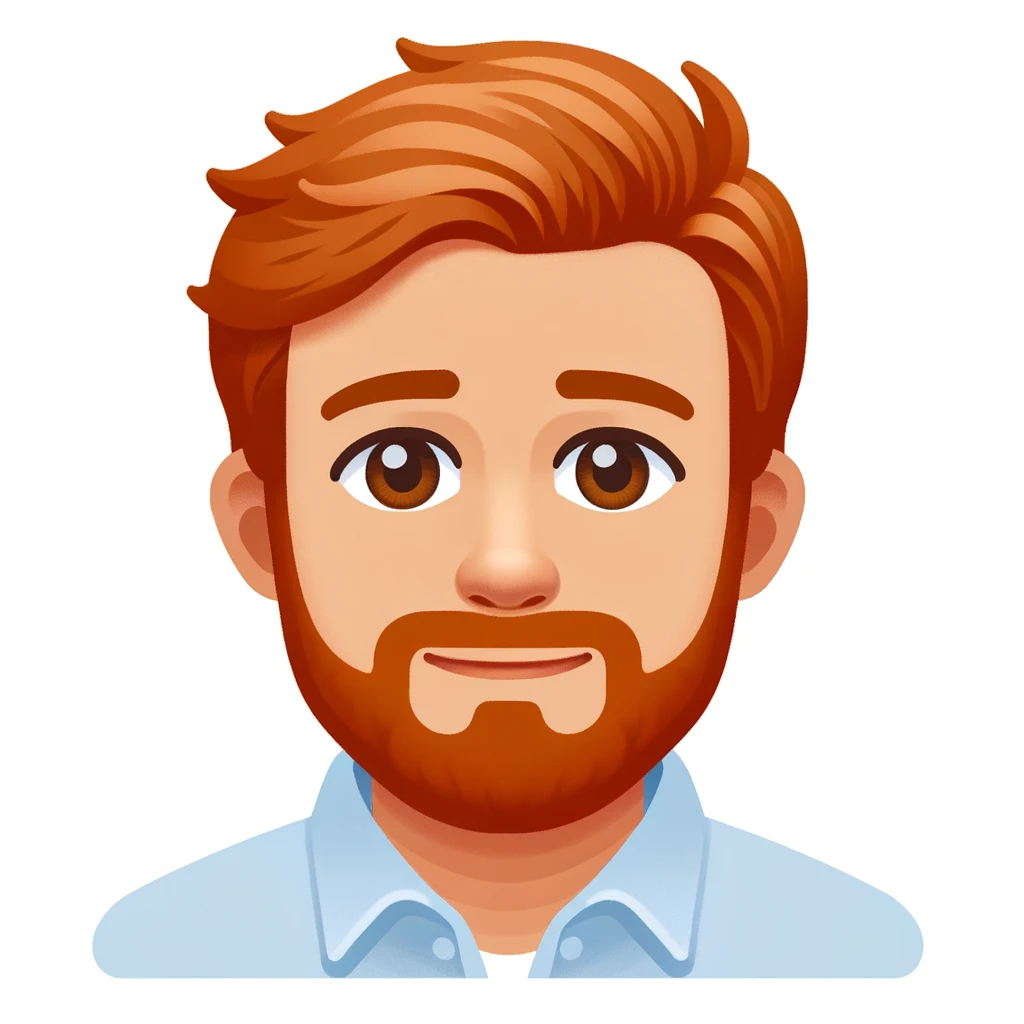 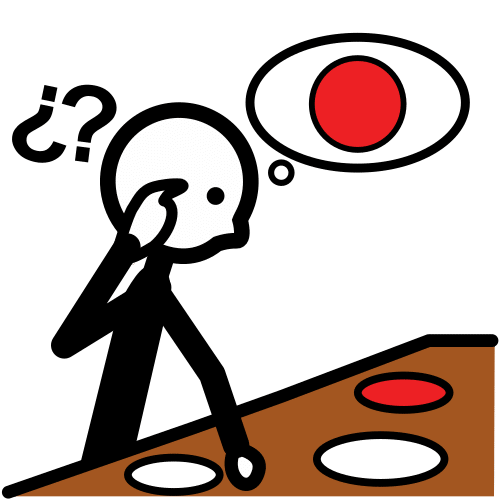 BUSCAR
VESTIDO
Autor pictogramas: Sergio Palao. Procedencia: ARASAAC http://arasaac.org Licencia: CC (BY-NC-SA) Propiedad: Gobierno de Aragón.
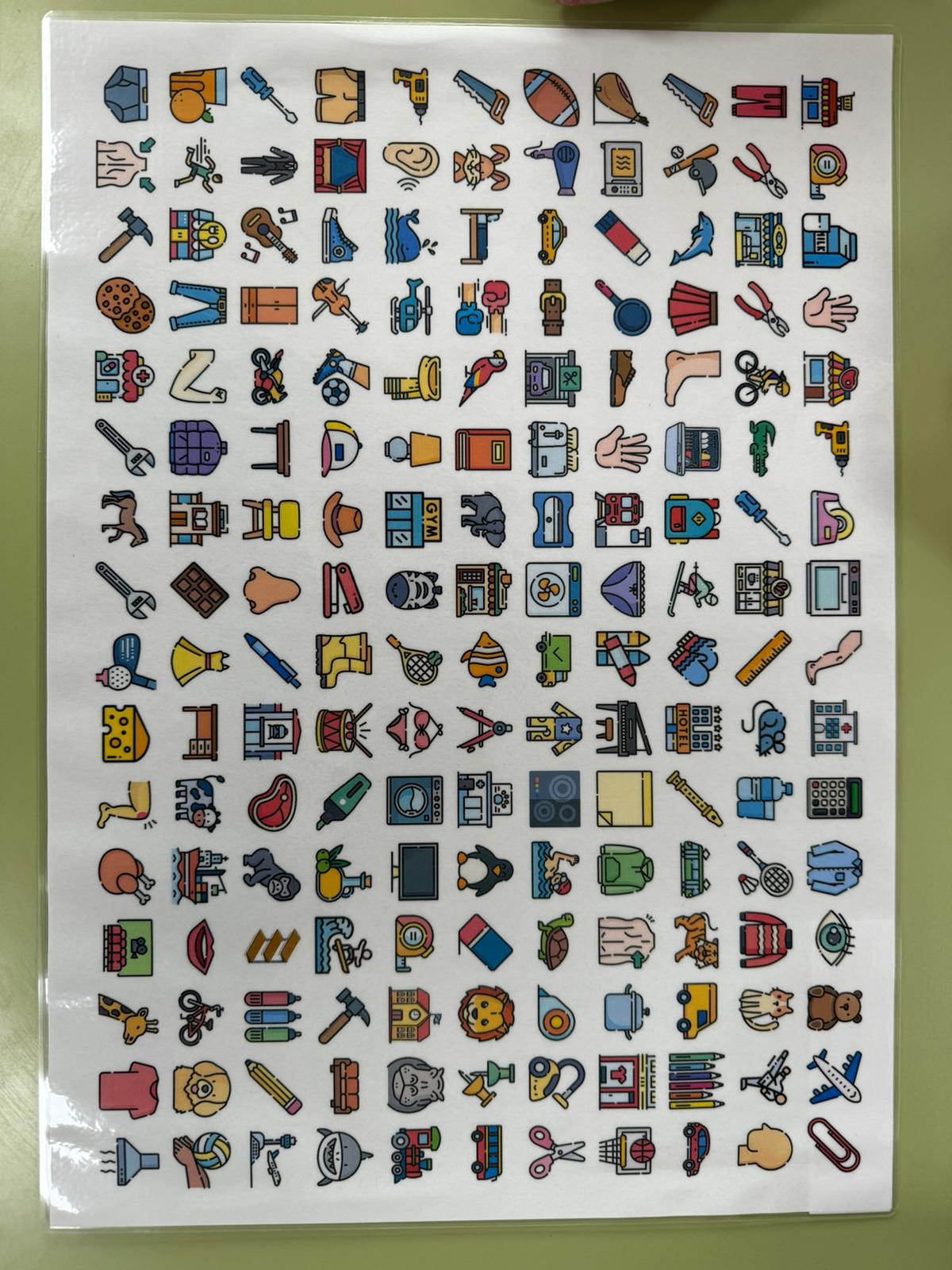 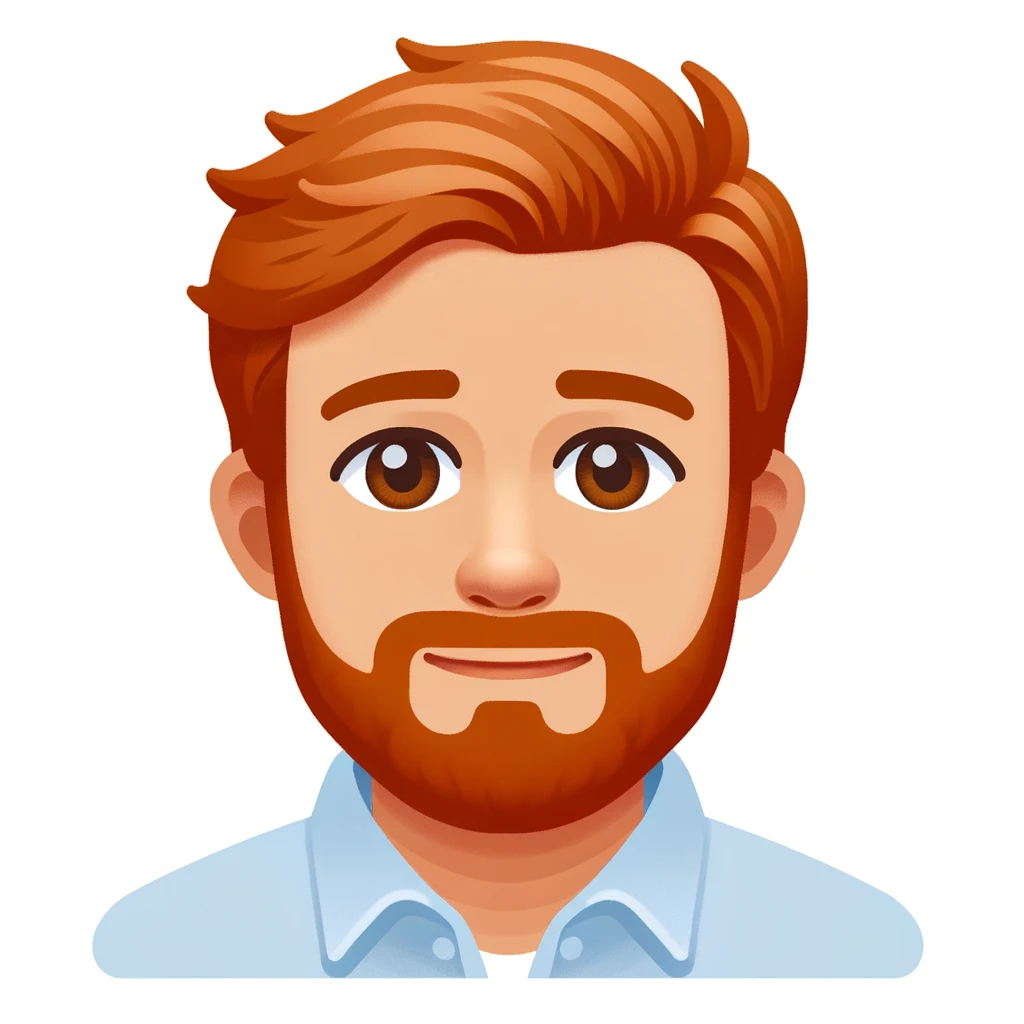 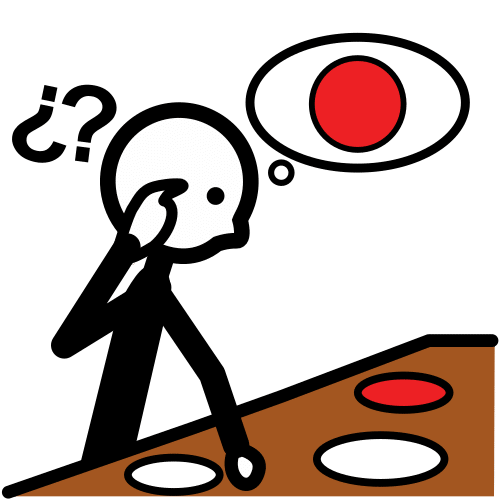 BUSCAR
LAVAVAJILLAS
Autor pictogramas: Sergio Palao. Procedencia: ARASAAC http://arasaac.org Licencia: CC (BY-NC-SA) Propiedad: Gobierno de Aragón.
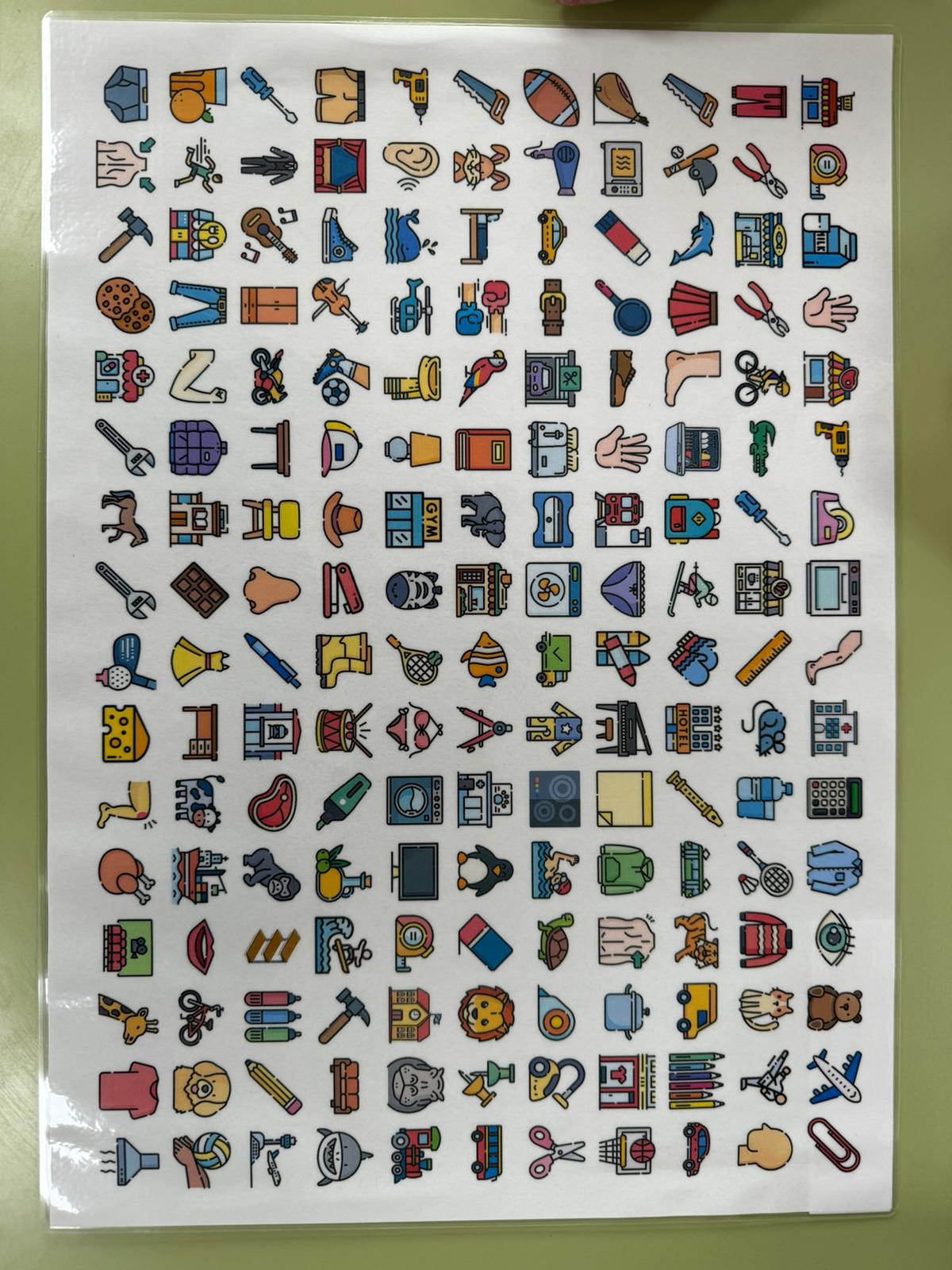 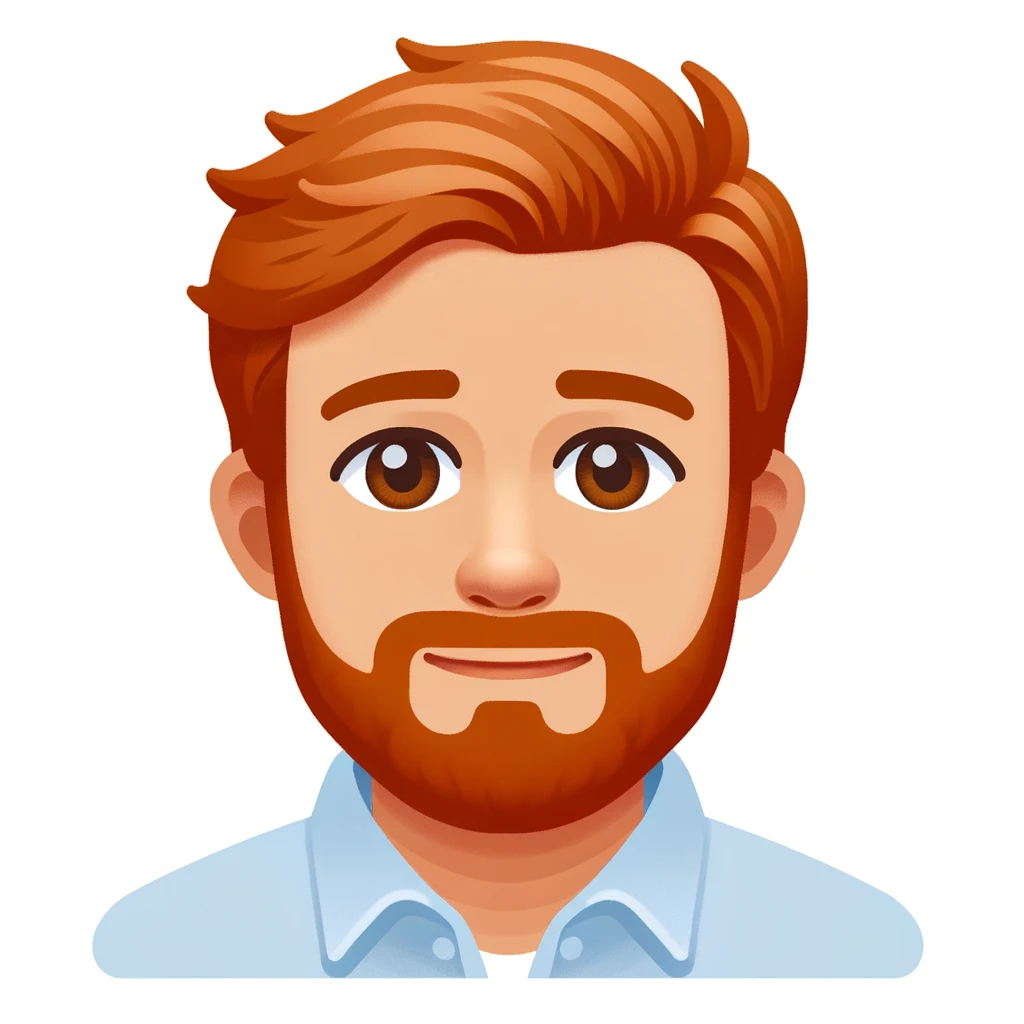 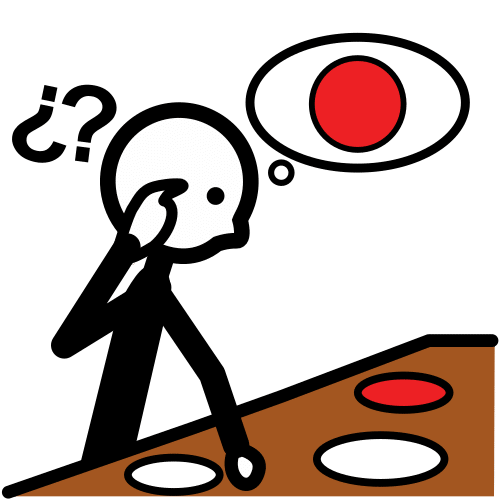 BUSCAR
QUESO
Autor pictogramas: Sergio Palao. Procedencia: ARASAAC http://arasaac.org Licencia: CC (BY-NC-SA) Propiedad: Gobierno de Aragón.
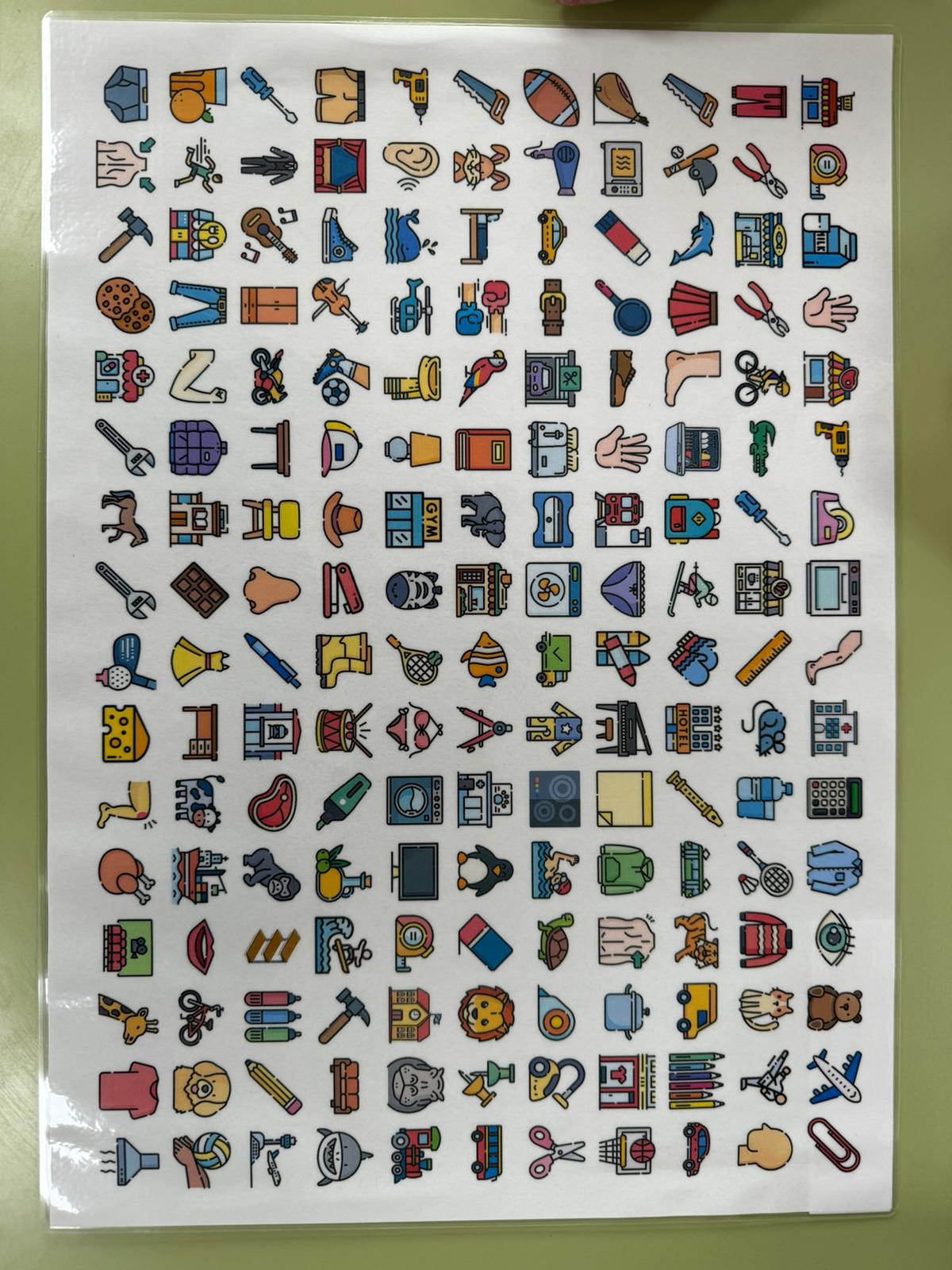 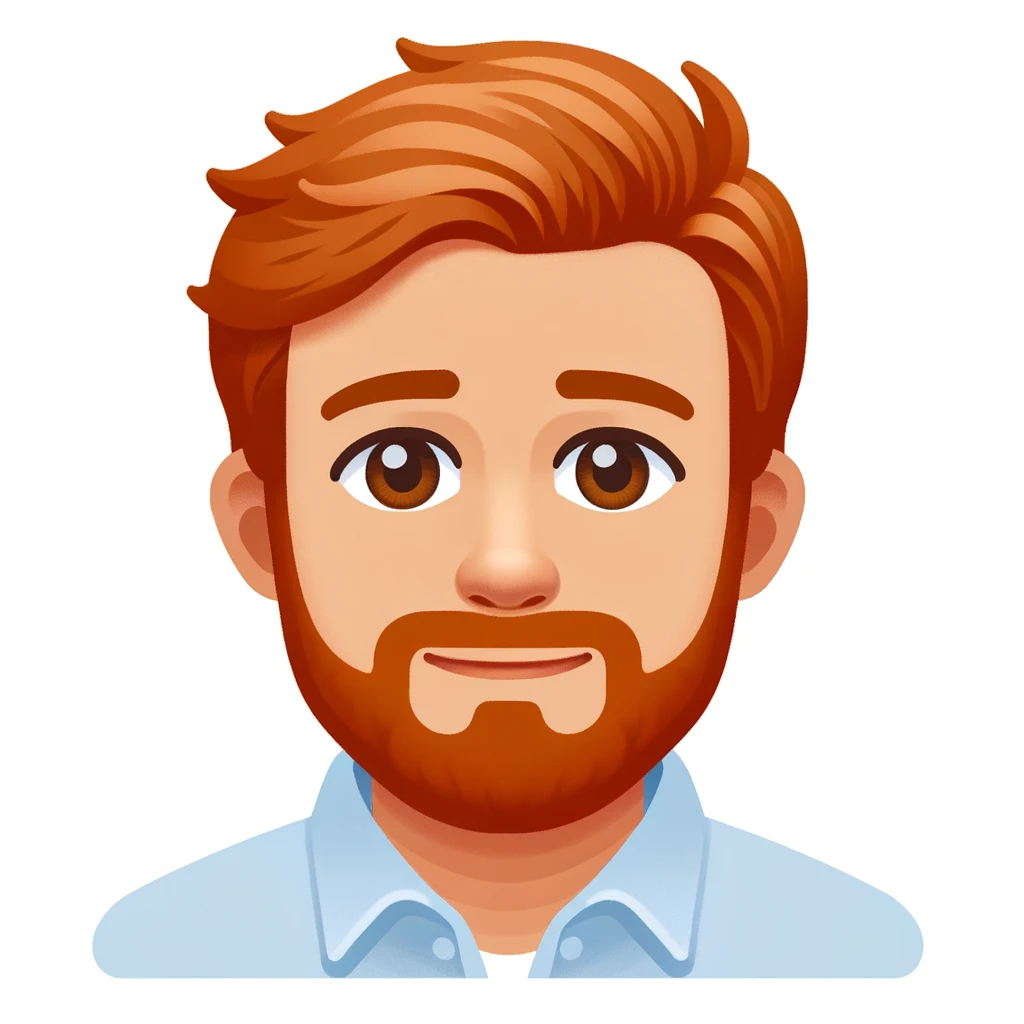 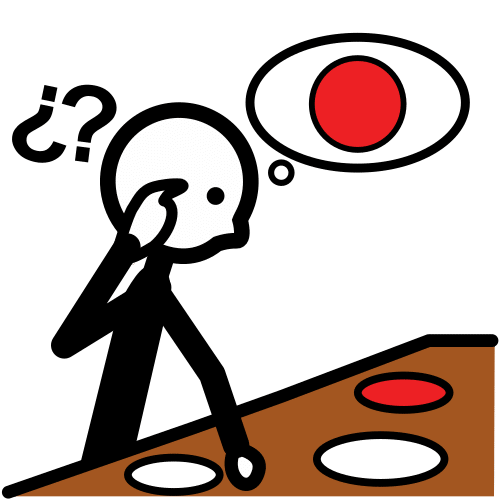 BUSCAR
CINTA MÉTRICA
Autor pictogramas: Sergio Palao. Procedencia: ARASAAC http://arasaac.org Licencia: CC (BY-NC-SA) Propiedad: Gobierno de Aragón.
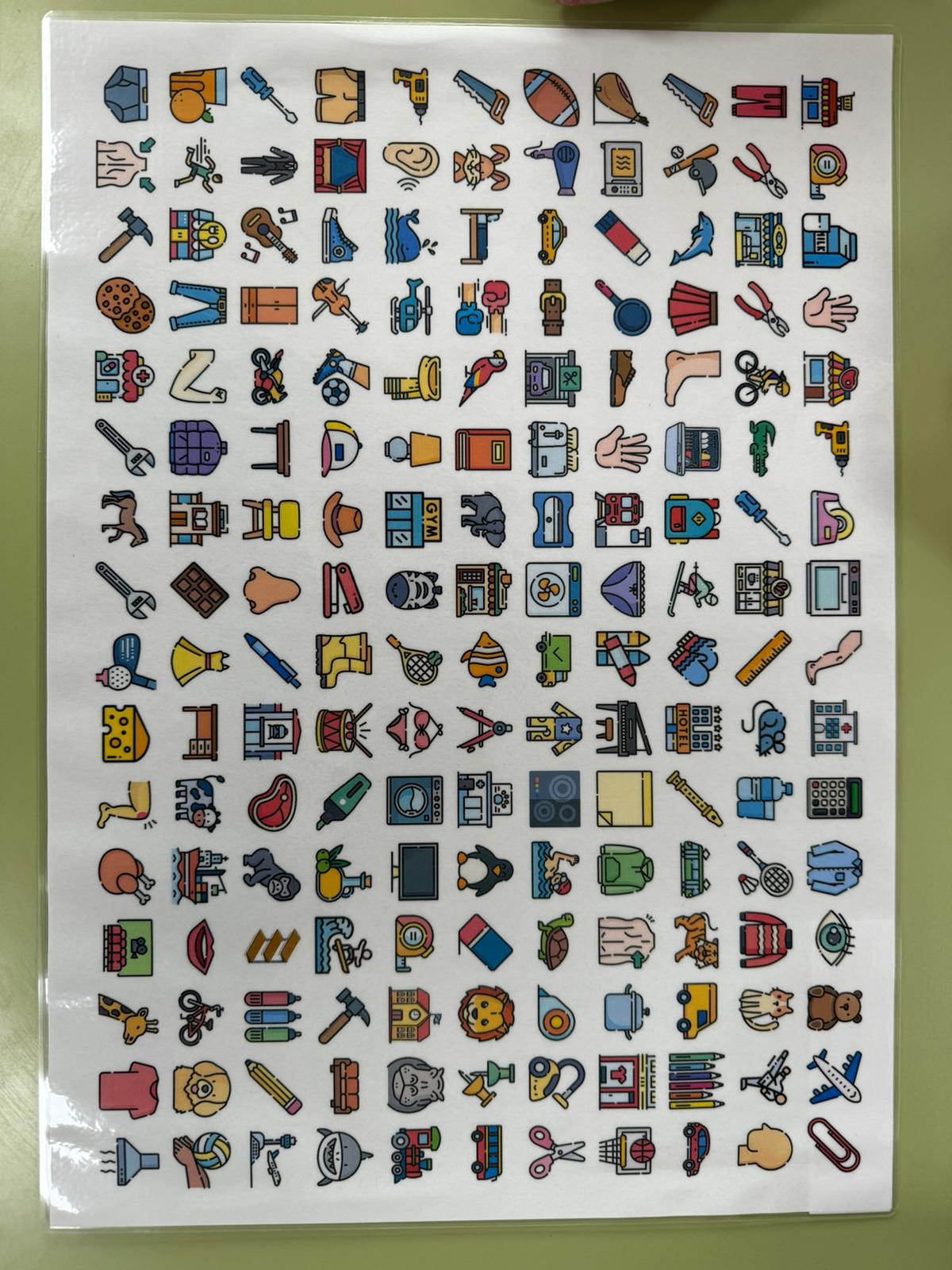 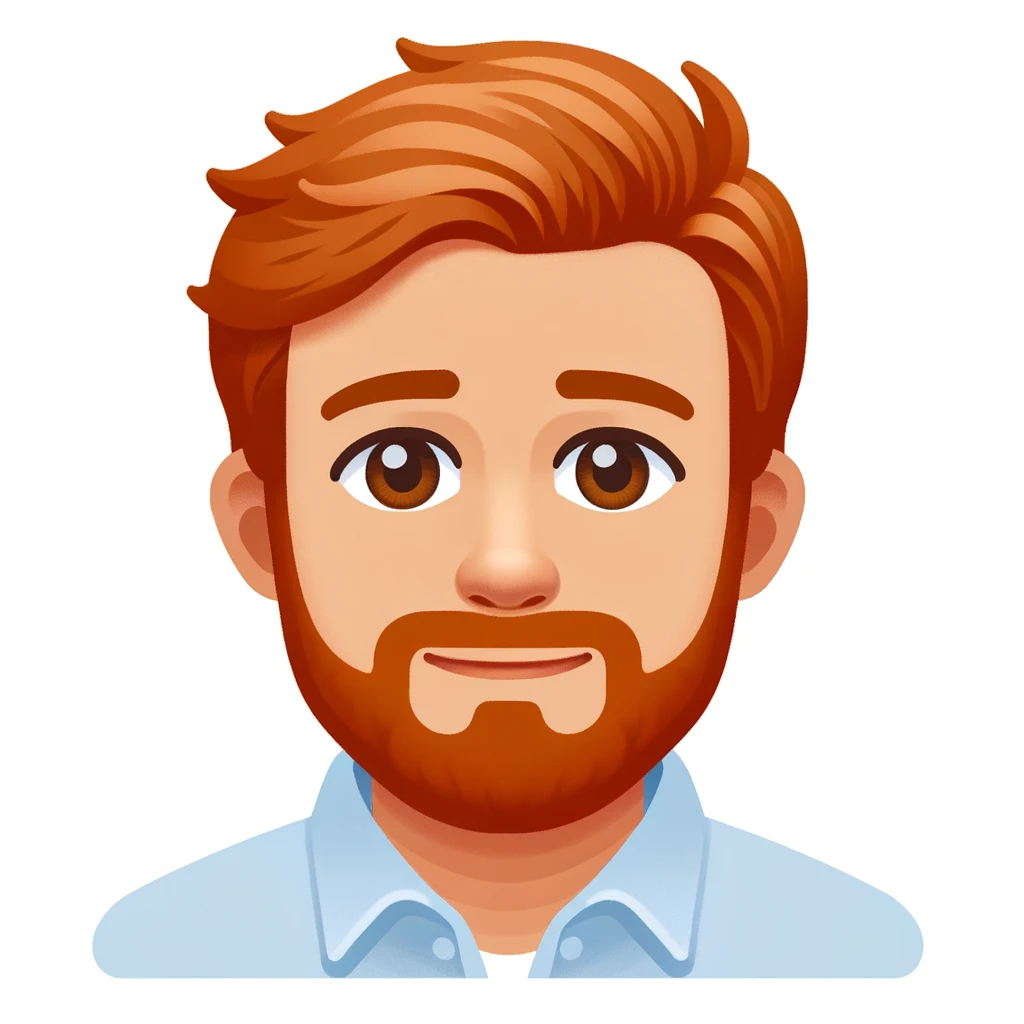 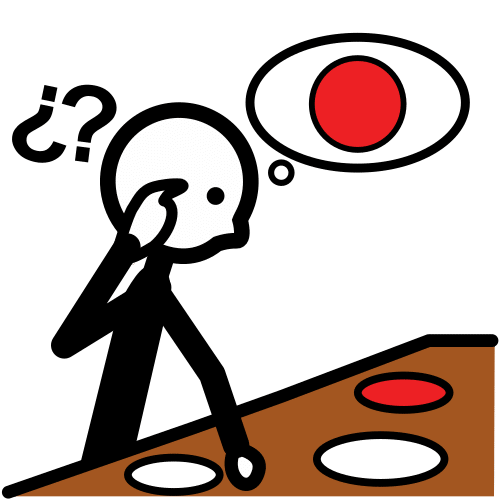 BUSCAR
FURGONETA
Autor pictogramas: Sergio Palao. Procedencia: ARASAAC http://arasaac.org Licencia: CC (BY-NC-SA) Propiedad: Gobierno de Aragón.
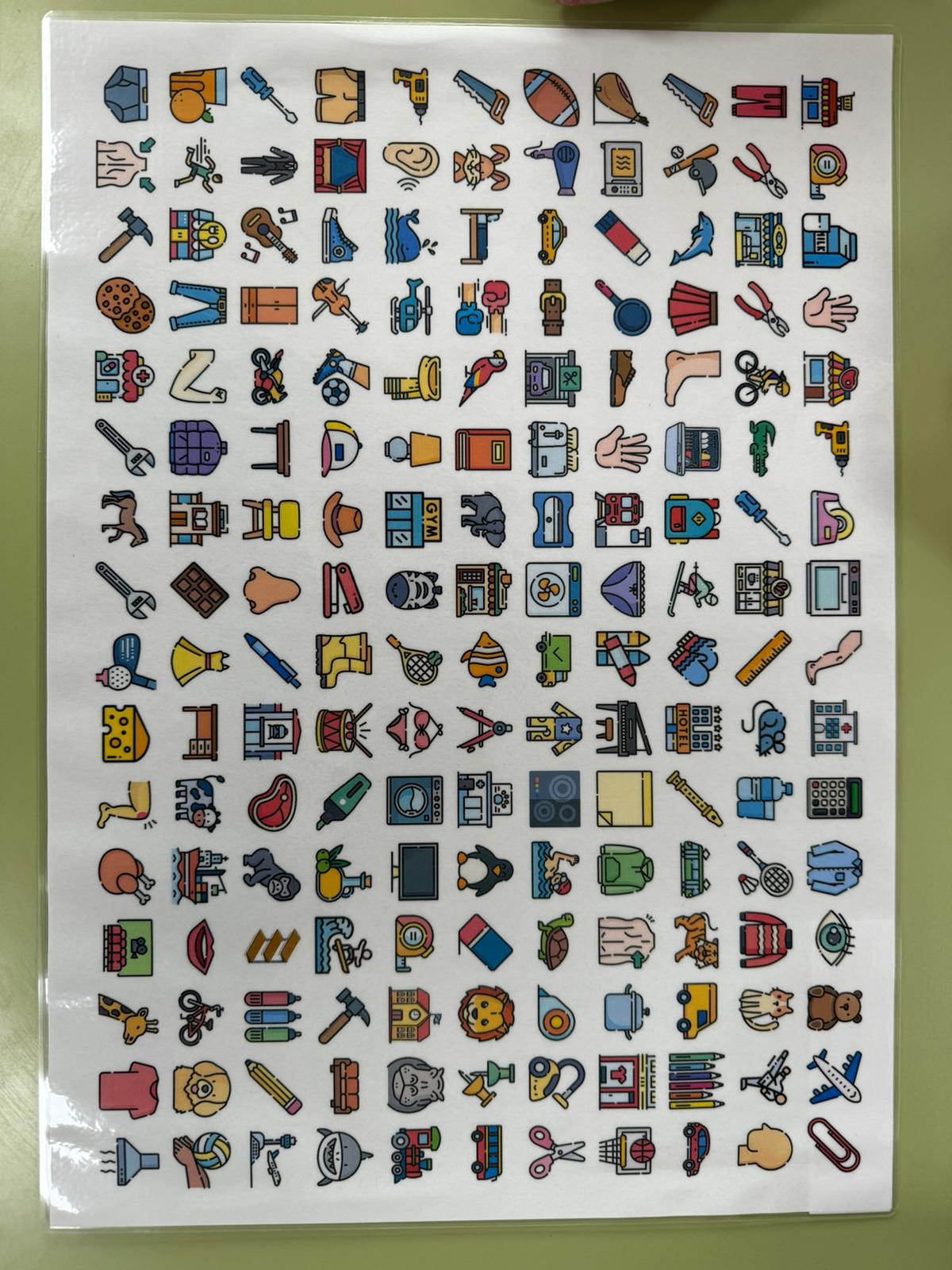 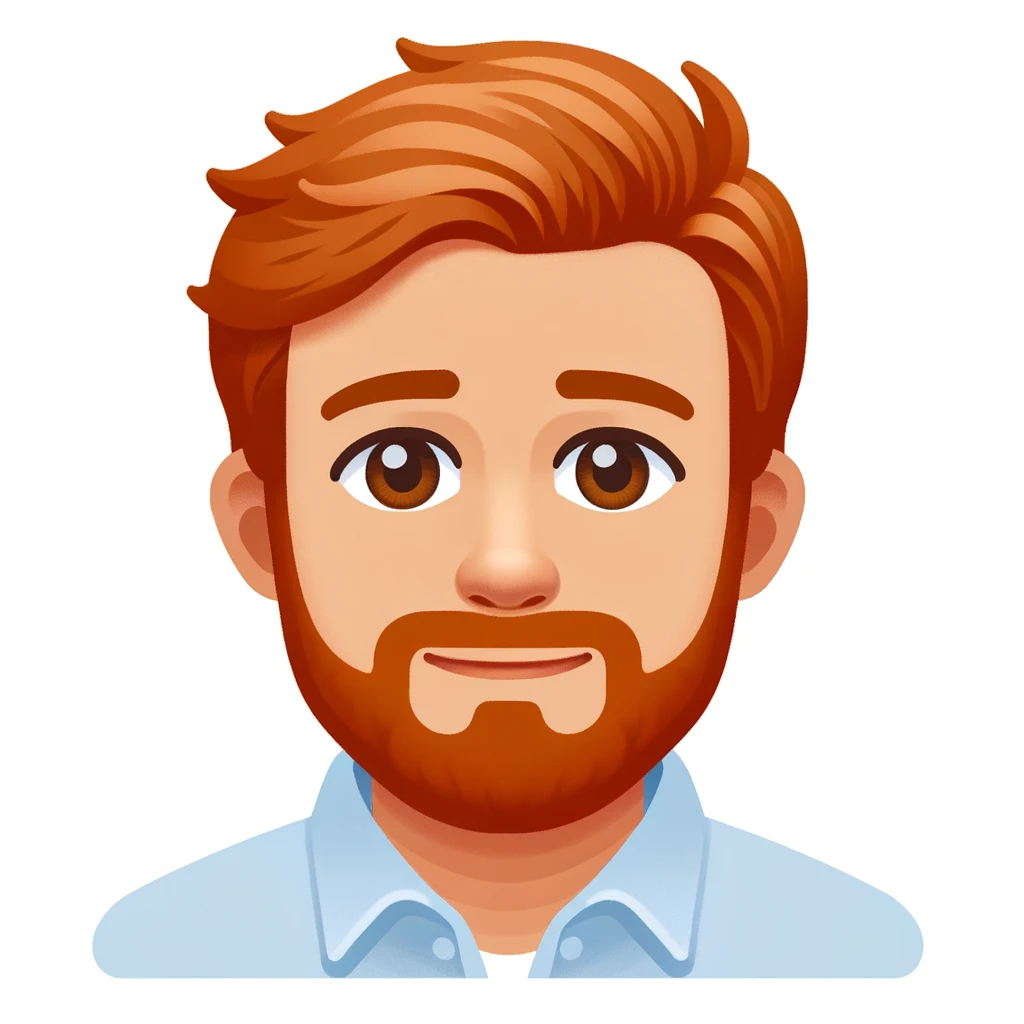 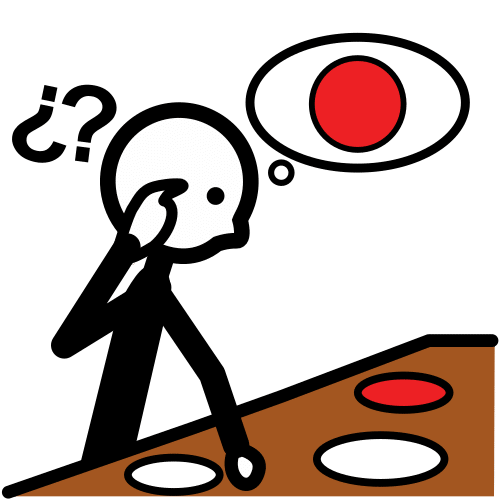 BUSCAR
LECHE
Autor pictogramas: Sergio Palao. Procedencia: ARASAAC http://arasaac.org Licencia: CC (BY-NC-SA) Propiedad: Gobierno de Aragón. Autor: Álvaro Aranda
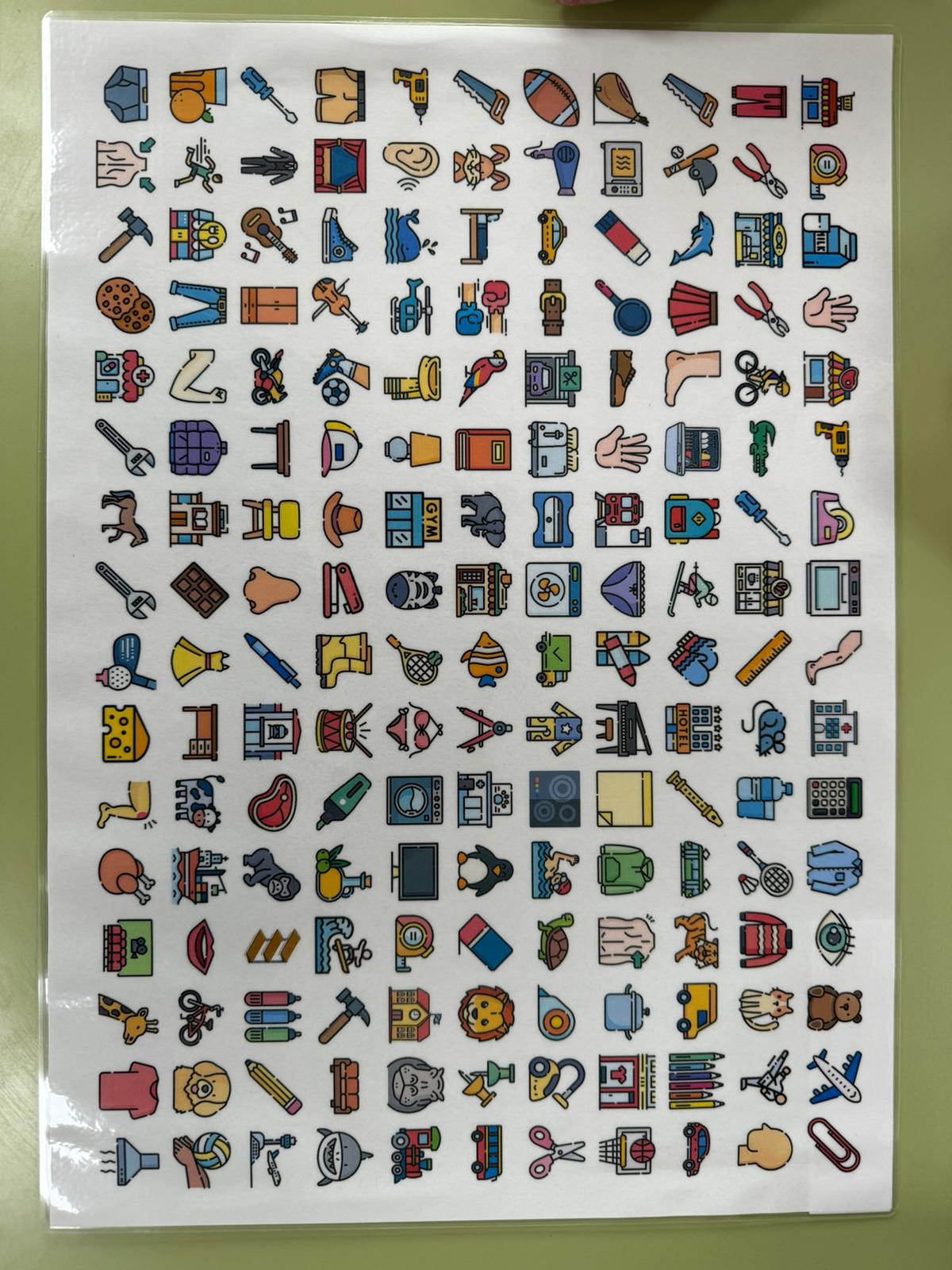 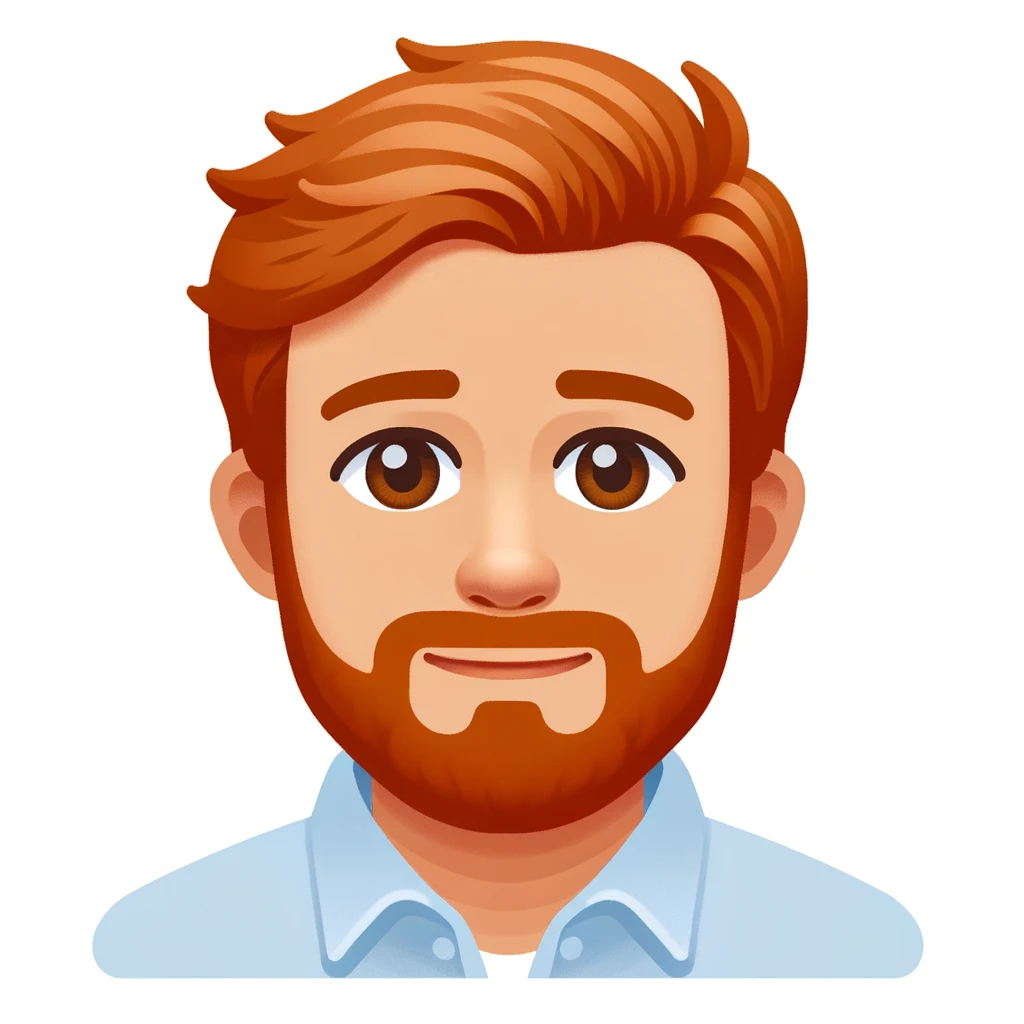 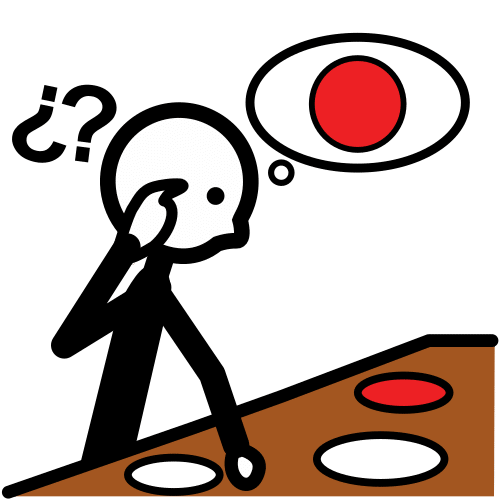 BUSCAR
NARIZ
Autor pictogramas: Sergio Palao. Procedencia: ARASAAC http://arasaac.org Licencia: CC (BY-NC-SA) Propiedad: Gobierno de Aragón. Autor: Álvaro Aranda
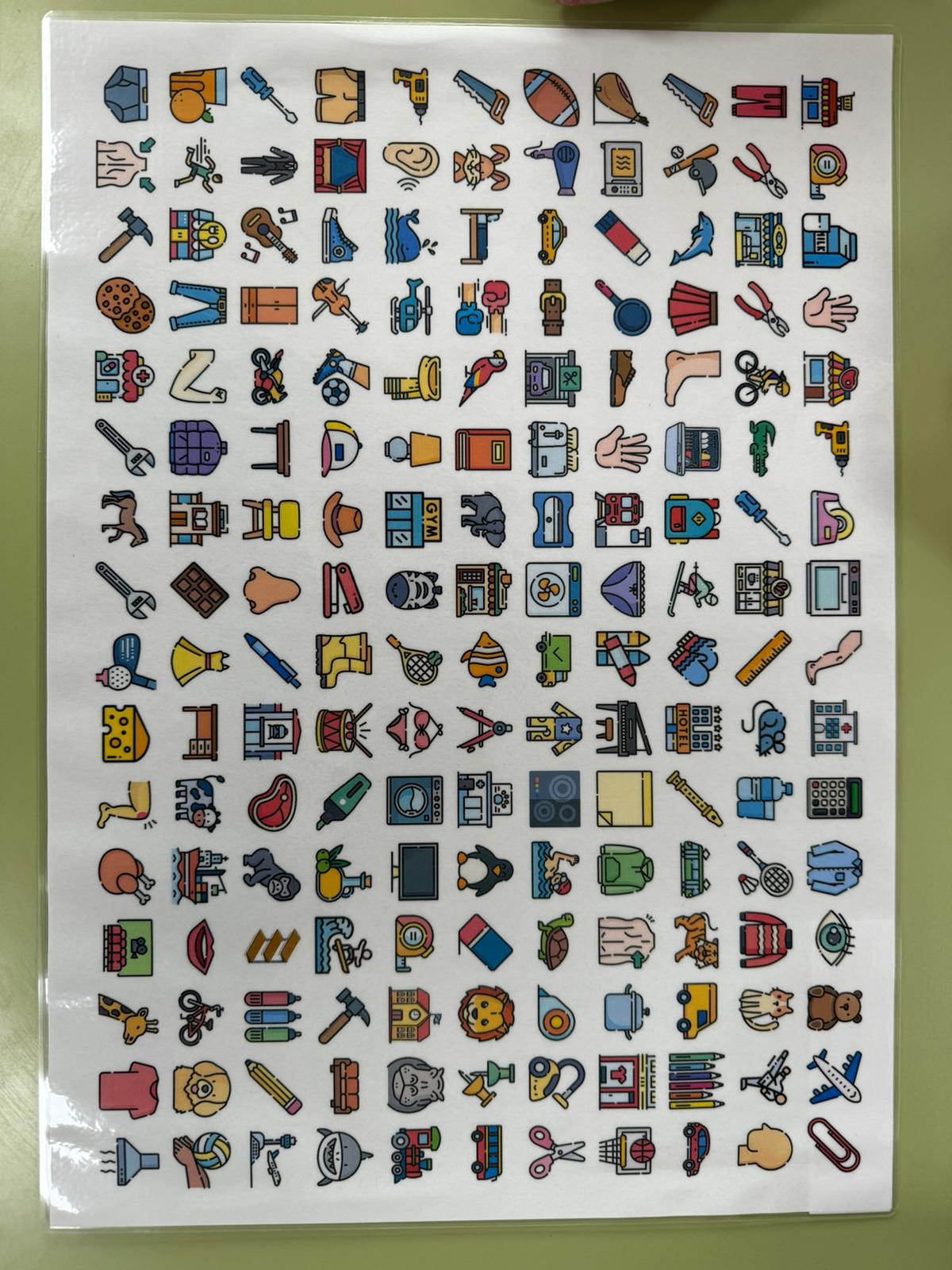 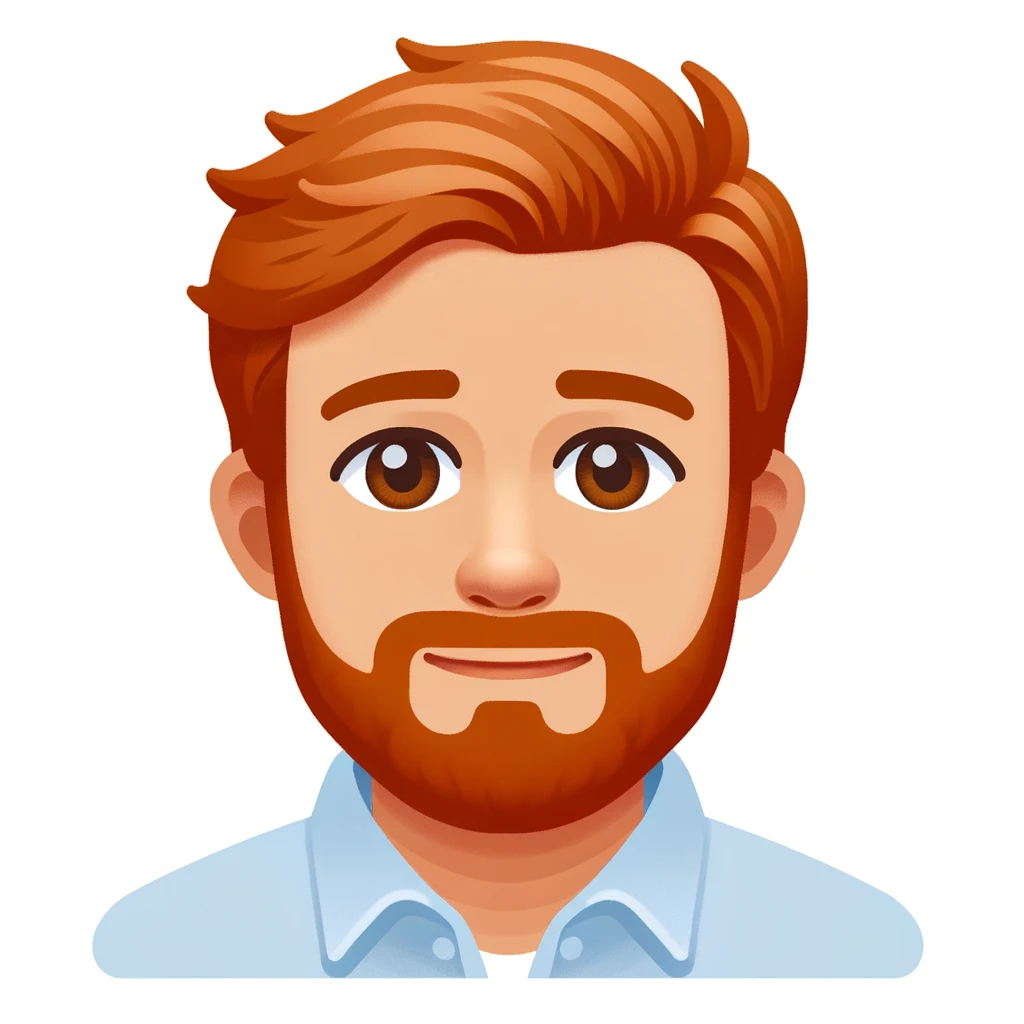 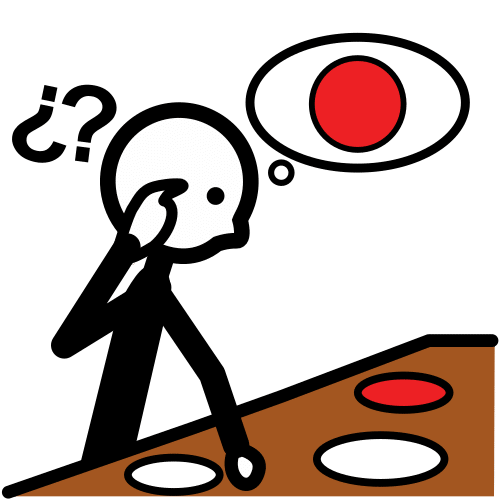 BUSCAR
OLLA
Autor pictogramas: Sergio Palao. Procedencia: ARASAAC http://arasaac.org Licencia: CC (BY-NC-SA) Propiedad: Gobierno de Aragón. Autor: Álvaro Aranda
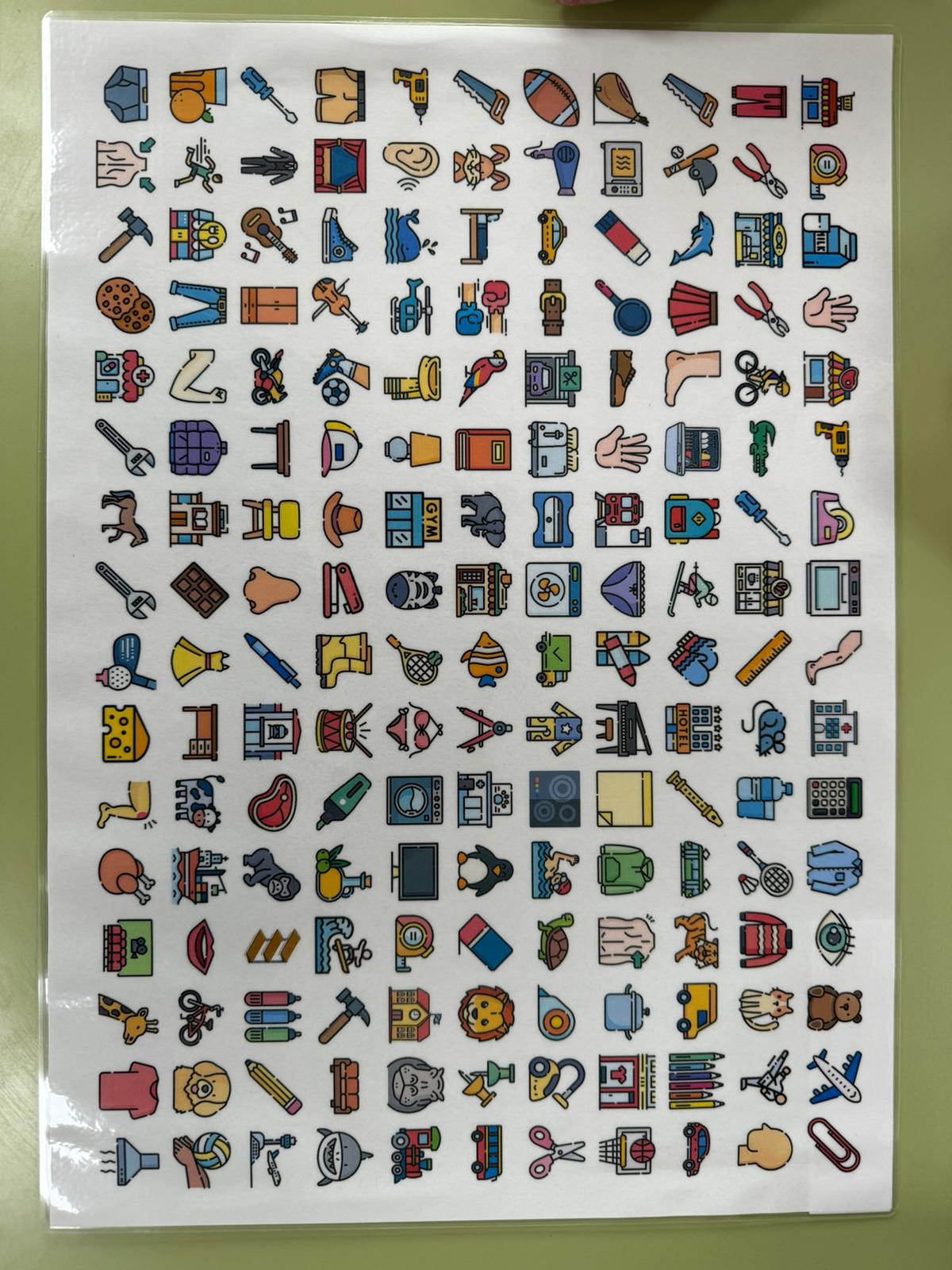 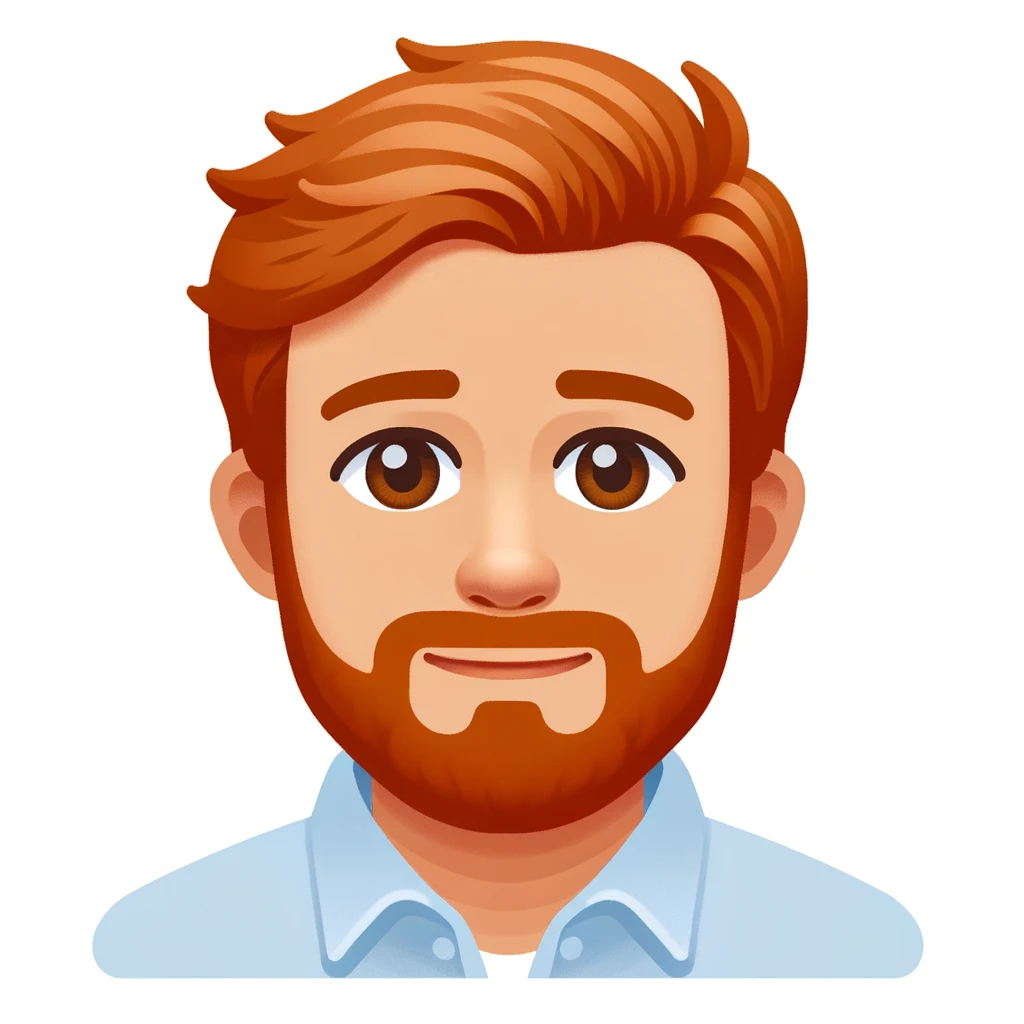 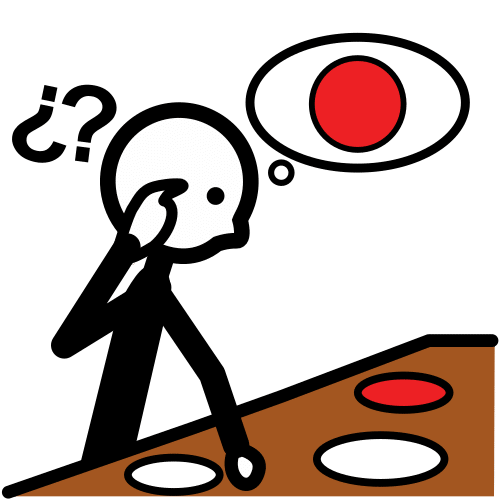 BUSCAR
ARMARIO
Autor pictogramas: Sergio Palao. Procedencia: ARASAAC http://arasaac.org Licencia: CC (BY-NC-SA) Propiedad: Gobierno de Aragón. Autor: Álvaro Aranda
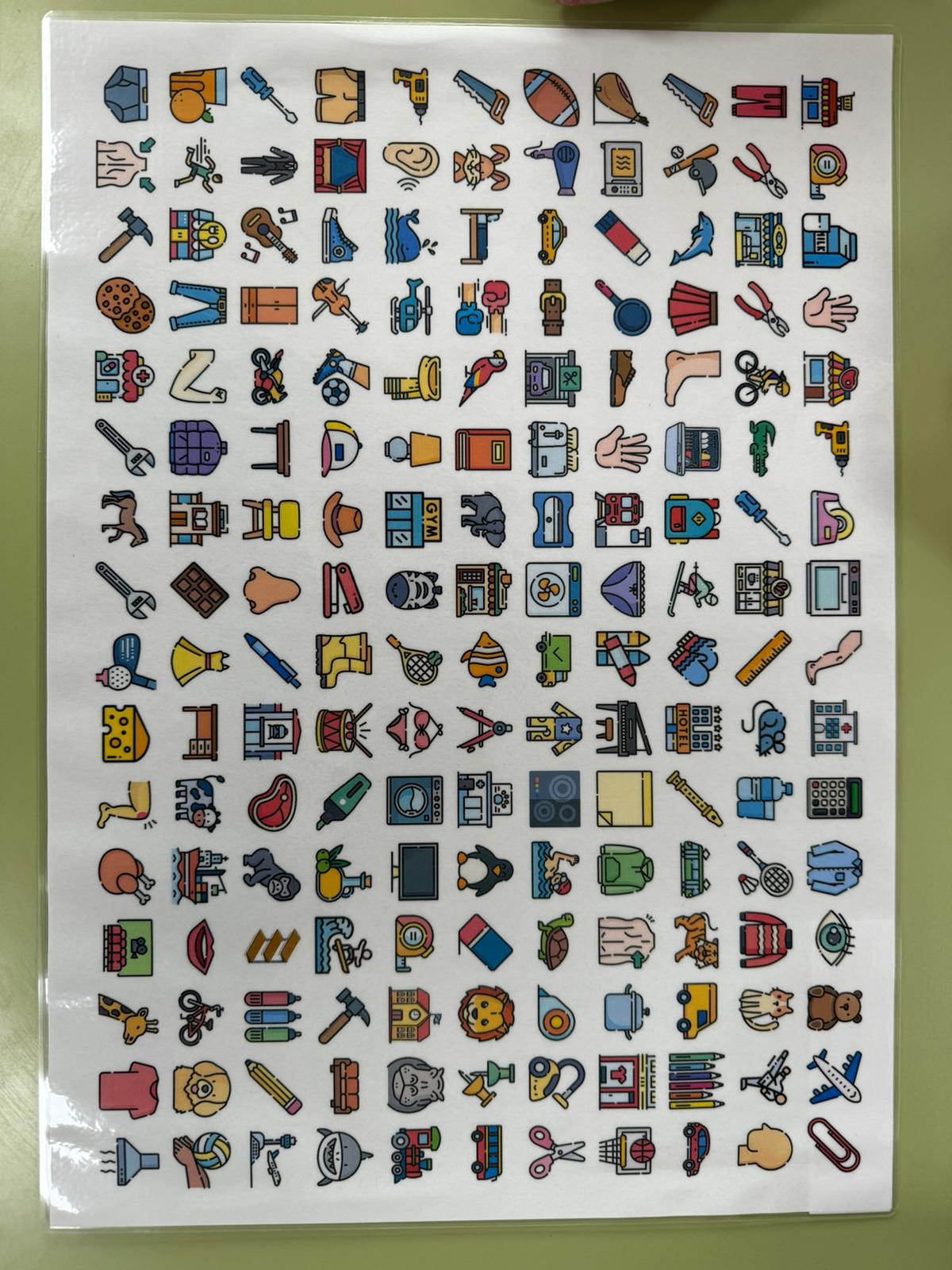 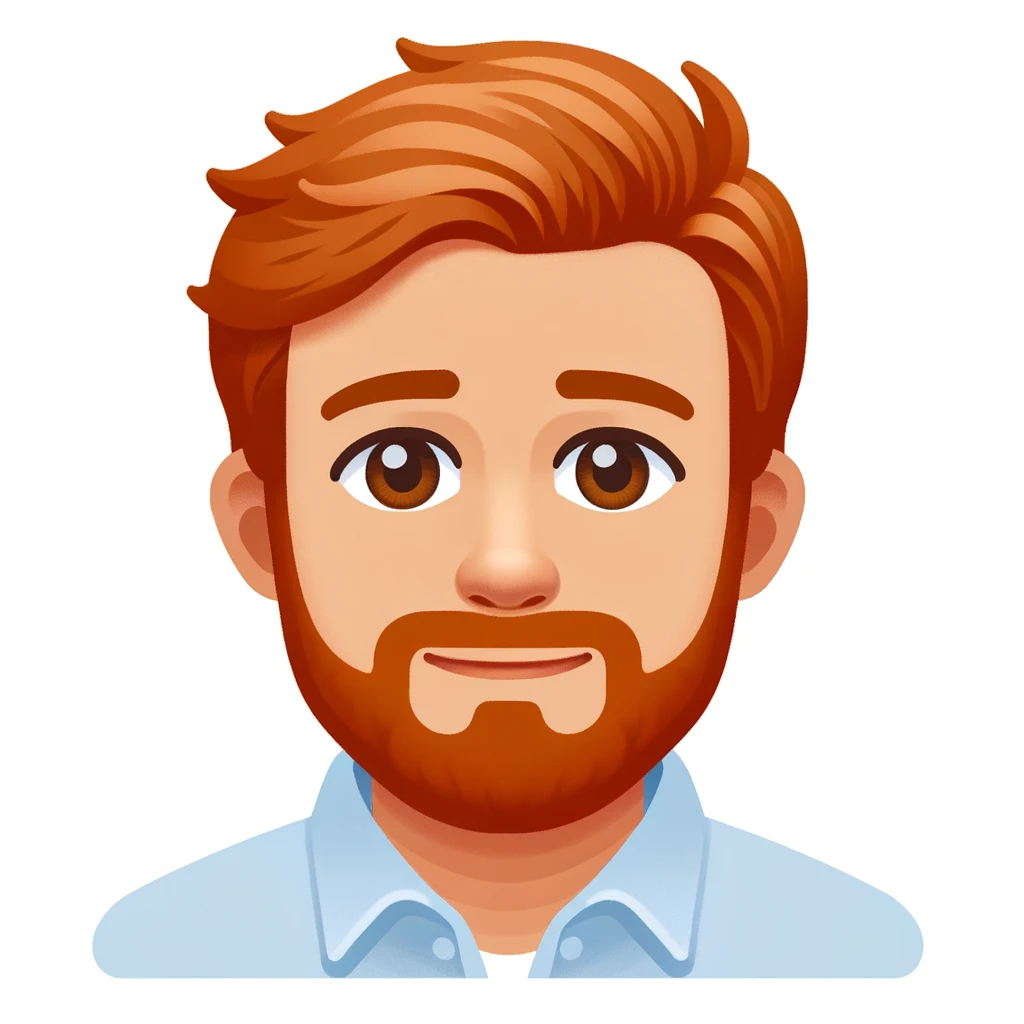 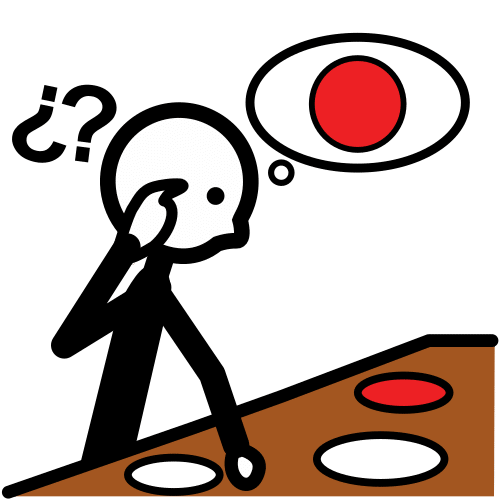 BUSCAR
BIBLIOTECA
Autor pictogramas: Sergio Palao. Procedencia: ARASAAC http://arasaac.org Licencia: CC (BY-NC-SA) Propiedad: Gobierno de Aragón. Autor: Álvaro Aranda
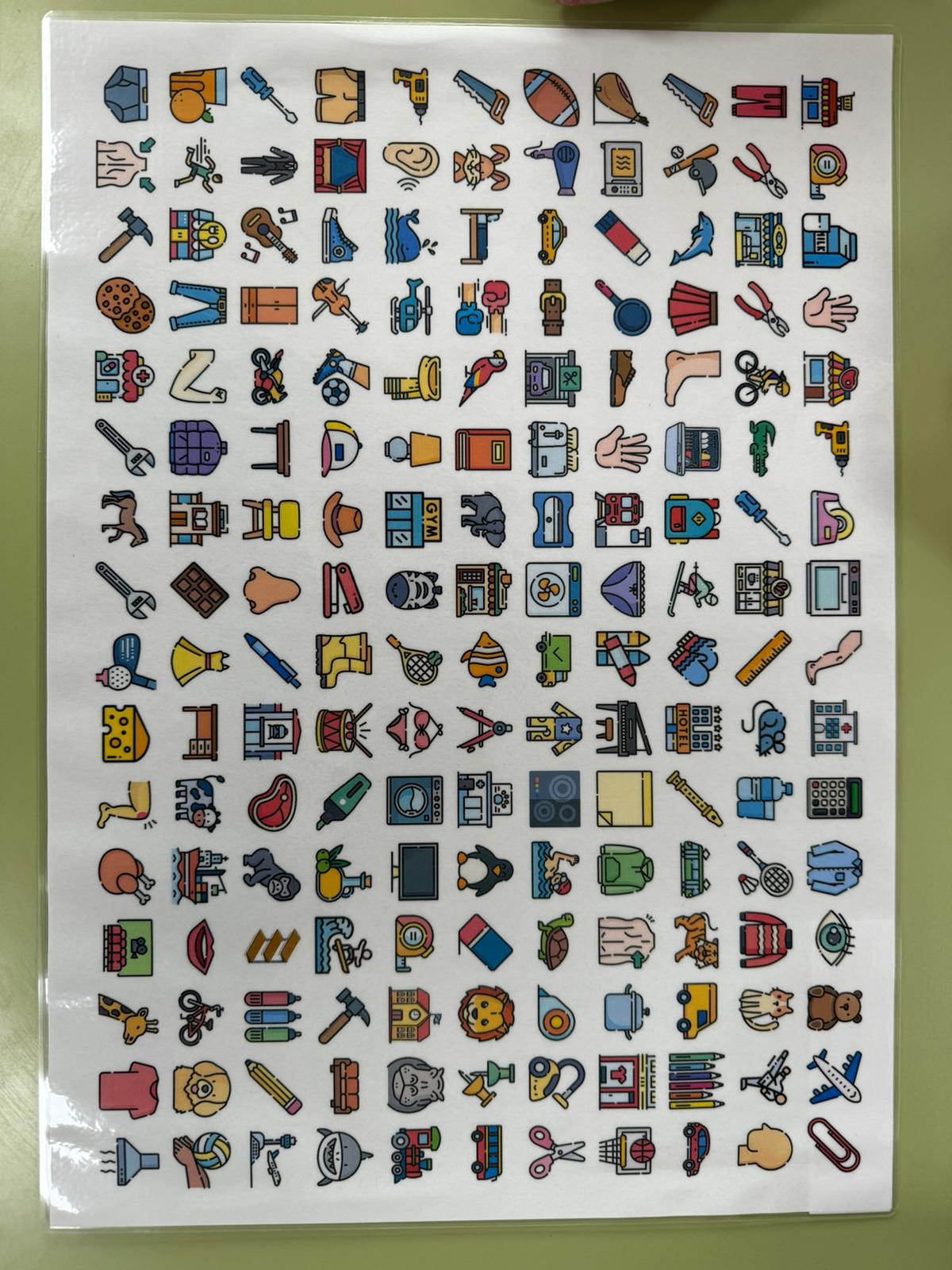 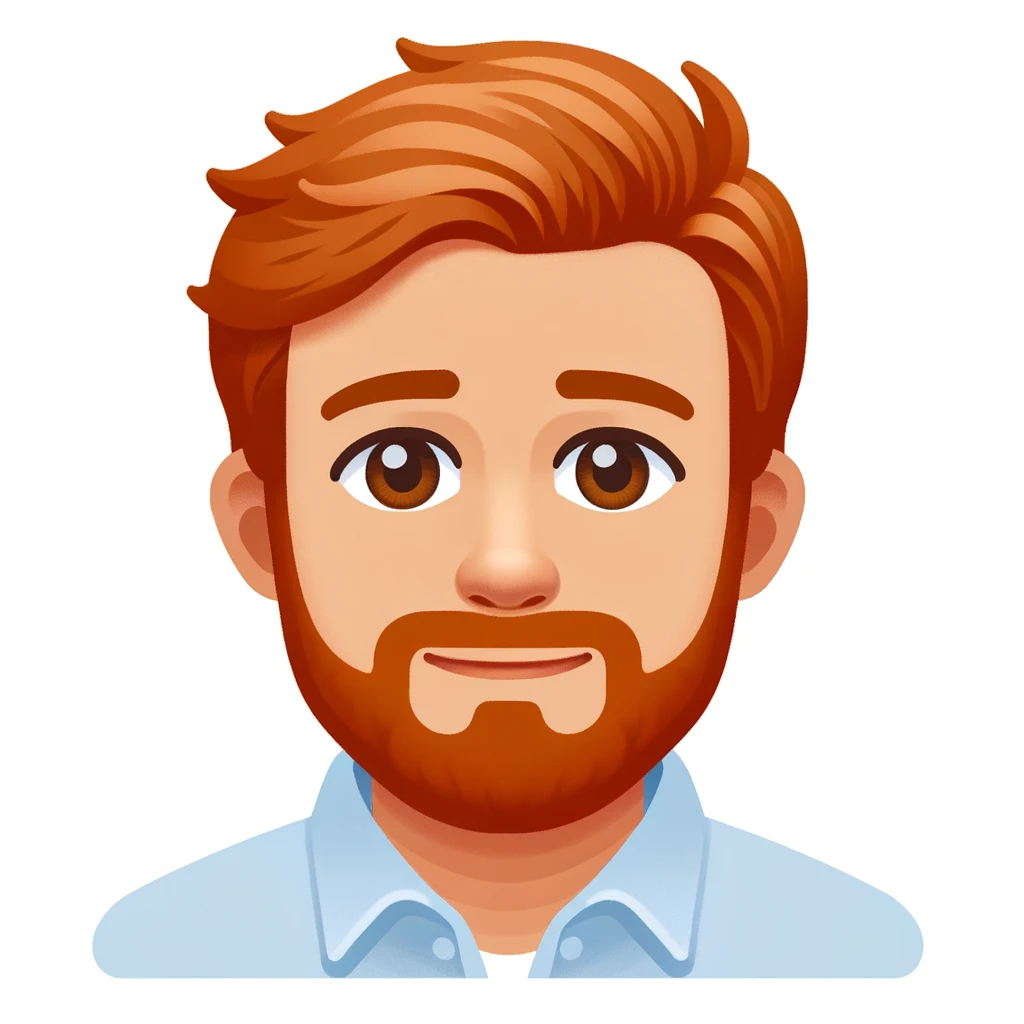 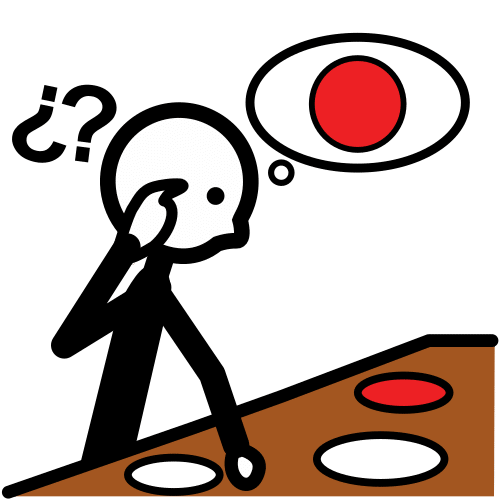 BUSCAR
ZUMO DE NARANJA
Autor pictogramas: Sergio Palao. Procedencia: ARASAAC http://arasaac.org Licencia: CC (BY-NC-SA) Propiedad: Gobierno de Aragón. Autor: Álvaro Aranda
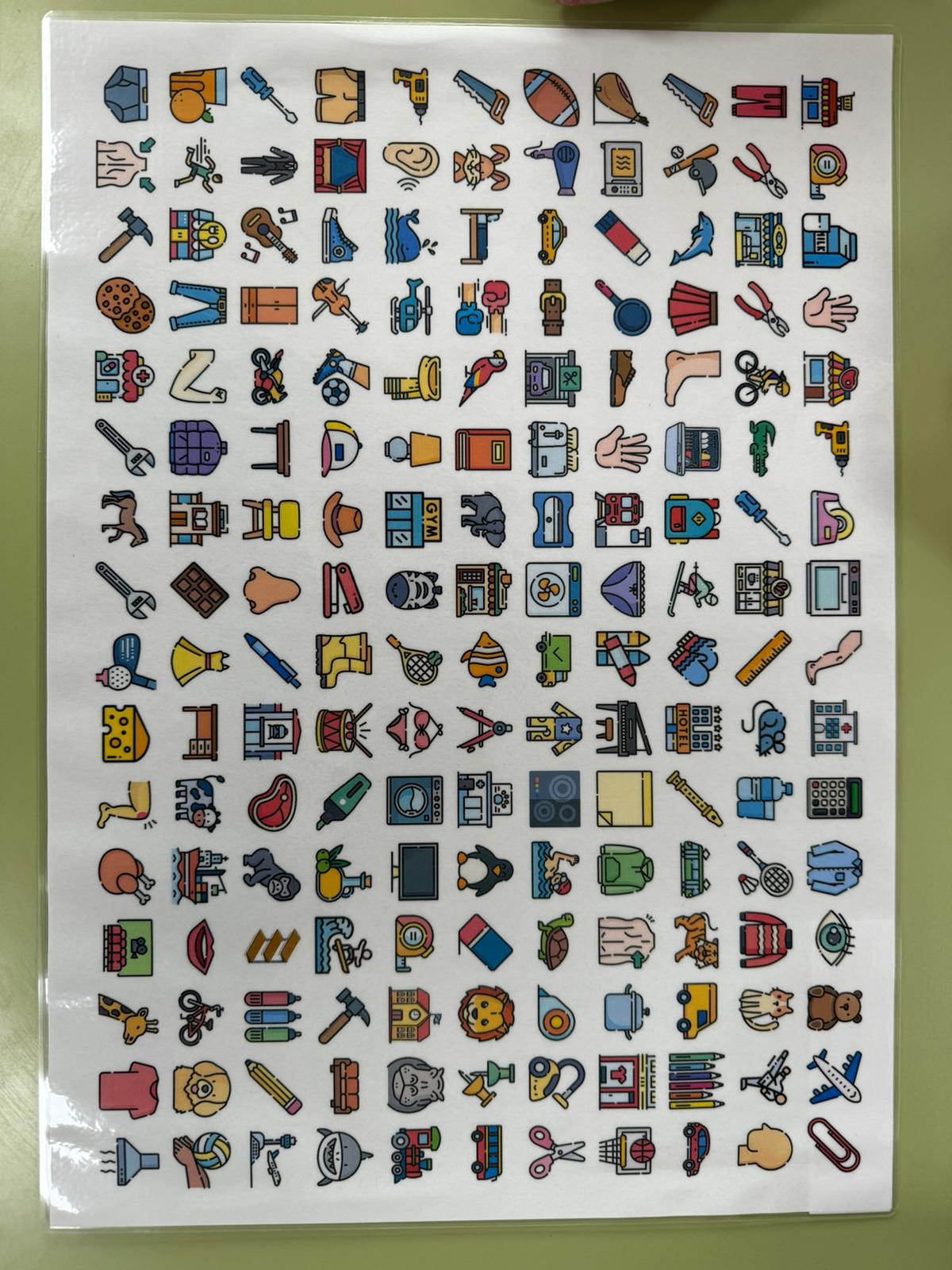 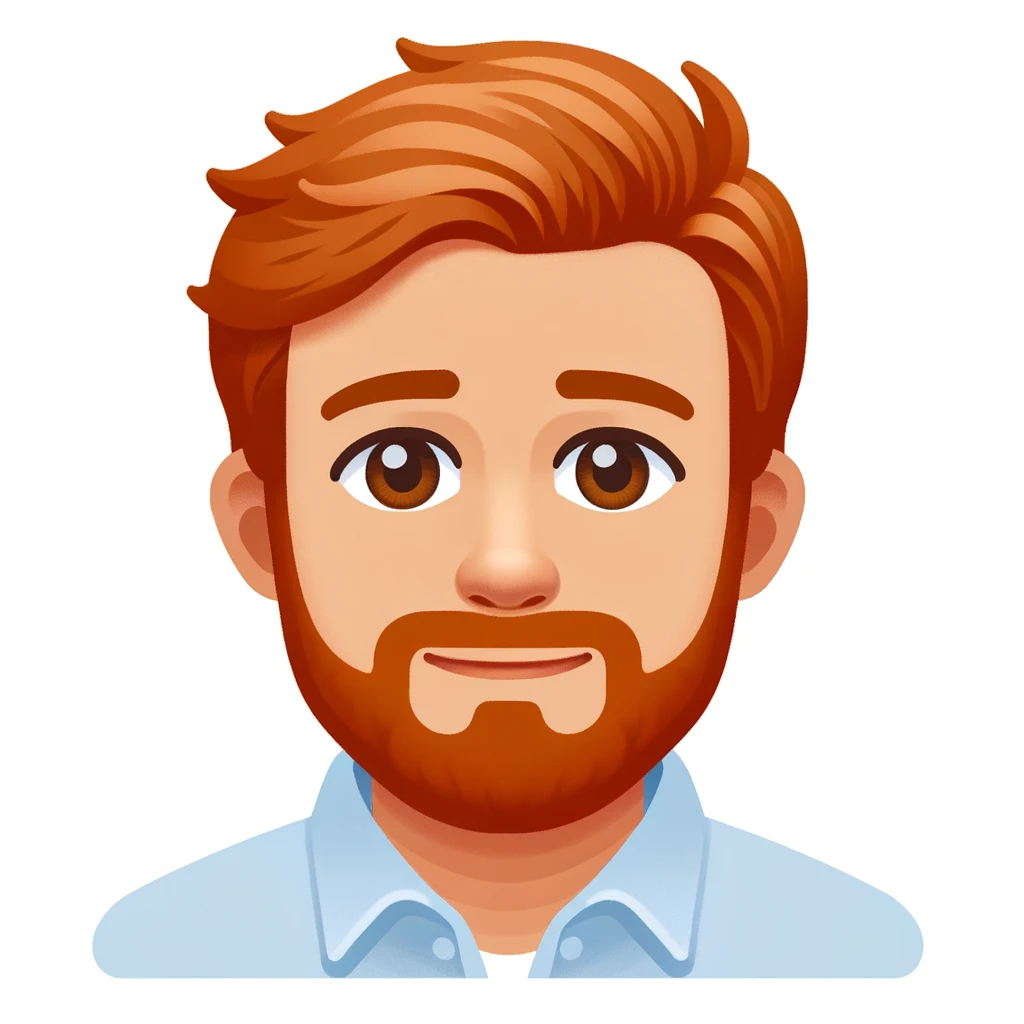 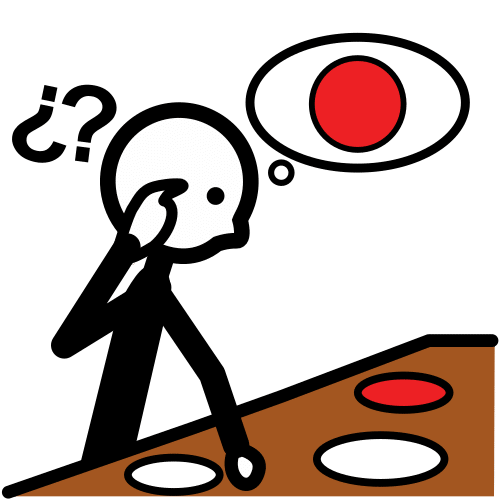 BUSCAR
RUGBY
Autor pictogramas: Sergio Palao. Procedencia: ARASAAC http://arasaac.org Licencia: CC (BY-NC-SA) Propiedad: Gobierno de Aragón. Autor: Álvaro Aranda
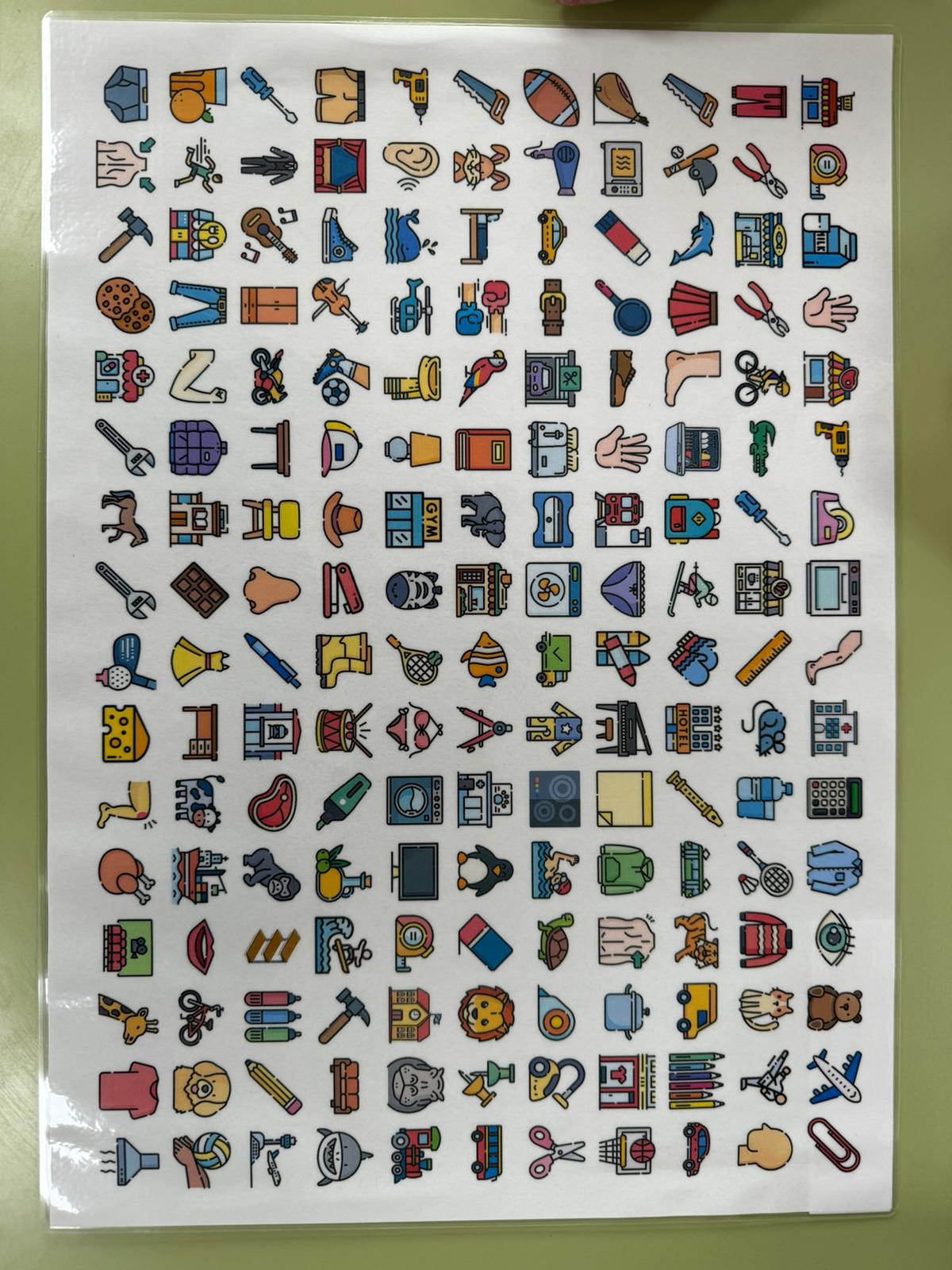 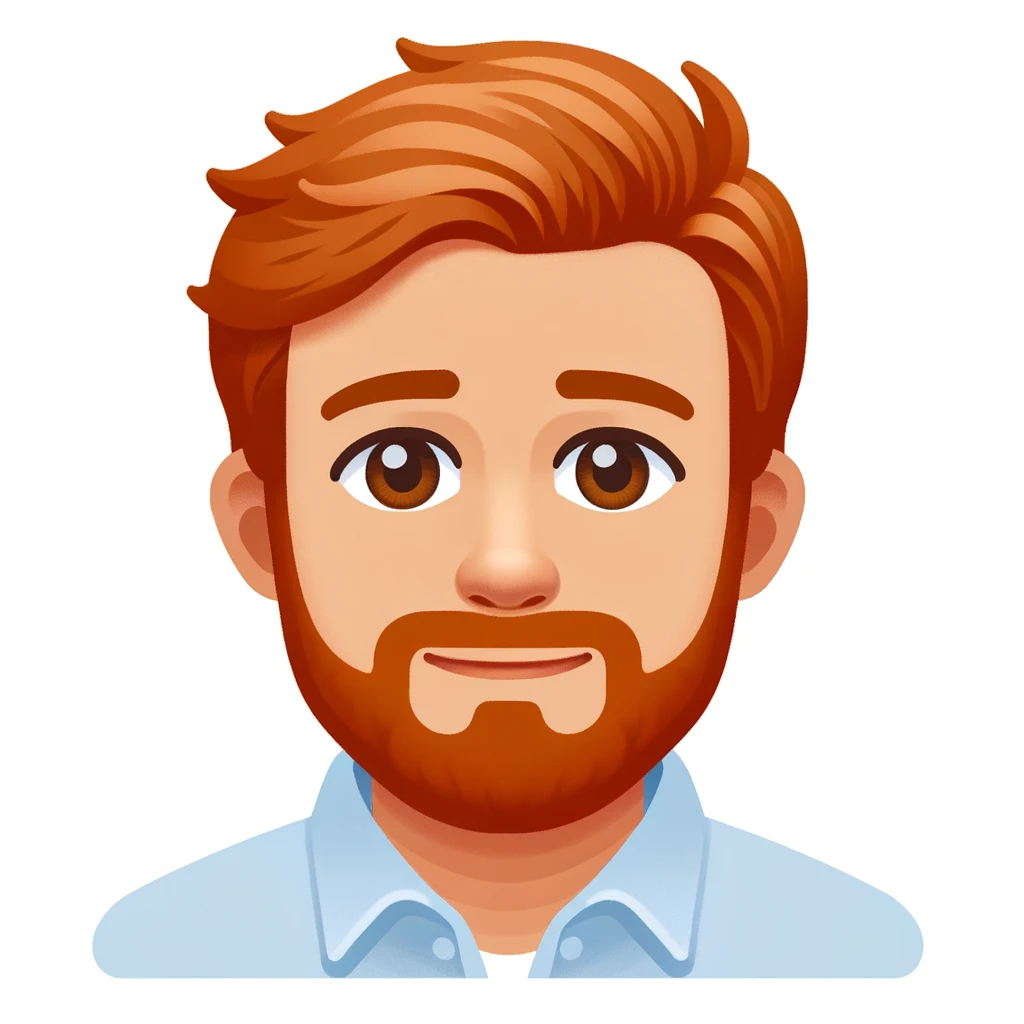 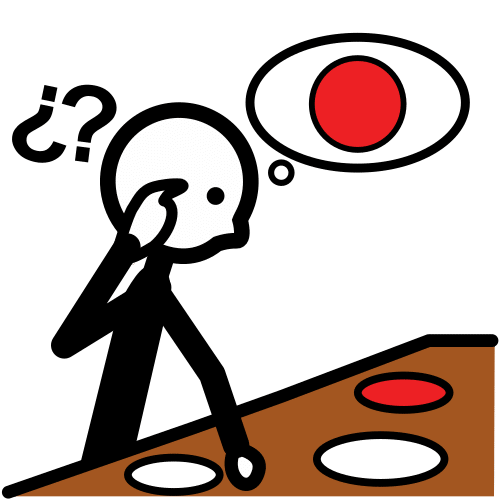 BUSCAR
TOSTADORA
Autor pictogramas: Sergio Palao. Procedencia: ARASAAC http://arasaac.org Licencia: CC (BY-NC-SA) Propiedad: Gobierno de Aragón. Autor: Álvaro Aranda
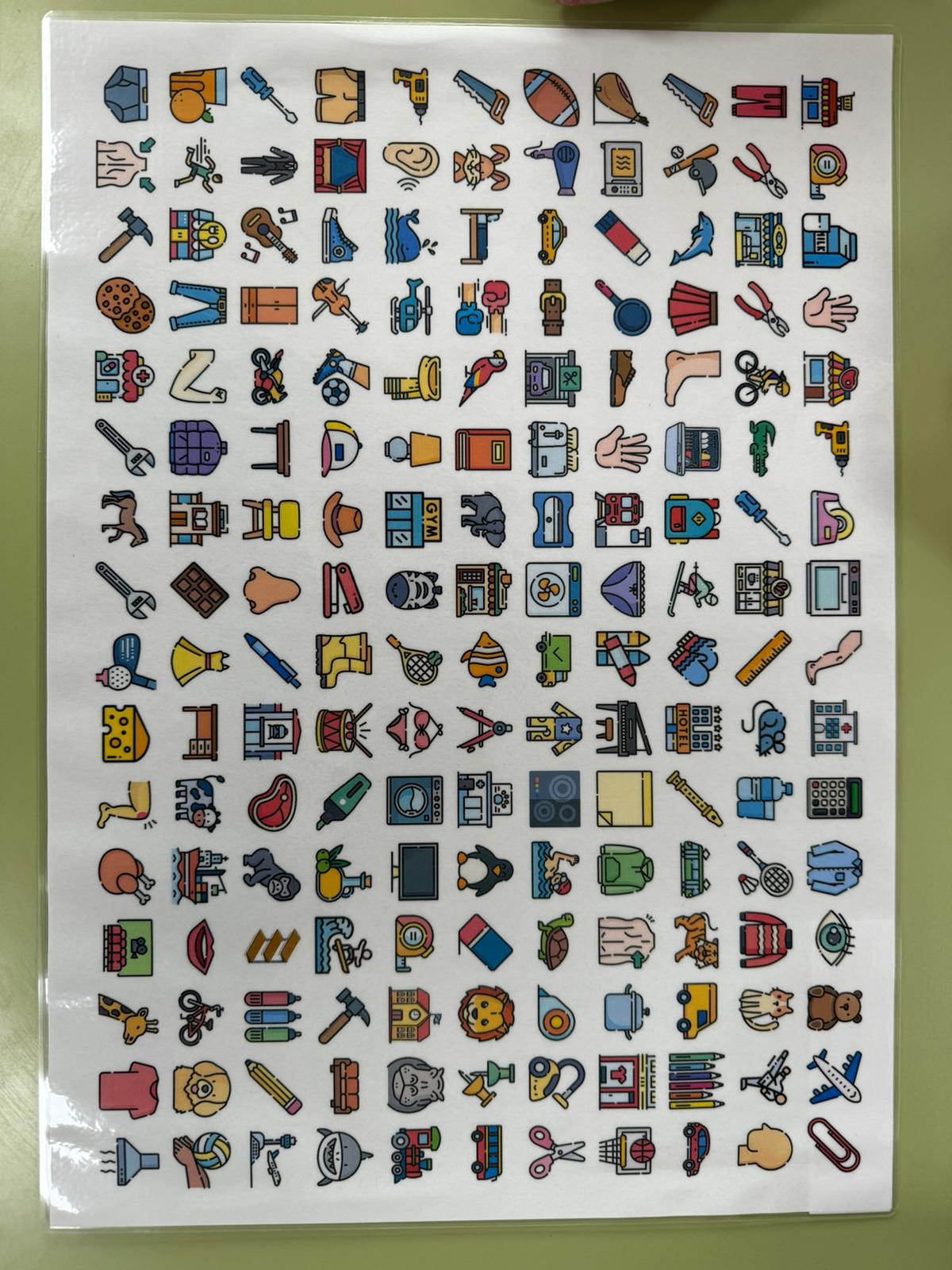 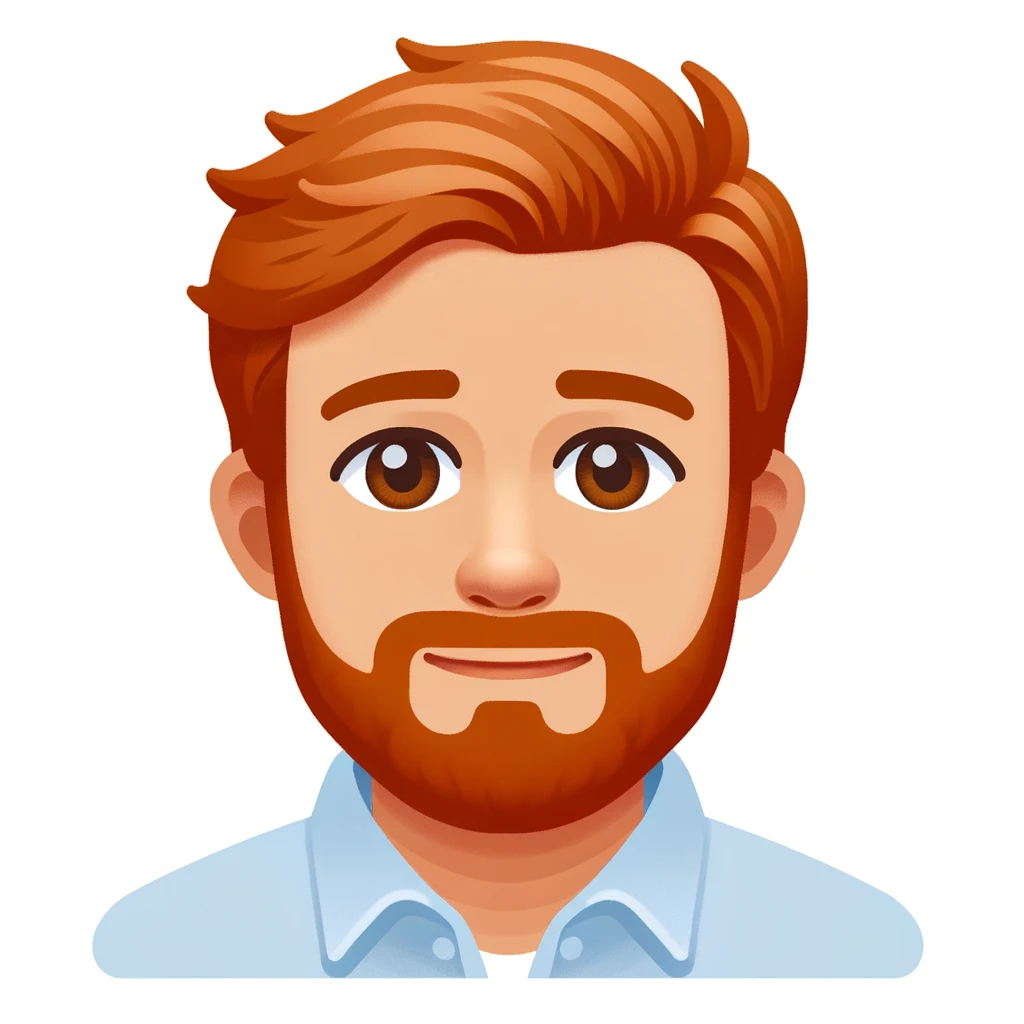 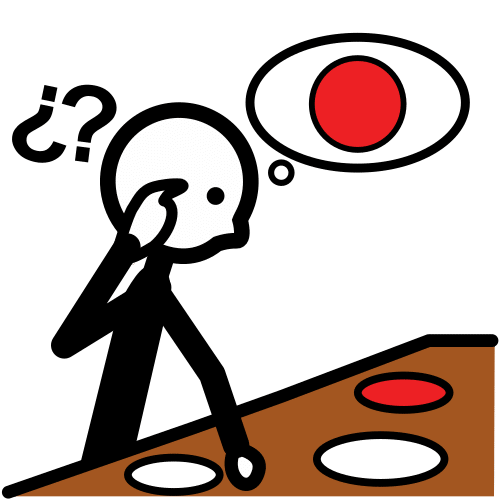 BUSCAR
AGUA
Autor pictogramas: Sergio Palao. Procedencia: ARASAAC http://arasaac.org Licencia: CC (BY-NC-SA) Propiedad: Gobierno de Aragón. Autor: Álvaro Aranda
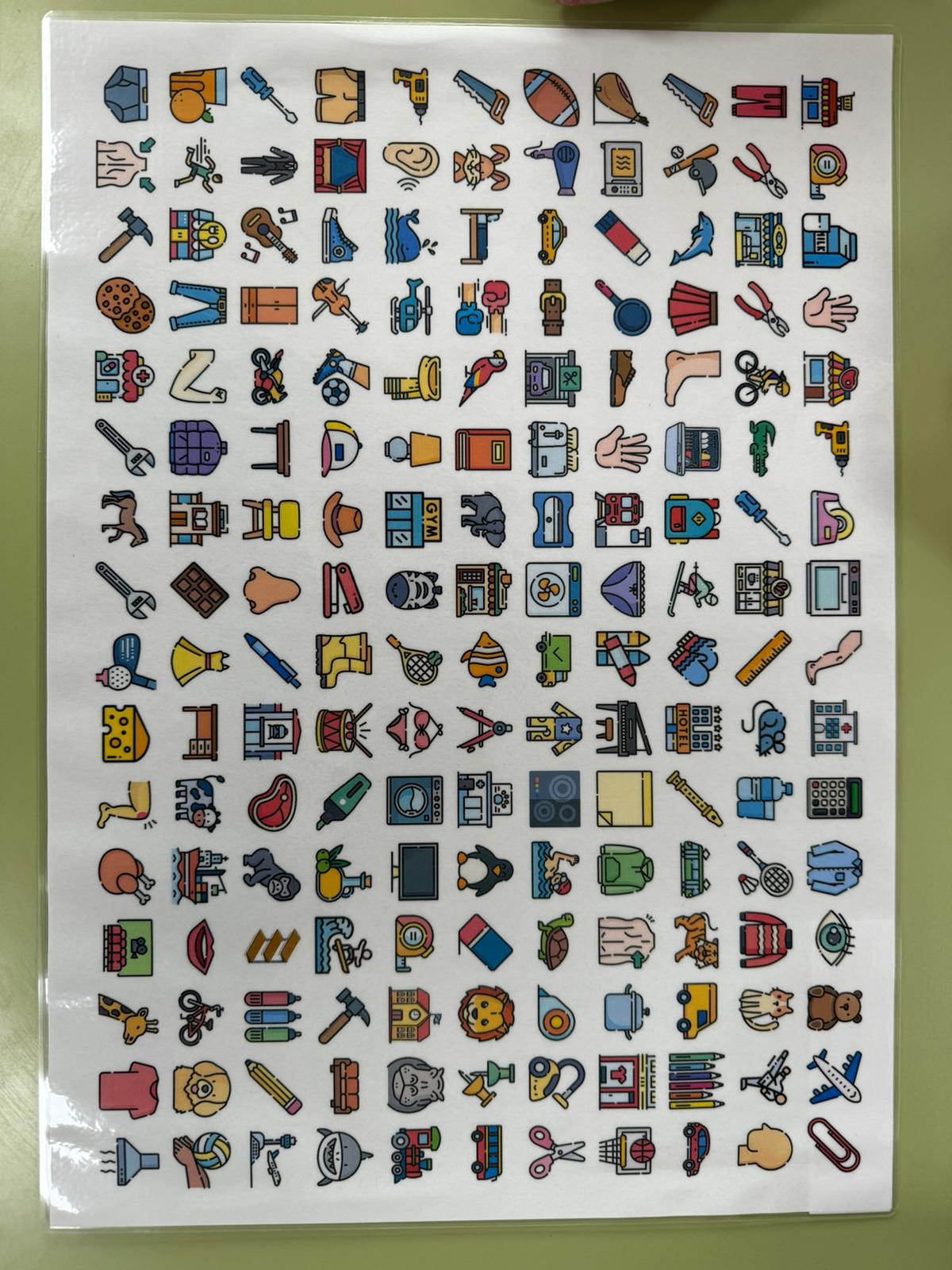 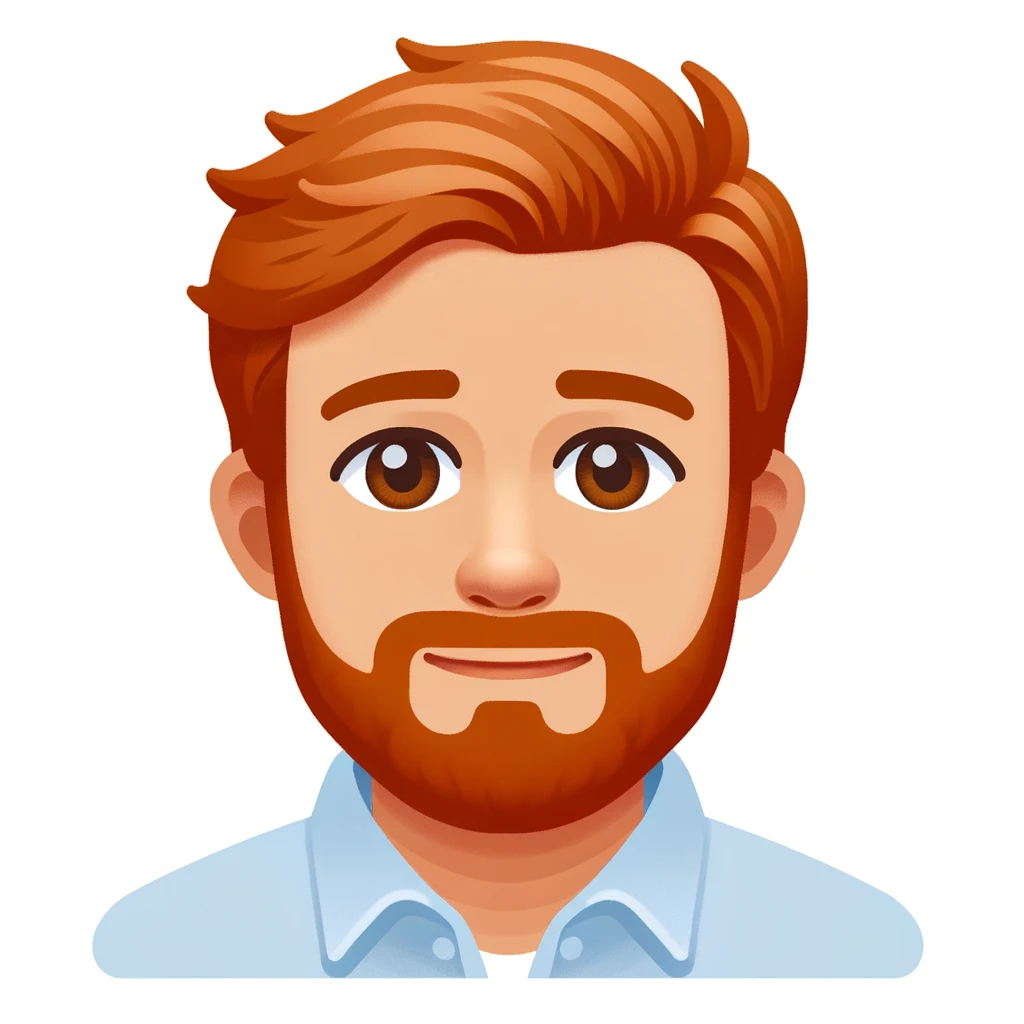 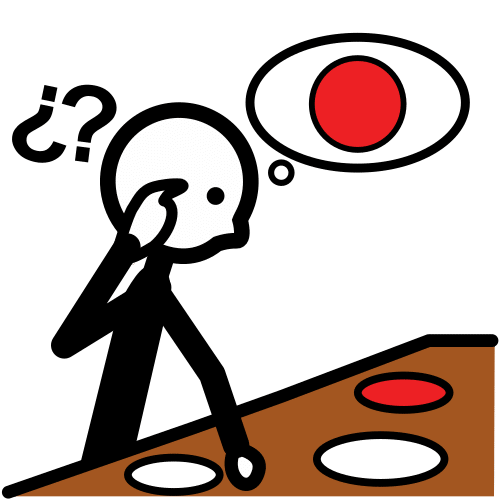 BUSCAR
AVIÓN
Autor pictogramas: Sergio Palao. Procedencia: ARASAAC http://arasaac.org Licencia: CC (BY-NC-SA) Propiedad: Gobierno de Aragón. Autor: Álvaro Aranda
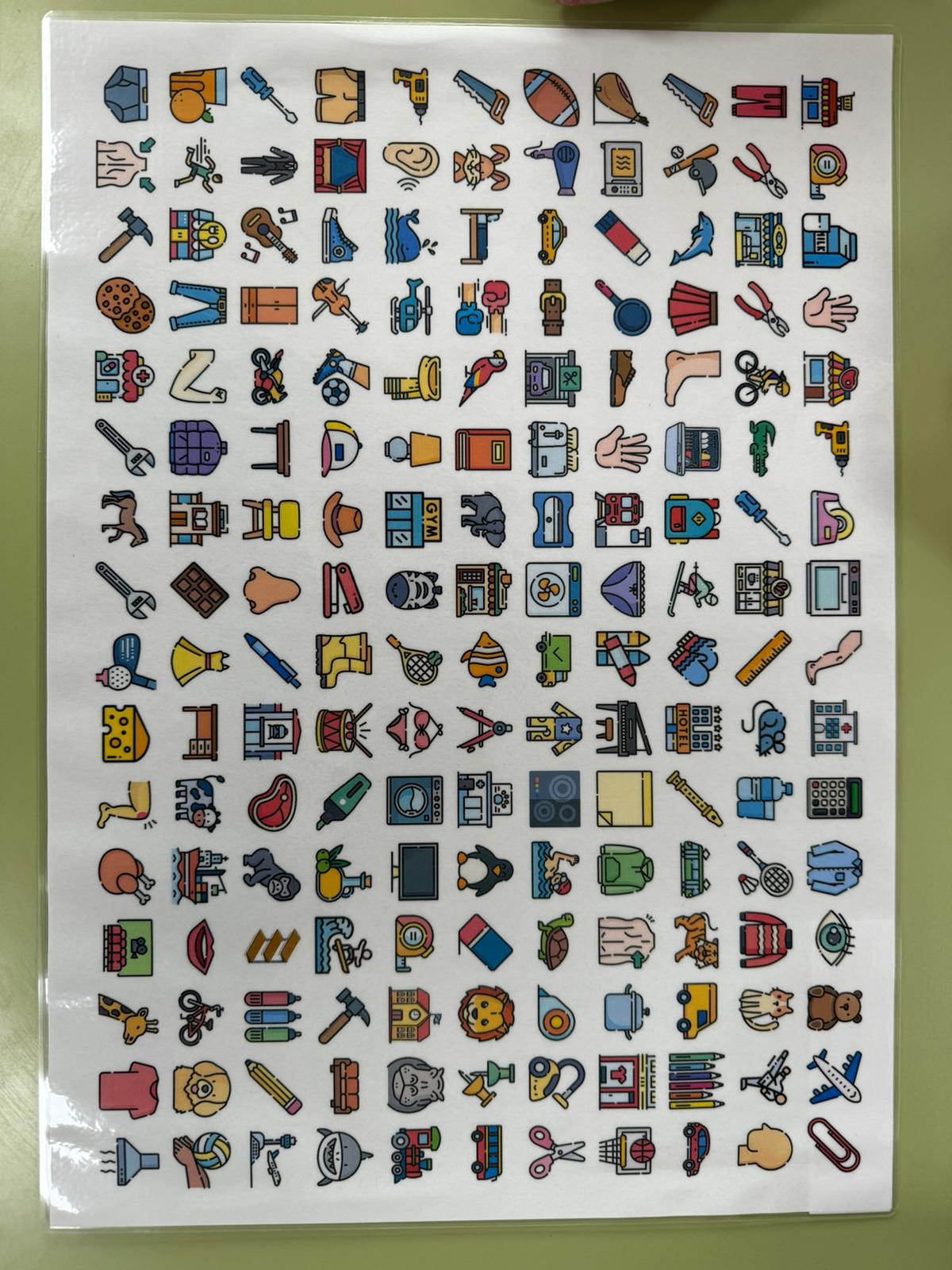 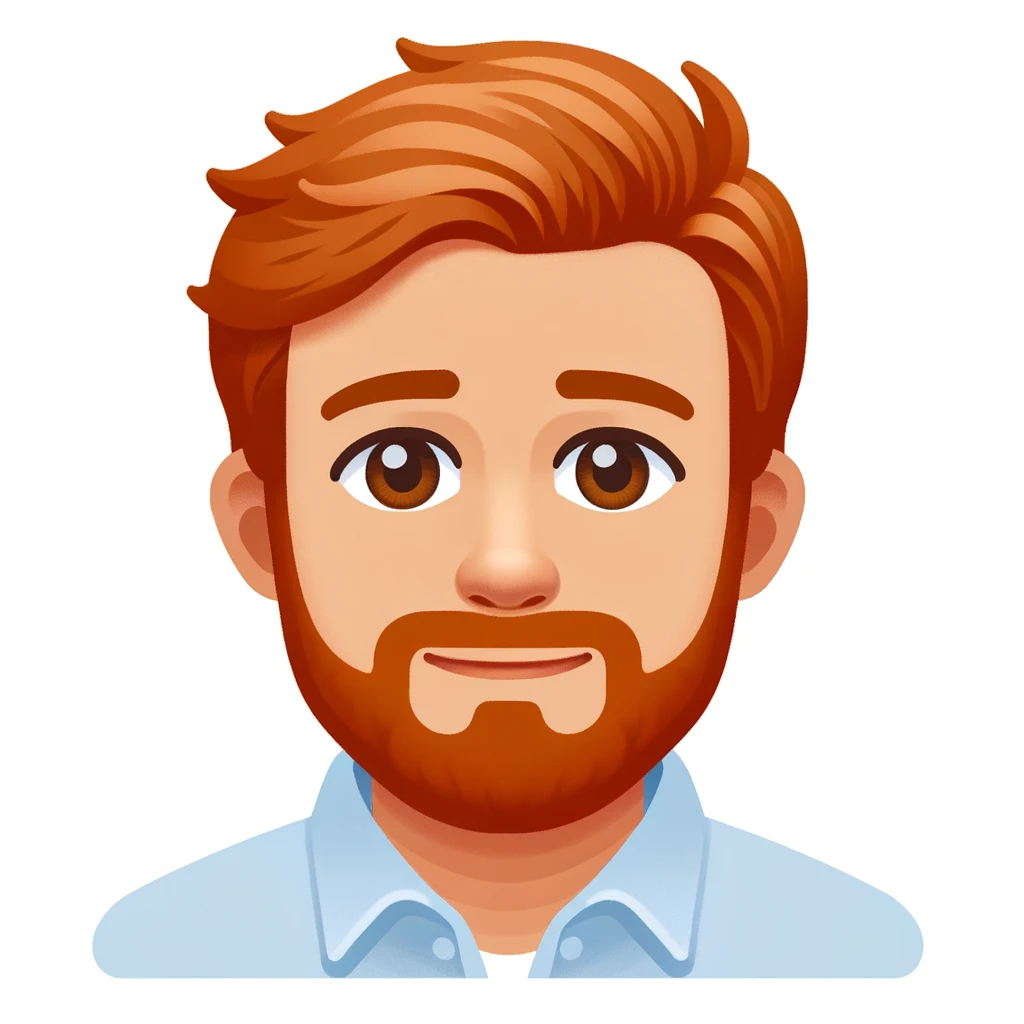 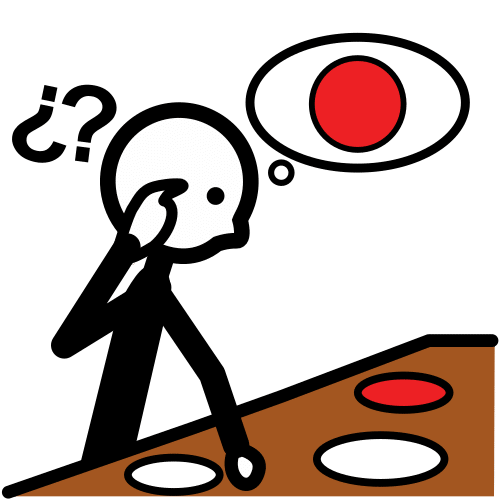 BUSCAR
SOFÁ
Autor pictogramas: Sergio Palao. Procedencia: ARASAAC http://arasaac.org Licencia: CC (BY-NC-SA) Propiedad: Gobierno de Aragón. Autor: Álvaro Aranda
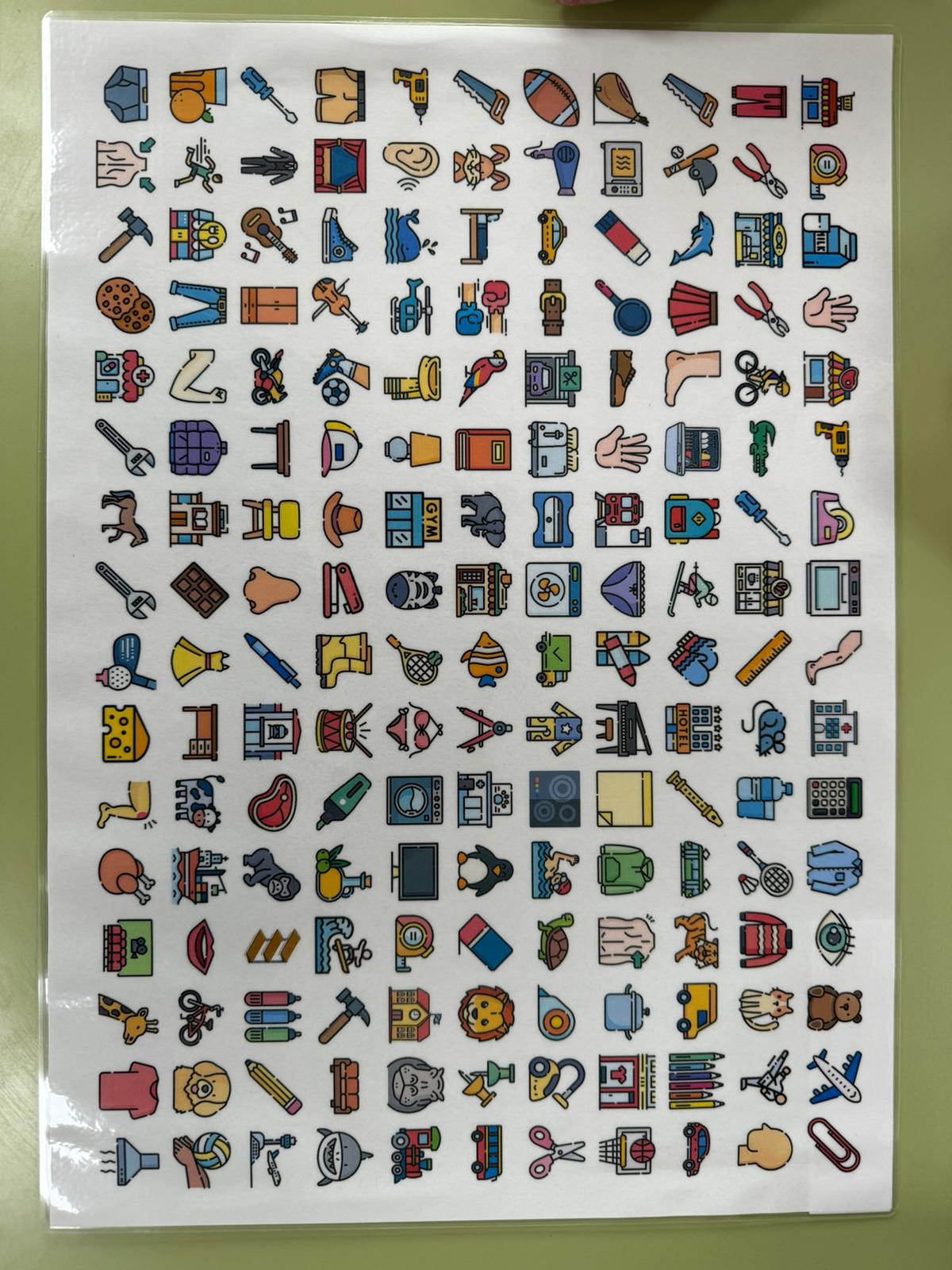 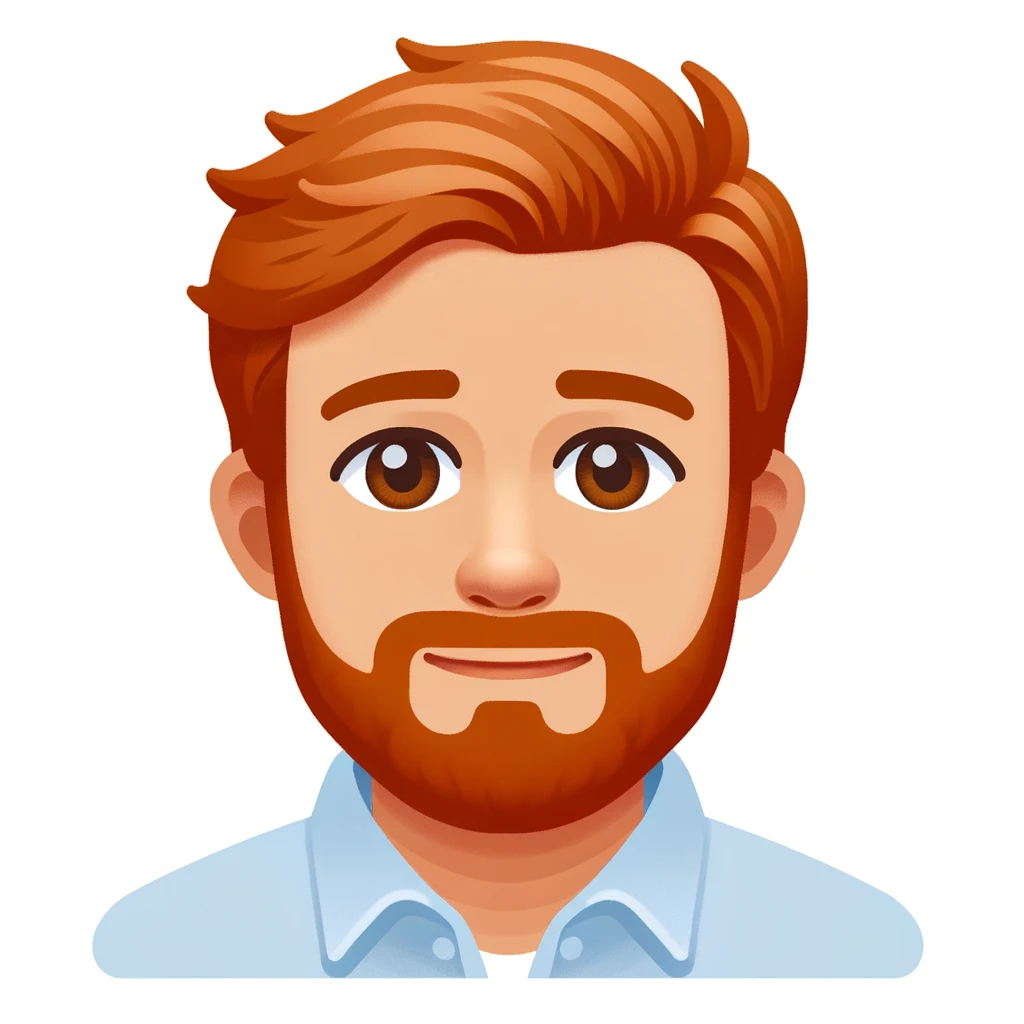 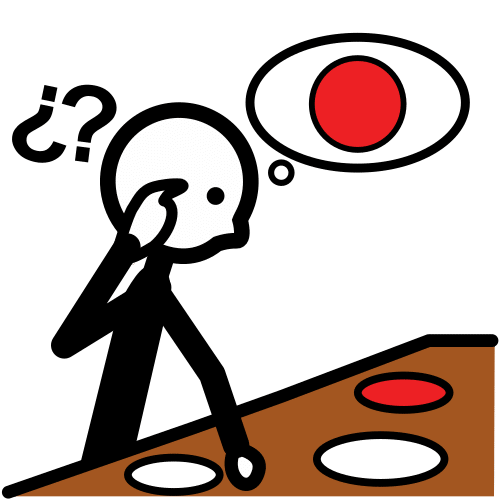 BUSCAR
SARTÉN
Autor pictogramas: Sergio Palao. Procedencia: ARASAAC http://arasaac.org Licencia: CC (BY-NC-SA) Propiedad: Gobierno de Aragón. Autor: Álvaro Aranda
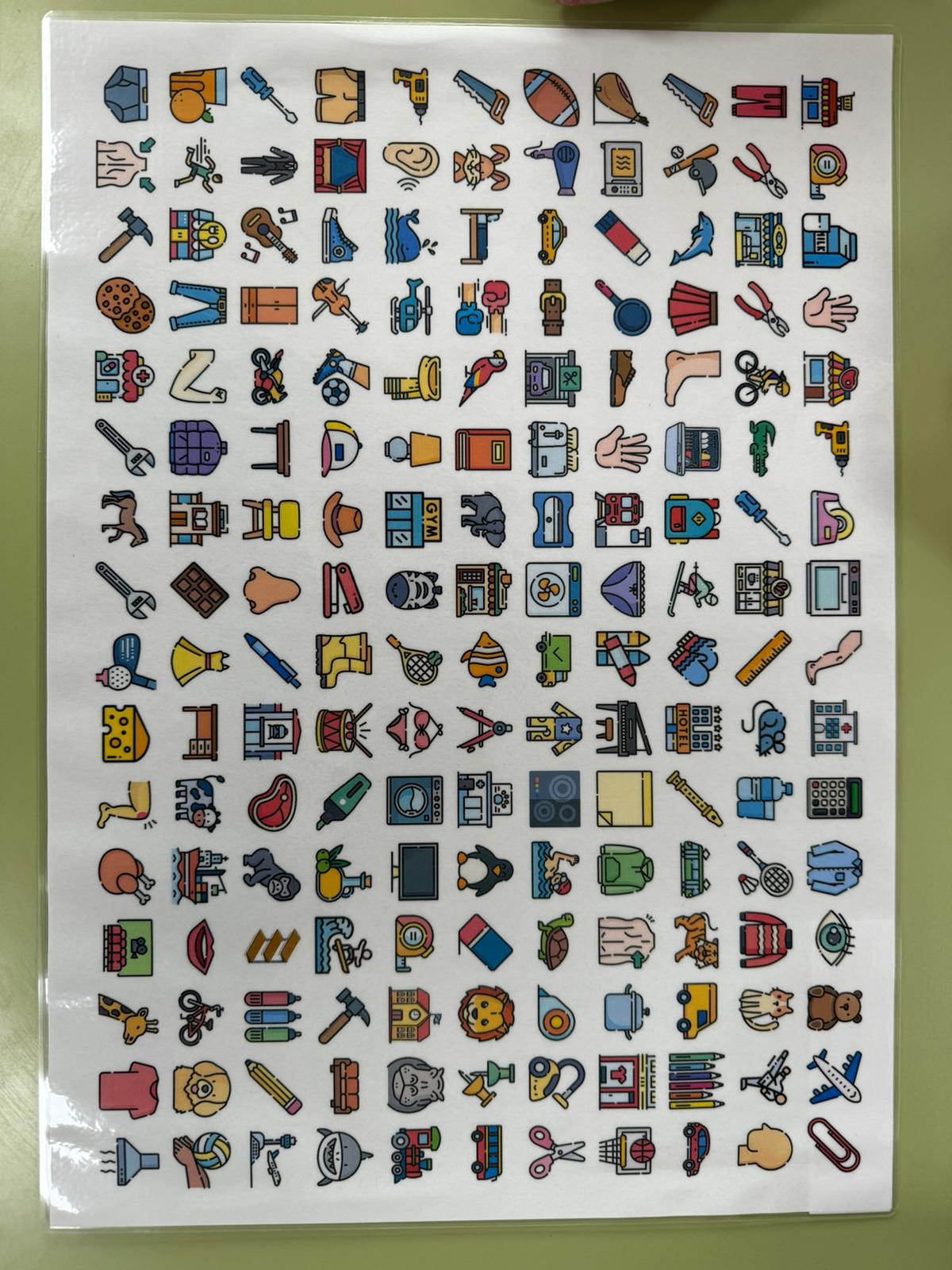 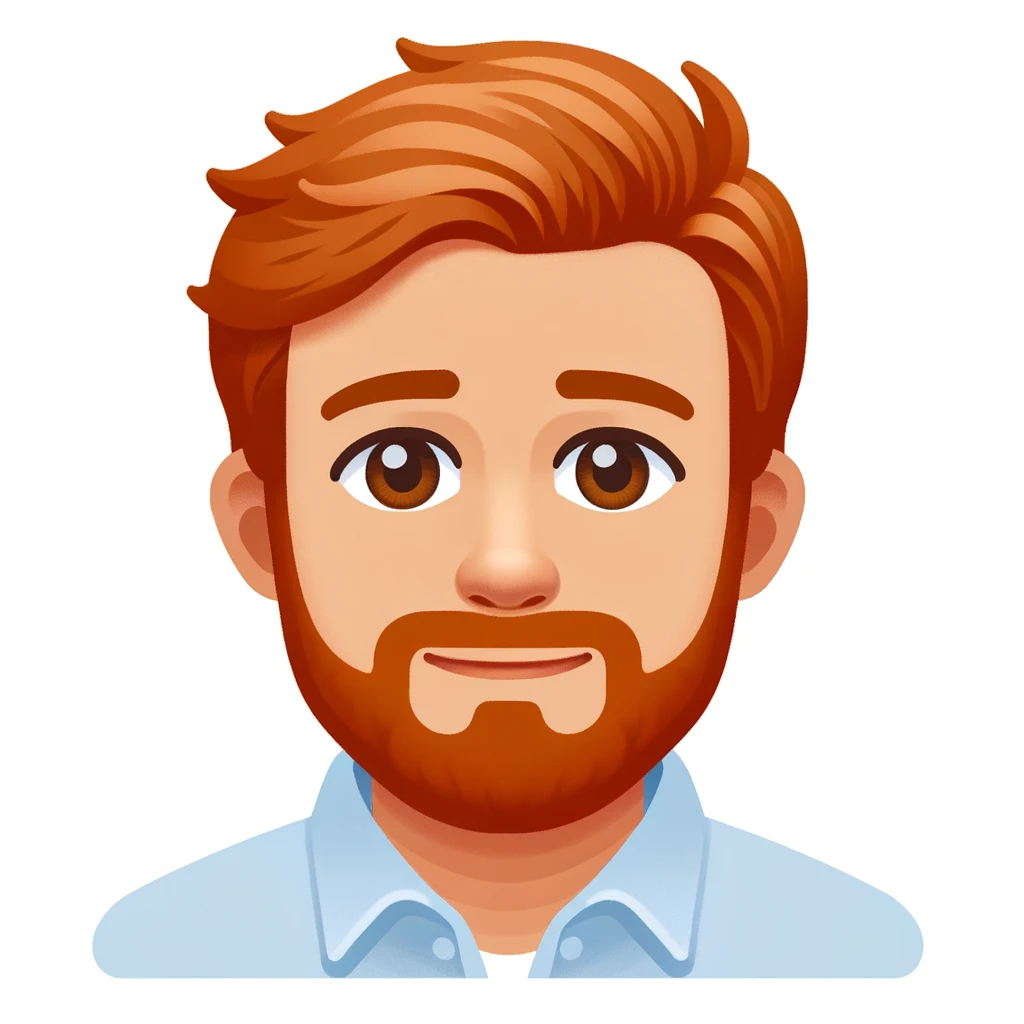 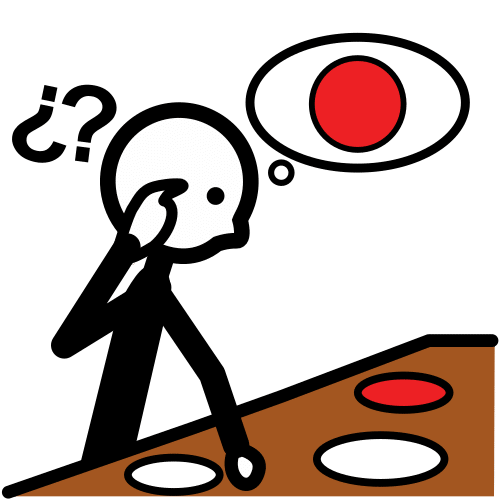 BUSCAR
LIBRO
Autor pictogramas: Sergio Palao. Procedencia: ARASAAC http://arasaac.org Licencia: CC (BY-NC-SA) Propiedad: Gobierno de Aragón. Autor: Álvaro Aranda
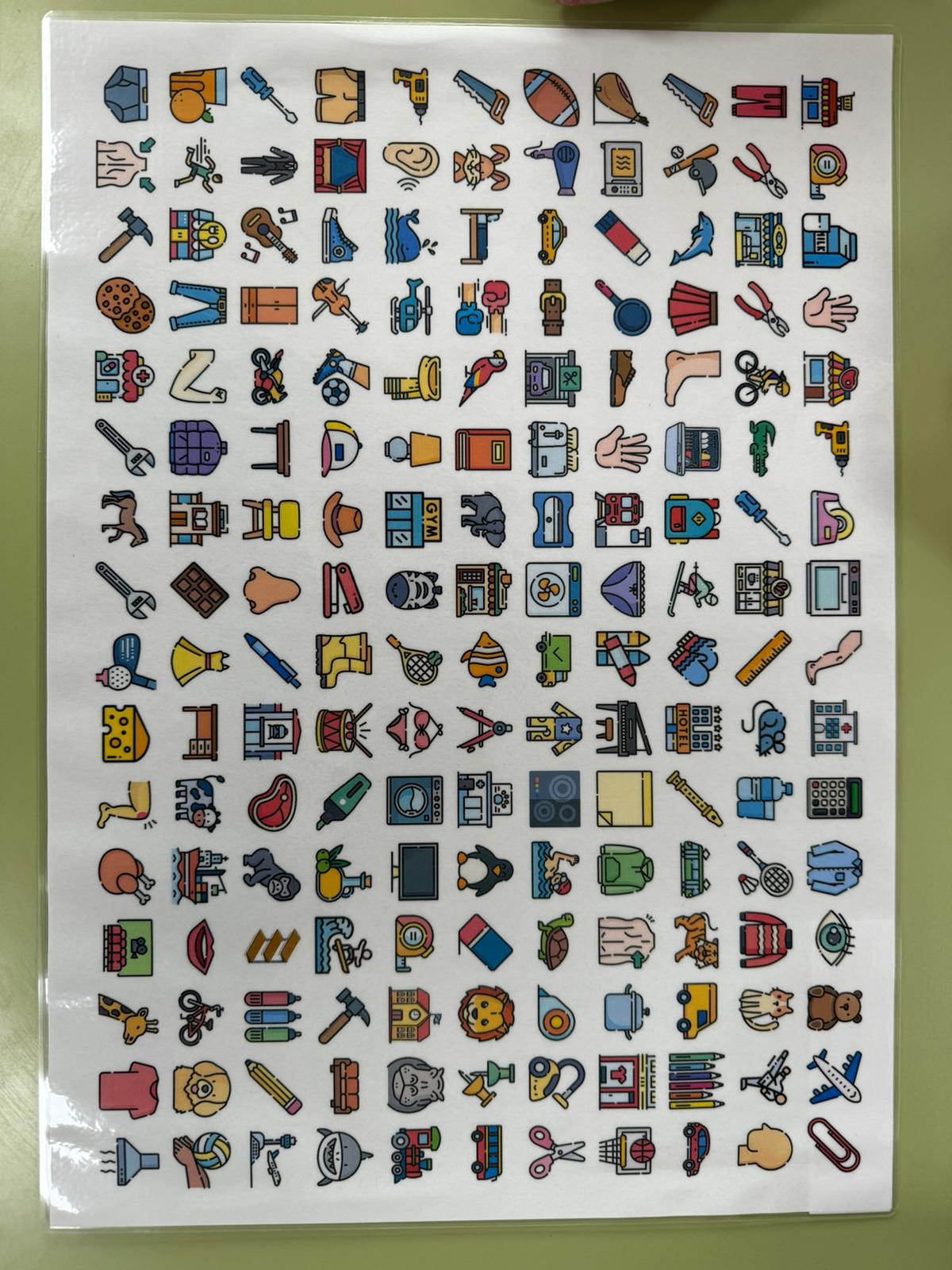 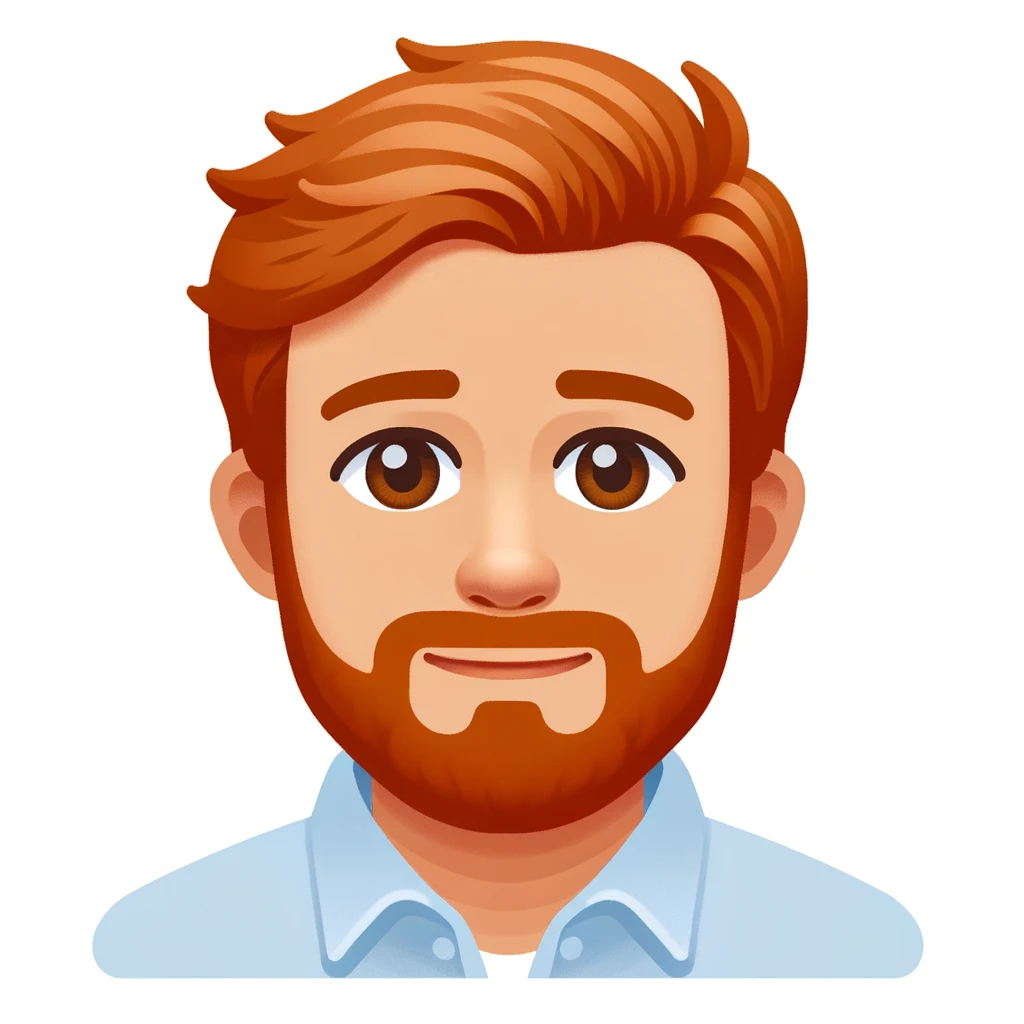 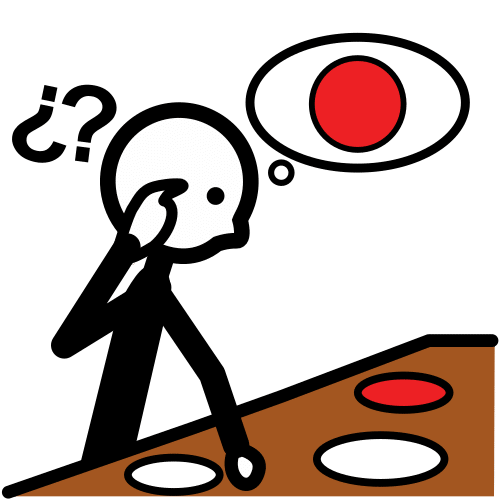 BUSCAR
MONO
Autor pictogramas: Sergio Palao. Procedencia: ARASAAC http://arasaac.org Licencia: CC (BY-NC-SA) Propiedad: Gobierno de Aragón. Autor: Álvaro Aranda
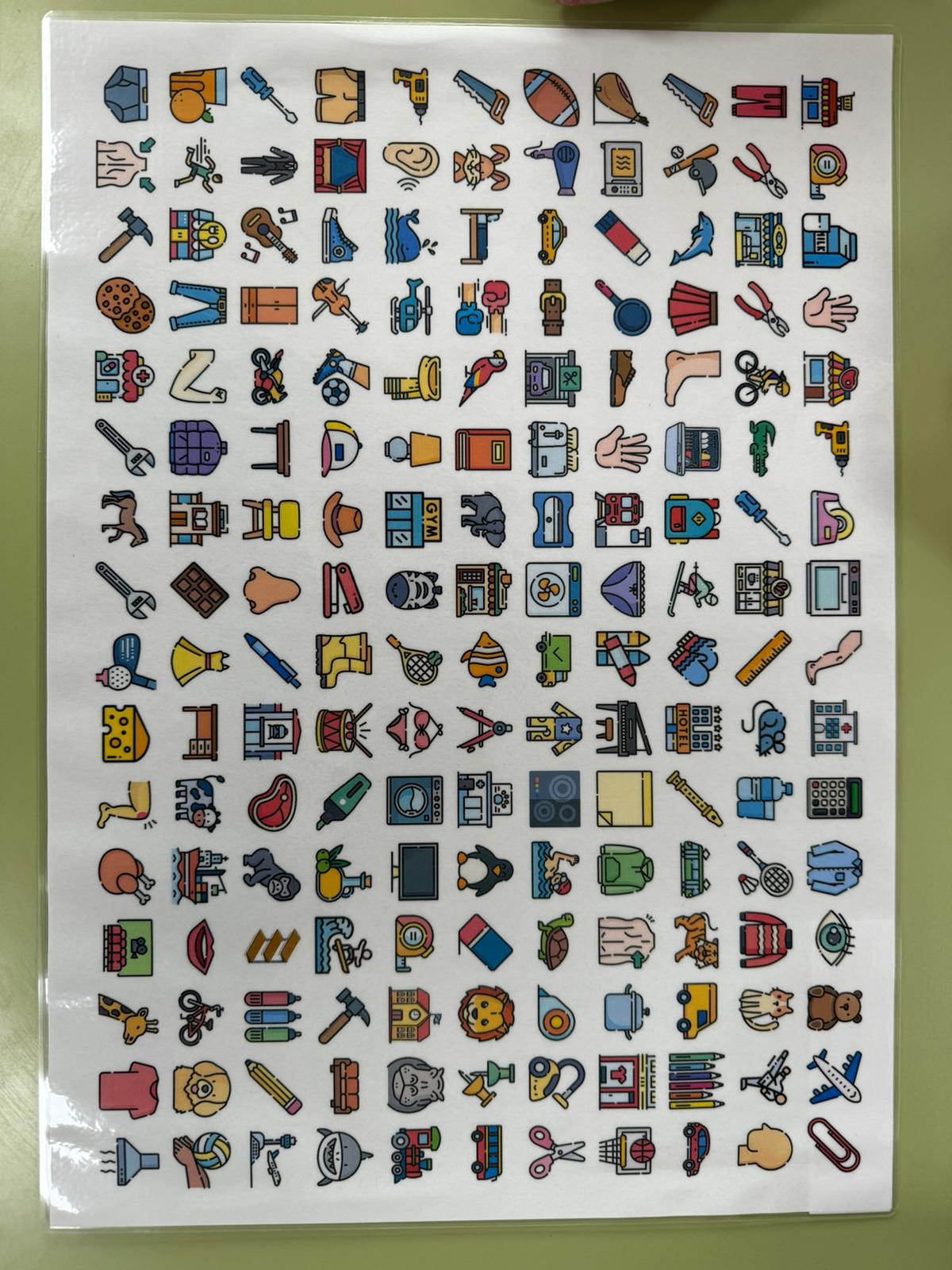 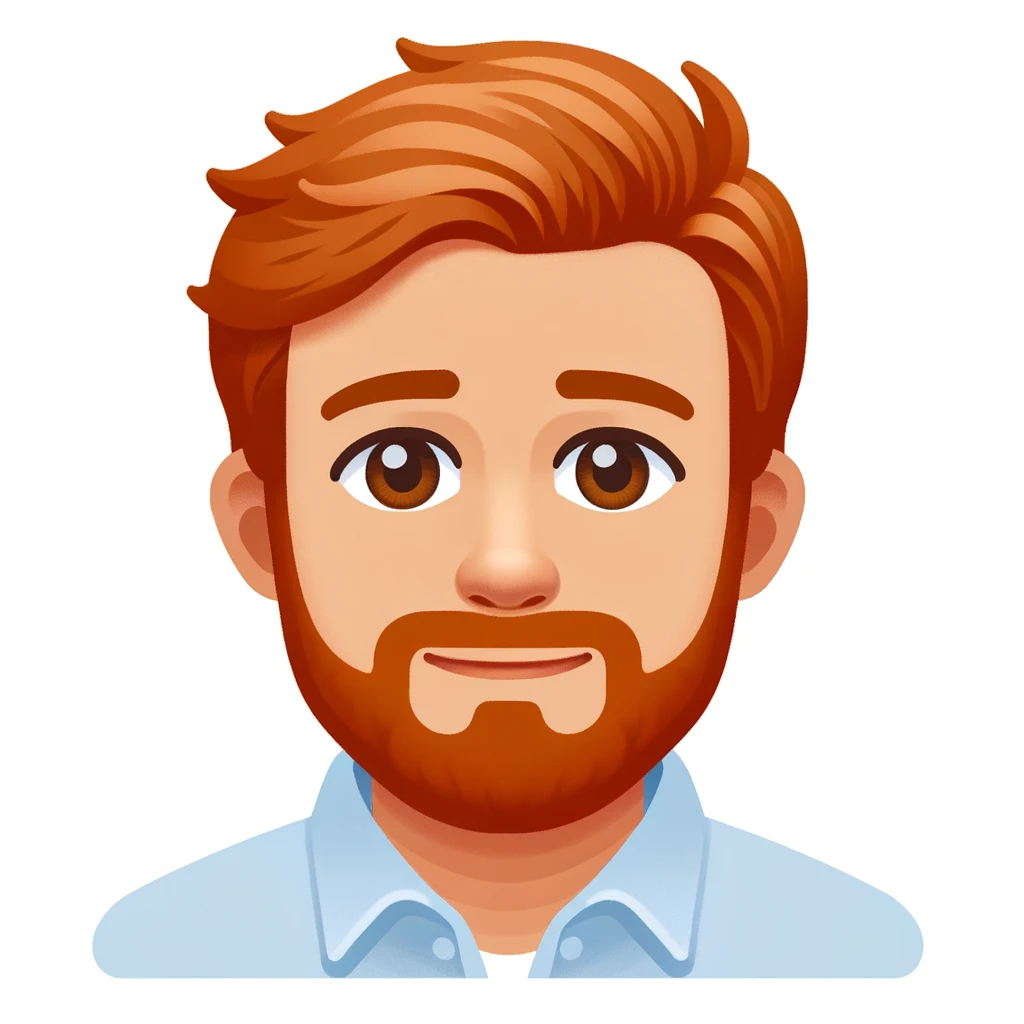 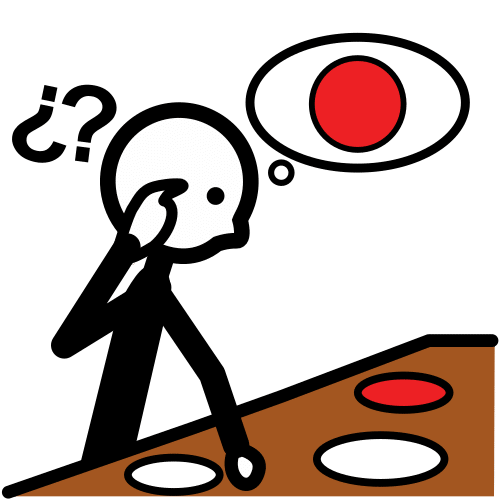 BUSCAR
ESCRITORIO
Autor pictogramas: Sergio Palao. Procedencia: ARASAAC http://arasaac.org Licencia: CC (BY-NC-SA) Propiedad: Gobierno de Aragón. Autor: Álvaro Aranda
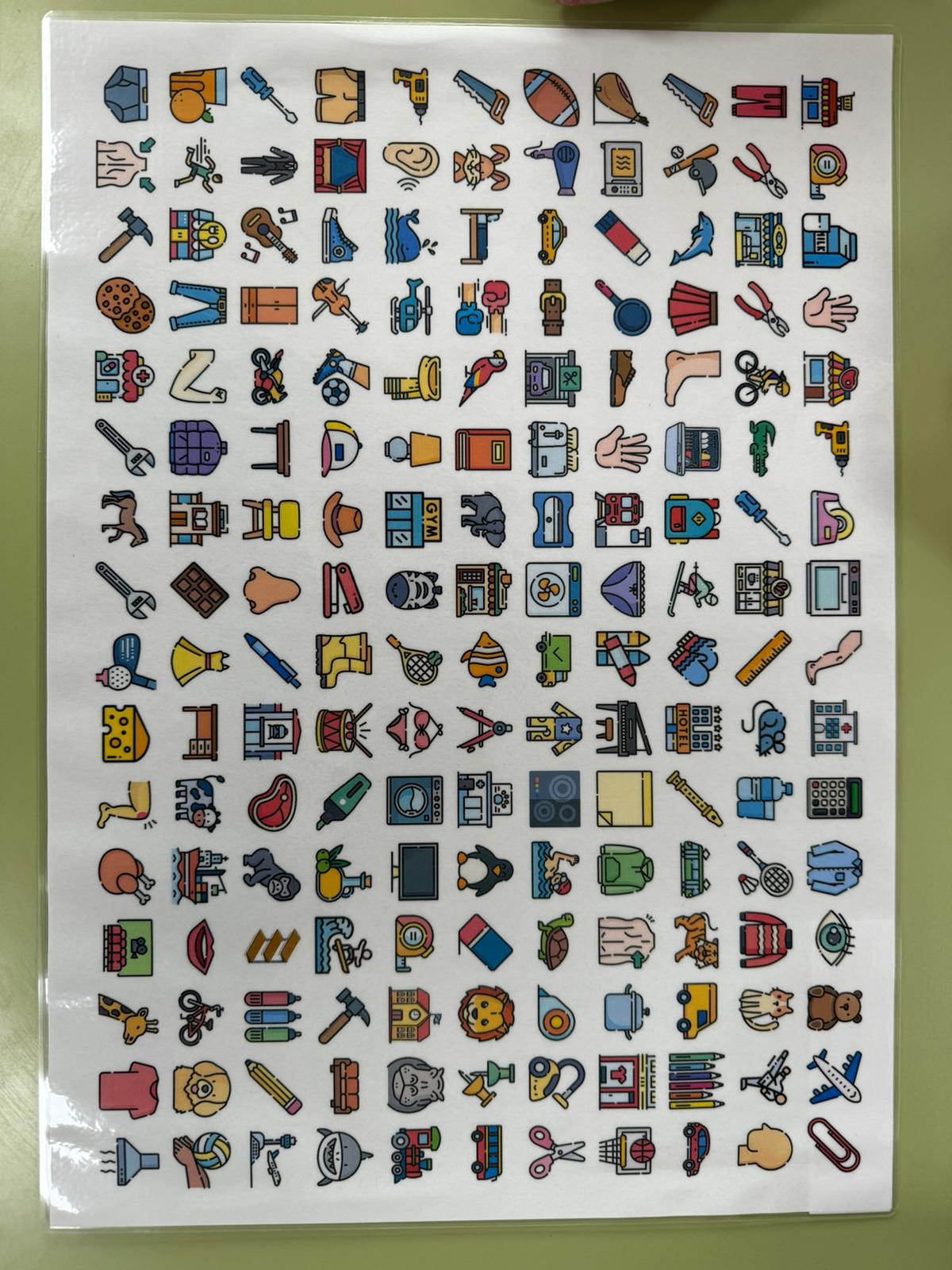 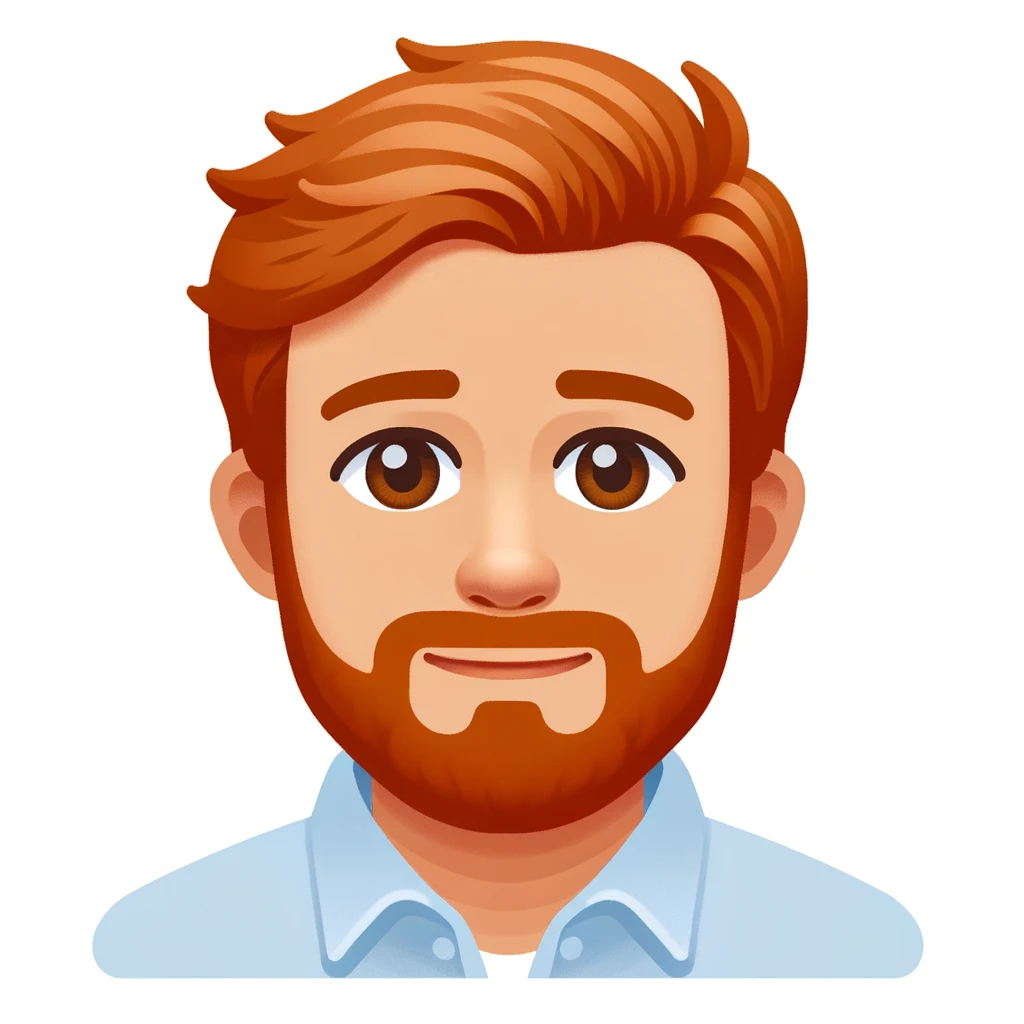 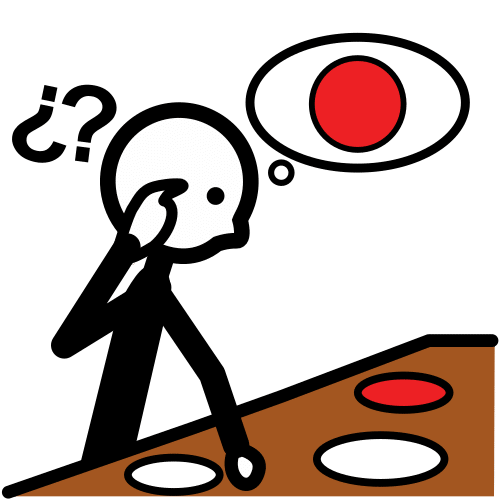 BUSCAR
HOTEL
Autor pictogramas: Sergio Palao. Procedencia: ARASAAC http://arasaac.org Licencia: CC (BY-NC-SA) Propiedad: Gobierno de Aragón. Autor: Álvaro Aranda
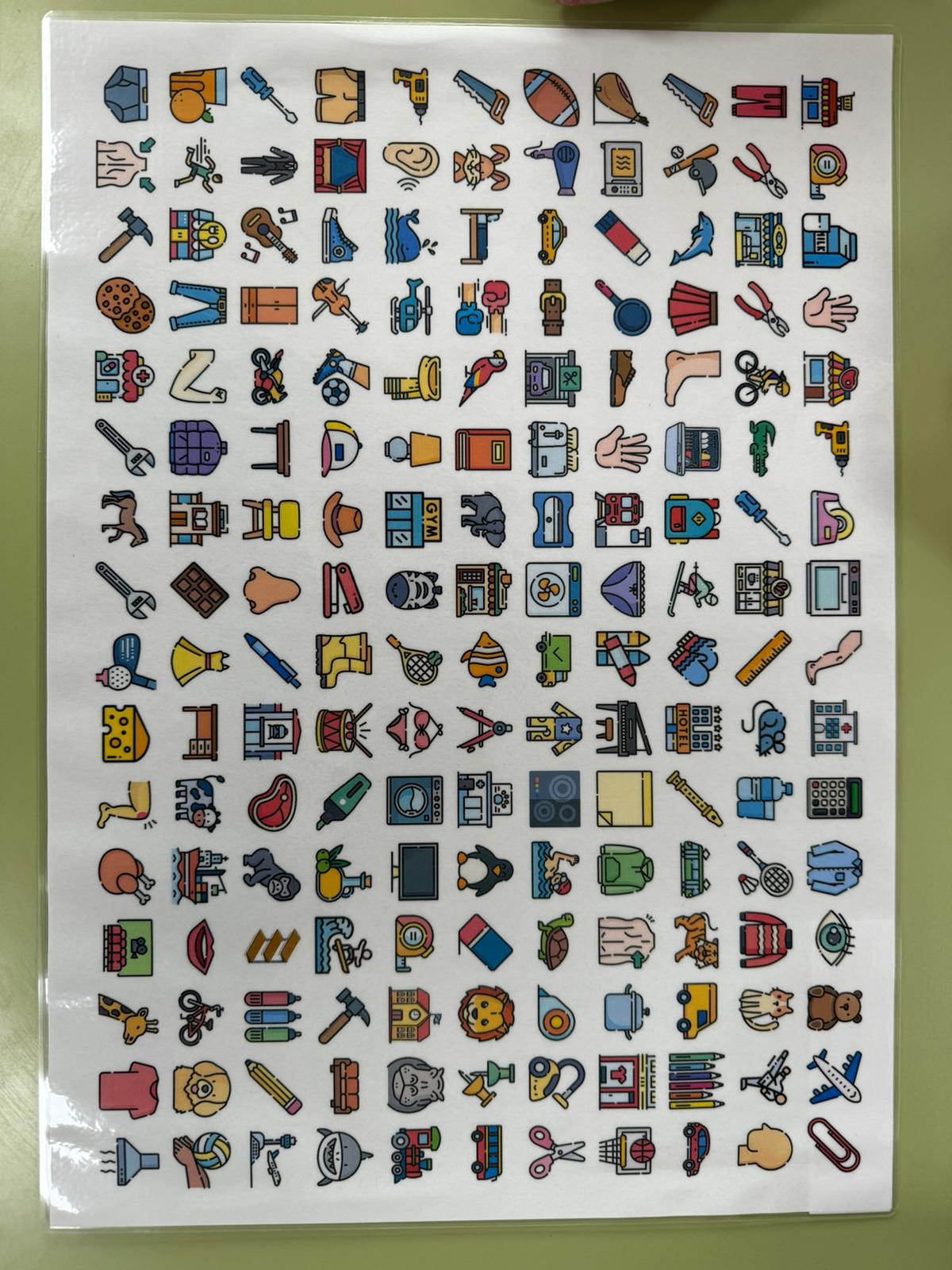 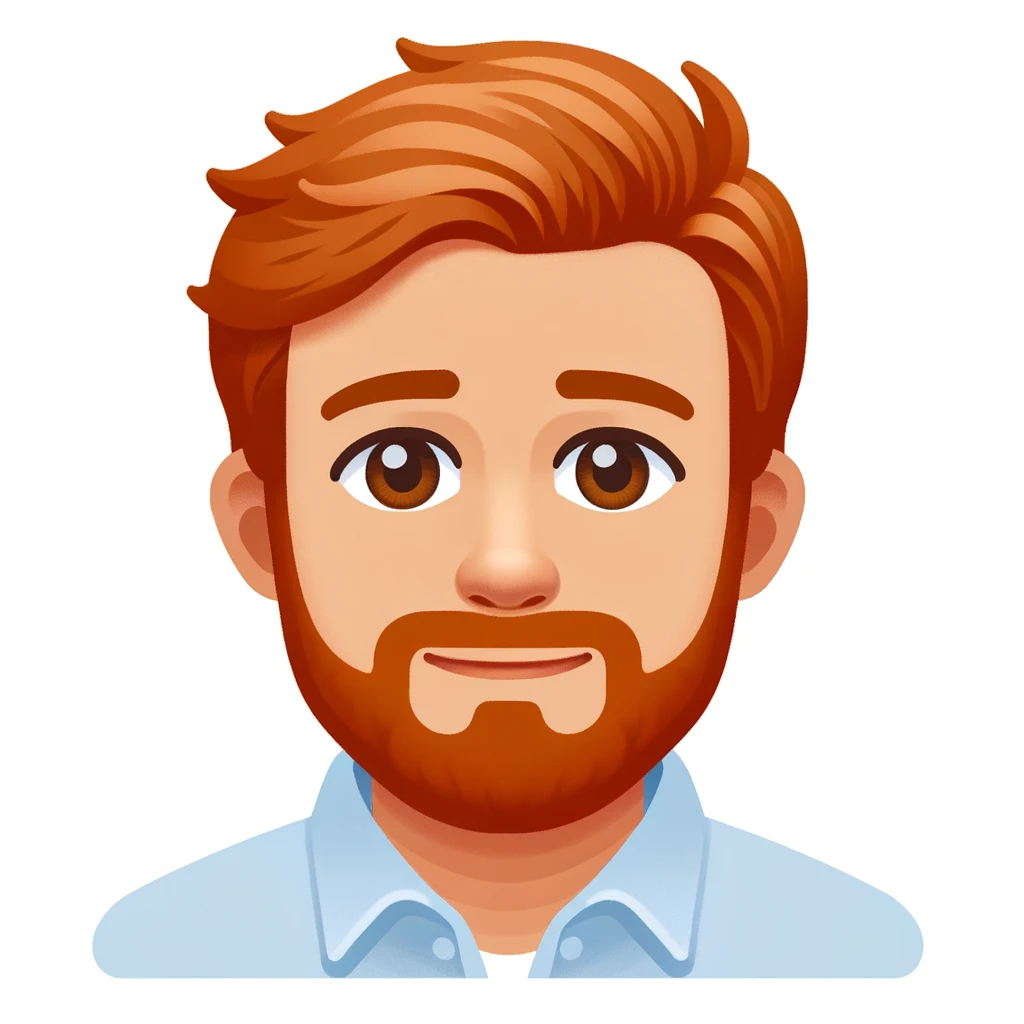 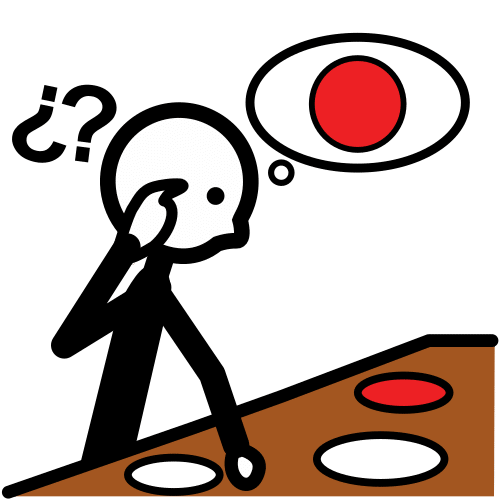 BUSCAR
MESA
Autor pictogramas: Sergio Palao. Procedencia: ARASAAC http://arasaac.org Licencia: CC (BY-NC-SA) Propiedad: Gobierno de Aragón. Autor: Álvaro Aranda
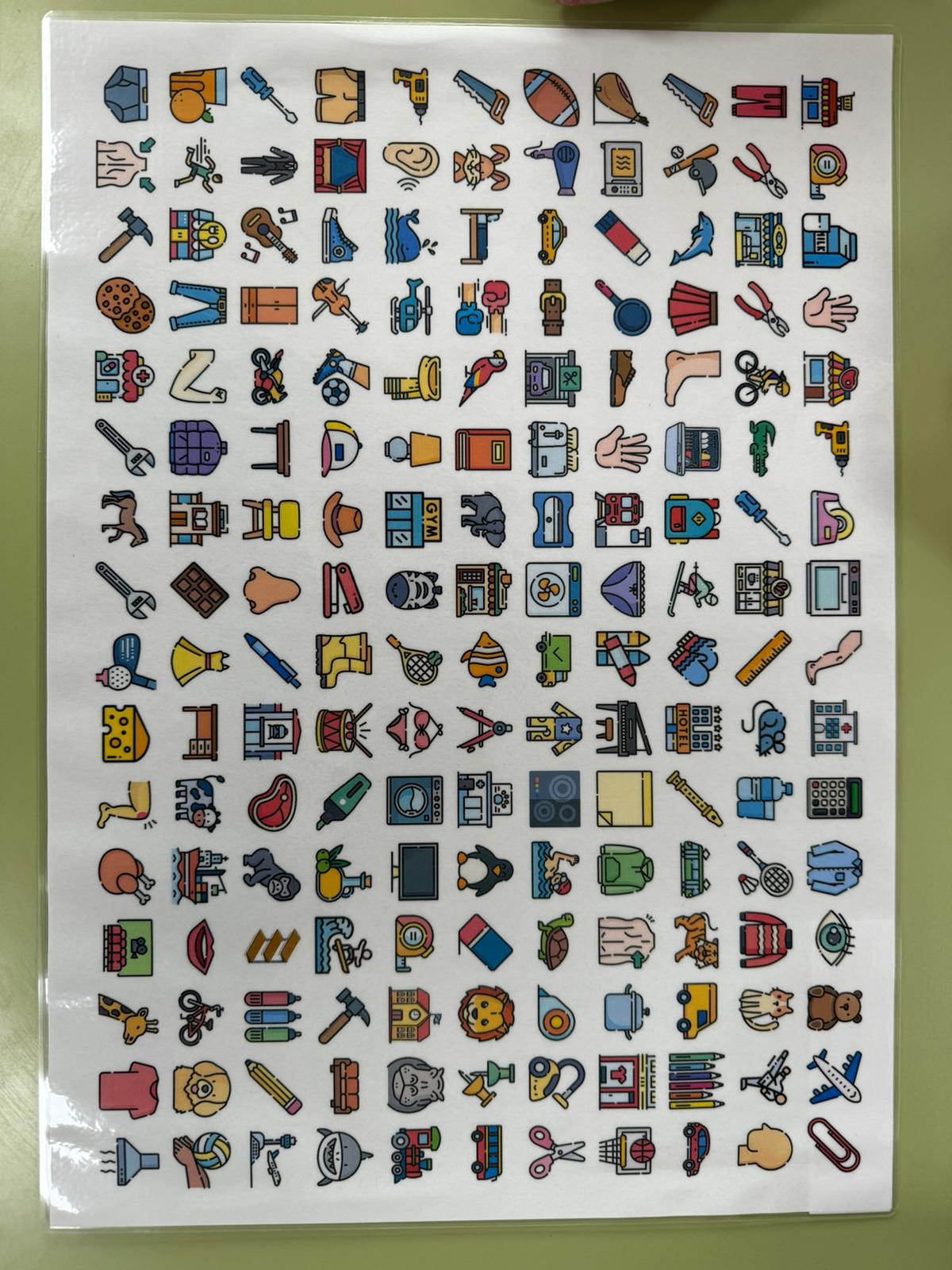 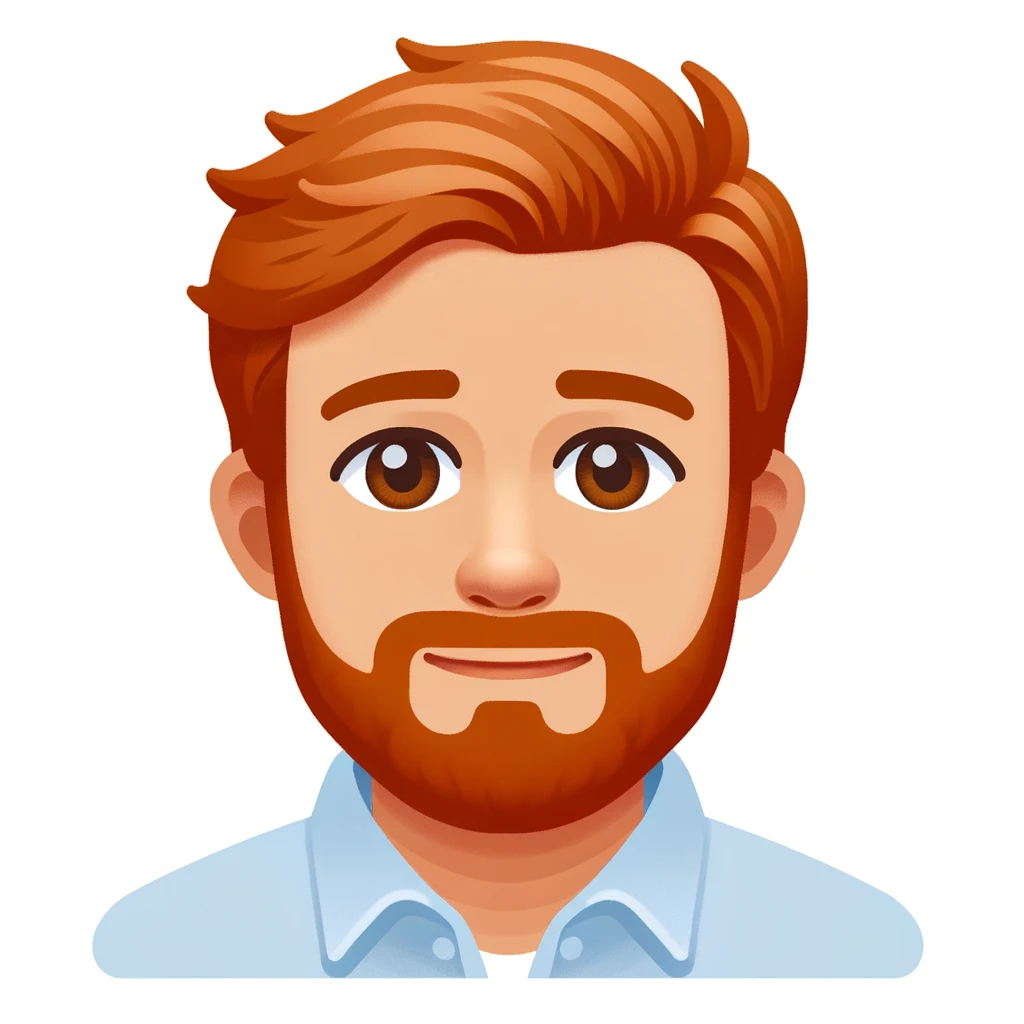 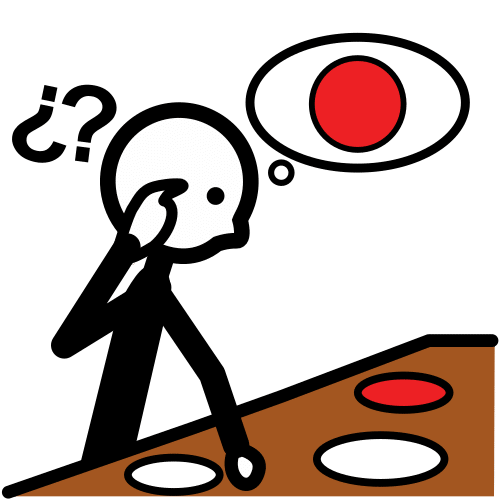 BUSCAR
BRAGA
Autor pictogramas: Sergio Palao. Procedencia: ARASAAC http://arasaac.org Licencia: CC (BY-NC-SA) Propiedad: Gobierno de Aragón. Autor: Álvaro Aranda
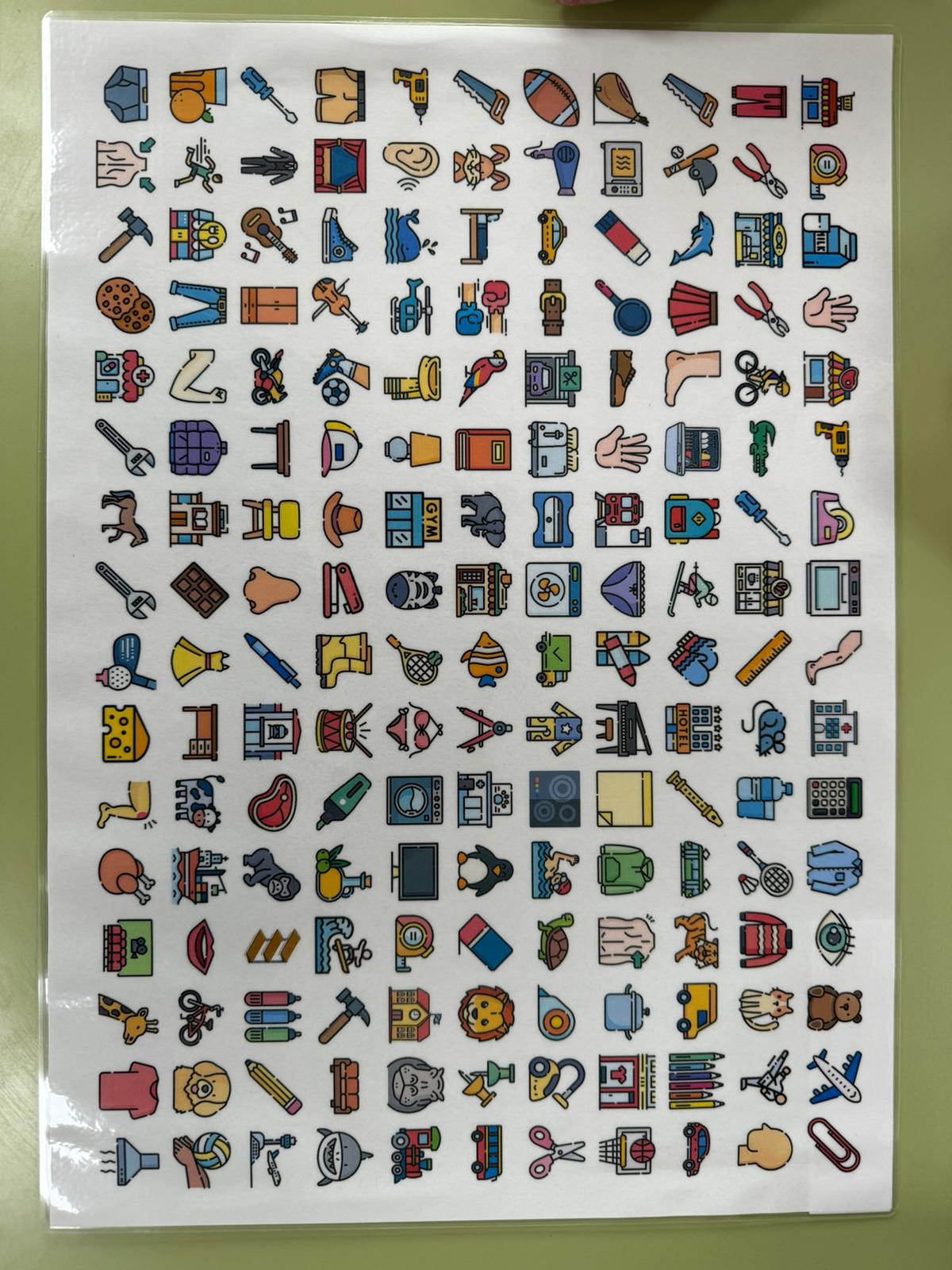 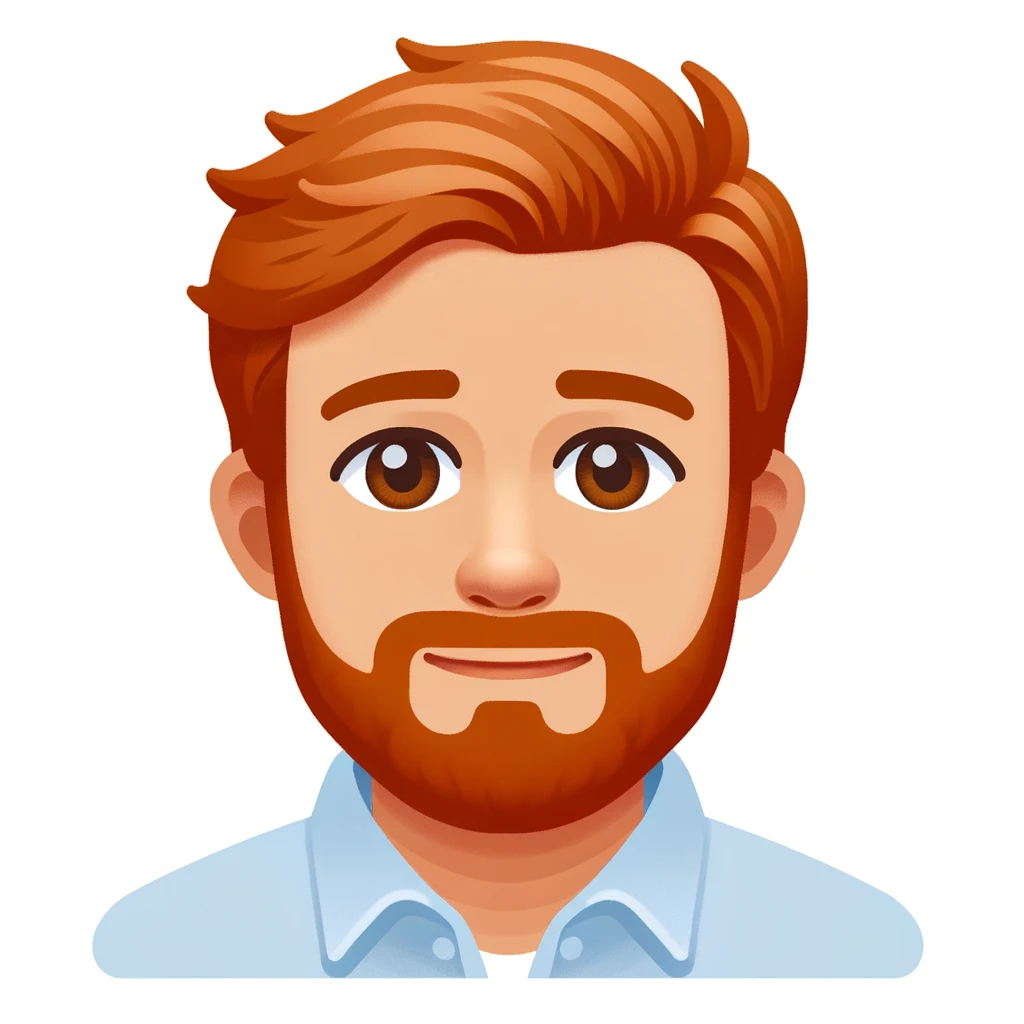 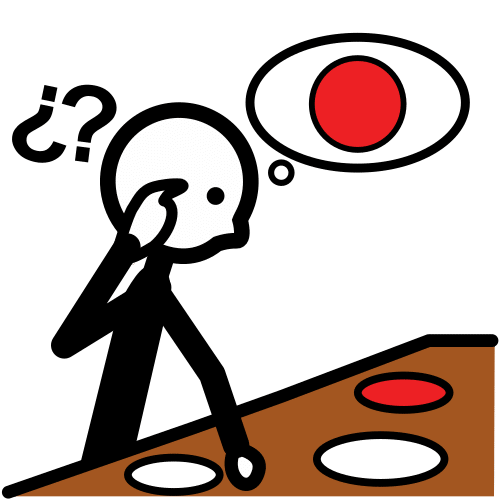 BUSCAR
TÍPEX
Autor pictogramas: Sergio Palao. Procedencia: ARASAAC http://arasaac.org Licencia: CC (BY-NC-SA) Propiedad: Gobierno de Aragón. Autor: Álvaro Aranda
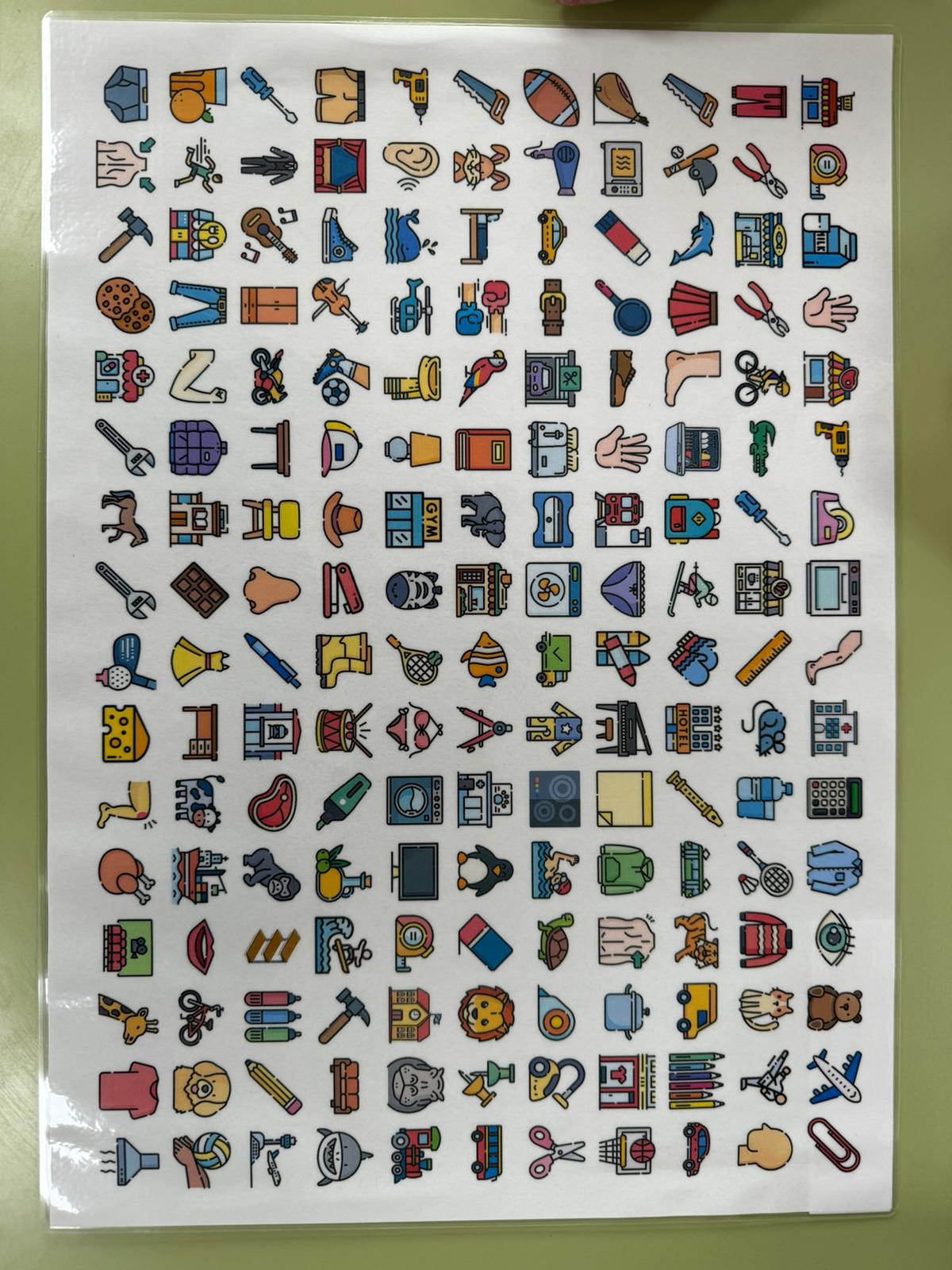 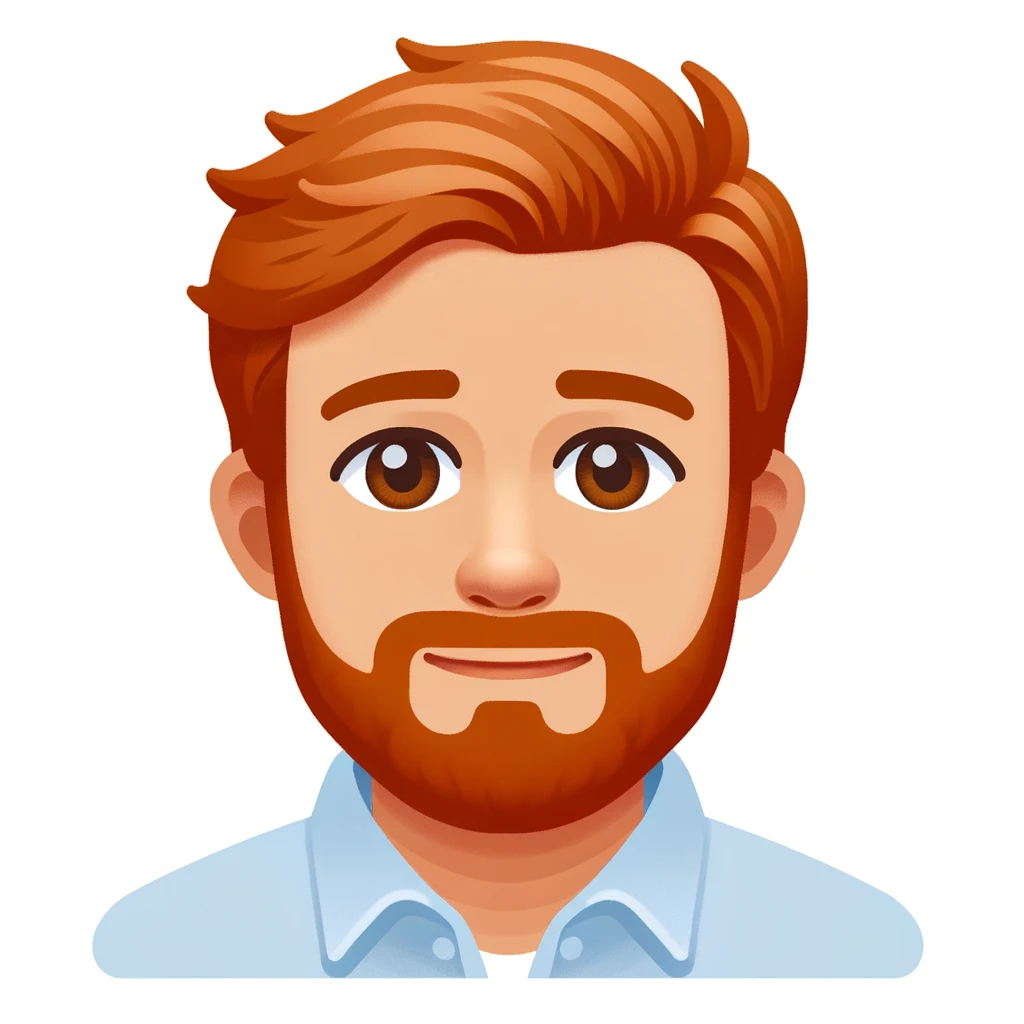 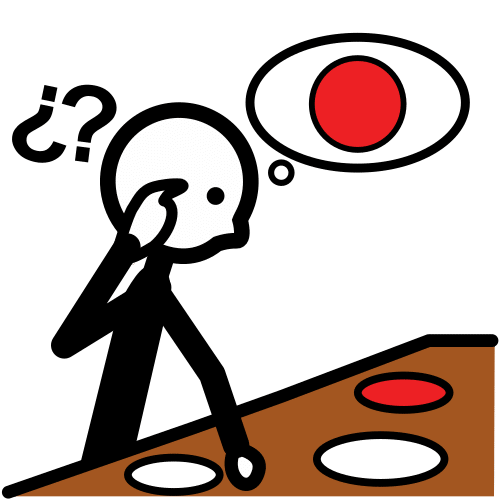 BUSCAR
BEÍSBOL
Autor pictogramas: Sergio Palao. Procedencia: ARASAAC http://arasaac.org Licencia: CC (BY-NC-SA) Propiedad: Gobierno de Aragón. Autor: Álvaro Aranda
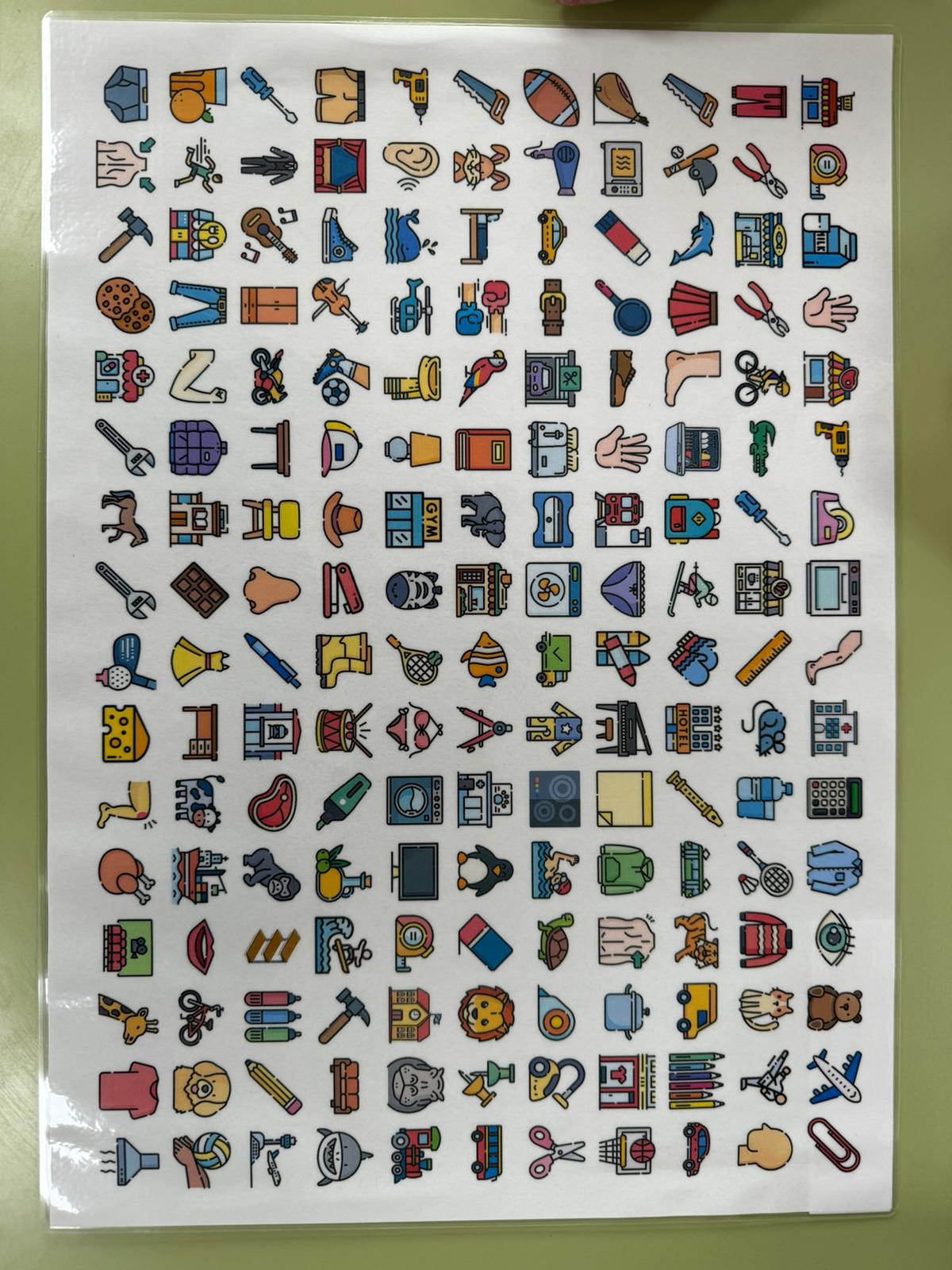 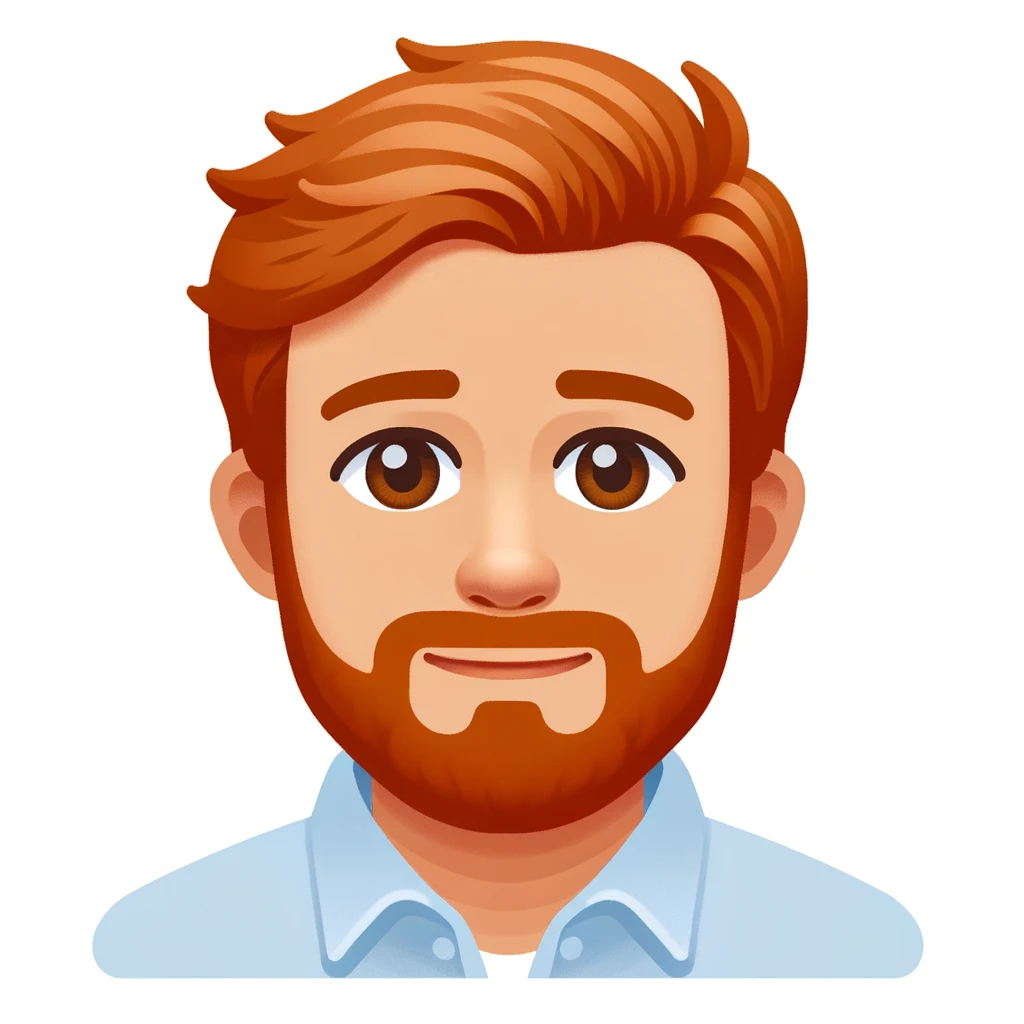 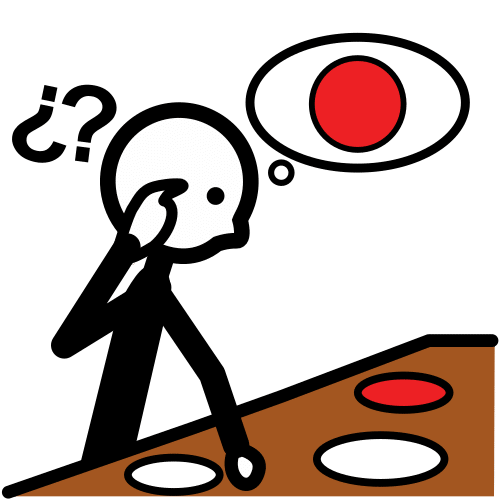 BUSCAR
AEROPUERTO
Autor pictogramas: Sergio Palao. Procedencia: ARASAAC http://arasaac.org Licencia: CC (BY-NC-SA) Propiedad: Gobierno de Aragón. Autor: Álvaro Aranda
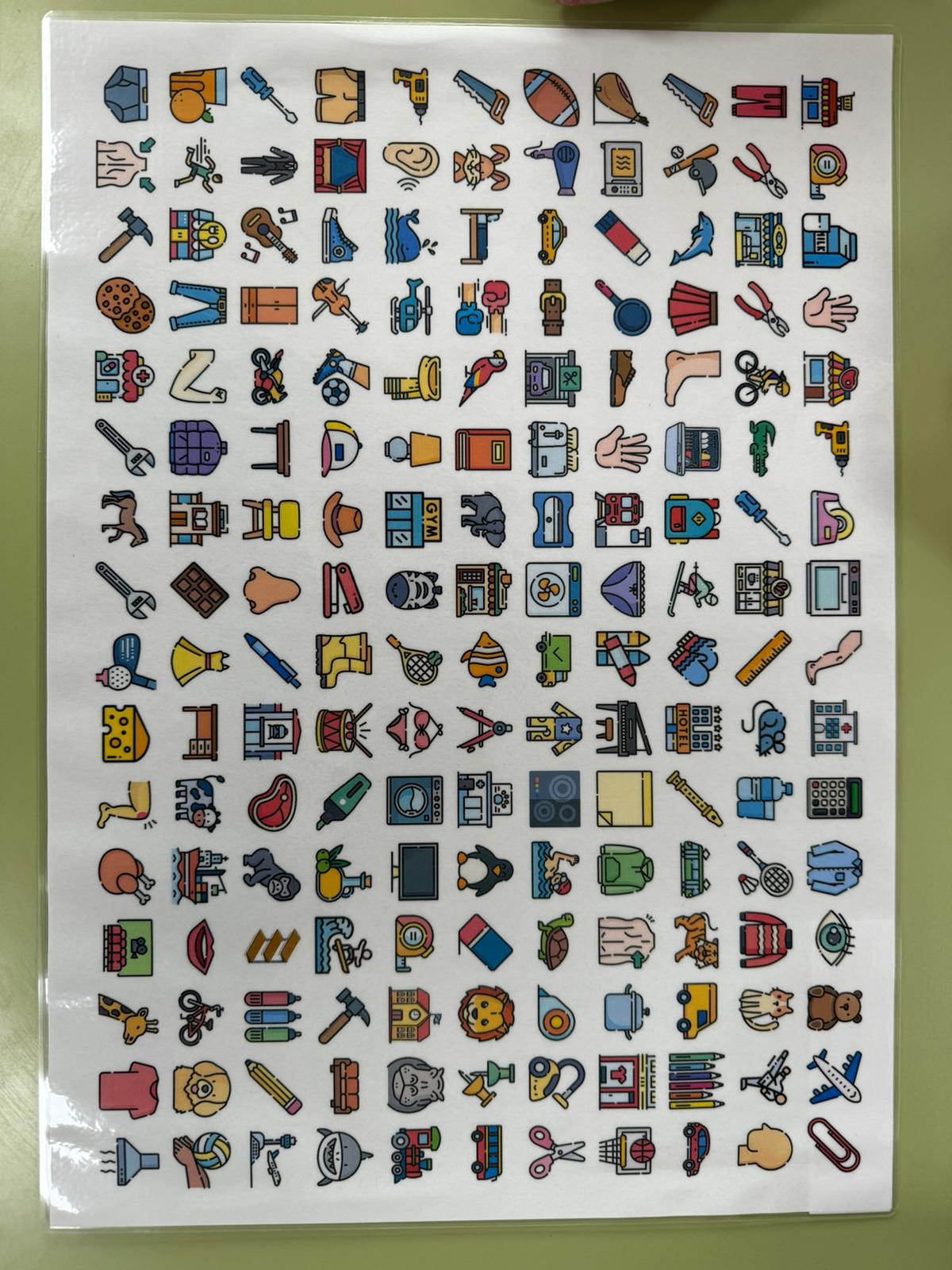 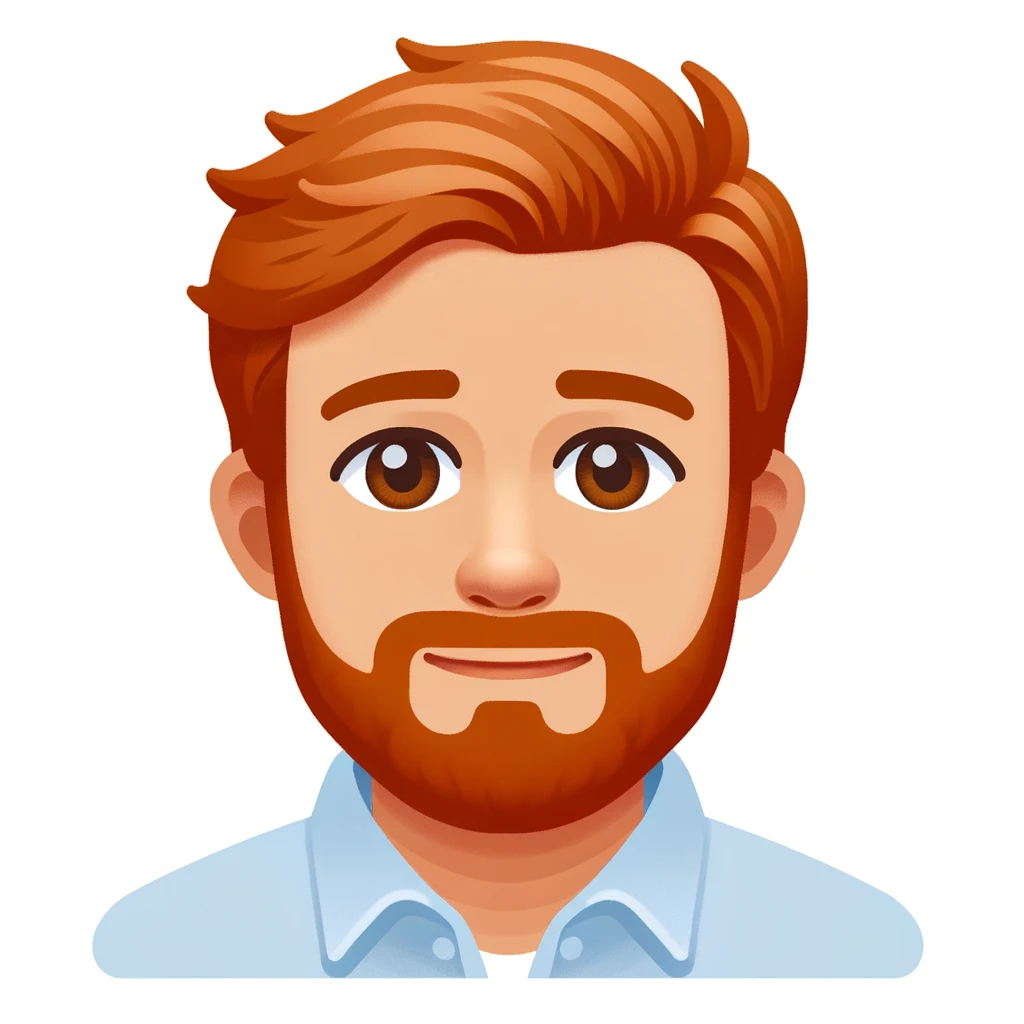 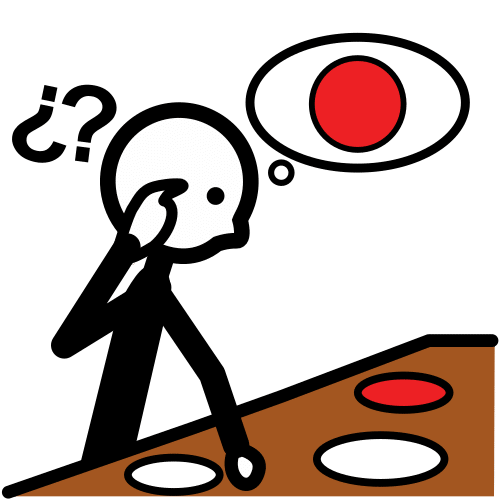 BUSCAR
CAMISETA
Autor pictogramas: Sergio Palao. Procedencia: ARASAAC http://arasaac.org Licencia: CC (BY-NC-SA) Propiedad: Gobierno de Aragón. Autor: Álvaro Aranda
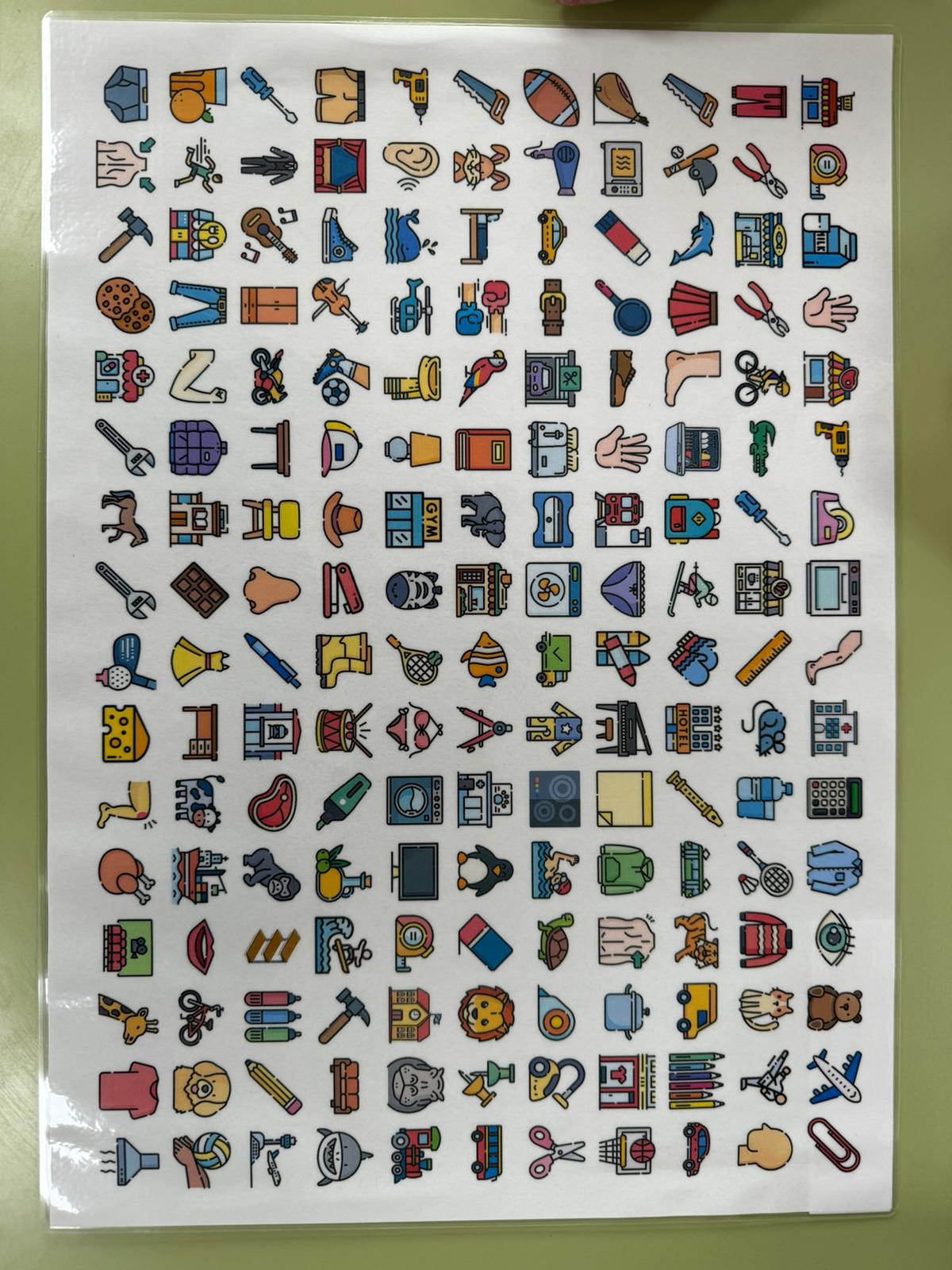 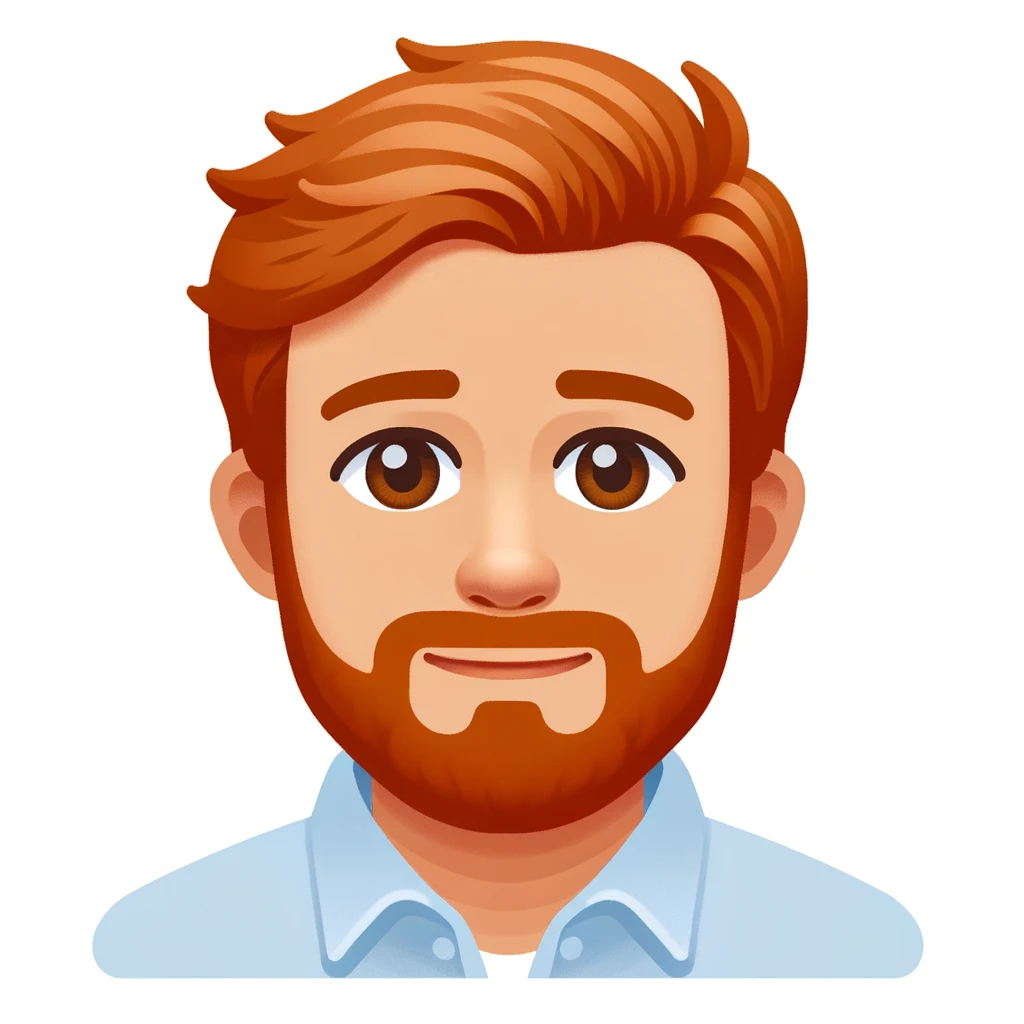 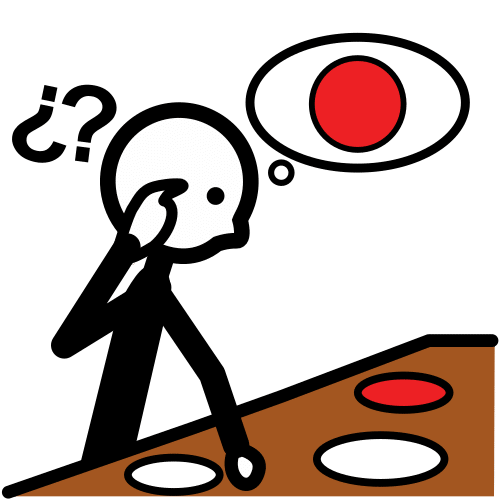 BUSCAR
BOLÍGRAFO
Autor pictogramas: Sergio Palao. Procedencia: ARASAAC http://arasaac.org Licencia: CC (BY-NC-SA) Propiedad: Gobierno de Aragón. Autor: Álvaro Aranda
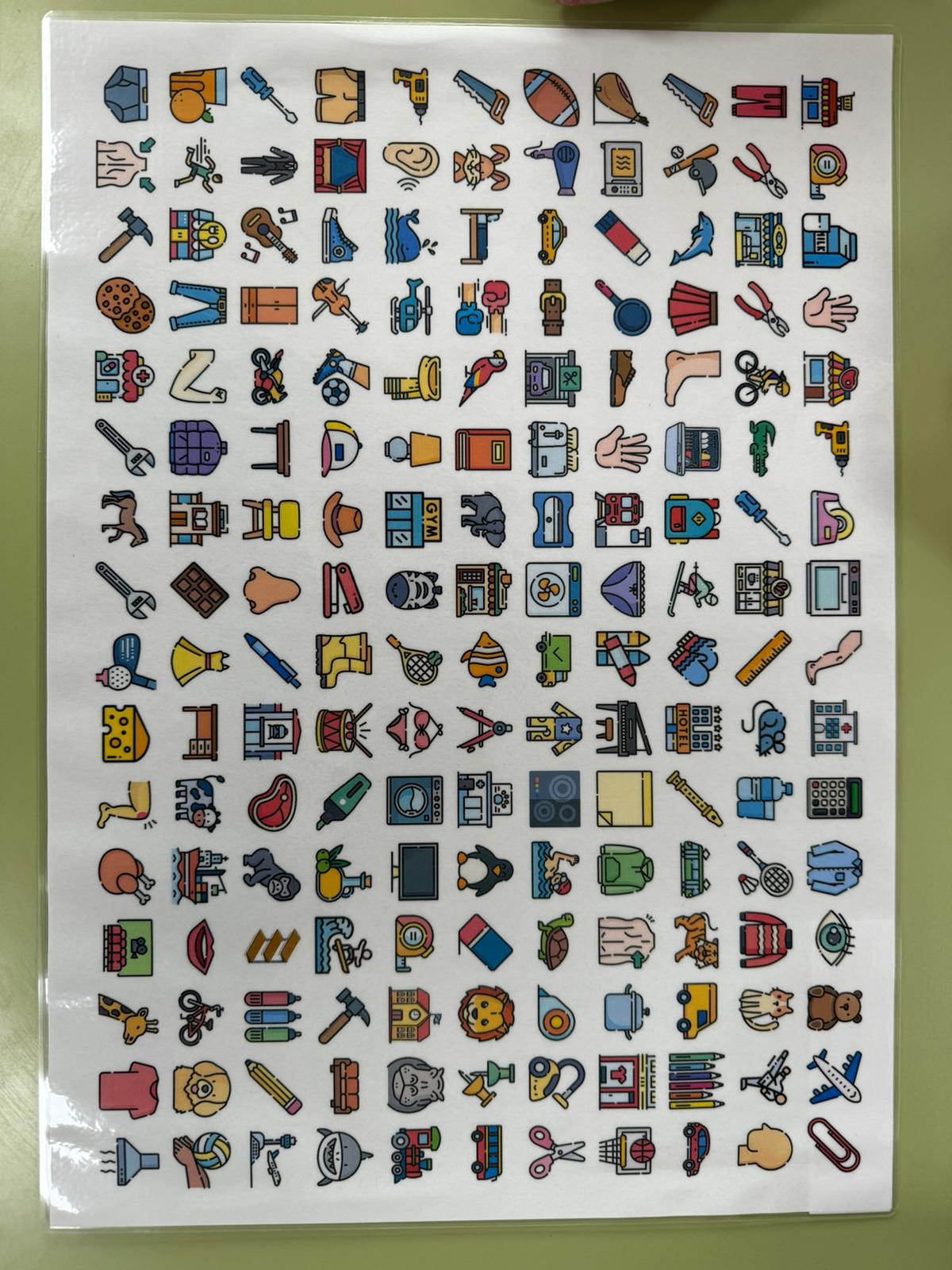 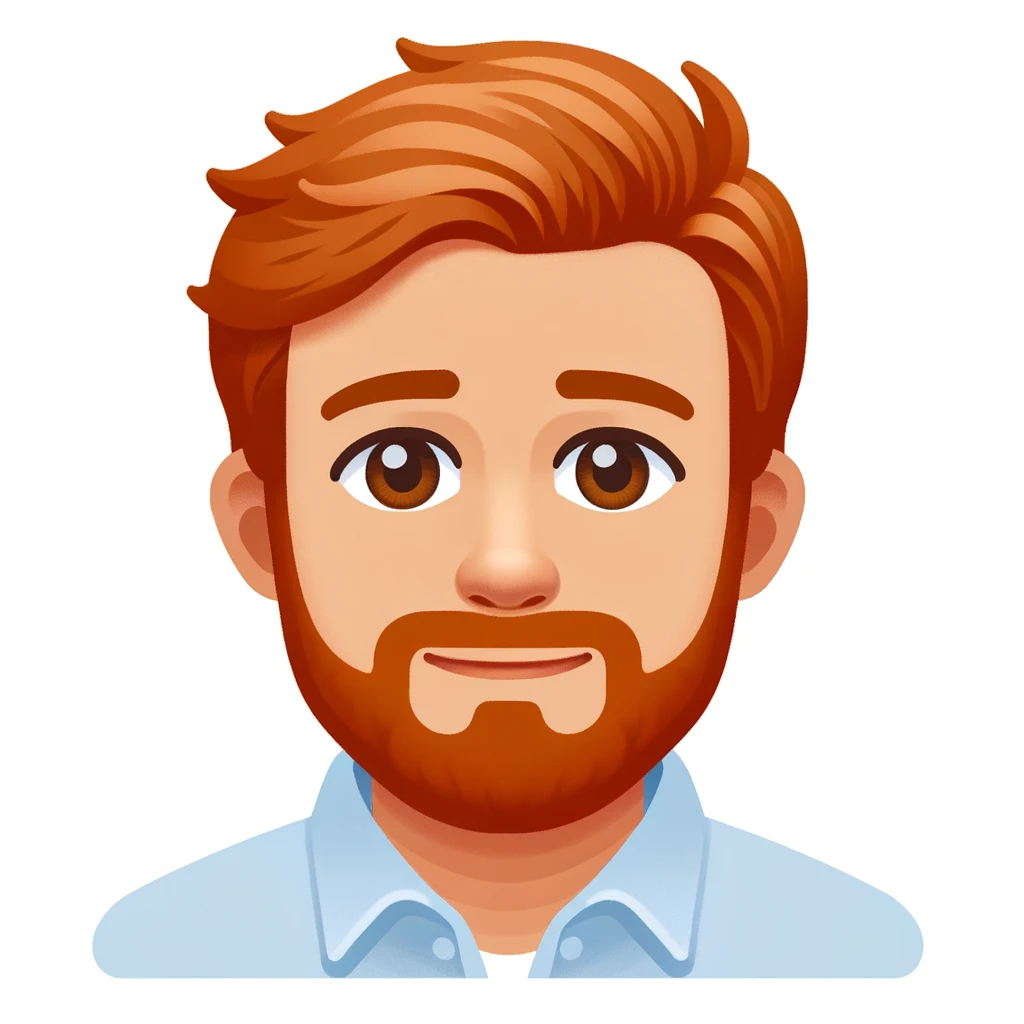 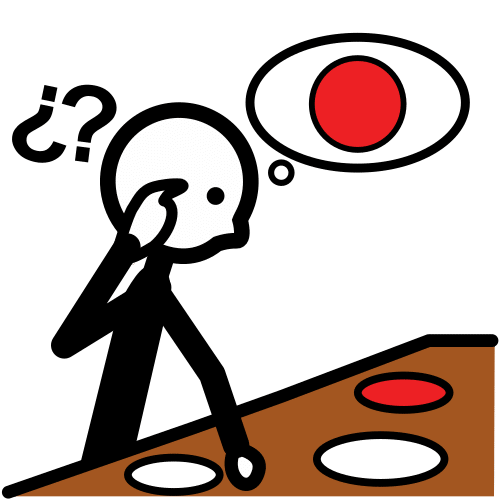 BUSCAR
ZAPATO
Autor pictogramas: Sergio Palao. Procedencia: ARASAAC http://arasaac.org Licencia: CC (BY-NC-SA) Propiedad: Gobierno de Aragón. Autor: Álvaro Aranda
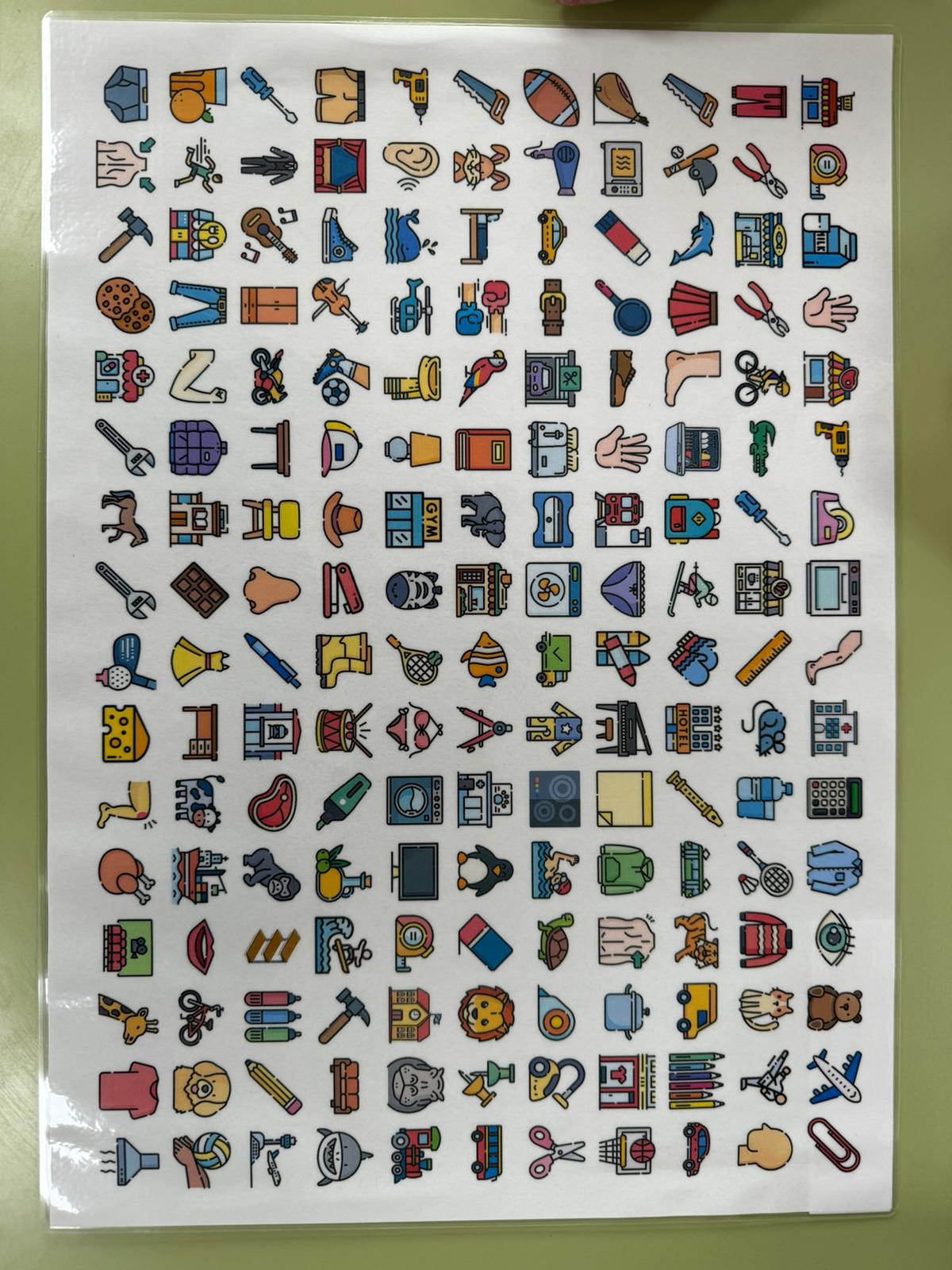 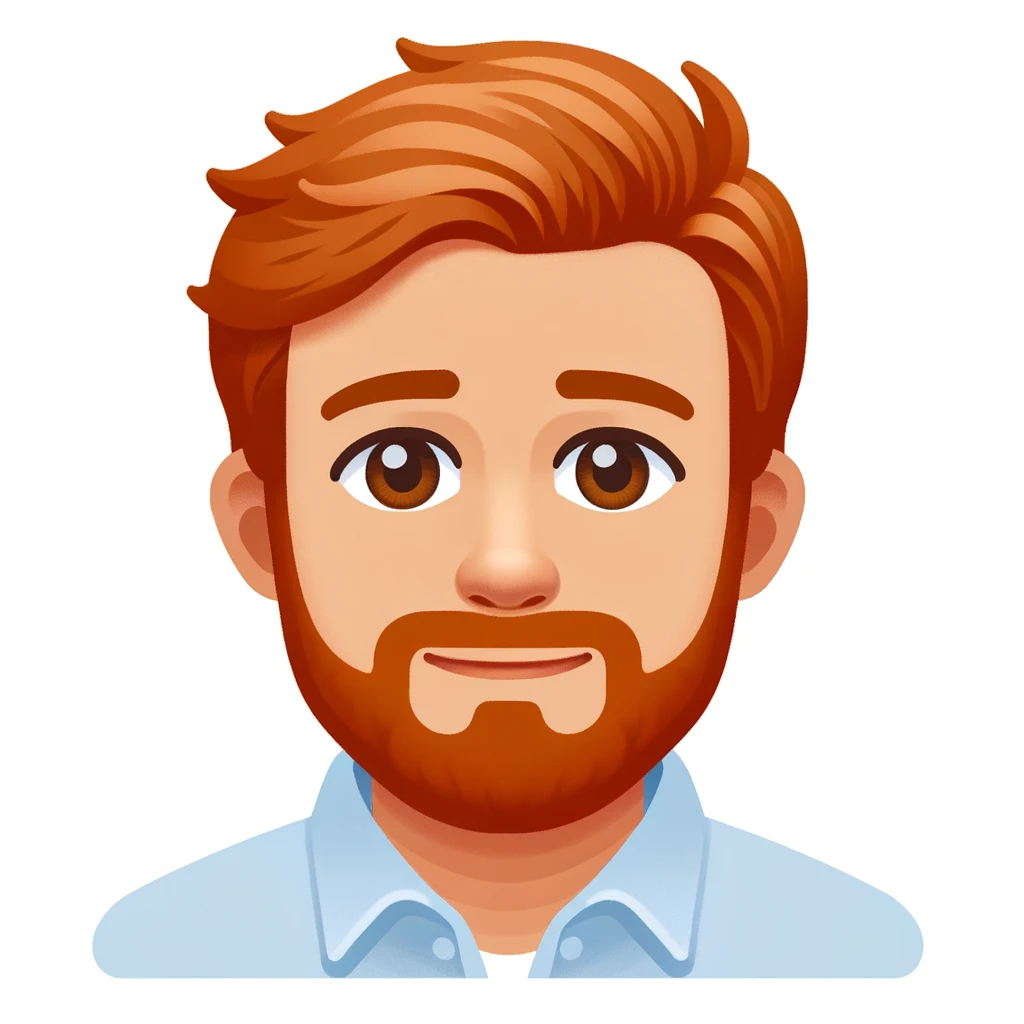 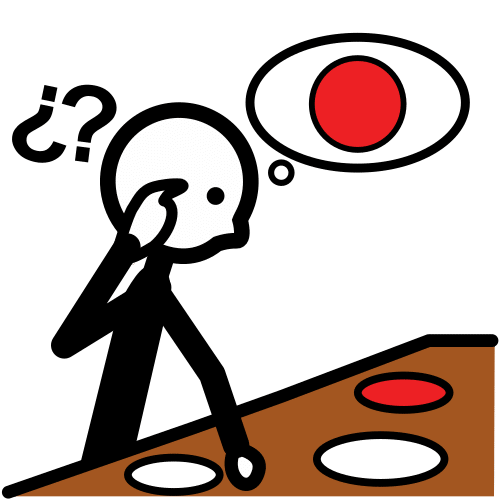 BUSCAR
TRANVÍA
Autor pictogramas: Sergio Palao. Procedencia: ARASAAC http://arasaac.org Licencia: CC (BY-NC-SA) Propiedad: Gobierno de Aragón. Autor: Álvaro Aranda
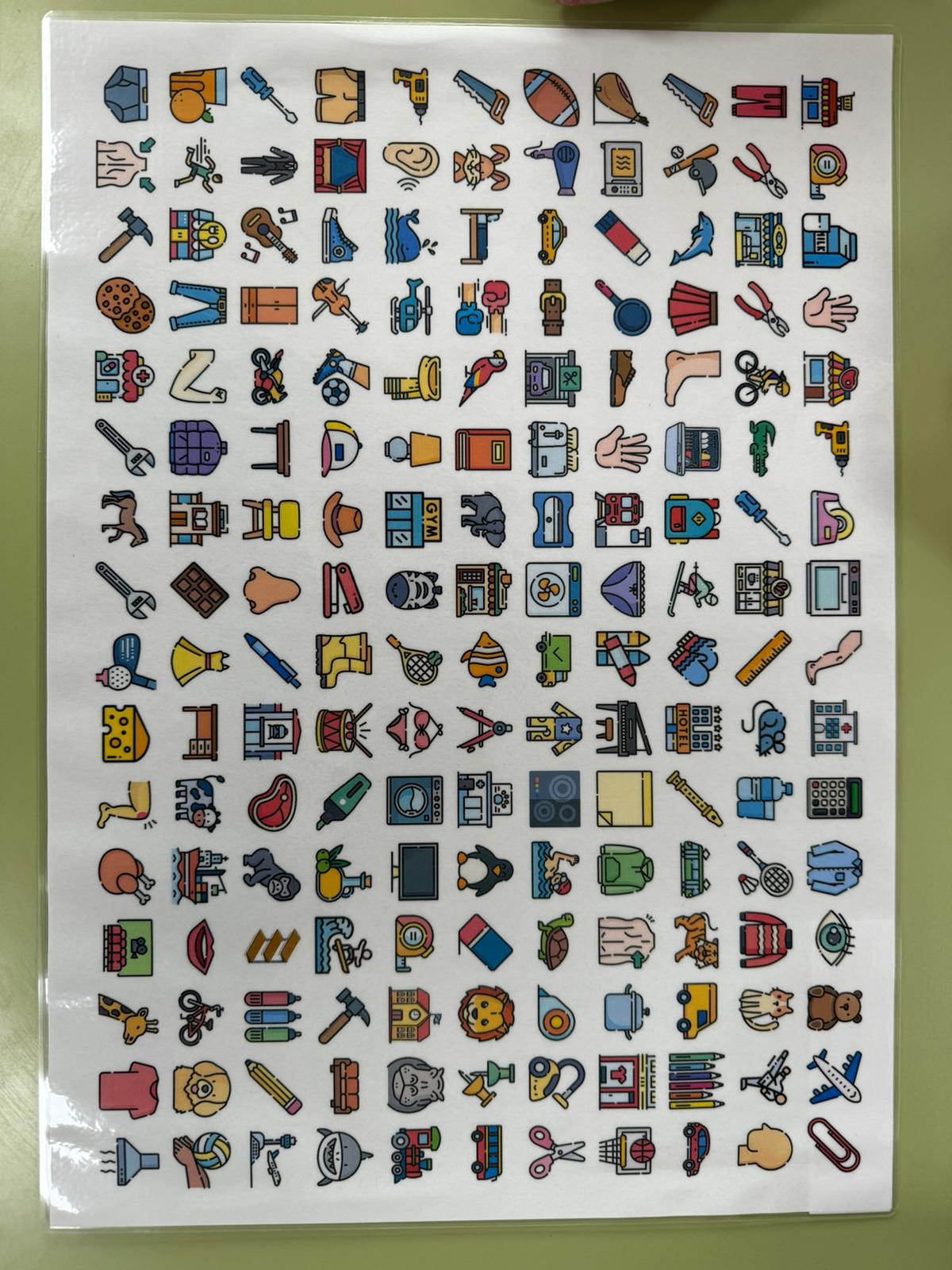 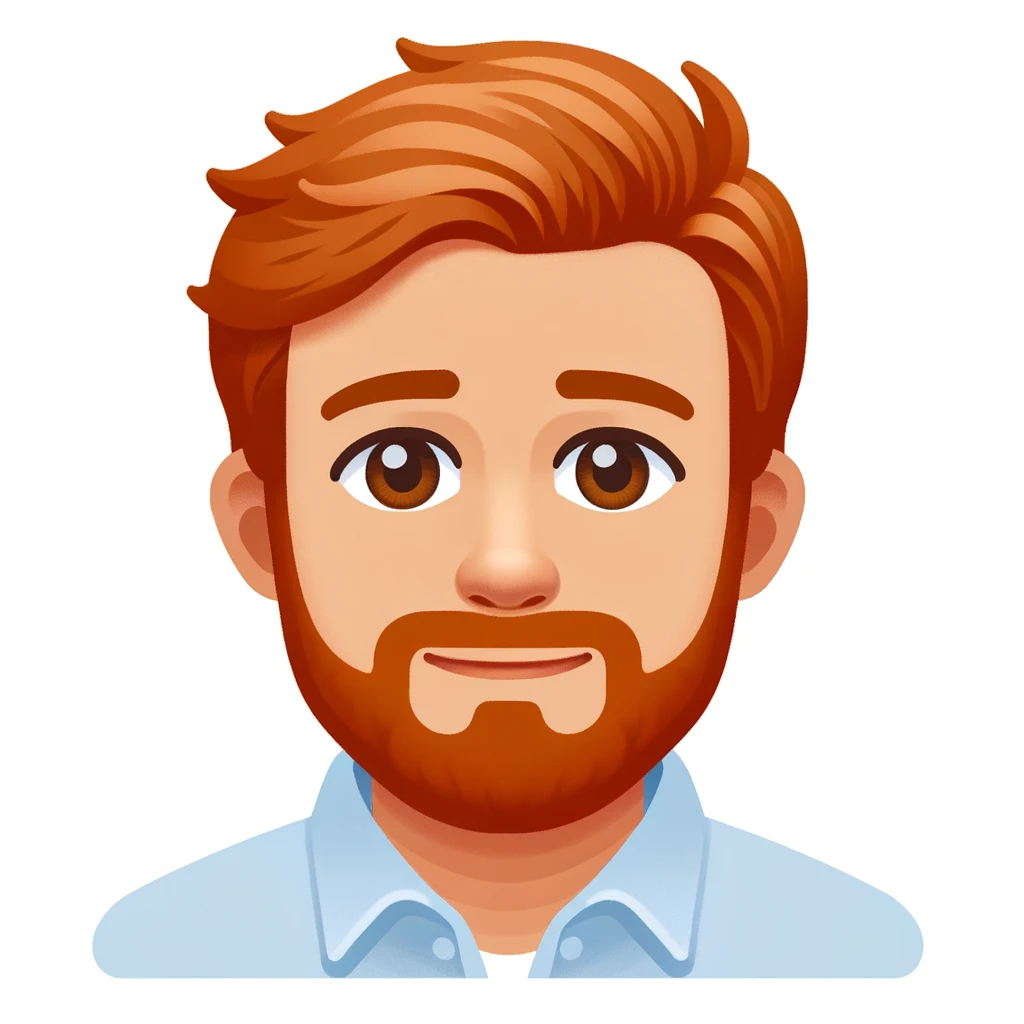 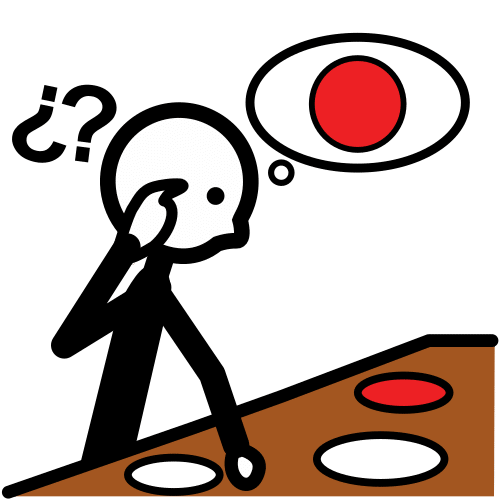 BUSCAR
CLIP
Autor pictogramas: Sergio Palao. Procedencia: ARASAAC http://arasaac.org Licencia: CC (BY-NC-SA) Propiedad: Gobierno de Aragón. Autor: Álvaro Aranda
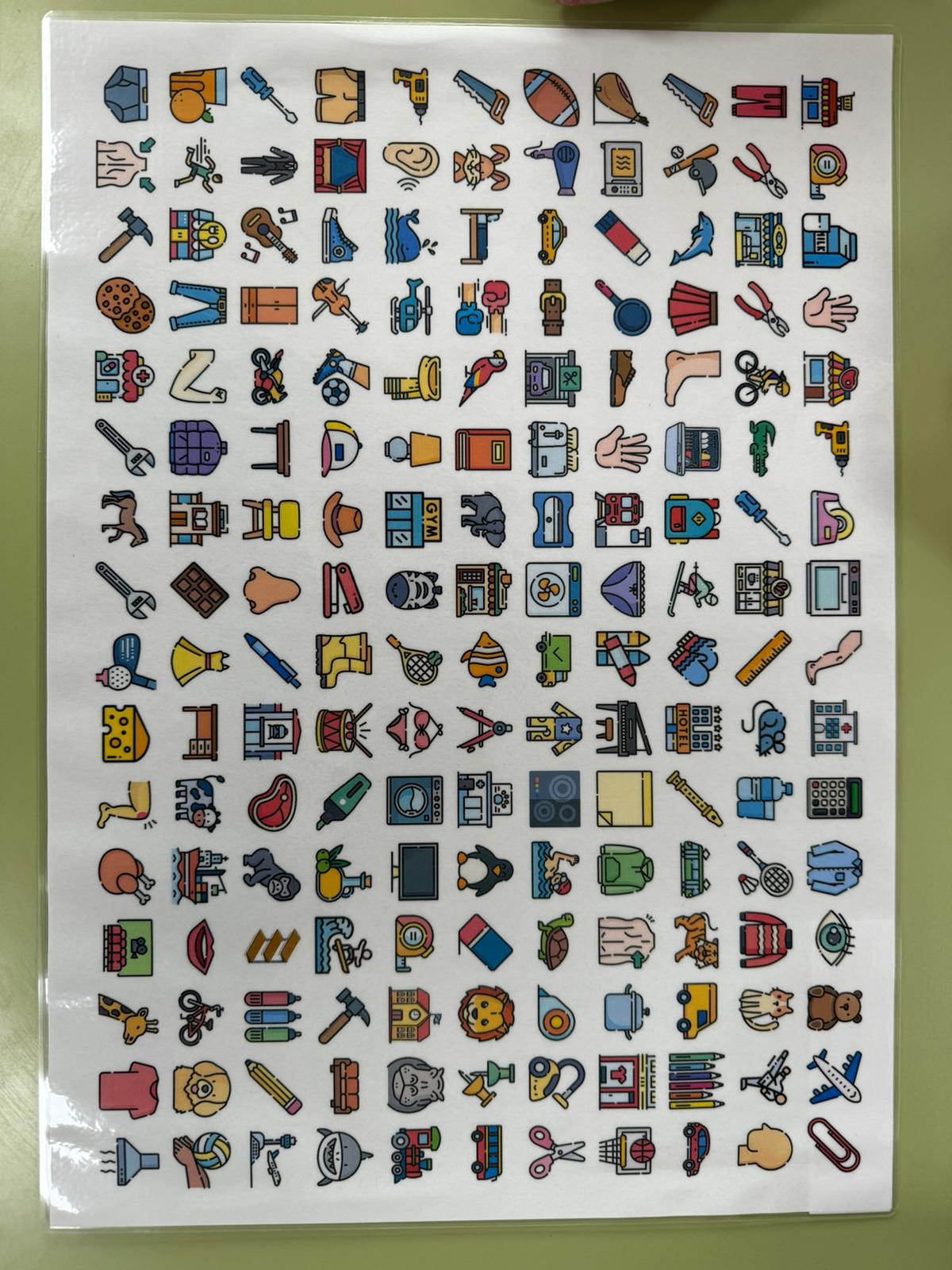 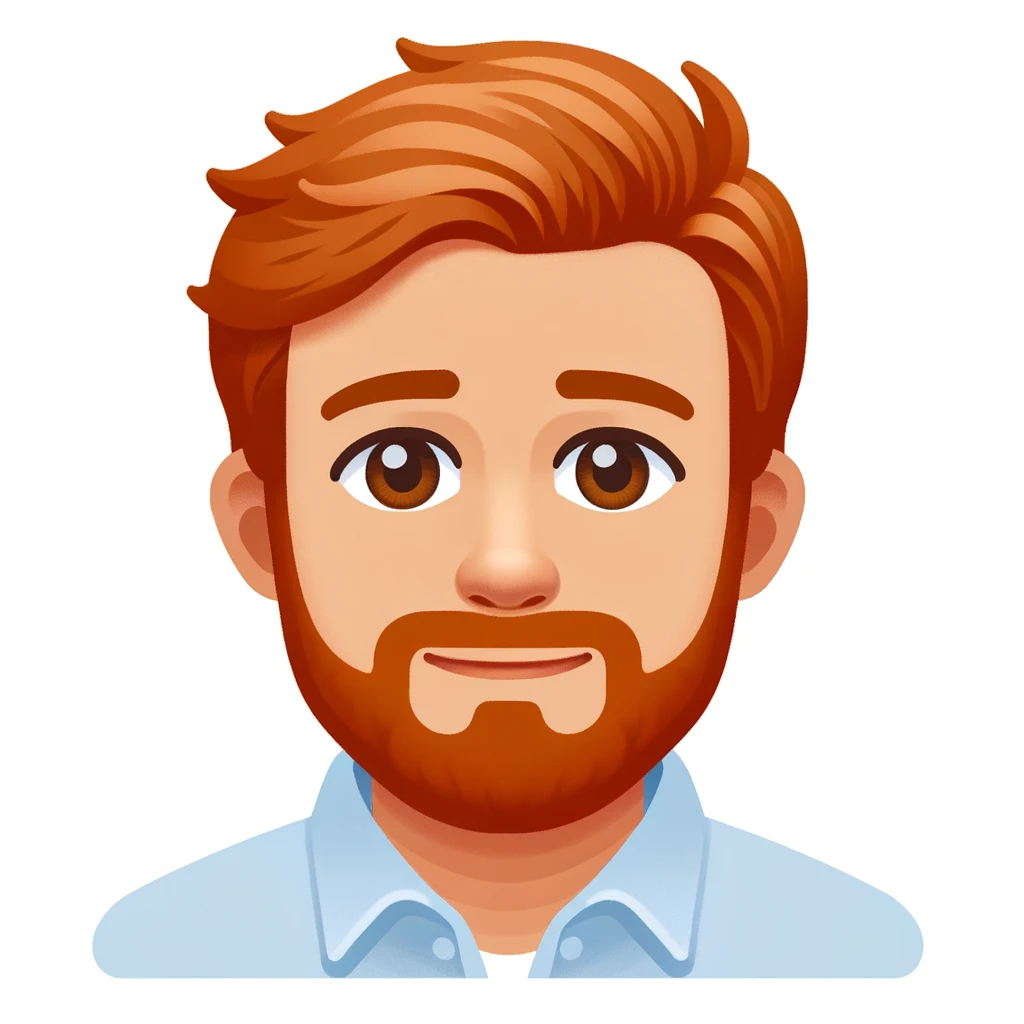 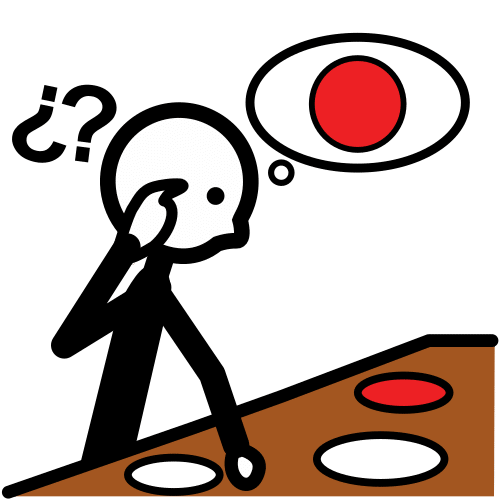 BUSCAR
FISO
Autor pictogramas: Sergio Palao. Procedencia: ARASAAC http://arasaac.org Licencia: CC (BY-NC-SA) Propiedad: Gobierno de Aragón. Autor: Álvaro Aranda
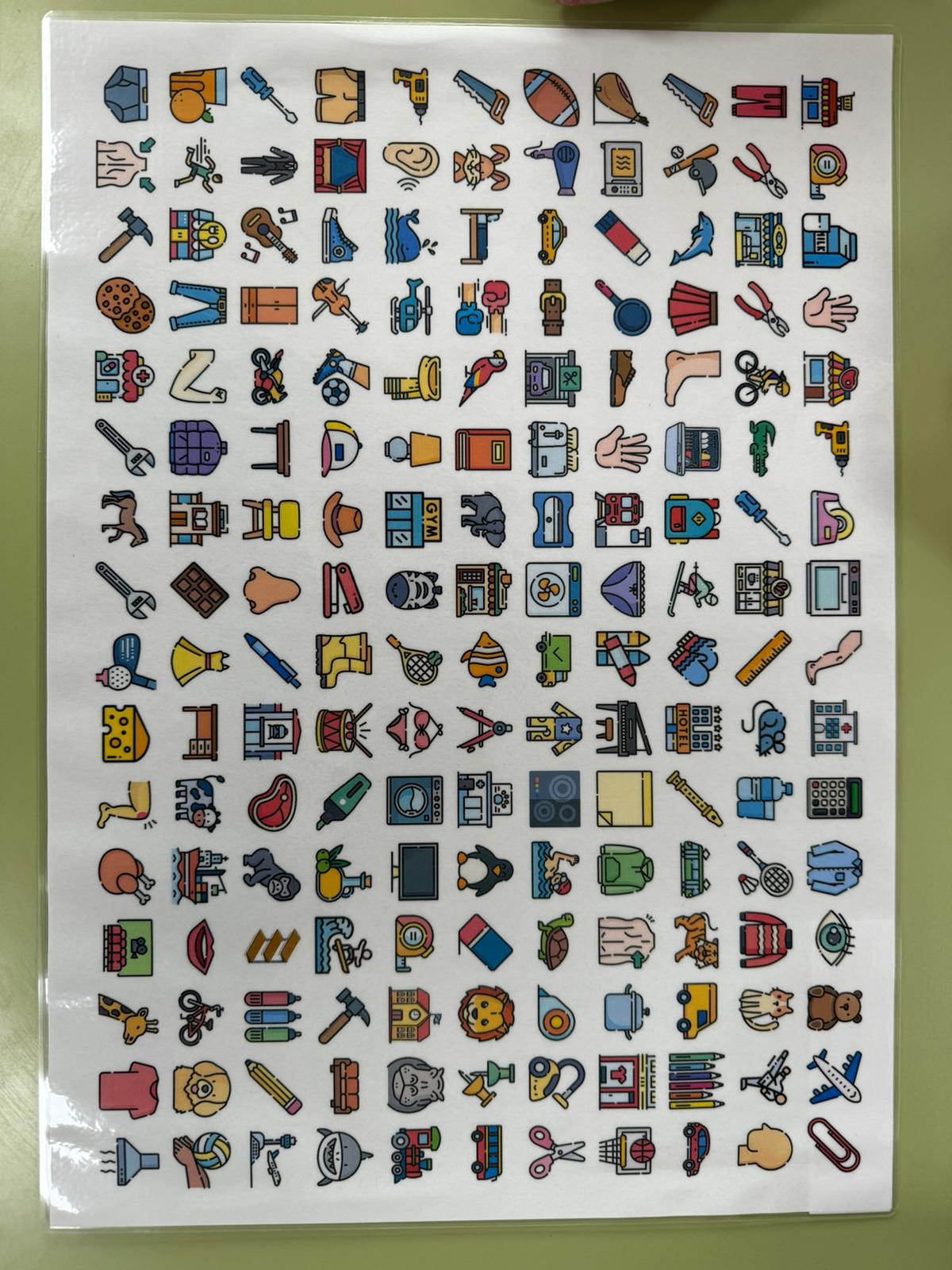 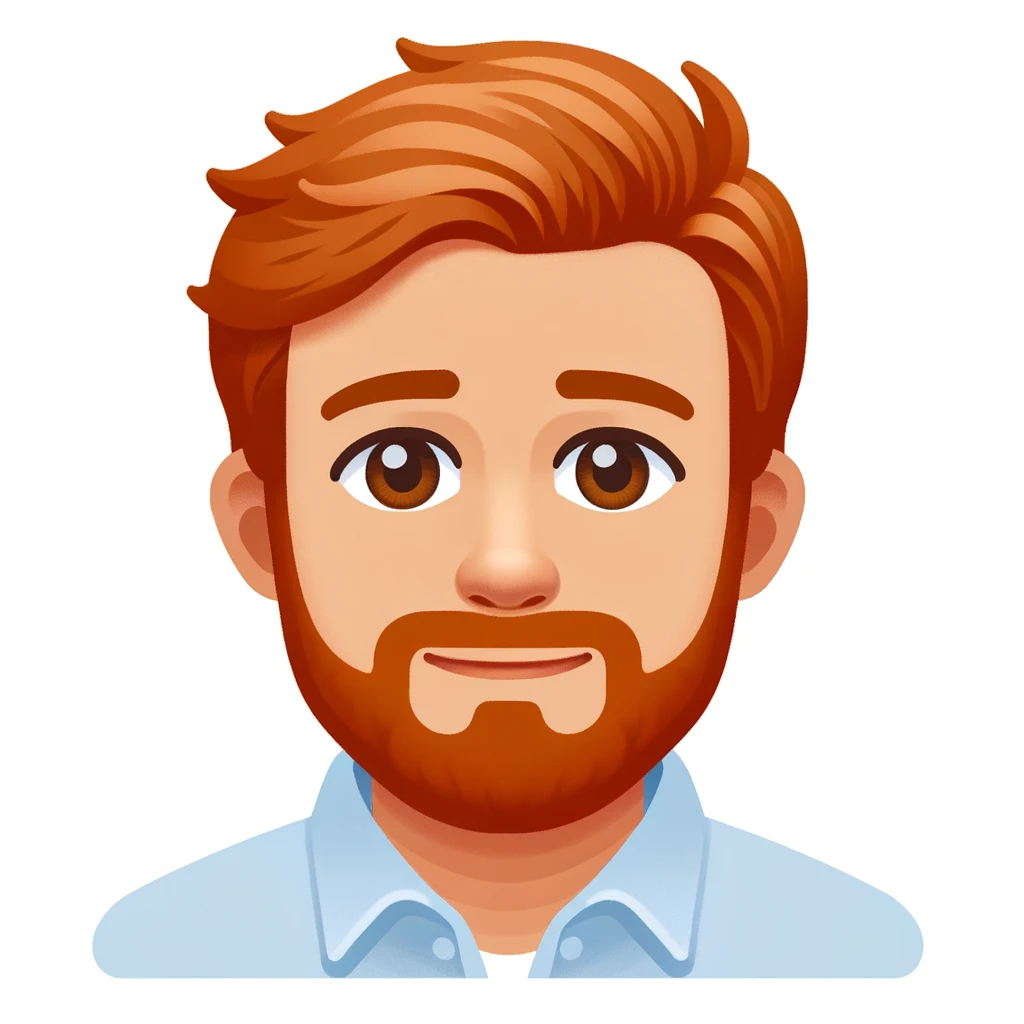 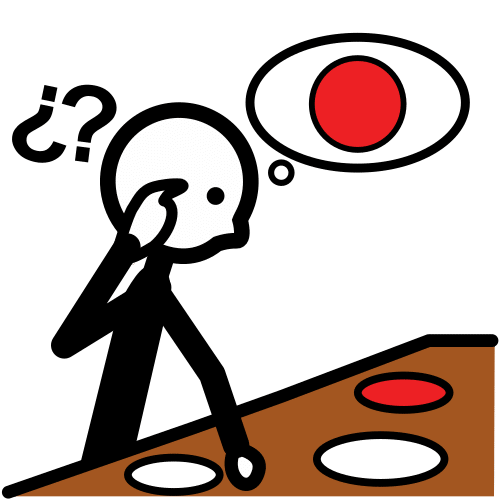 BUSCAR
OREJA
Autor pictogramas: Sergio Palao. Procedencia: ARASAAC http://arasaac.org Licencia: CC (BY-NC-SA) Propiedad: Gobierno de Aragón. Autor: Álvaro Aranda
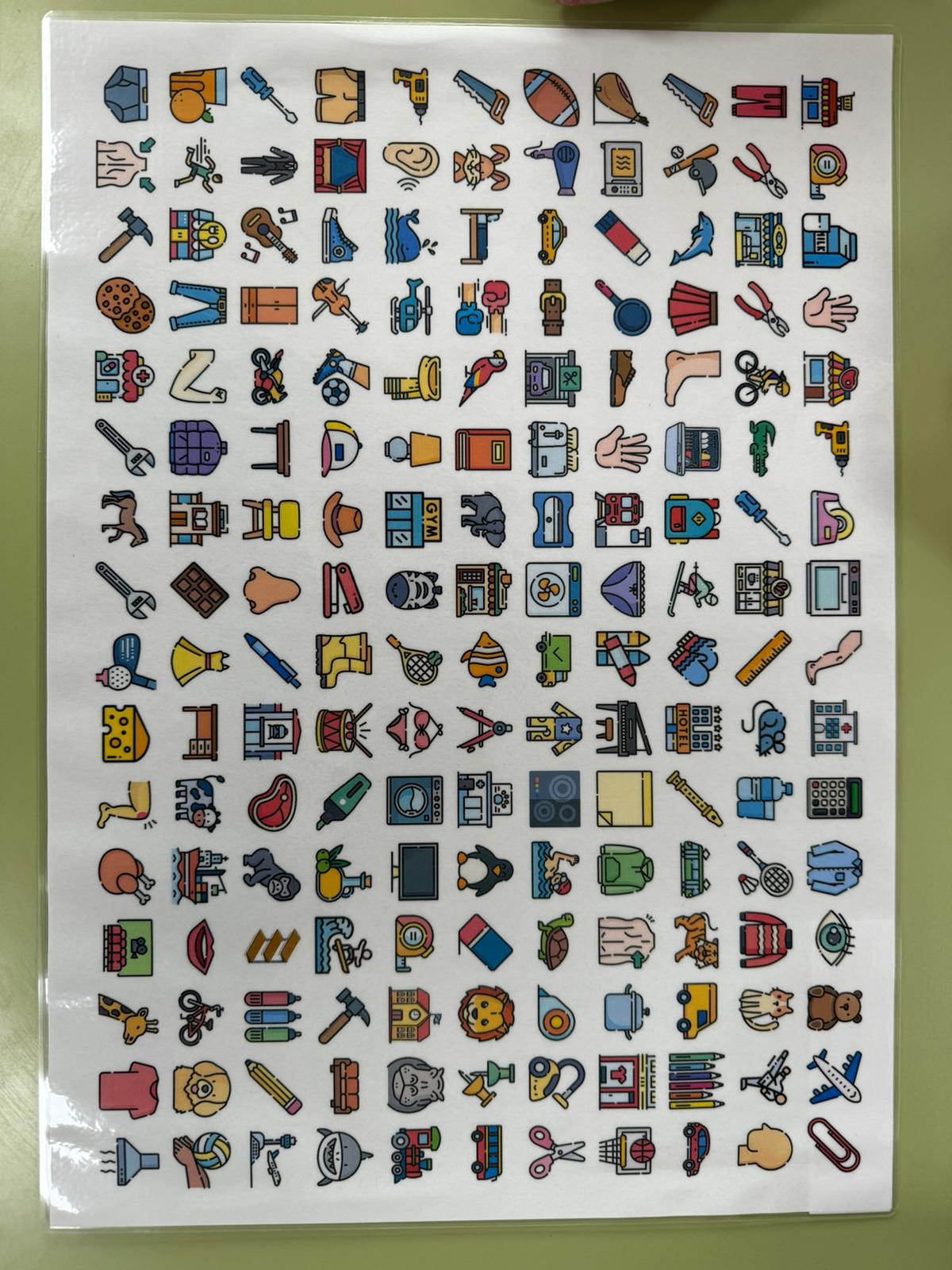 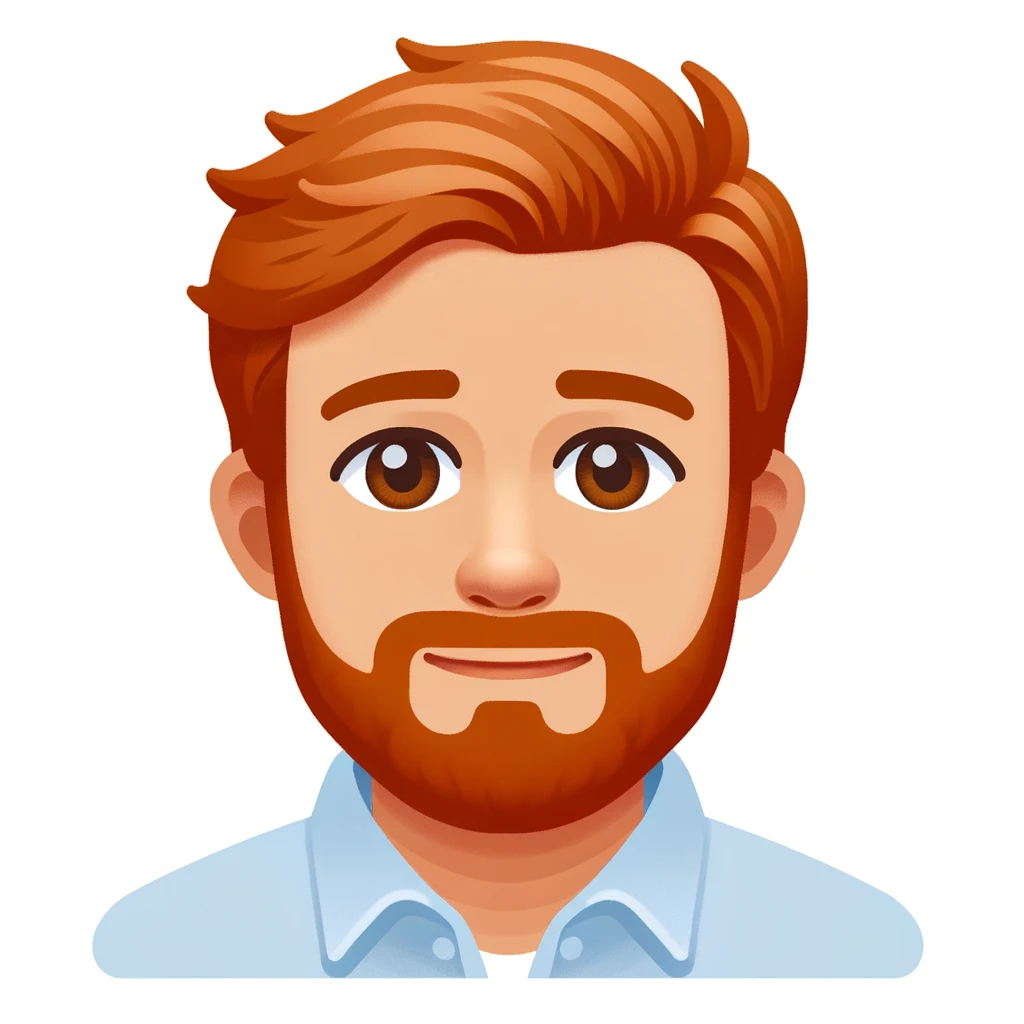 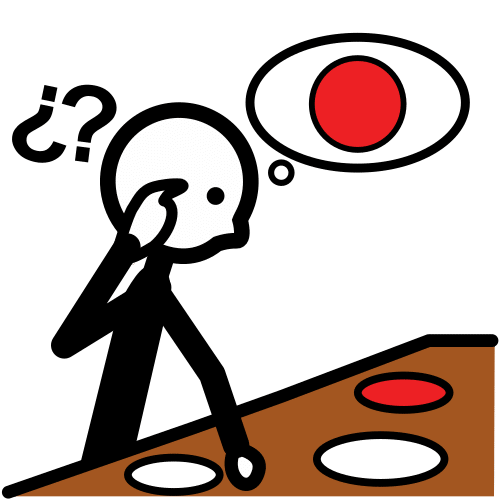 BUSCAR
PEZ
Autor pictogramas: Sergio Palao. Procedencia: ARASAAC http://arasaac.org Licencia: CC (BY-NC-SA) Propiedad: Gobierno de Aragón. Autor: Álvaro Aranda
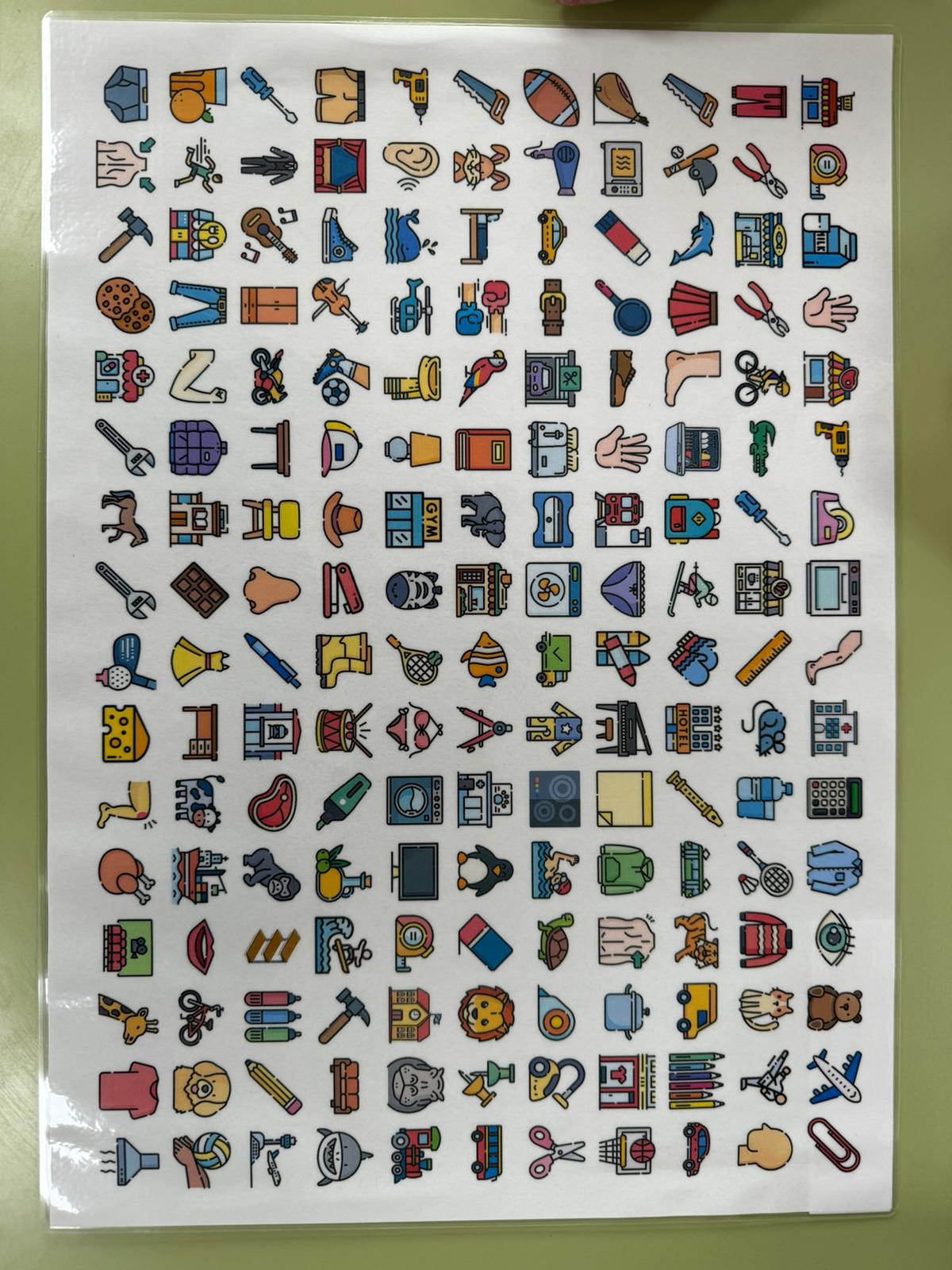 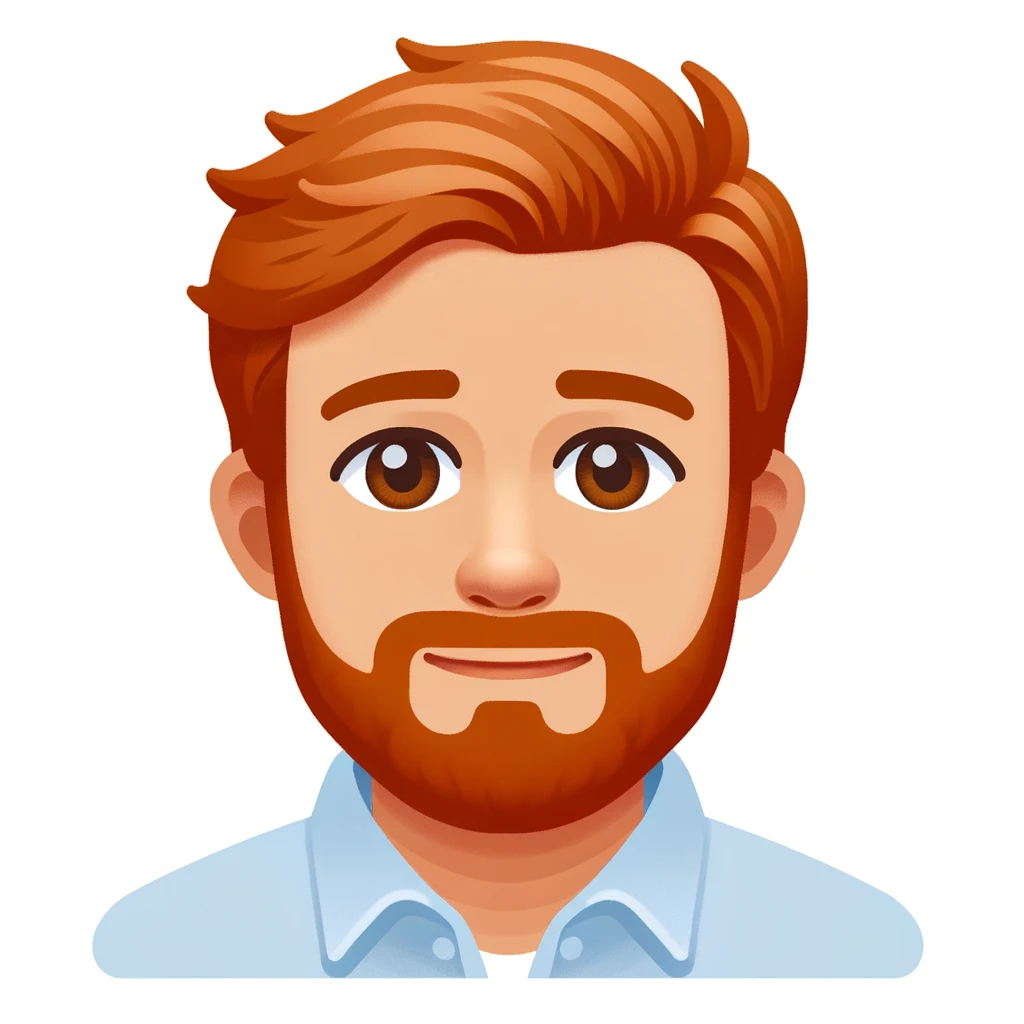 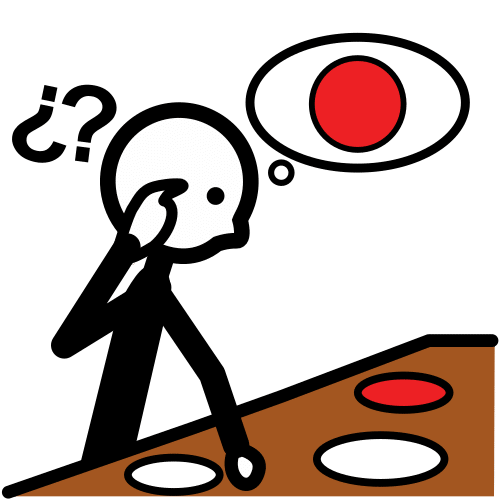 BUSCAR
GOLF
Autor pictogramas: Sergio Palao. Procedencia: ARASAAC http://arasaac.org Licencia: CC (BY-NC-SA) Propiedad: Gobierno de Aragón. Autor: Álvaro Aranda
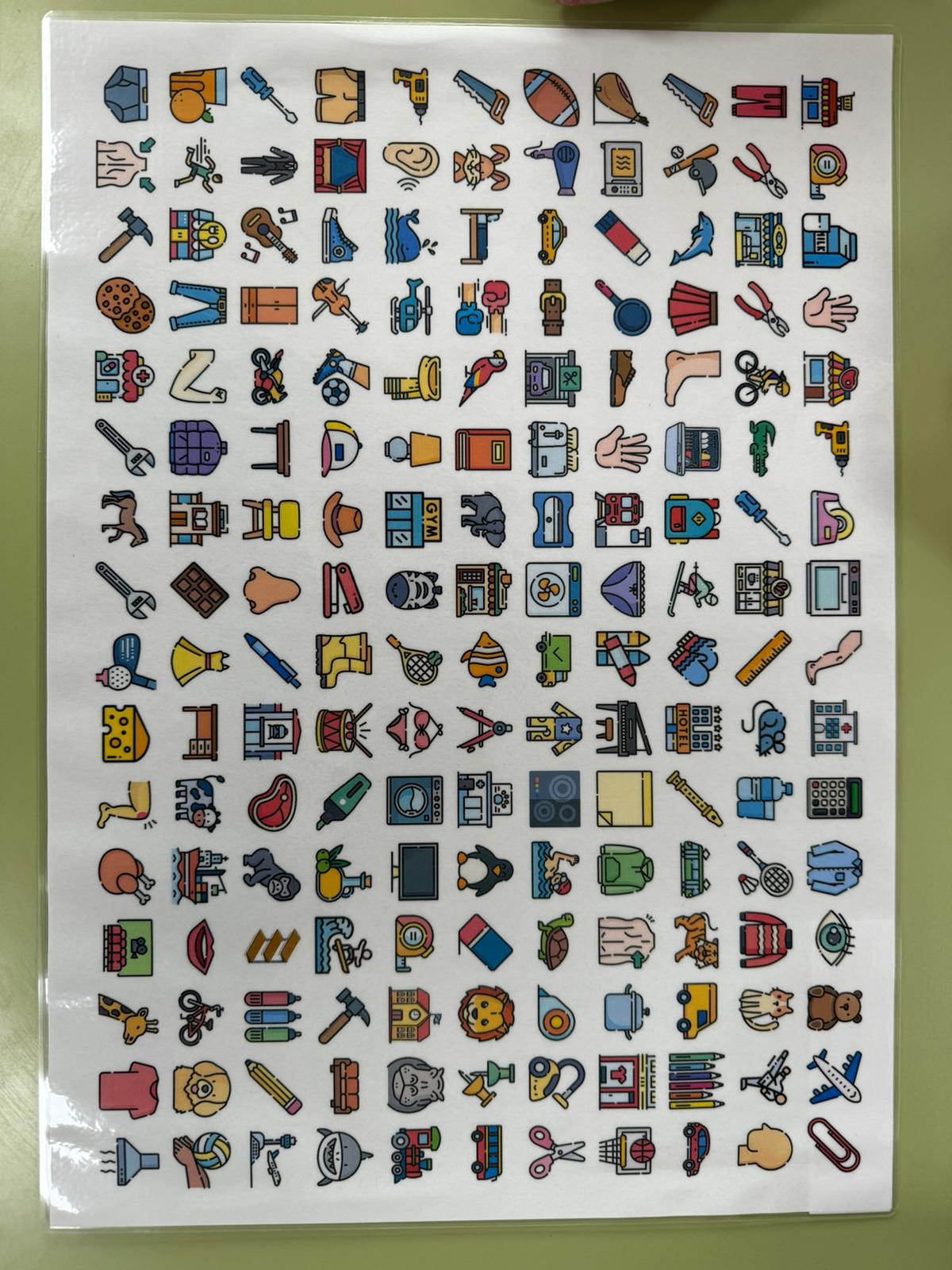 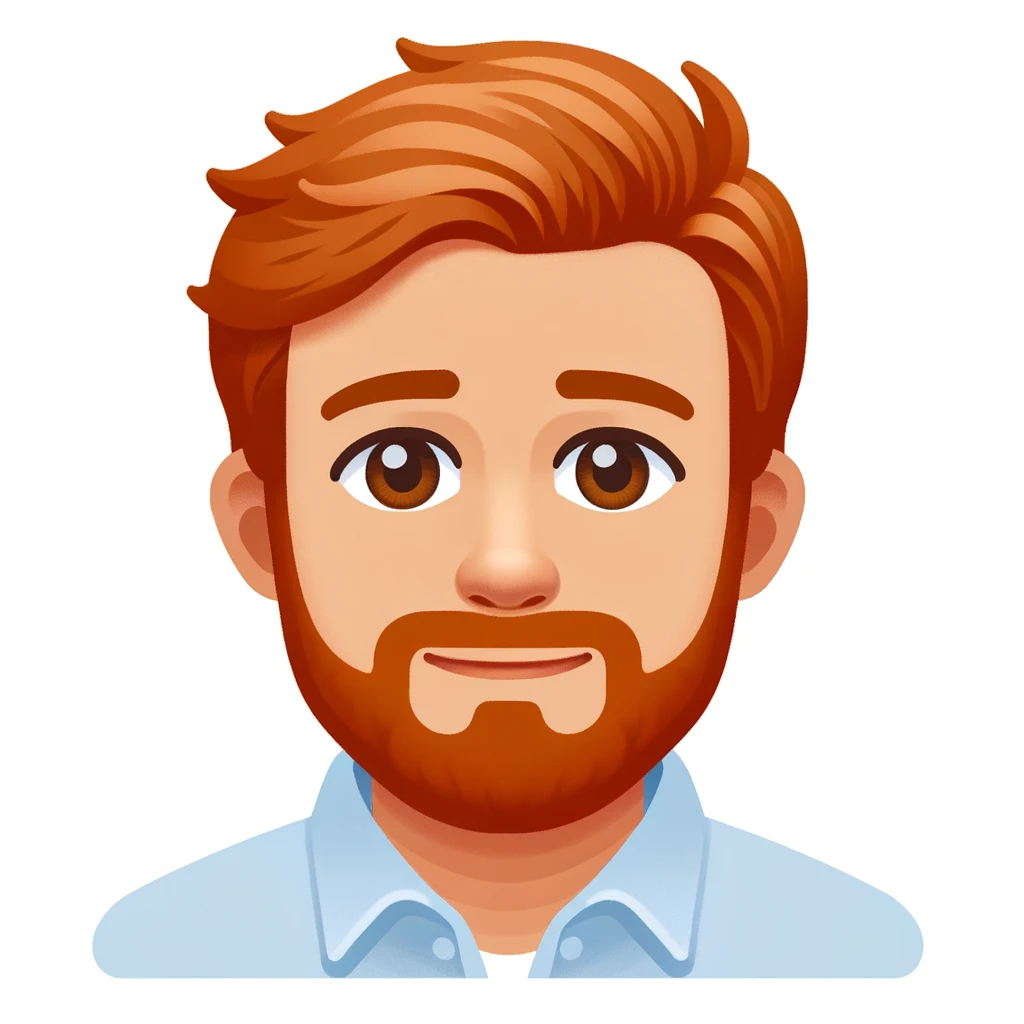 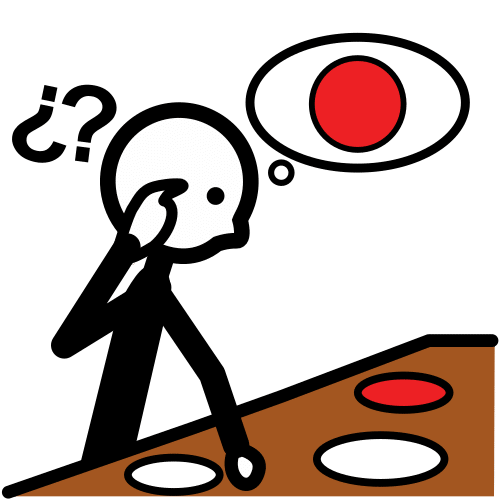 BUSCAR
JIRAFA
Autor pictogramas: Sergio Palao. Procedencia: ARASAAC http://arasaac.org Licencia: CC (BY-NC-SA) Propiedad: Gobierno de Aragón. Autor: Álvaro Aranda
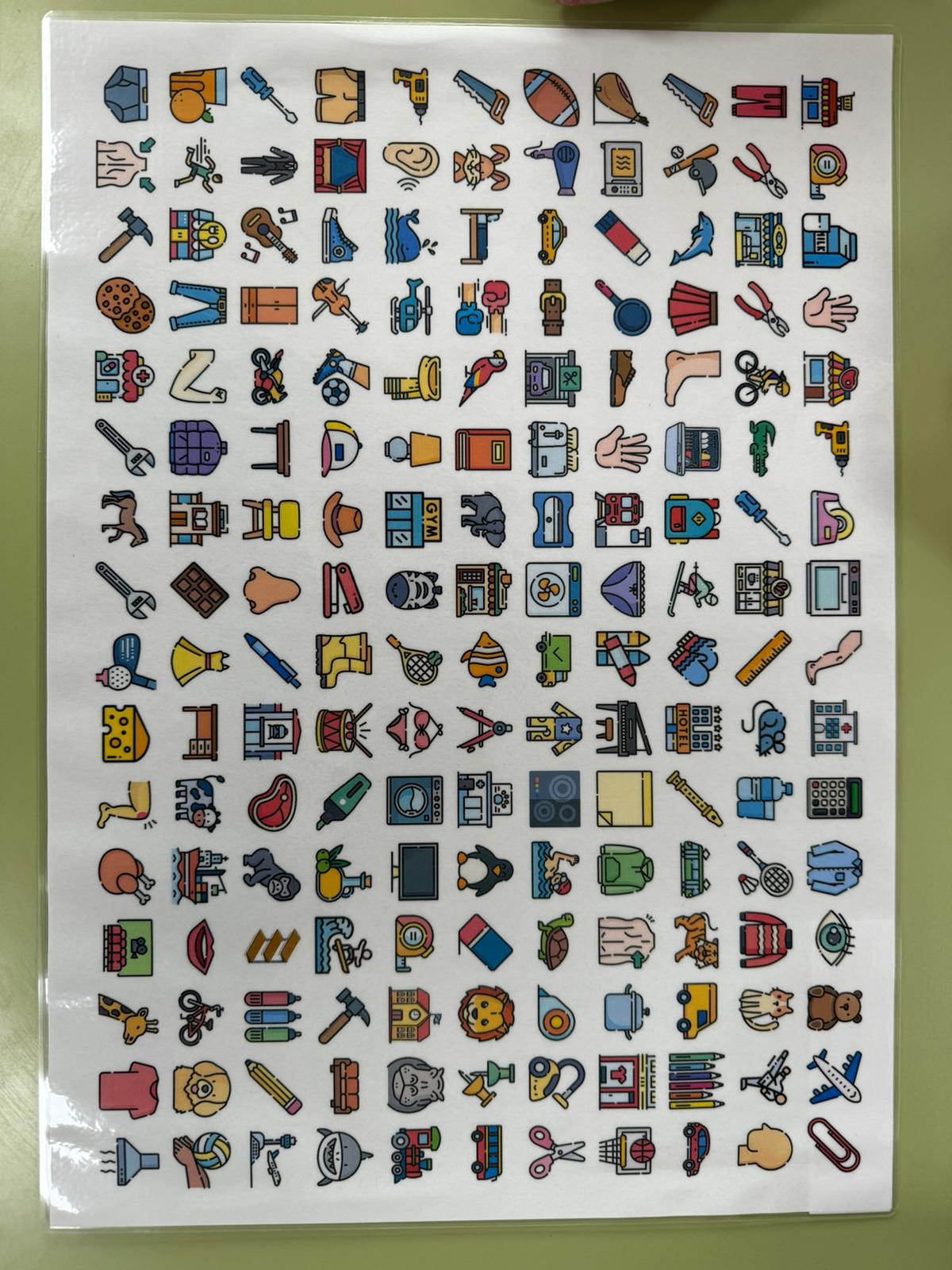 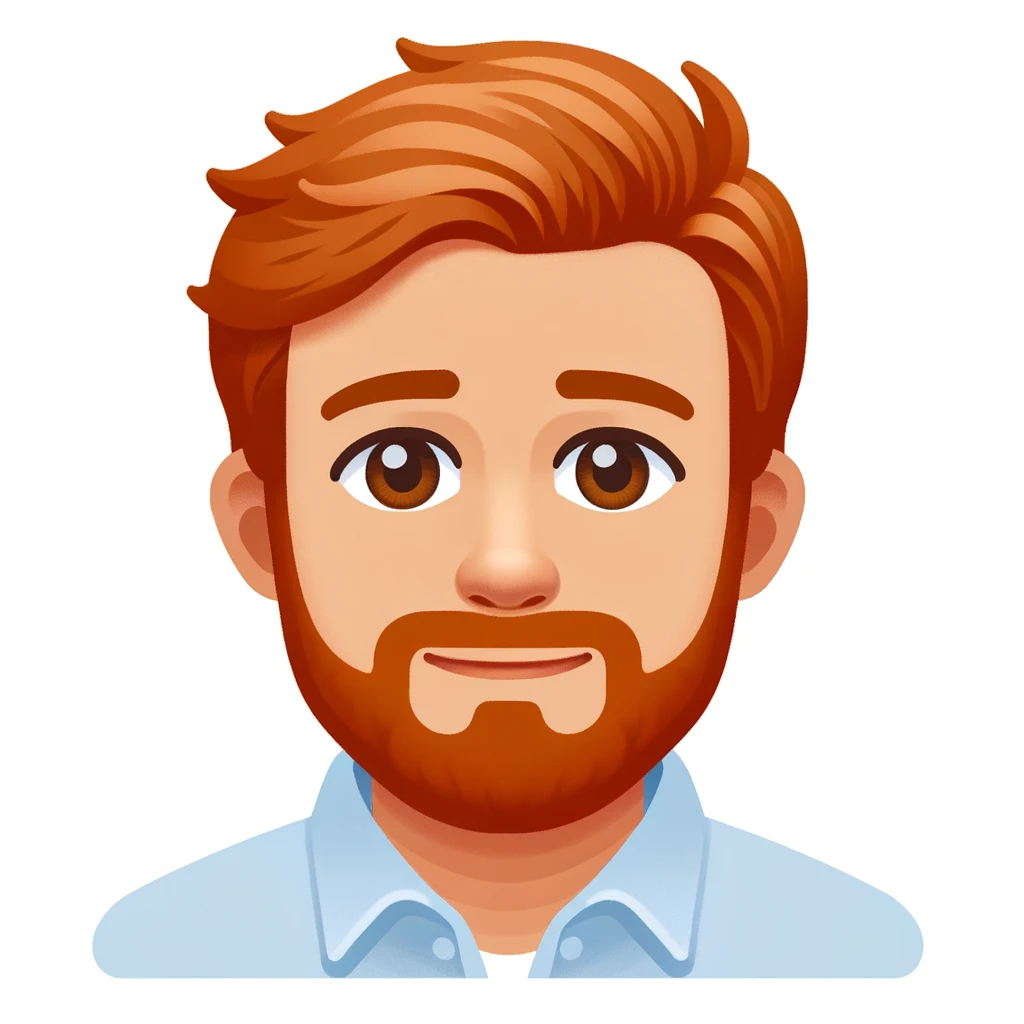 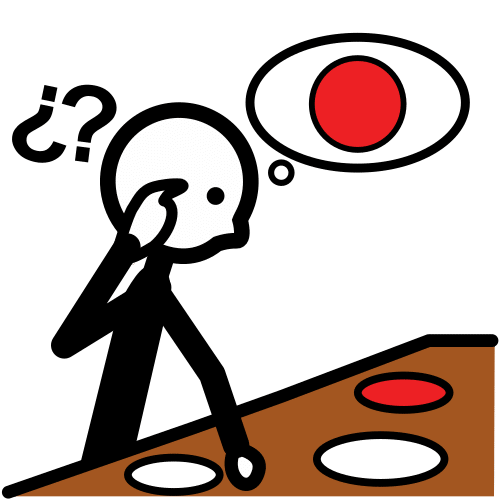 BUSCAR
TREN
Autor pictogramas: Sergio Palao. Procedencia: ARASAAC http://arasaac.org Licencia: CC (BY-NC-SA) Propiedad: Gobierno de Aragón. Autor: Álvaro Aranda
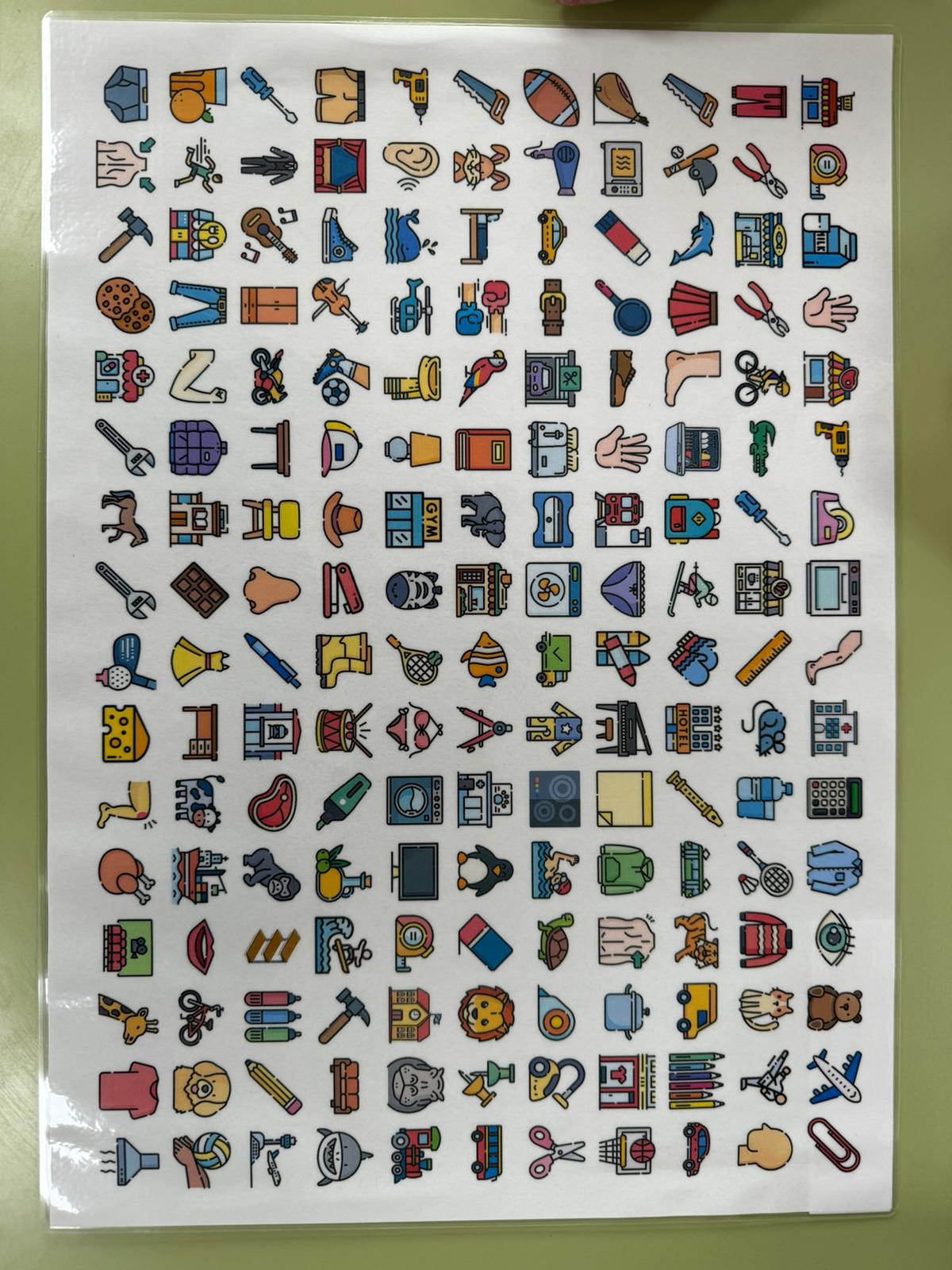 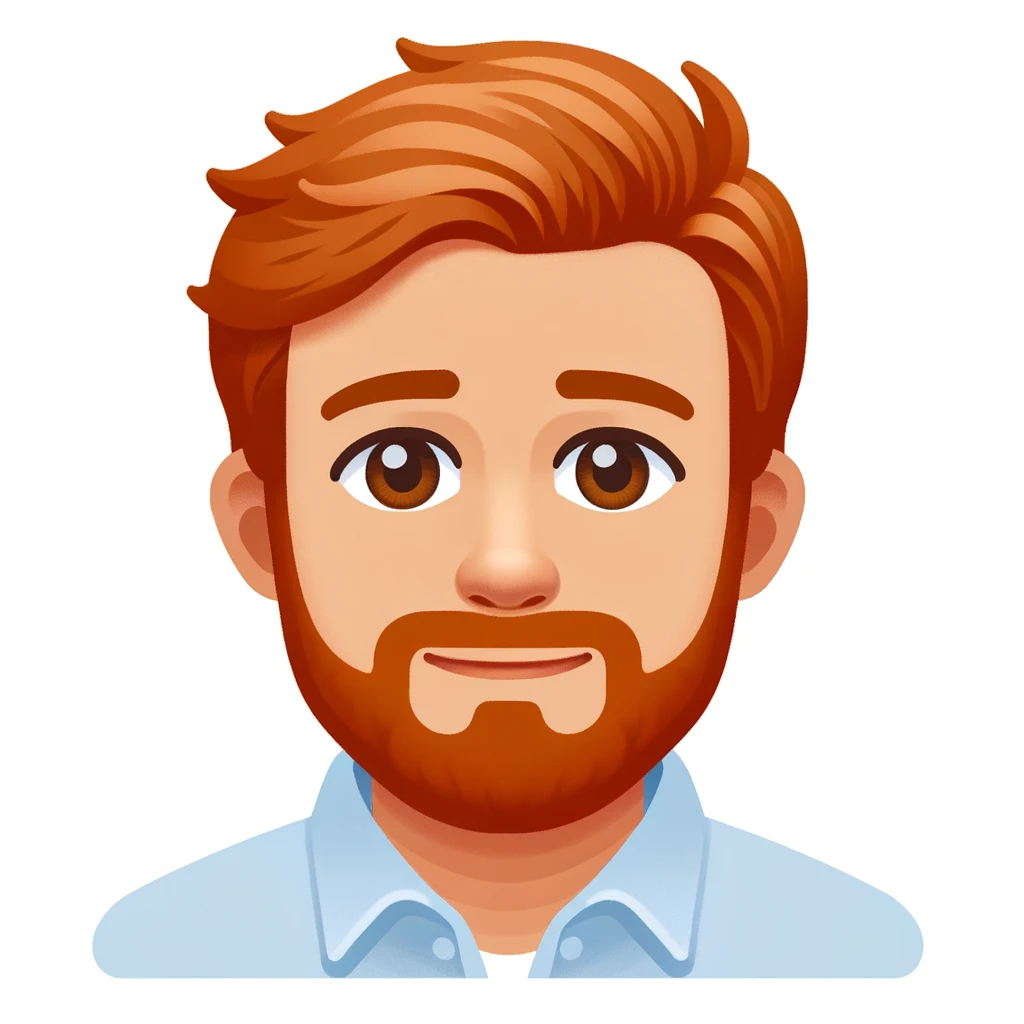 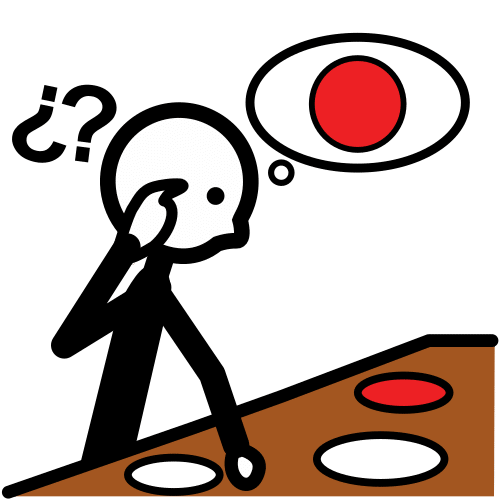 BUSCAR
ASPIRADORA
Autor pictogramas: Sergio Palao. Procedencia: ARASAAC http://arasaac.org Licencia: CC (BY-NC-SA) Propiedad: Gobierno de Aragón. Autor: Álvaro Aranda
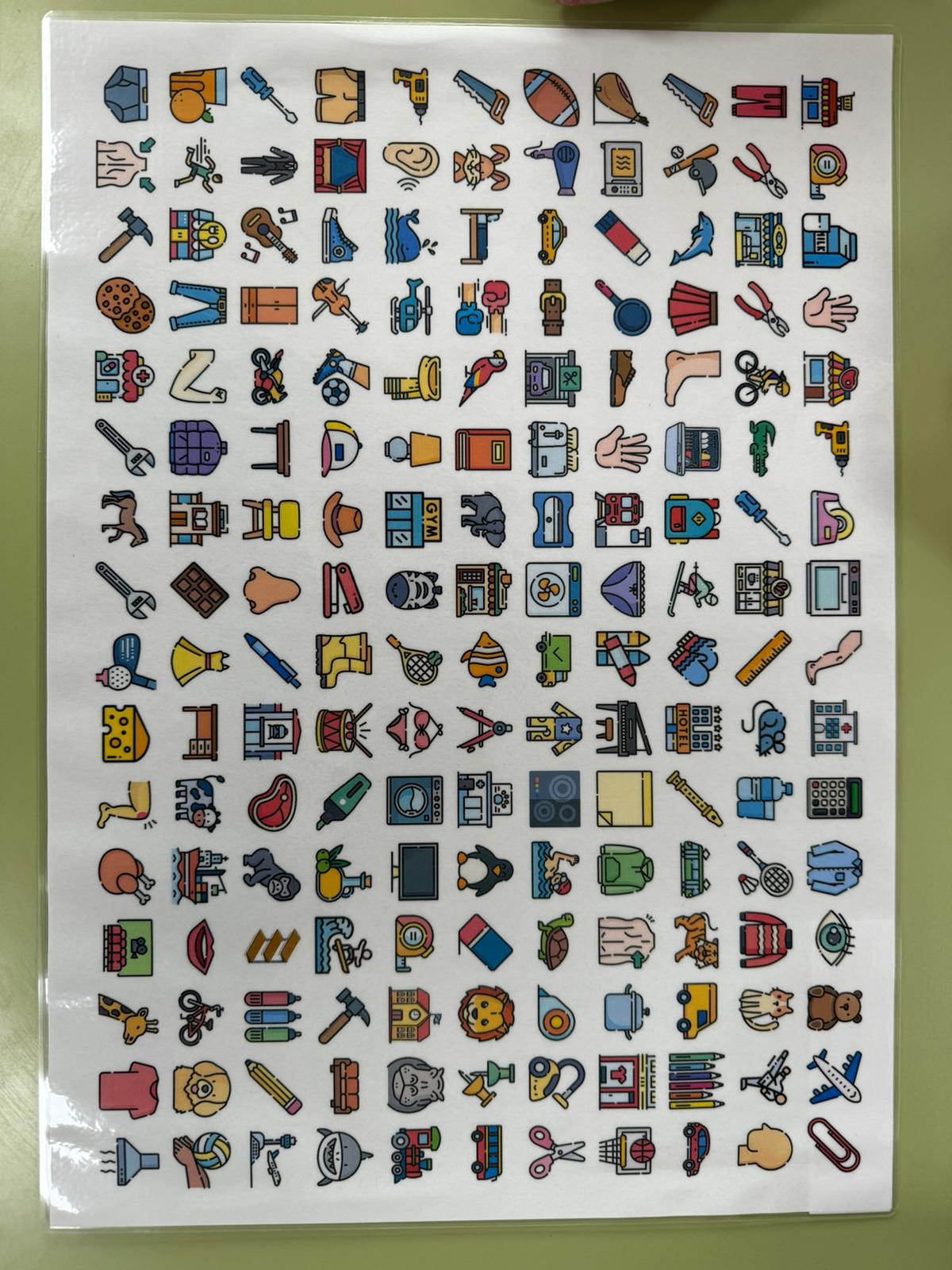 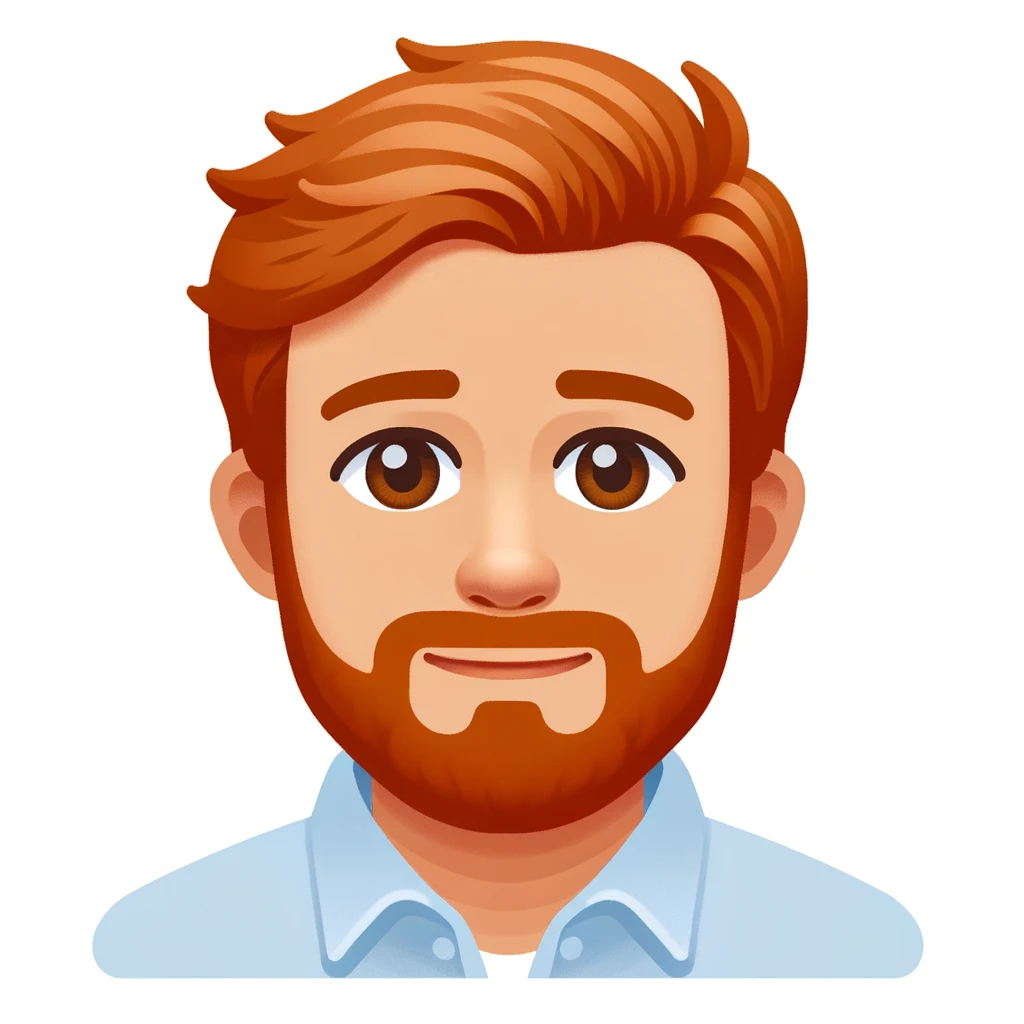 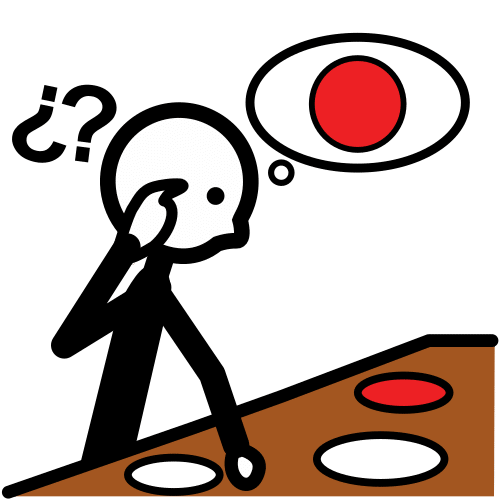 BUSCAR
PIANO
Autor pictogramas: Sergio Palao. Procedencia: ARASAAC http://arasaac.org Licencia: CC (BY-NC-SA) Propiedad: Gobierno de Aragón. Autor: Álvaro Aranda
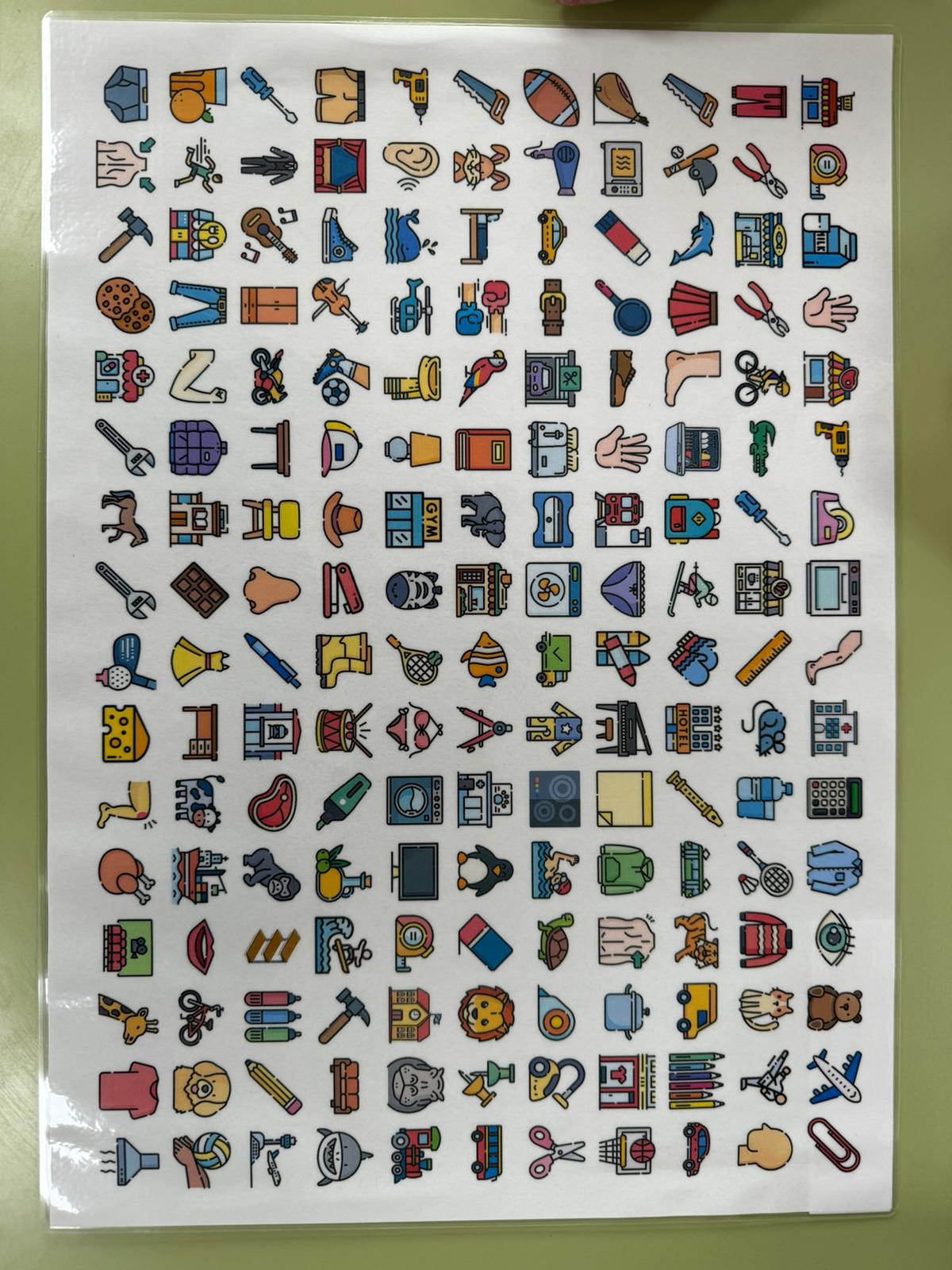 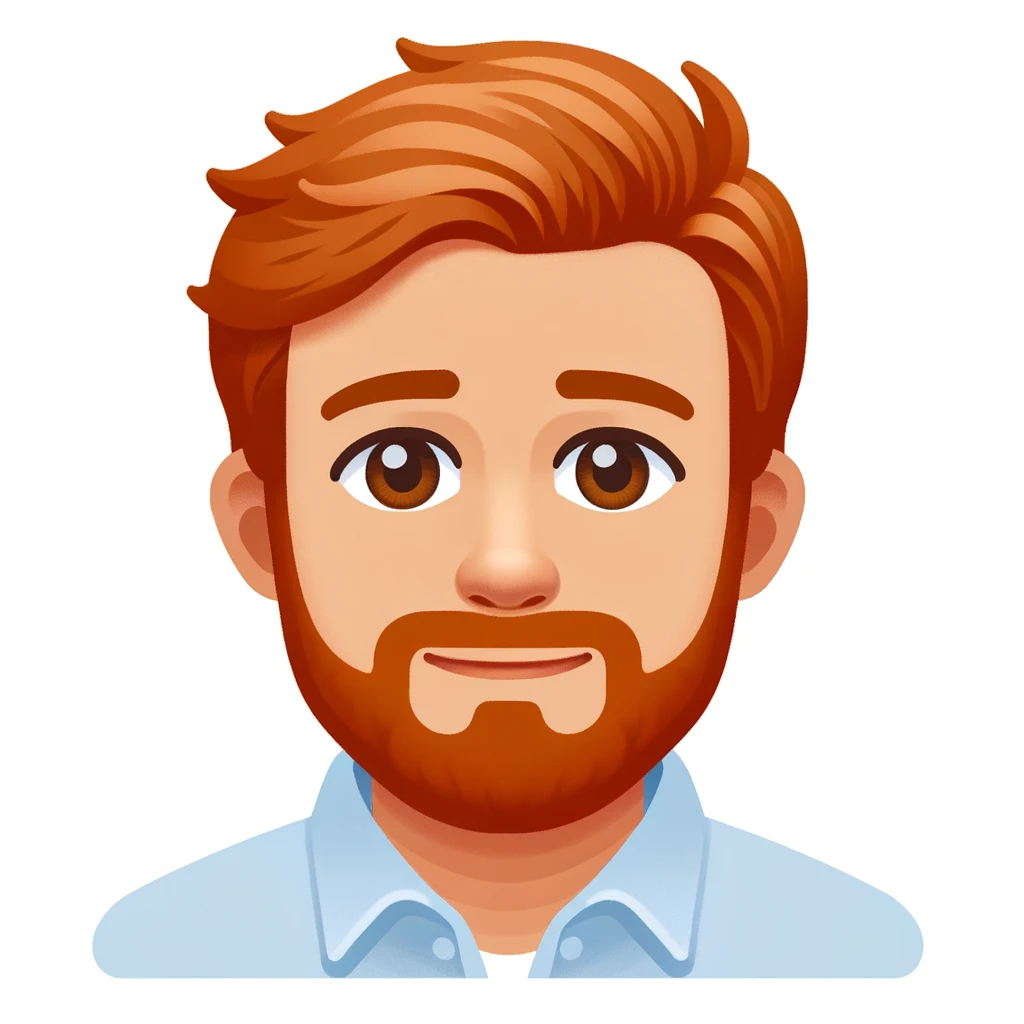 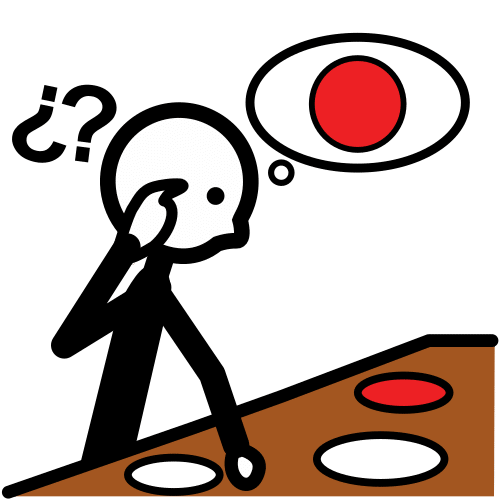 BUSCAR
LORO
Autor pictogramas: Sergio Palao. Procedencia: ARASAAC http://arasaac.org Licencia: CC (BY-NC-SA) Propiedad: Gobierno de Aragón. Autor: Álvaro Aranda
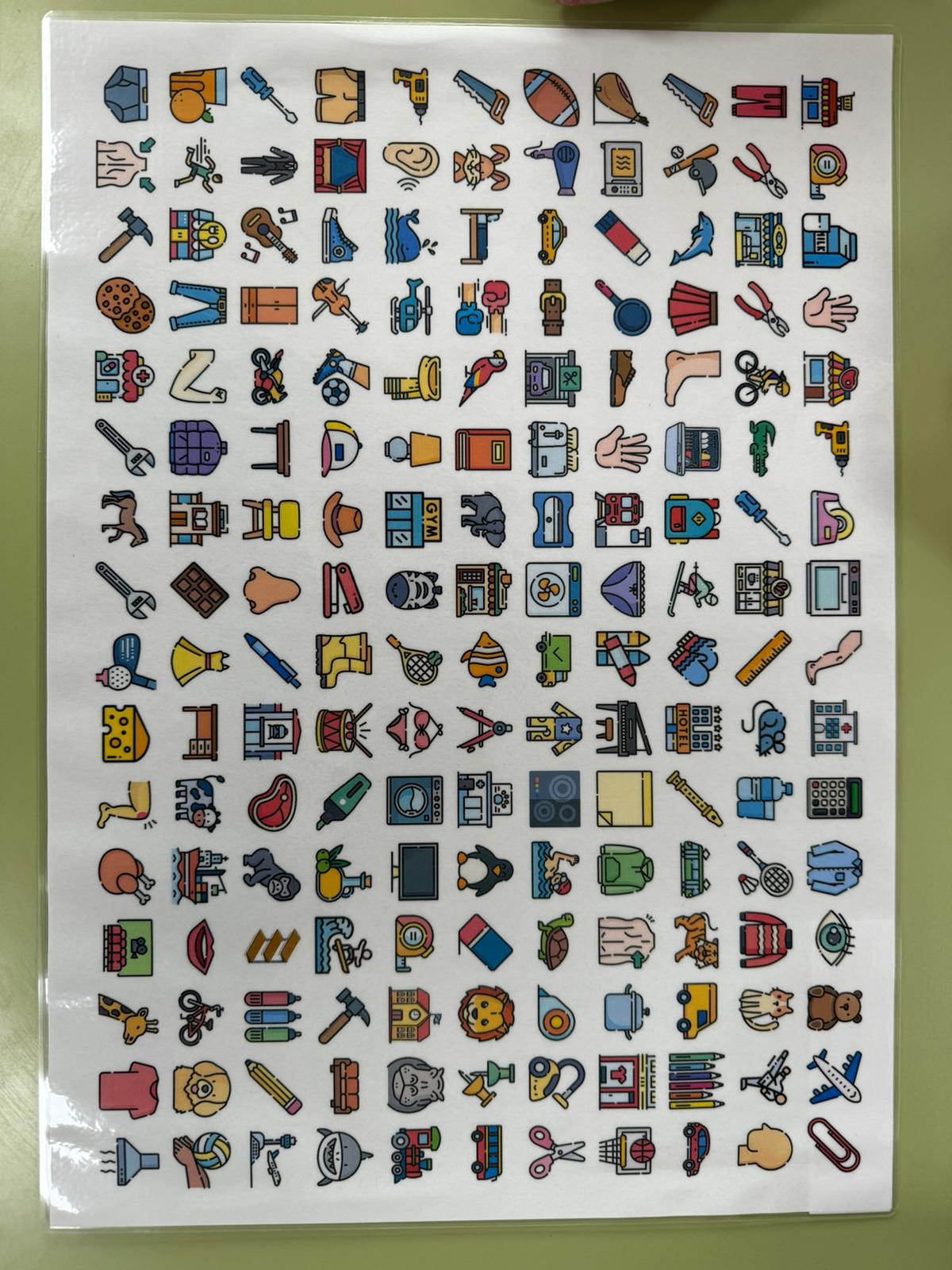 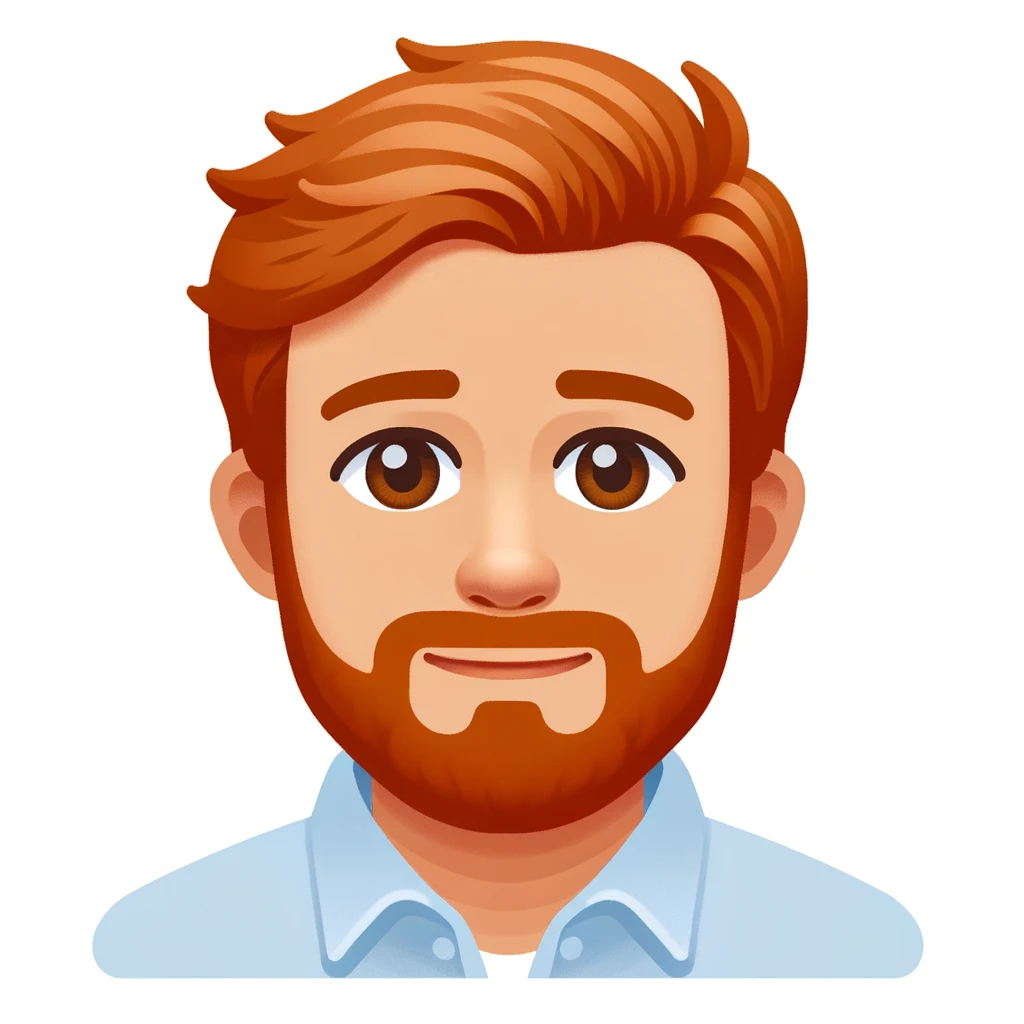 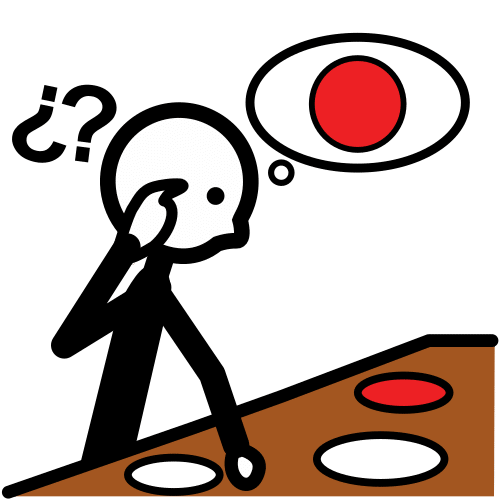 BUSCAR
SILLA
Autor pictogramas: Sergio Palao. Procedencia: ARASAAC http://arasaac.org Licencia: CC (BY-NC-SA) Propiedad: Gobierno de Aragón. Autor: Álvaro Aranda
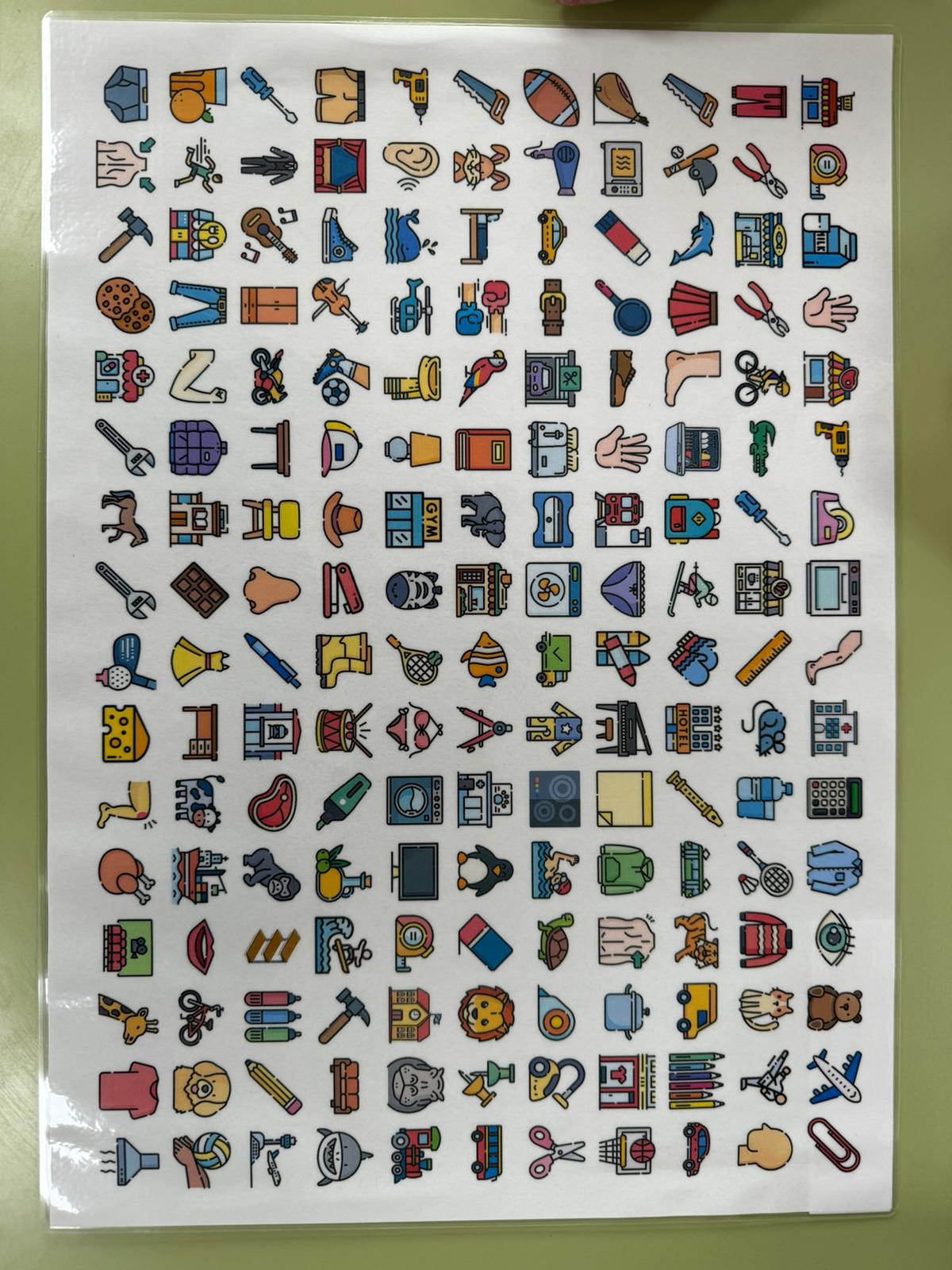 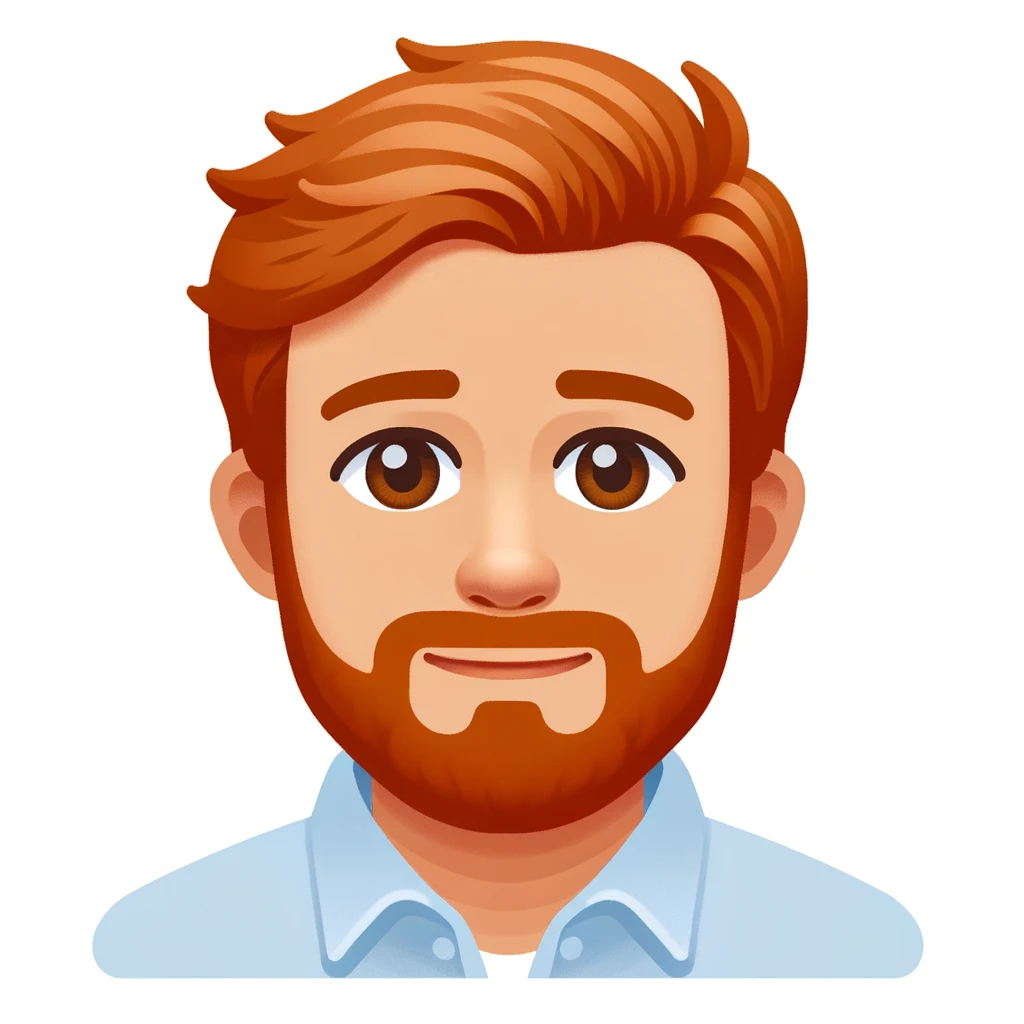 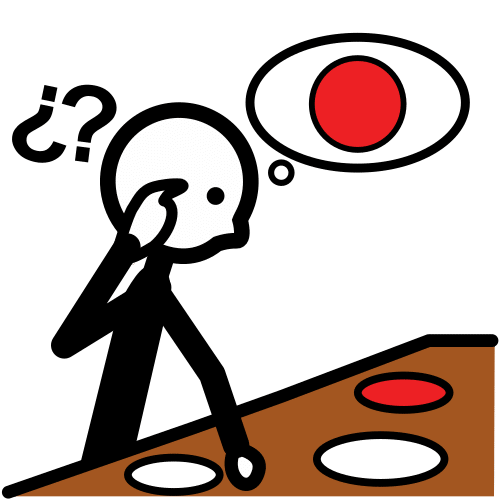 BUSCAR
ESTACIÓN DE TREN
Autor pictogramas: Sergio Palao. Procedencia: ARASAAC http://arasaac.org Licencia: CC (BY-NC-SA) Propiedad: Gobierno de Aragón. Autor: Álvaro Aranda
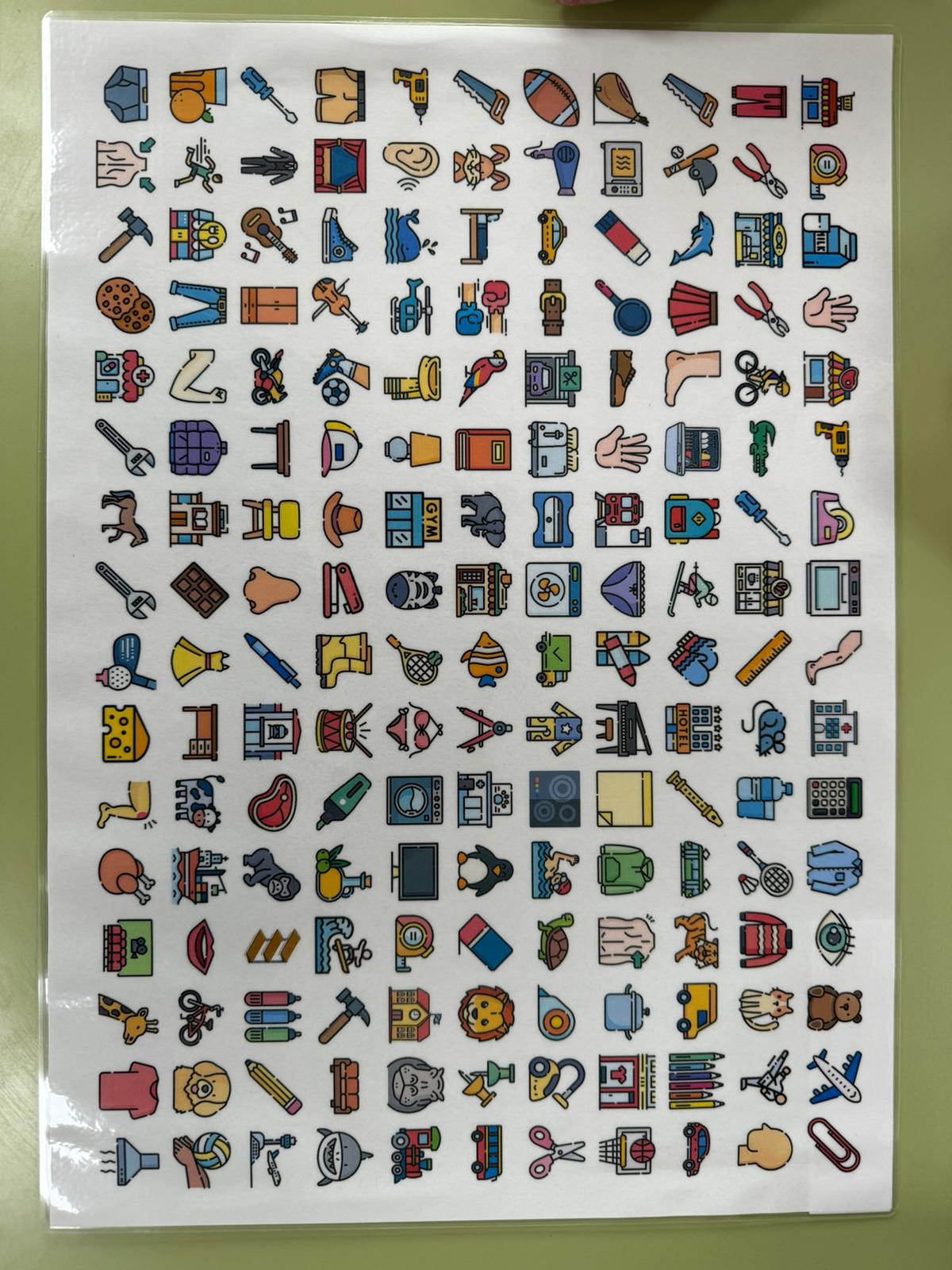 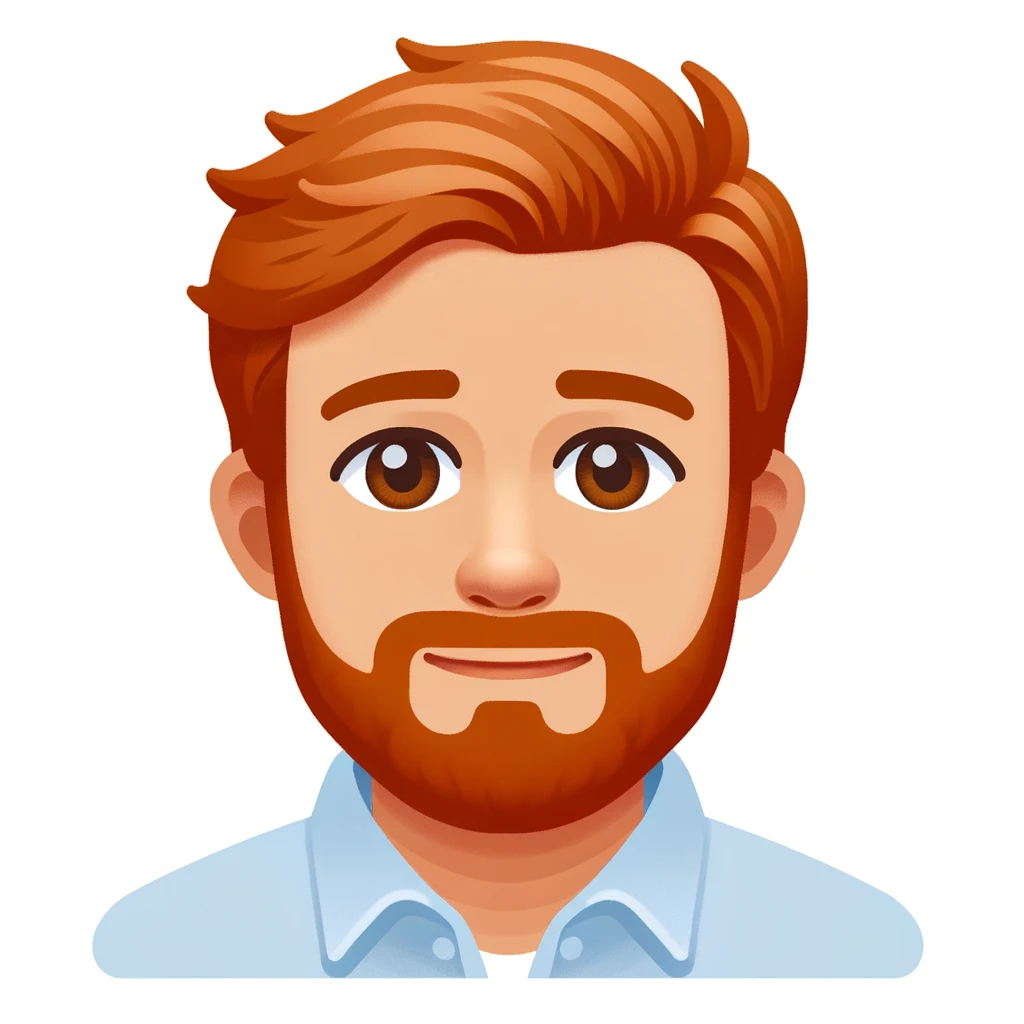 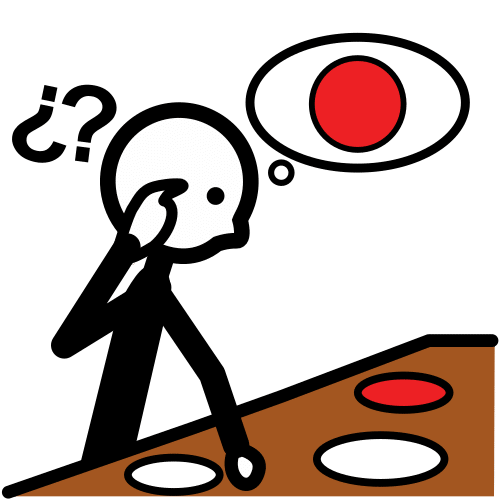 BUSCAR
VACA
Autor pictogramas: Sergio Palao. Procedencia: ARASAAC http://arasaac.org Licencia: CC (BY-NC-SA) Propiedad: Gobierno de Aragón. Autor: Álvaro Aranda
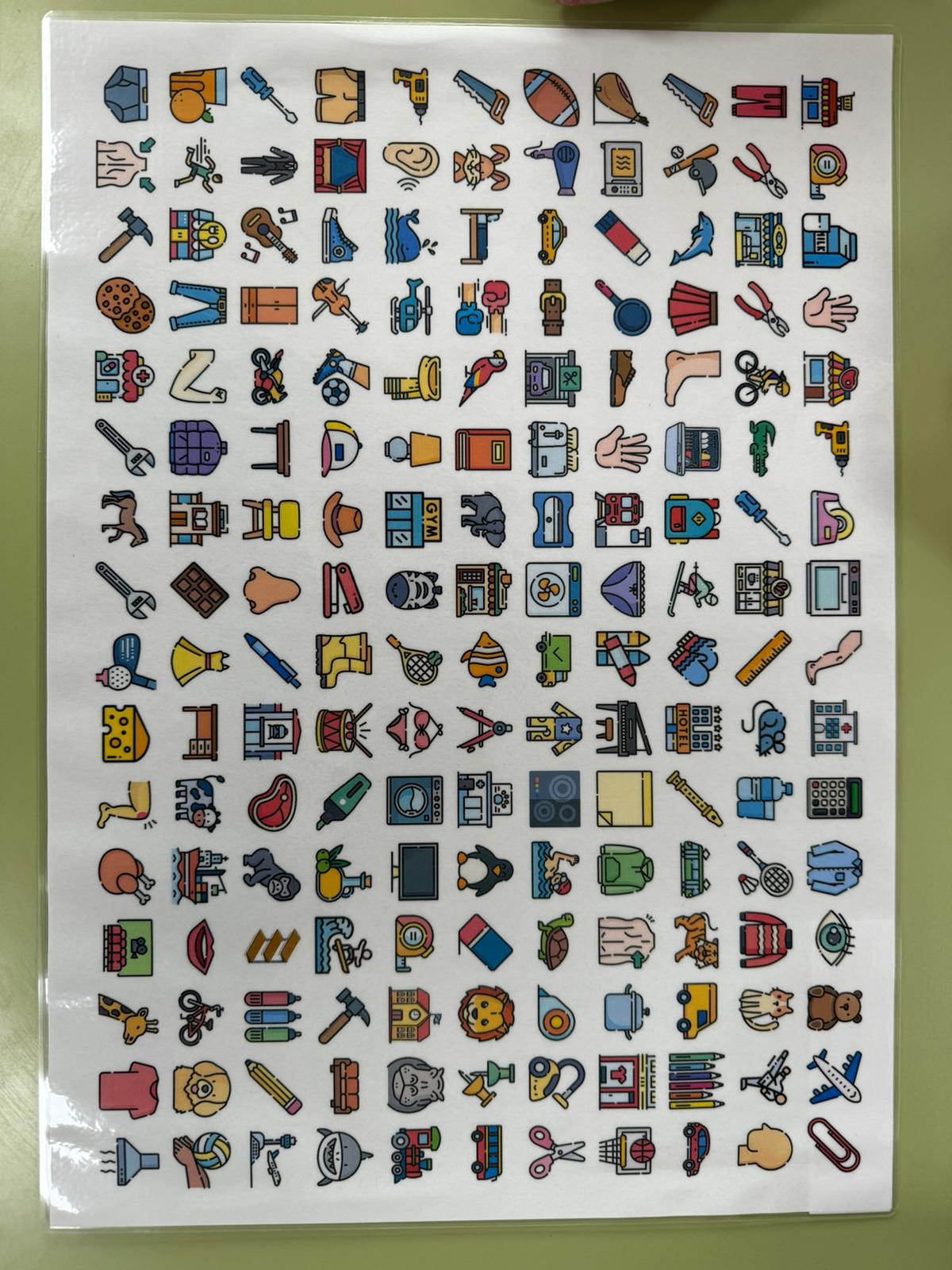 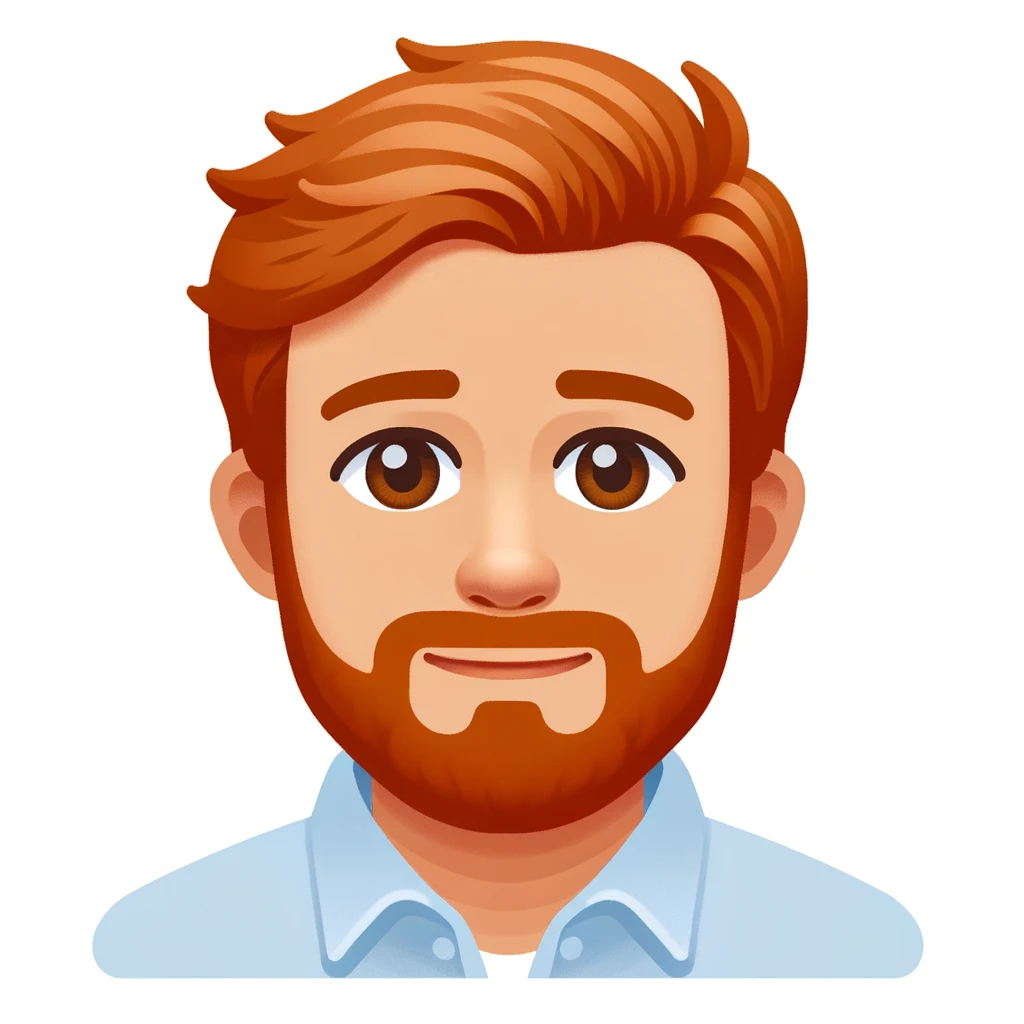 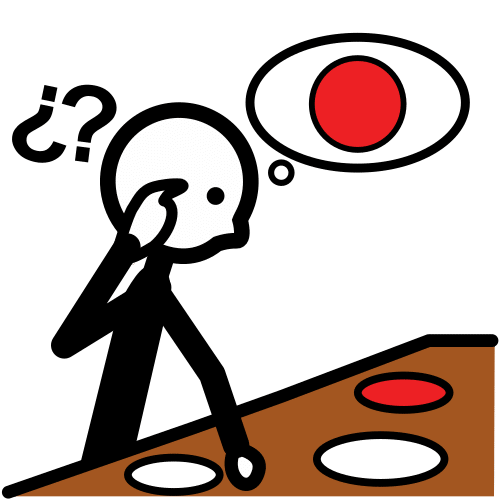 BUSCAR
TORTUGA
Autor pictogramas: Sergio Palao. Procedencia: ARASAAC http://arasaac.org Licencia: CC (BY-NC-SA) Propiedad: Gobierno de Aragón. Autor: Álvaro Aranda
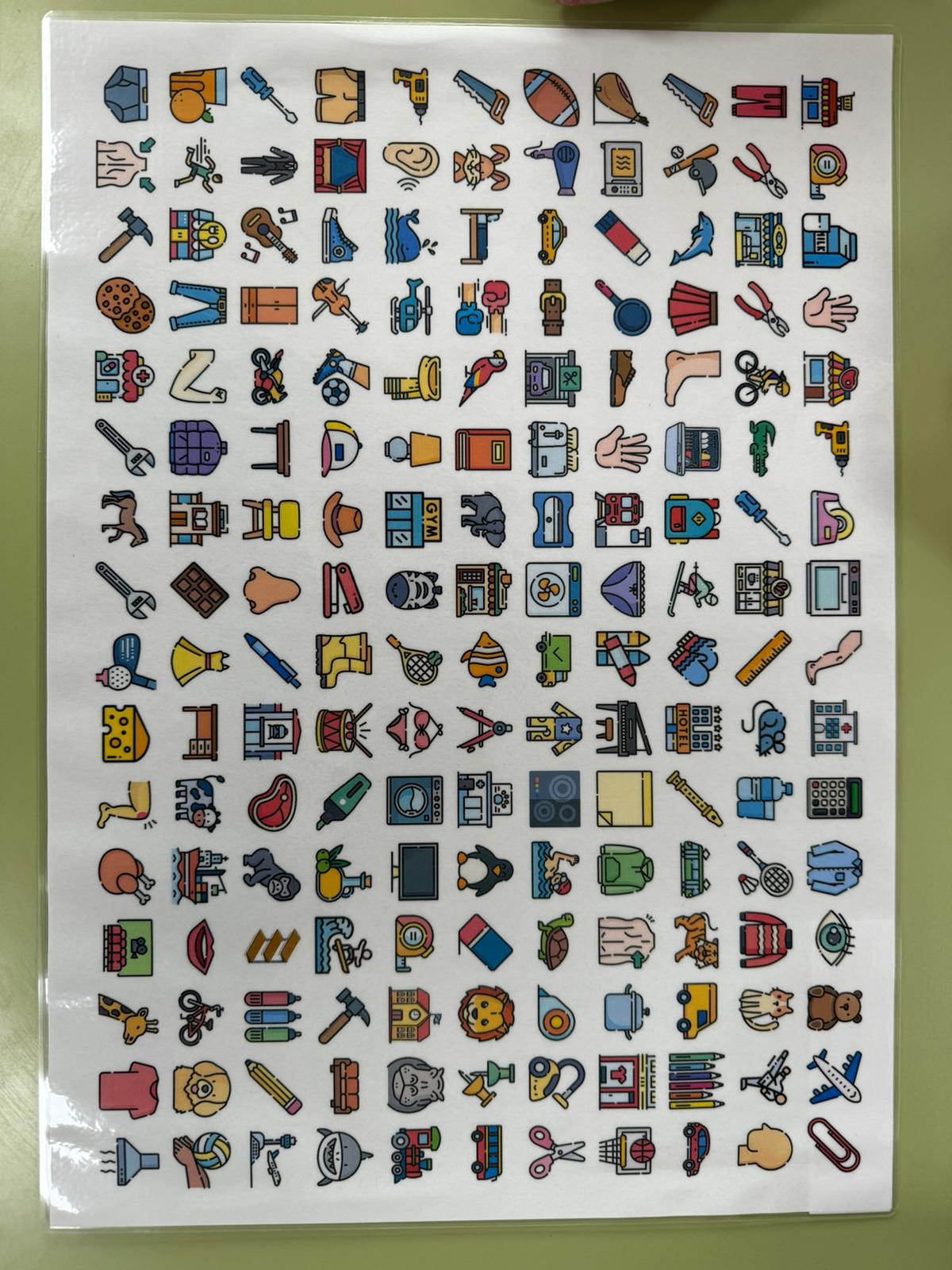 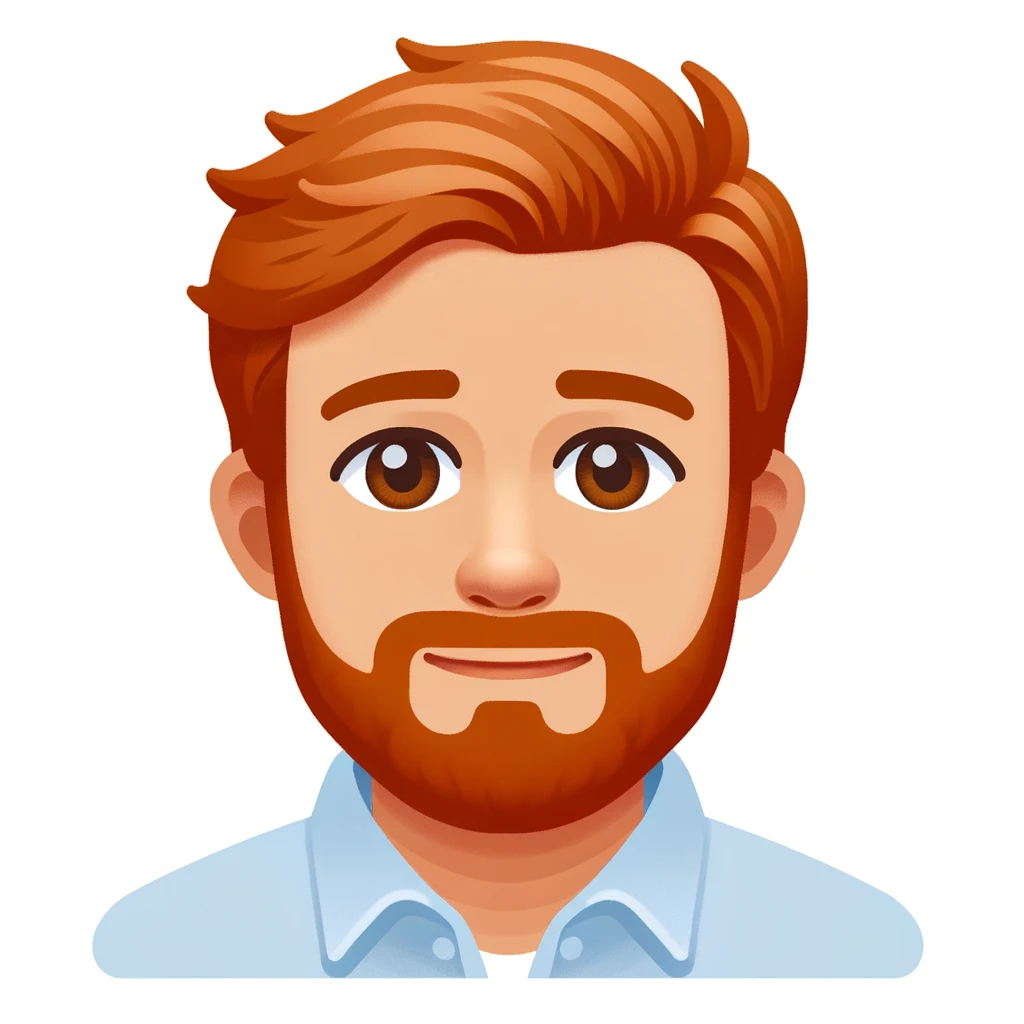 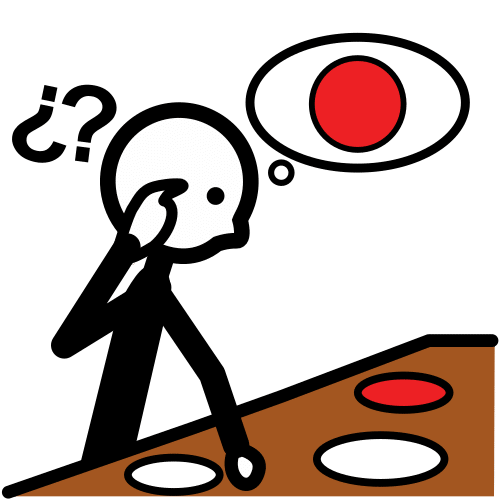 BUSCAR
CAMA
Autor pictogramas: Sergio Palao. Procedencia: ARASAAC http://arasaac.org Licencia: CC (BY-NC-SA) Propiedad: Gobierno de Aragón. Autor: Álvaro Aranda
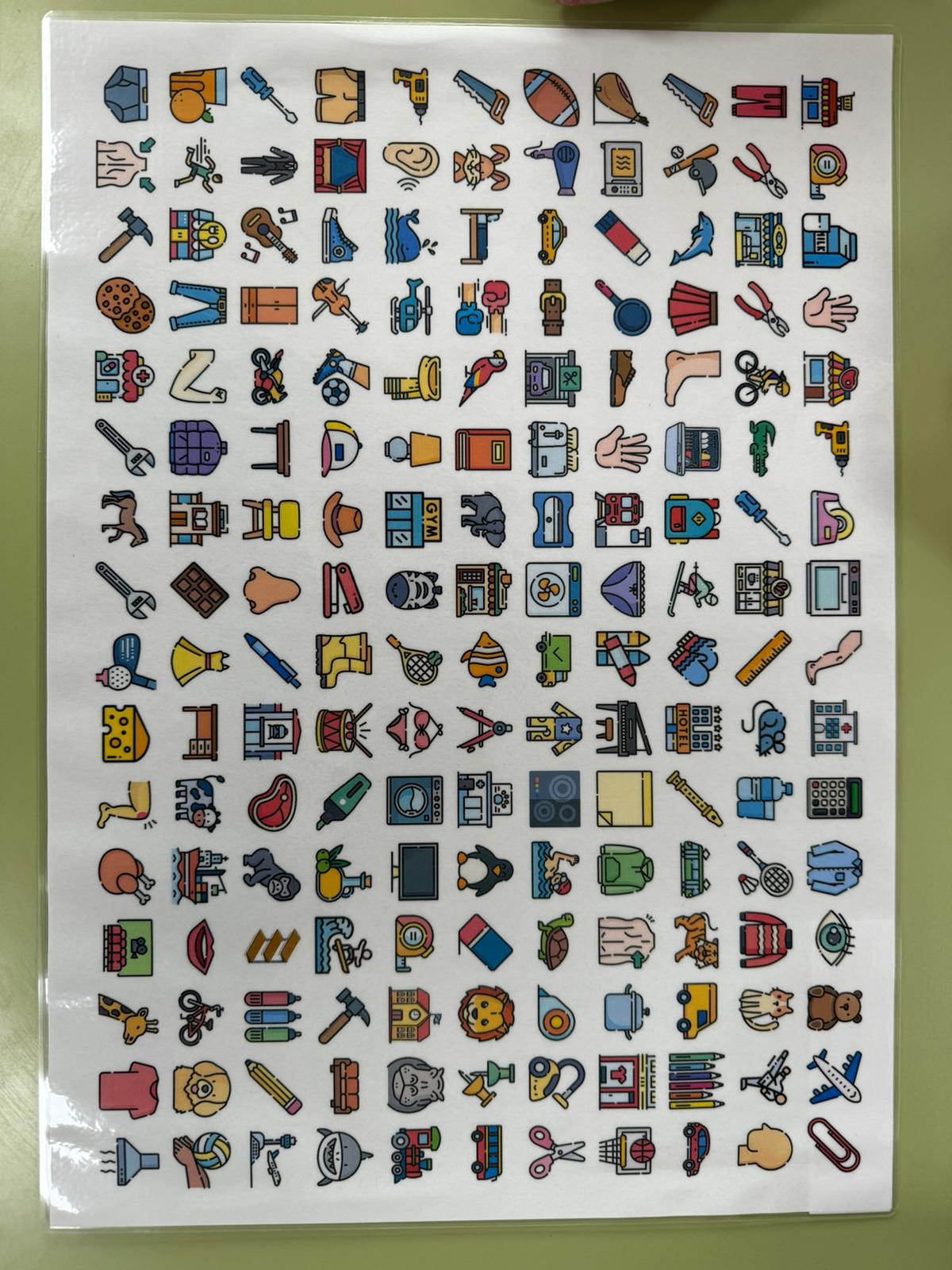 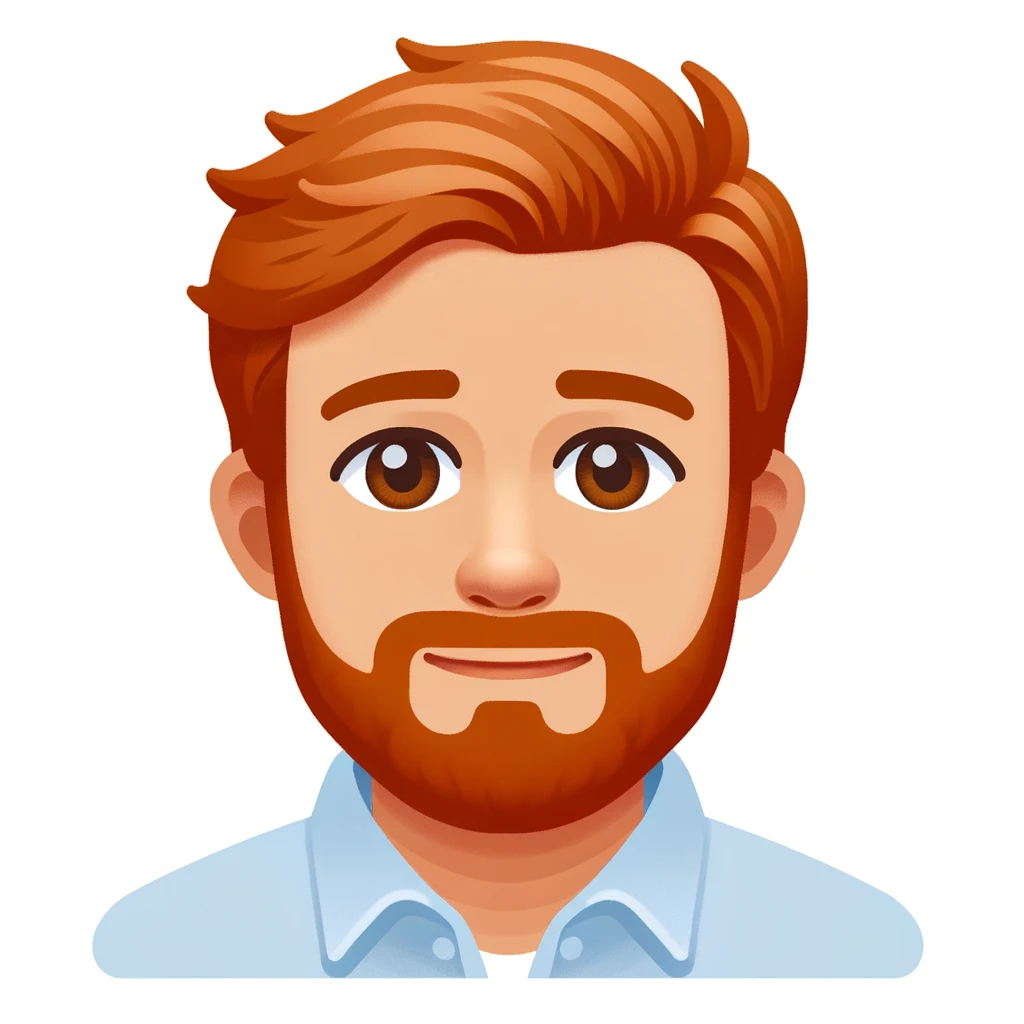 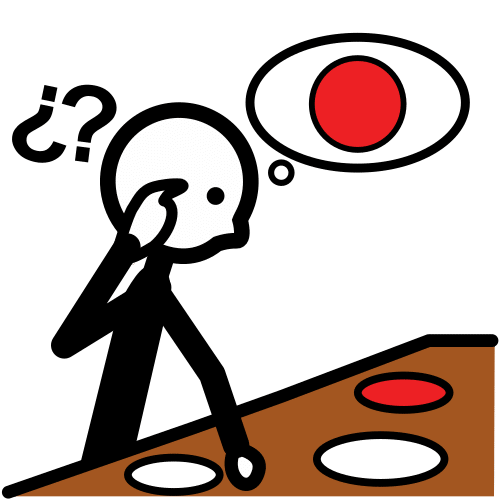 BUSCAR
PIE
Autor pictogramas: Sergio Palao. Procedencia: ARASAAC http://arasaac.org Licencia: CC (BY-NC-SA) Propiedad: Gobierno de Aragón. Autor: Álvaro Aranda
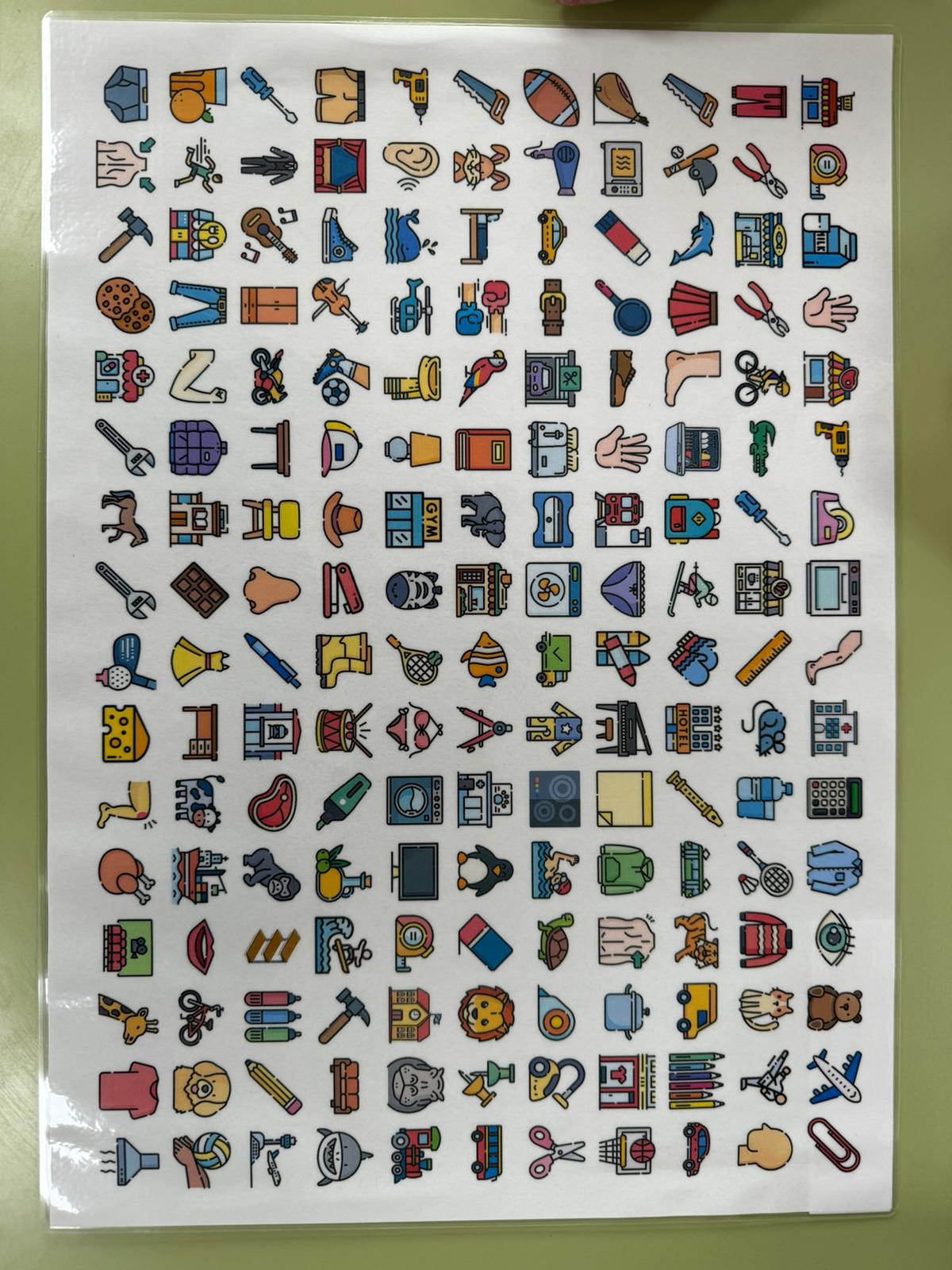 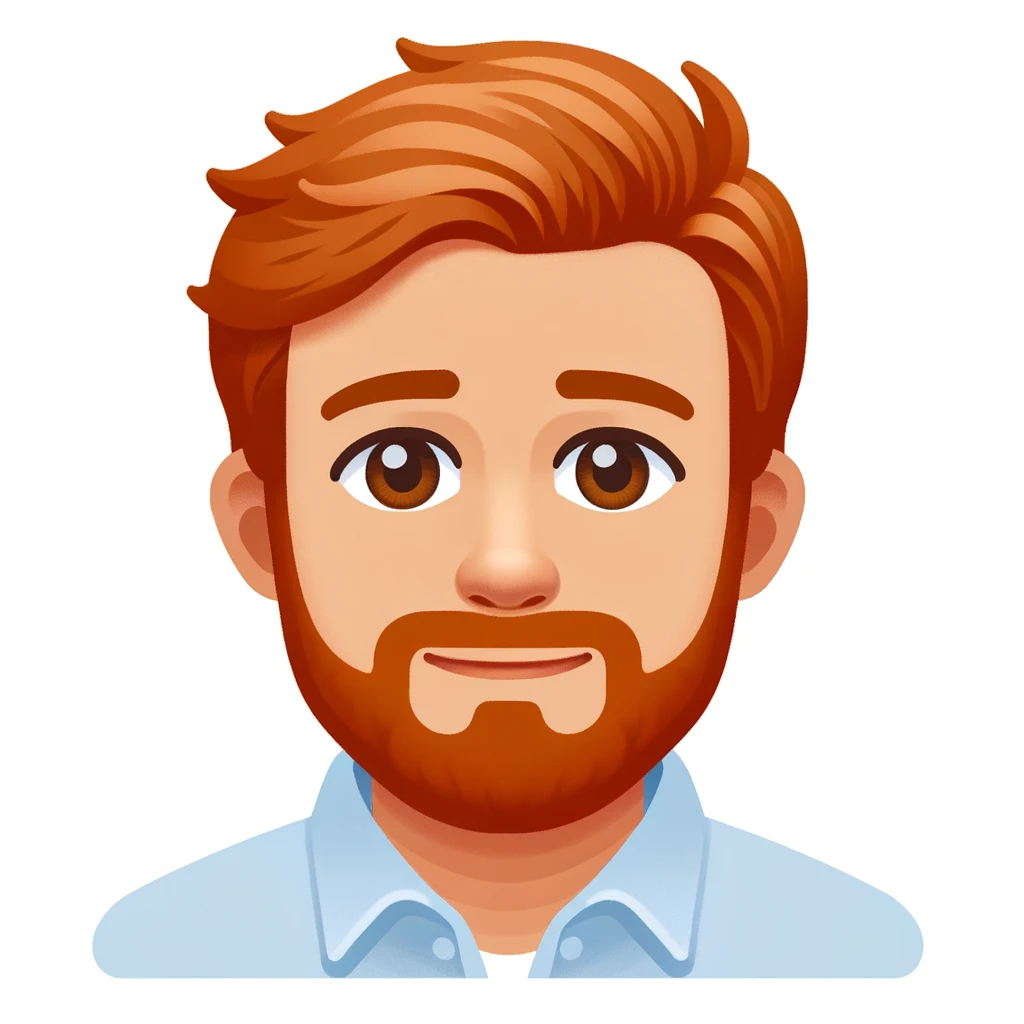 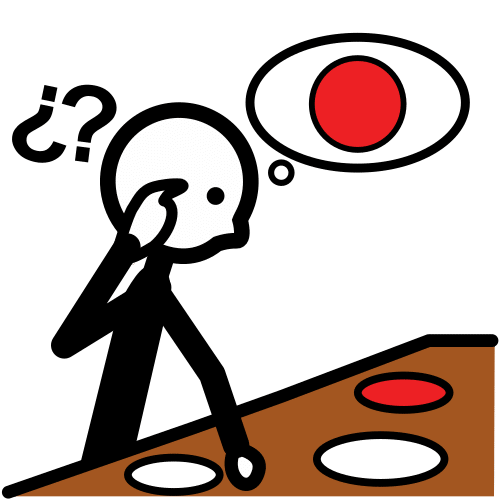 BUSCAR
OSO
Autor pictogramas: Sergio Palao. Procedencia: ARASAAC http://arasaac.org Licencia: CC (BY-NC-SA) Propiedad: Gobierno de Aragón. Autor: Álvaro Aranda
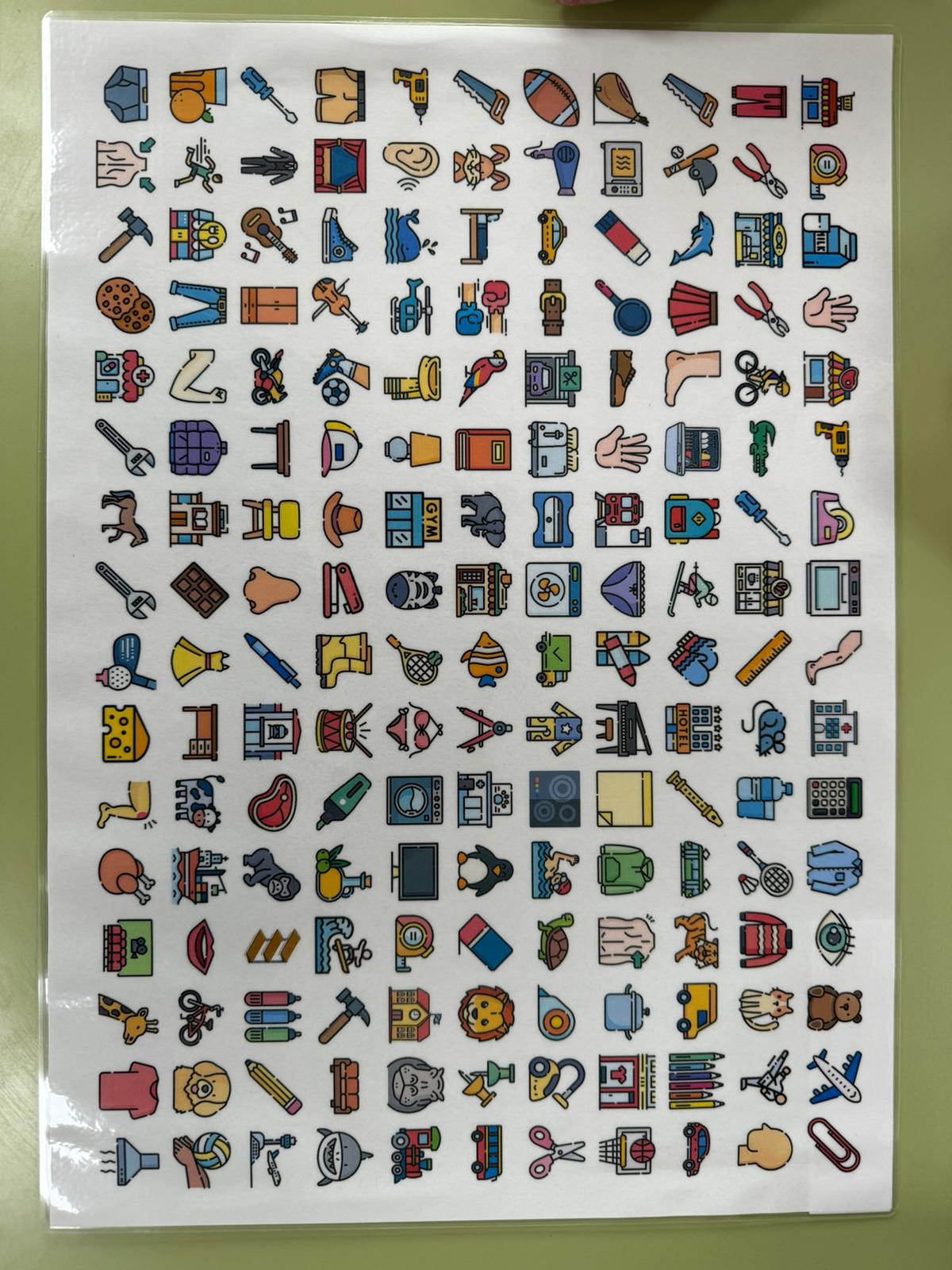 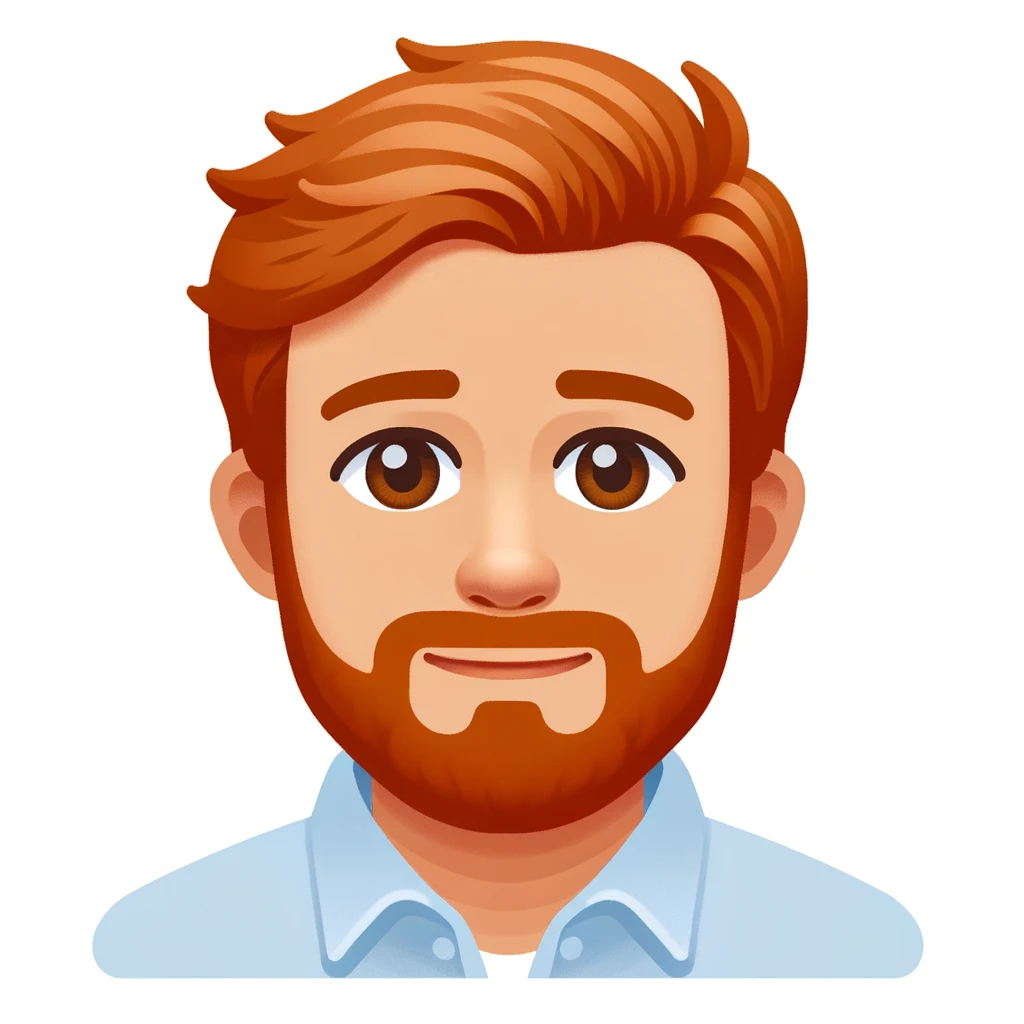 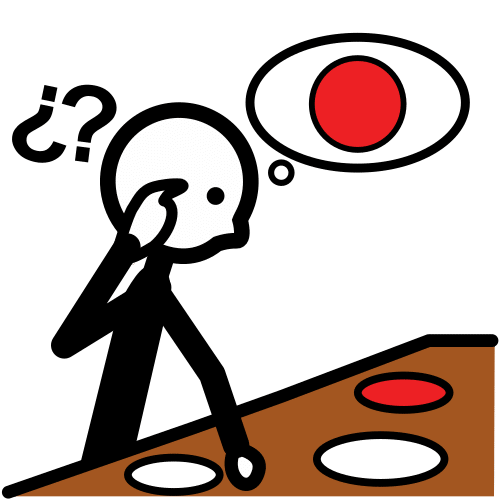 BUSCAR
TALADRO
Autor pictogramas: Sergio Palao. Procedencia: ARASAAC http://arasaac.org Licencia: CC (BY-NC-SA) Propiedad: Gobierno de Aragón. Autor: Álvaro Aranda
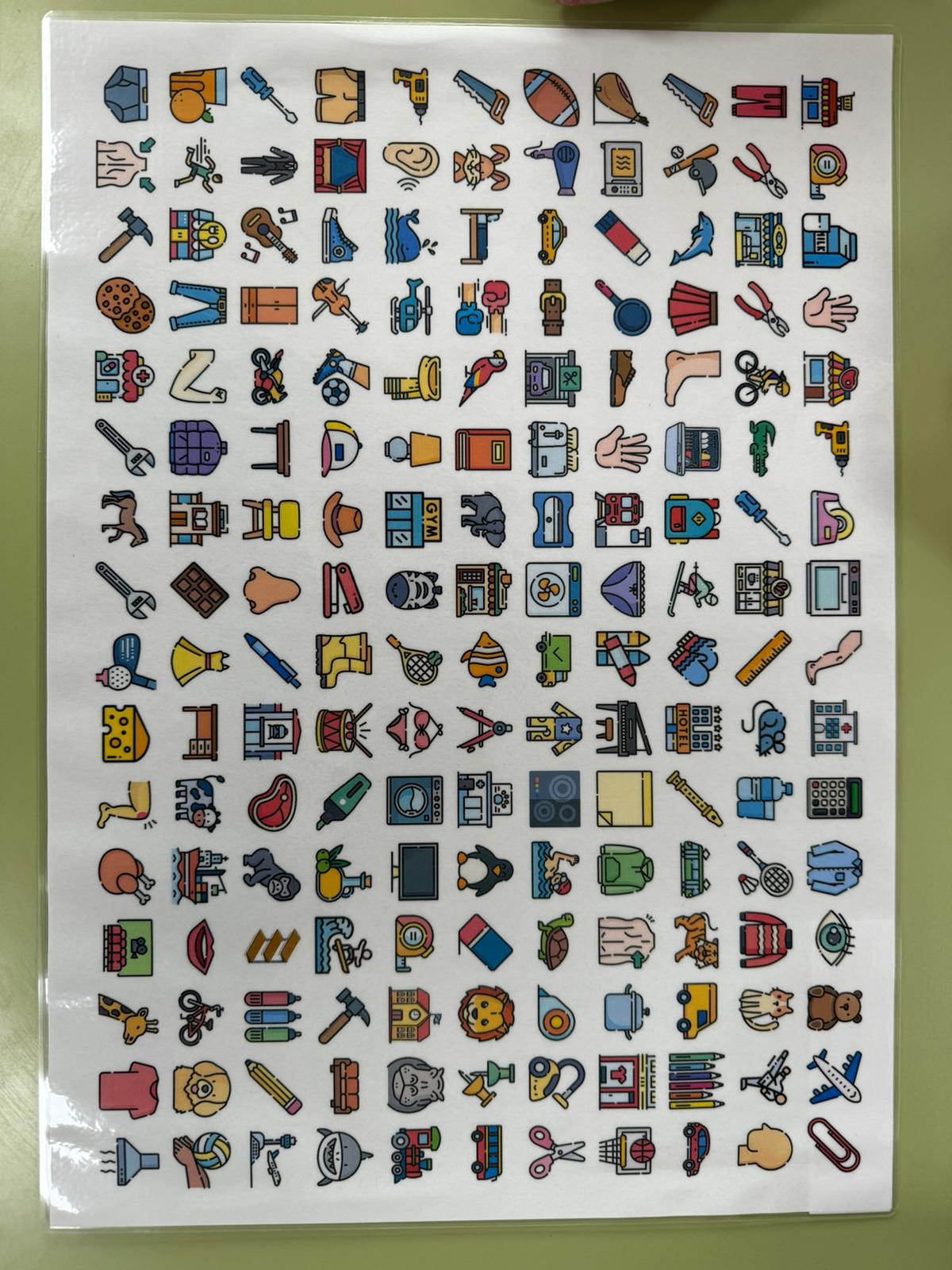 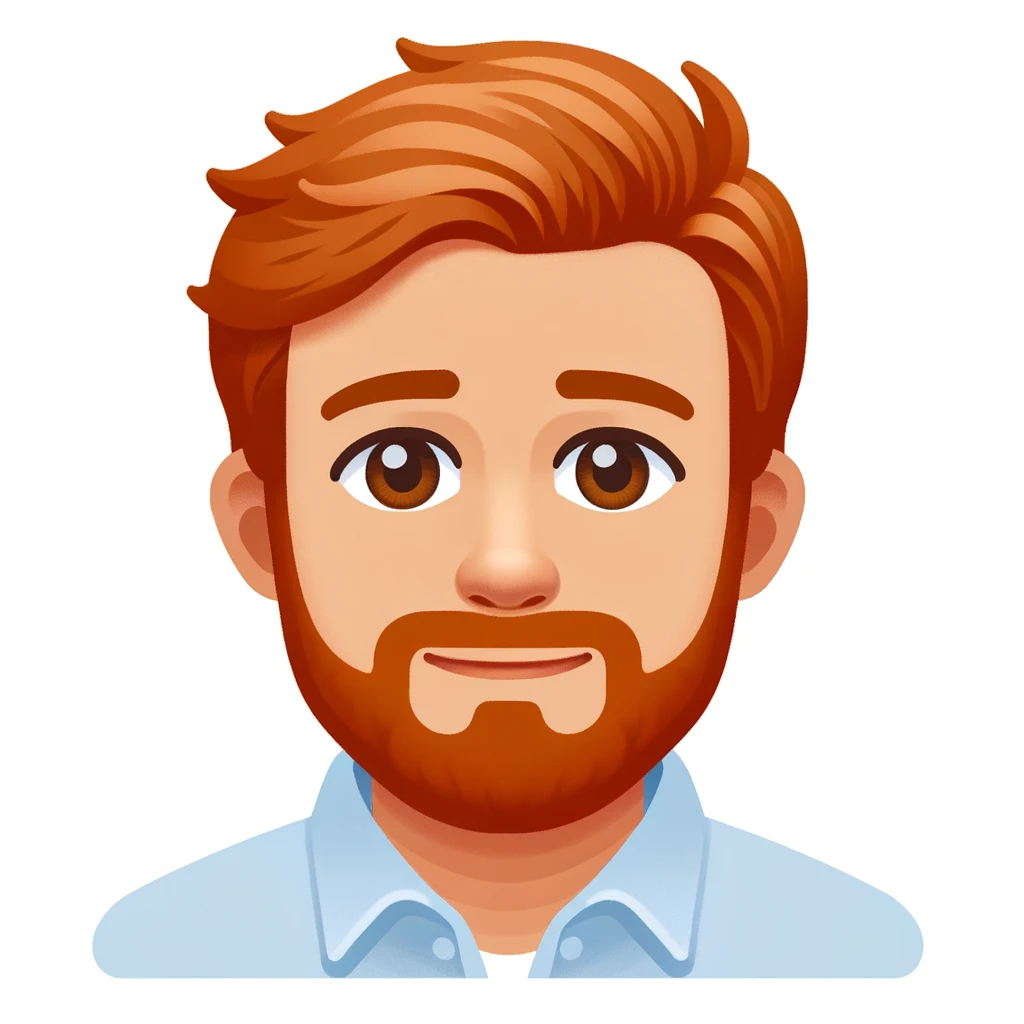 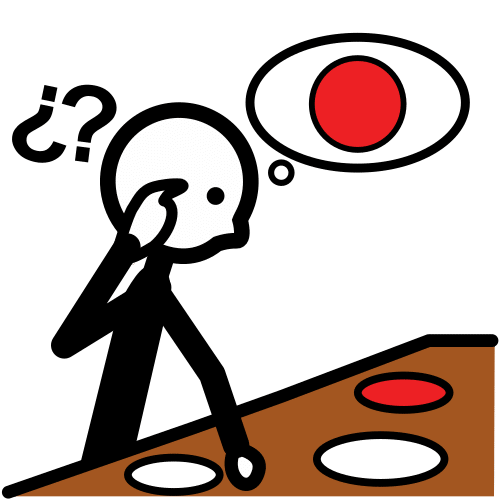 BUSCAR
PANTALÓN CHANDAL
Autor pictogramas: Sergio Palao. Procedencia: ARASAAC http://arasaac.org Licencia: CC (BY-NC-SA) Propiedad: Gobierno de Aragón. Autor: Álvaro Aranda
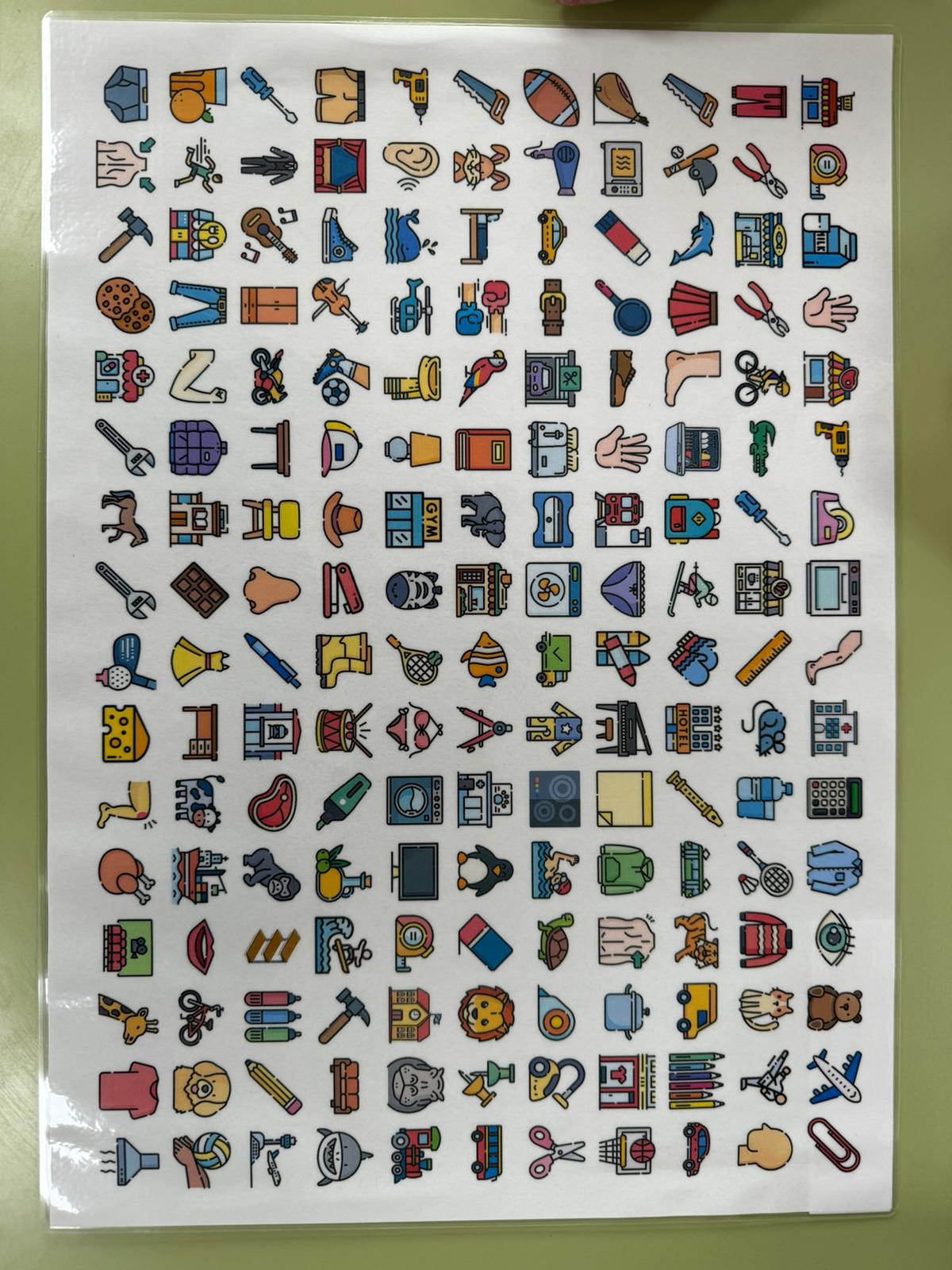 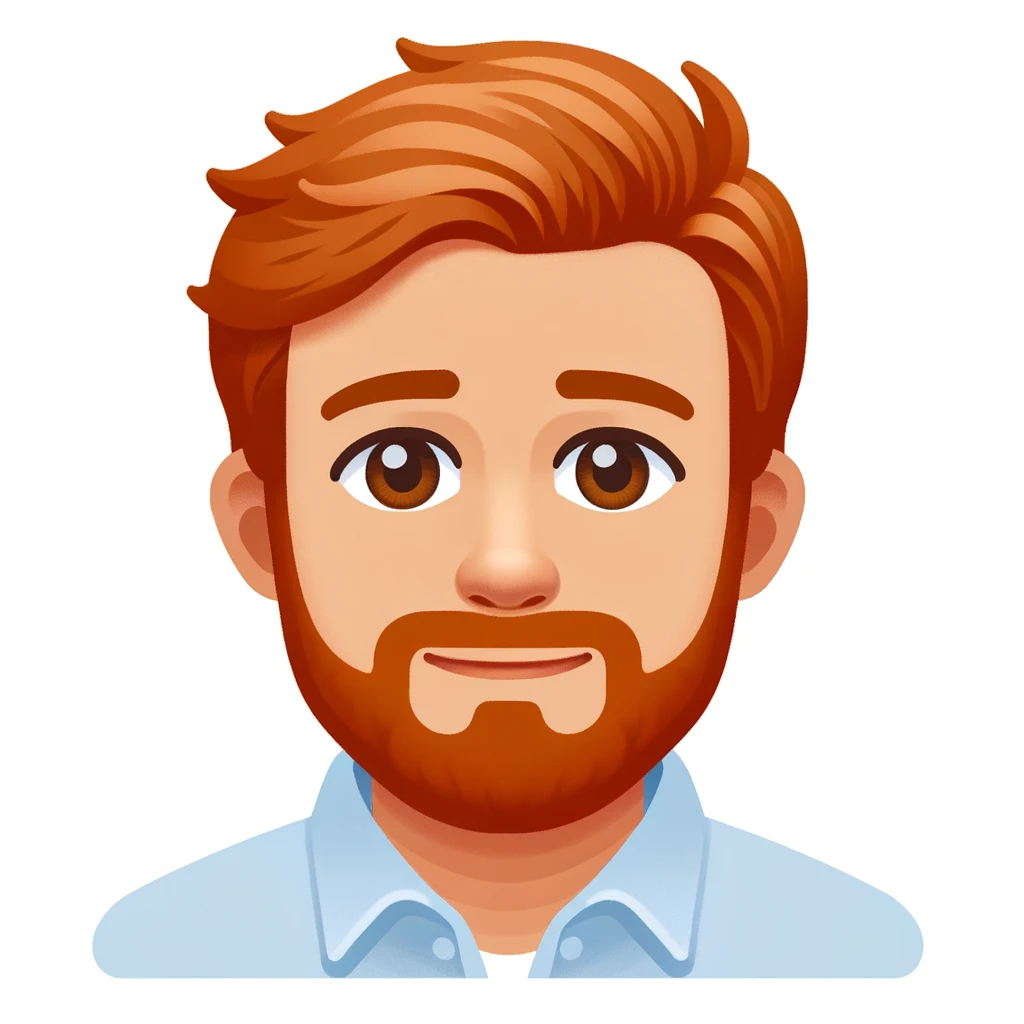 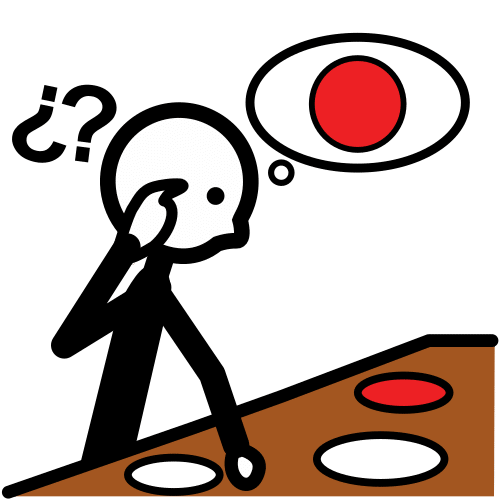 BUSCAR
HORNO
Autor pictogramas: Sergio Palao. Procedencia: ARASAAC http://arasaac.org Licencia: CC (BY-NC-SA) Propiedad: Gobierno de Aragón. Autor: Álvaro Aranda
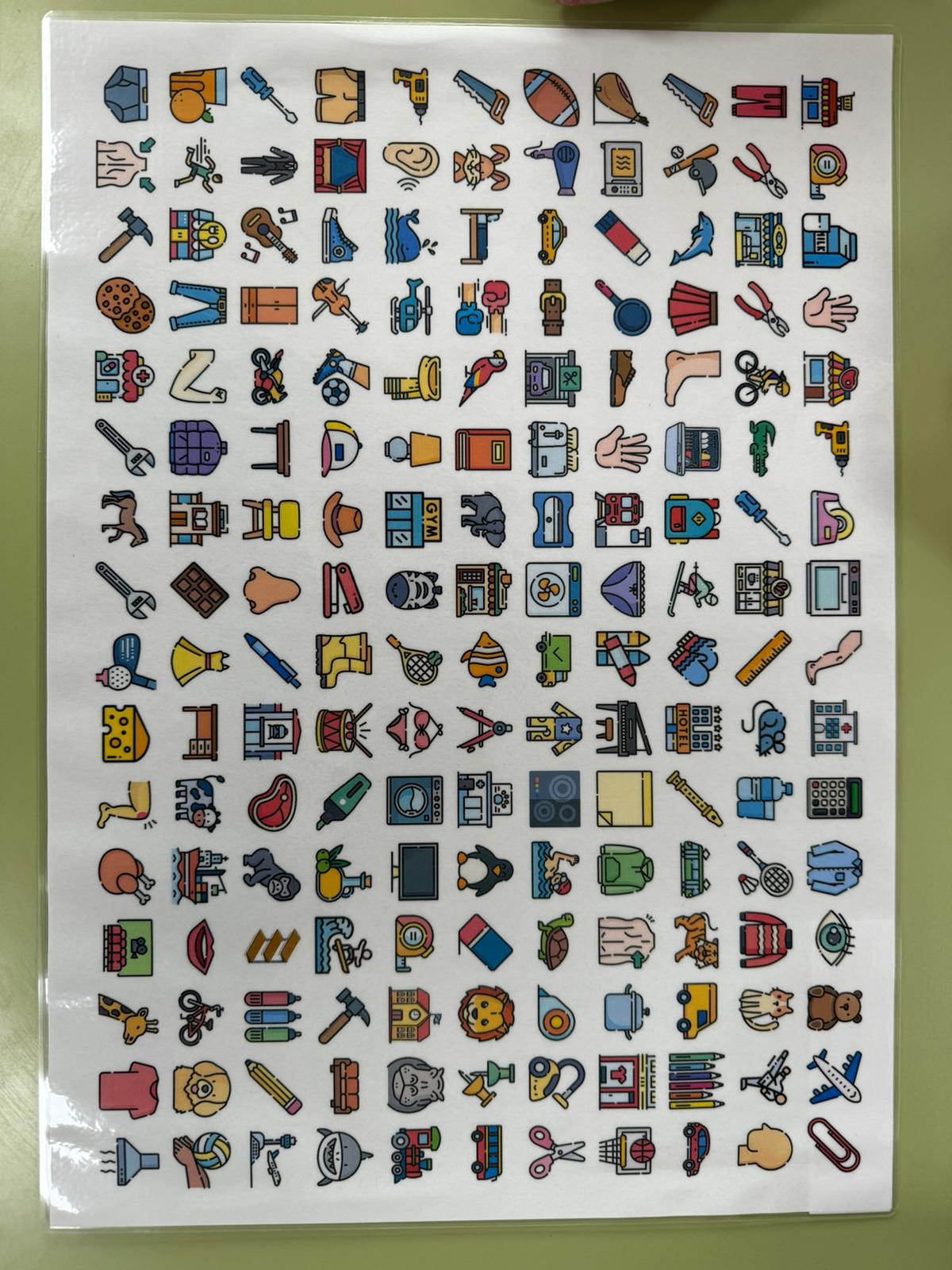 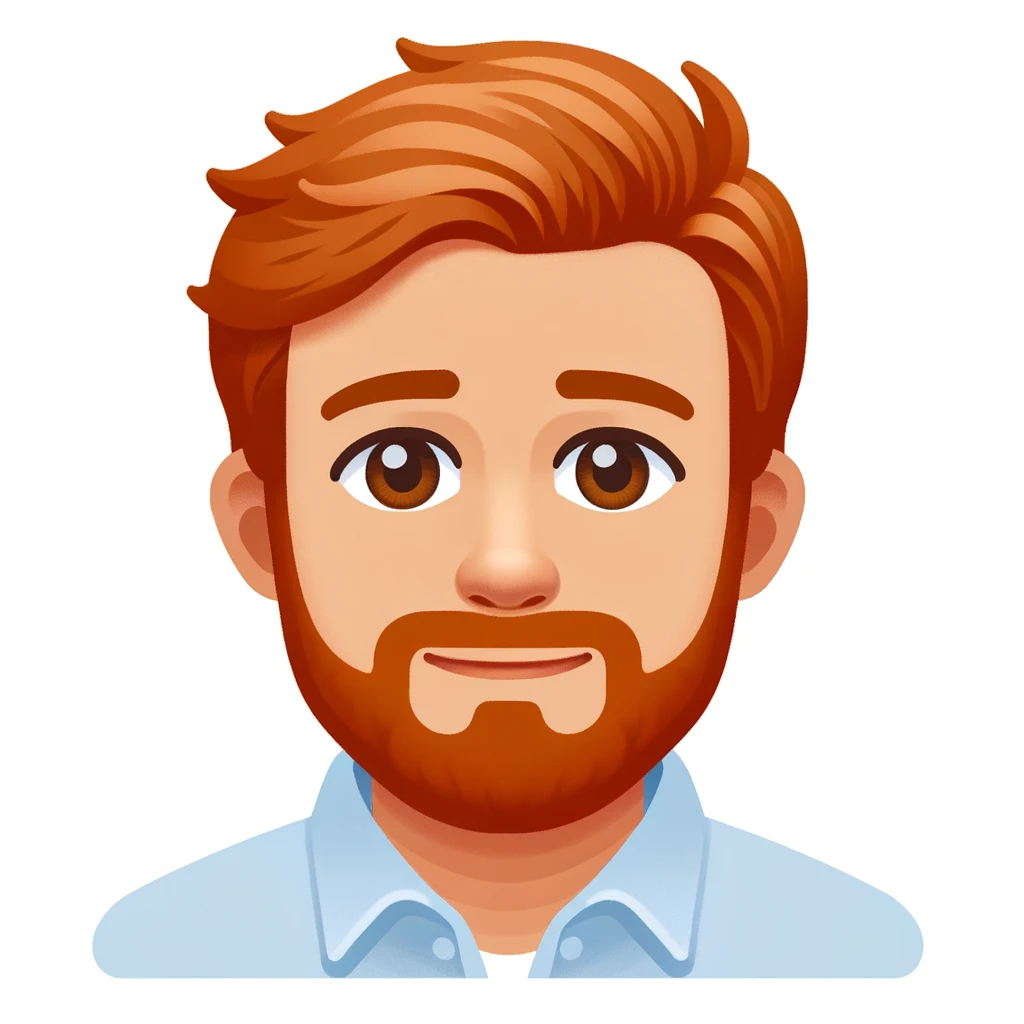 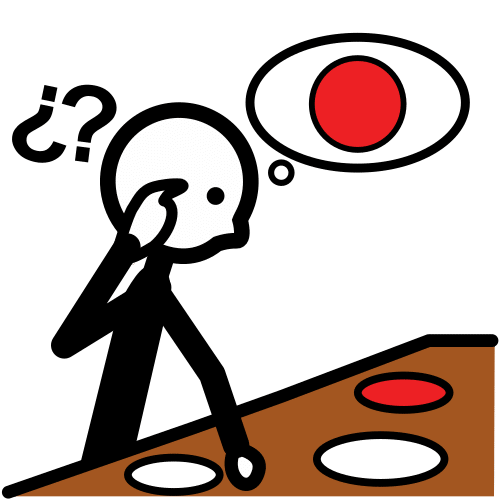 BUSCAR
GUITARRA
Autor pictogramas: Sergio Palao. Procedencia: ARASAAC http://arasaac.org Licencia: CC (BY-NC-SA) Propiedad: Gobierno de Aragón. Autor: Álvaro Aranda
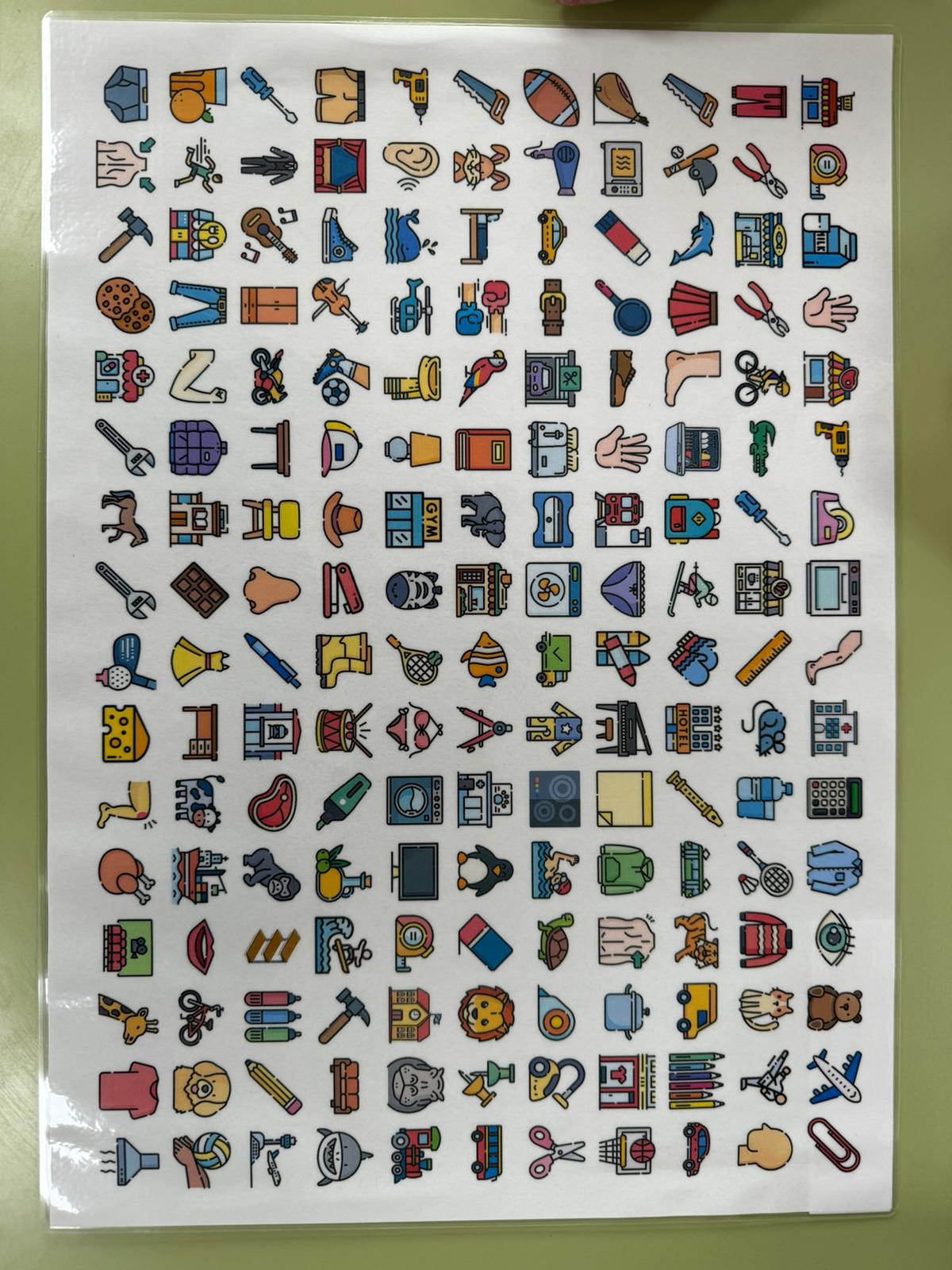 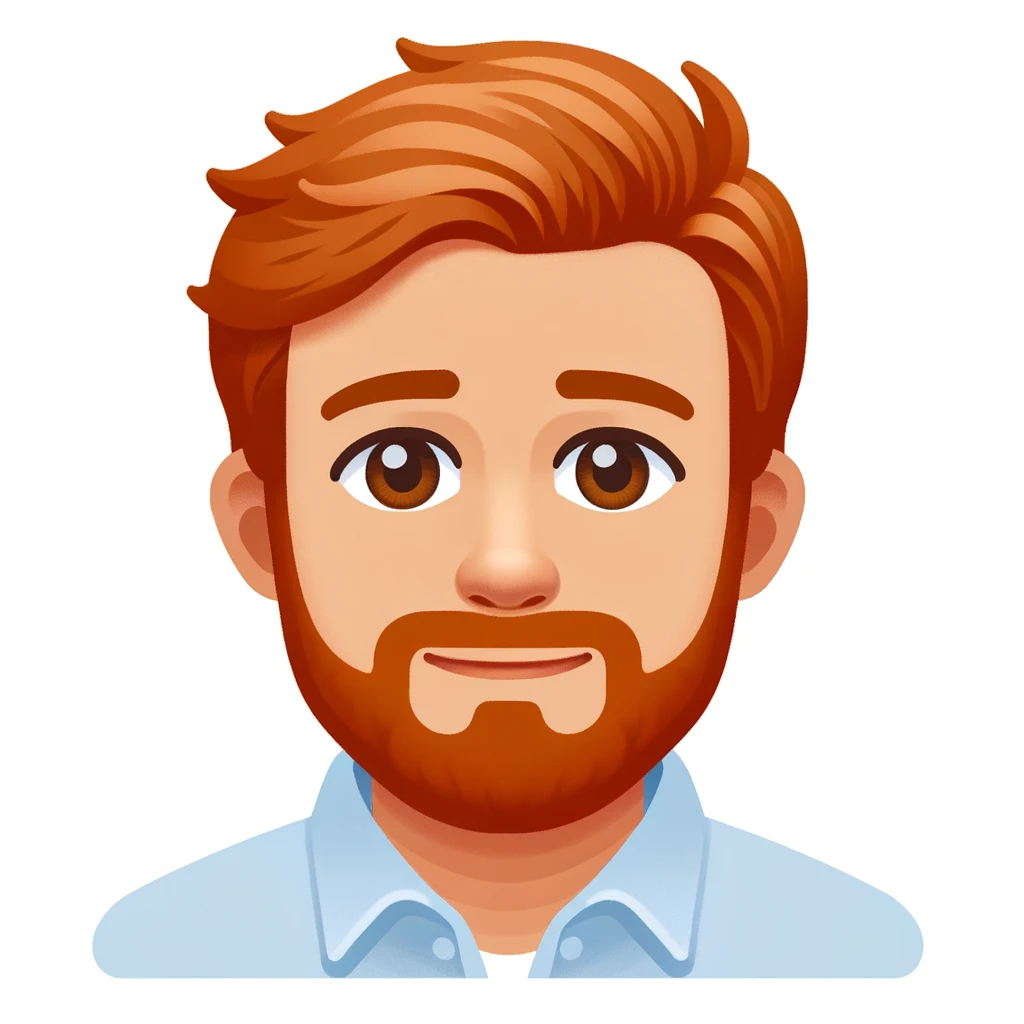 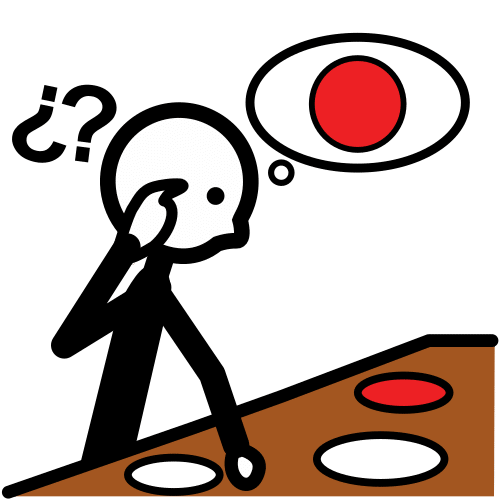 BUSCAR
COCODRILO
Autor pictogramas: Sergio Palao. Procedencia: ARASAAC http://arasaac.org Licencia: CC (BY-NC-SA) Propiedad: Gobierno de Aragón. Autor: Álvaro Aranda
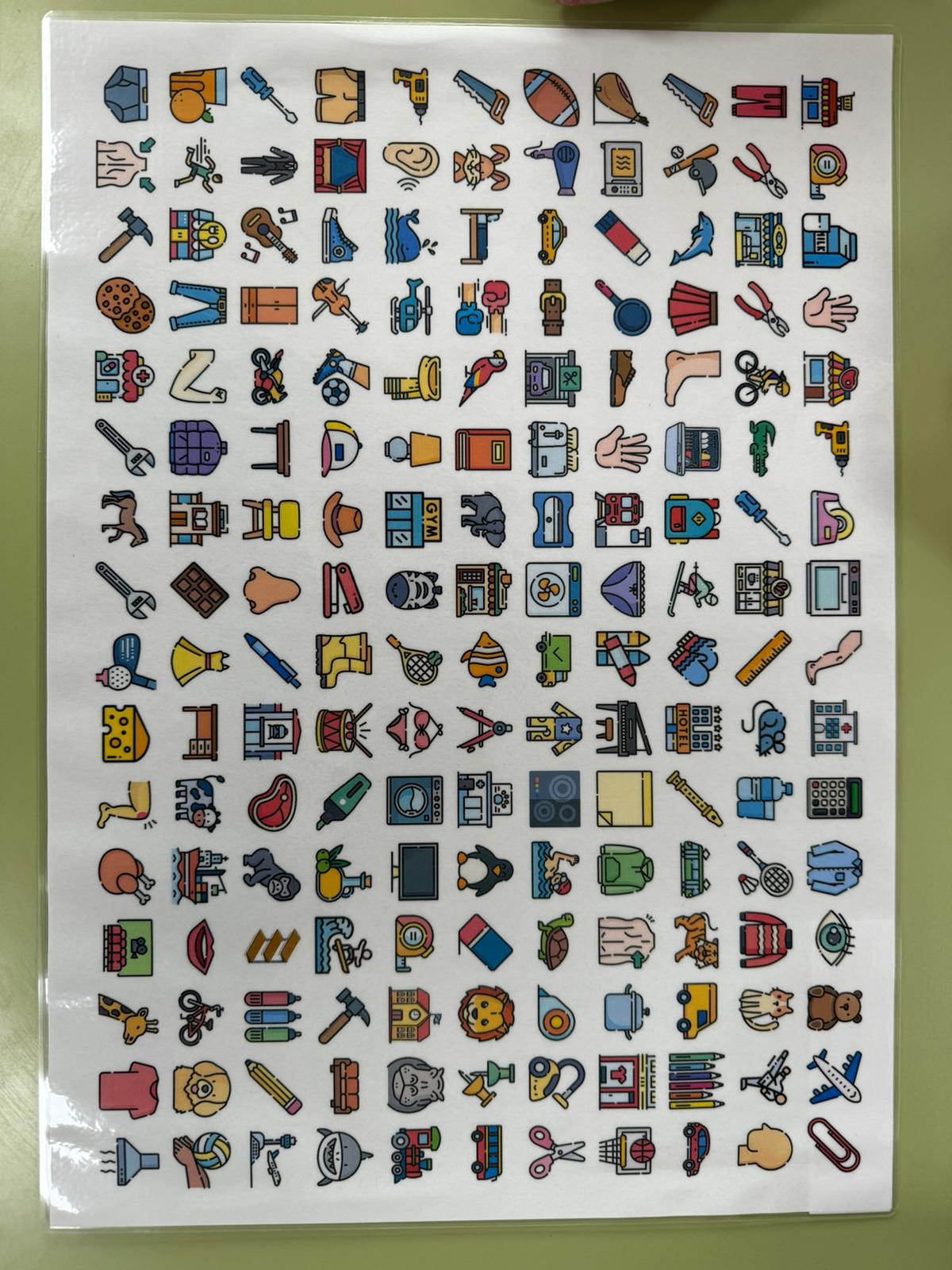 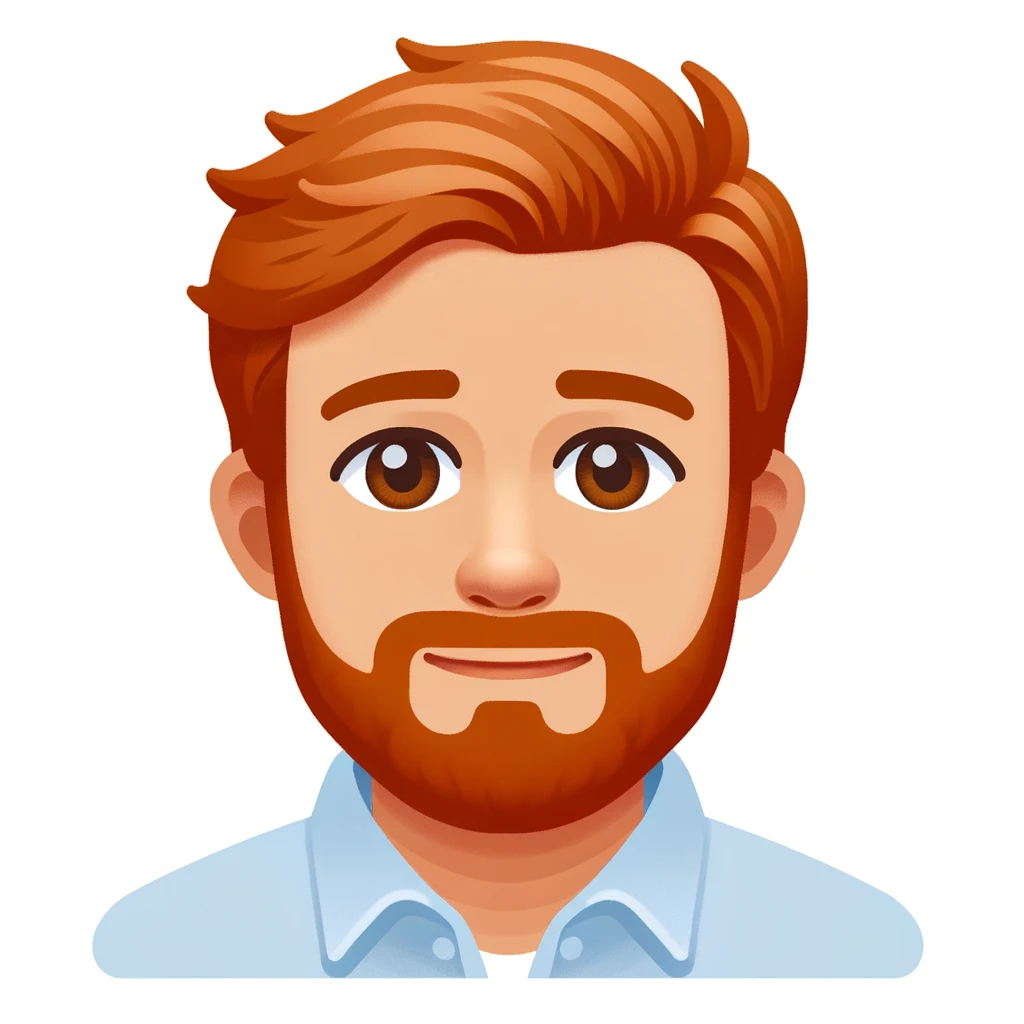 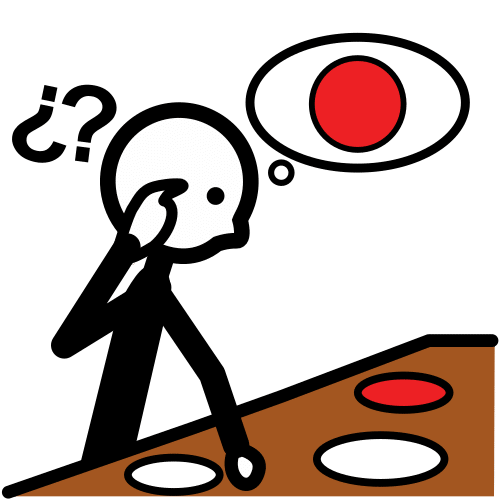 BUSCAR
ROTULADORES
Autor pictogramas: Sergio Palao. Procedencia: ARASAAC http://arasaac.org Licencia: CC (BY-NC-SA) Propiedad: Gobierno de Aragón. Autor: Álvaro Aranda
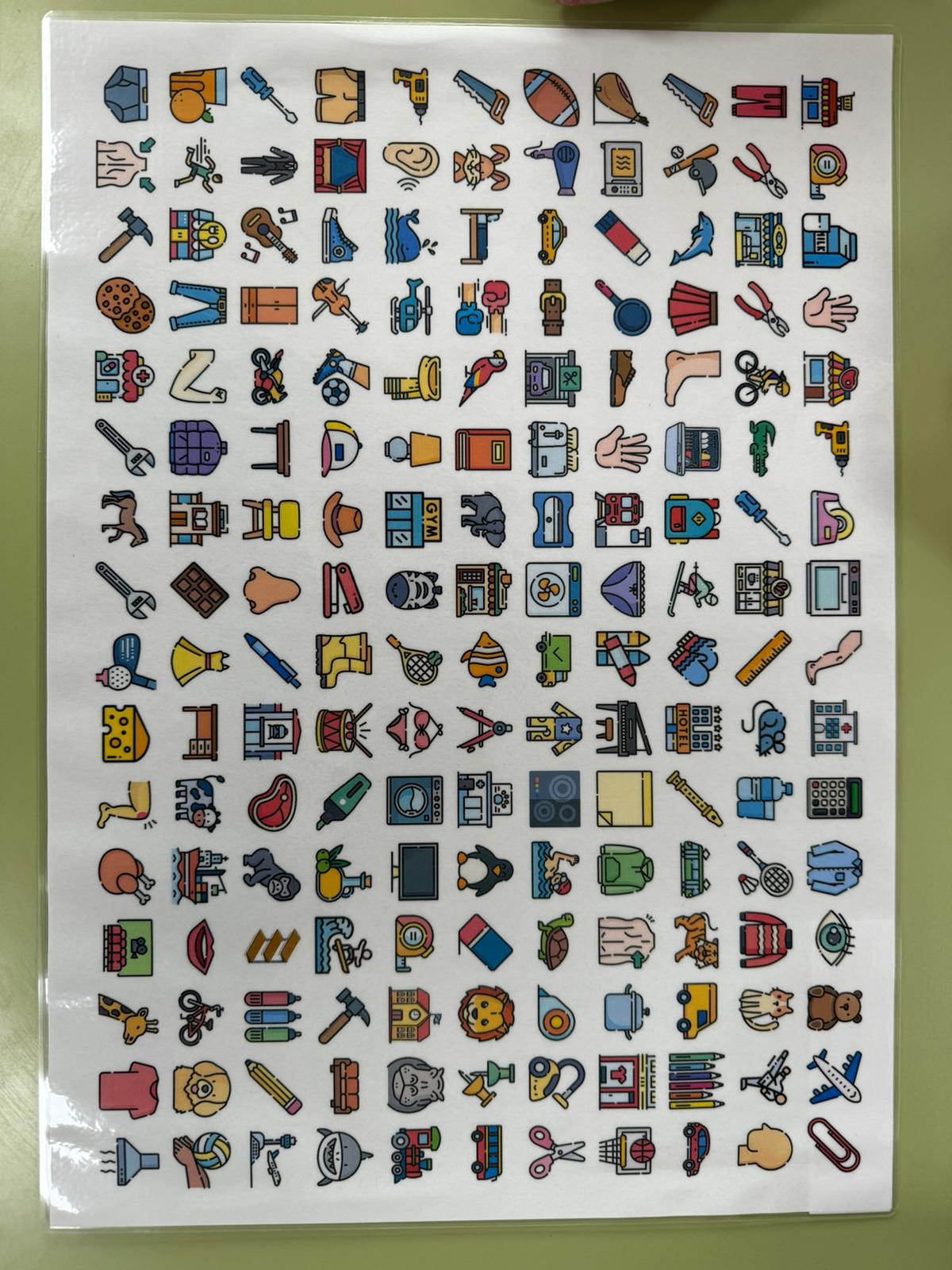 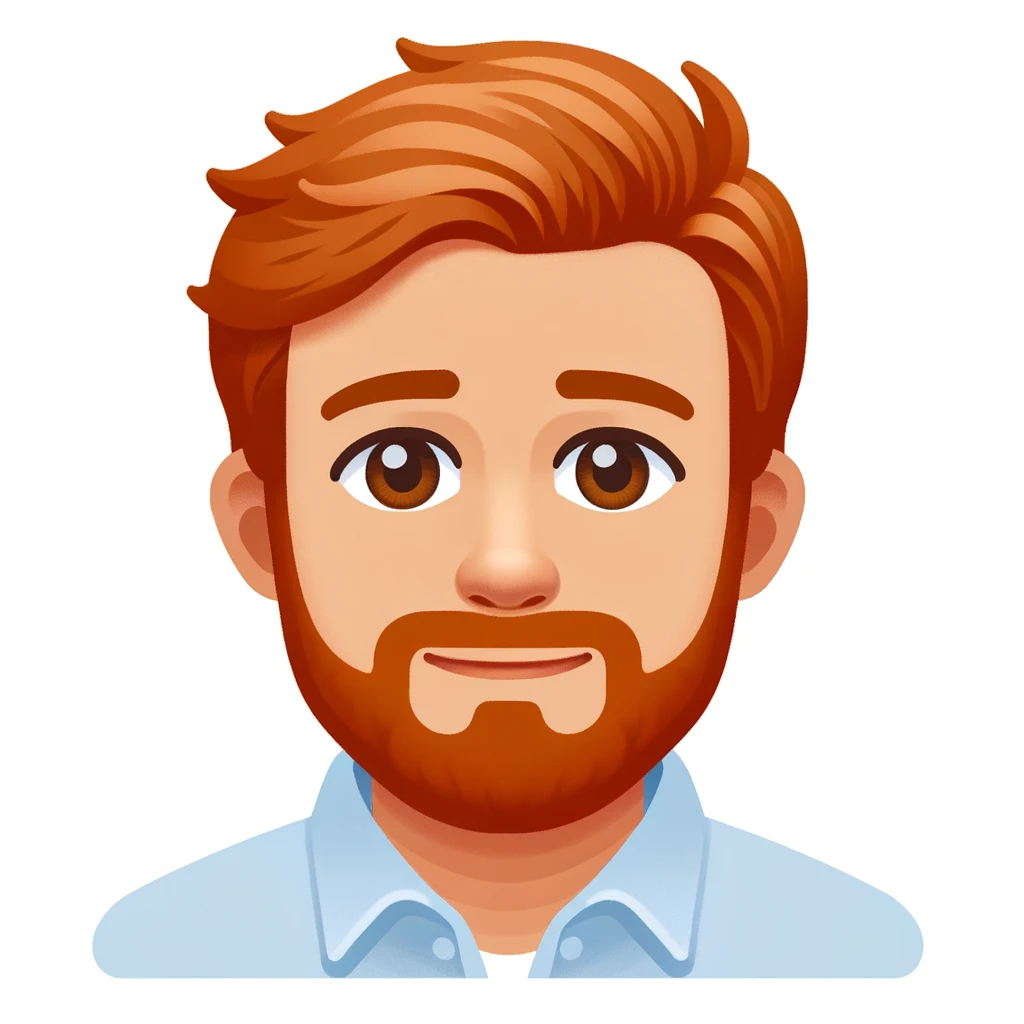 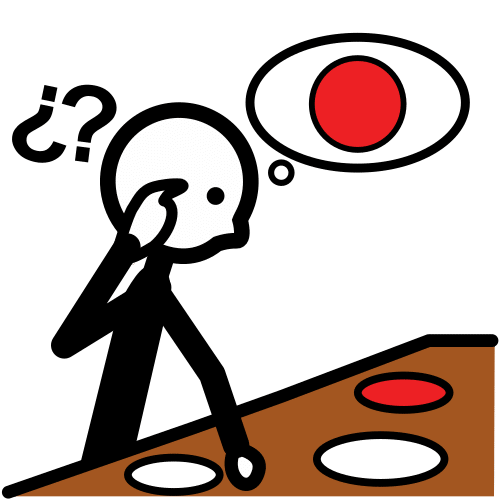 BUSCAR
AUTOBÚS
Autor pictogramas: Sergio Palao. Procedencia: ARASAAC http://arasaac.org Licencia: CC (BY-NC-SA) Propiedad: Gobierno de Aragón. Autor: Álvaro Aranda
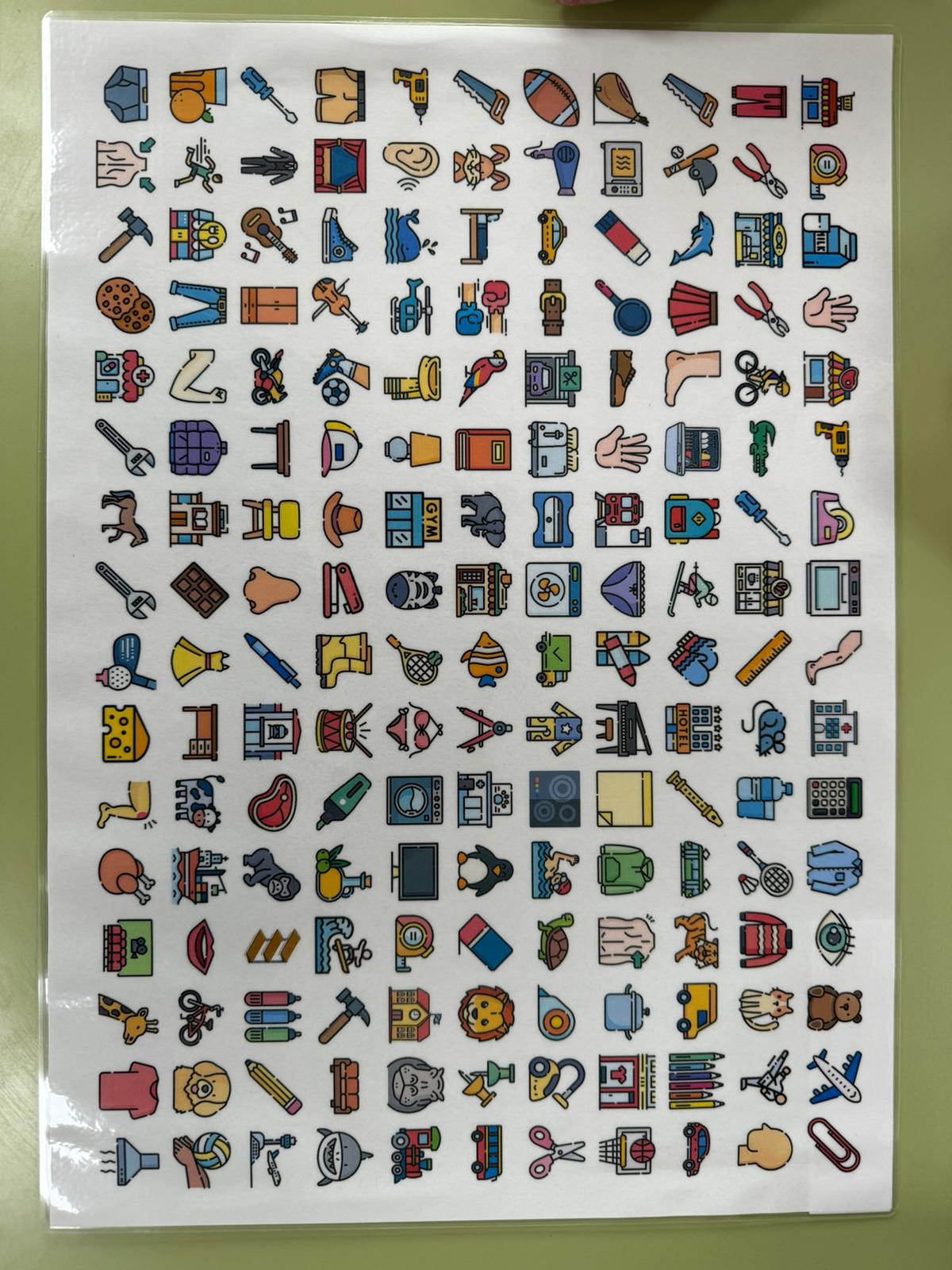 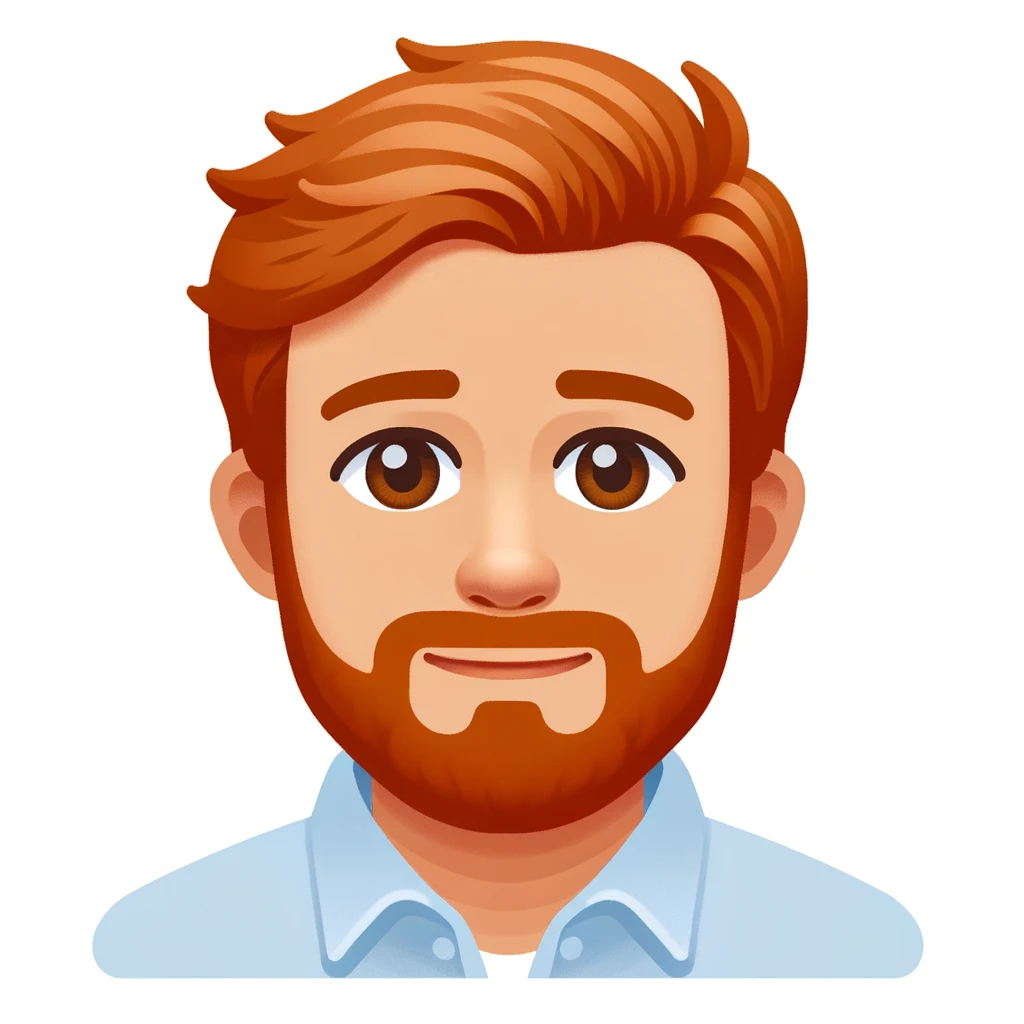 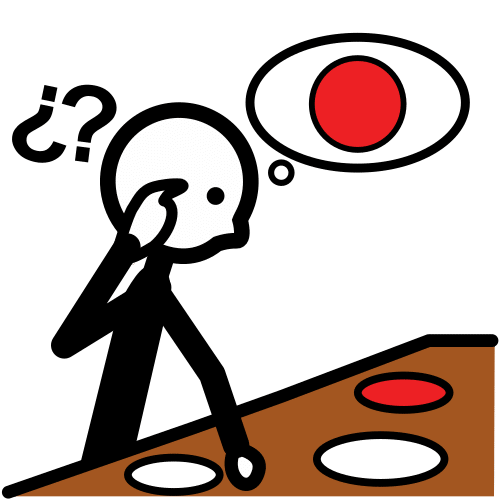 BUSCAR
CABALLO
Autor pictogramas: Sergio Palao. Procedencia: ARASAAC http://arasaac.org Licencia: CC (BY-NC-SA) Propiedad: Gobierno de Aragón. Autor: Álvaro Aranda
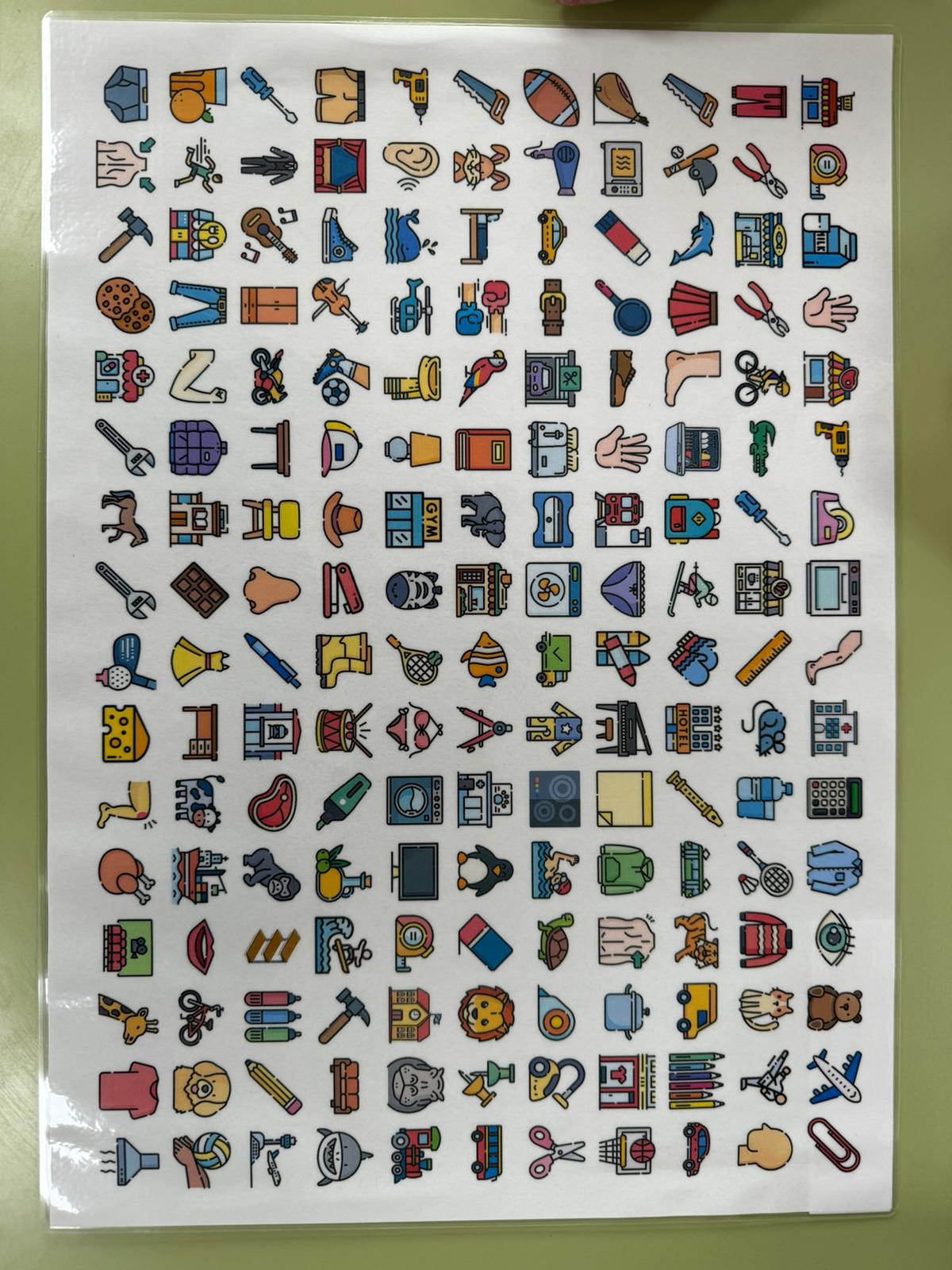 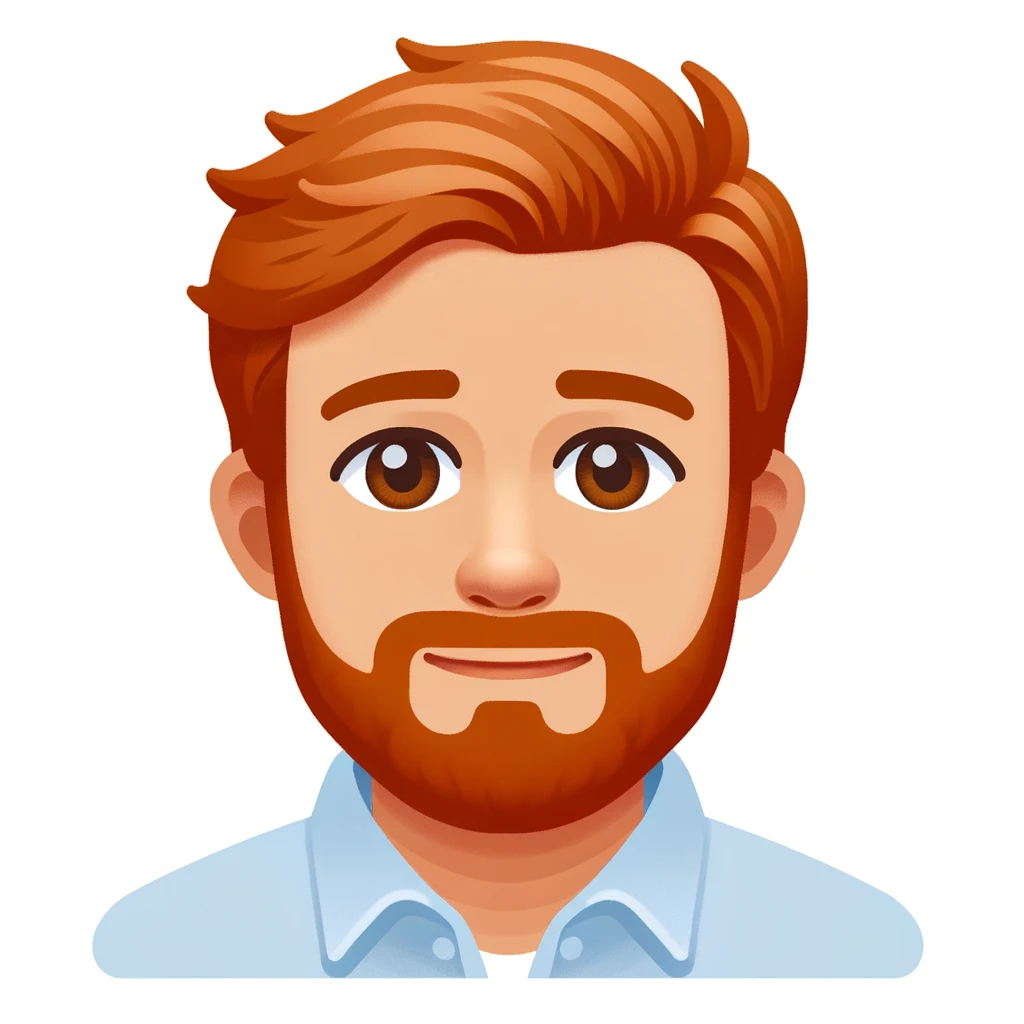 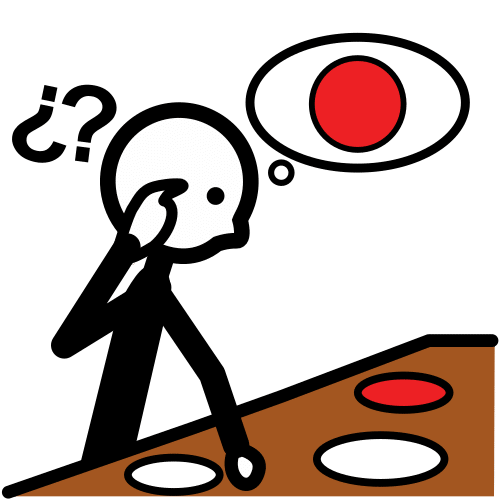 BUSCAR
TAXI
Autor pictogramas: Sergio Palao. Procedencia: ARASAAC http://arasaac.org Licencia: CC (BY-NC-SA) Propiedad: Gobierno de Aragón. Autor: Álvaro Aranda
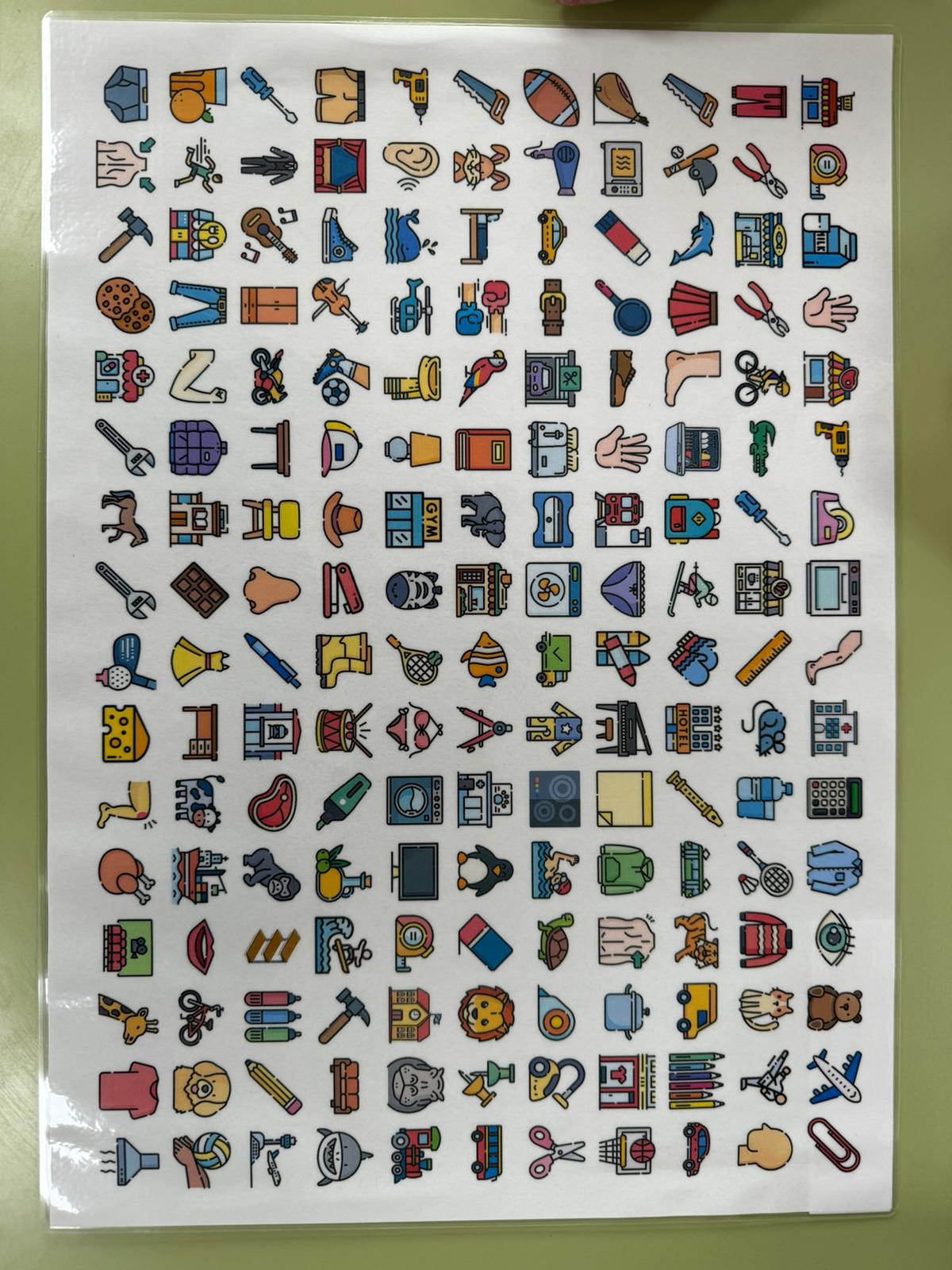 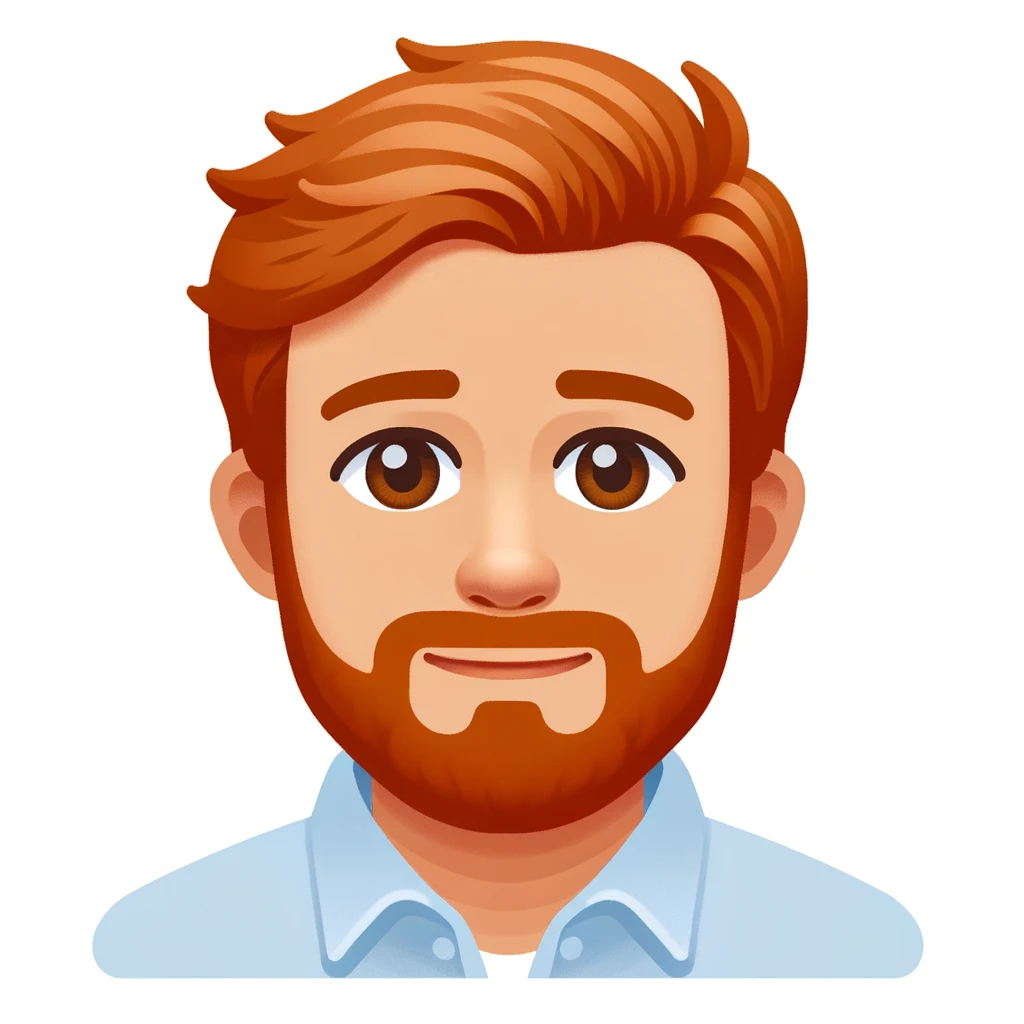 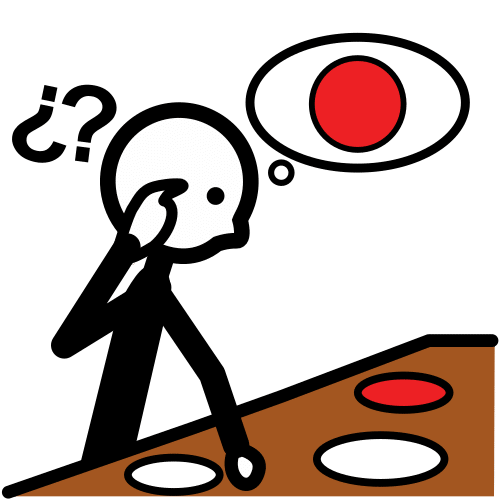 BUSCAR
SIERRA
Autor pictogramas: Sergio Palao. Procedencia: ARASAAC http://arasaac.org Licencia: CC (BY-NC-SA) Propiedad: Gobierno de Aragón. Autor: Álvaro Aranda
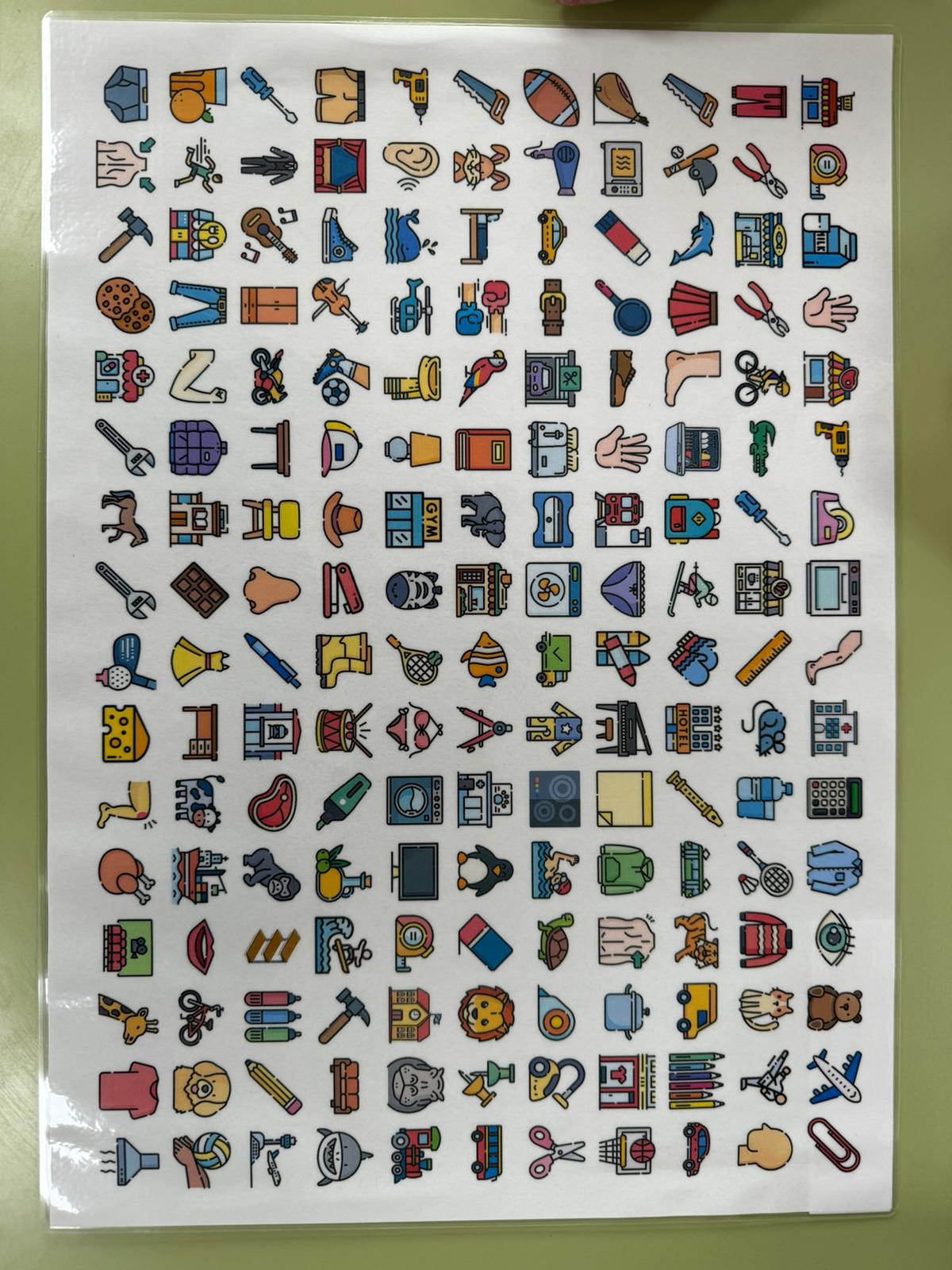 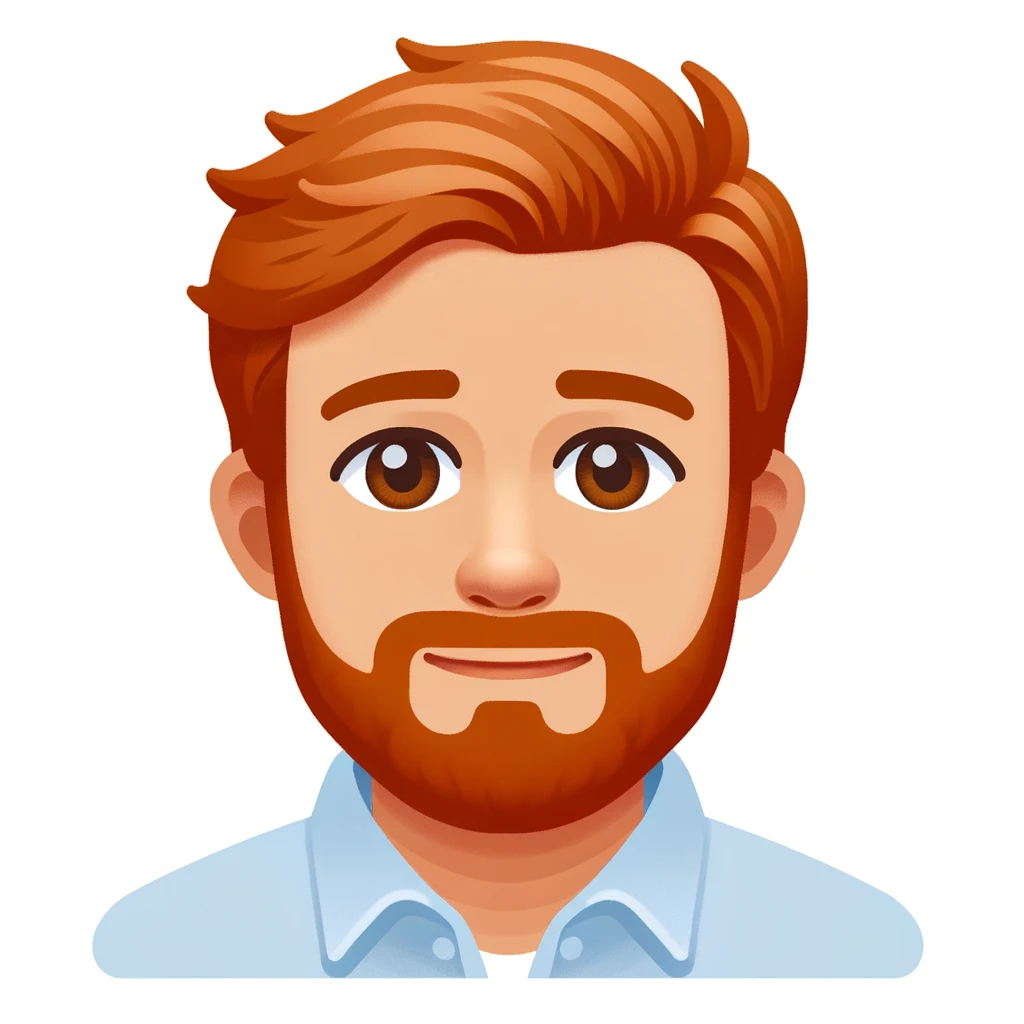 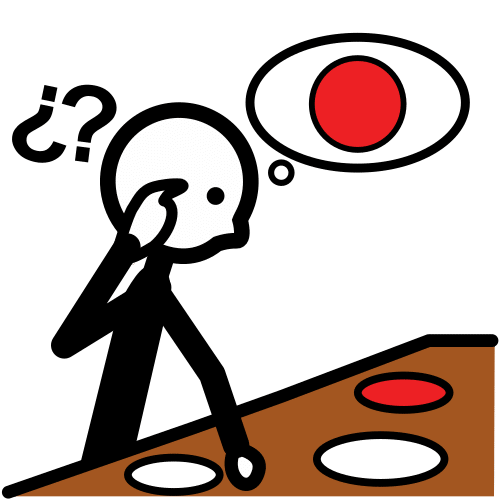 BUSCAR
TEATRO
Autor pictogramas: Sergio Palao. Procedencia: ARASAAC http://arasaac.org Licencia: CC (BY-NC-SA) Propiedad: Gobierno de Aragón. Autor: Álvaro Aranda
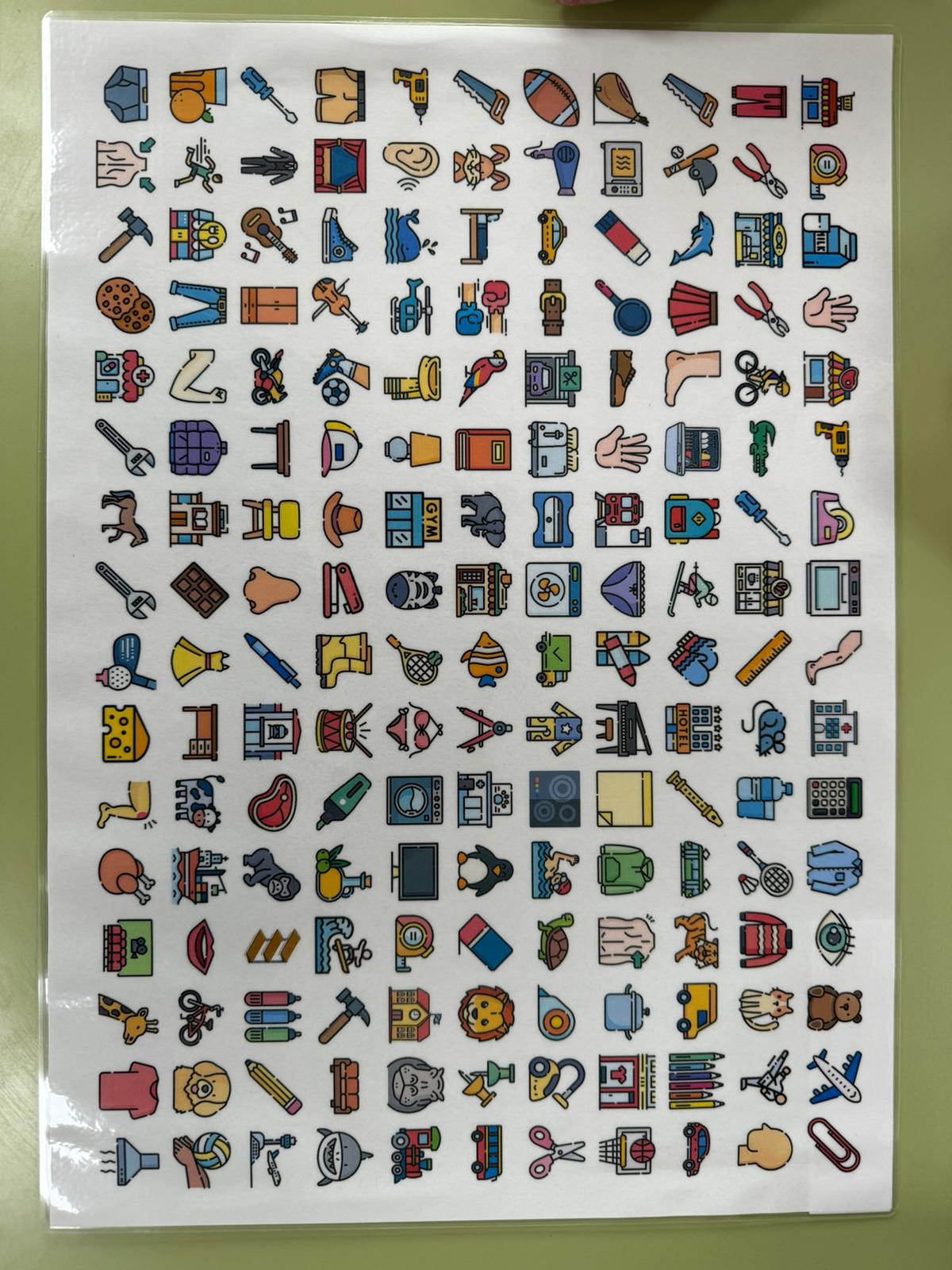 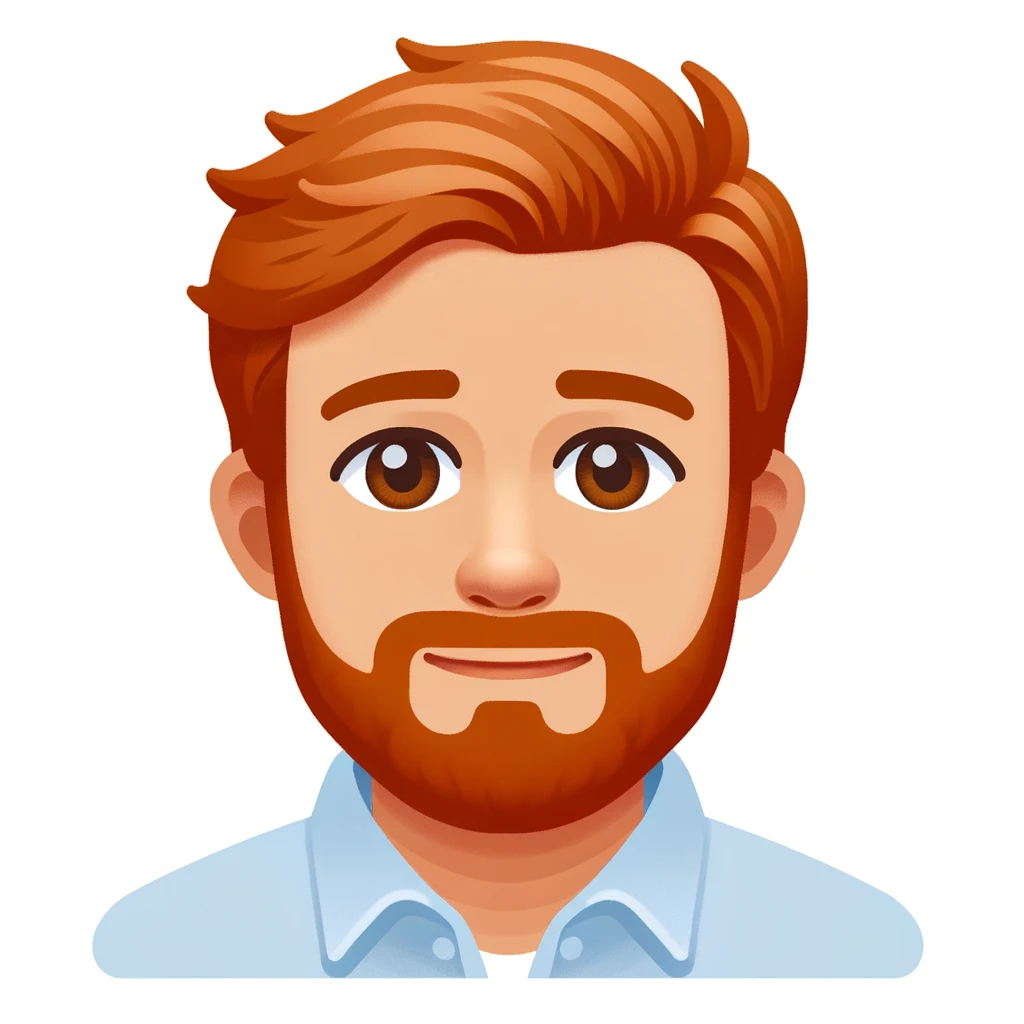 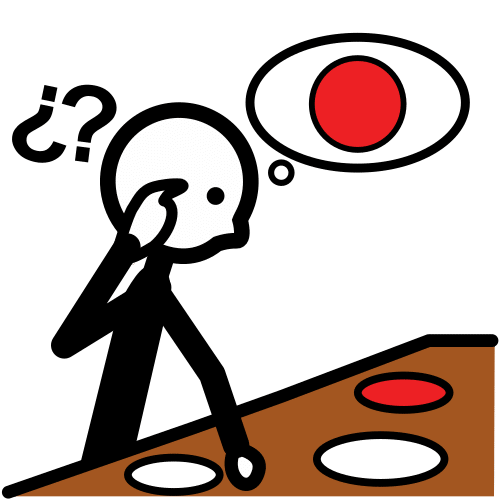 BUSCAR
CALZONCILLOS
Autor pictogramas: Sergio Palao. Procedencia: ARASAAC http://arasaac.org Licencia: CC (BY-NC-SA) Propiedad: Gobierno de Aragón. Autor: Álvaro Aranda
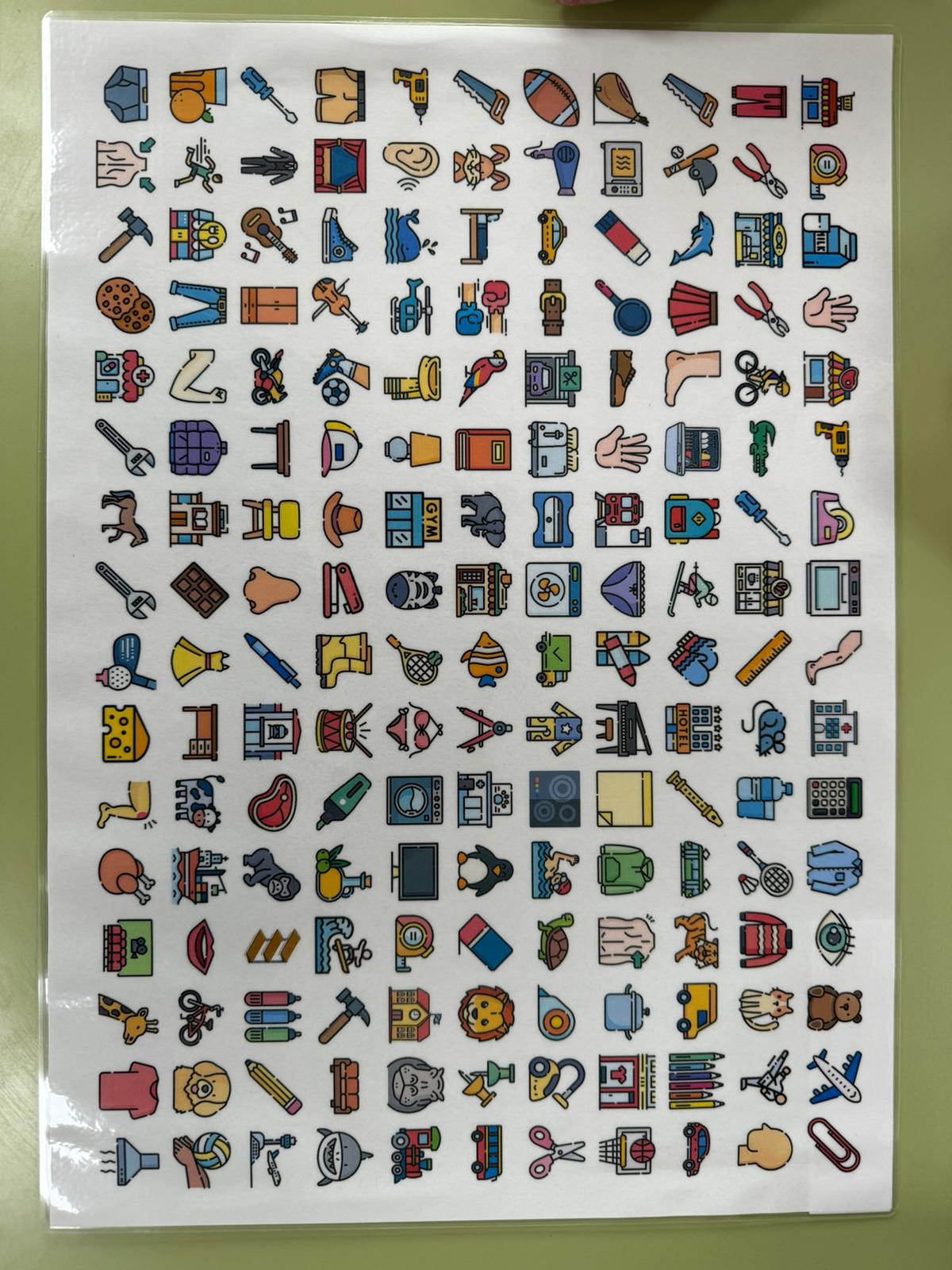 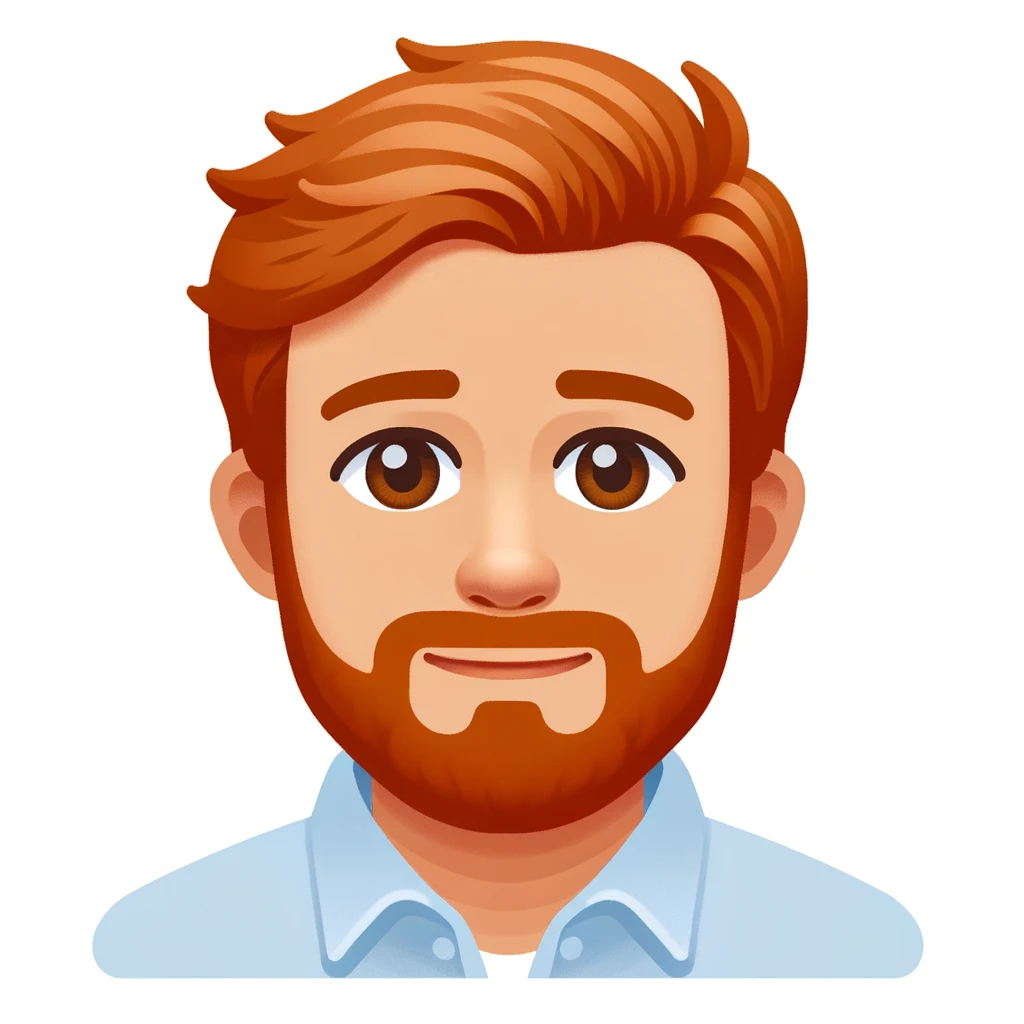 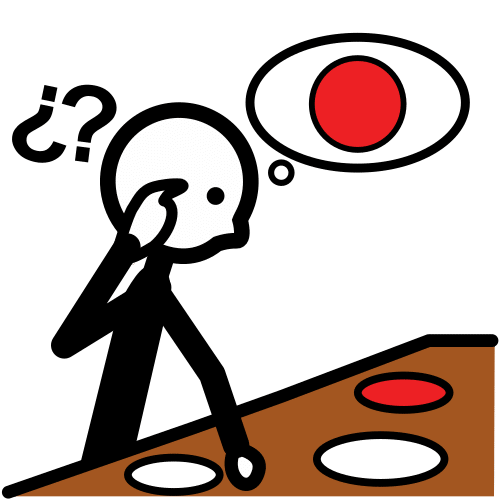 BUSCAR
SACAPUNTAS
Autor pictogramas: Sergio Palao. Procedencia: ARASAAC http://arasaac.org Licencia: CC (BY-NC-SA) Propiedad: Gobierno de Aragón. Autor: Álvaro Aranda
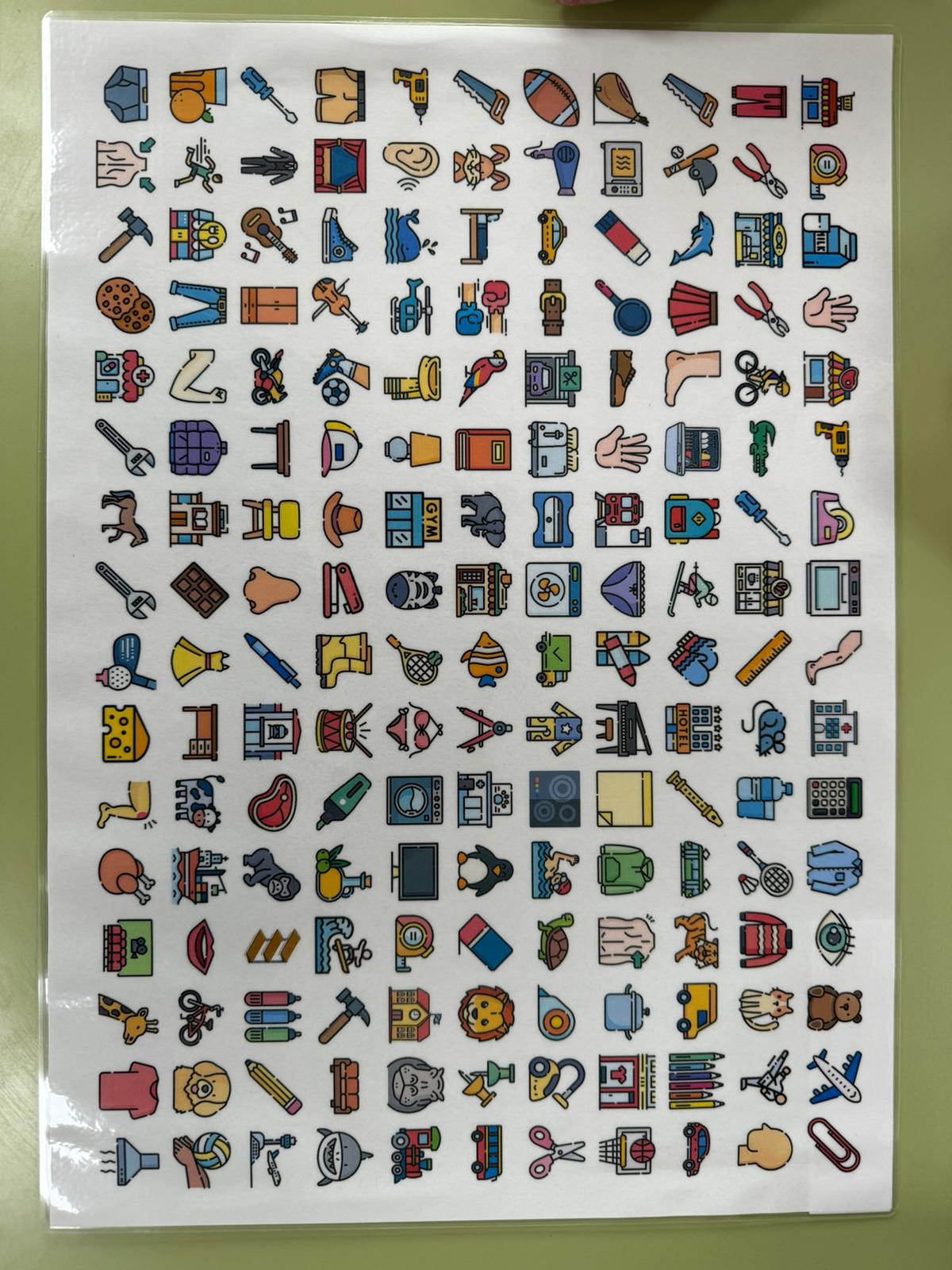 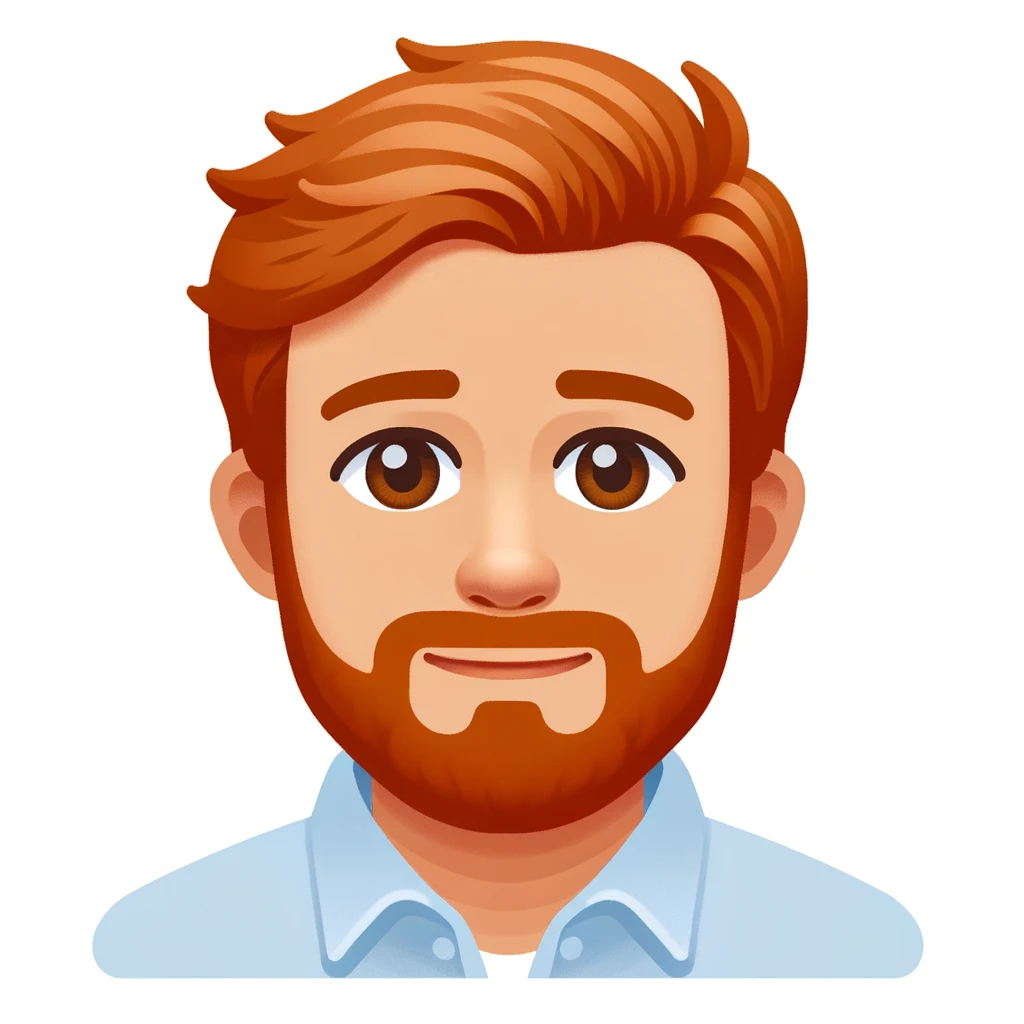 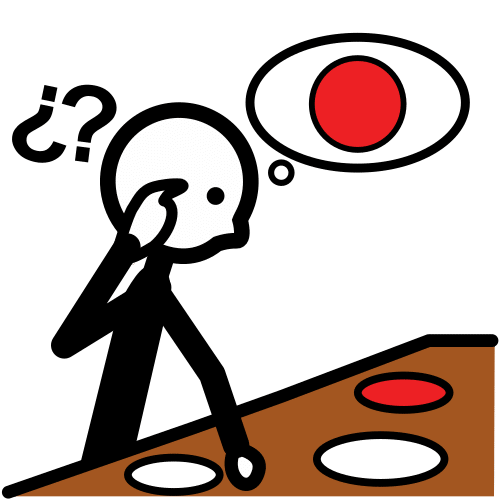 BUSCAR
GALLETAS
Autor pictogramas: Sergio Palao. Procedencia: ARASAAC http://arasaac.org Licencia: CC (BY-NC-SA) Propiedad: Gobierno de Aragón. Autor: Álvaro Aranda
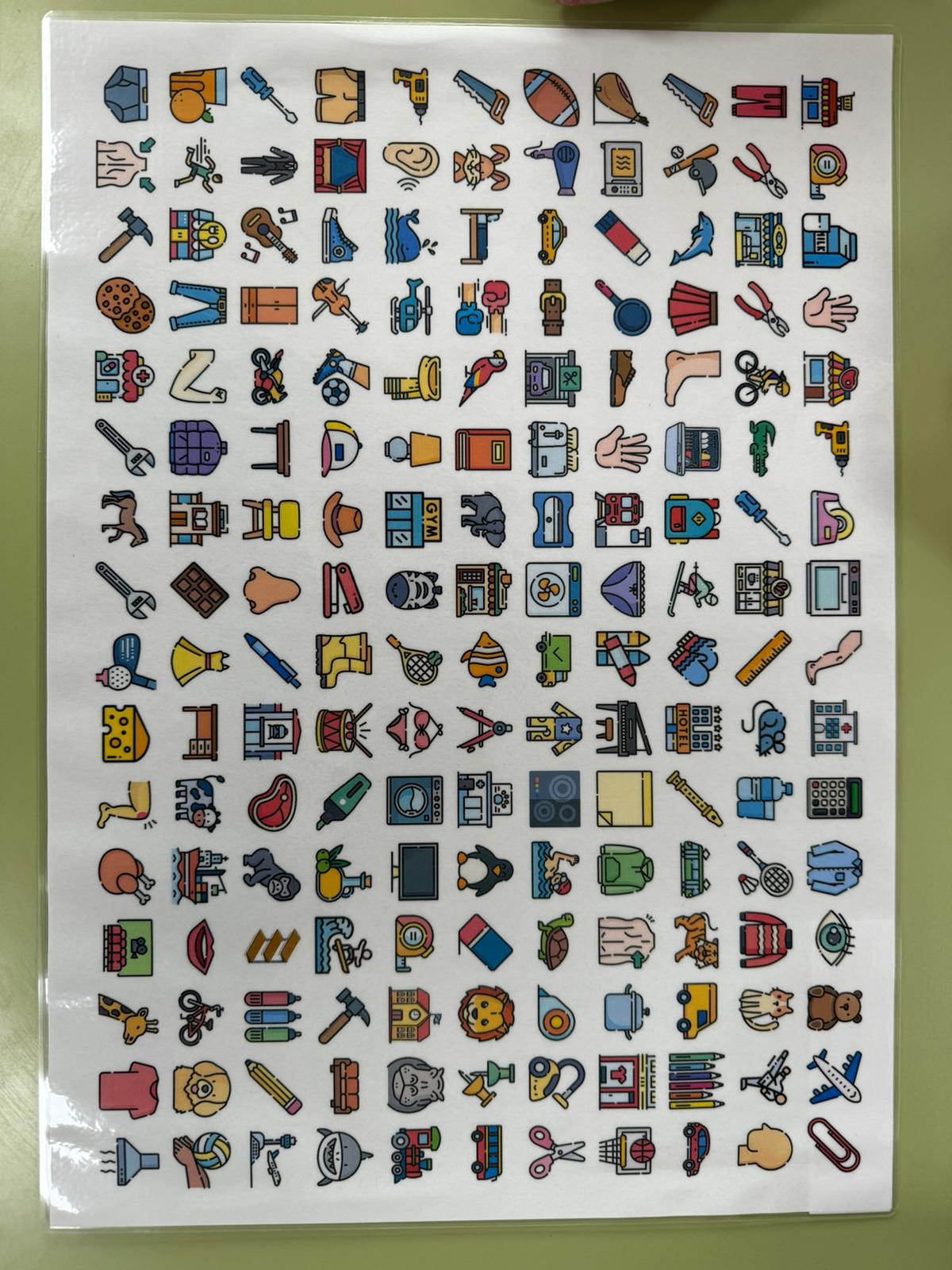 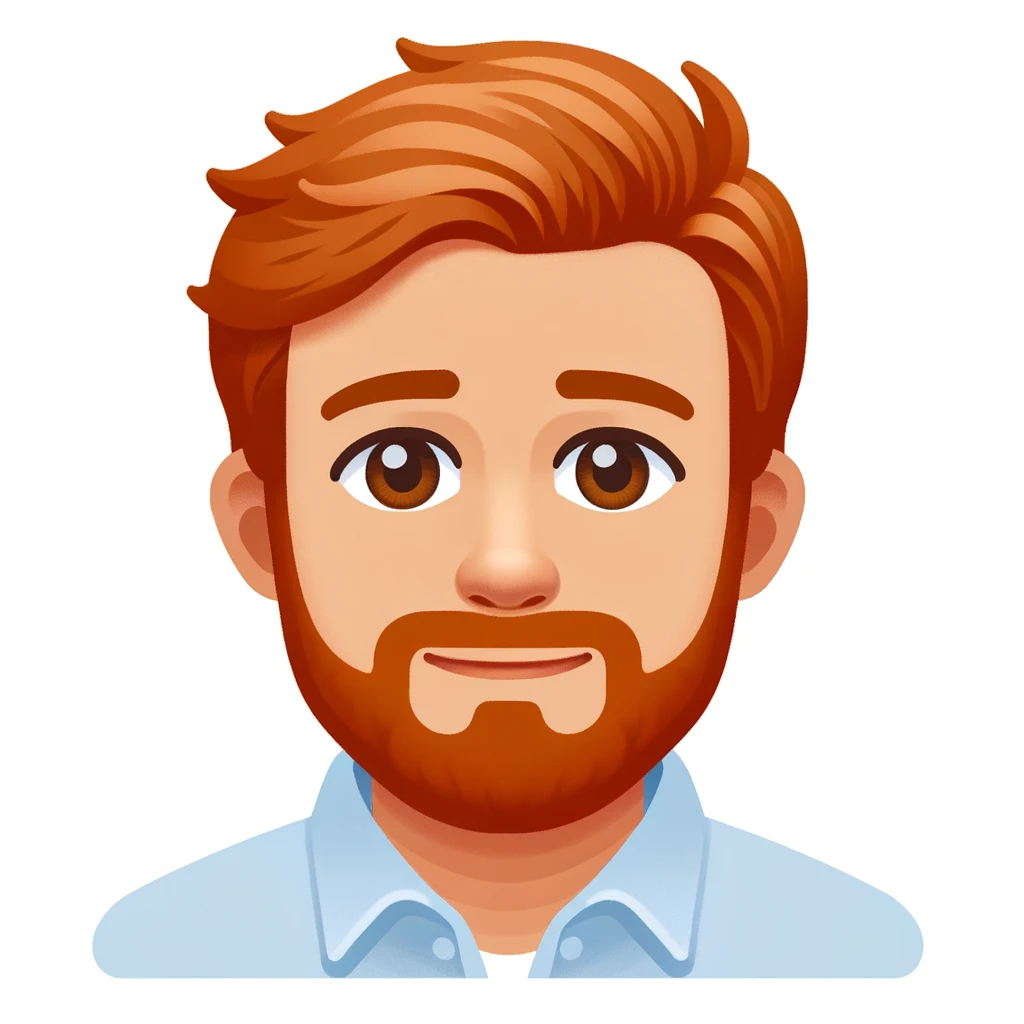 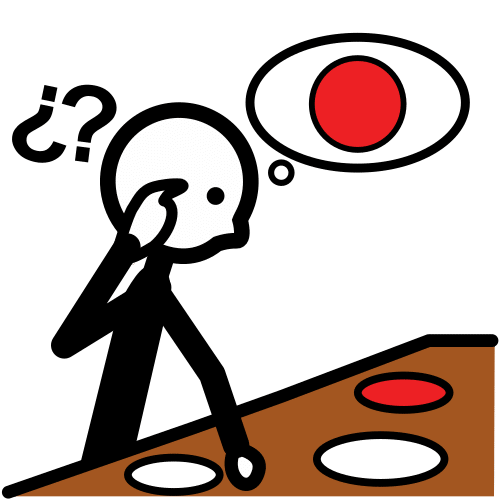 BUSCAR
FARMACIA
Autor pictogramas: Sergio Palao. Procedencia: ARASAAC http://arasaac.org Licencia: CC (BY-NC-SA) Propiedad: Gobierno de Aragón. Autor: Álvaro Aranda
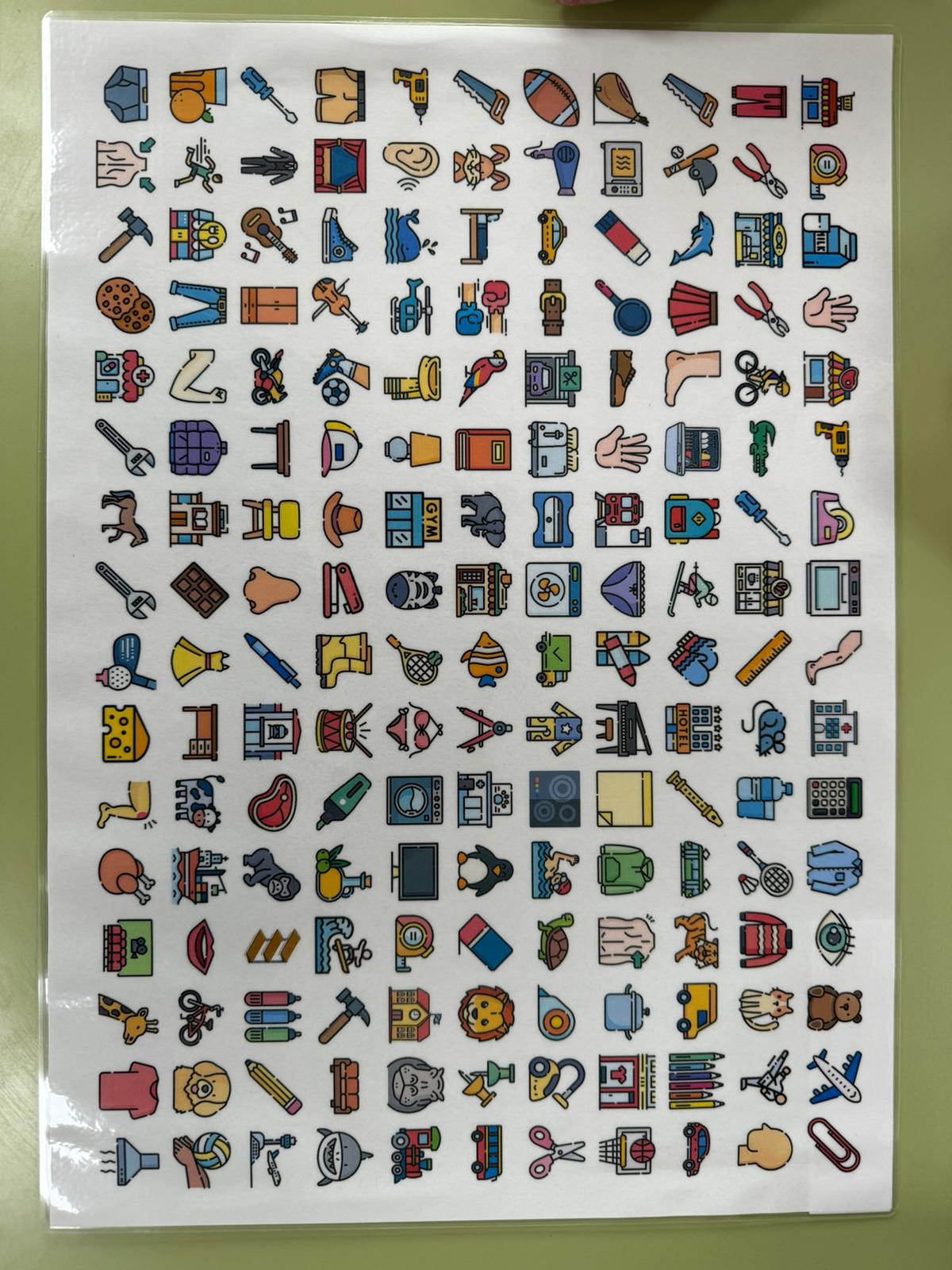 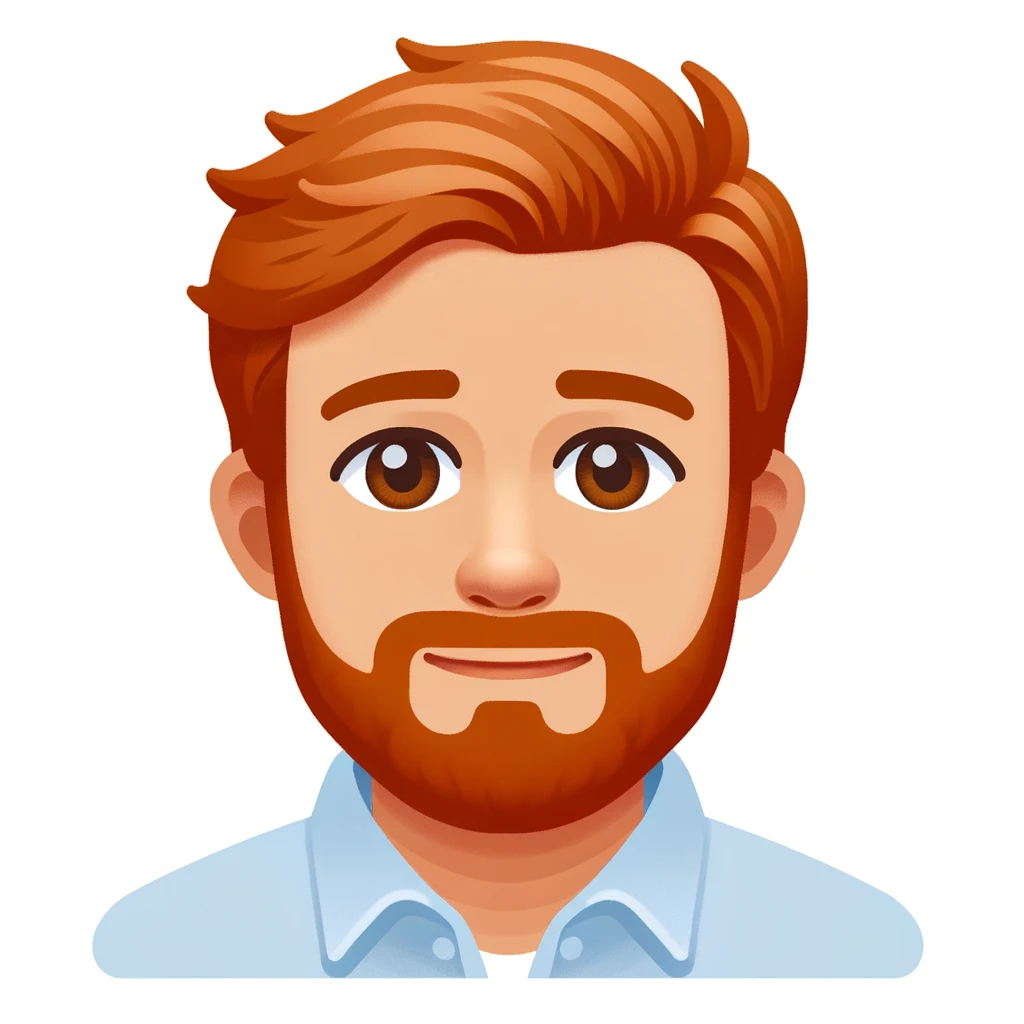 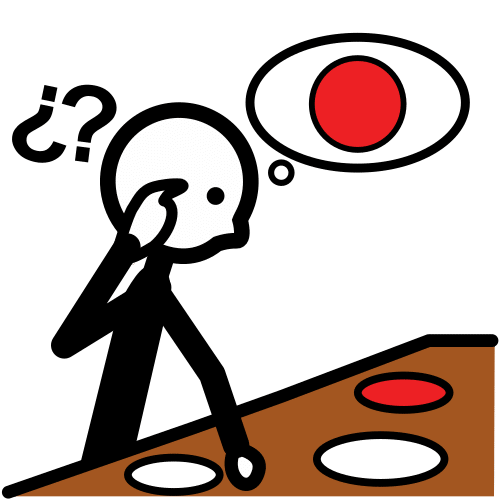 BUSCAR
HOSPITAL
Autor pictogramas: Sergio Palao. Procedencia: ARASAAC http://arasaac.org Licencia: CC (BY-NC-SA) Propiedad: Gobierno de Aragón. Autor: Álvaro Aranda
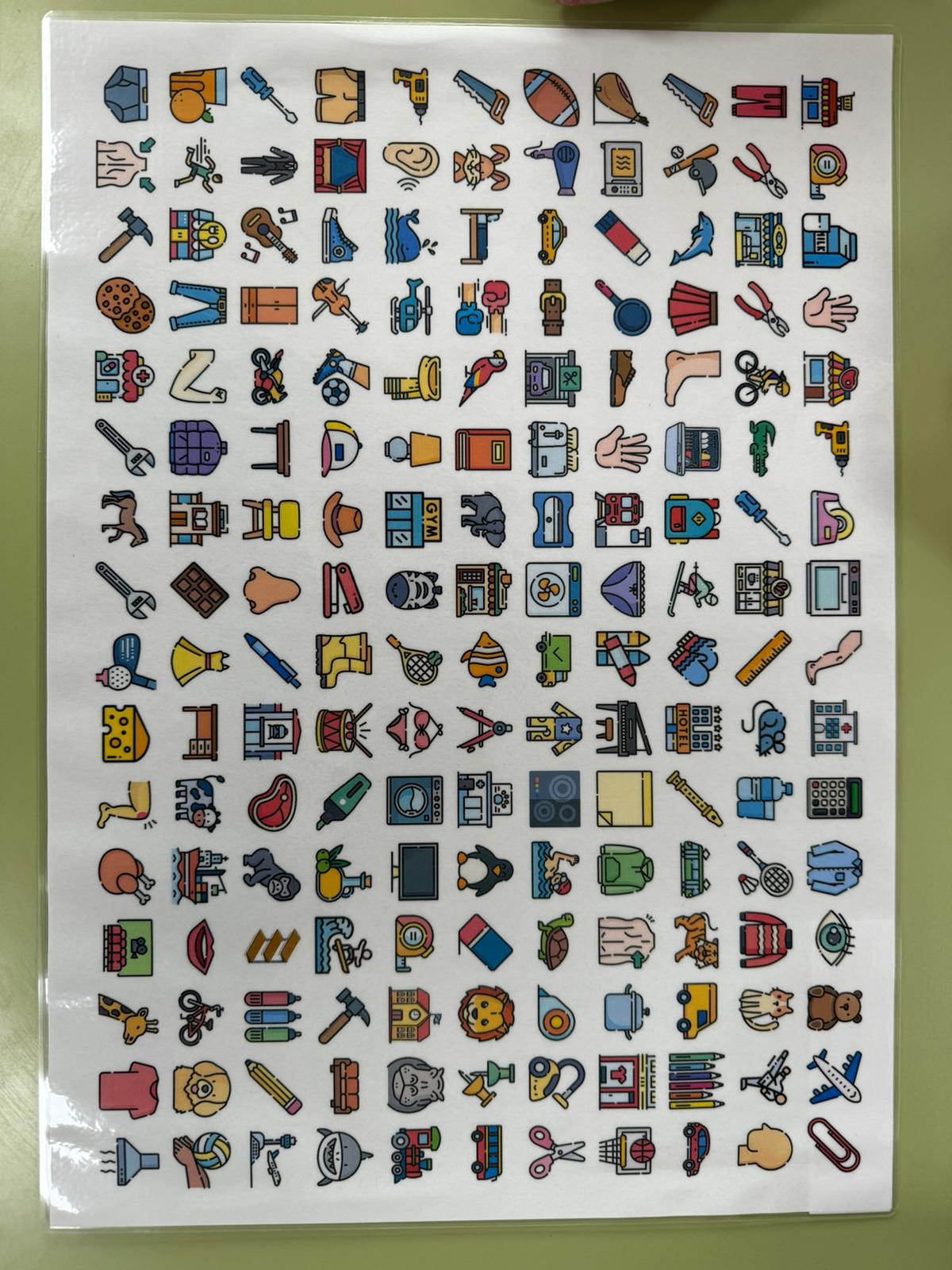 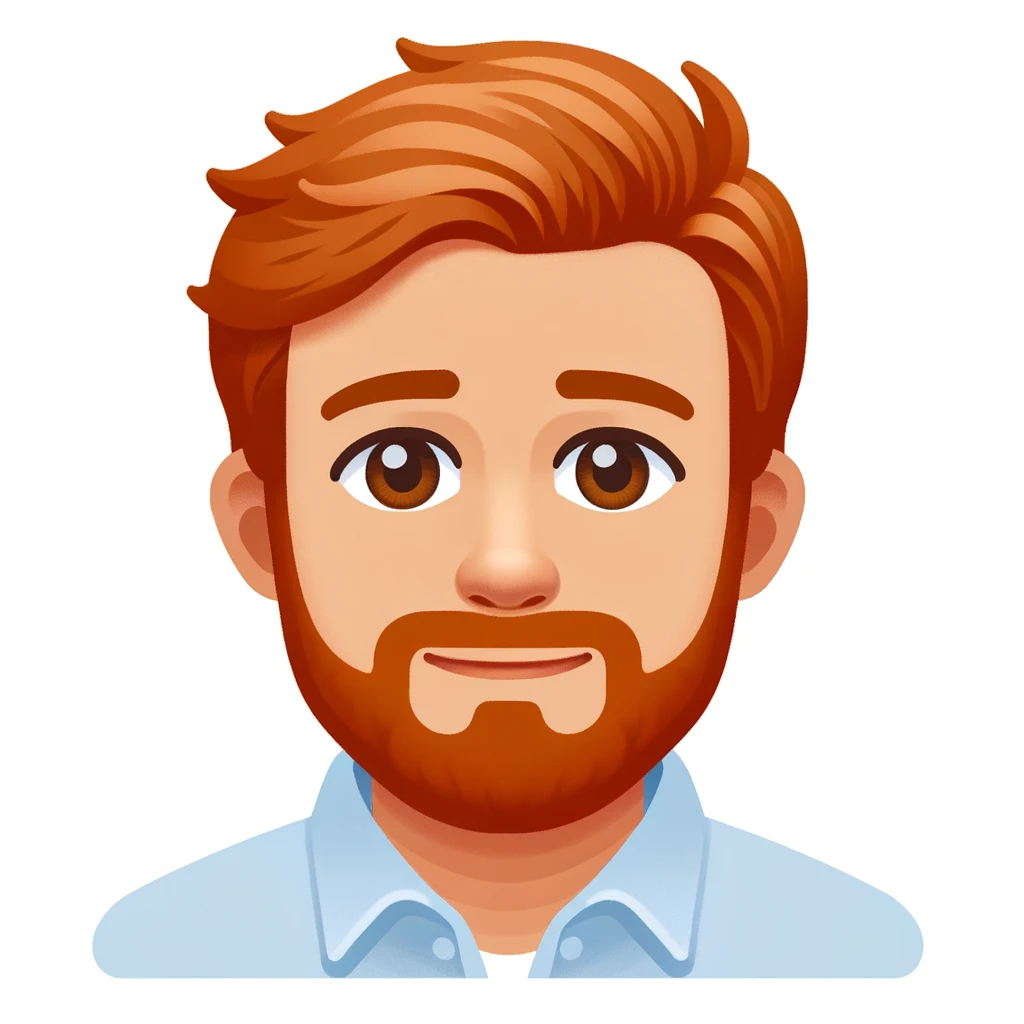 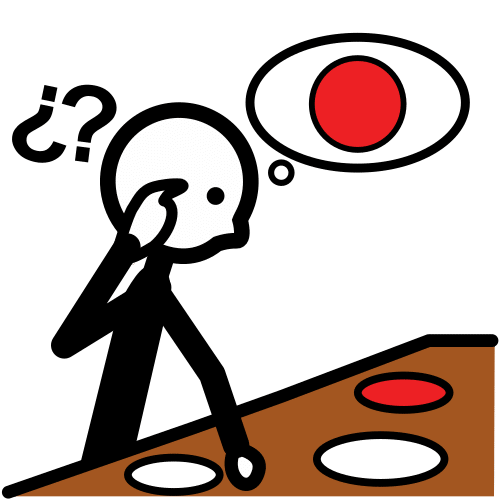 BUSCAR
SOMBRERO
Autor pictogramas: Sergio Palao. Procedencia: ARASAAC http://arasaac.org Licencia: CC (BY-NC-SA) Propiedad: Gobierno de Aragón. Autor: Álvaro Aranda
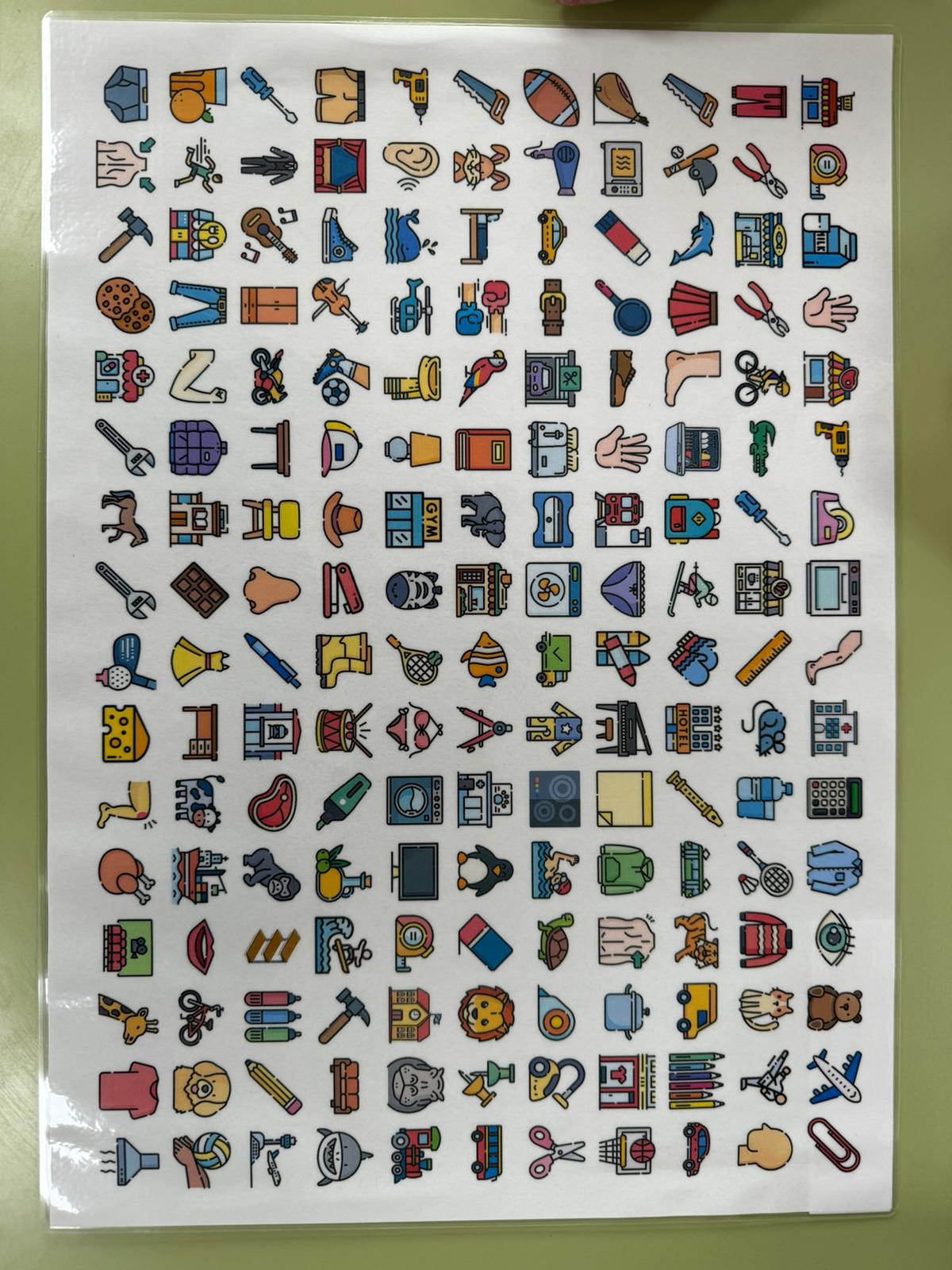 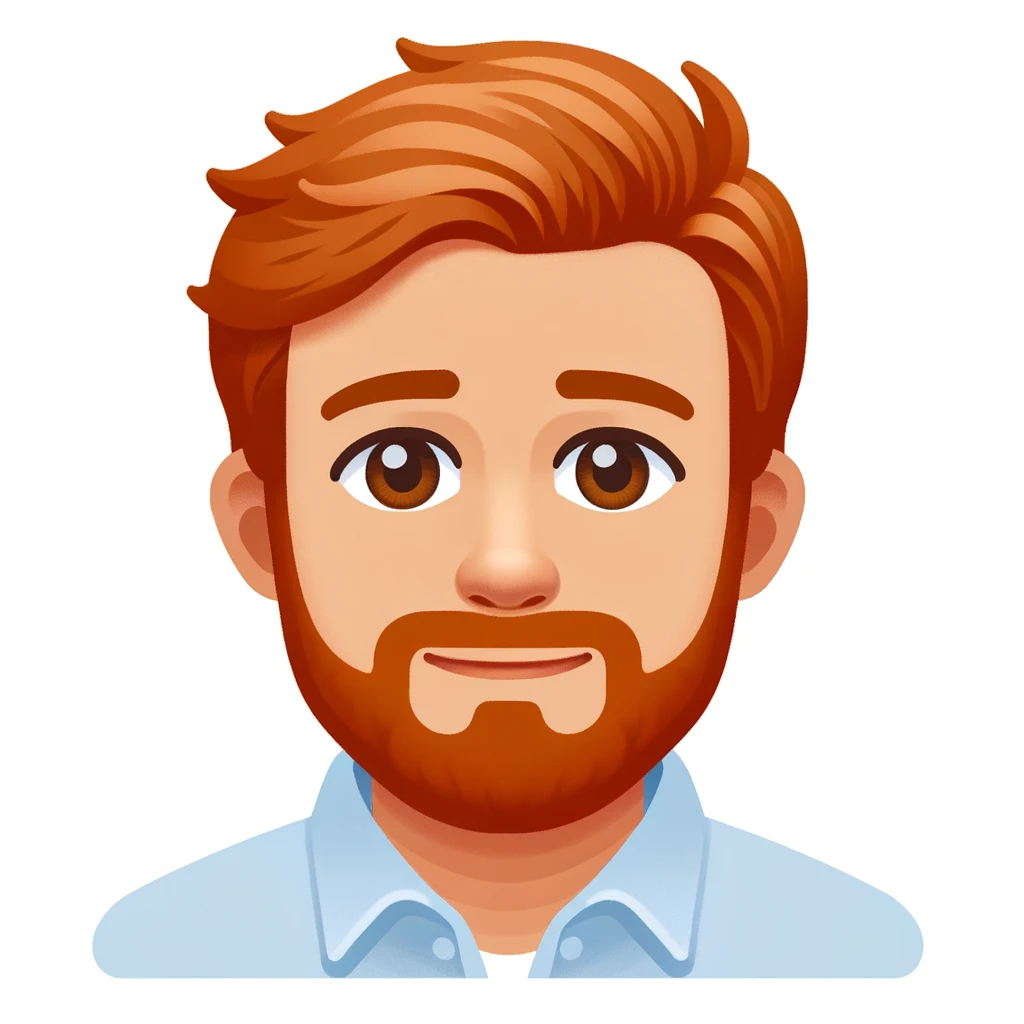 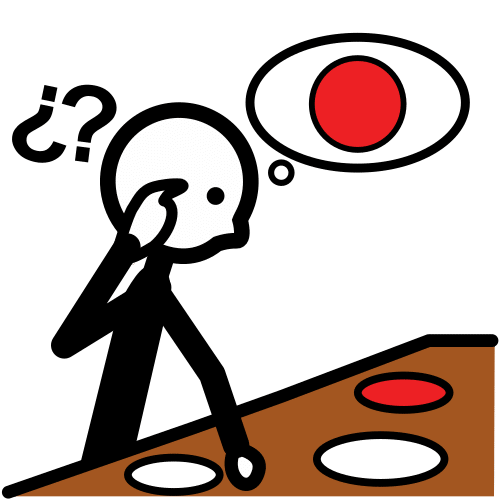 BUSCAR
ACEITE
Autor pictogramas: Sergio Palao. Procedencia: ARASAAC http://arasaac.org Licencia: CC (BY-NC-SA) Propiedad: Gobierno de Aragón. Autor: Álvaro Aranda
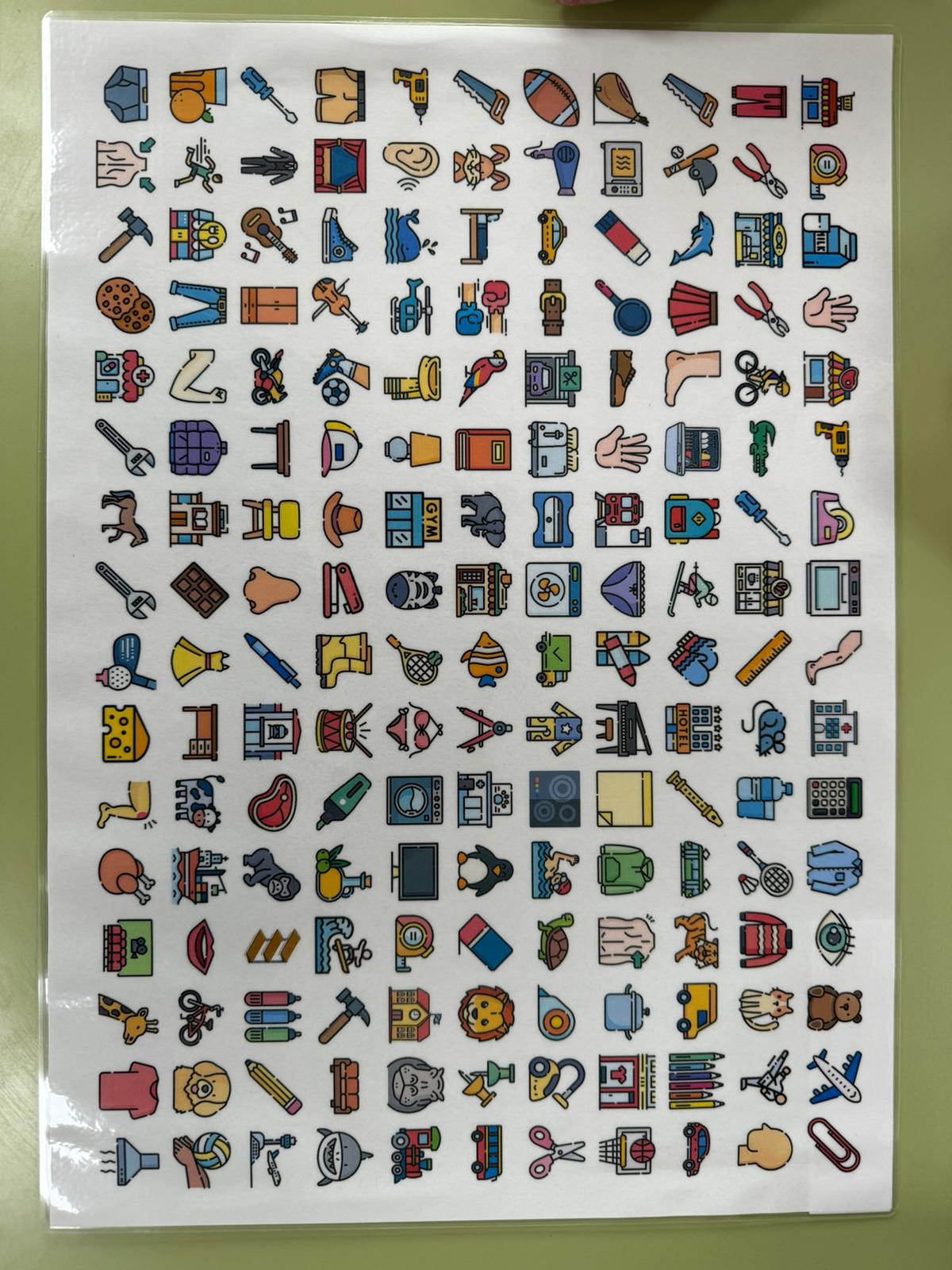 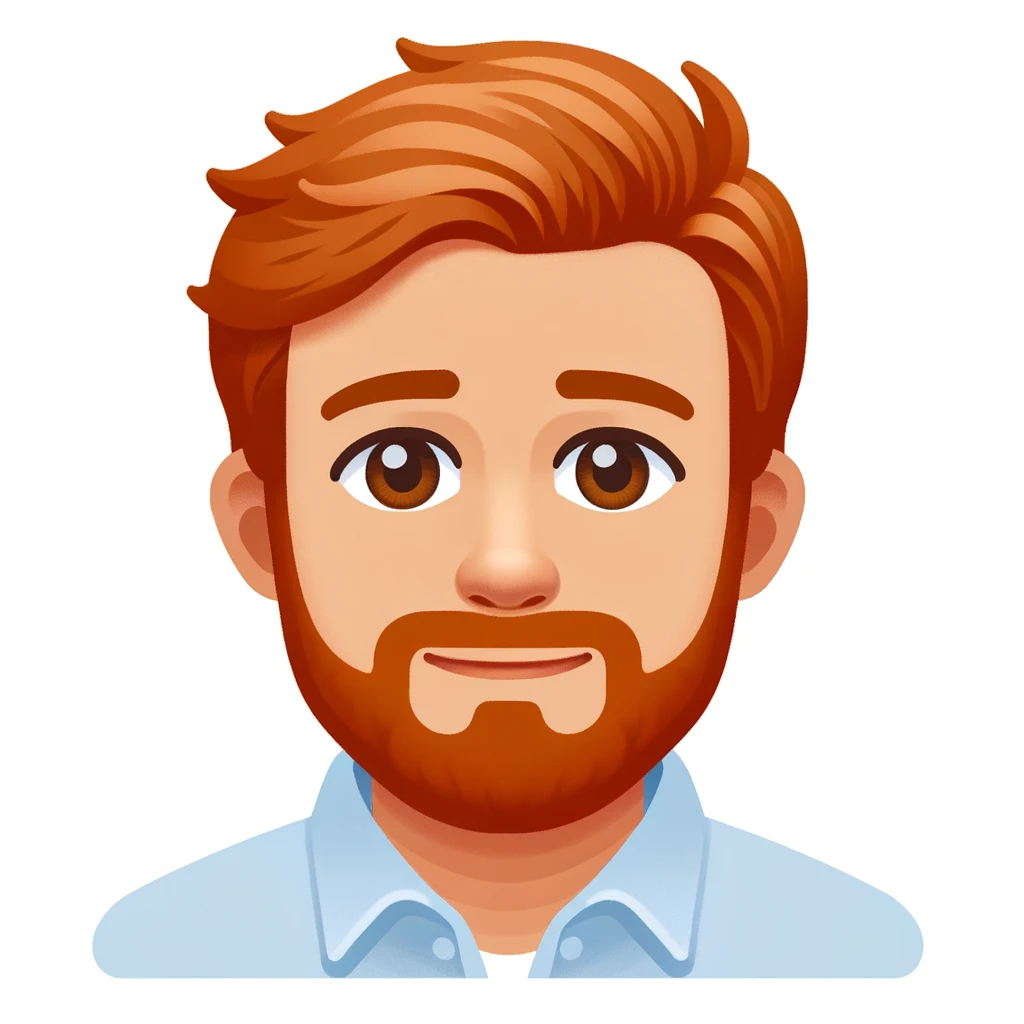 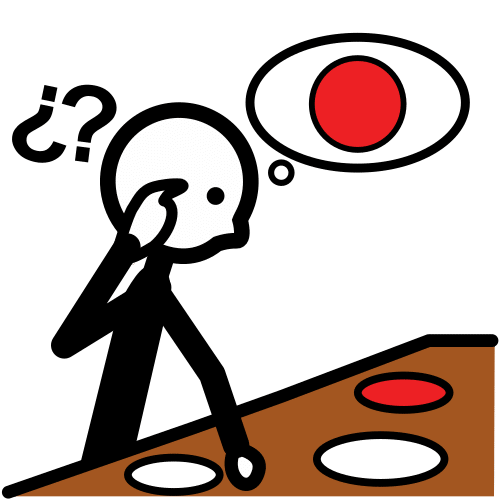 BUSCAR
ELEFANTE
Autor pictogramas: Sergio Palao. Procedencia: ARASAAC http://arasaac.org Licencia: CC (BY-NC-SA) Propiedad: Gobierno de Aragón. Autor: Álvaro Aranda
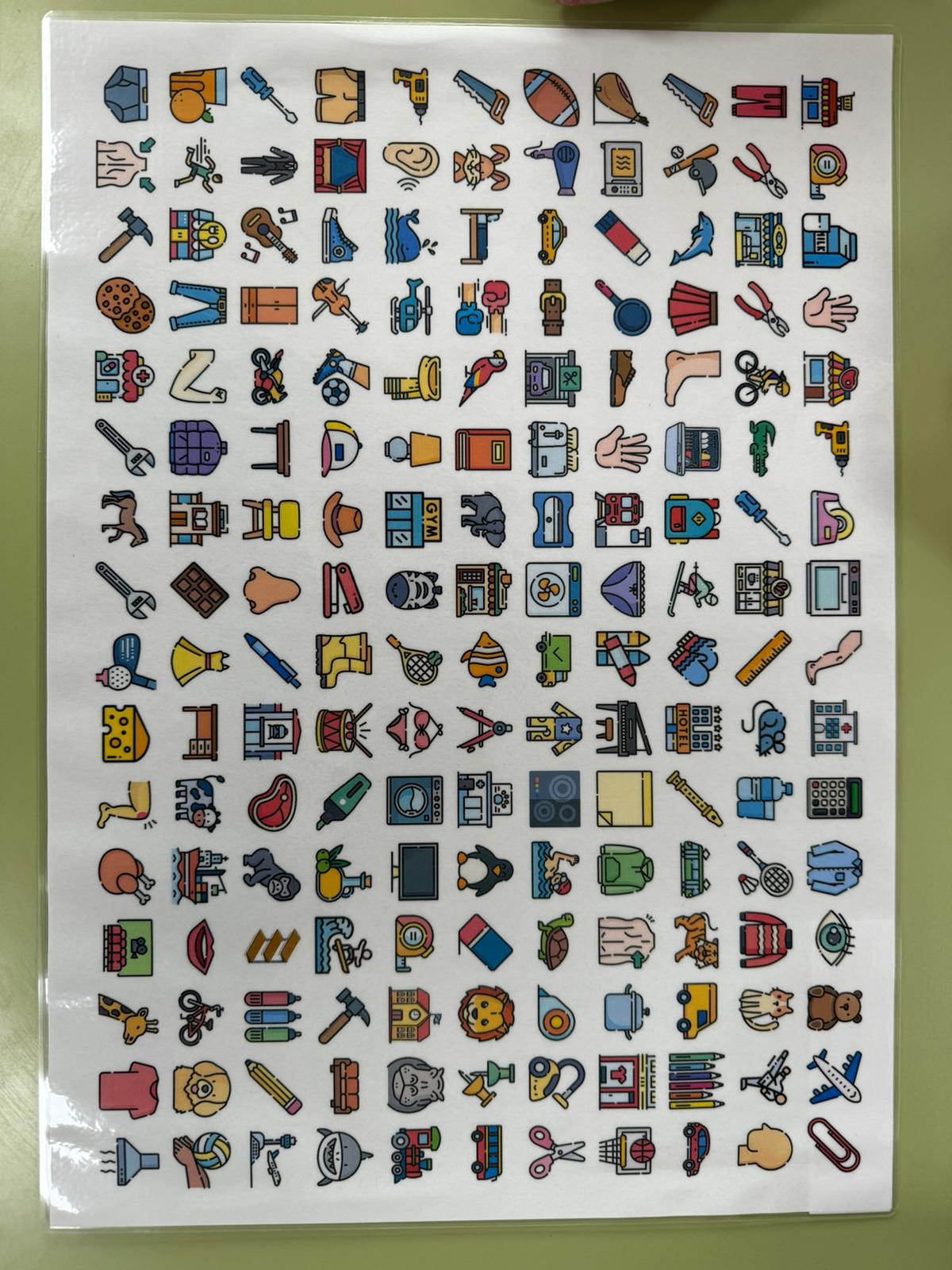 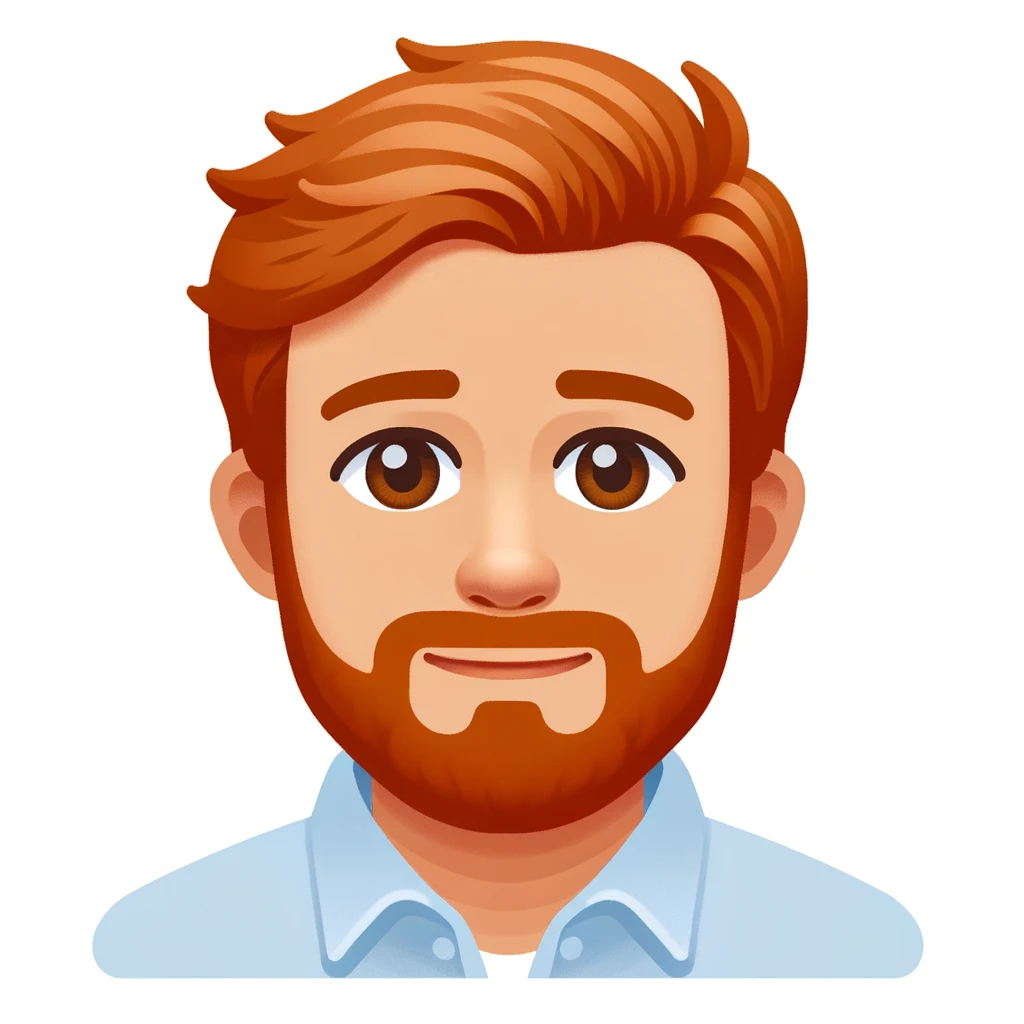 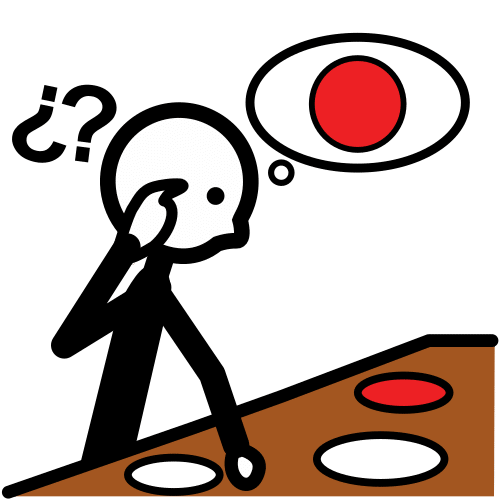 BUSCAR
TIGRE
Autor pictogramas: Sergio Palao. Procedencia: ARASAAC http://arasaac.org Licencia: CC (BY-NC-SA) Propiedad: Gobierno de Aragón. Autor: Álvaro Aranda
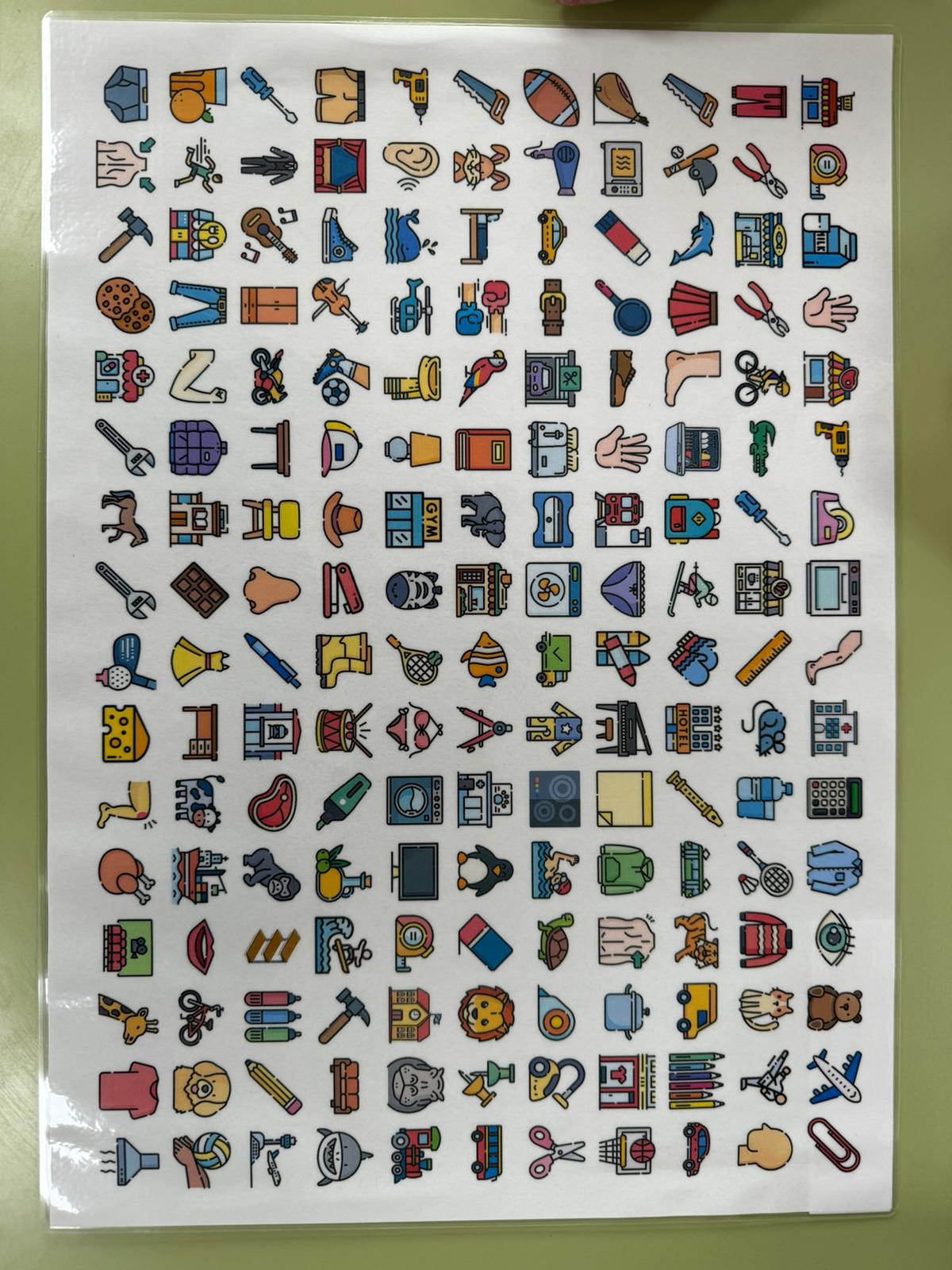 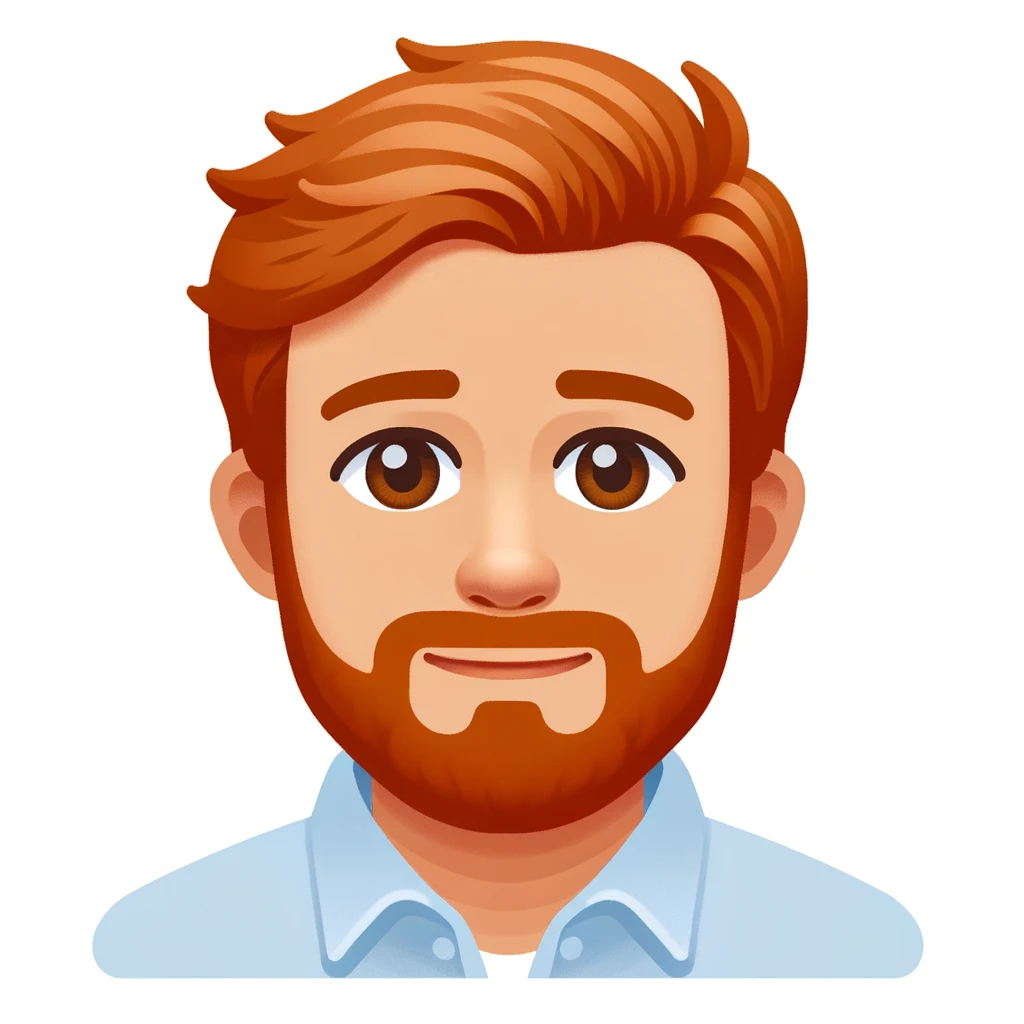 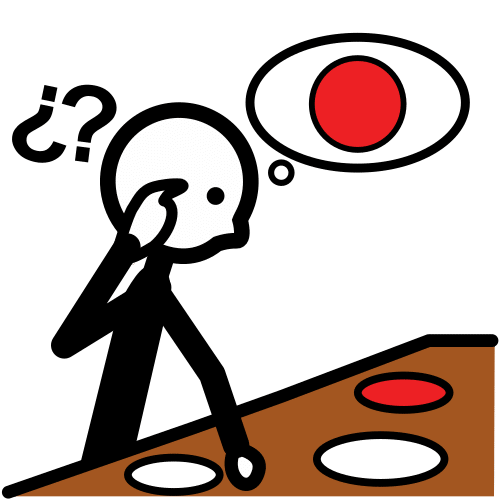 BUSCAR
BÁDMINTON
Autor pictogramas: Sergio Palao. Procedencia: ARASAAC http://arasaac.org Licencia: CC (BY-NC-SA) Propiedad: Gobierno de Aragón. Autor: Álvaro Aranda
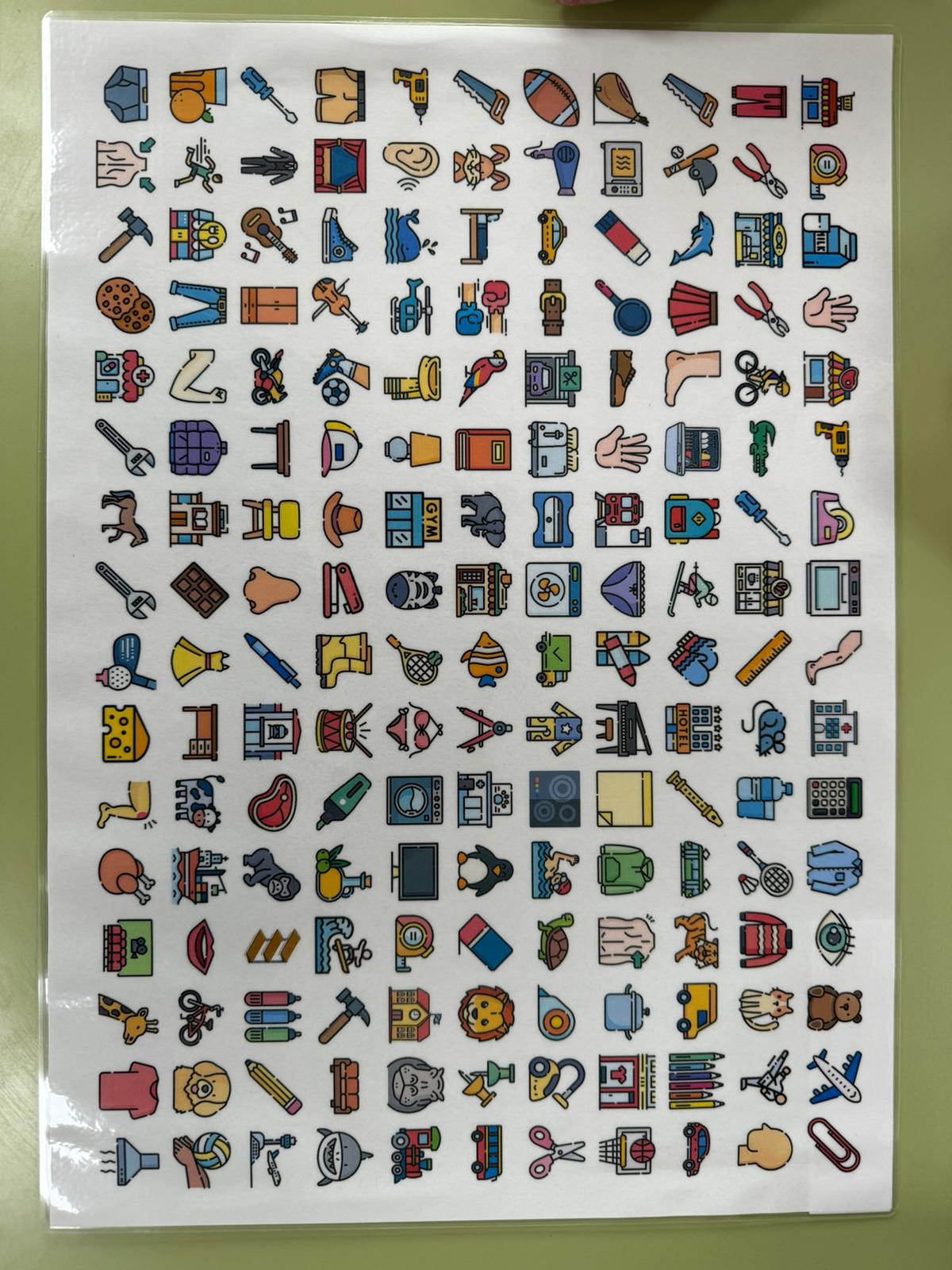 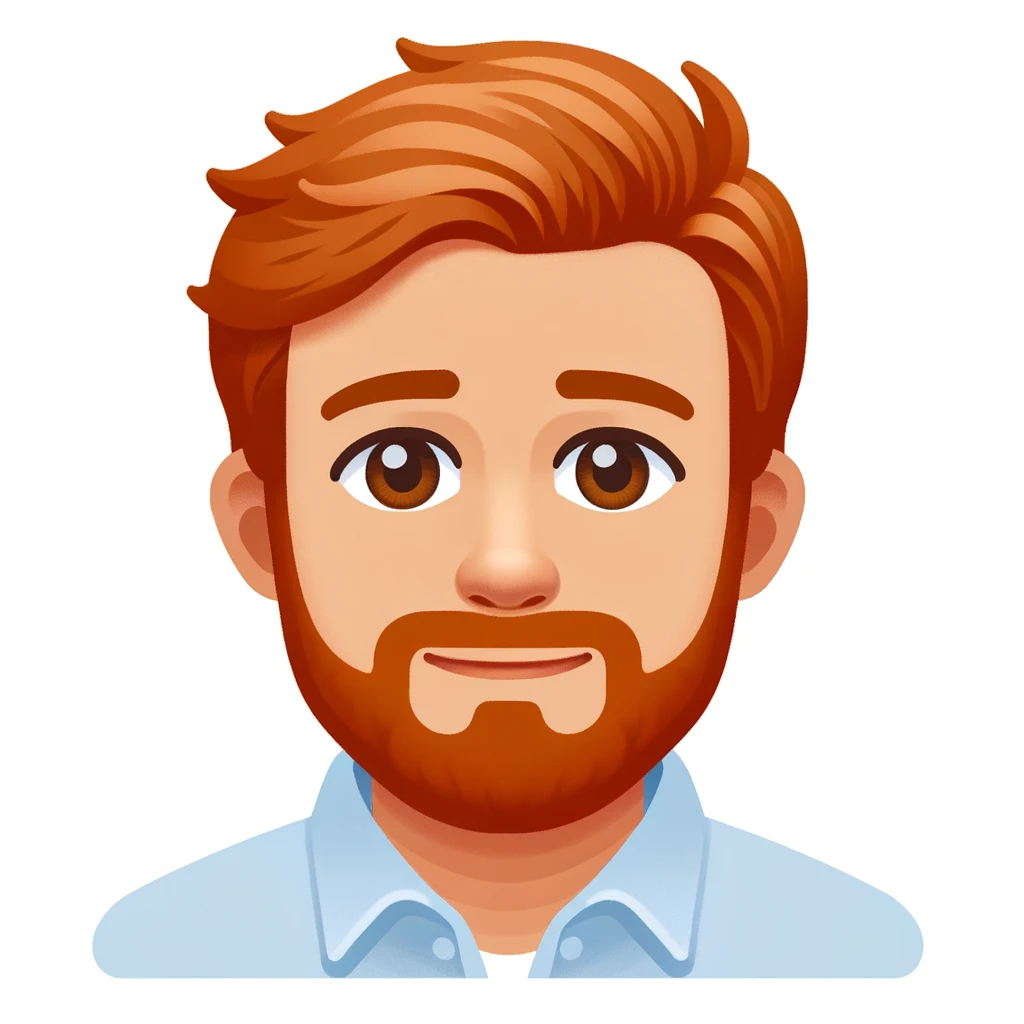 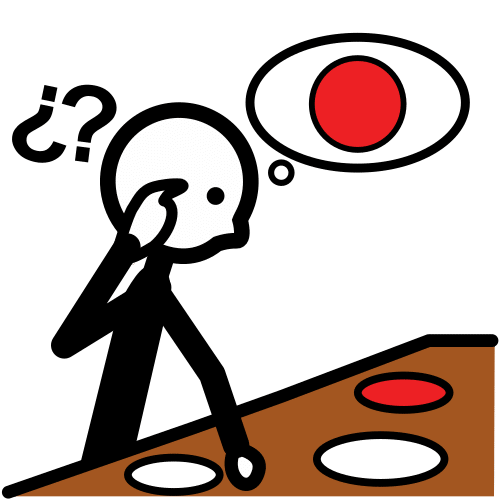 BUSCAR
CICLISMO
Autor pictogramas: Sergio Palao. Procedencia: ARASAAC http://arasaac.org Licencia: CC (BY-NC-SA) Propiedad: Gobierno de Aragón. Autor: Álvaro Aranda
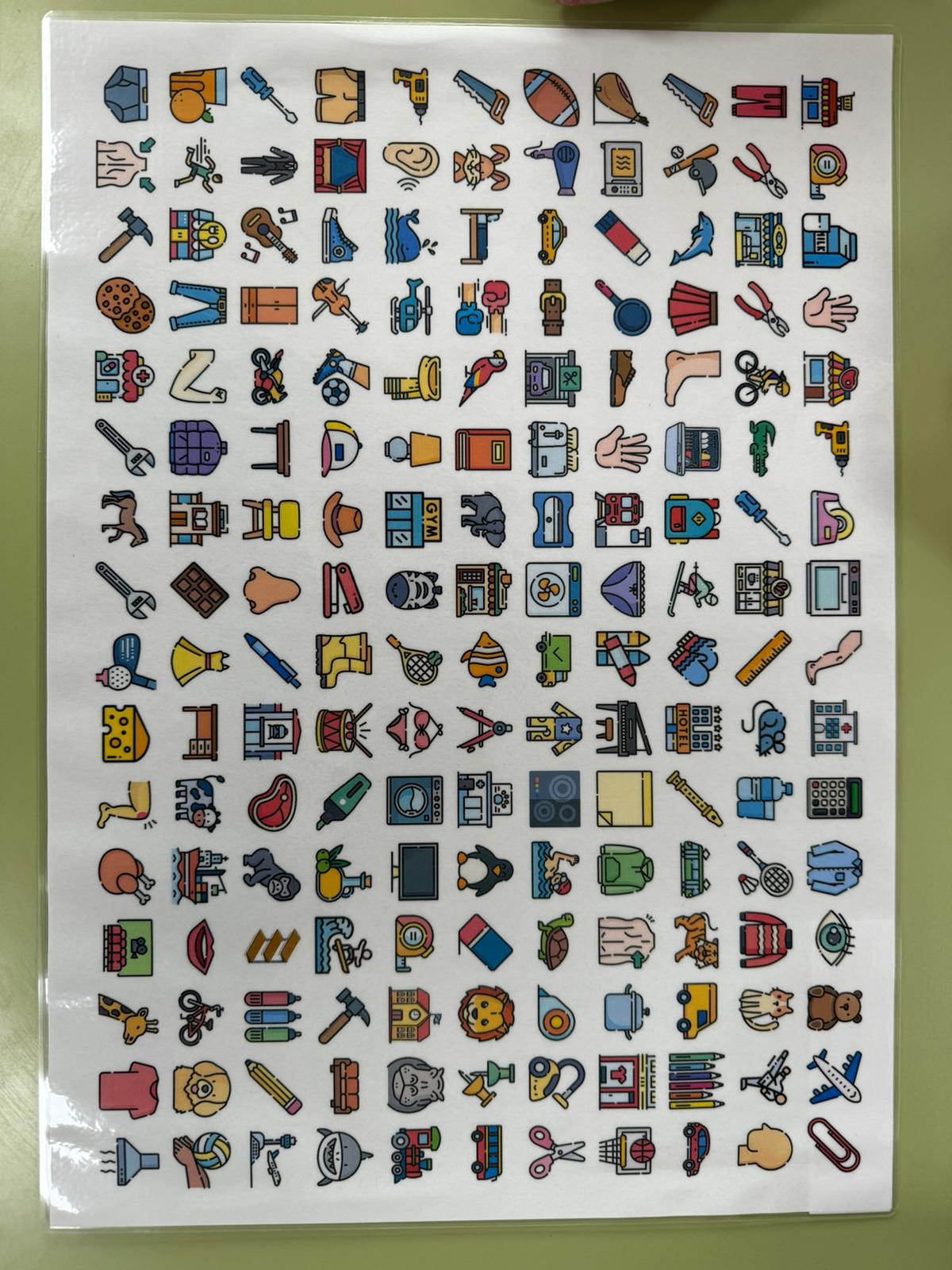 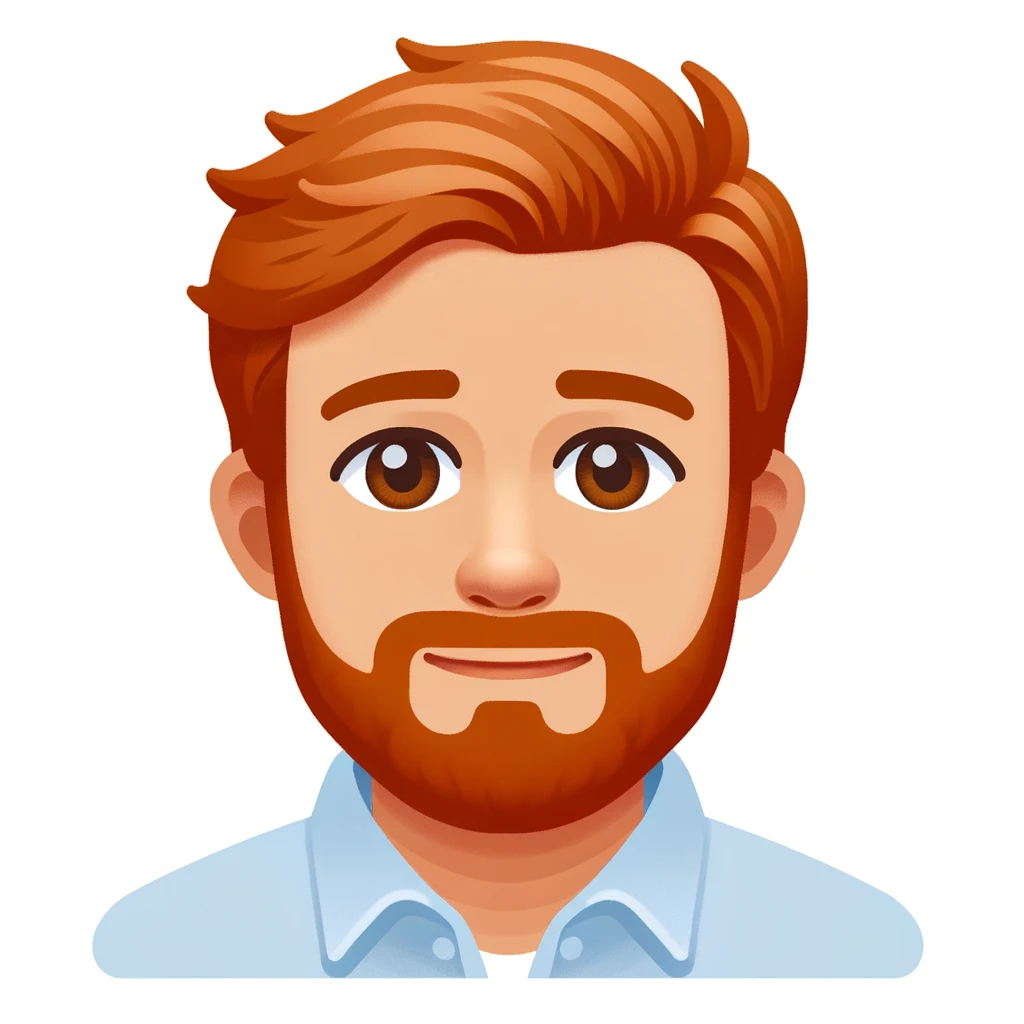 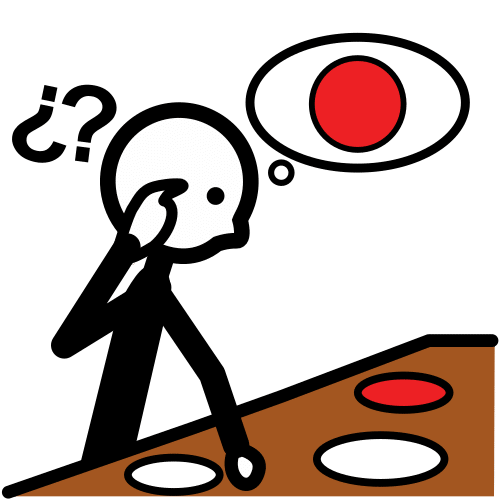 BUSCAR
BOXEO
Autor pictogramas: Sergio Palao. Procedencia: ARASAAC http://arasaac.org Licencia: CC (BY-NC-SA) Propiedad: Gobierno de Aragón. Autor: Álvaro Aranda
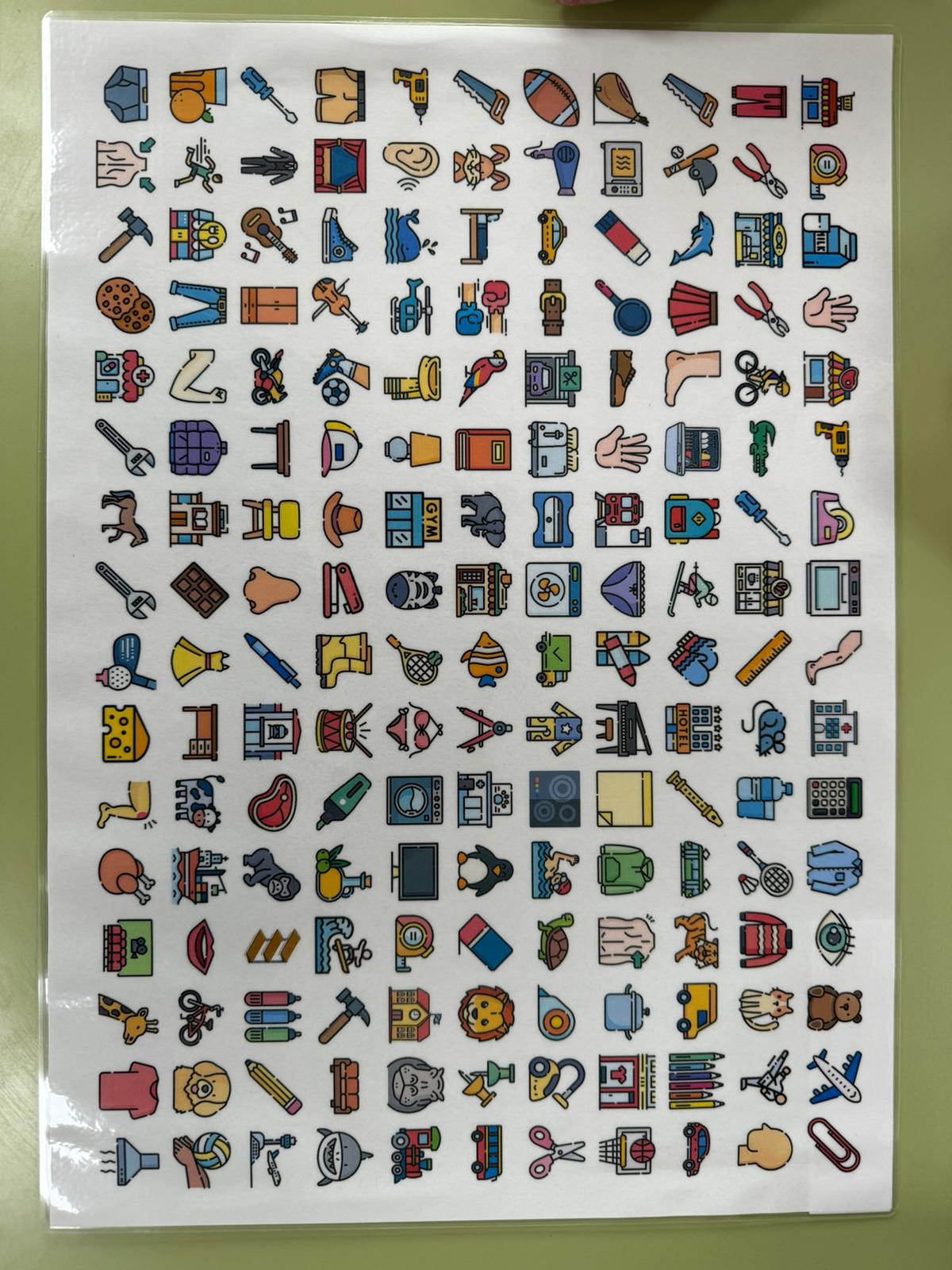 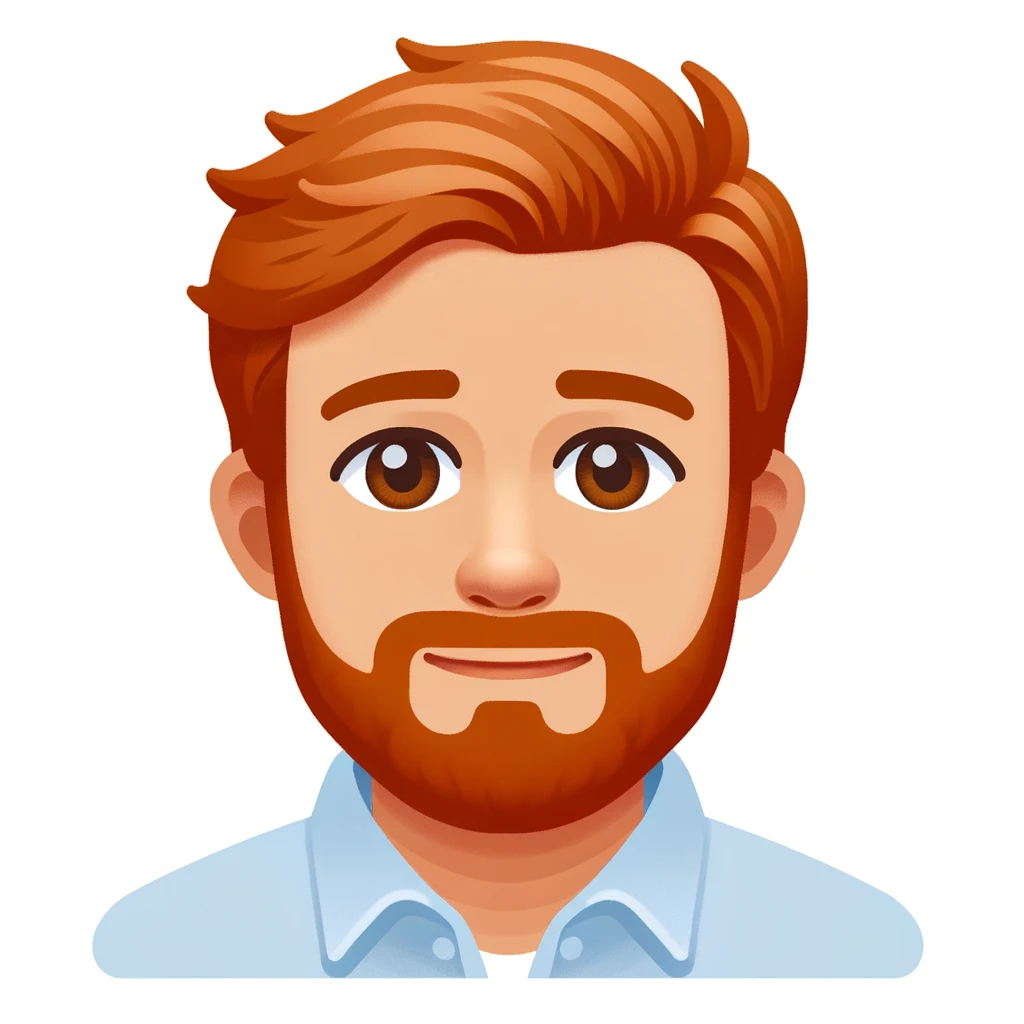 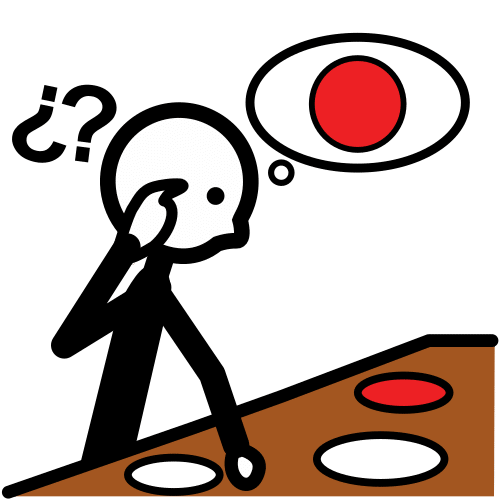 BUSCAR
VIOLÍN
Autor pictogramas: Sergio Palao. Procedencia: ARASAAC http://arasaac.org Licencia: CC (BY-NC-SA) Propiedad: Gobierno de Aragón. Autor: Álvaro Aranda
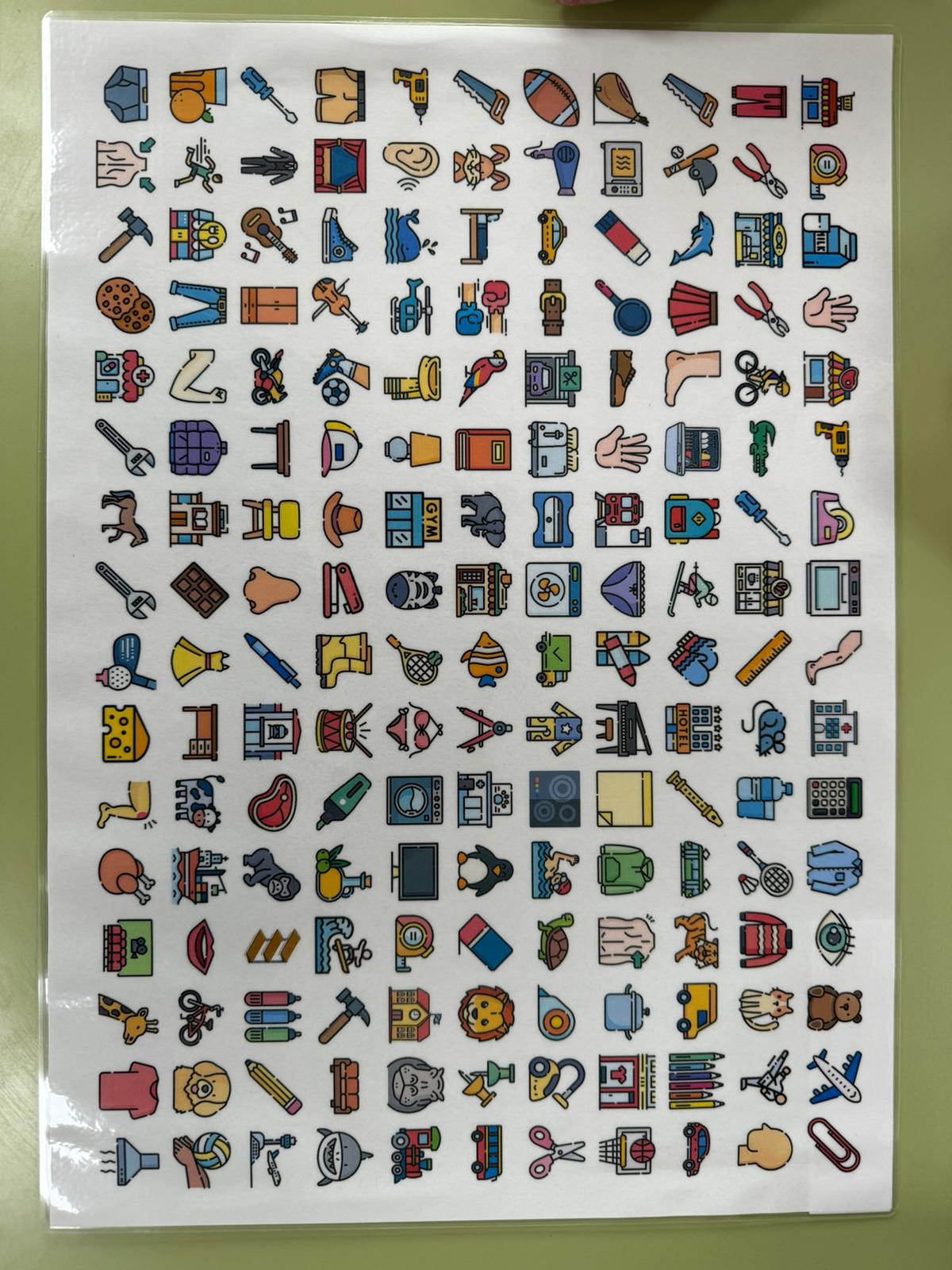 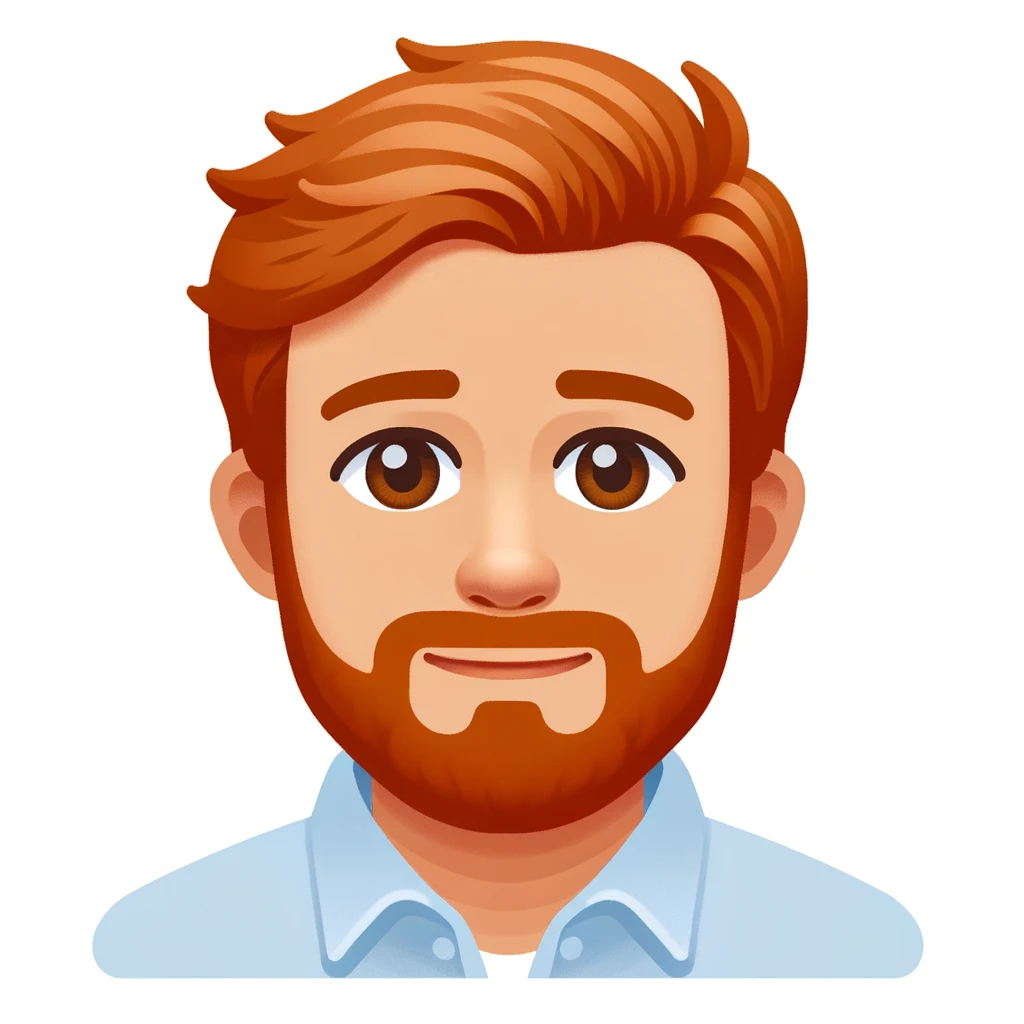 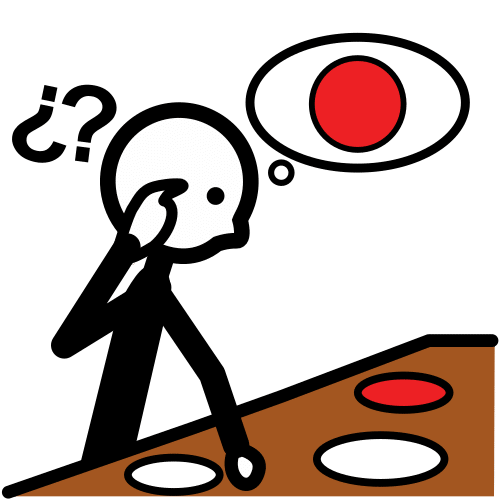 BUSCAR
BRAZO
Autor pictogramas: Sergio Palao. Procedencia: ARASAAC http://arasaac.org Licencia: CC (BY-NC-SA) Propiedad: Gobierno de Aragón. Autor: Álvaro Aranda
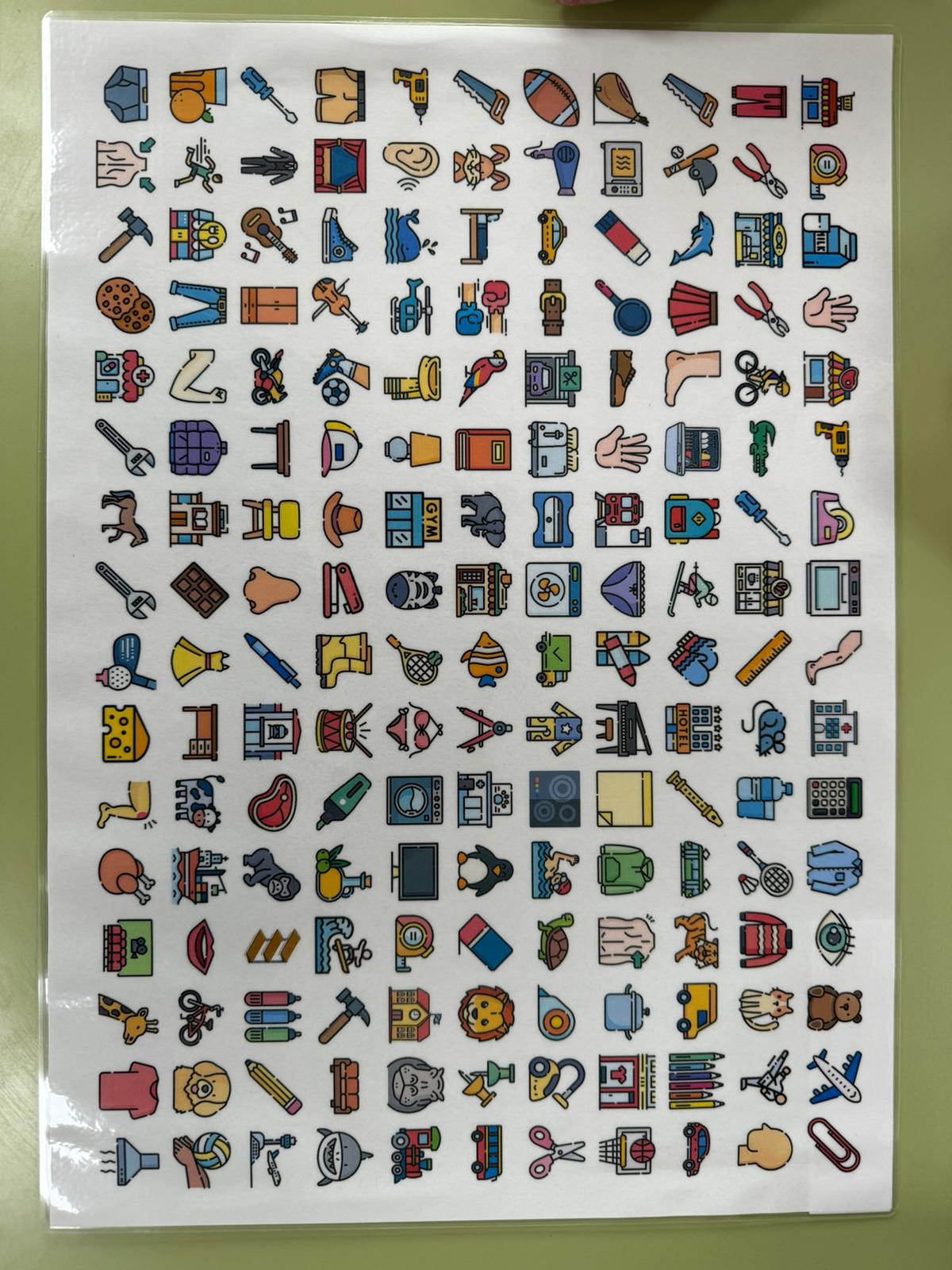 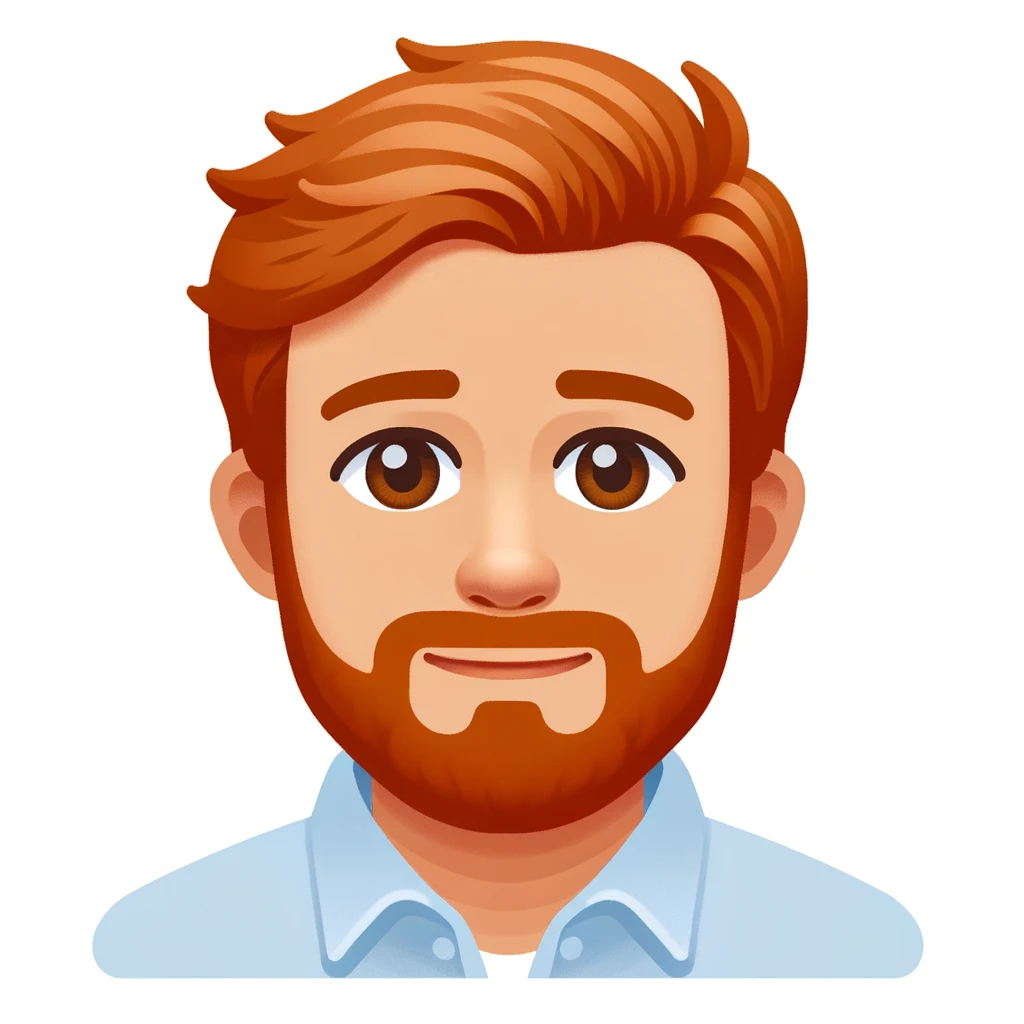 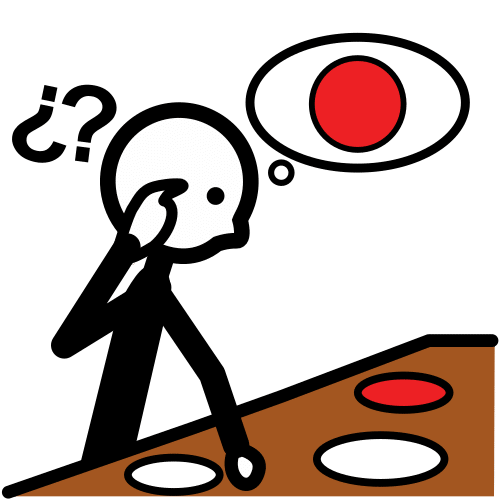 BUSCAR
ABRIGO
Autor pictogramas: Sergio Palao. Procedencia: ARASAAC http://arasaac.org Licencia: CC (BY-NC-SA) Propiedad: Gobierno de Aragón. Autor: Álvaro Aranda
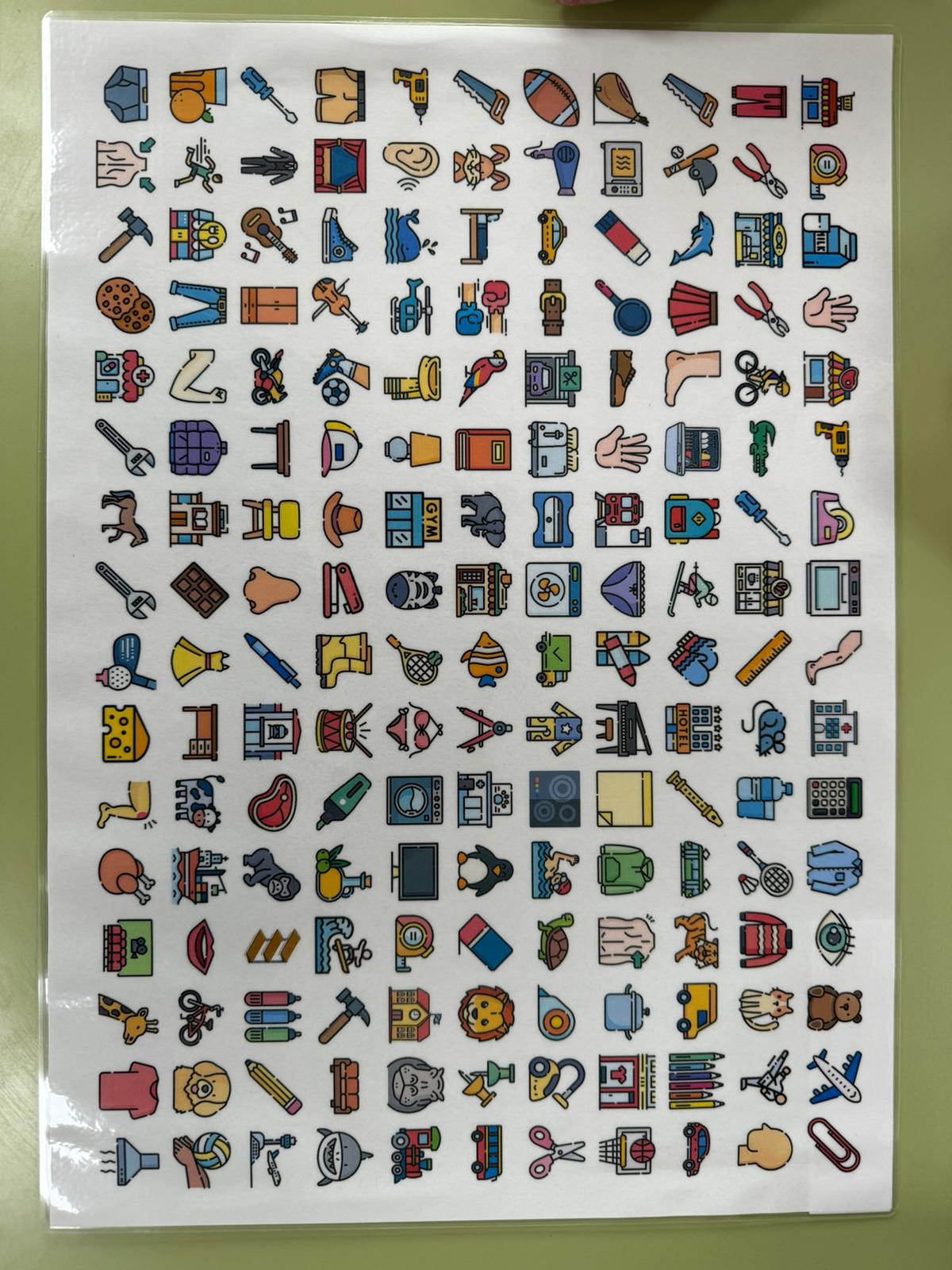 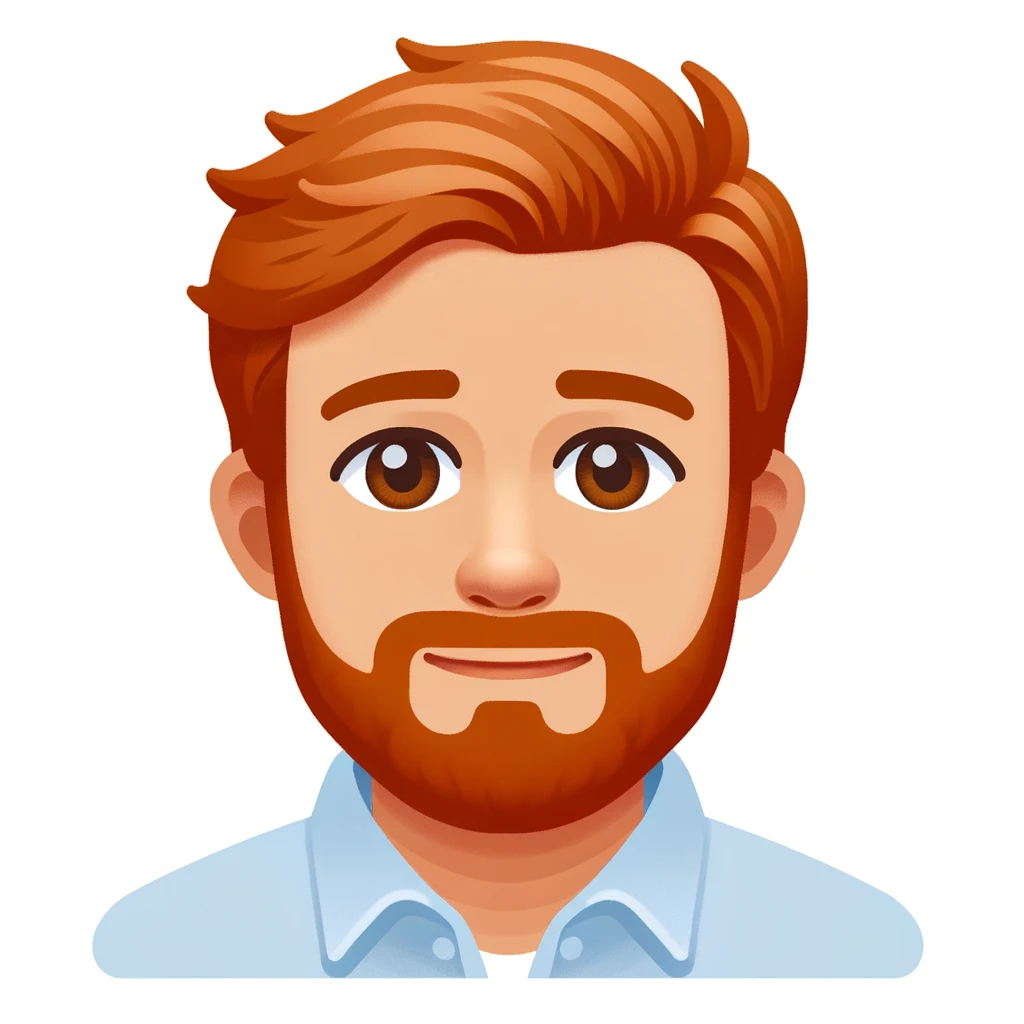 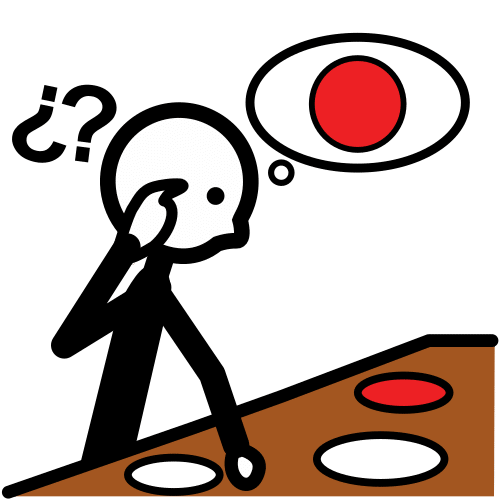 BUSCAR
RODILLA
Autor pictogramas: Sergio Palao. Procedencia: ARASAAC http://arasaac.org Licencia: CC (BY-NC-SA) Propiedad: Gobierno de Aragón. Autor: Álvaro Aranda
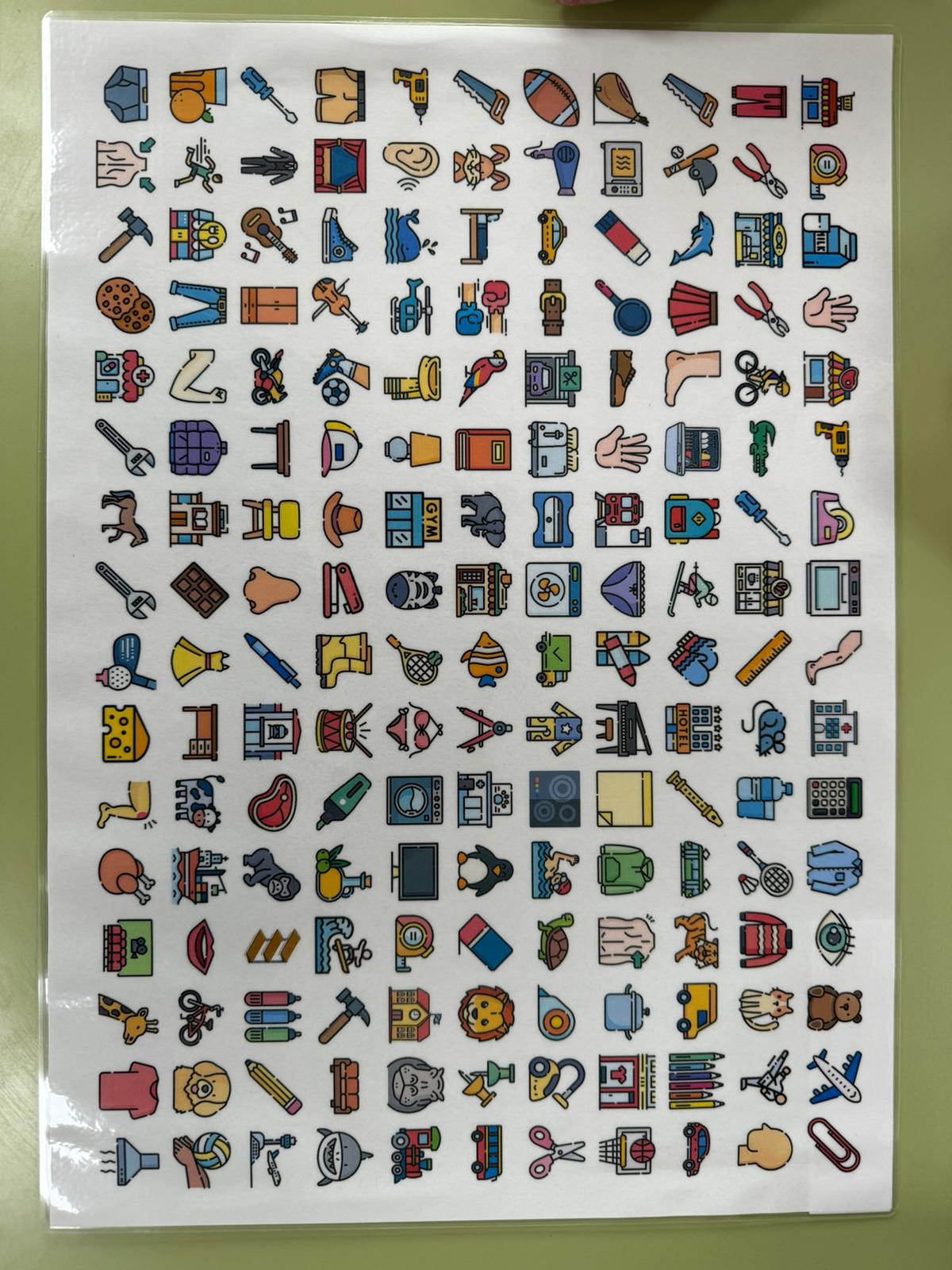 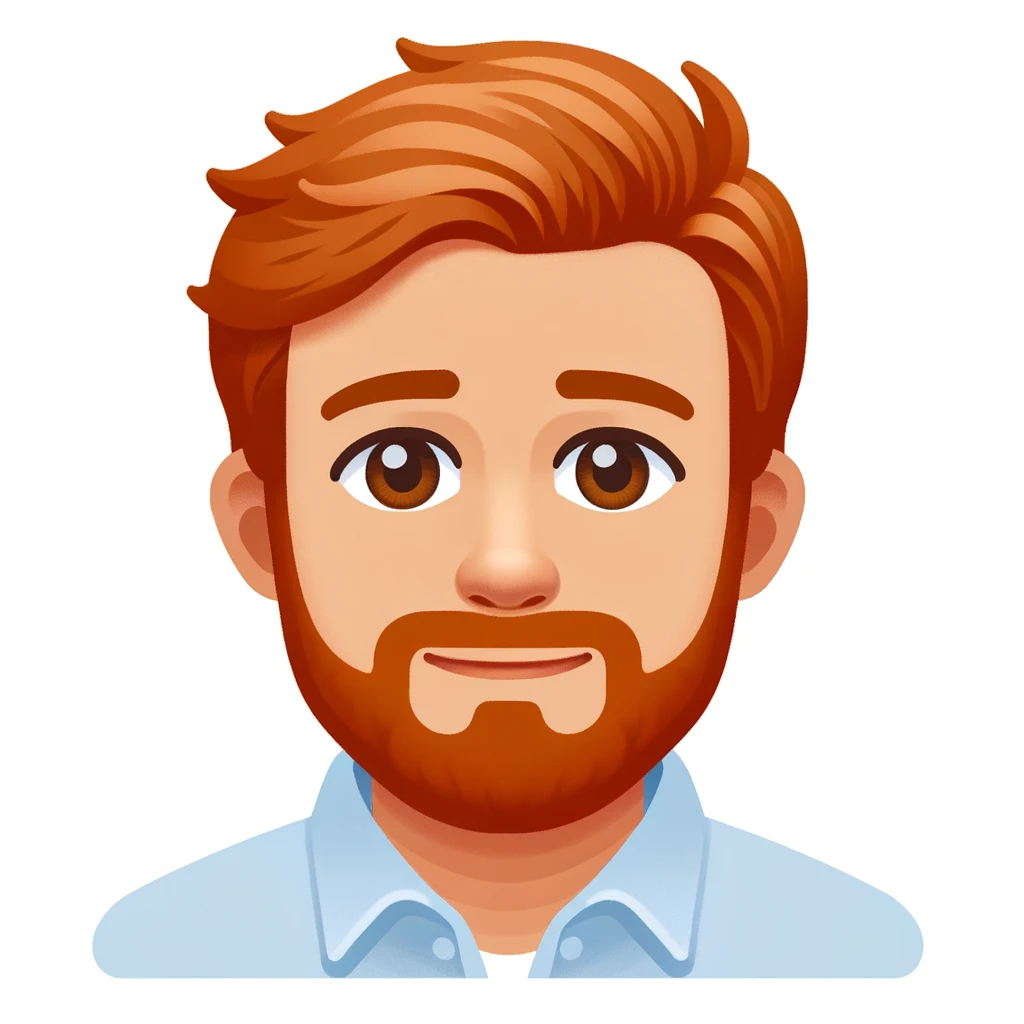 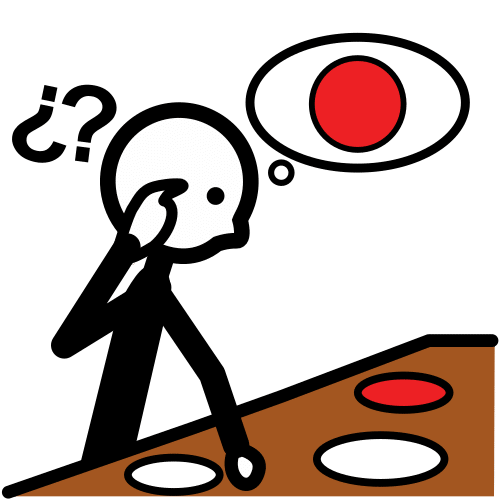 BUSCAR
LLAVE INGLESA
Autor pictogramas: Sergio Palao. Procedencia: ARASAAC http://arasaac.org Licencia: CC (BY-NC-SA) Propiedad: Gobierno de Aragón. Autor: Álvaro Aranda
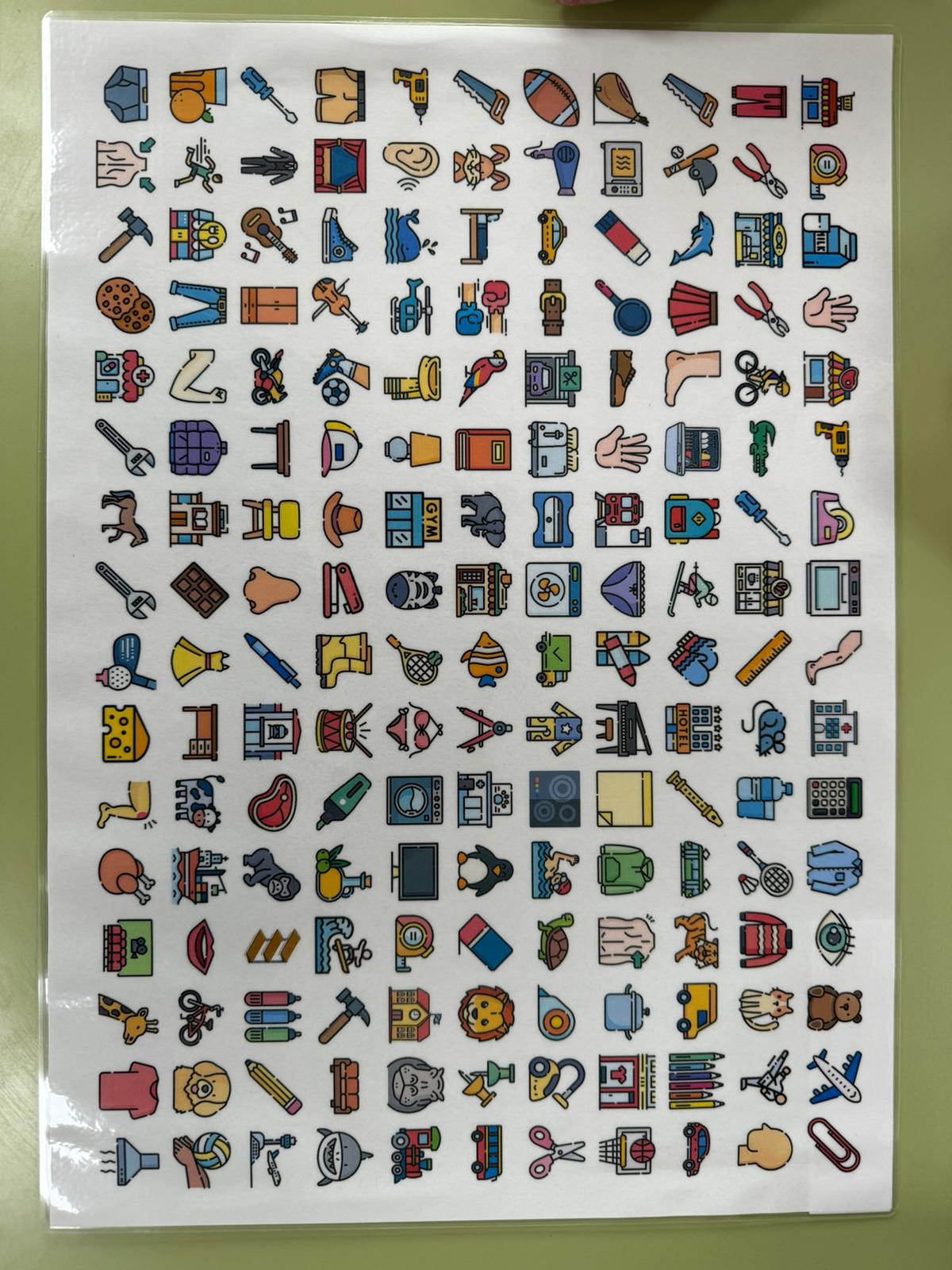 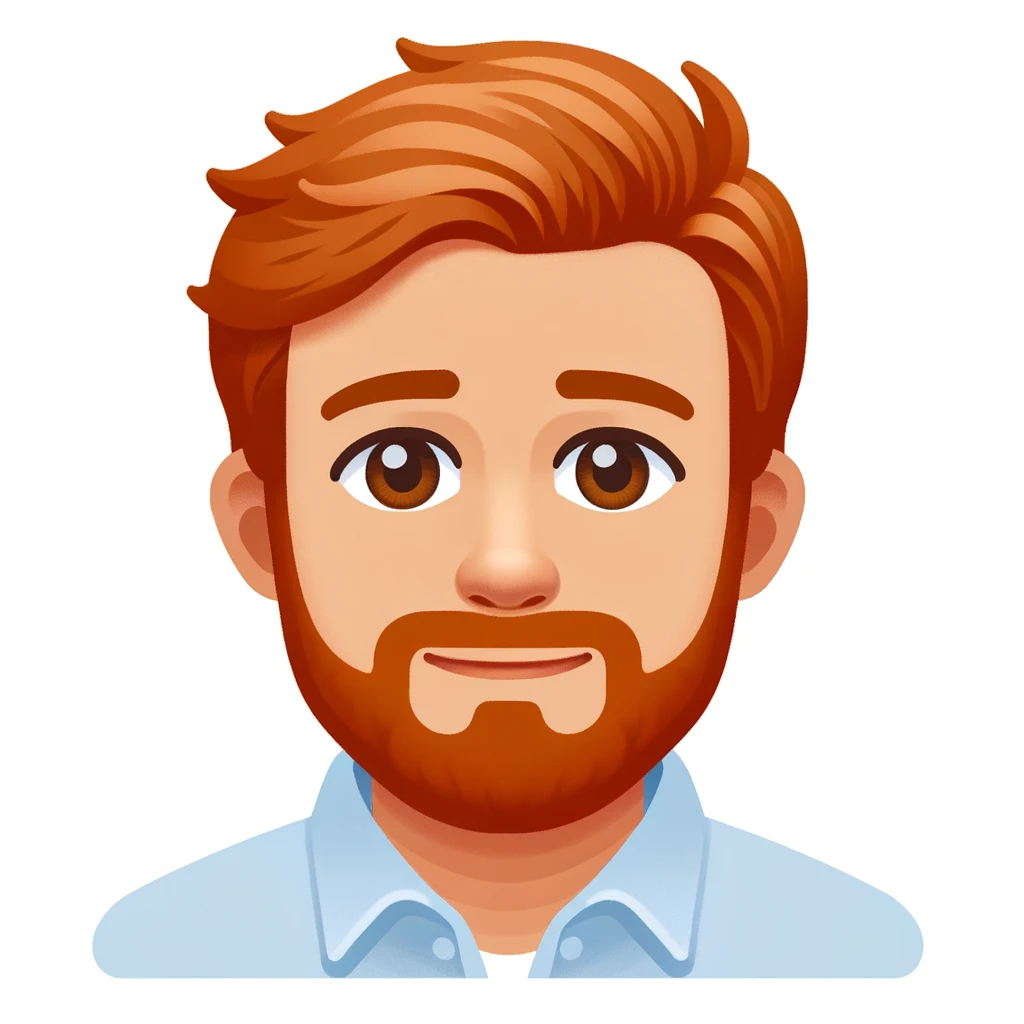 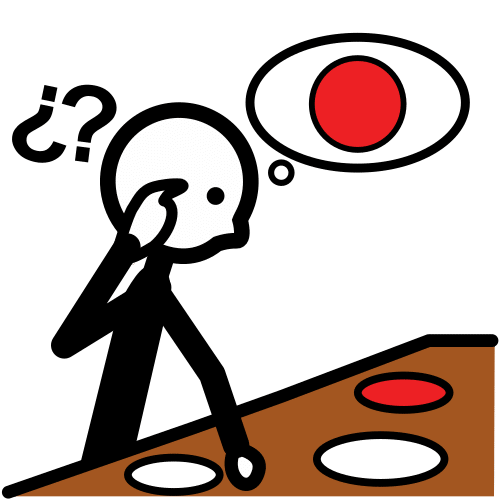 BUSCAR
ESTANTERÍA
Autor pictogramas: Sergio Palao. Procedencia: ARASAAC http://arasaac.org Licencia: CC (BY-NC-SA) Propiedad: Gobierno de Aragón. Autor: Álvaro Aranda
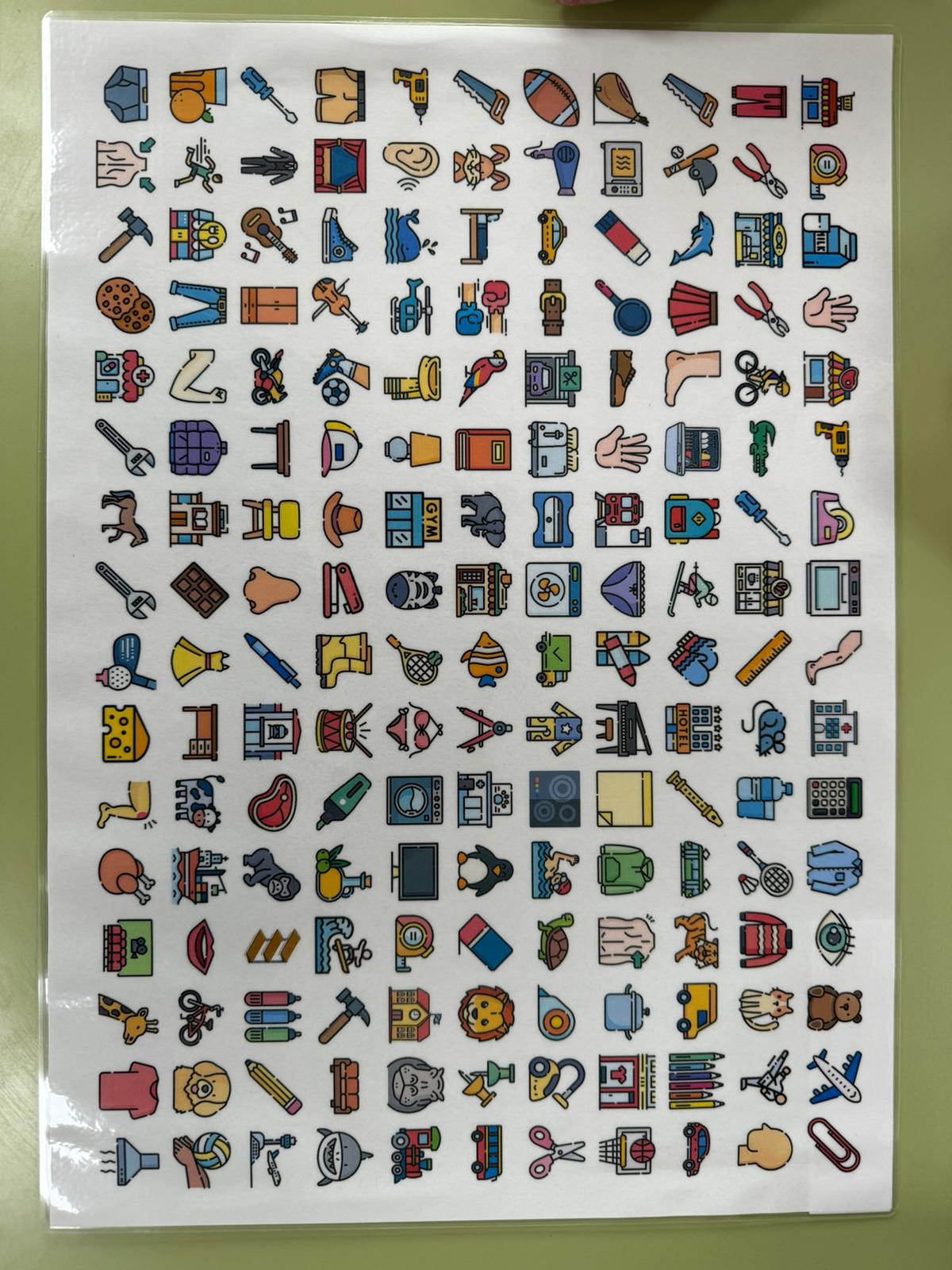 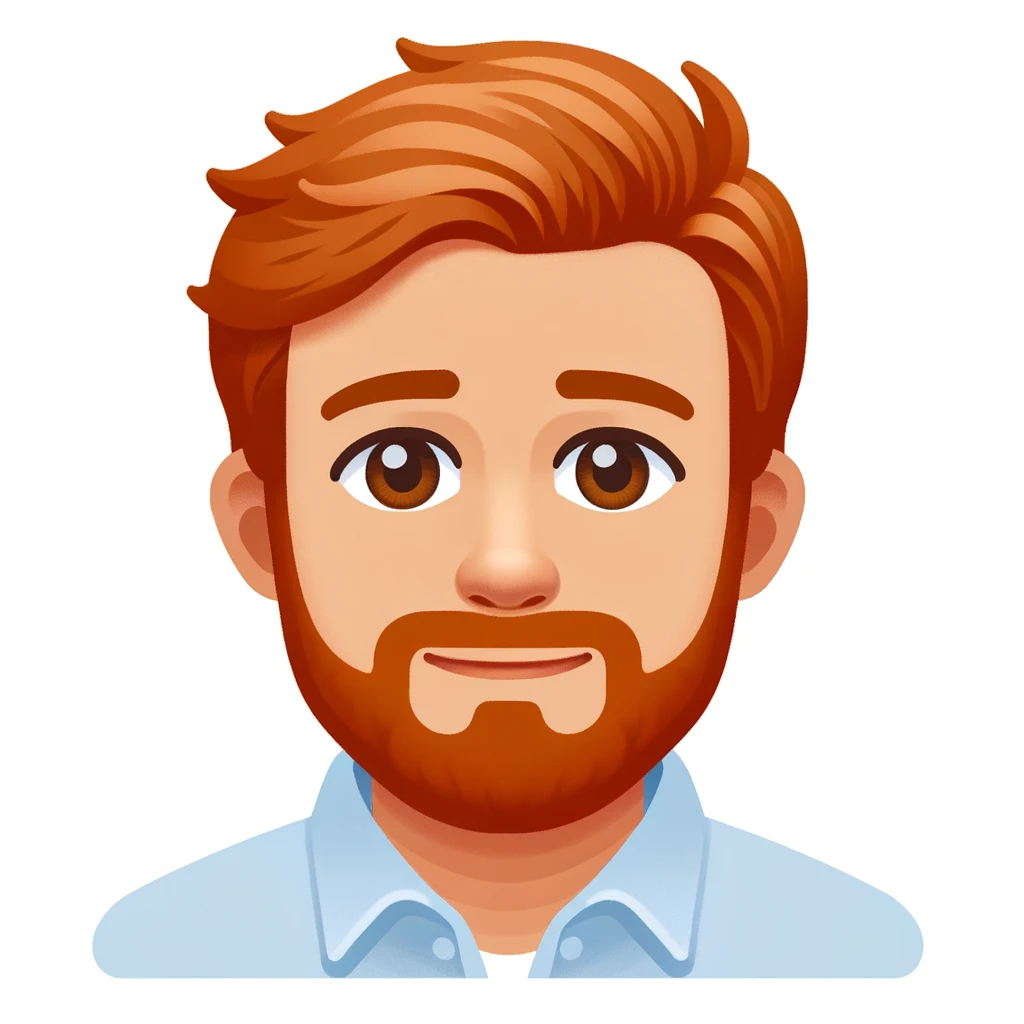 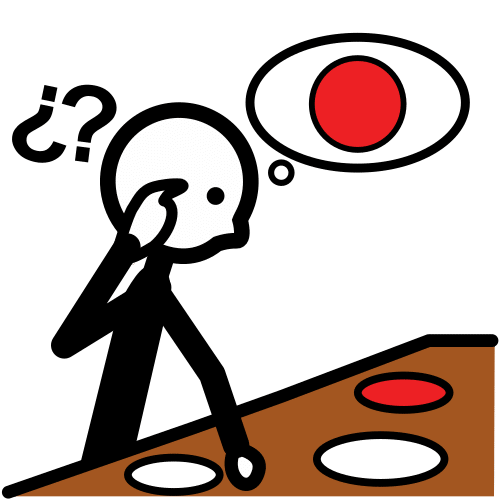 BUSCAR
GORRA
Autor pictogramas: Sergio Palao. Procedencia: ARASAAC http://arasaac.org Licencia: CC (BY-NC-SA) Propiedad: Gobierno de Aragón. Autor: Álvaro Aranda
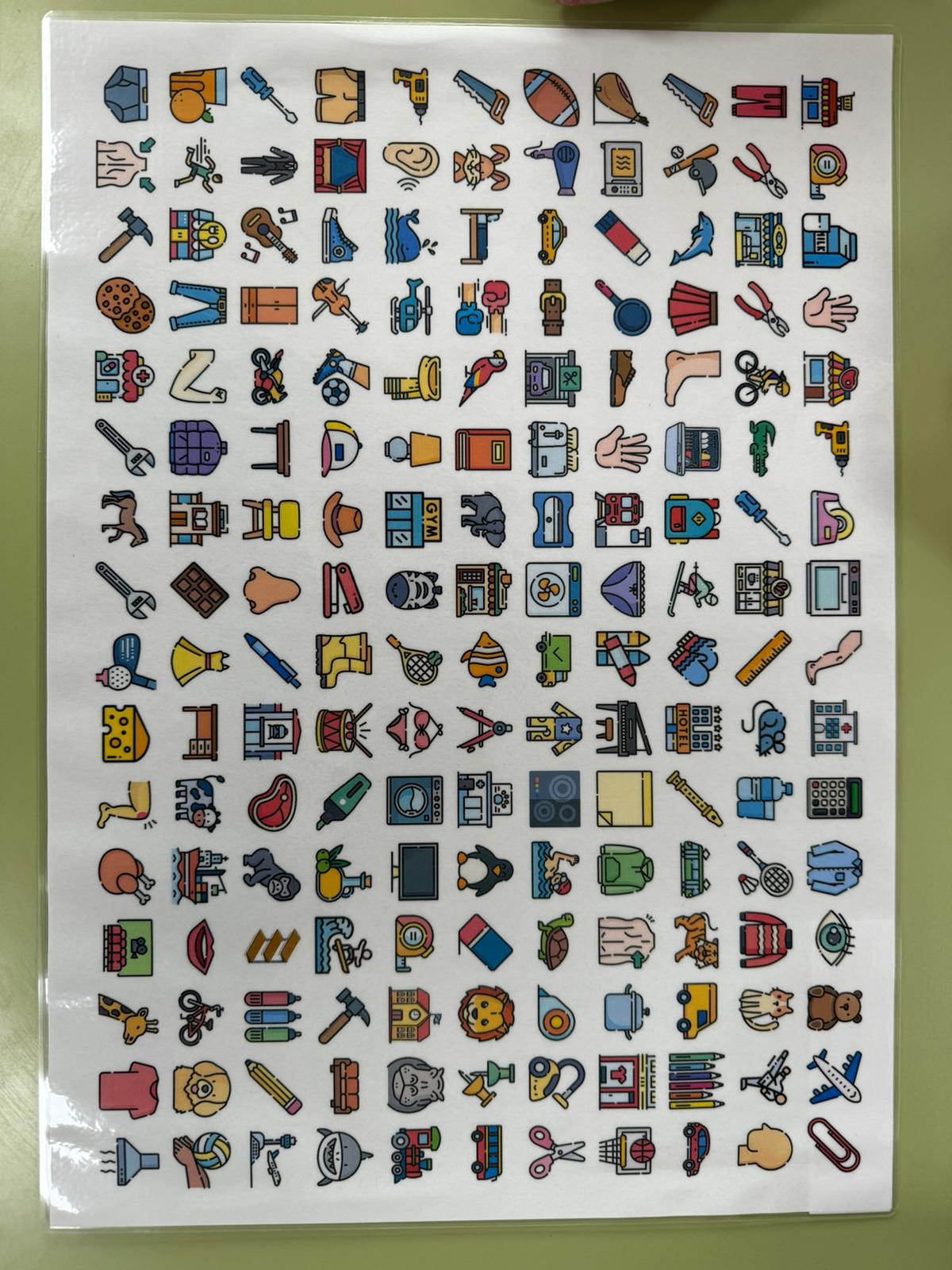 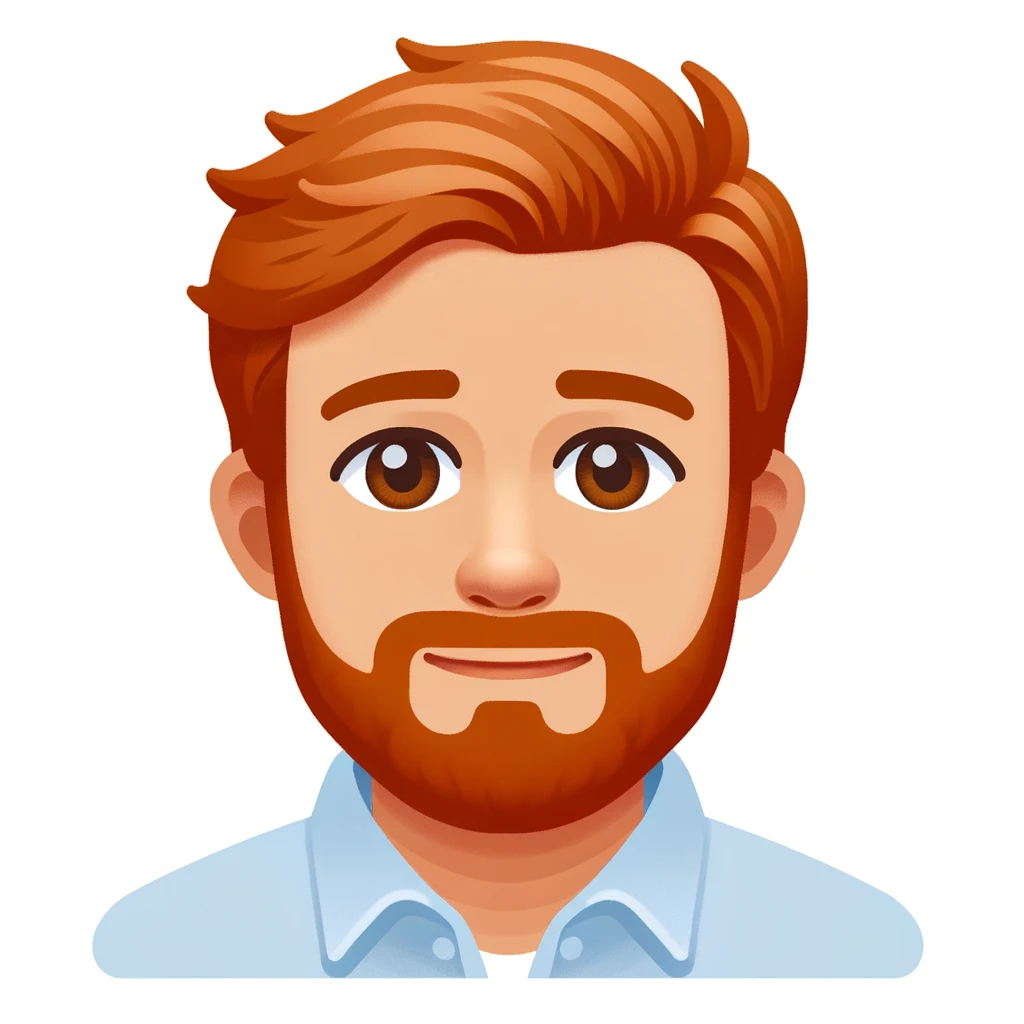 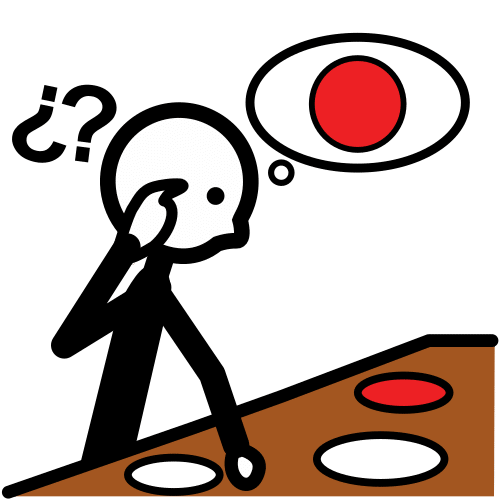 BUSCAR
ATLETISMO
Autor pictogramas: Sergio Palao. Procedencia: ARASAAC http://arasaac.org Licencia: CC (BY-NC-SA) Propiedad: Gobierno de Aragón. Autor: Álvaro Aranda
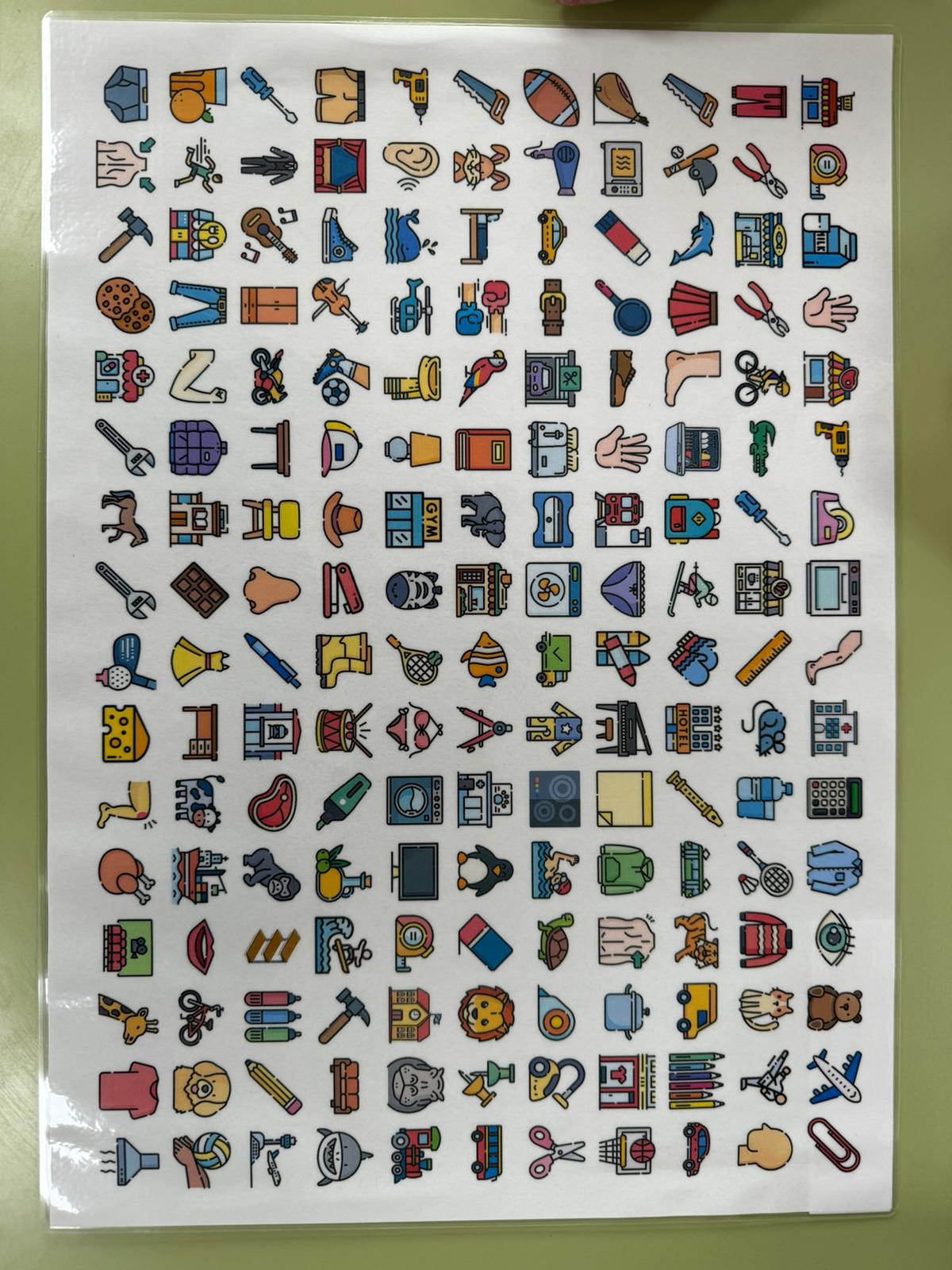 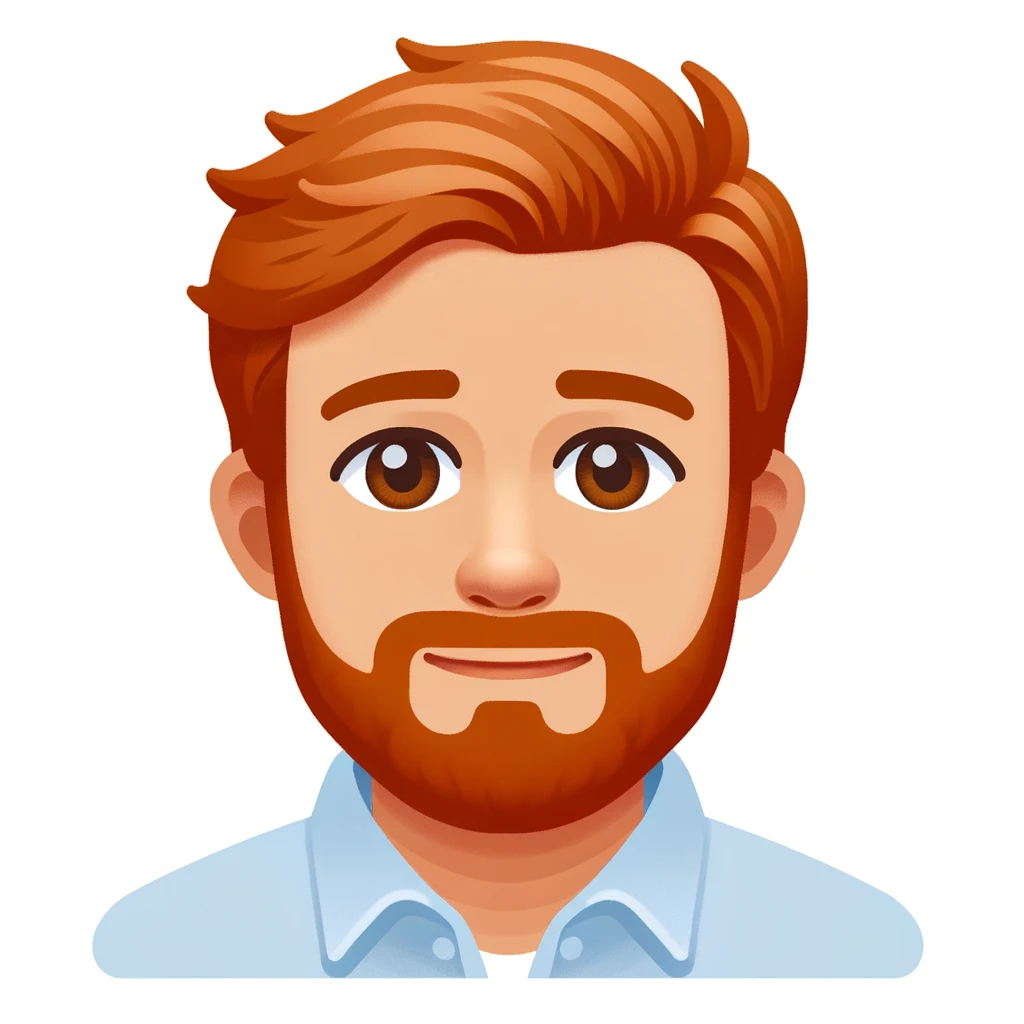 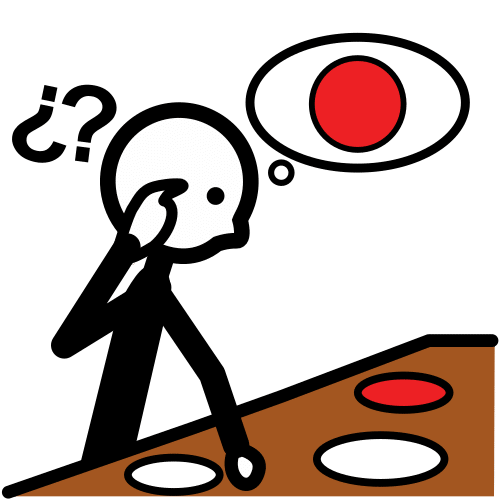 BUSCAR
MICROONDAS
Autor pictogramas: Sergio Palao. Procedencia: ARASAAC http://arasaac.org Licencia: CC (BY-NC-SA) Propiedad: Gobierno de Aragón. Autor: Álvaro Aranda
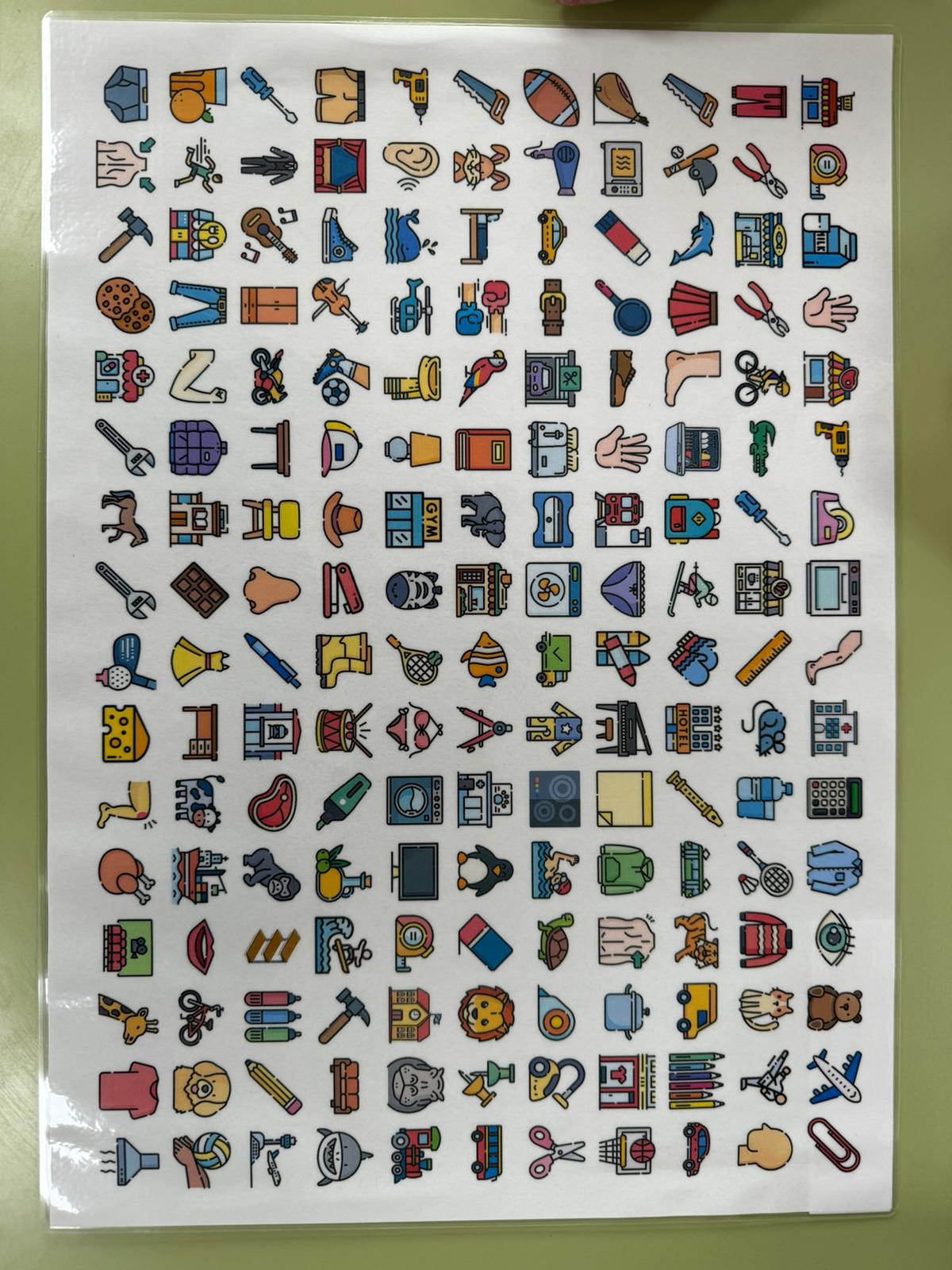 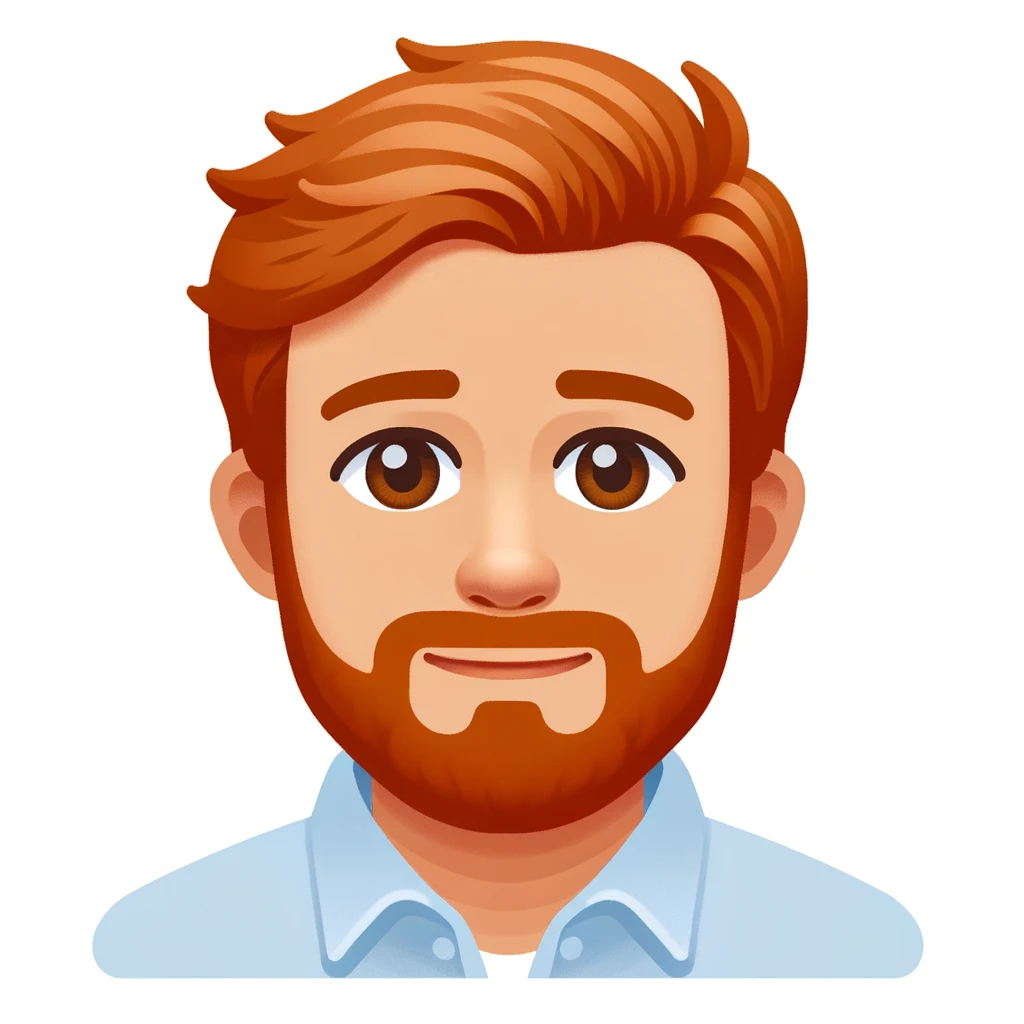 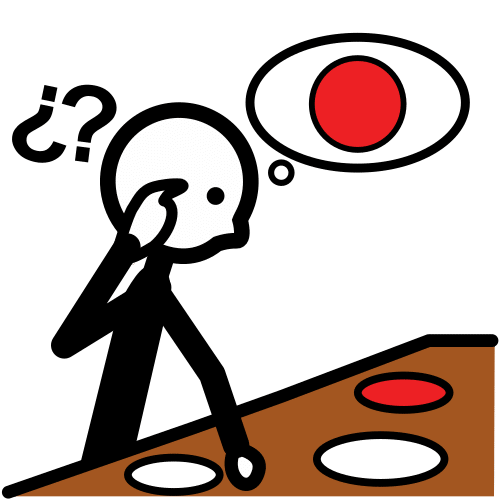 BUSCAR
TRAJE
Autor pictogramas: Sergio Palao. Procedencia: ARASAAC http://arasaac.org Licencia: CC (BY-NC-SA) Propiedad: Gobierno de Aragón. Autor: Álvaro Aranda
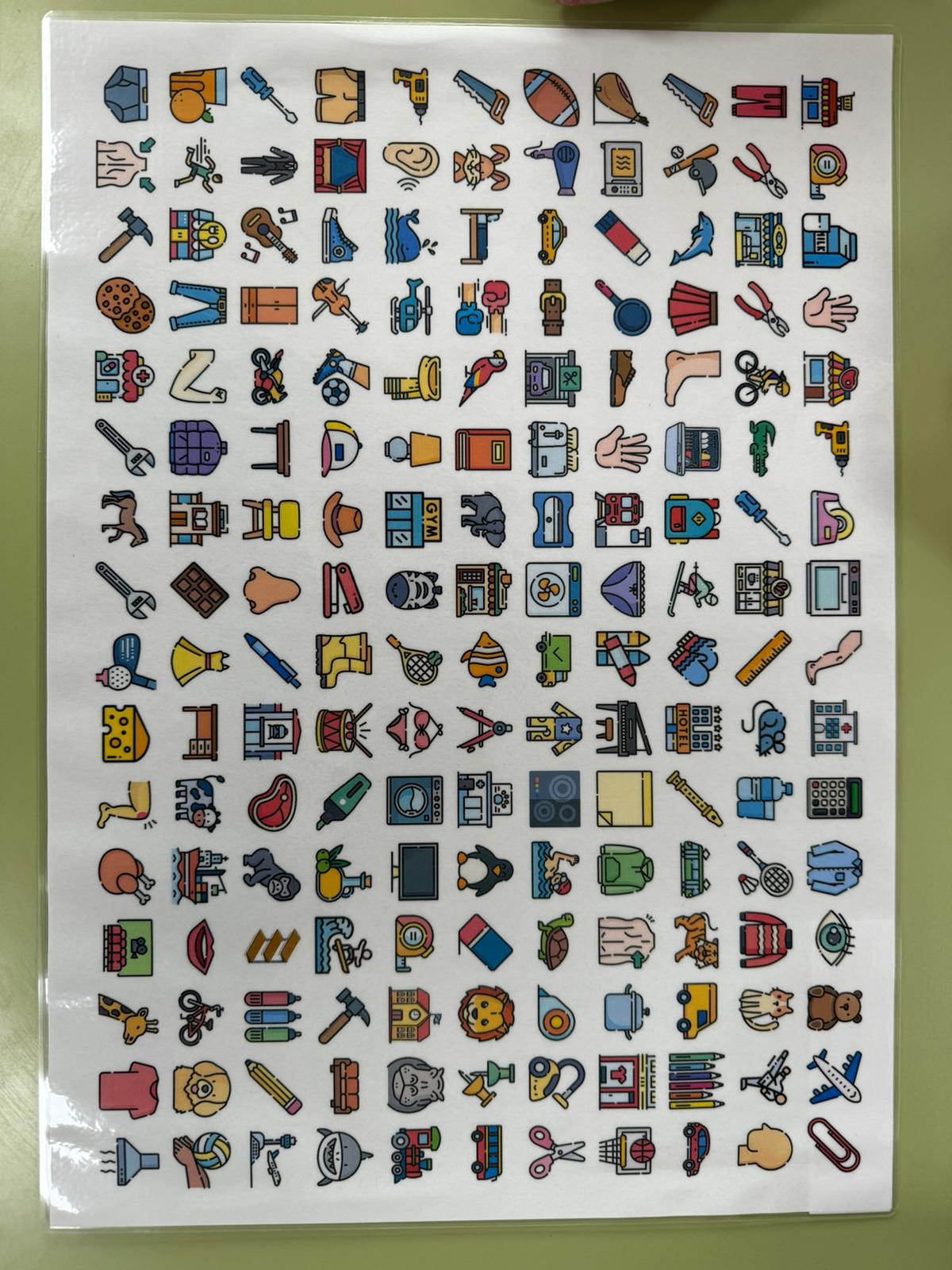 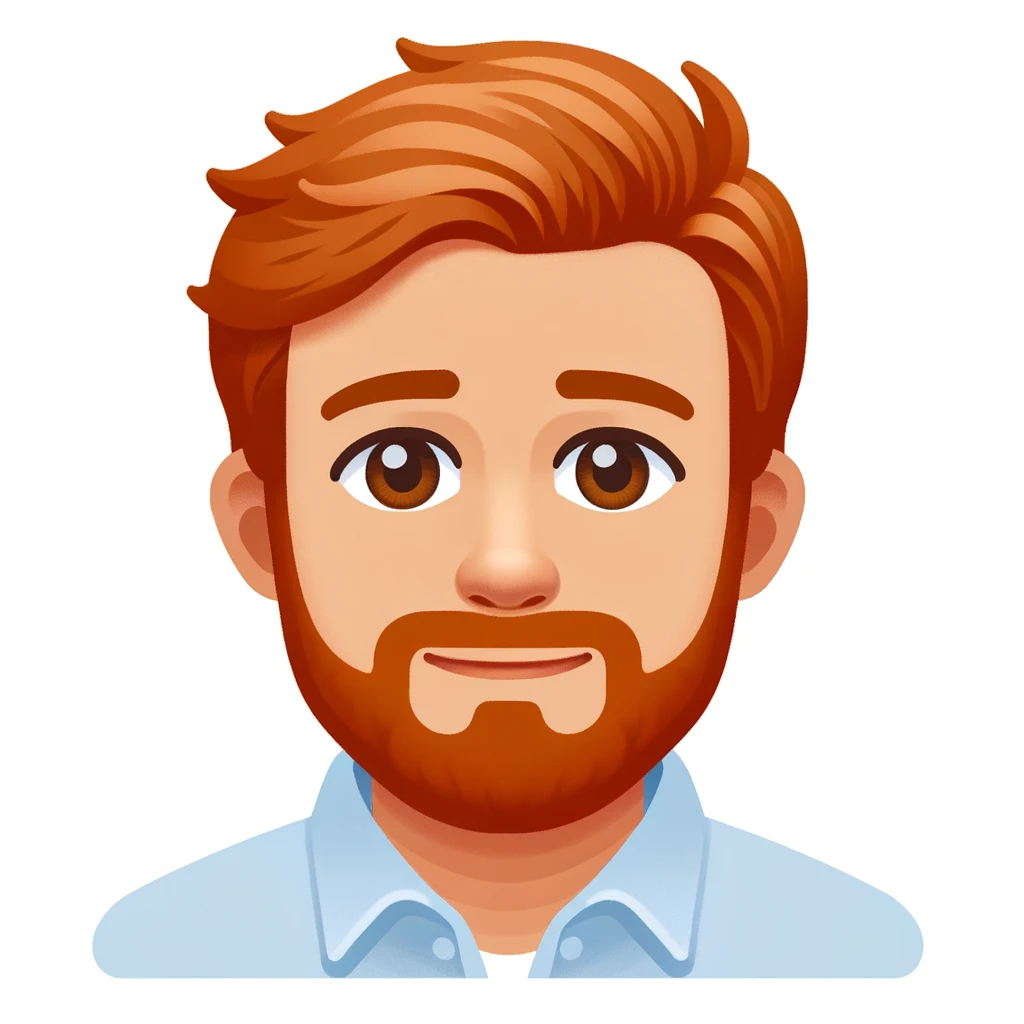 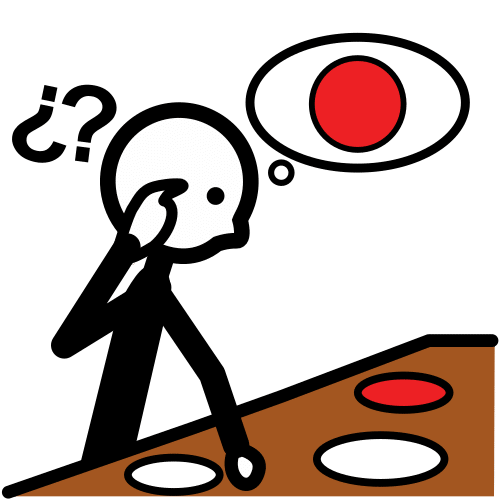 BUSCAR
VETERINARIO
Autor pictogramas: Sergio Palao. Procedencia: ARASAAC http://arasaac.org Licencia: CC (BY-NC-SA) Propiedad: Gobierno de Aragón. Autor: Álvaro Aranda
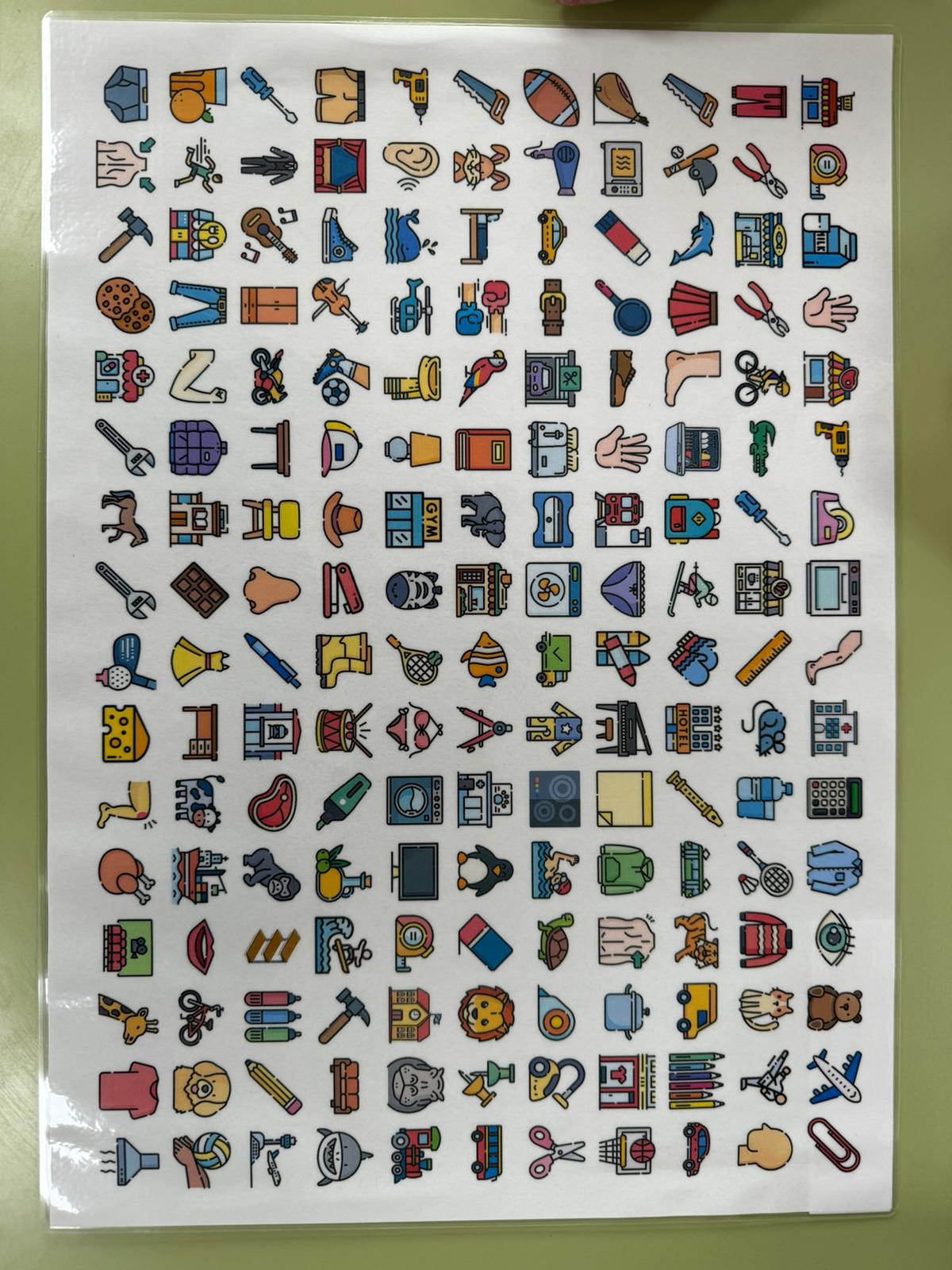 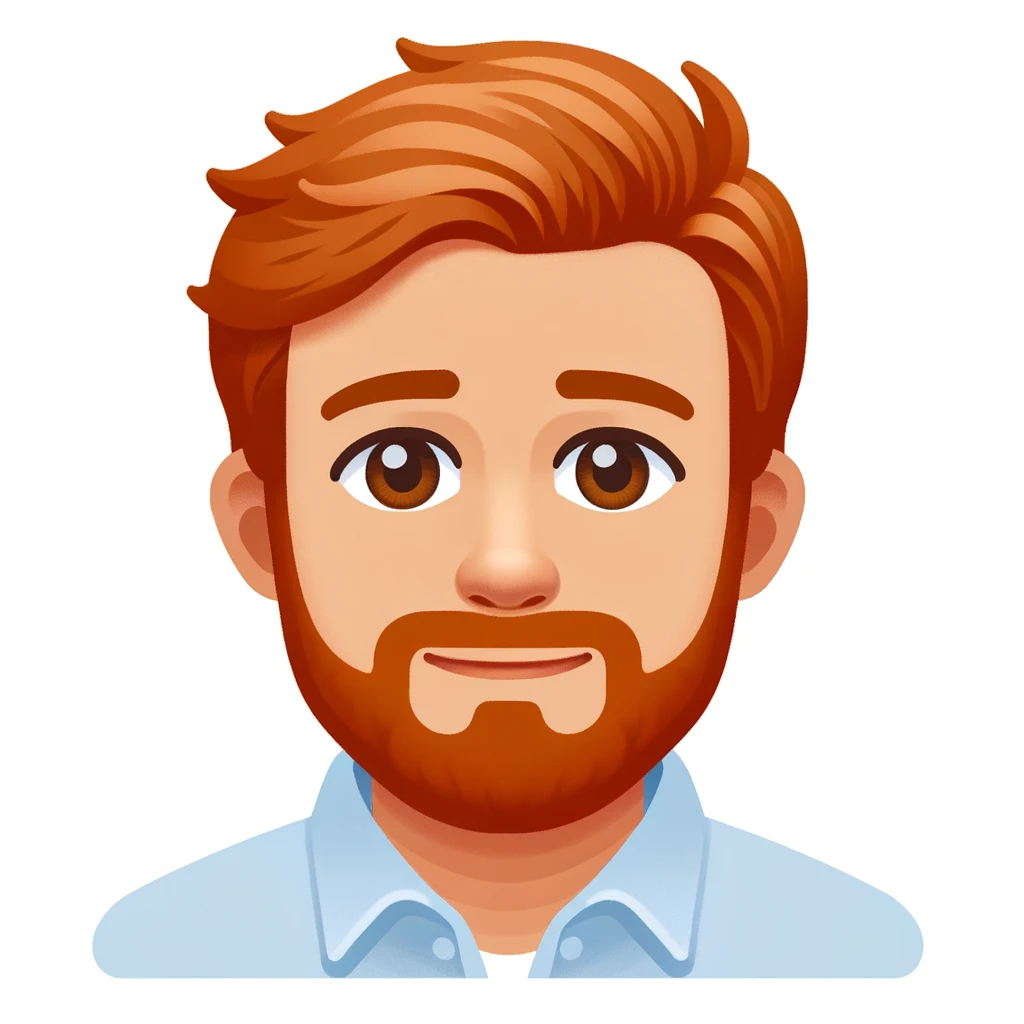 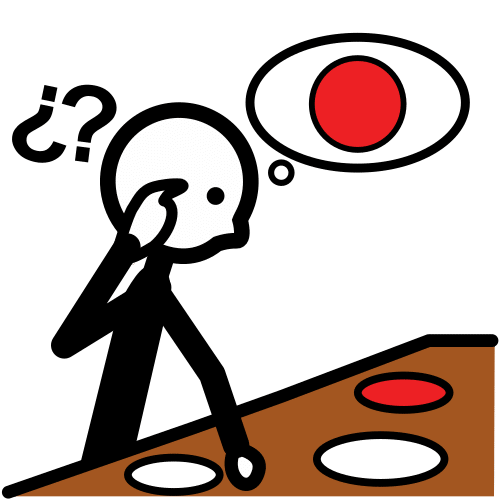 BUSCAR
SUBRAYADOR
Autor pictogramas: Sergio Palao. Procedencia: ARASAAC http://arasaac.org Licencia: CC (BY-NC-SA) Propiedad: Gobierno de Aragón. Autor: Álvaro Aranda
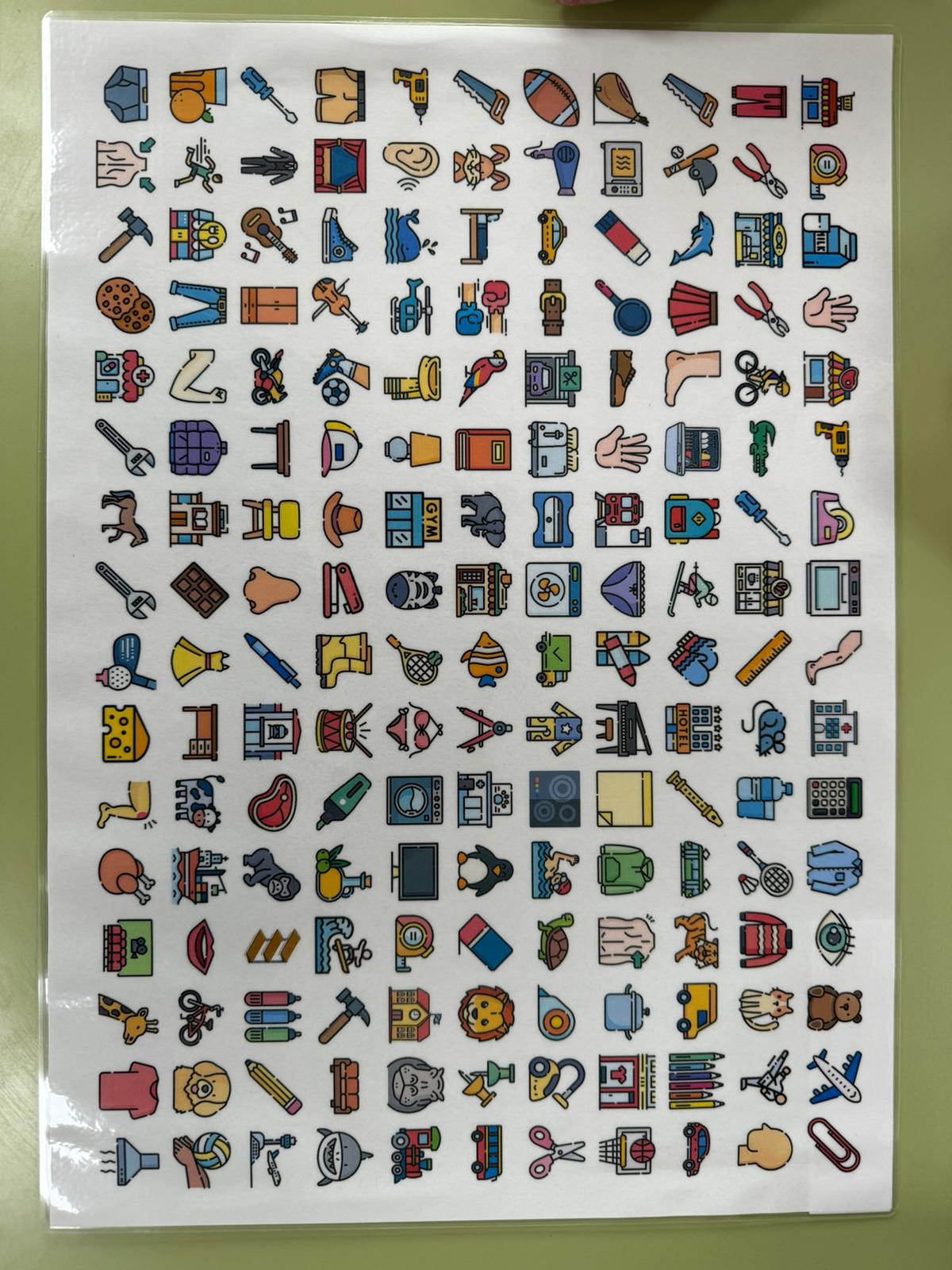 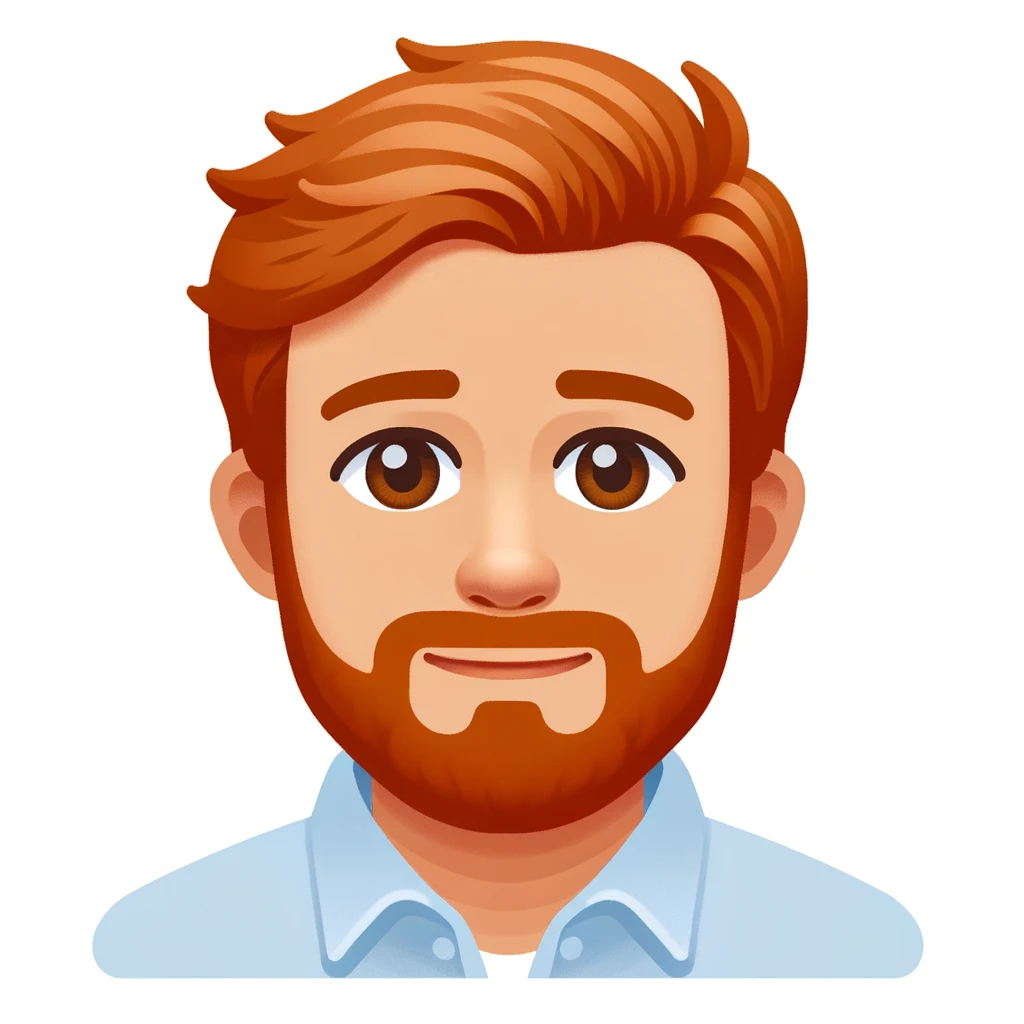 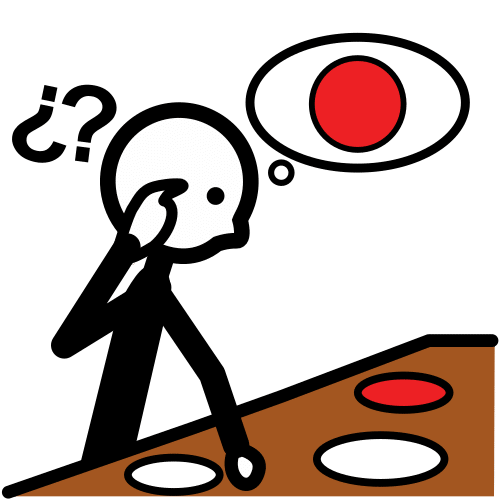 BUSCAR
CHINCHETAS
Autor pictogramas: Sergio Palao. Procedencia: ARASAAC http://arasaac.org Licencia: CC (BY-NC-SA) Propiedad: Gobierno de Aragón. Autor: Álvaro Aranda
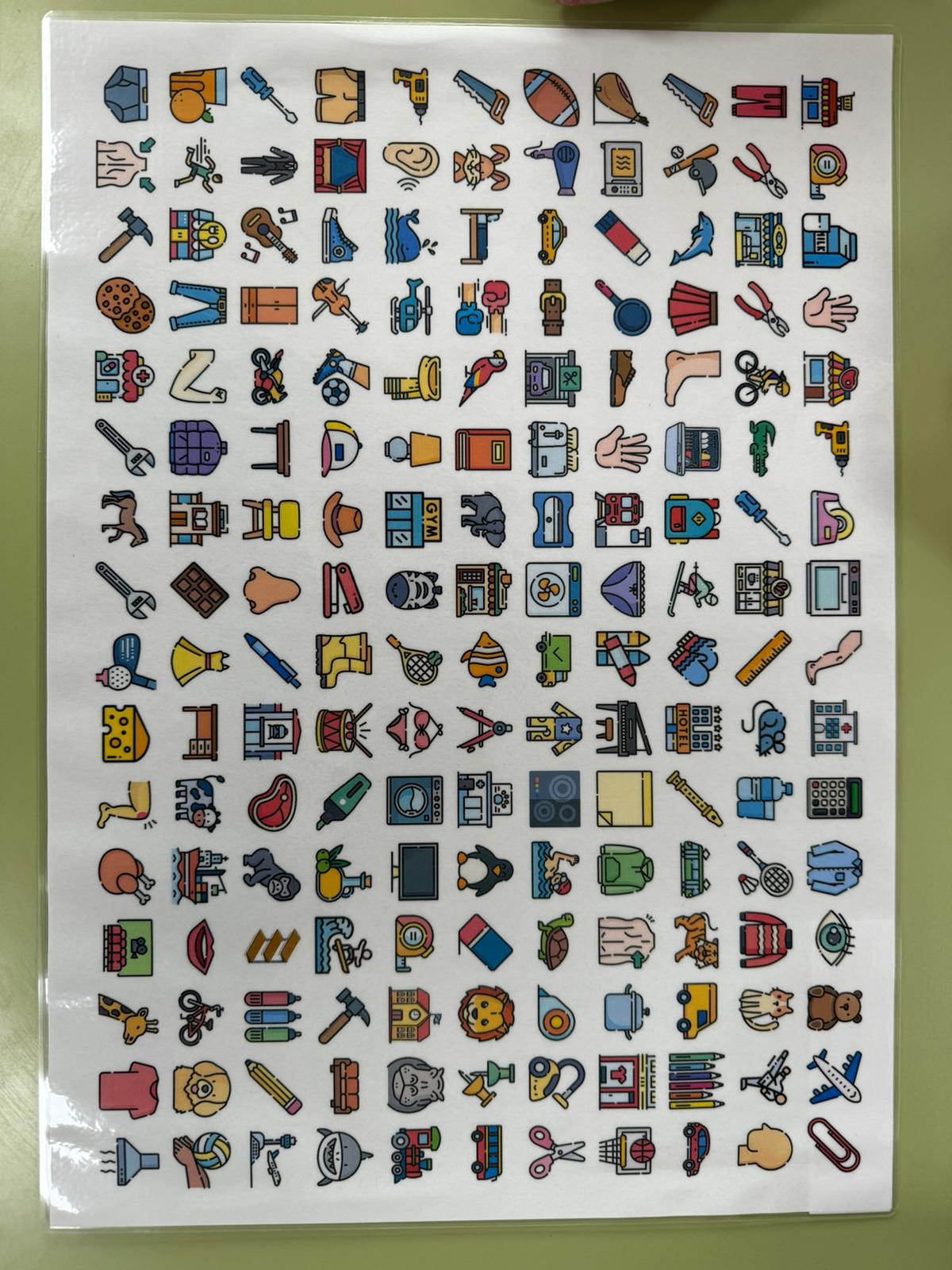 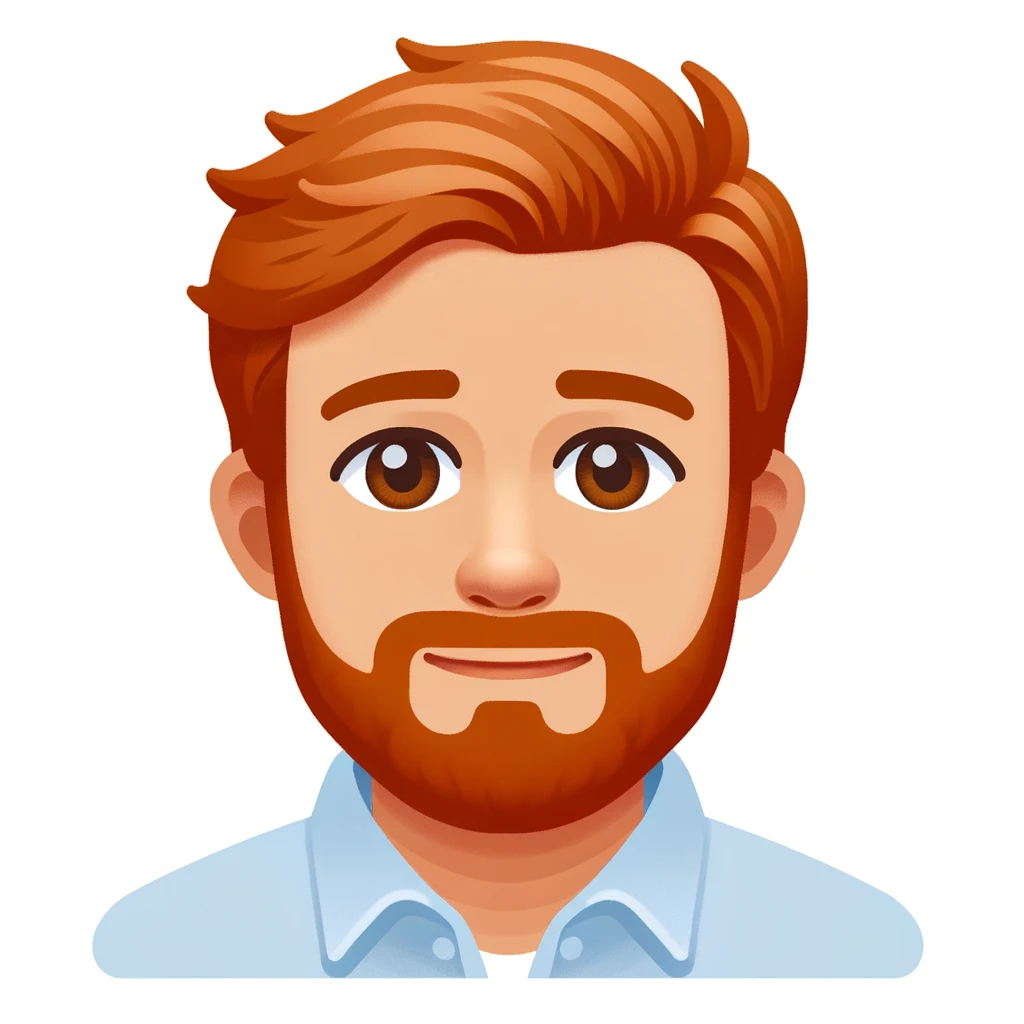 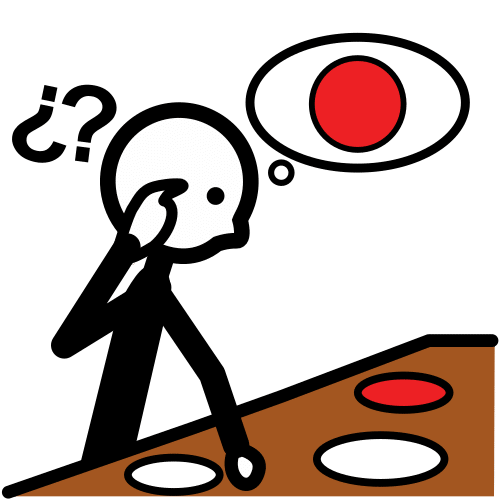 BUSCAR
TIENDA DE ROPA
Autor pictogramas: Sergio Palao. Procedencia: ARASAAC http://arasaac.org Licencia: CC (BY-NC-SA) Propiedad: Gobierno de Aragón. Autor: Álvaro Aranda
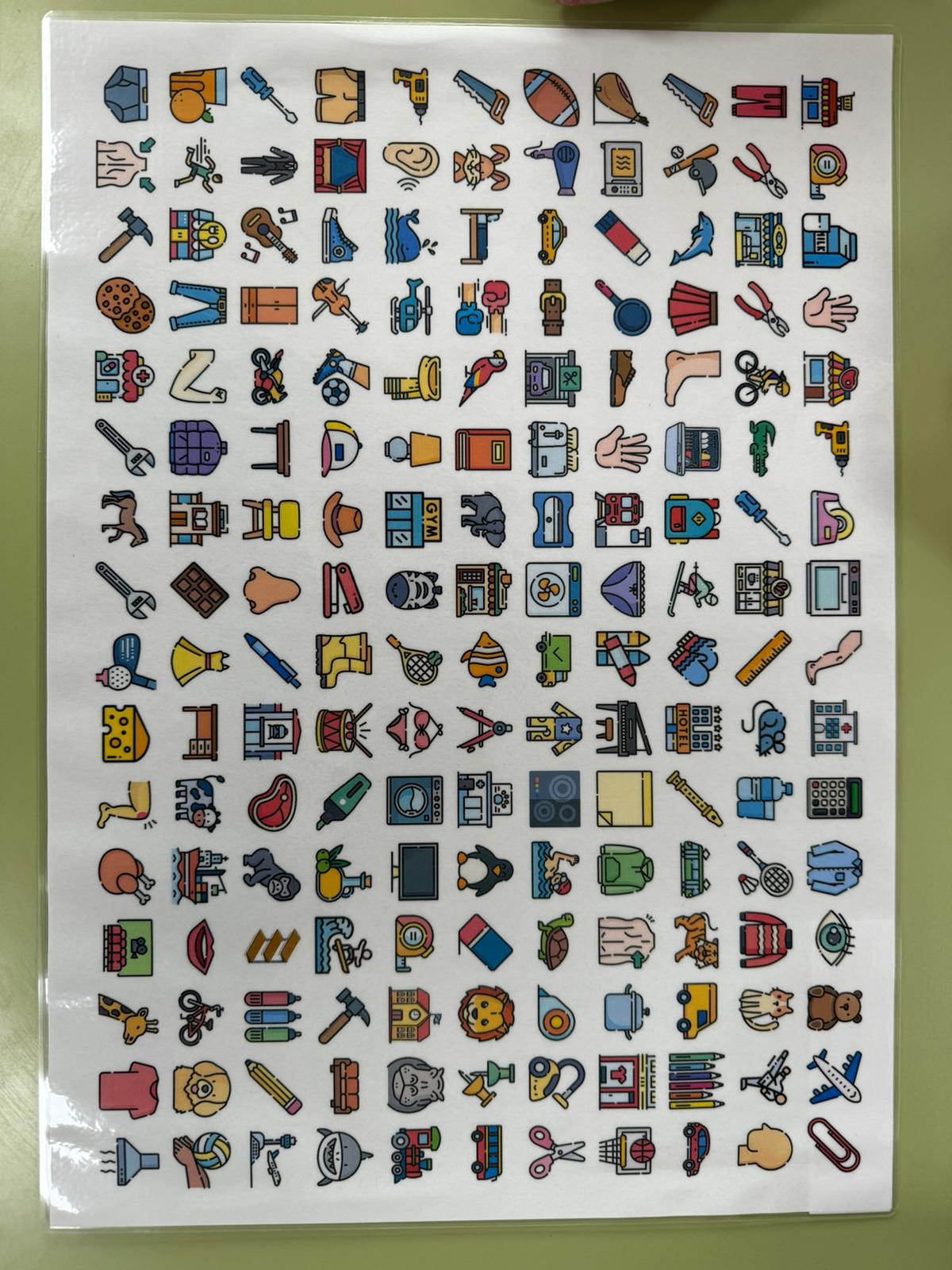 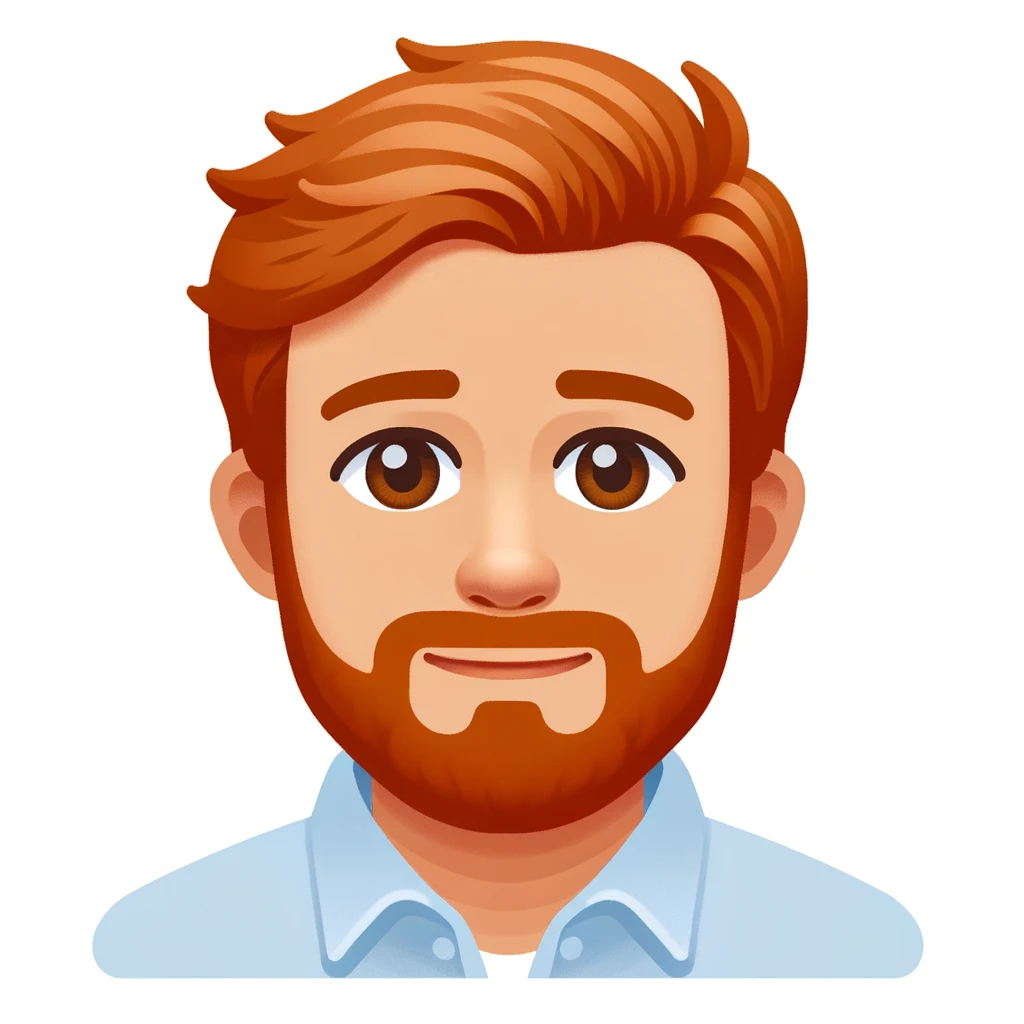 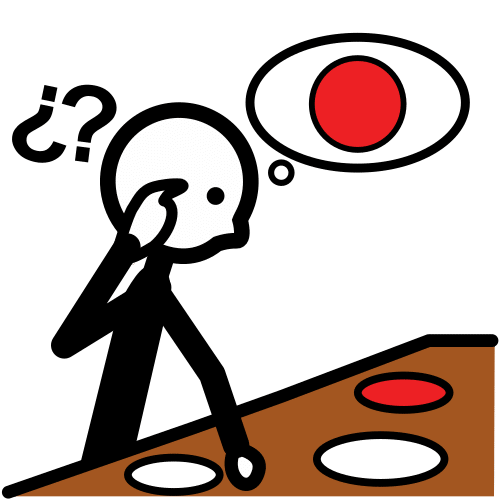 BUSCAR
FÚTBOL
Autor pictogramas: Sergio Palao. Procedencia: ARASAAC http://arasaac.org Licencia: CC (BY-NC-SA) Propiedad: Gobierno de Aragón. Autor: Álvaro Aranda
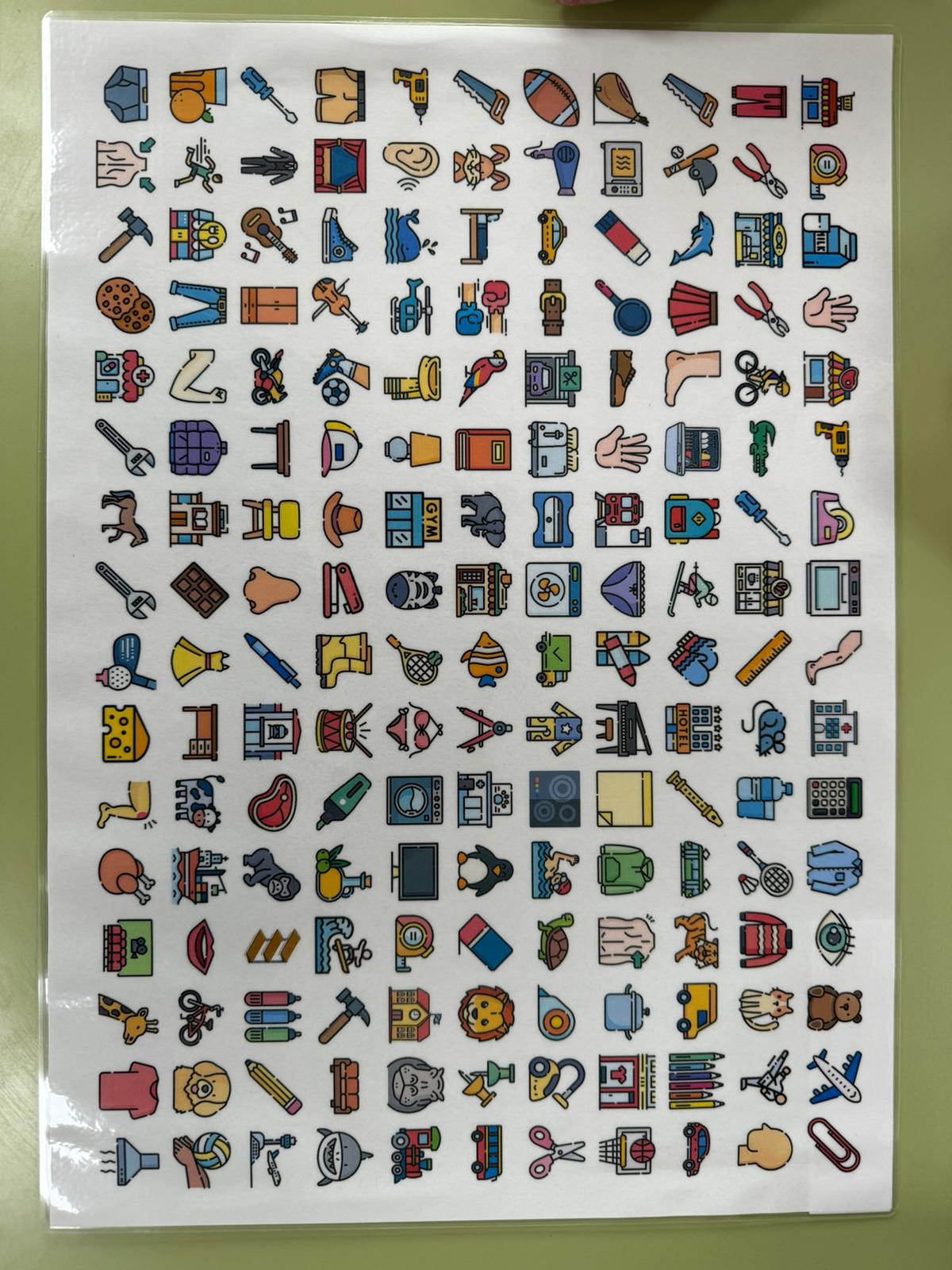 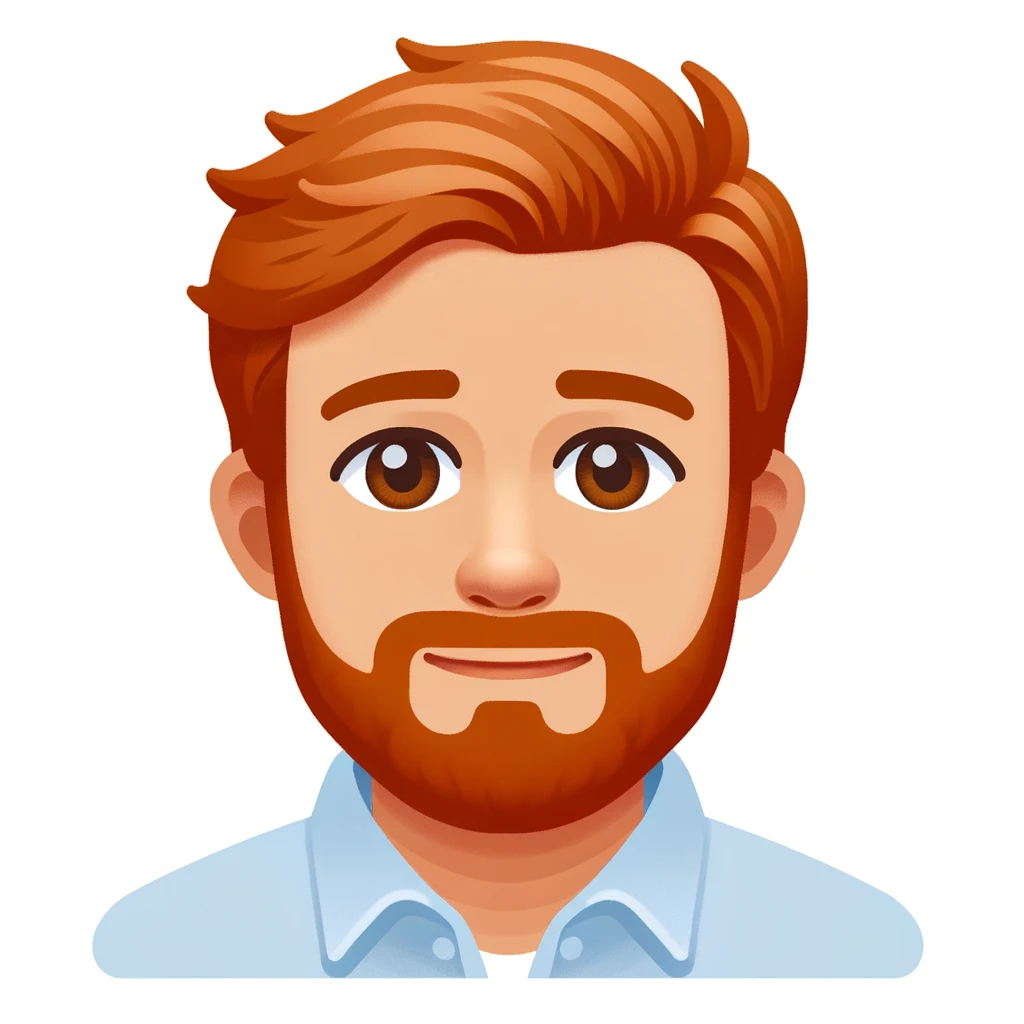 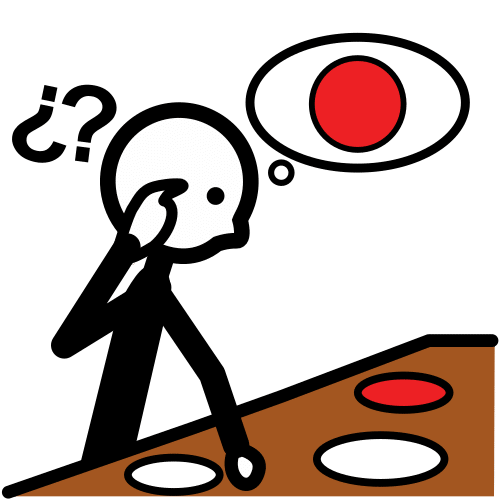 BUSCAR
TENIS
Autor pictogramas: Sergio Palao. Procedencia: ARASAAC http://arasaac.org Licencia: CC (BY-NC-SA) Propiedad: Gobierno de Aragón. Autor: Álvaro Aranda
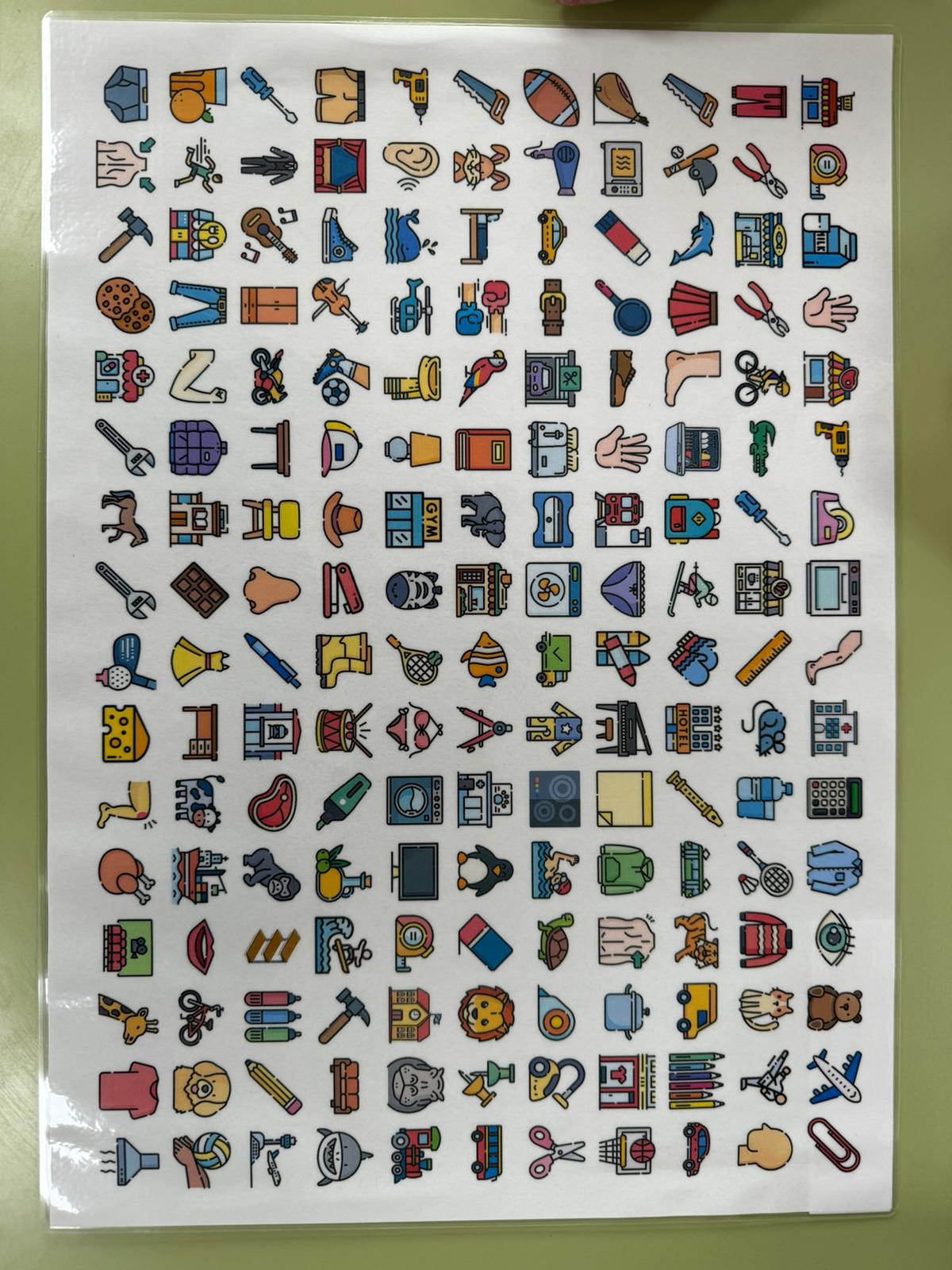 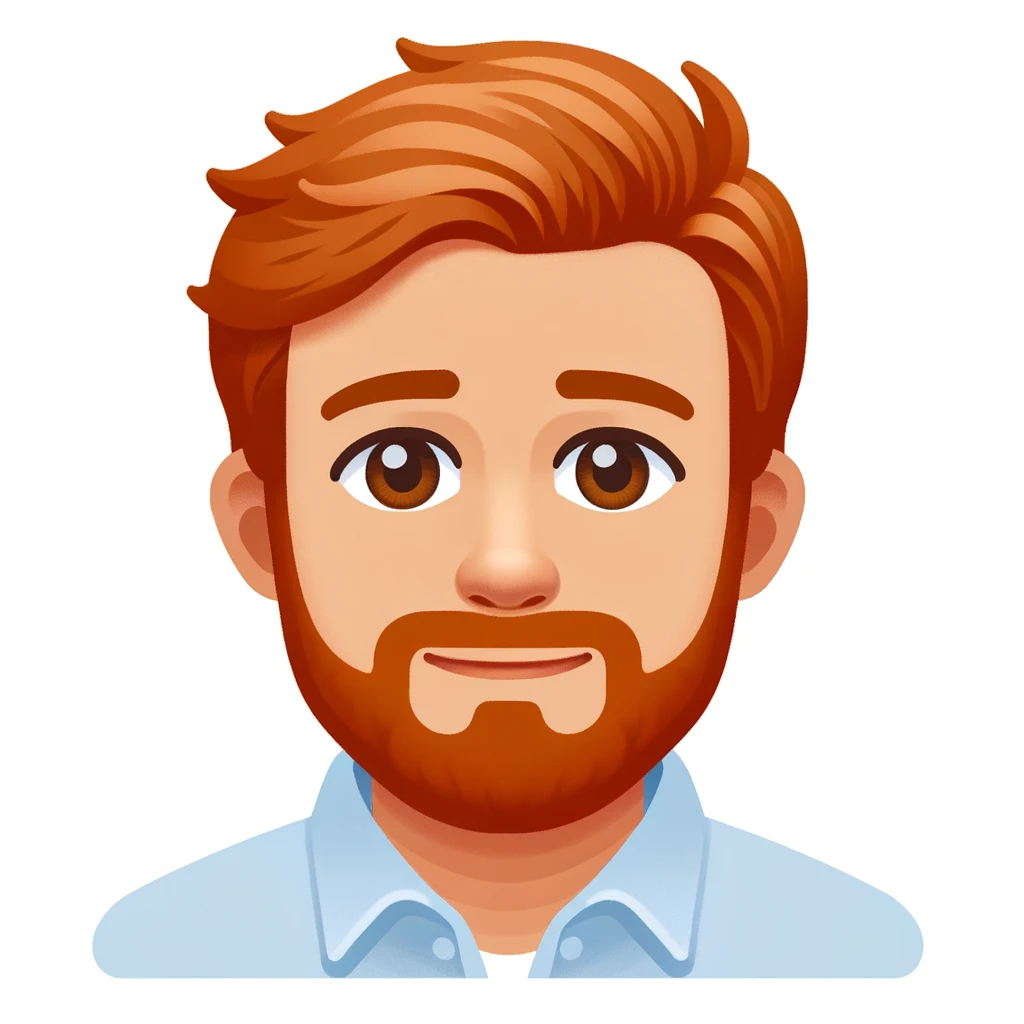 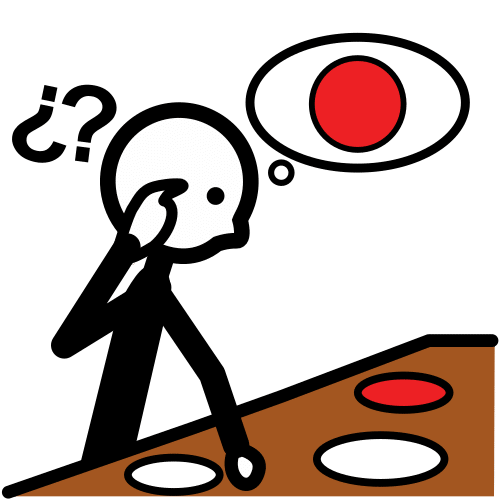 BUSCAR
ESQUÍ
Autor pictogramas: Sergio Palao. Procedencia: ARASAAC http://arasaac.org Licencia: CC (BY-NC-SA) Propiedad: Gobierno de Aragón. Autor: Álvaro Aranda
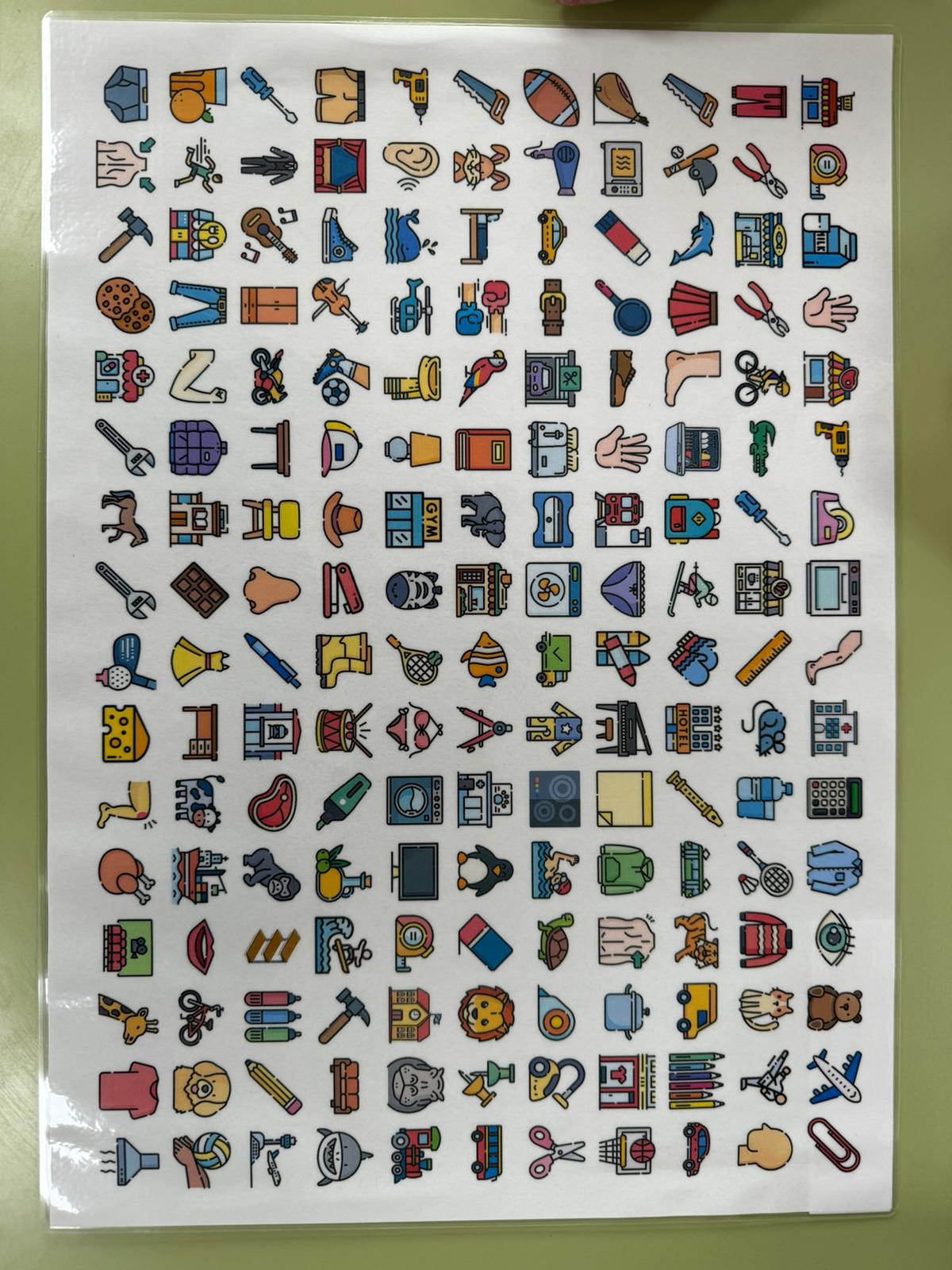 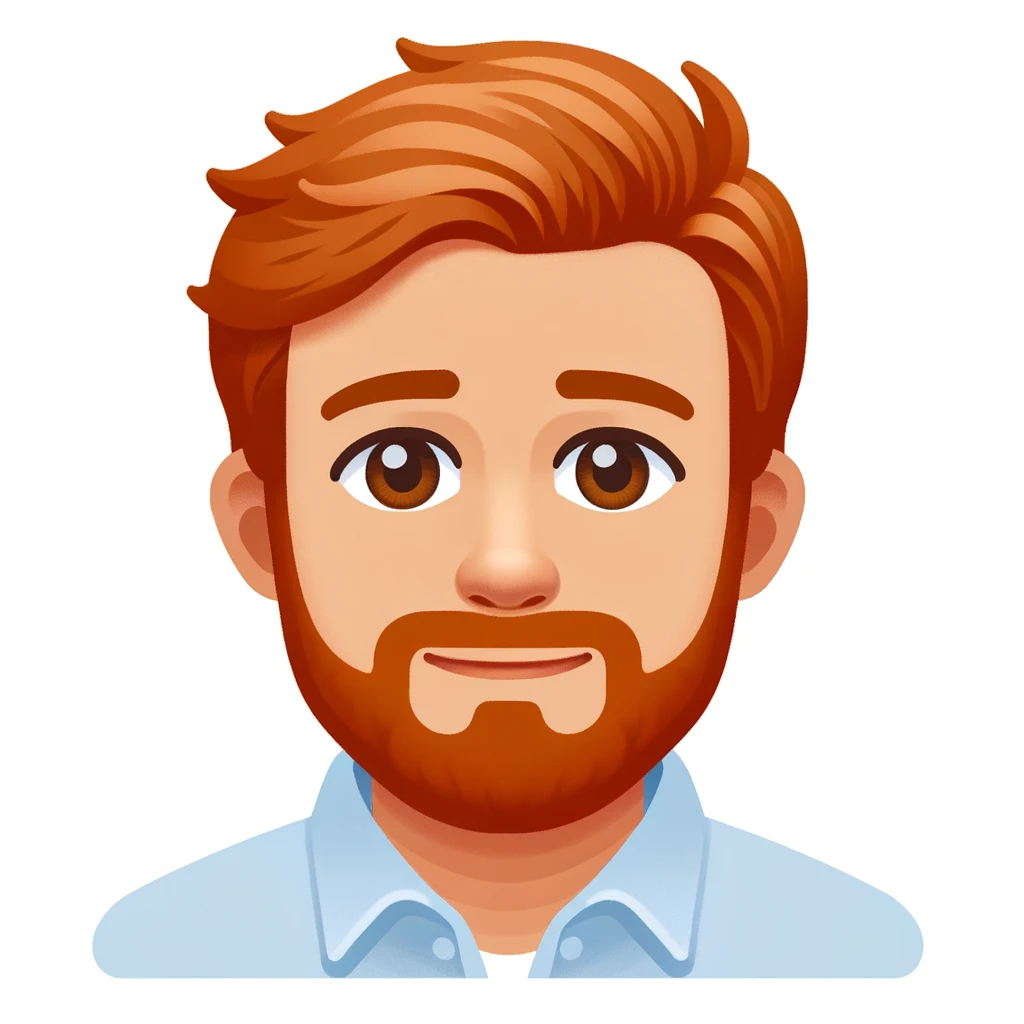 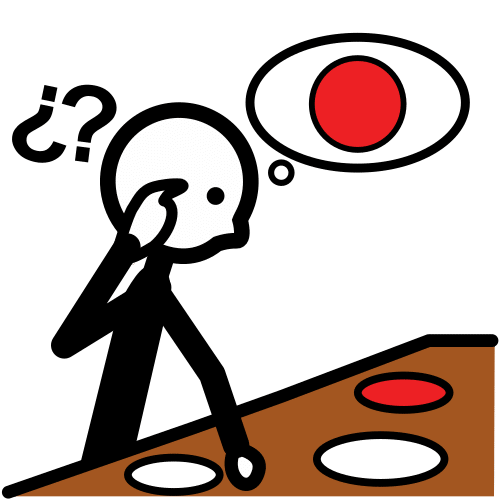 BUSCAR
ALICATES
Autor pictogramas: Sergio Palao. Procedencia: ARASAAC http://arasaac.org Licencia: CC (BY-NC-SA) Propiedad: Gobierno de Aragón. Autor: Álvaro Aranda
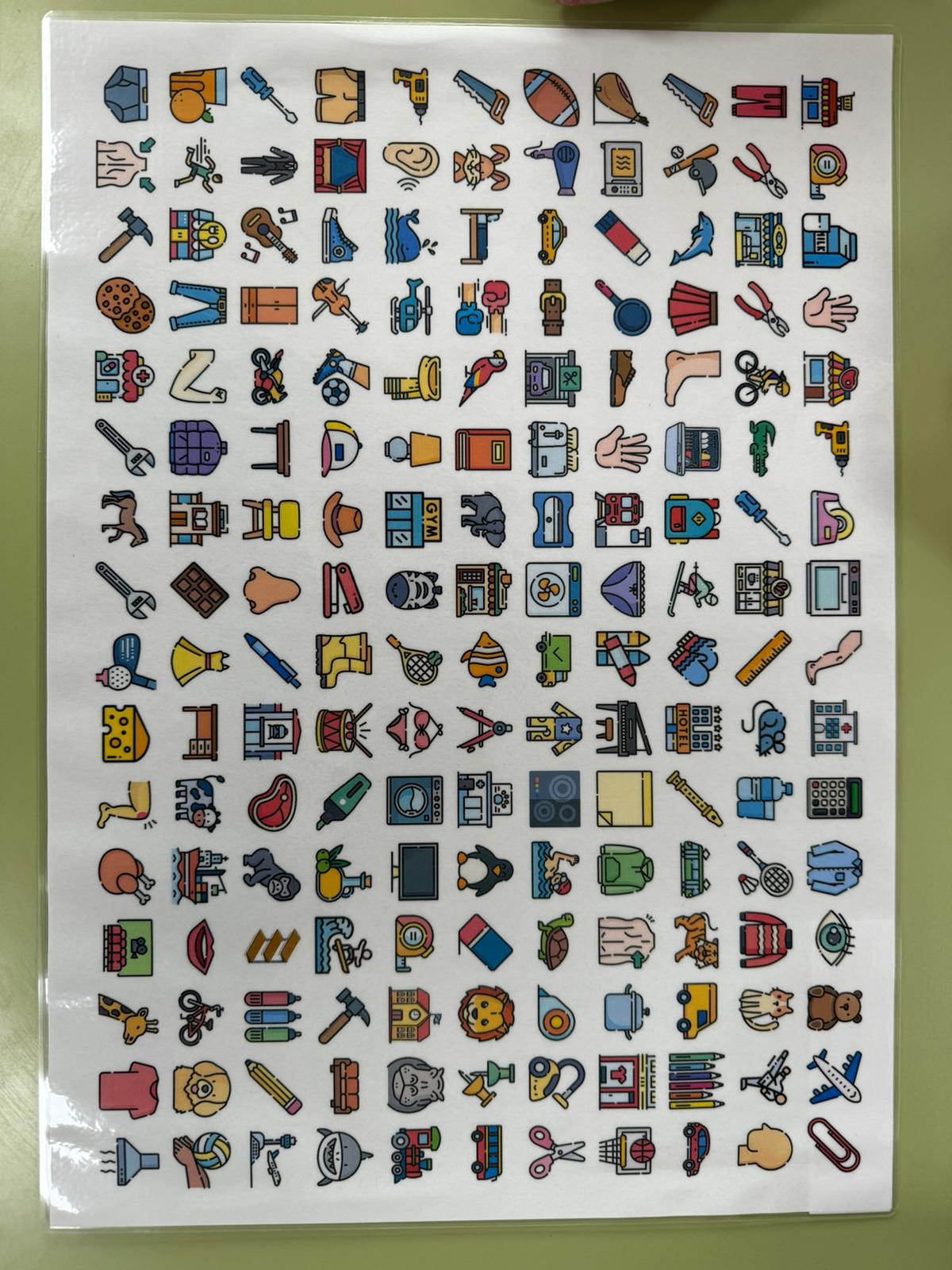 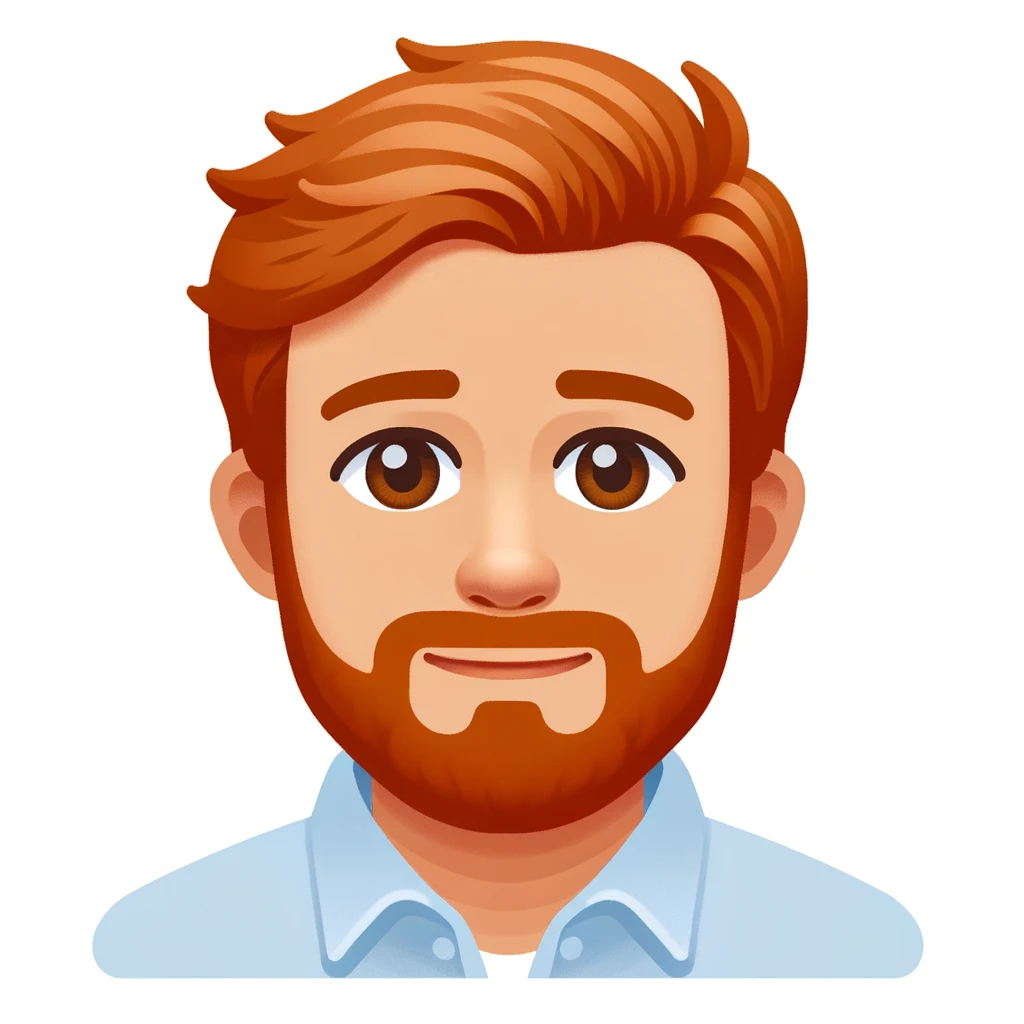 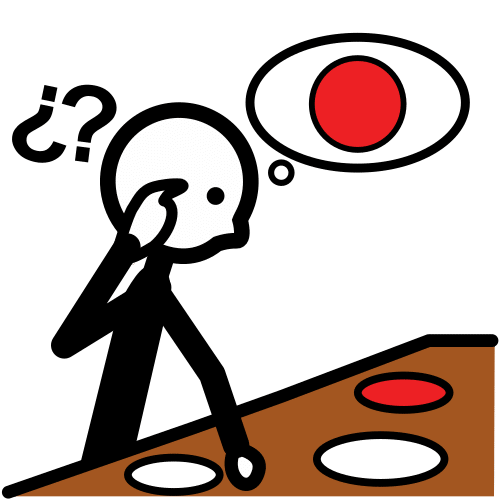 BUSCAR
ESPALDA
Autor pictogramas: Sergio Palao. Procedencia: ARASAAC http://arasaac.org Licencia: CC (BY-NC-SA) Propiedad: Gobierno de Aragón. Autor: Álvaro Aranda
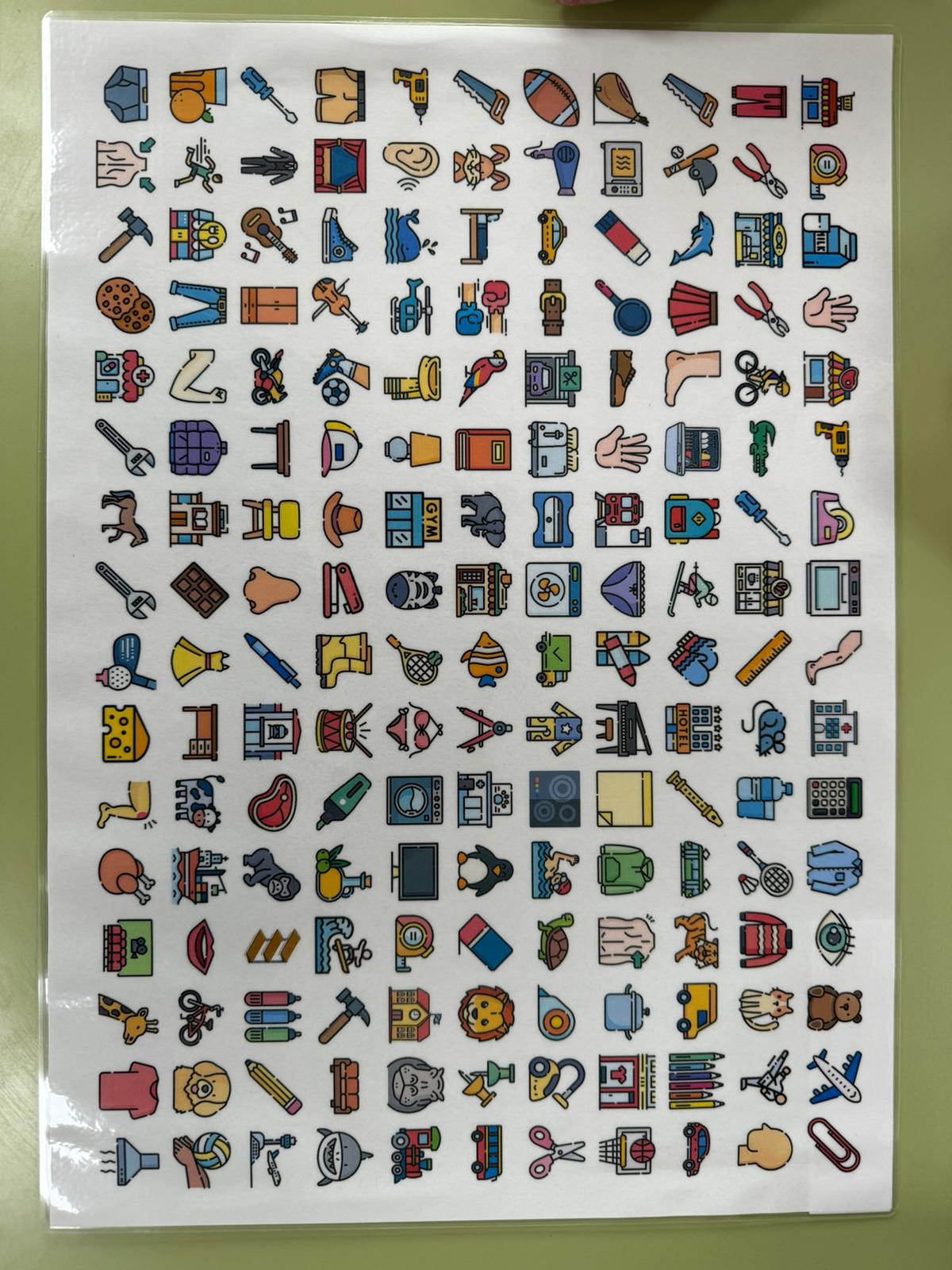 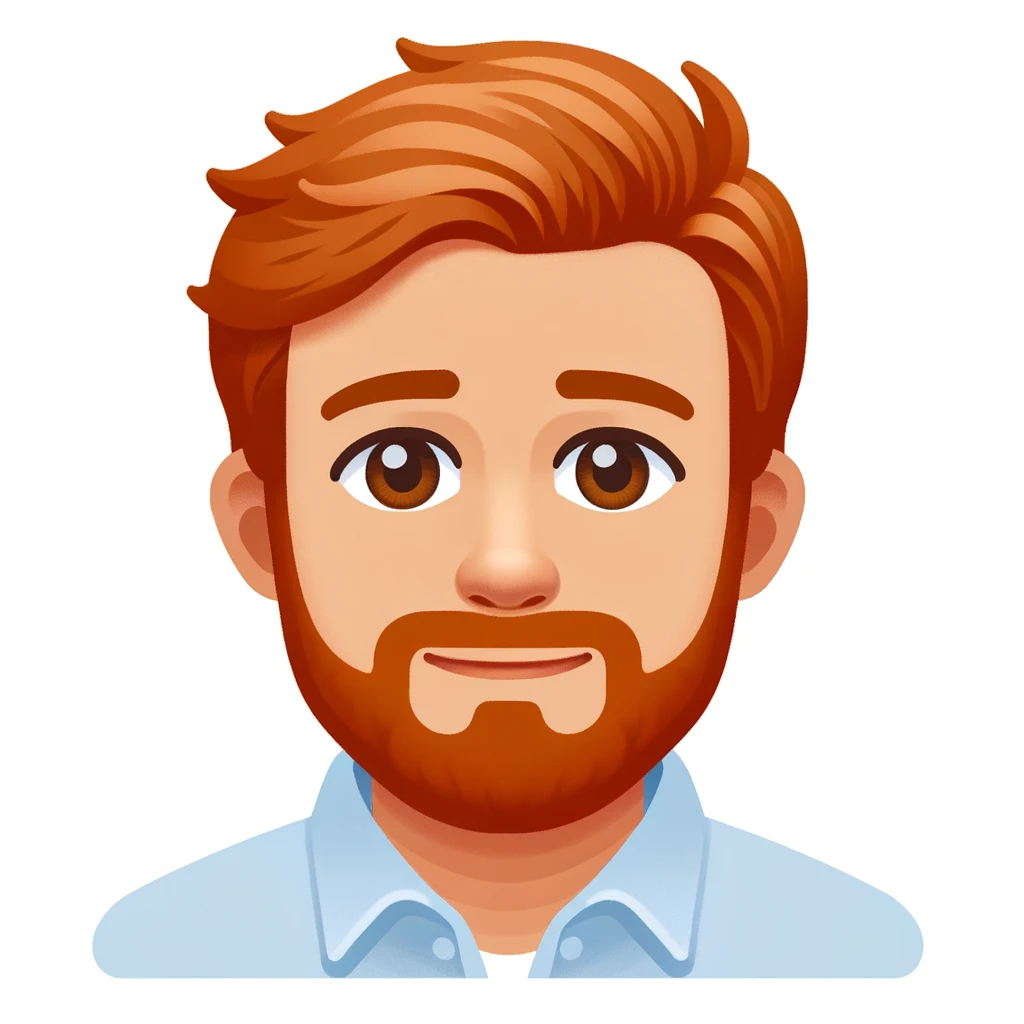 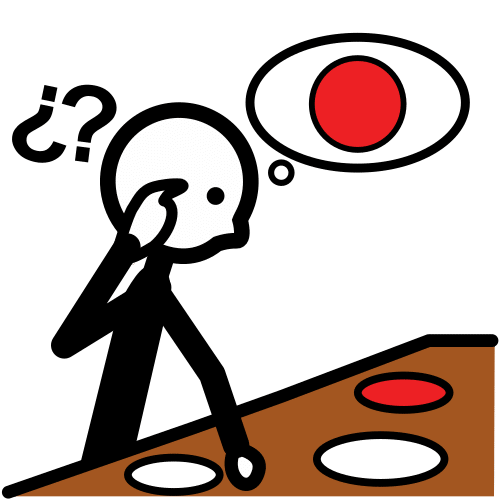 BUSCAR
HOMBRO
Autor pictogramas: Sergio Palao. Procedencia: ARASAAC http://arasaac.org Licencia: CC (BY-NC-SA) Propiedad: Gobierno de Aragón. Autor: Álvaro Aranda
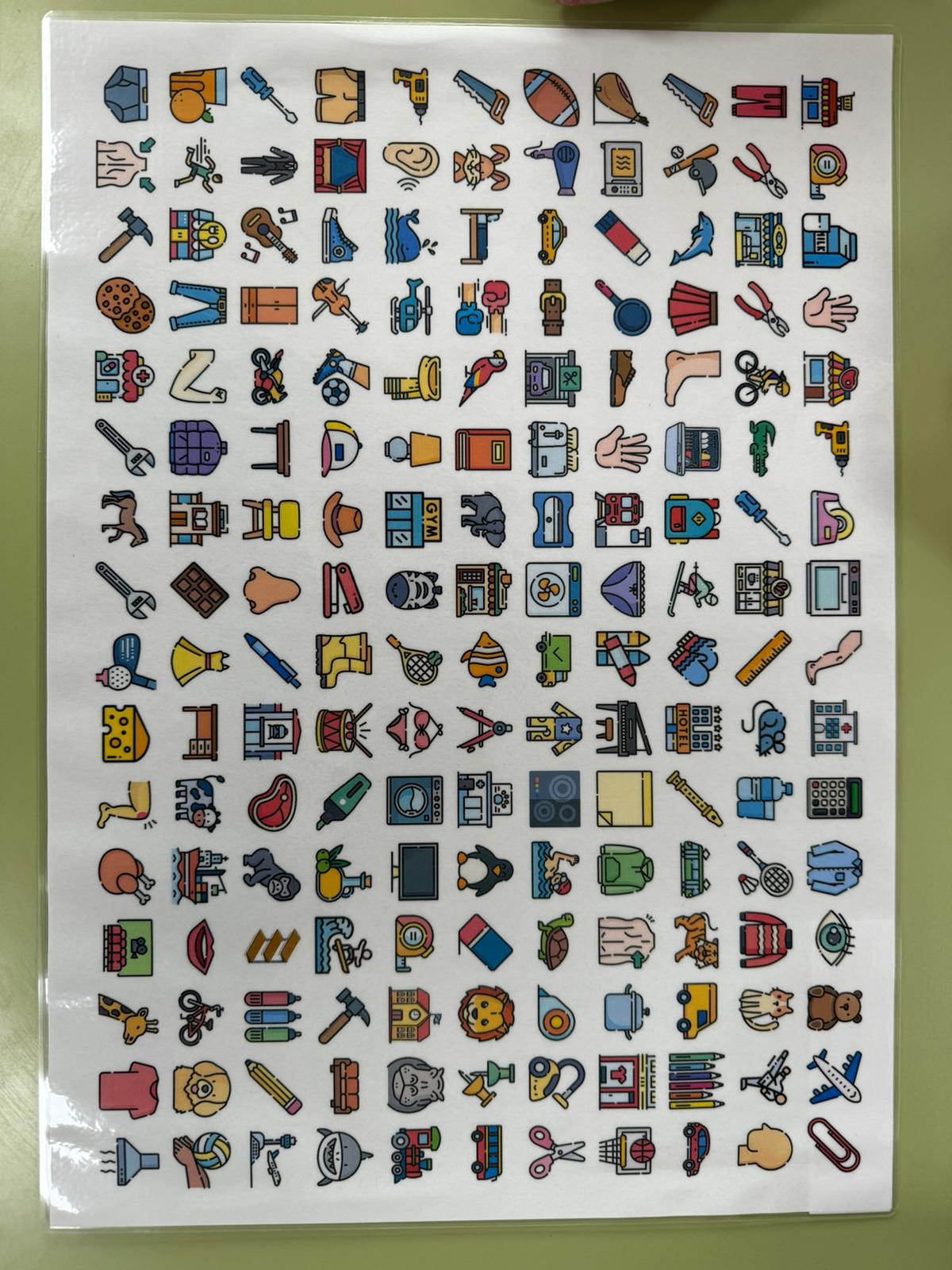 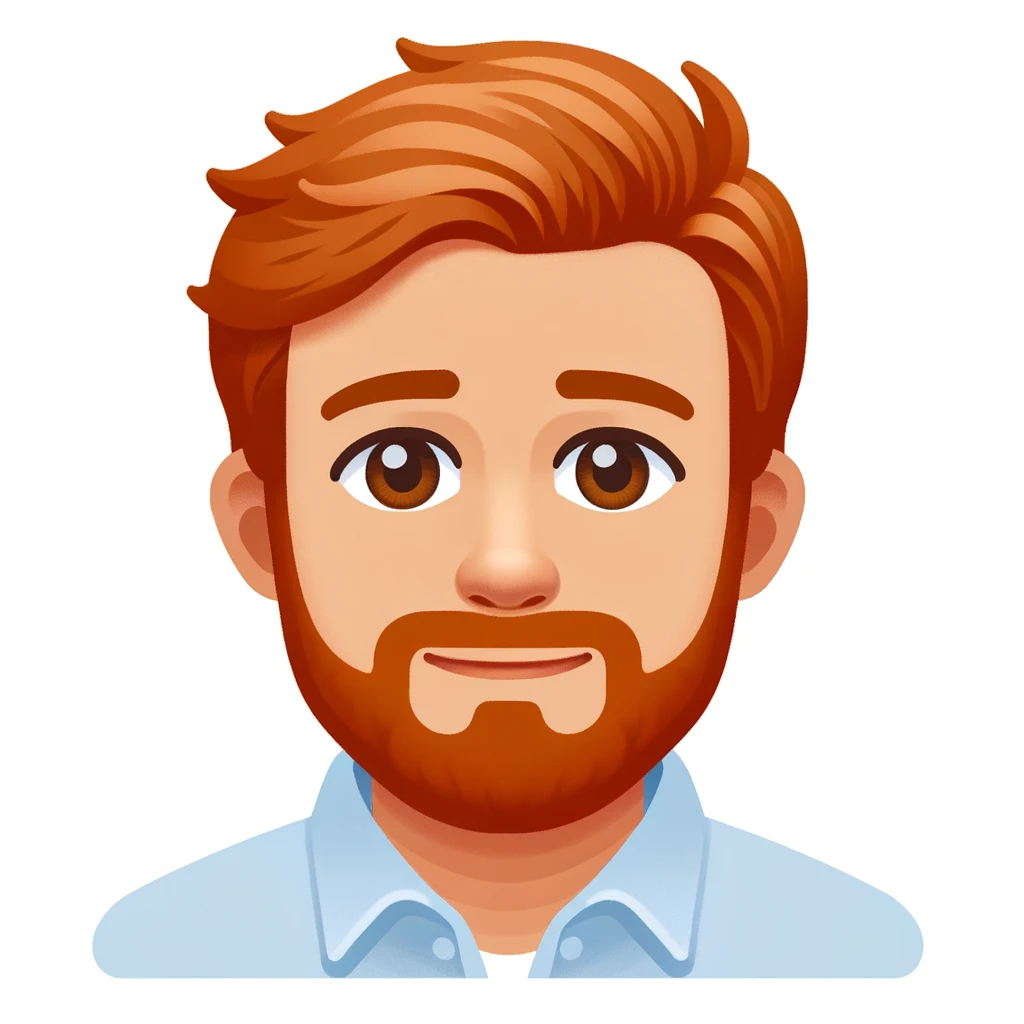 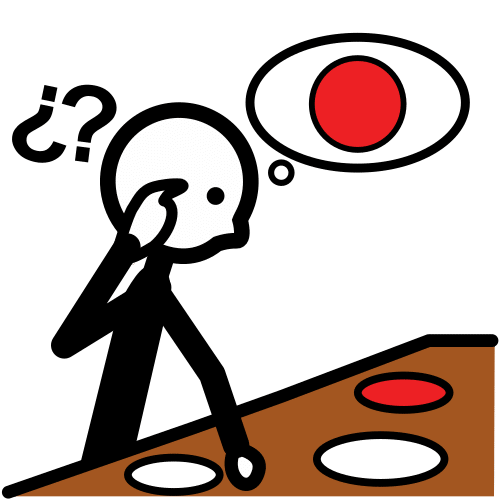 BUSCAR
CONEJO
Autor pictogramas: Sergio Palao. Procedencia: ARASAAC http://arasaac.org Licencia: CC (BY-NC-SA) Propiedad: Gobierno de Aragón. Autor: Álvaro Aranda
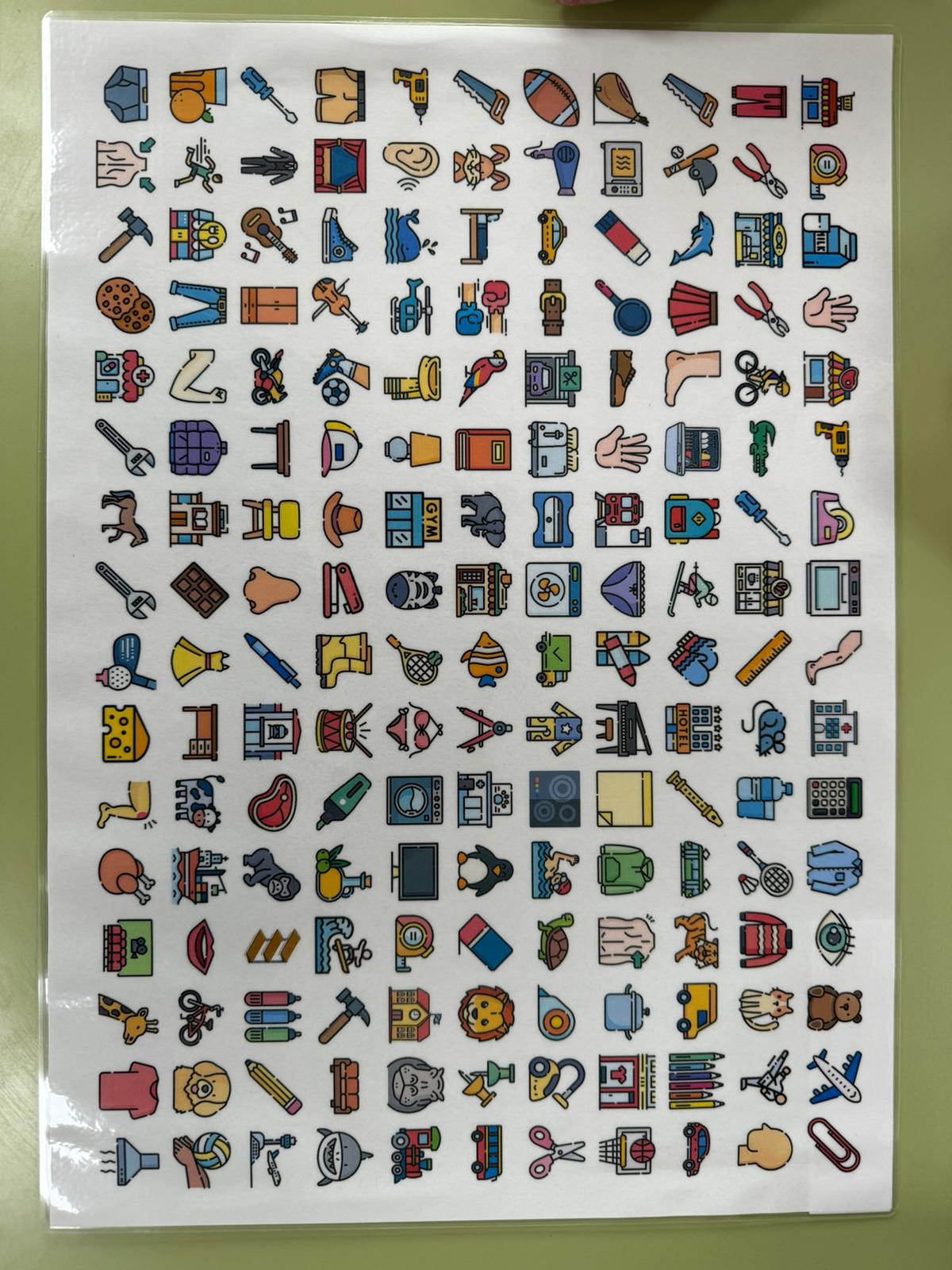 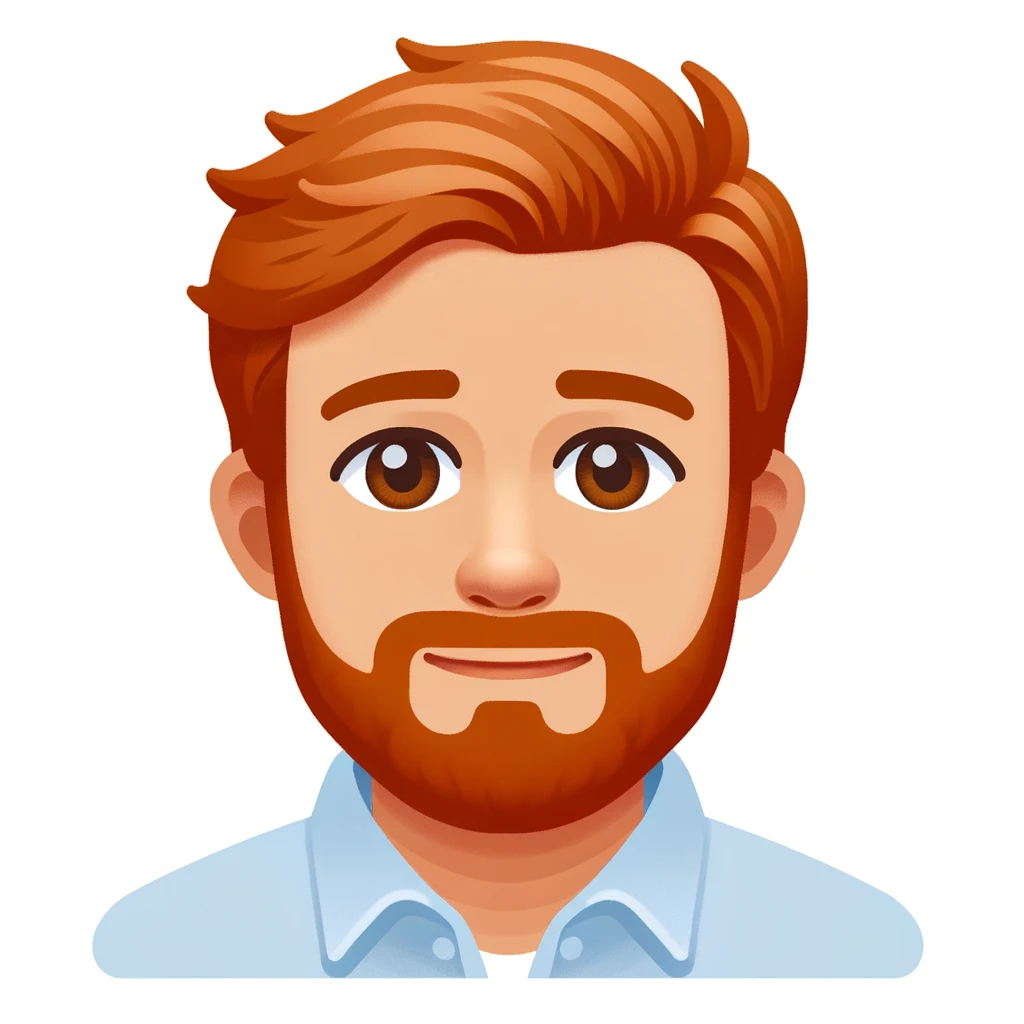 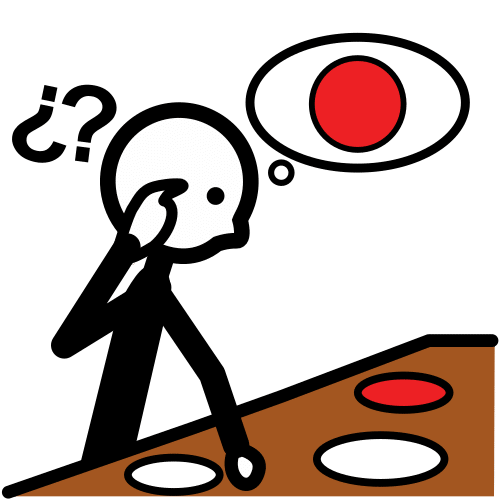 BUSCAR
GOMA
Autor pictogramas: Sergio Palao. Procedencia: ARASAAC http://arasaac.org Licencia: CC (BY-NC-SA) Propiedad: Gobierno de Aragón. Autor: Álvaro Aranda
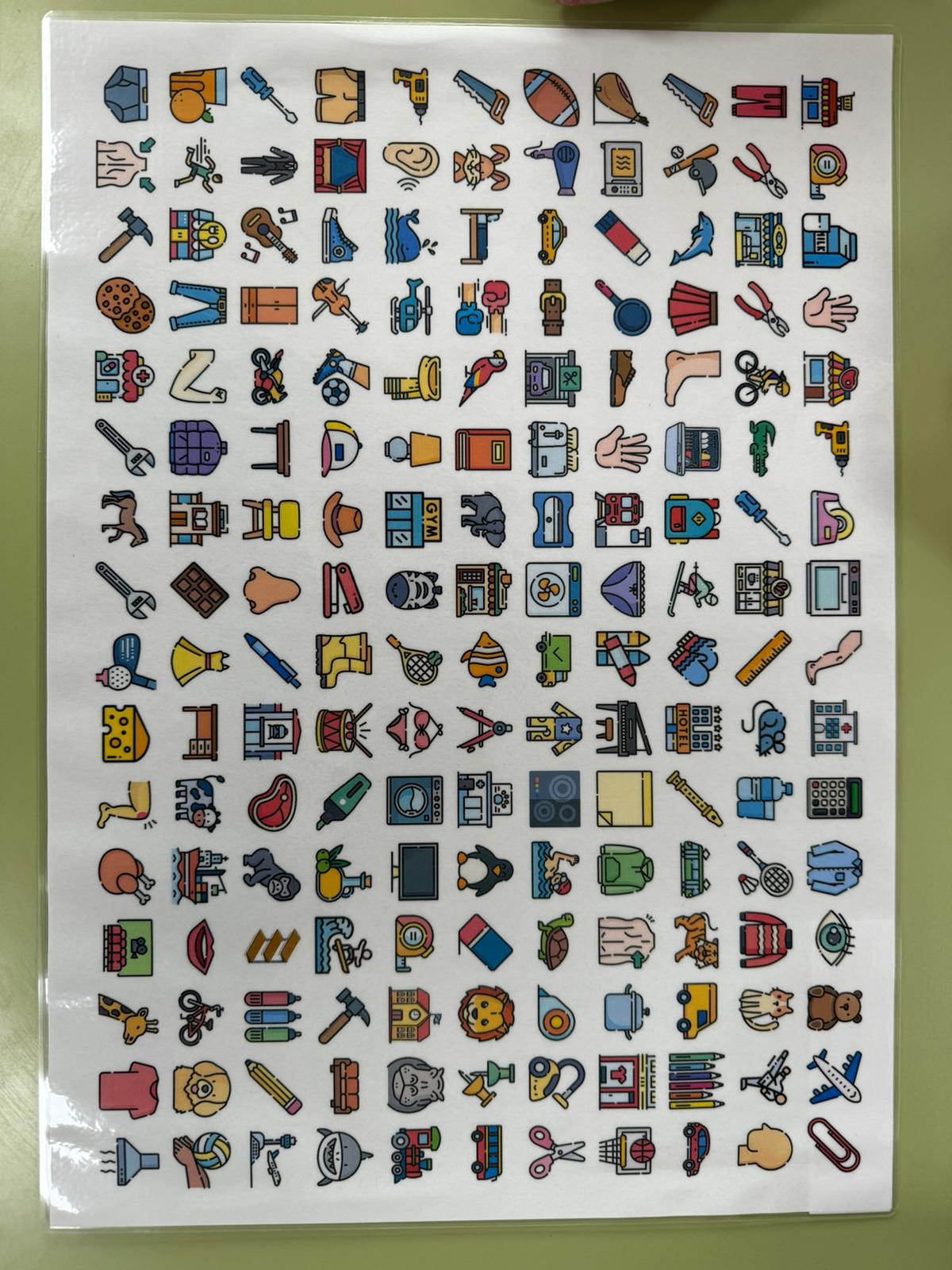 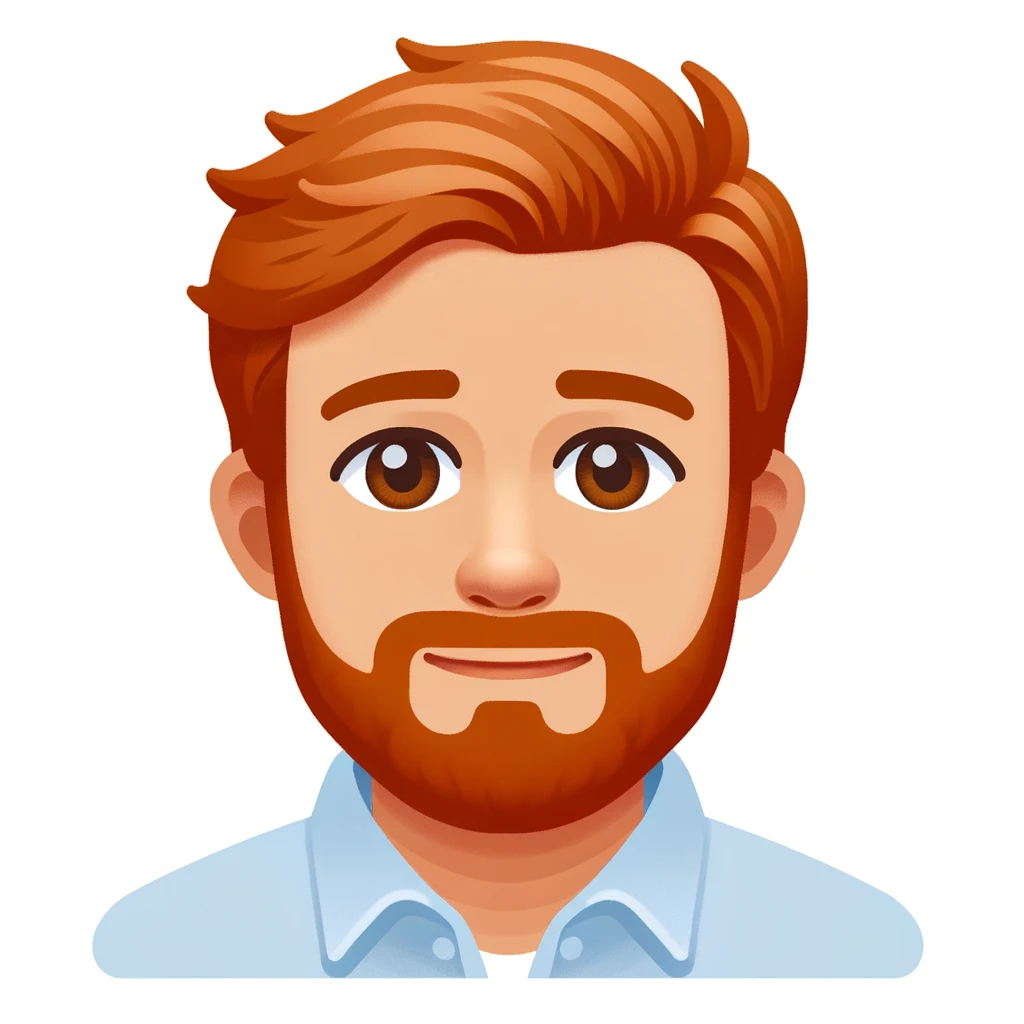 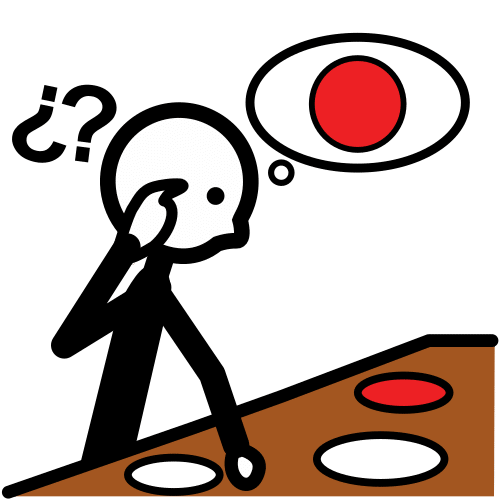 BUSCAR
CINE
Autor pictogramas: Sergio Palao. Procedencia: ARASAAC http://arasaac.org Licencia: CC (BY-NC-SA) Propiedad: Gobierno de Aragón. Autor: Álvaro Aranda
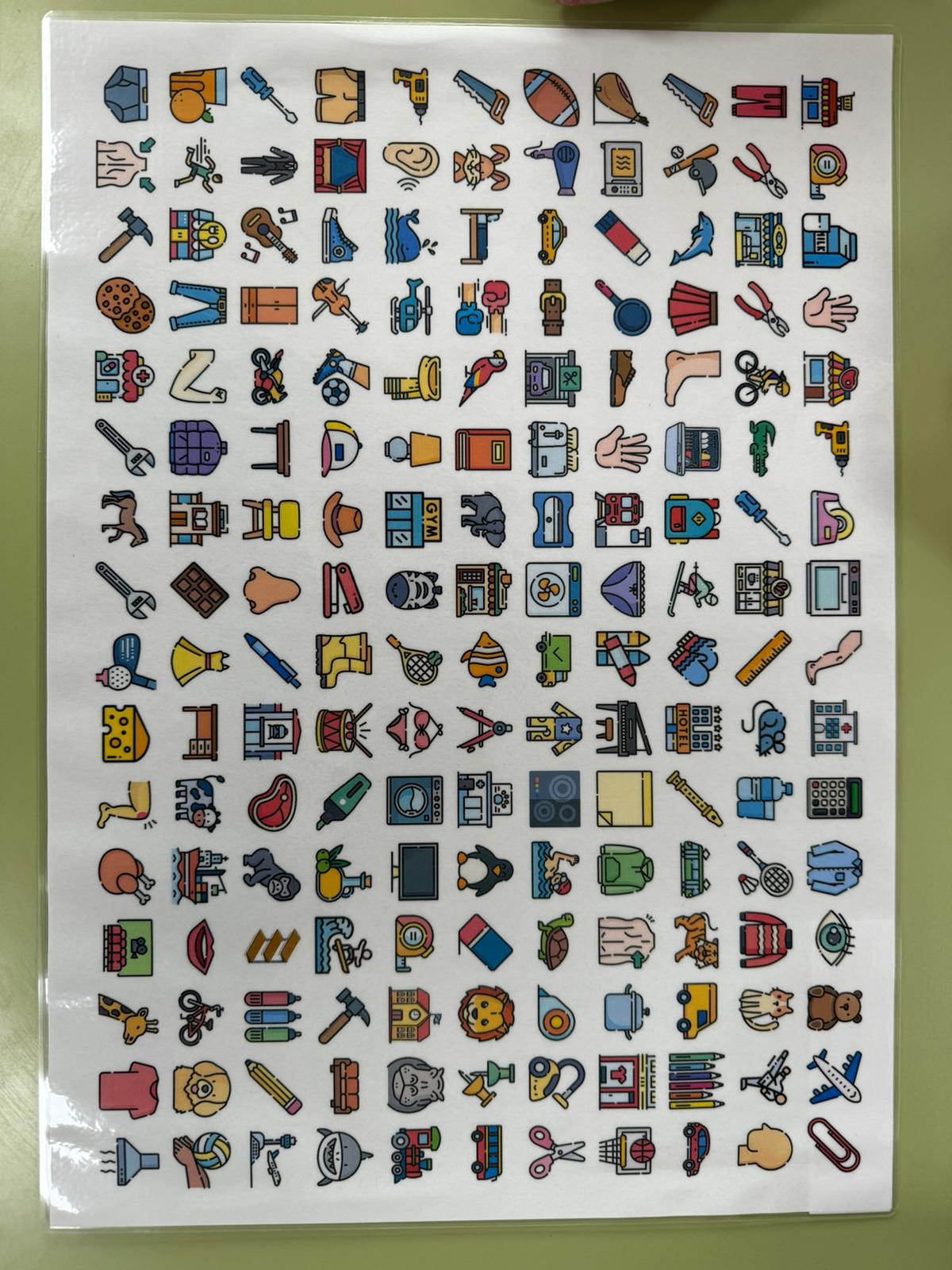 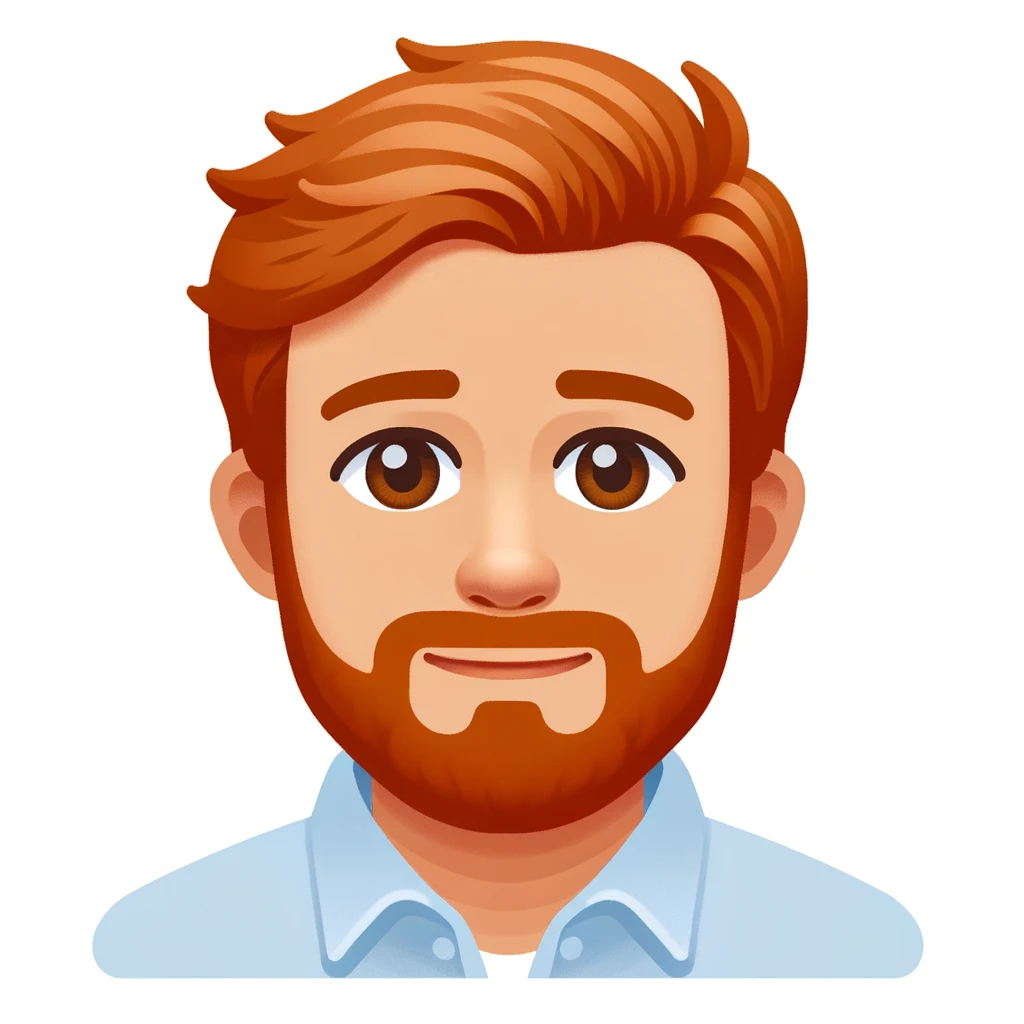 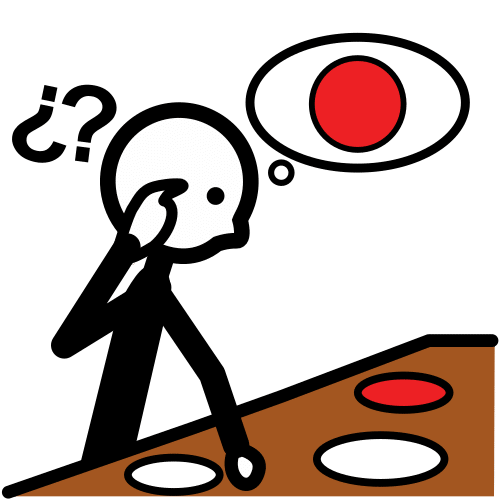 BUSCAR
EXTRACTOR
Autor pictogramas: Sergio Palao. Procedencia: ARASAAC http://arasaac.org Licencia: CC (BY-NC-SA) Propiedad: Gobierno de Aragón. Autor: Álvaro Aranda
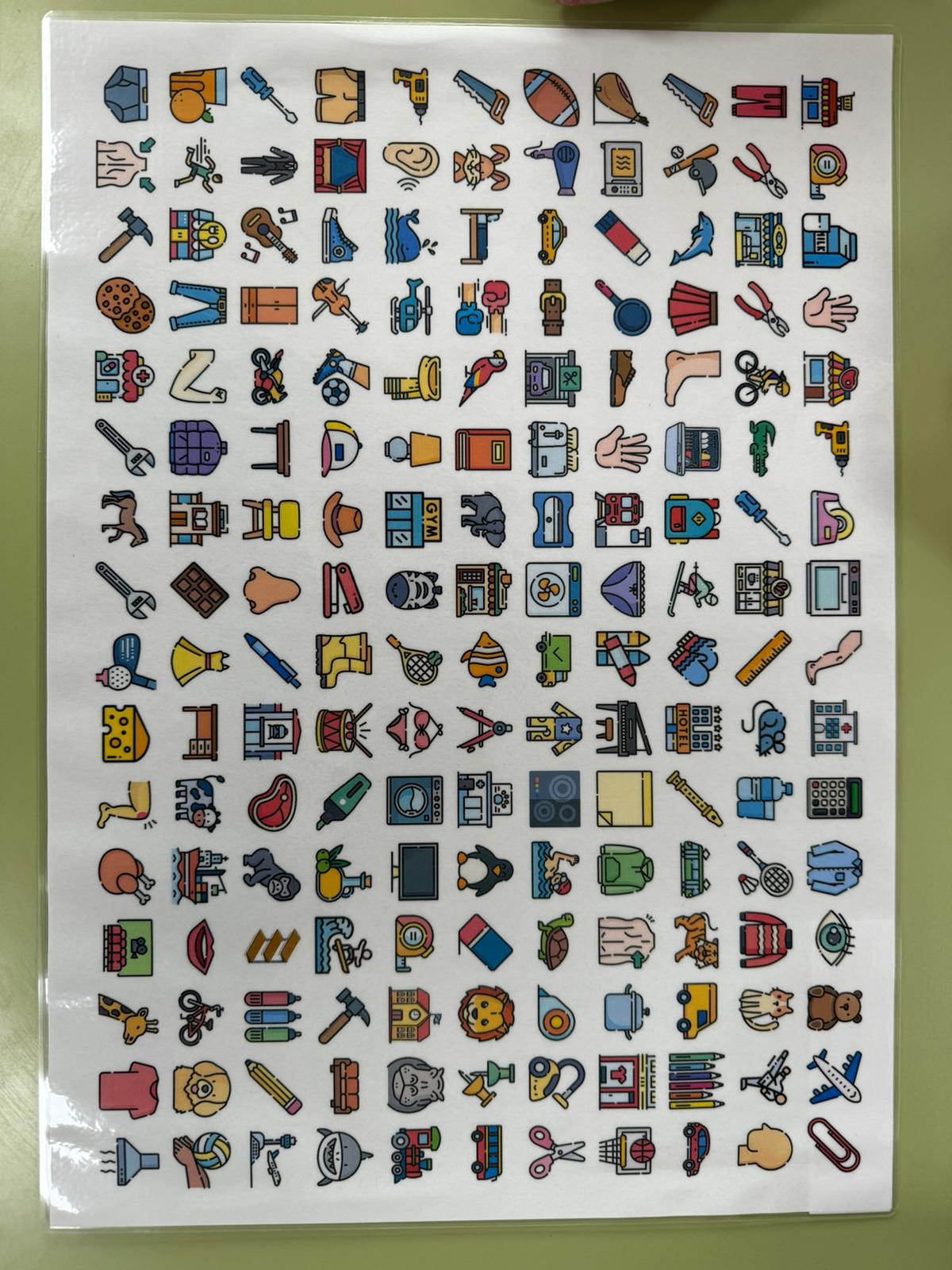 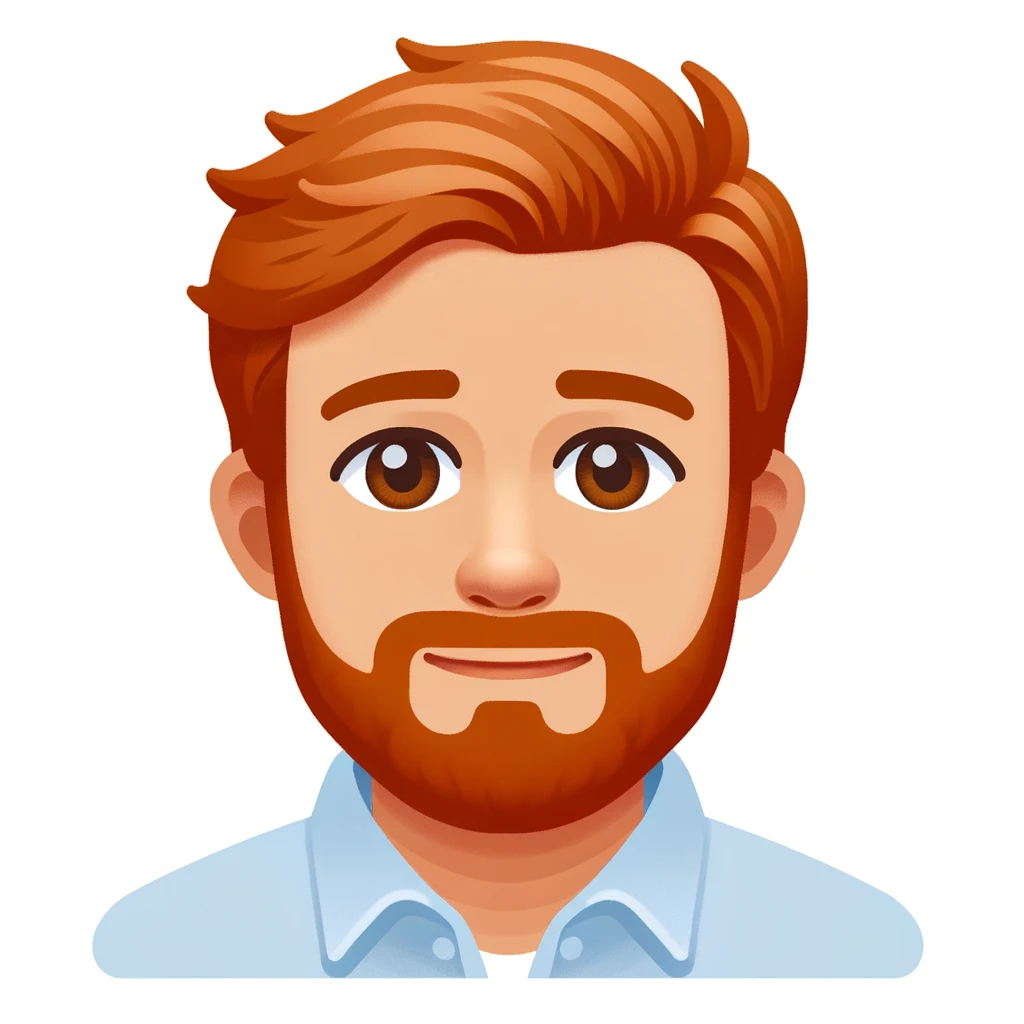 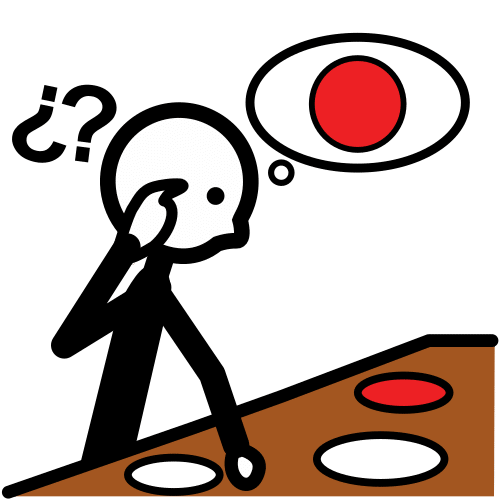 BUSCAR
PANTALÓN VAQUERO
Autor pictogramas: Sergio Palao. Procedencia: ARASAAC http://arasaac.org Licencia: CC (BY-NC-SA) Propiedad: Gobierno de Aragón. Autor: Álvaro Aranda
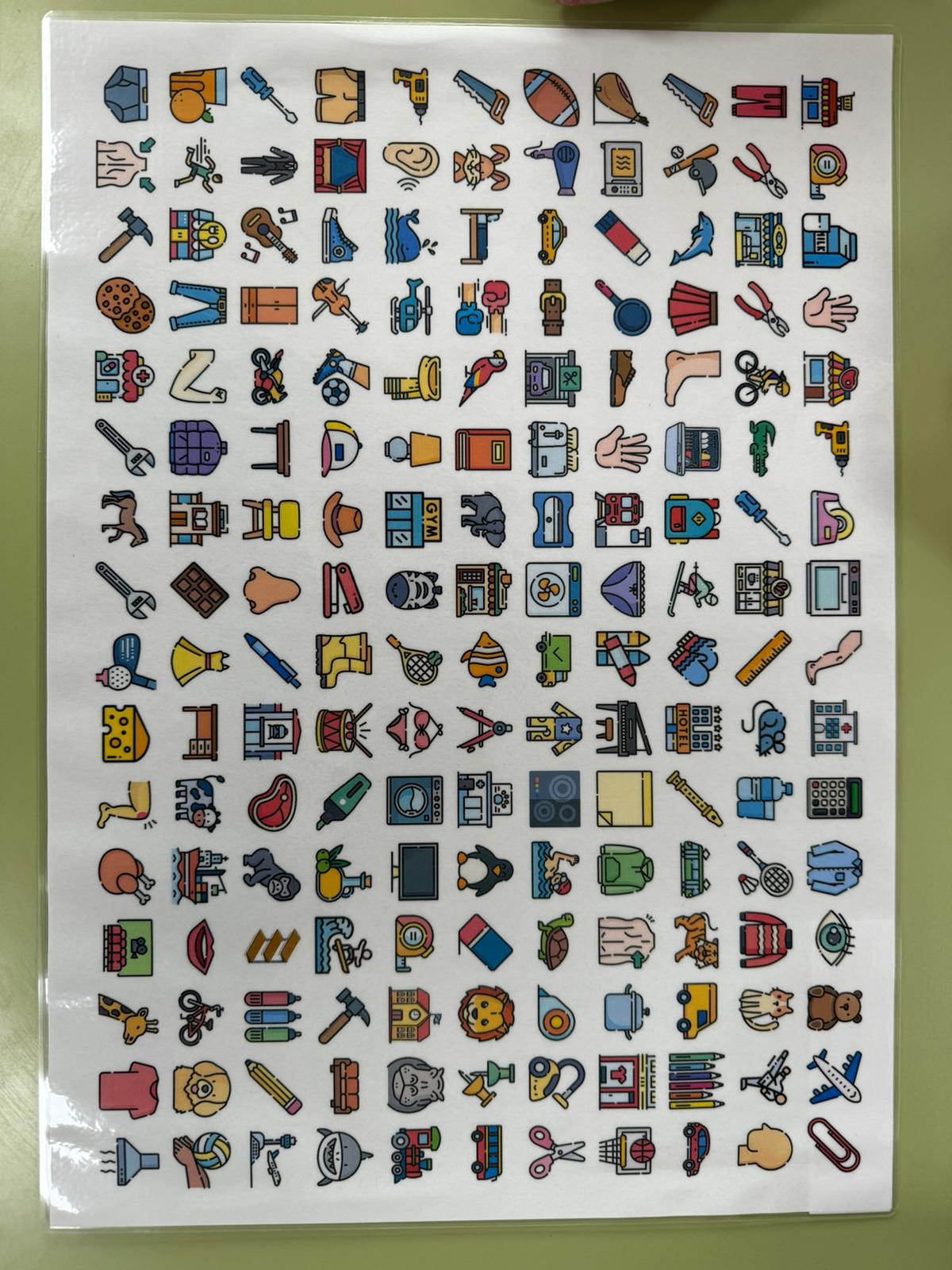 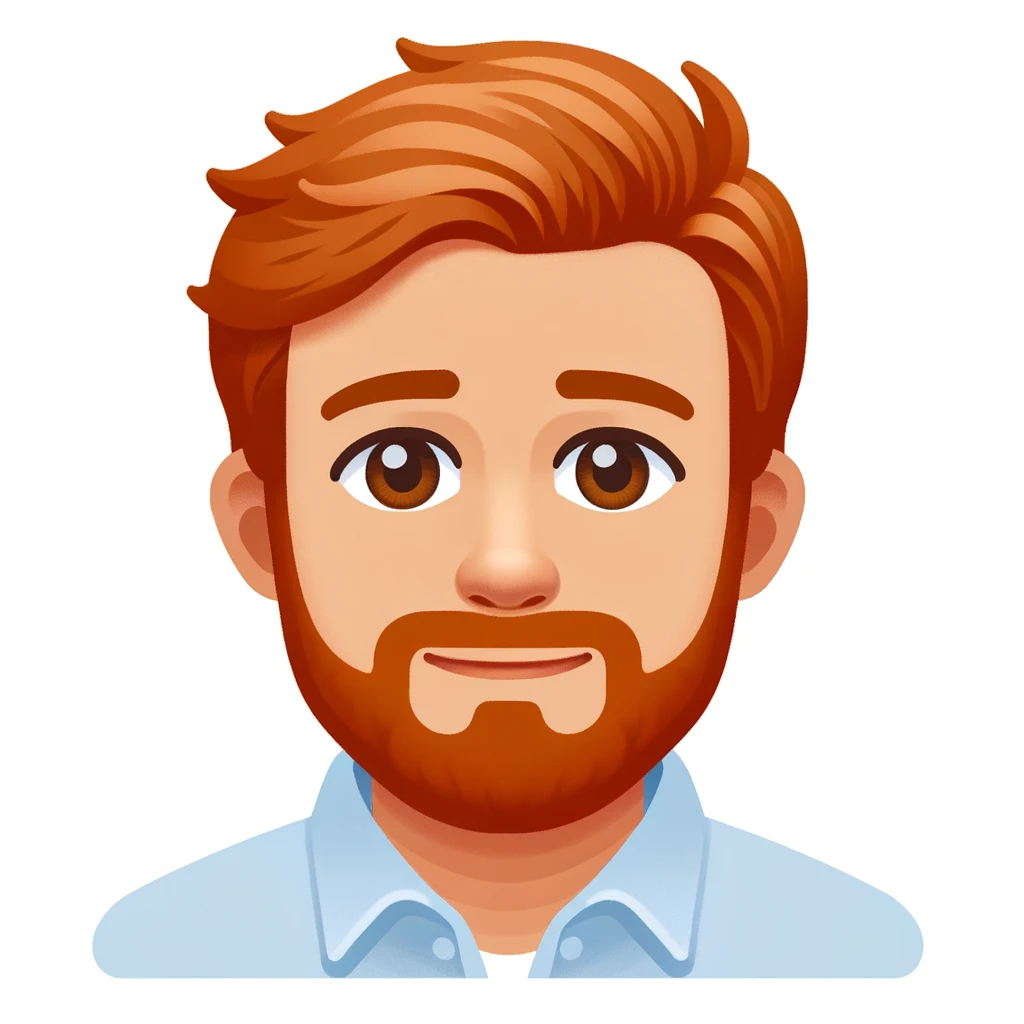 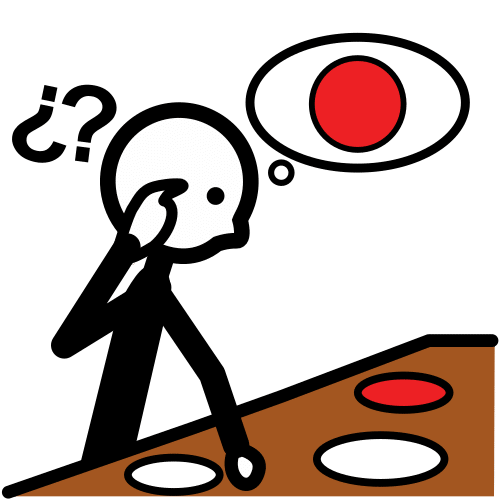 BUSCAR
BARCO
Autor pictogramas: Sergio Palao. Procedencia: ARASAAC http://arasaac.org Licencia: CC (BY-NC-SA) Propiedad: Gobierno de Aragón. Autor: Álvaro Aranda
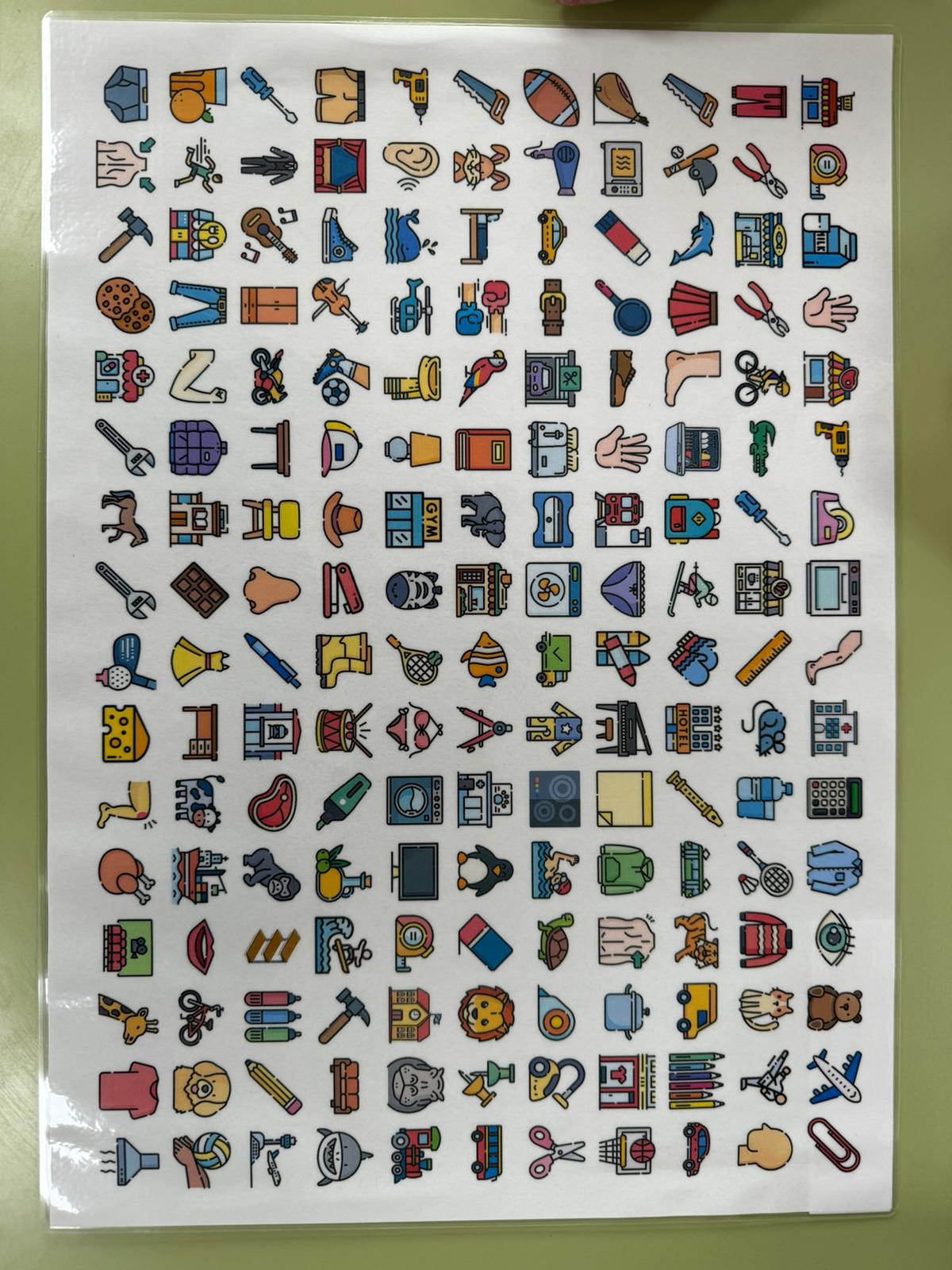 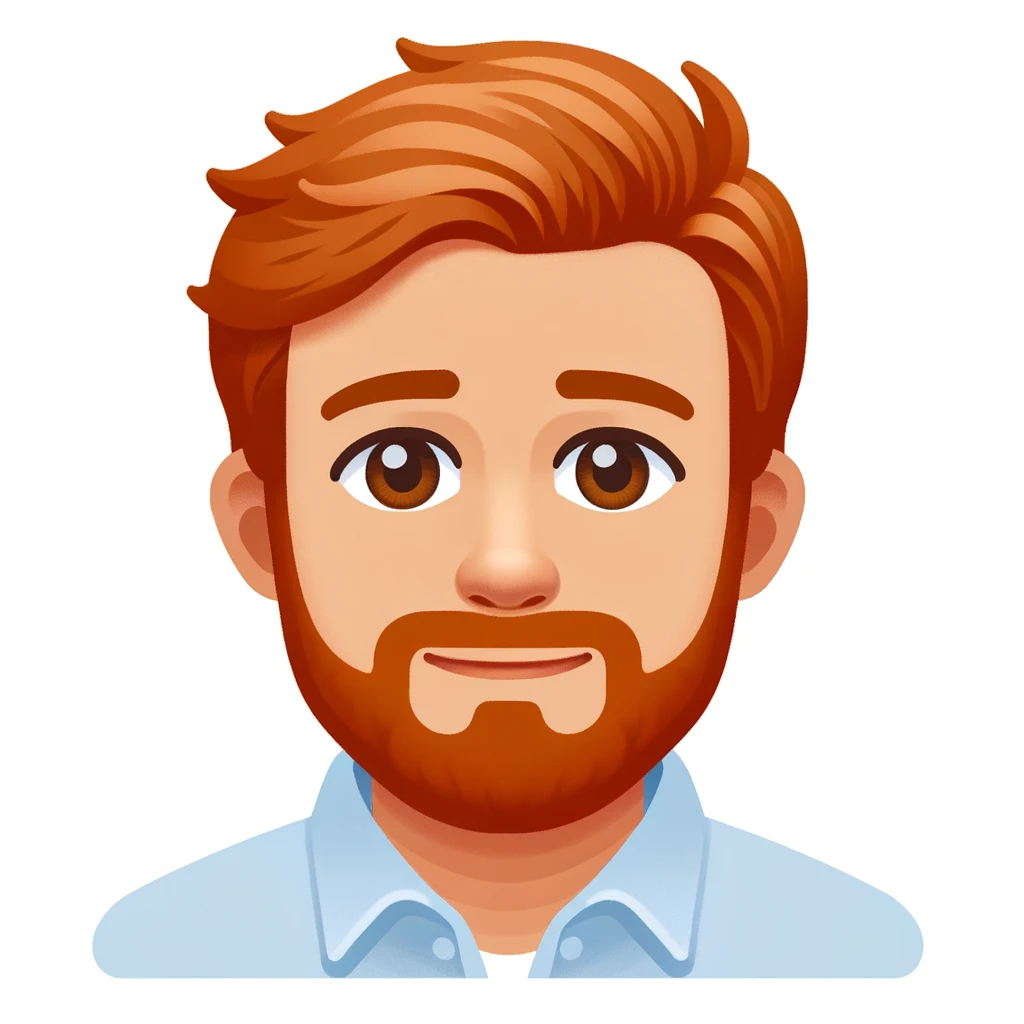 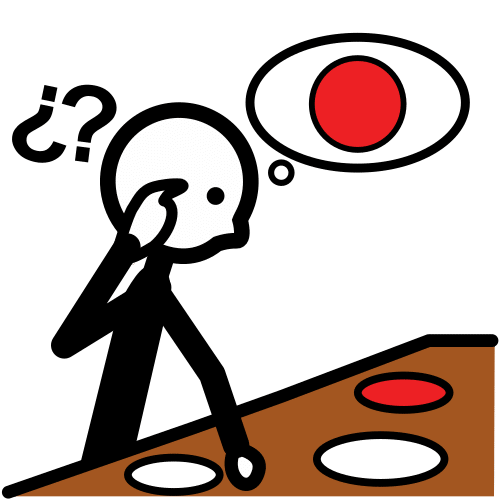 BUSCAR
RESTAURANTE
Autor pictogramas: Sergio Palao. Procedencia: ARASAAC http://arasaac.org Licencia: CC (BY-NC-SA) Propiedad: Gobierno de Aragón. Autor: Álvaro Aranda
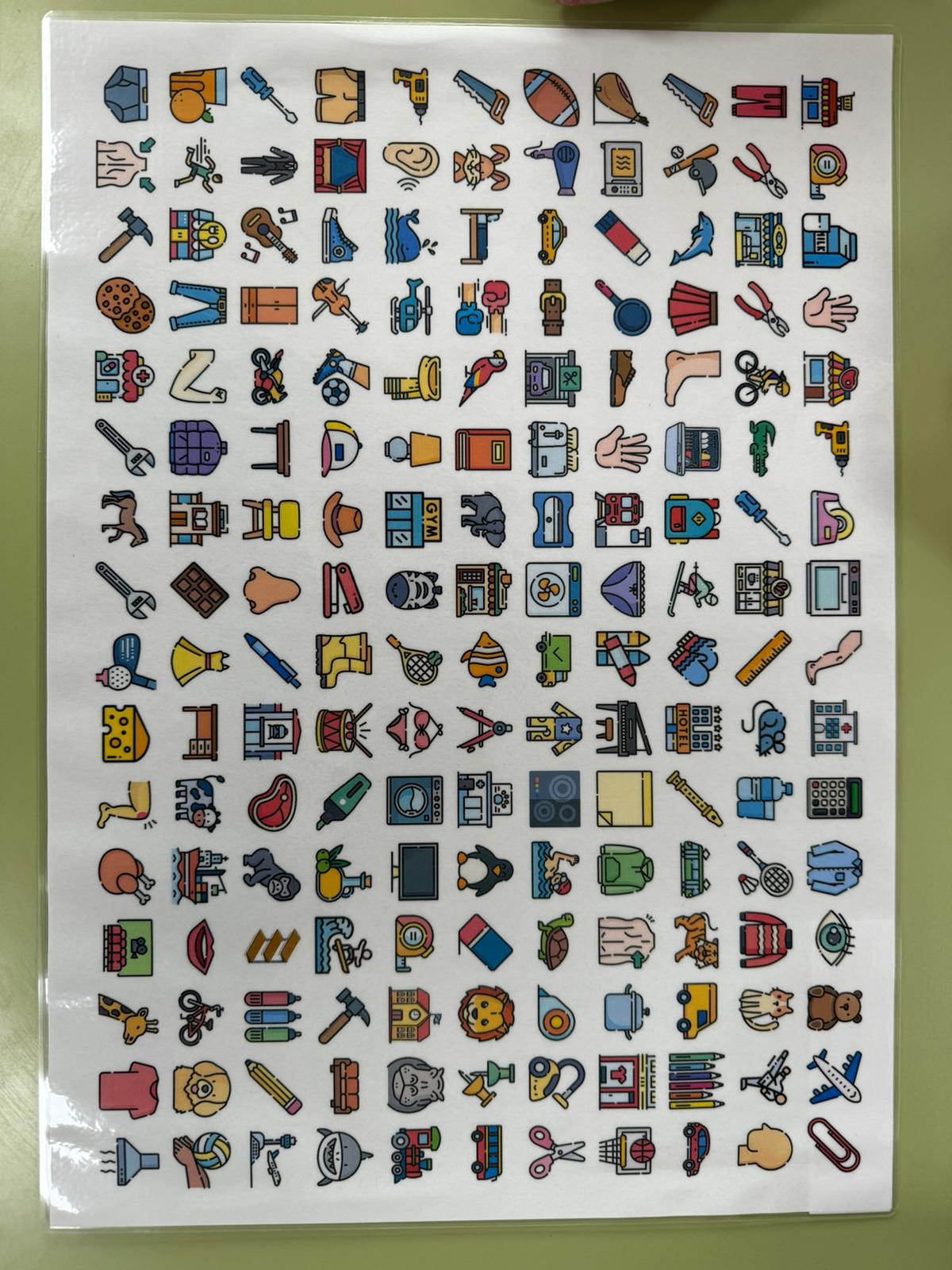 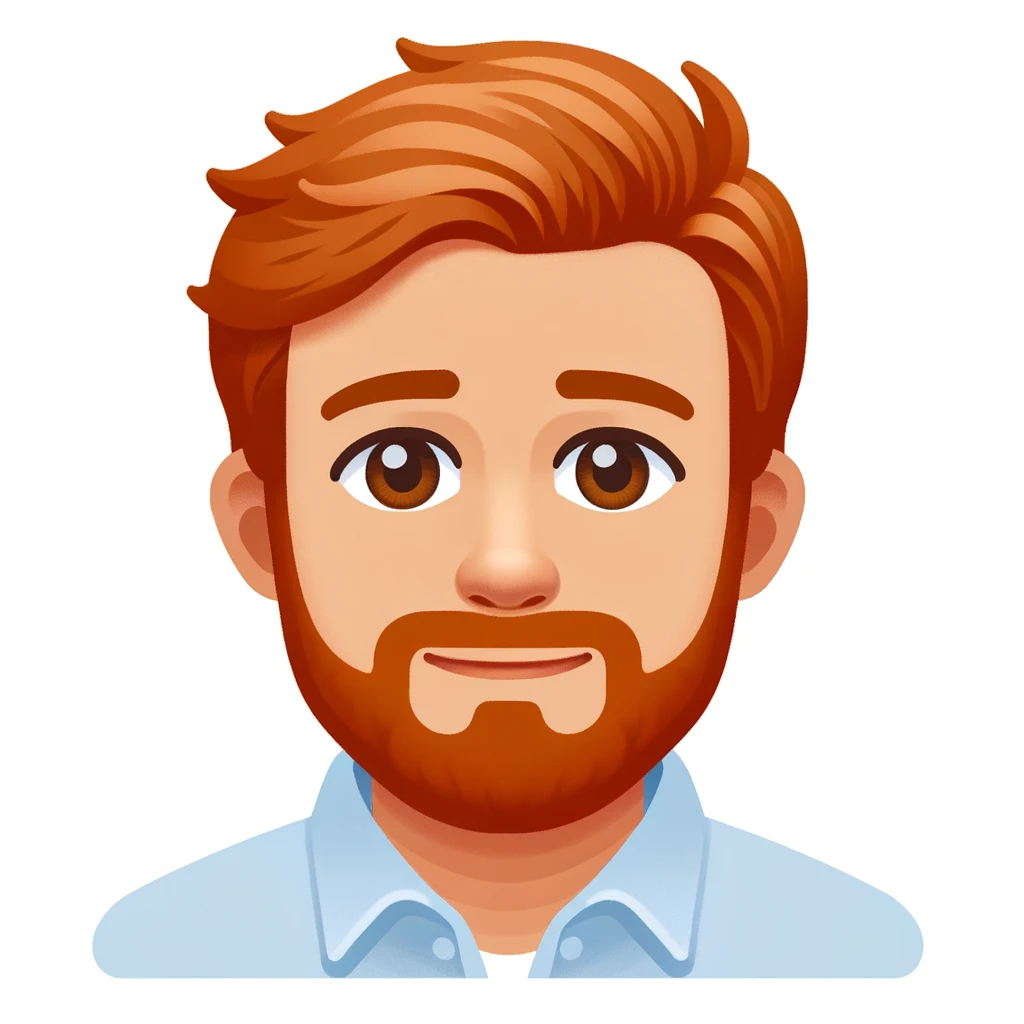 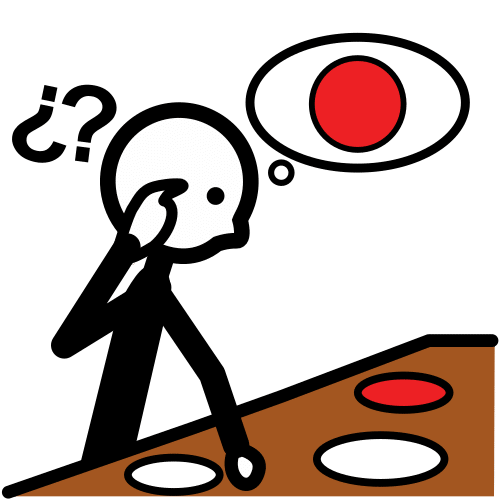 BUSCAR
VOLEIBOL
Autor pictogramas: Sergio Palao. Procedencia: ARASAAC http://arasaac.org Licencia: CC (BY-NC-SA) Propiedad: Gobierno de Aragón. Autor: Álvaro Aranda
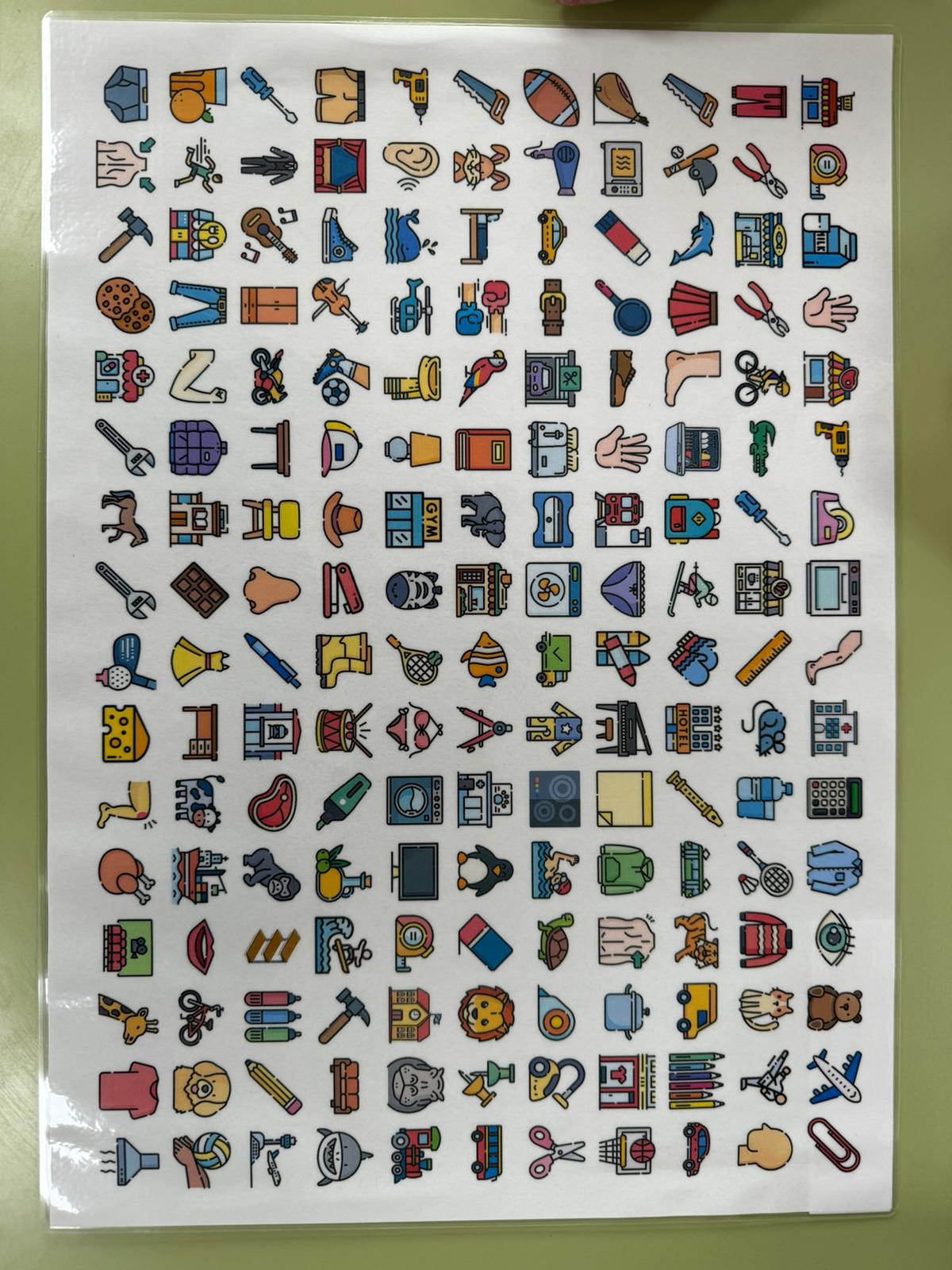 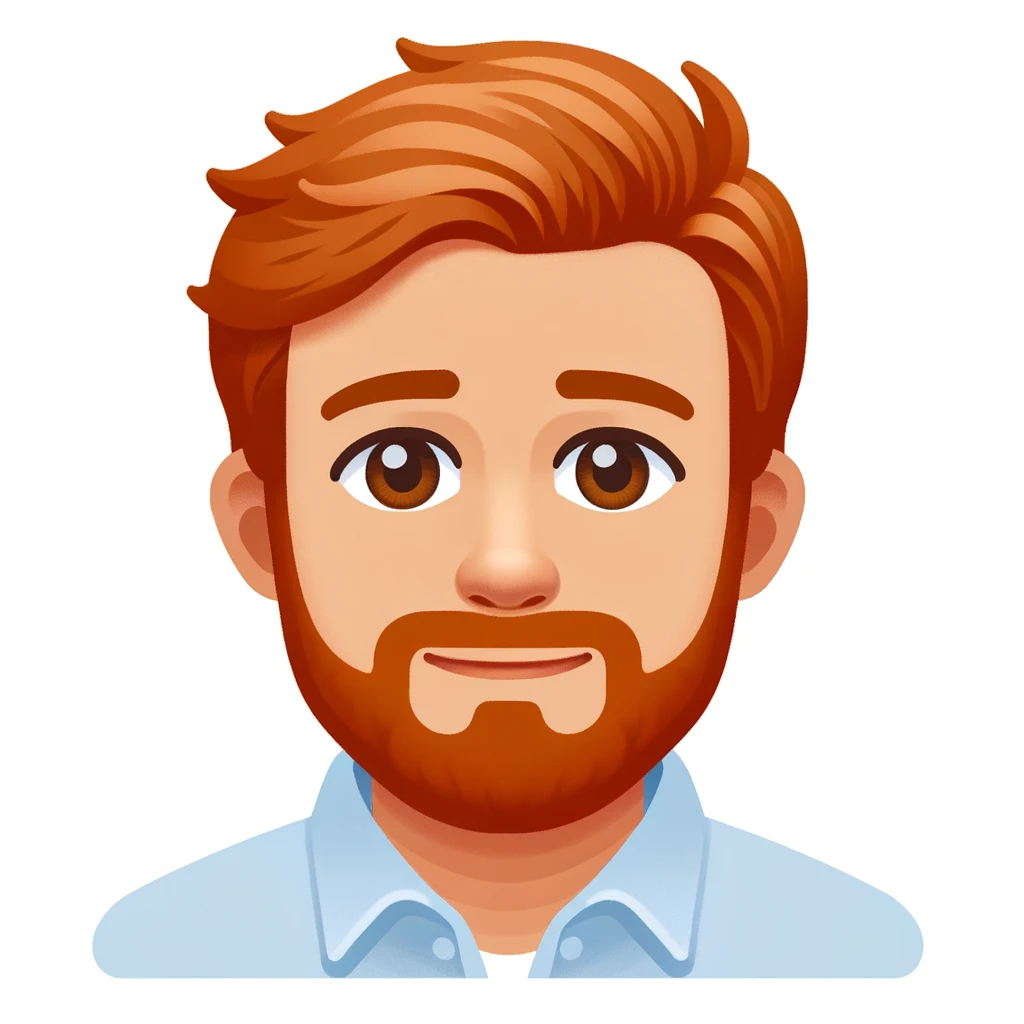 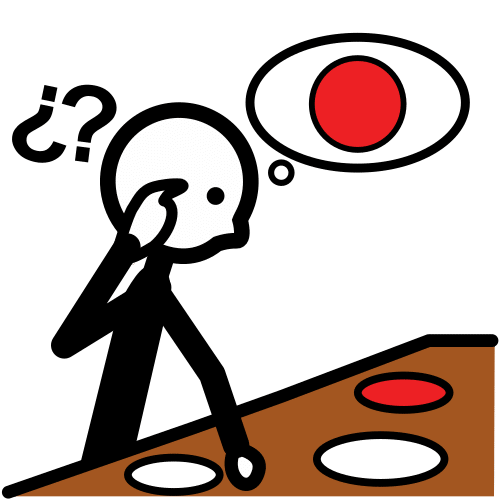 BUSCAR
SECADORA
Autor pictogramas: Sergio Palao. Procedencia: ARASAAC http://arasaac.org Licencia: CC (BY-NC-SA) Propiedad: Gobierno de Aragón. Autor: Álvaro Aranda
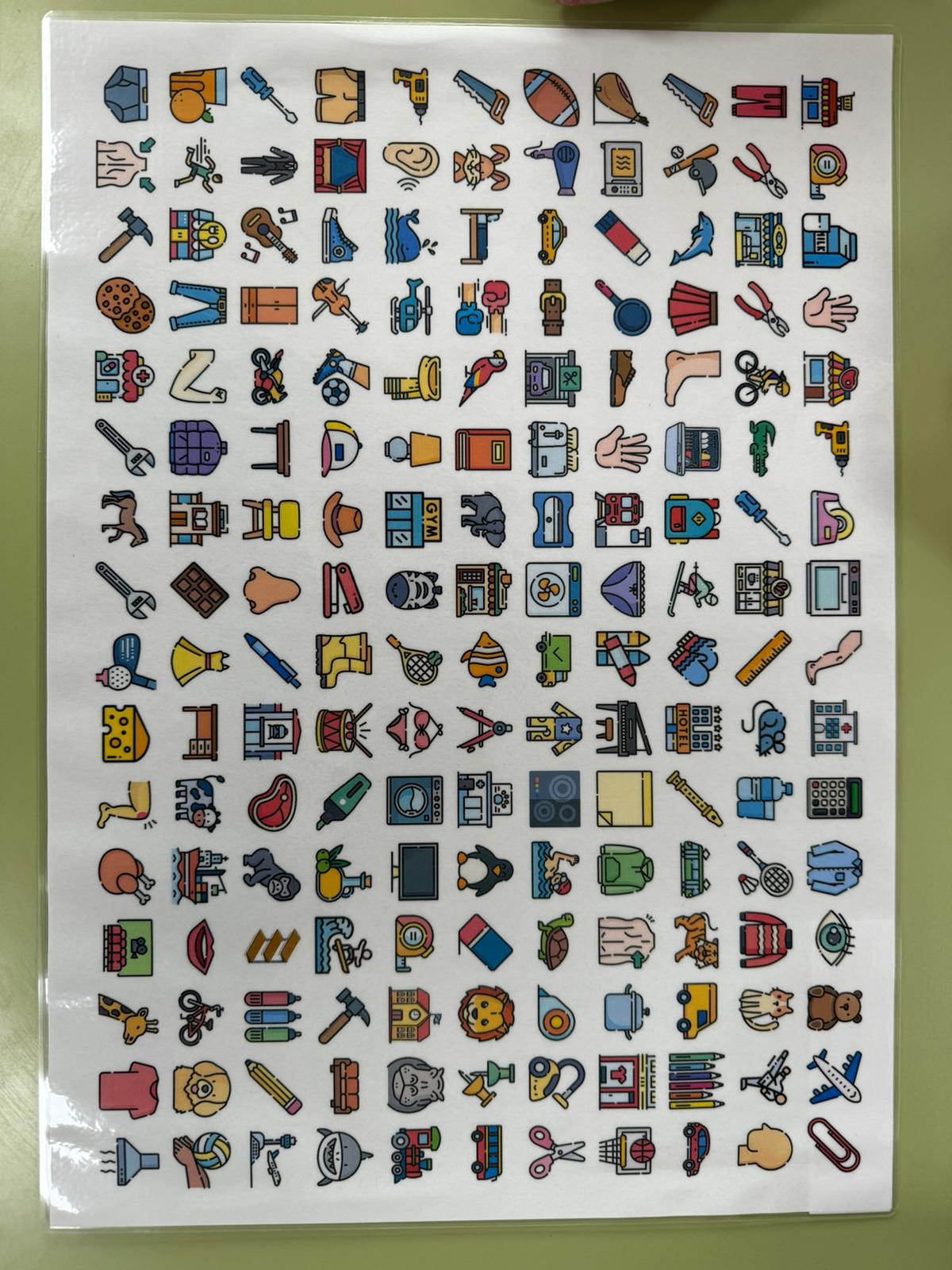 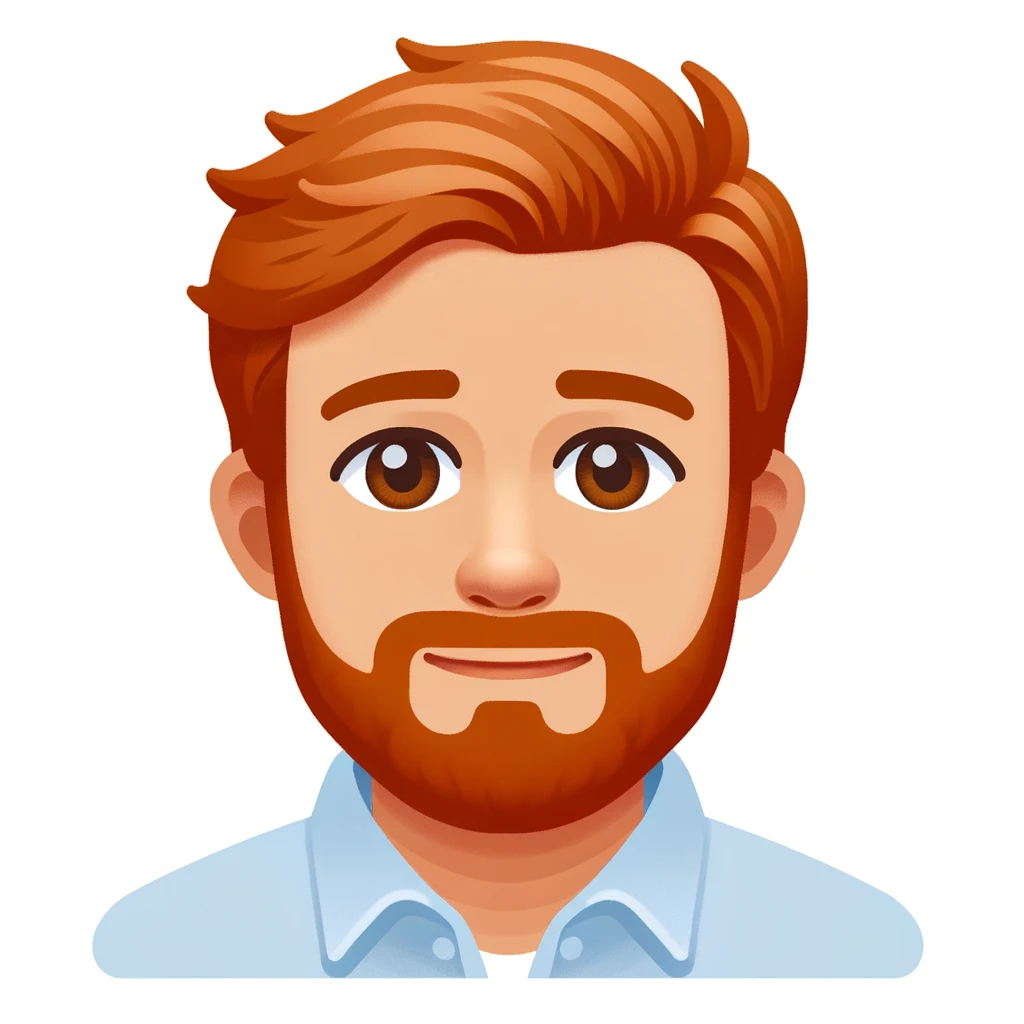 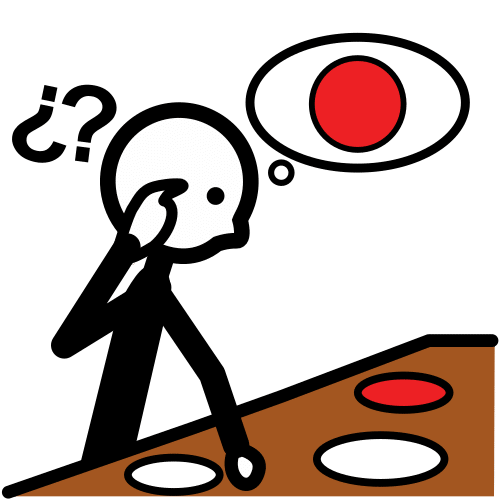 BUSCAR
TALLER
Autor pictogramas: Sergio Palao. Procedencia: ARASAAC http://arasaac.org Licencia: CC (BY-NC-SA) Propiedad: Gobierno de Aragón. Autor: Álvaro Aranda
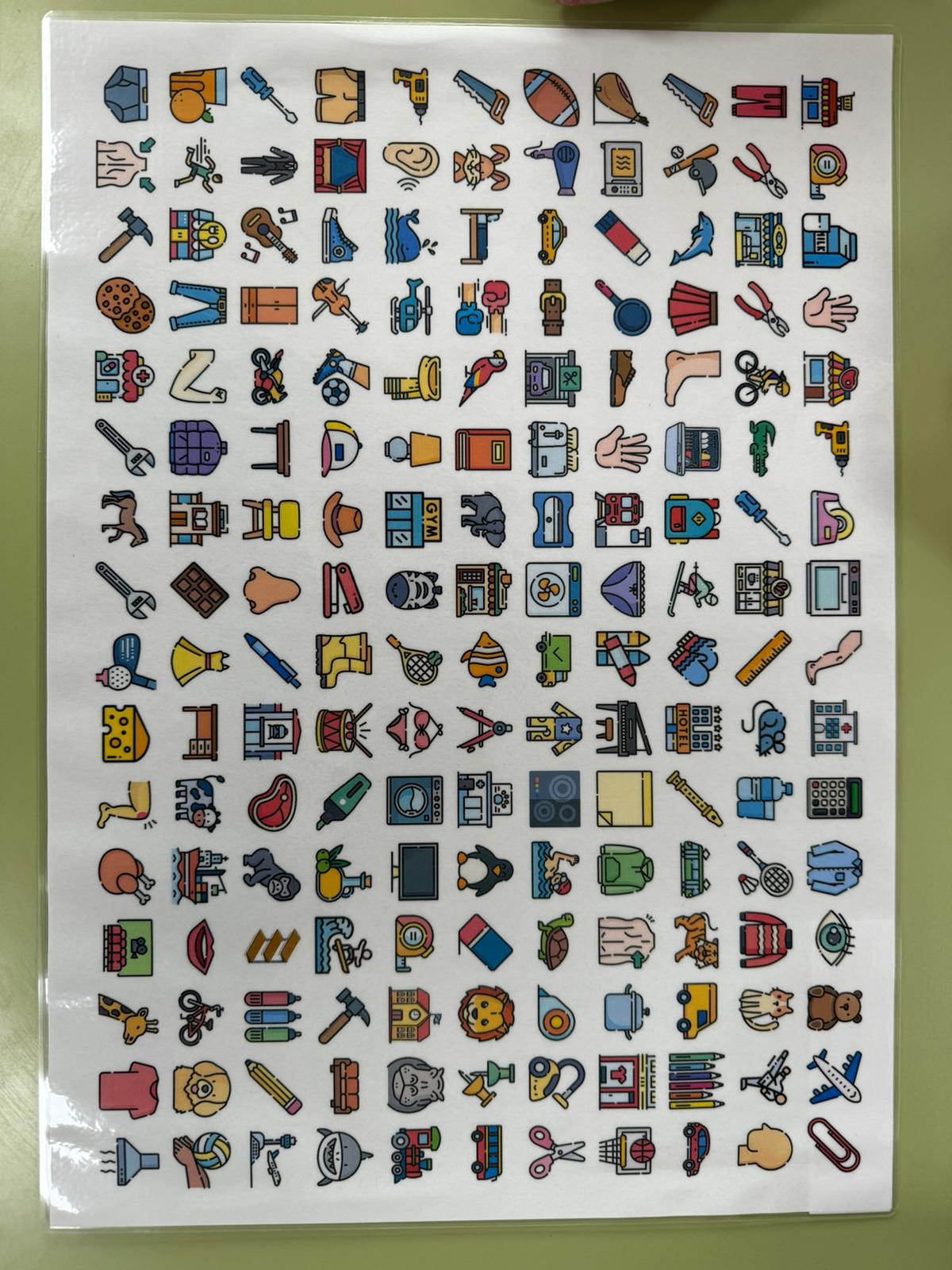 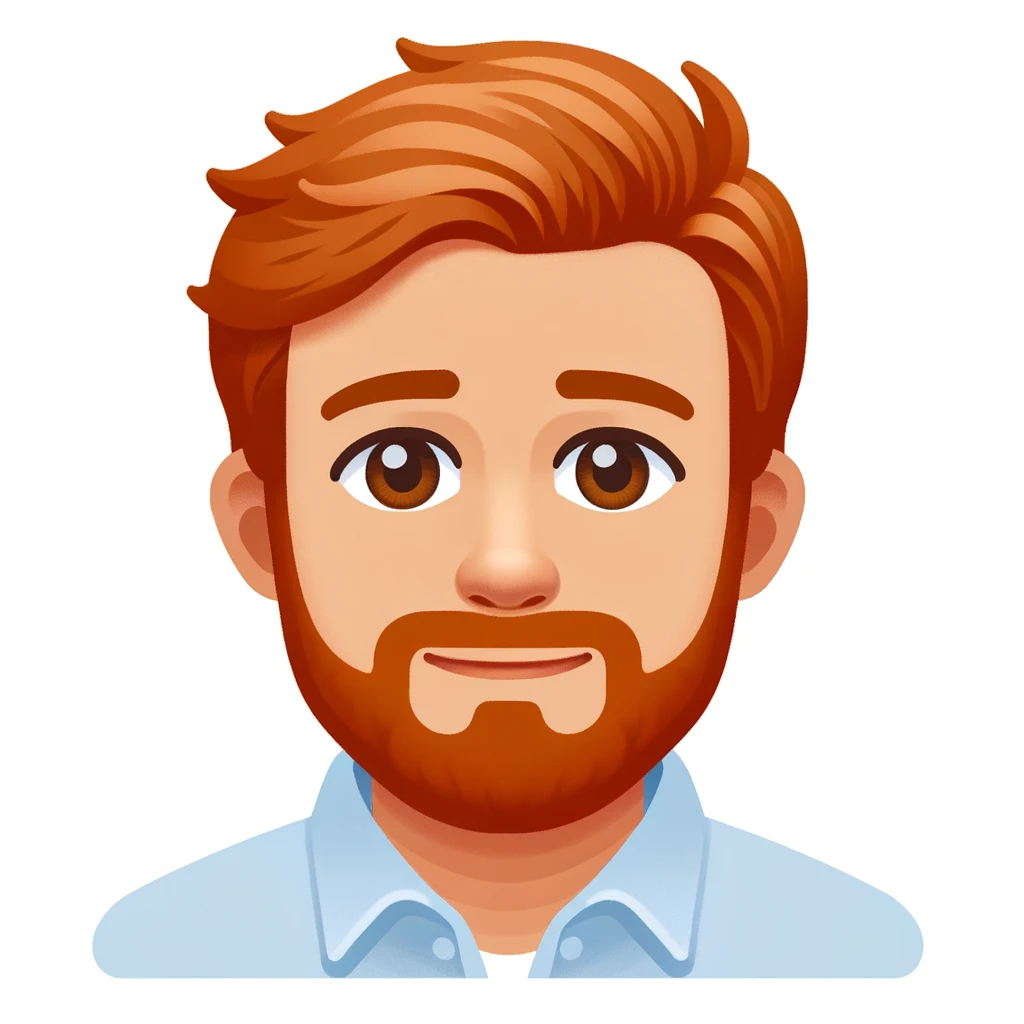 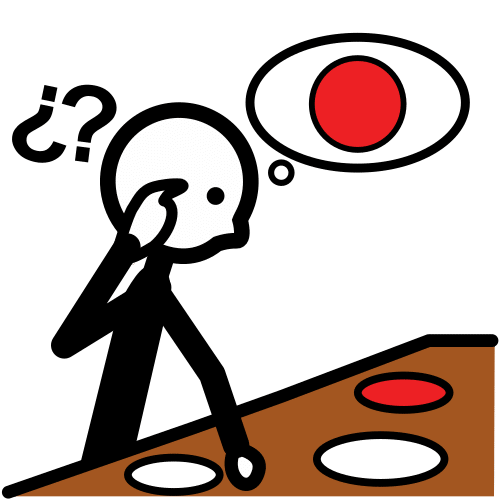 BUSCAR
PANTALÓN CORTO
Autor pictogramas: Sergio Palao. Procedencia: ARASAAC http://arasaac.org Licencia: CC (BY-NC-SA) Propiedad: Gobierno de Aragón. Autor: Álvaro Aranda
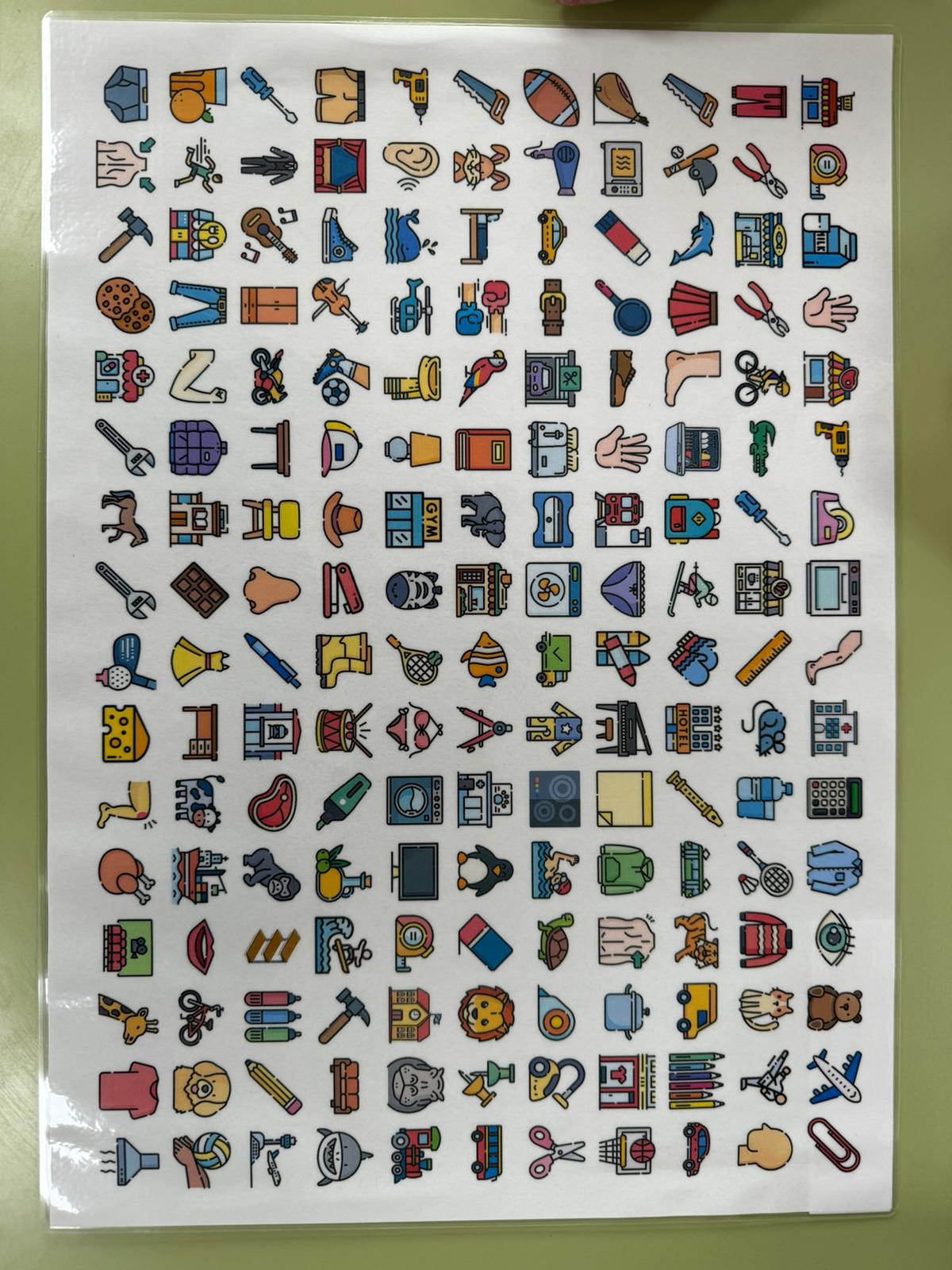 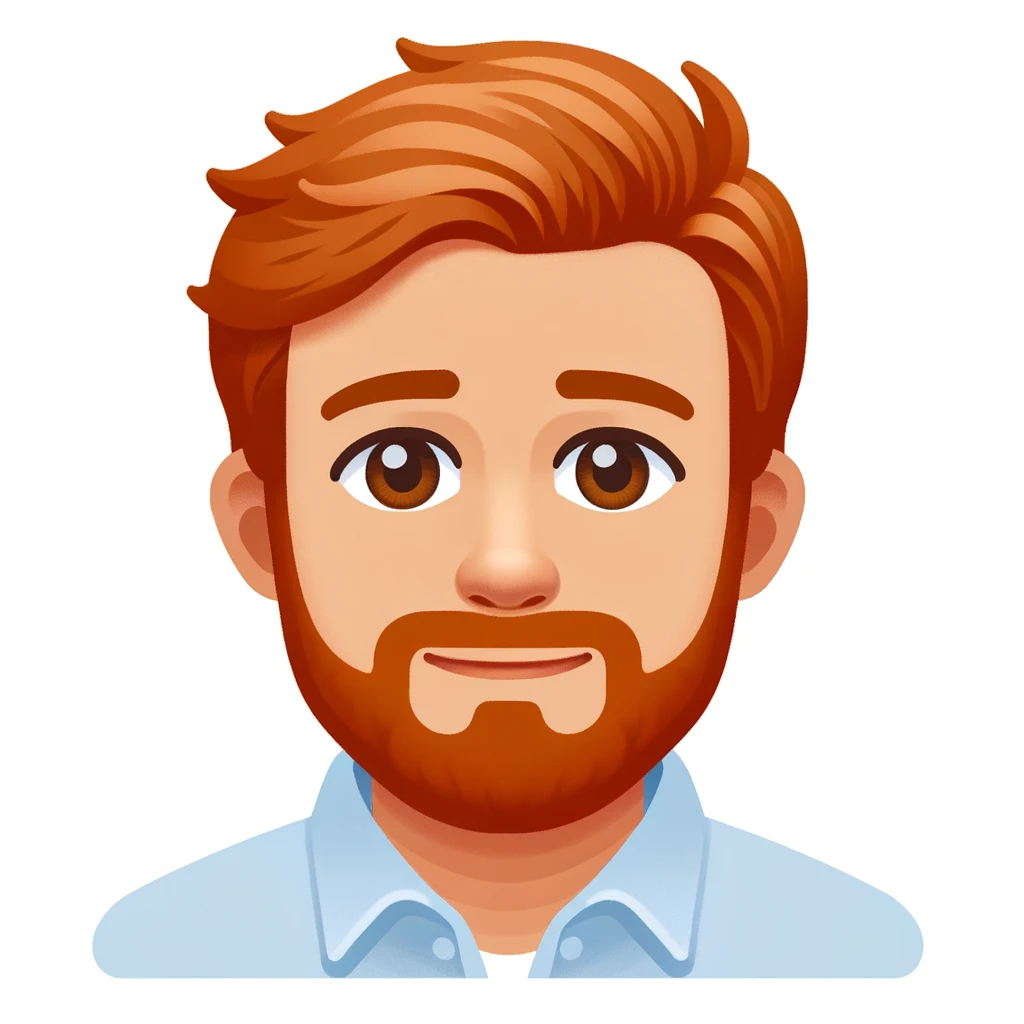 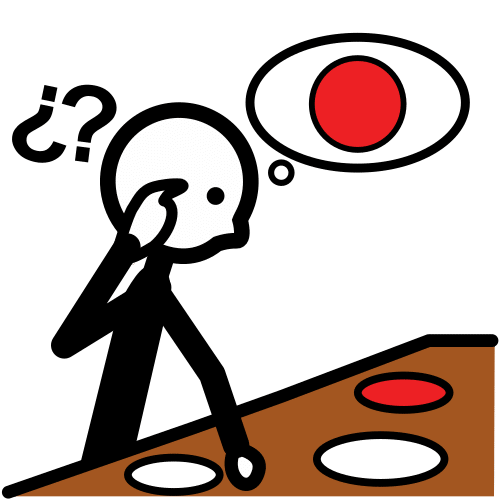 BUSCAR
SURF
Autor pictogramas: Sergio Palao. Procedencia: ARASAAC http://arasaac.org Licencia: CC (BY-NC-SA) Propiedad: Gobierno de Aragón. Autor: Álvaro Aranda
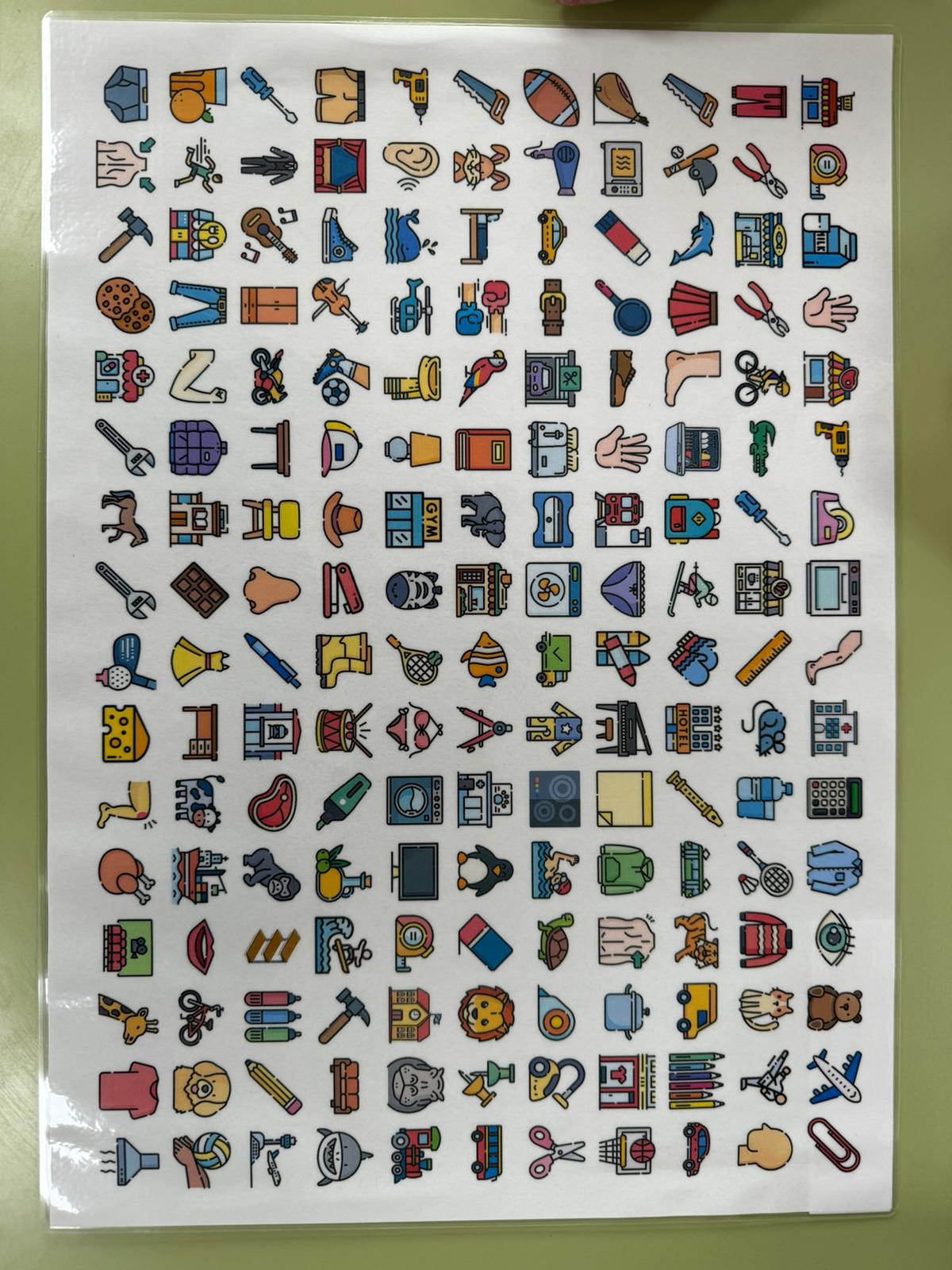 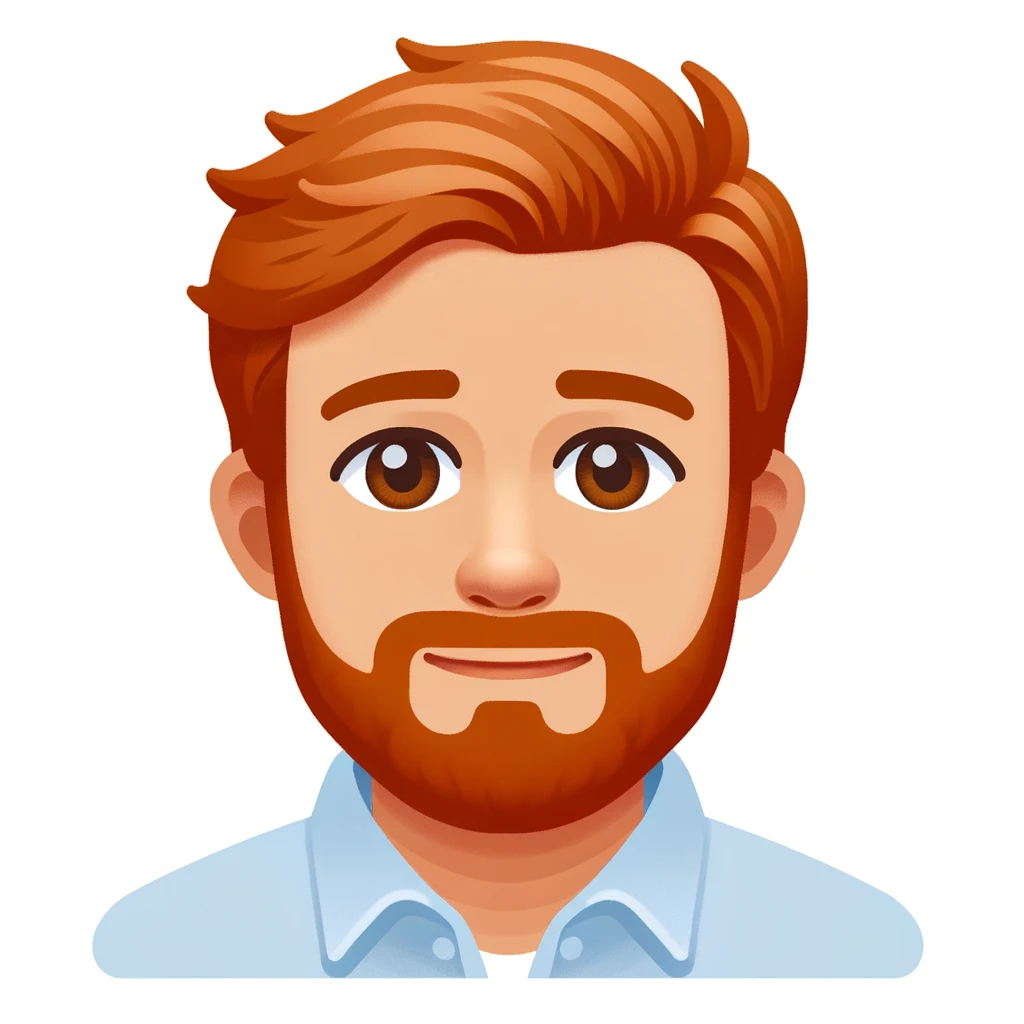 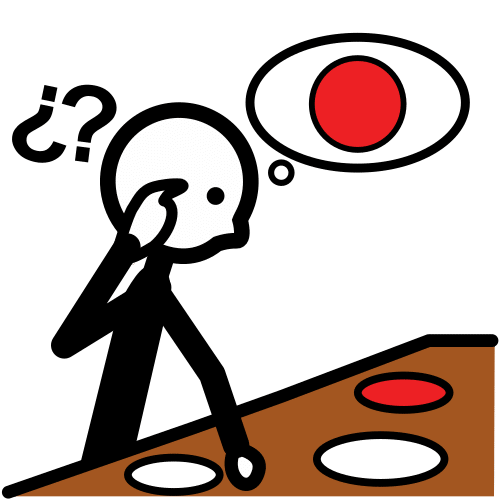 BUSCAR
TIBURÓN
Autor pictogramas: Sergio Palao. Procedencia: ARASAAC http://arasaac.org Licencia: CC (BY-NC-SA) Propiedad: Gobierno de Aragón. Autor: Álvaro Aranda
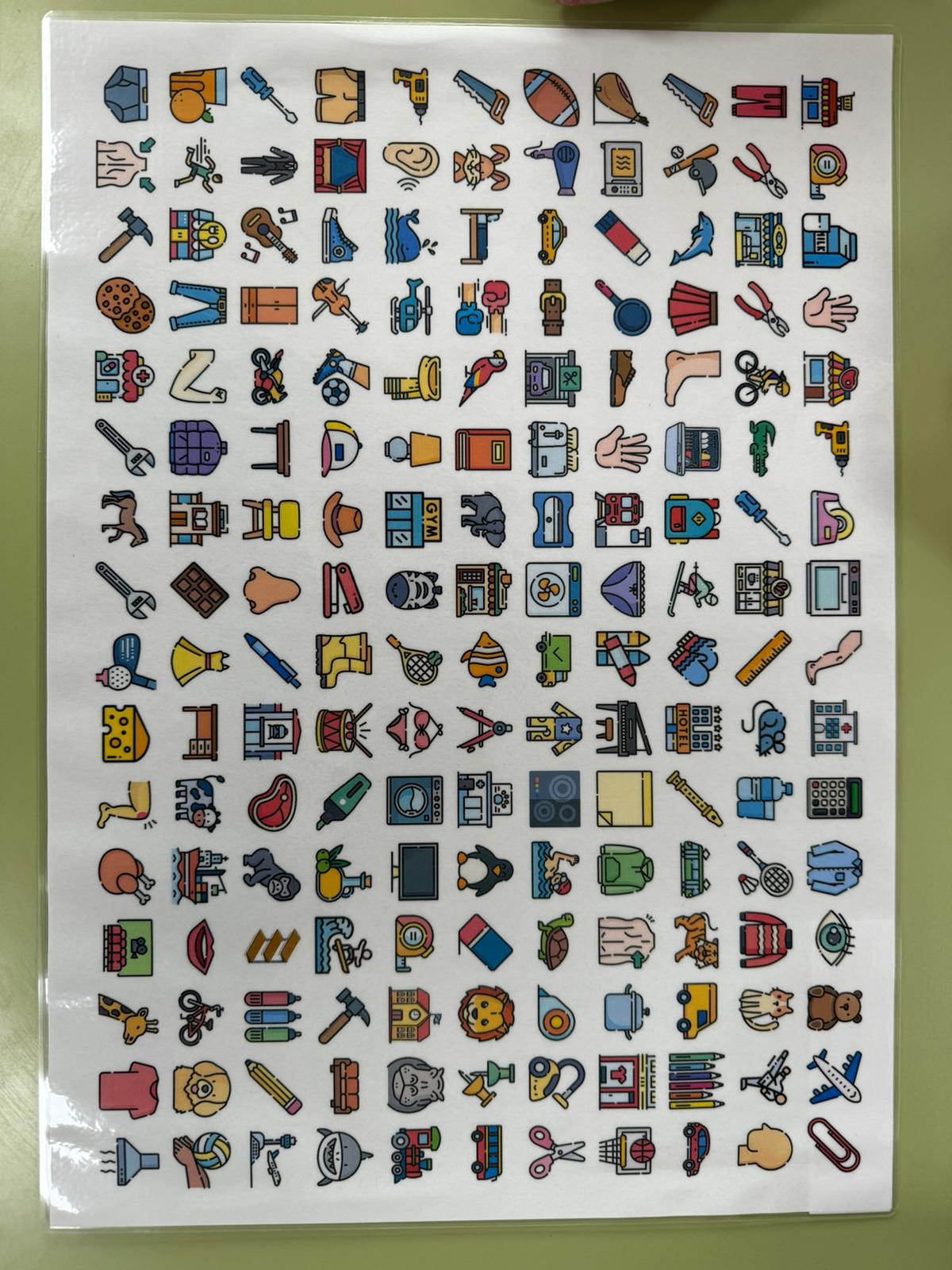 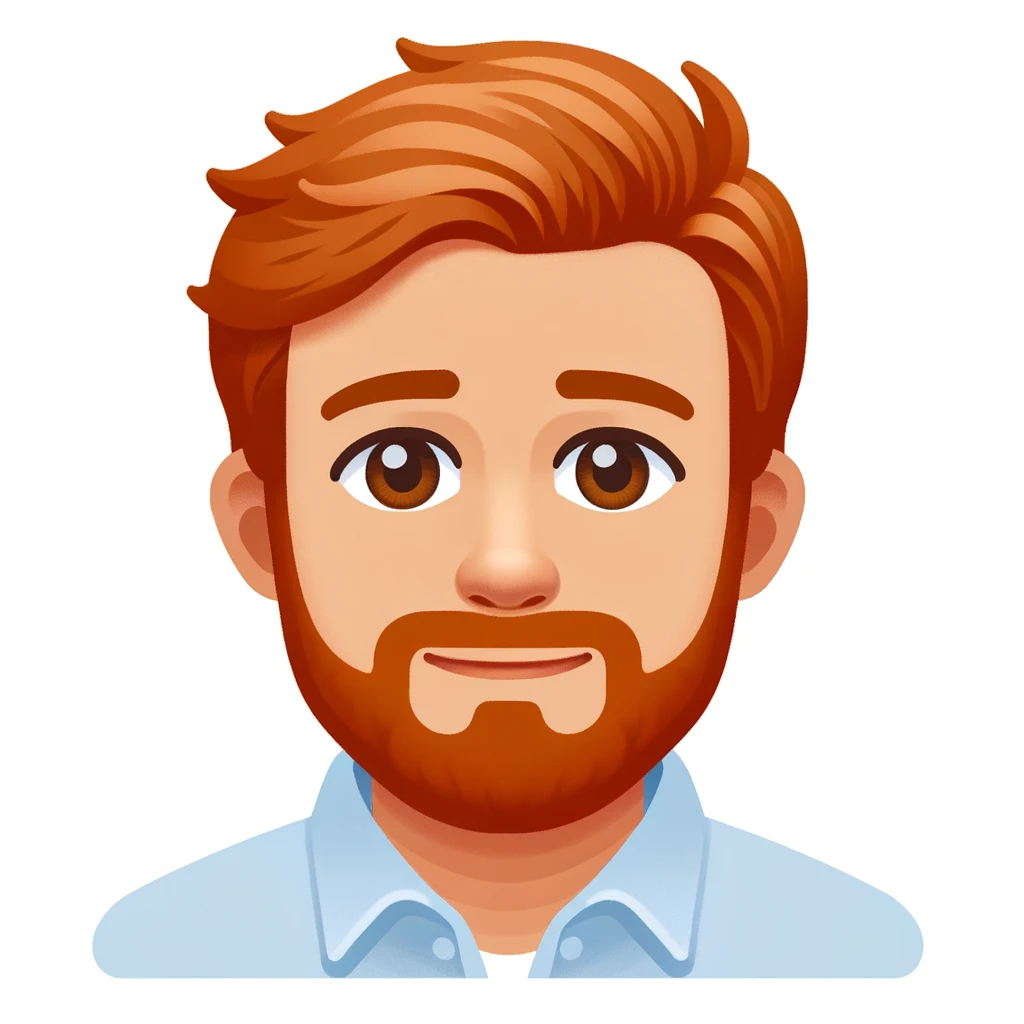 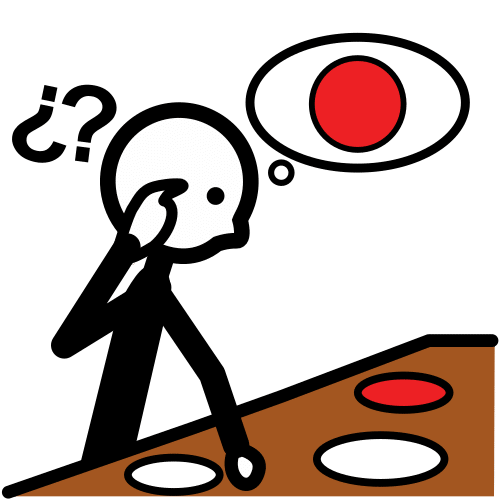 BUSCAR
LAVADORA
Autor pictogramas: Sergio Palao. Procedencia: ARASAAC http://arasaac.org Licencia: CC (BY-NC-SA) Propiedad: Gobierno de Aragón. Autor: Álvaro Aranda
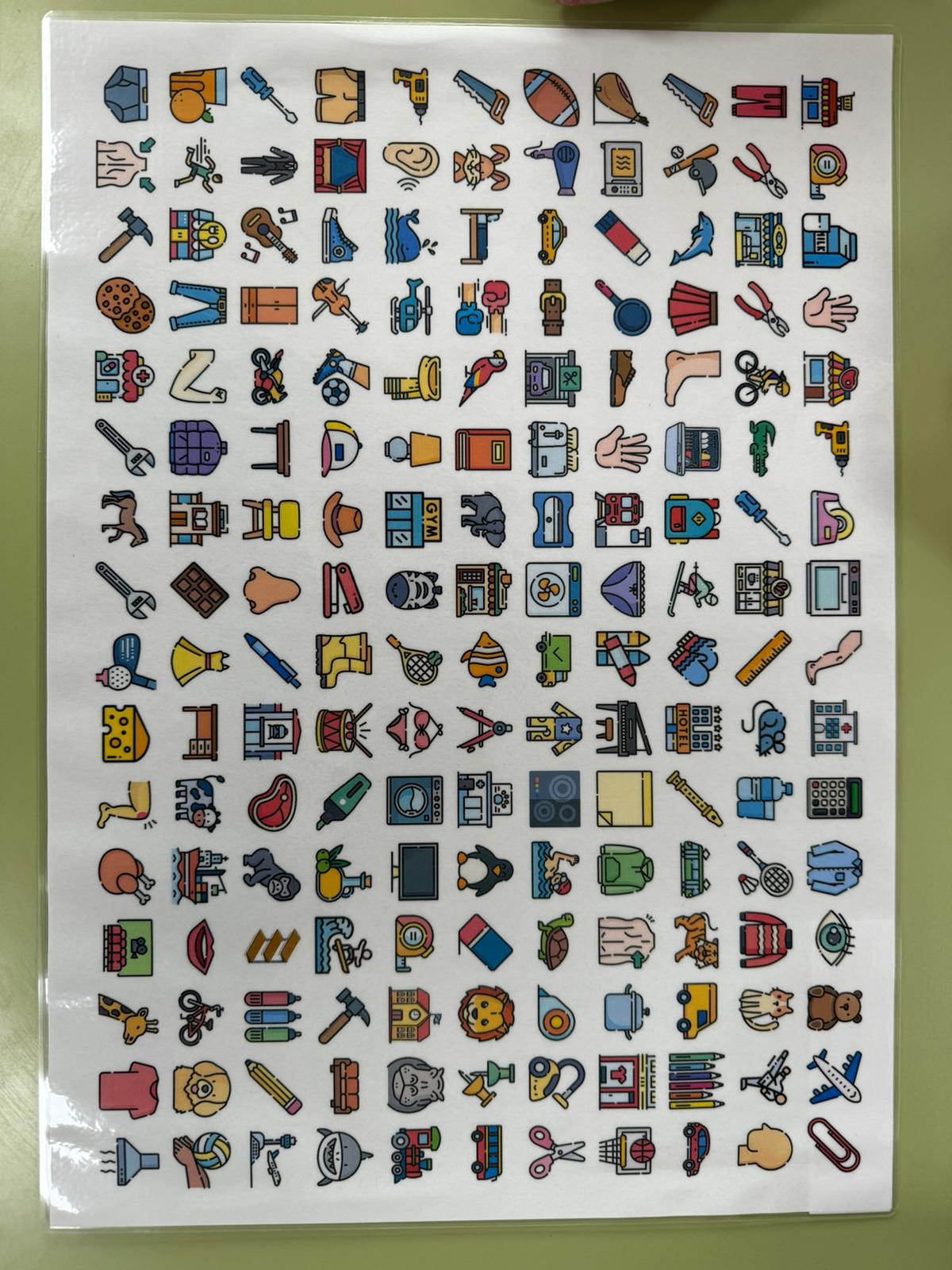 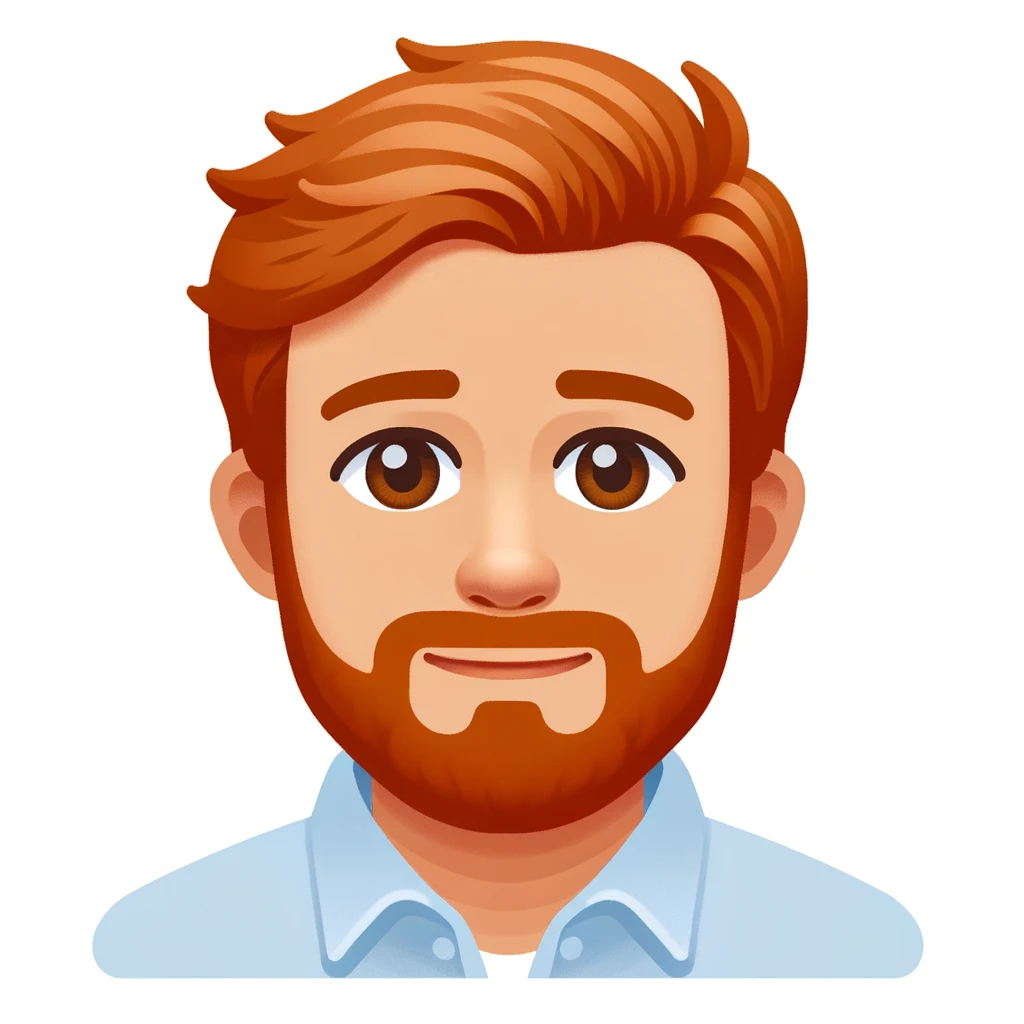 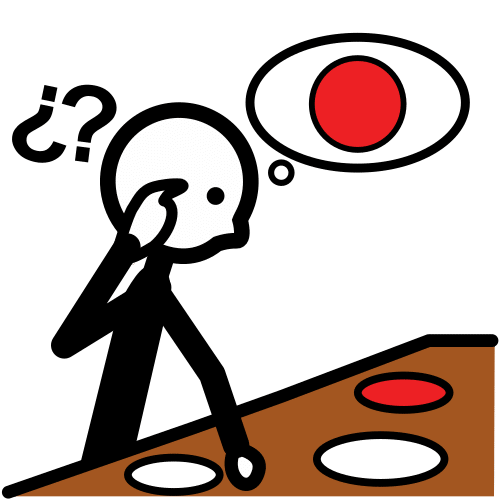 BUSCAR
GIMNASIO
Autor pictogramas: Sergio Palao. Procedencia: ARASAAC http://arasaac.org Licencia: CC (BY-NC-SA) Propiedad: Gobierno de Aragón. Autor: Álvaro Aranda
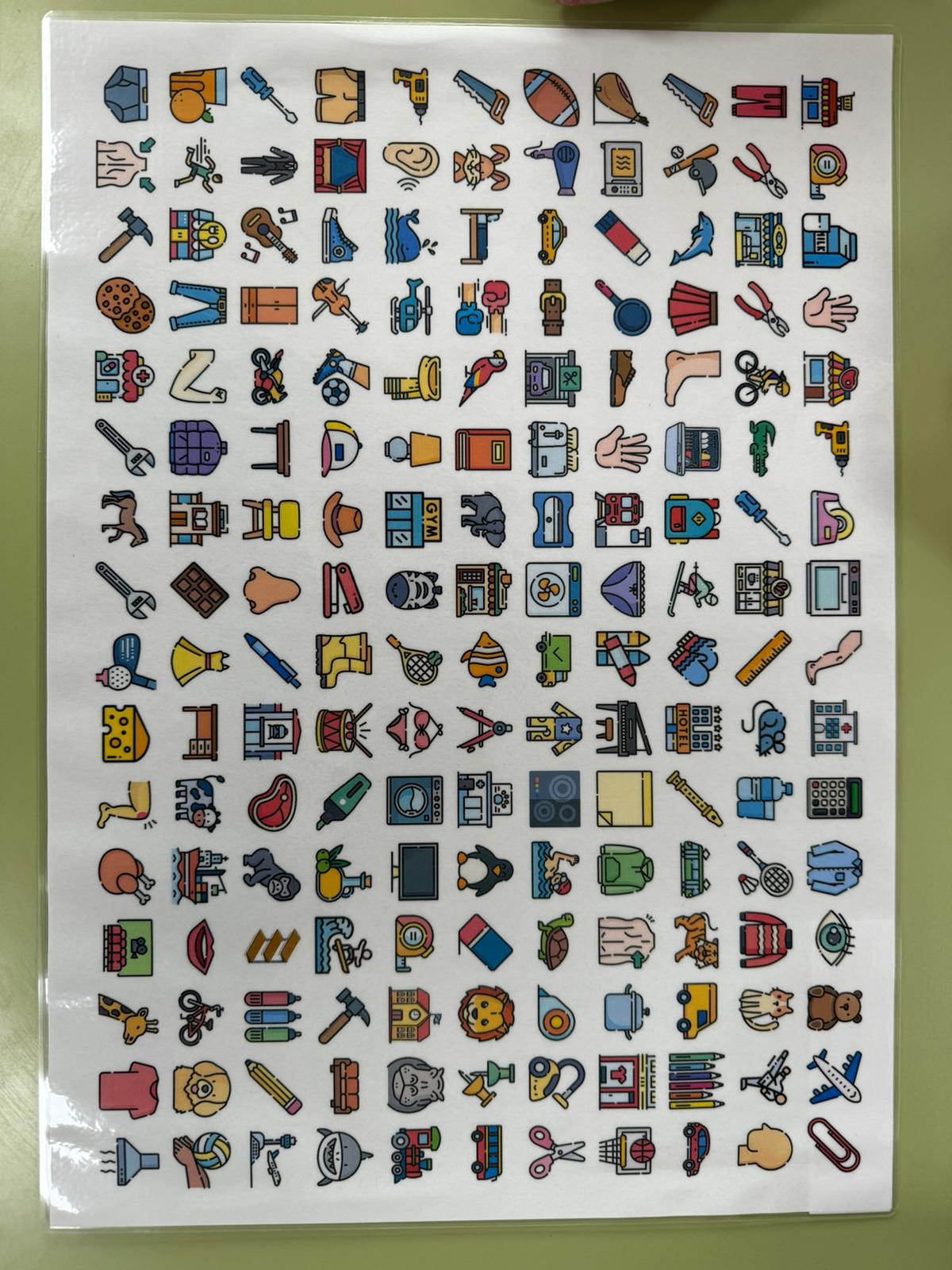 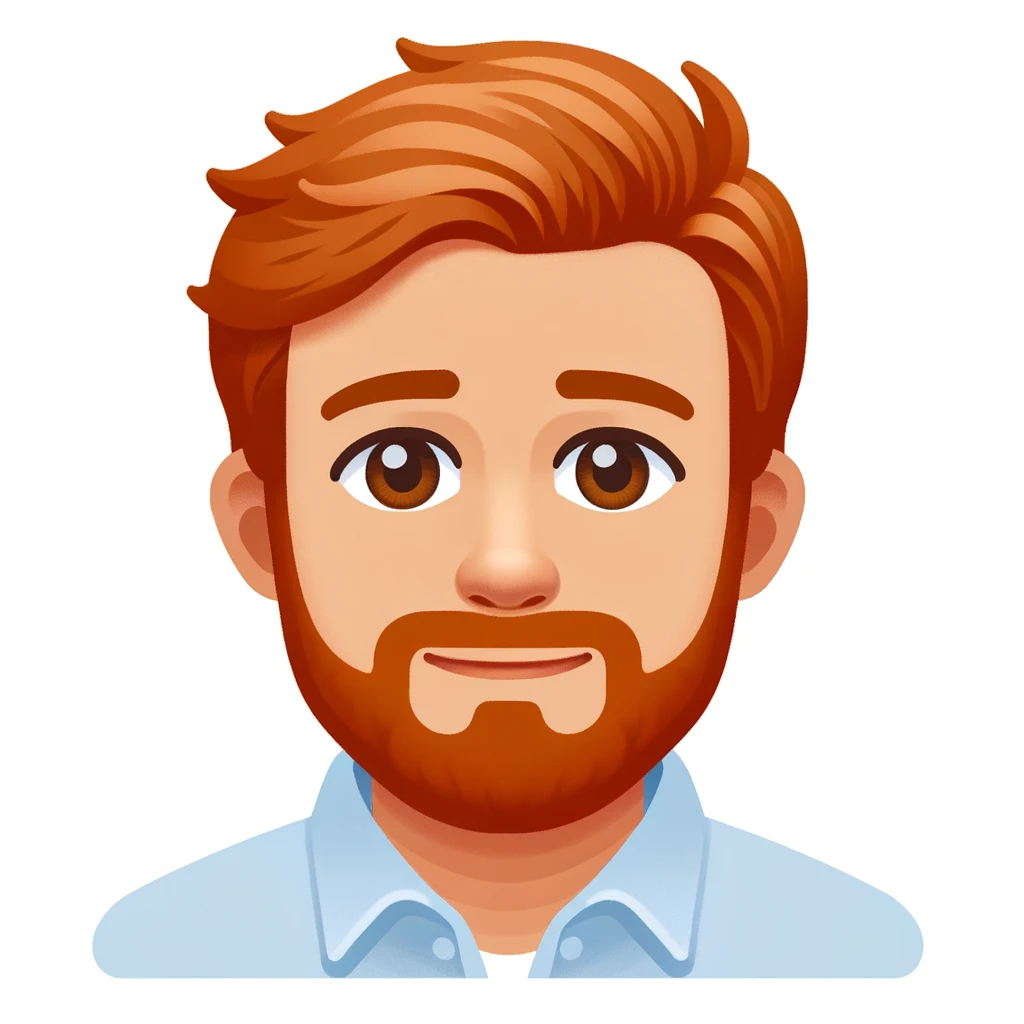 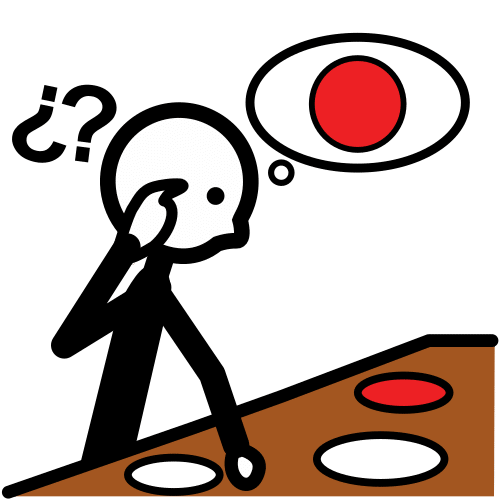 BUSCAR
COMPÁS
Autor pictogramas: Sergio Palao. Procedencia: ARASAAC http://arasaac.org Licencia: CC (BY-NC-SA) Propiedad: Gobierno de Aragón. Autor: Álvaro Aranda
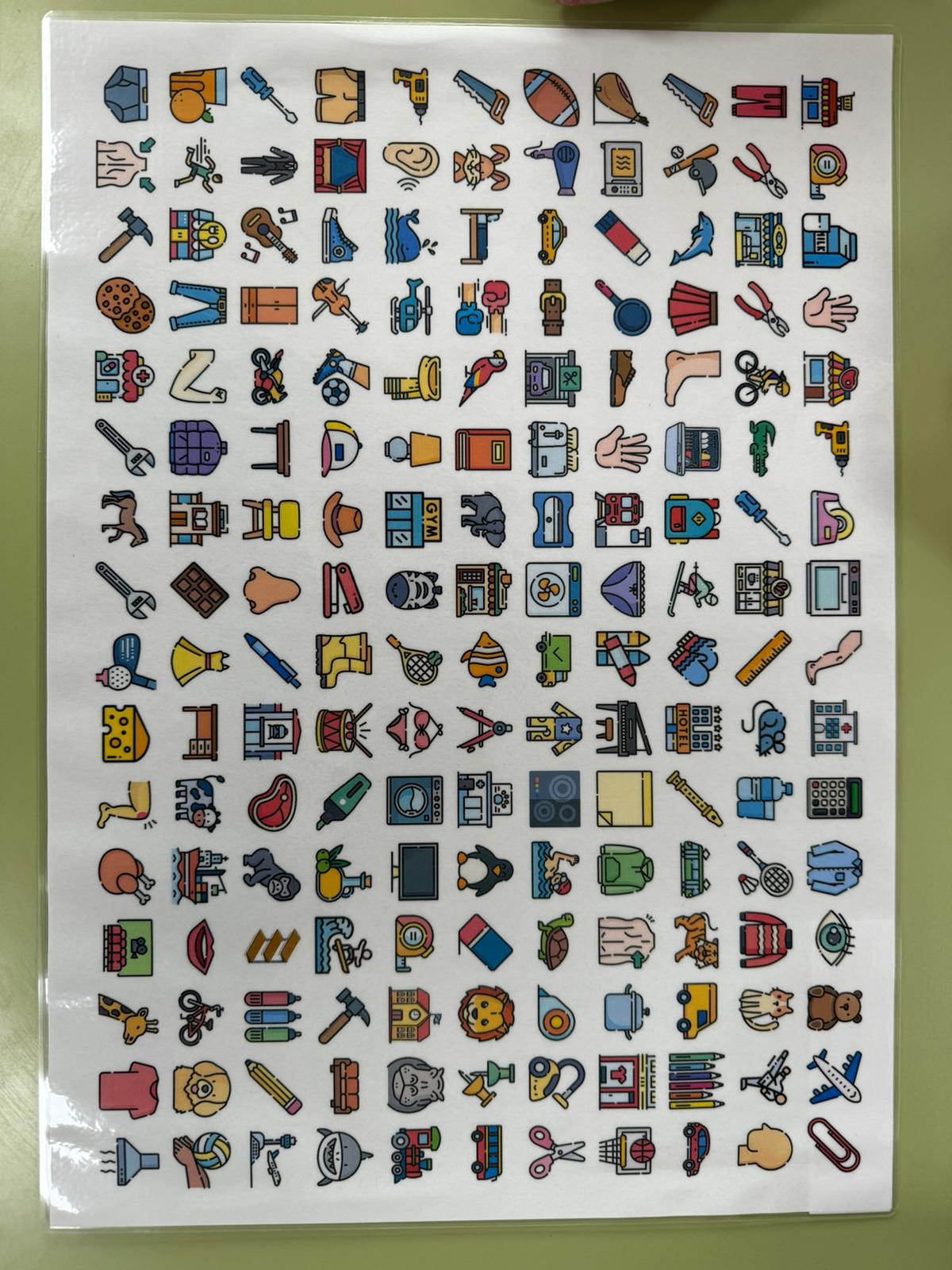 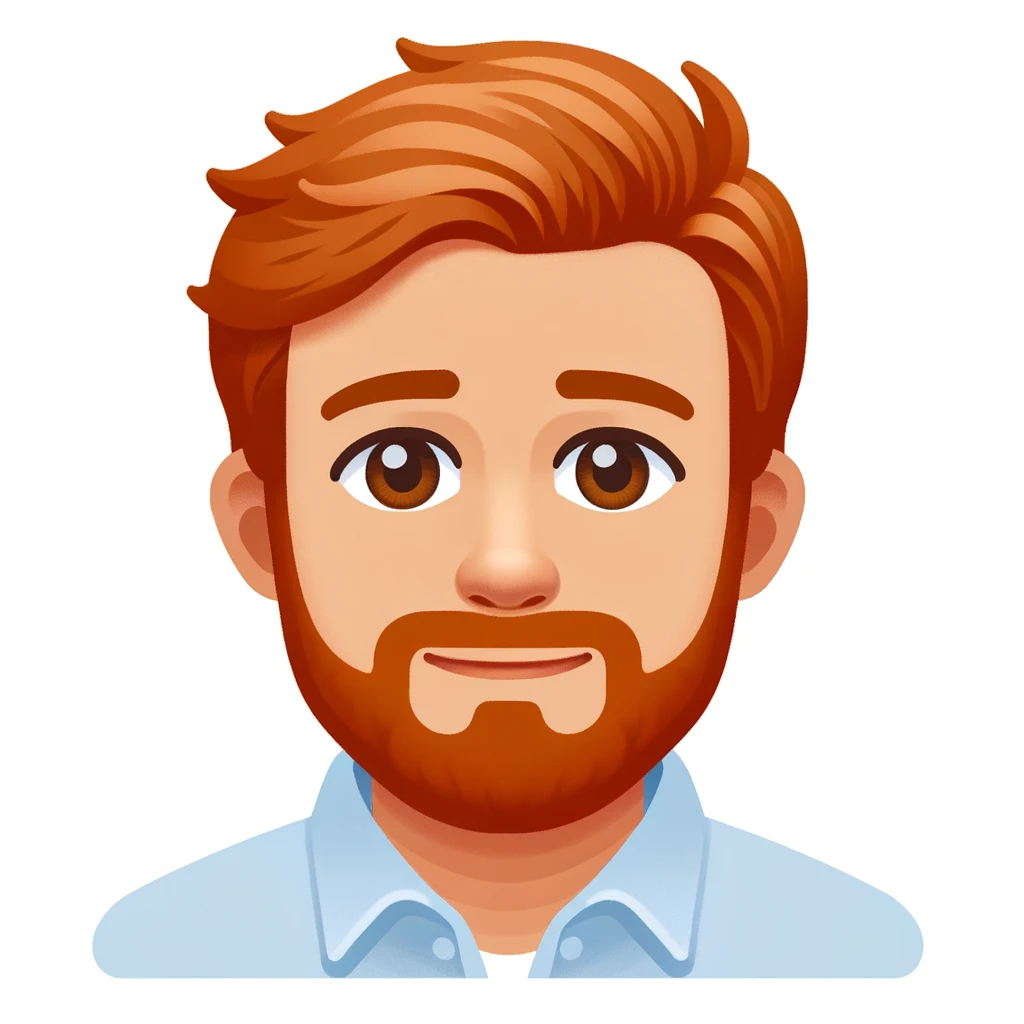 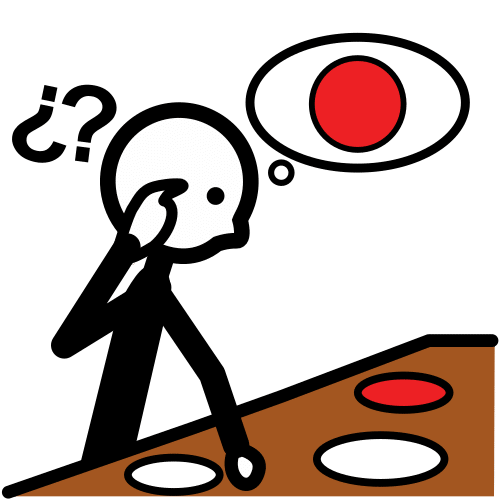 BUSCAR
HIPOPÓTAMO
Autor pictogramas: Sergio Palao. Procedencia: ARASAAC http://arasaac.org Licencia: CC (BY-NC-SA) Propiedad: Gobierno de Aragón. Autor: Álvaro Aranda
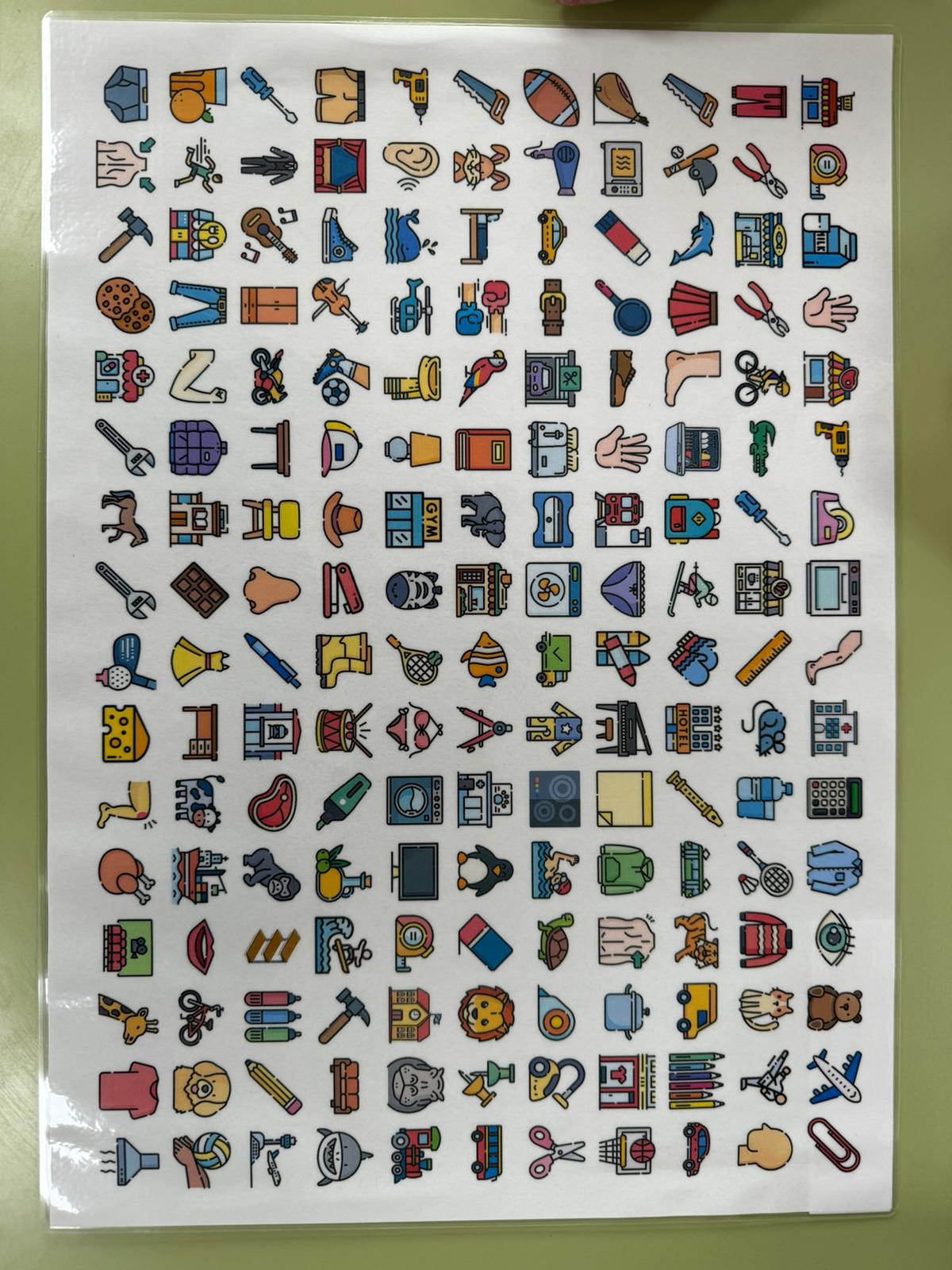 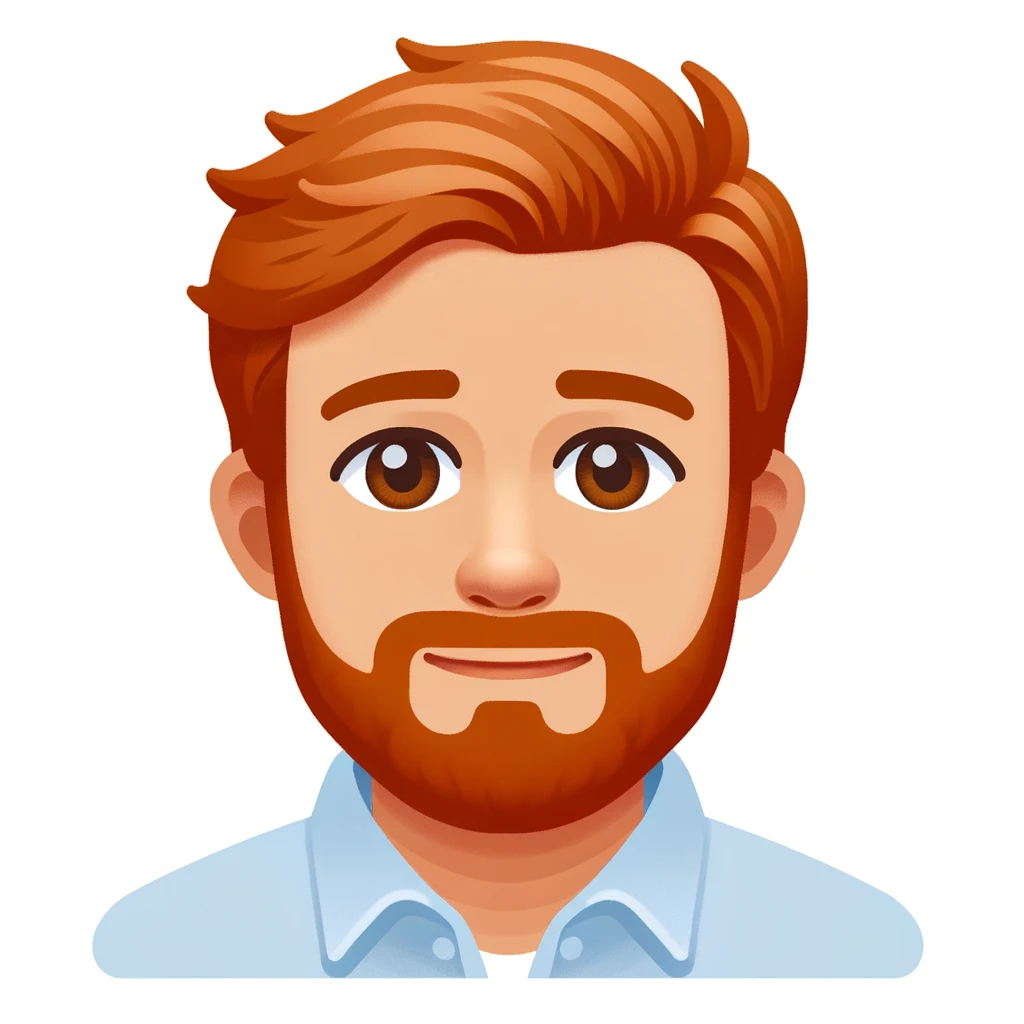 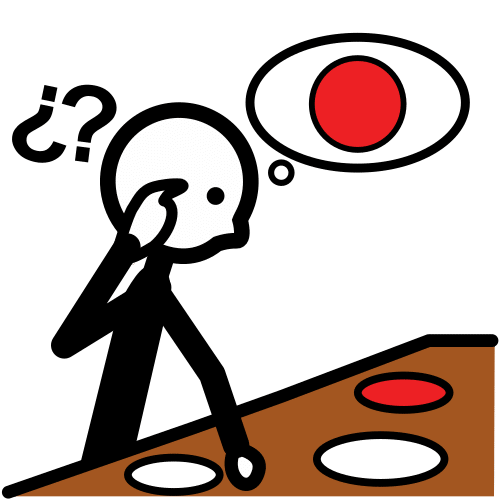 BUSCAR
BIKINI
Autor pictogramas: Sergio Palao. Procedencia: ARASAAC http://arasaac.org Licencia: CC (BY-NC-SA) Propiedad: Gobierno de Aragón. Autor: Álvaro Aranda
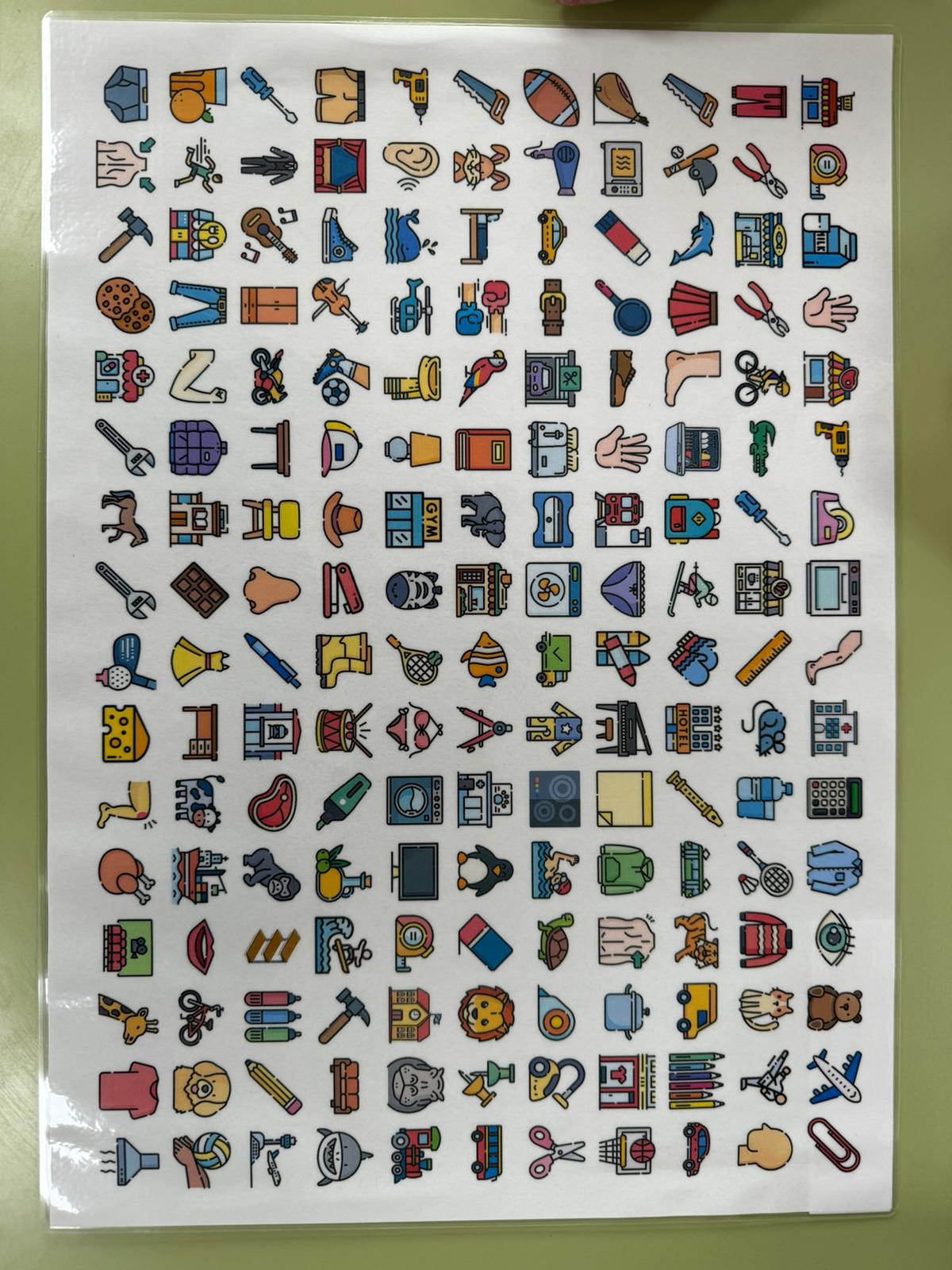 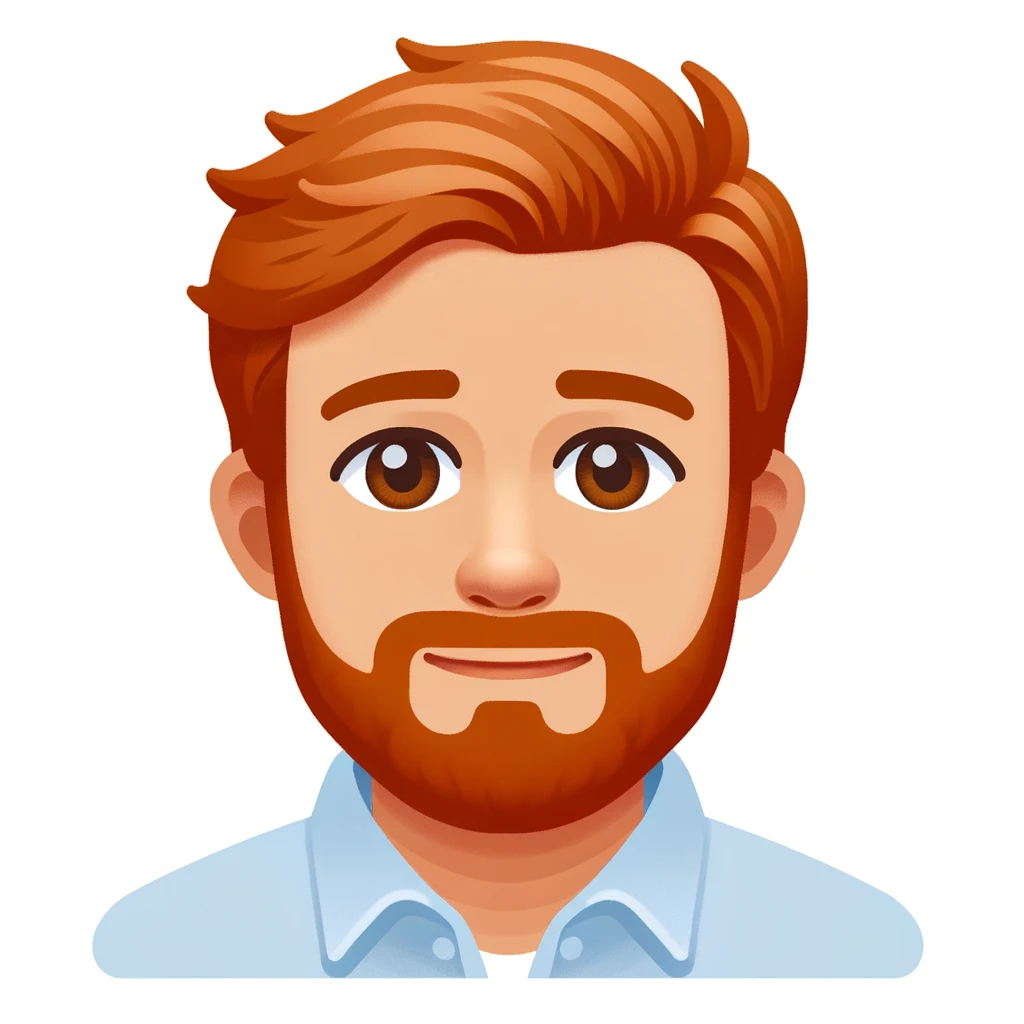 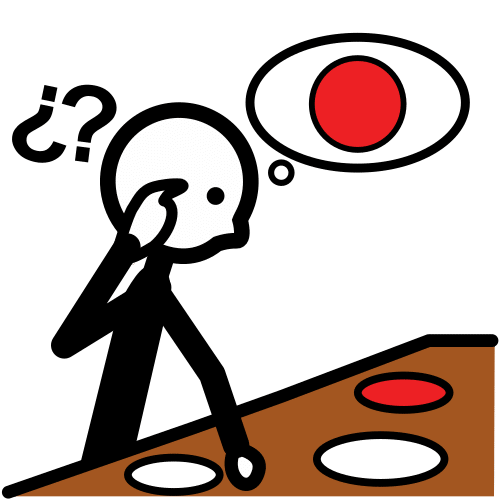 BUSCAR
BALLENA
Autor pictogramas: Sergio Palao. Procedencia: ARASAAC http://arasaac.org Licencia: CC (BY-NC-SA) Propiedad: Gobierno de Aragón. Autor: Álvaro Aranda
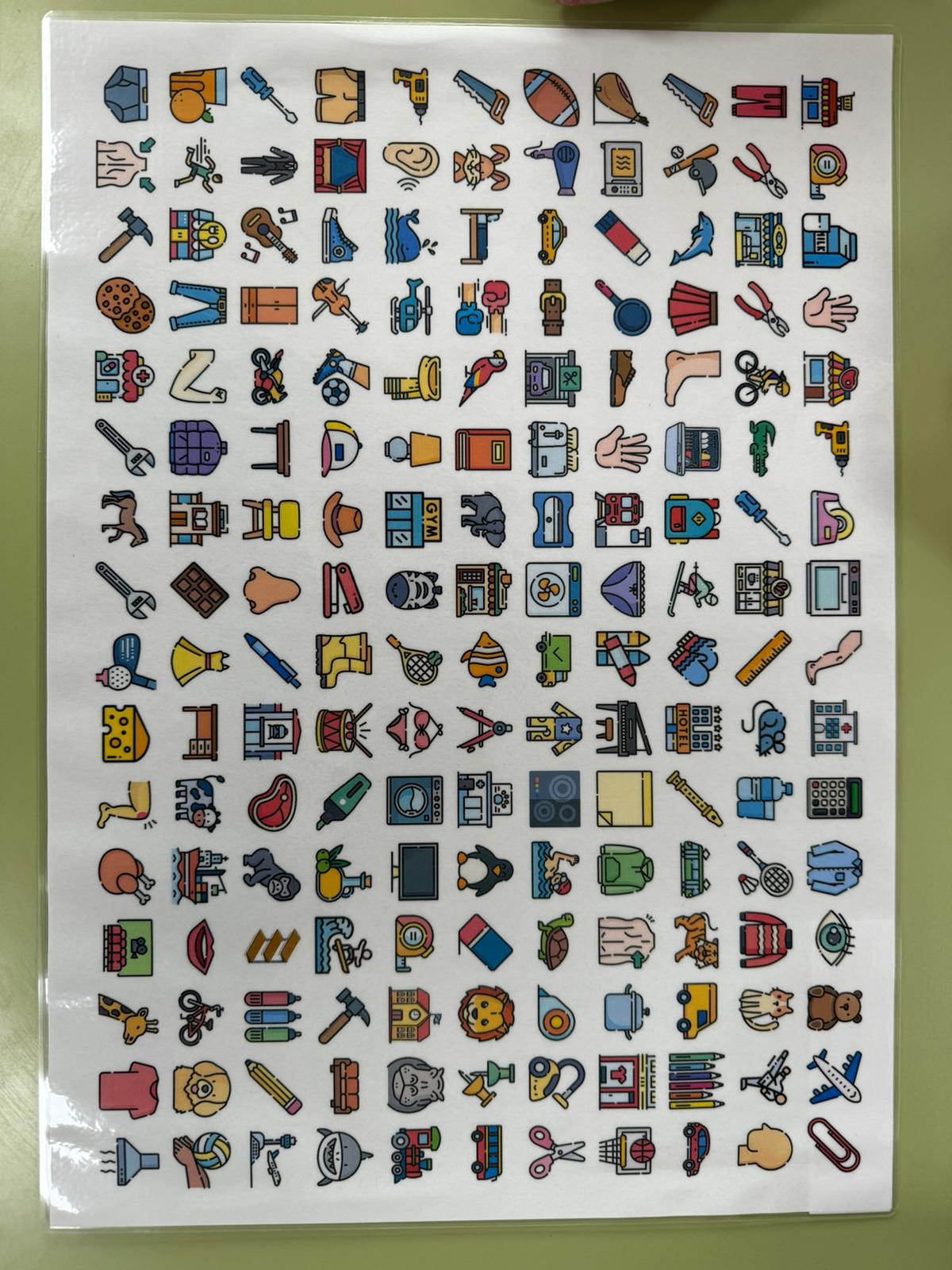 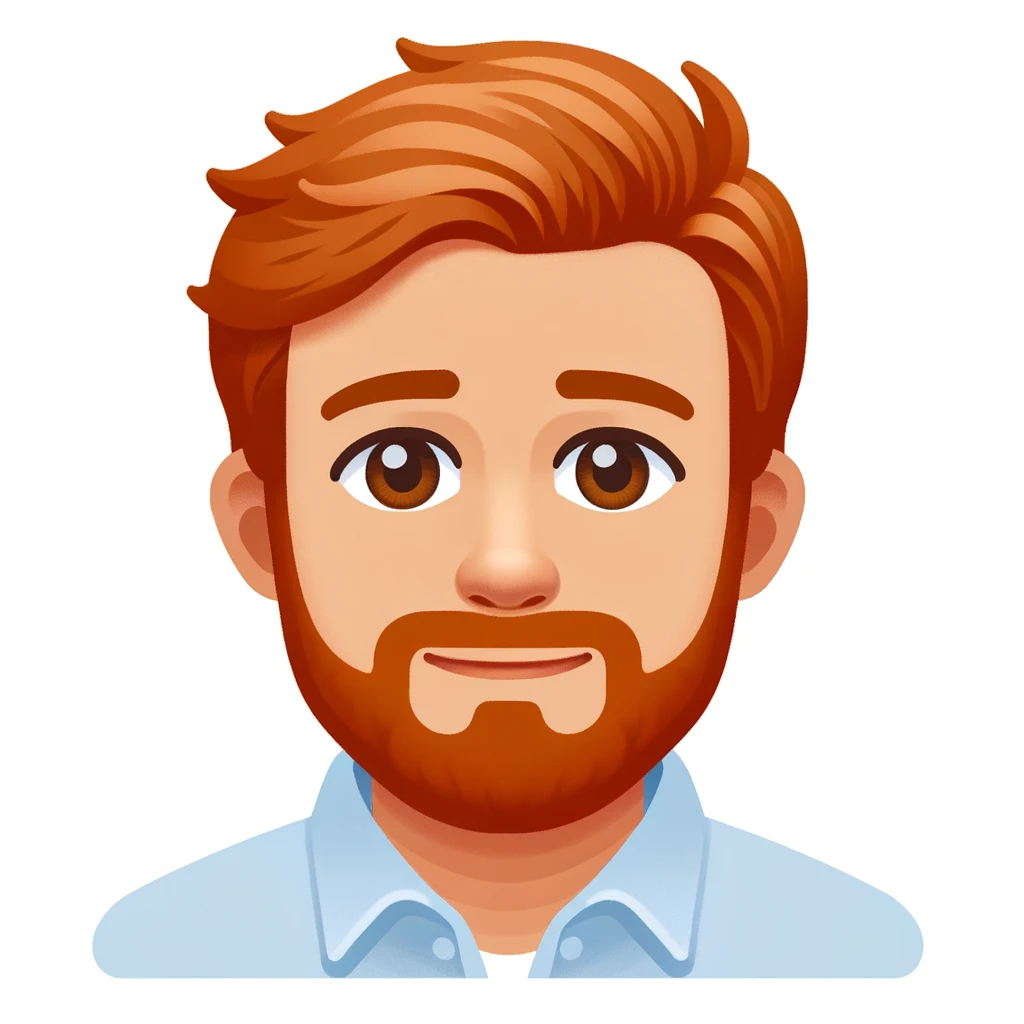 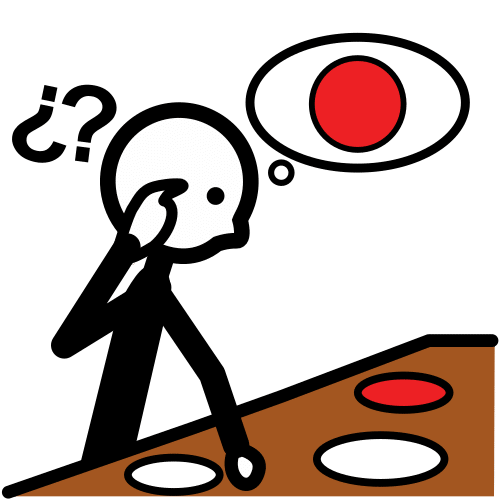 BUSCAR
VITROCERÁMICA
Autor pictogramas: Sergio Palao. Procedencia: ARASAAC http://arasaac.org Licencia: CC (BY-NC-SA) Propiedad: Gobierno de Aragón. Autor: Álvaro Aranda
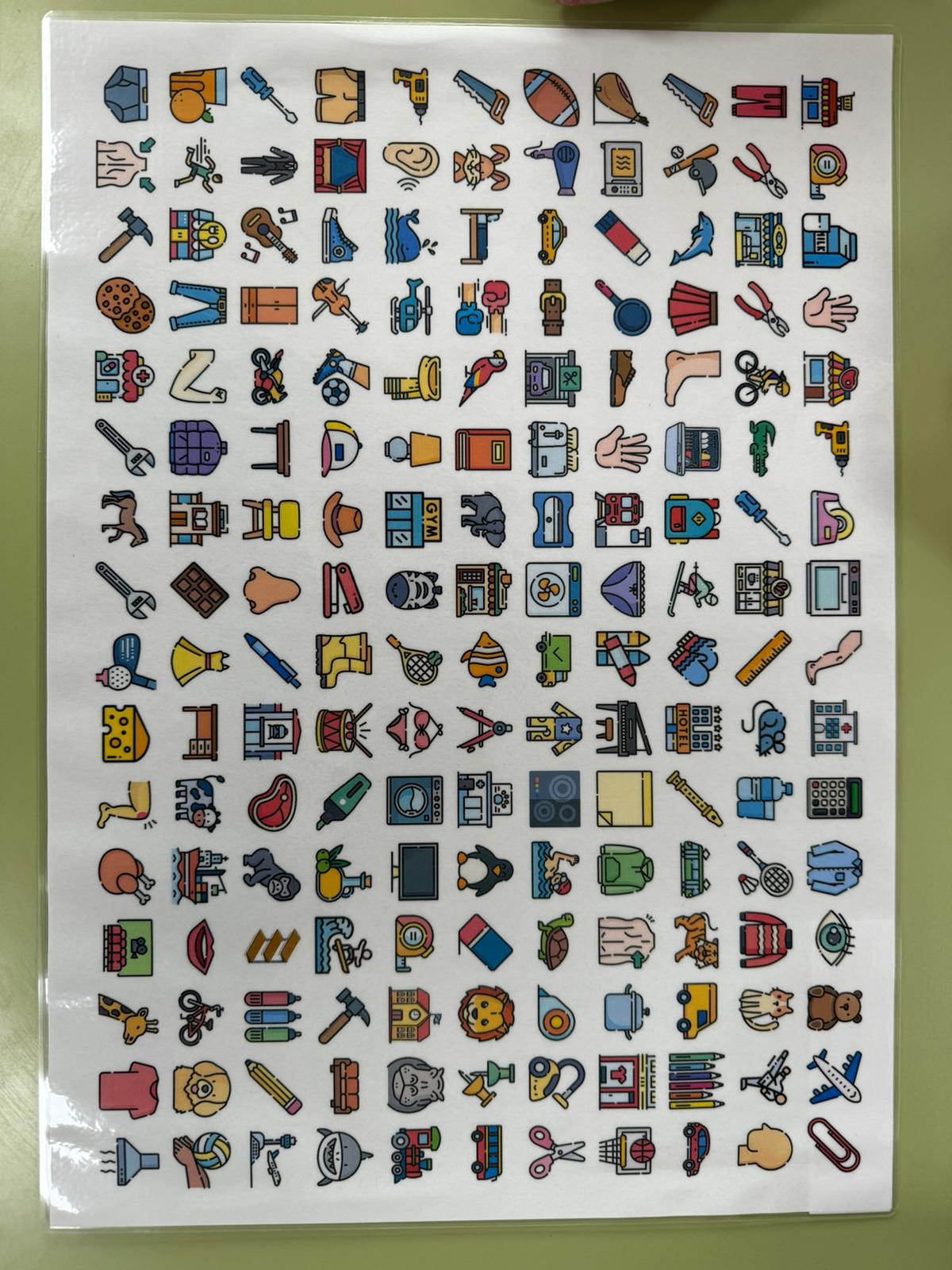 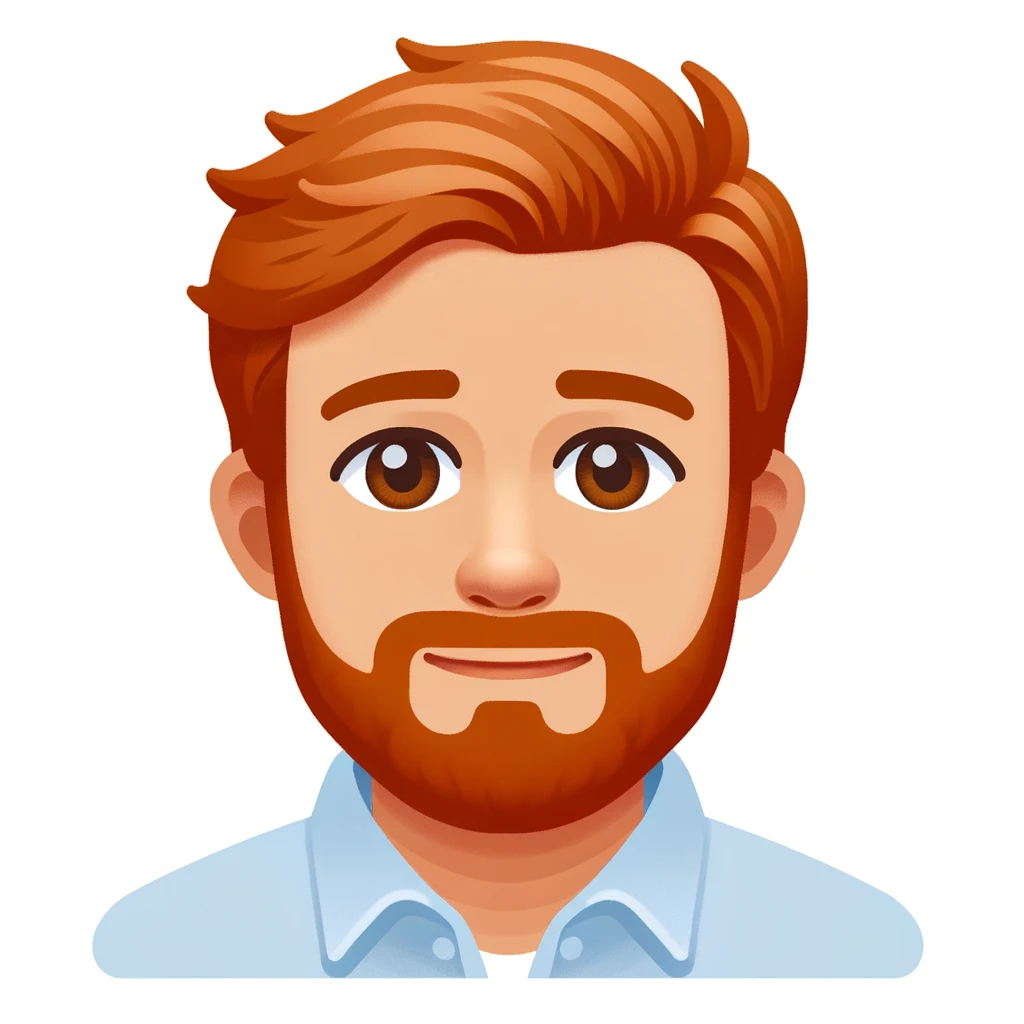 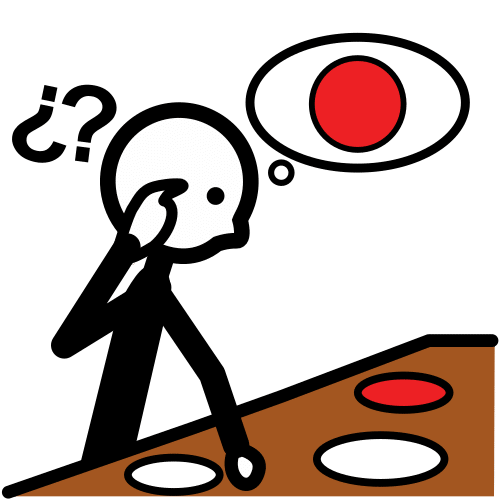 BUSCAR
CERAS DE COLORES
Autor pictogramas: Sergio Palao. Procedencia: ARASAAC http://arasaac.org Licencia: CC (BY-NC-SA) Propiedad: Gobierno de Aragón. Autor: Álvaro Aranda
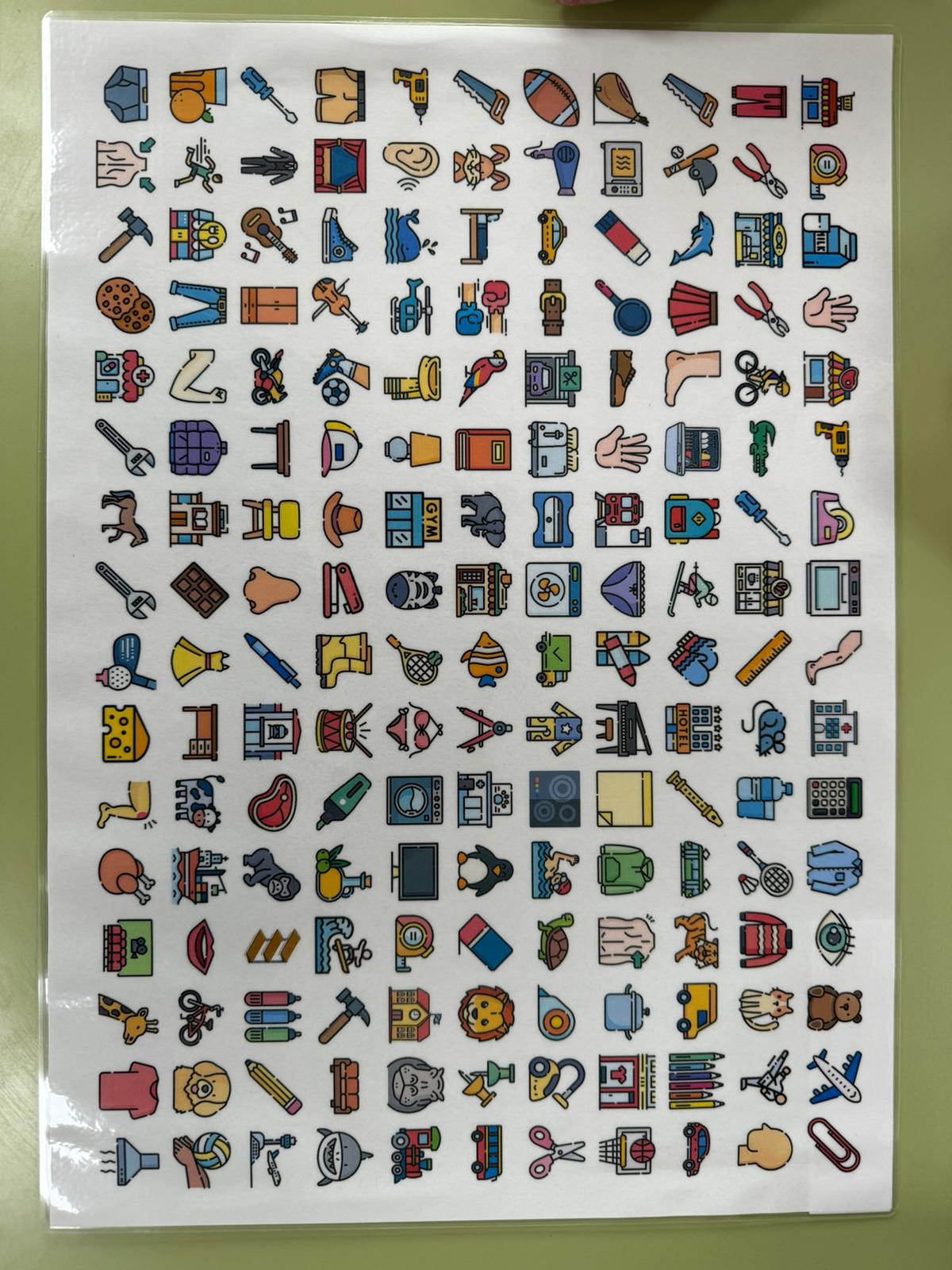 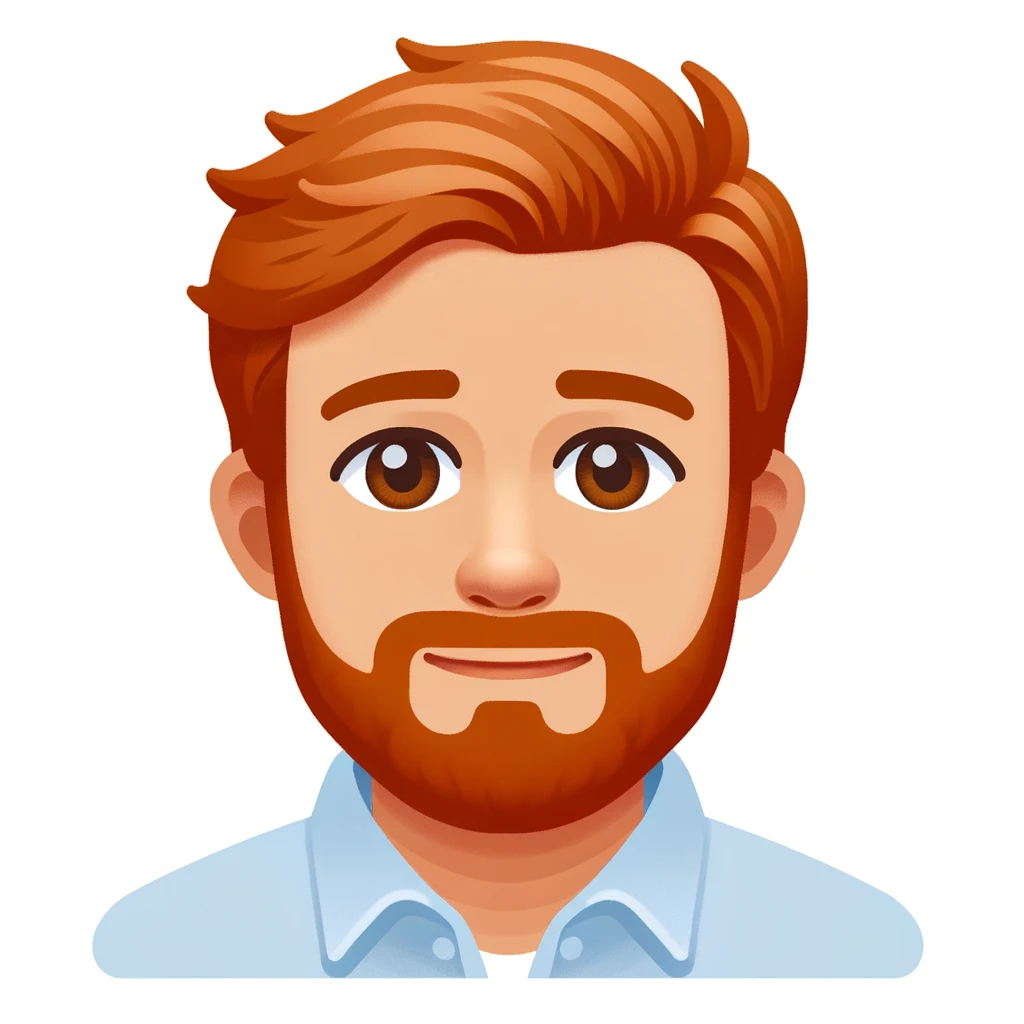 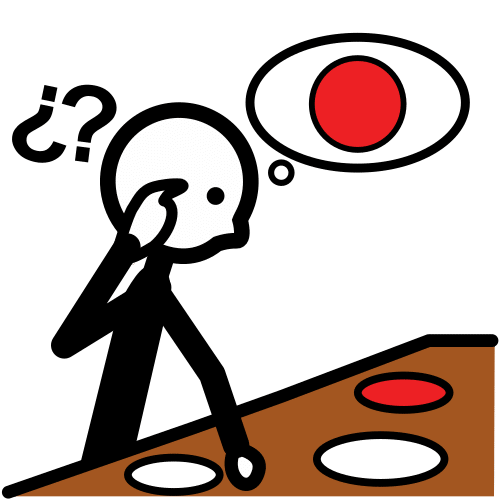 BUSCAR
NATACIÓN
Autor pictogramas: Sergio Palao. Procedencia: ARASAAC http://arasaac.org Licencia: CC (BY-NC-SA) Propiedad: Gobierno de Aragón. Autor: Álvaro Aranda
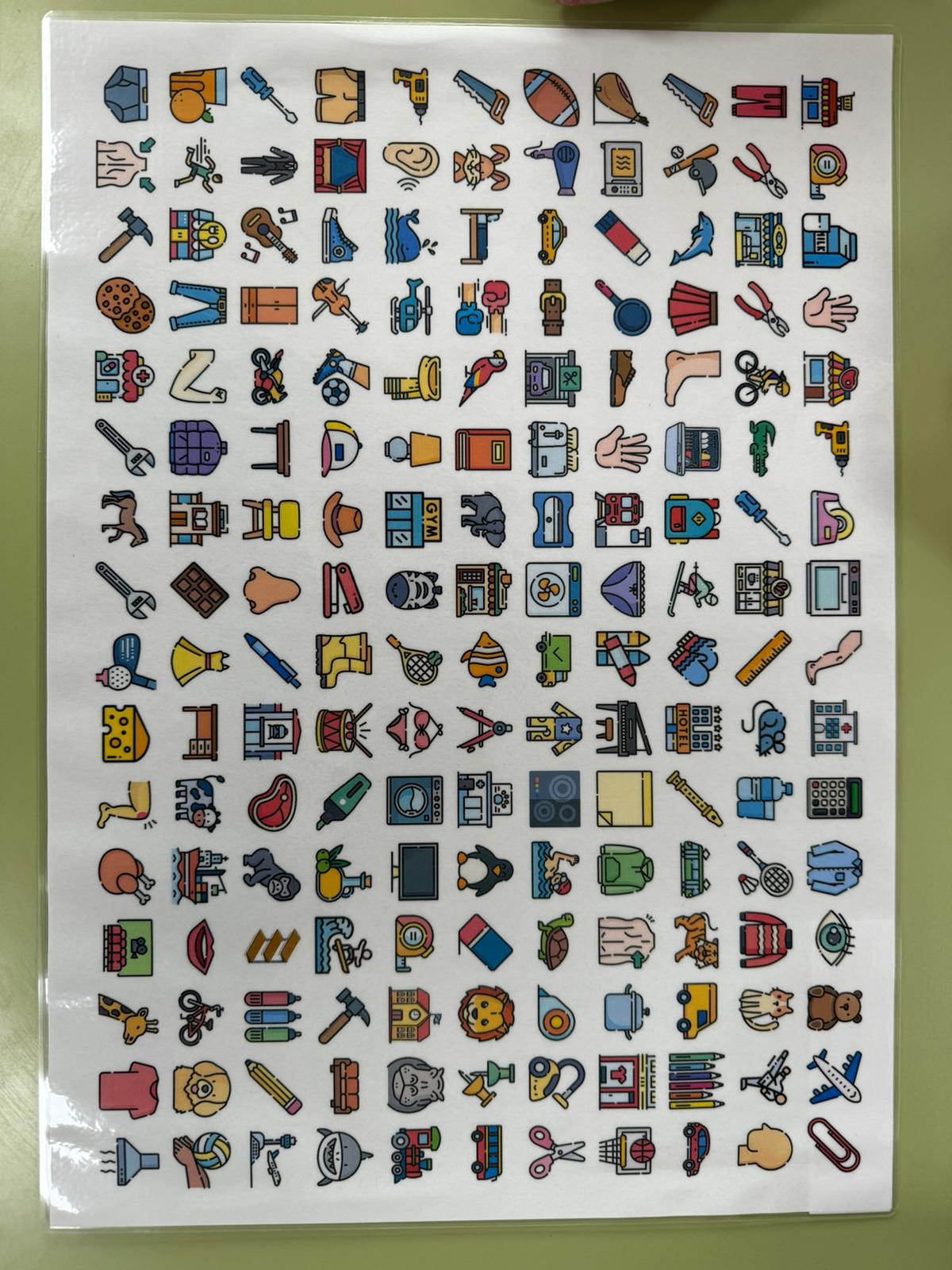 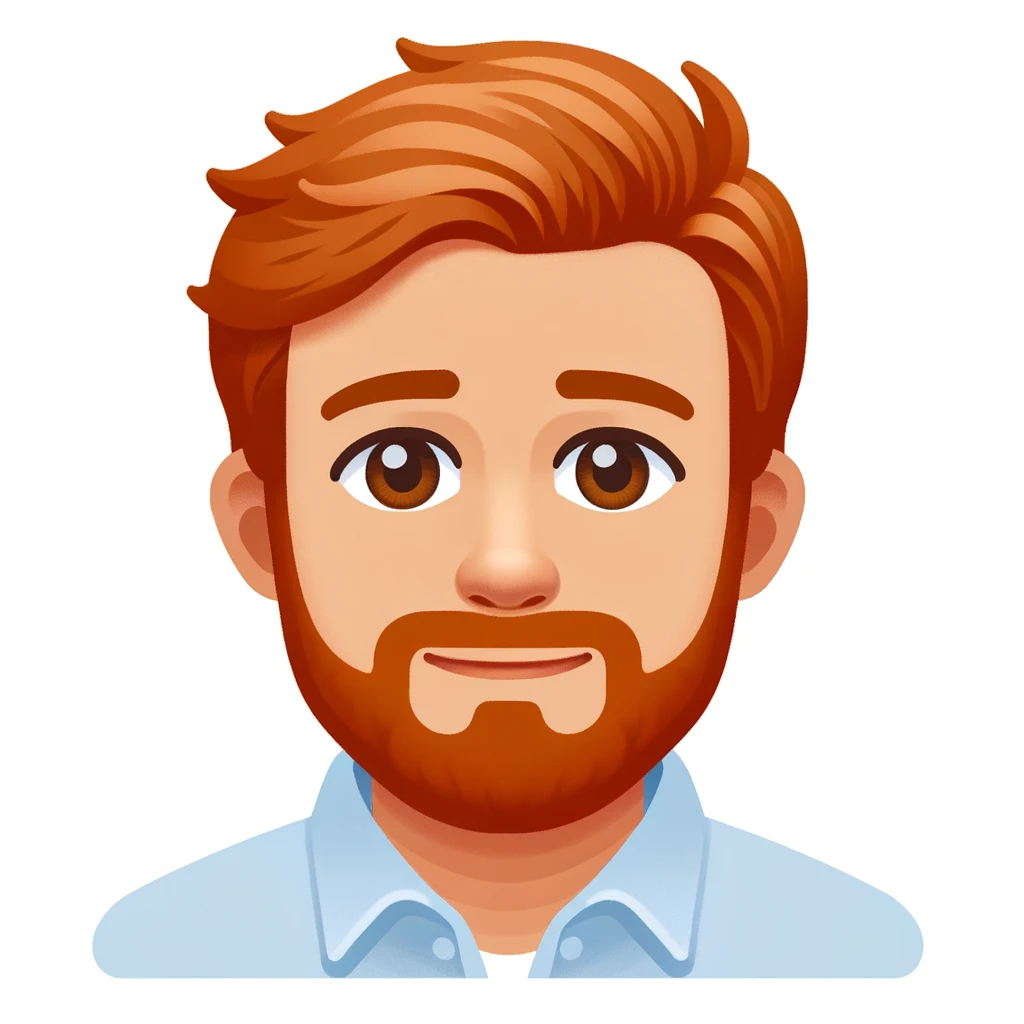 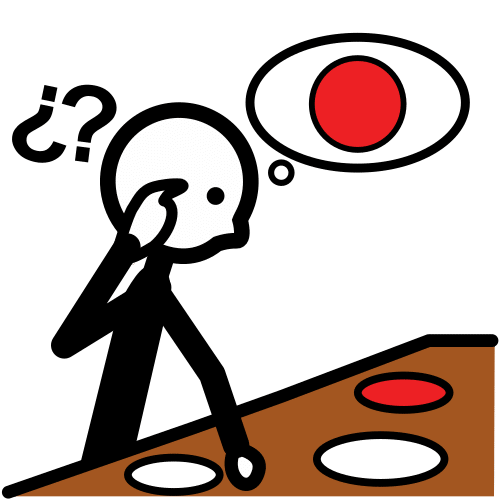 BUSCAR
LÁPICES DE COLORES
Autor pictogramas: Sergio Palao. Procedencia: ARASAAC http://arasaac.org Licencia: CC (BY-NC-SA) Propiedad: Gobierno de Aragón. Autor: Álvaro Aranda
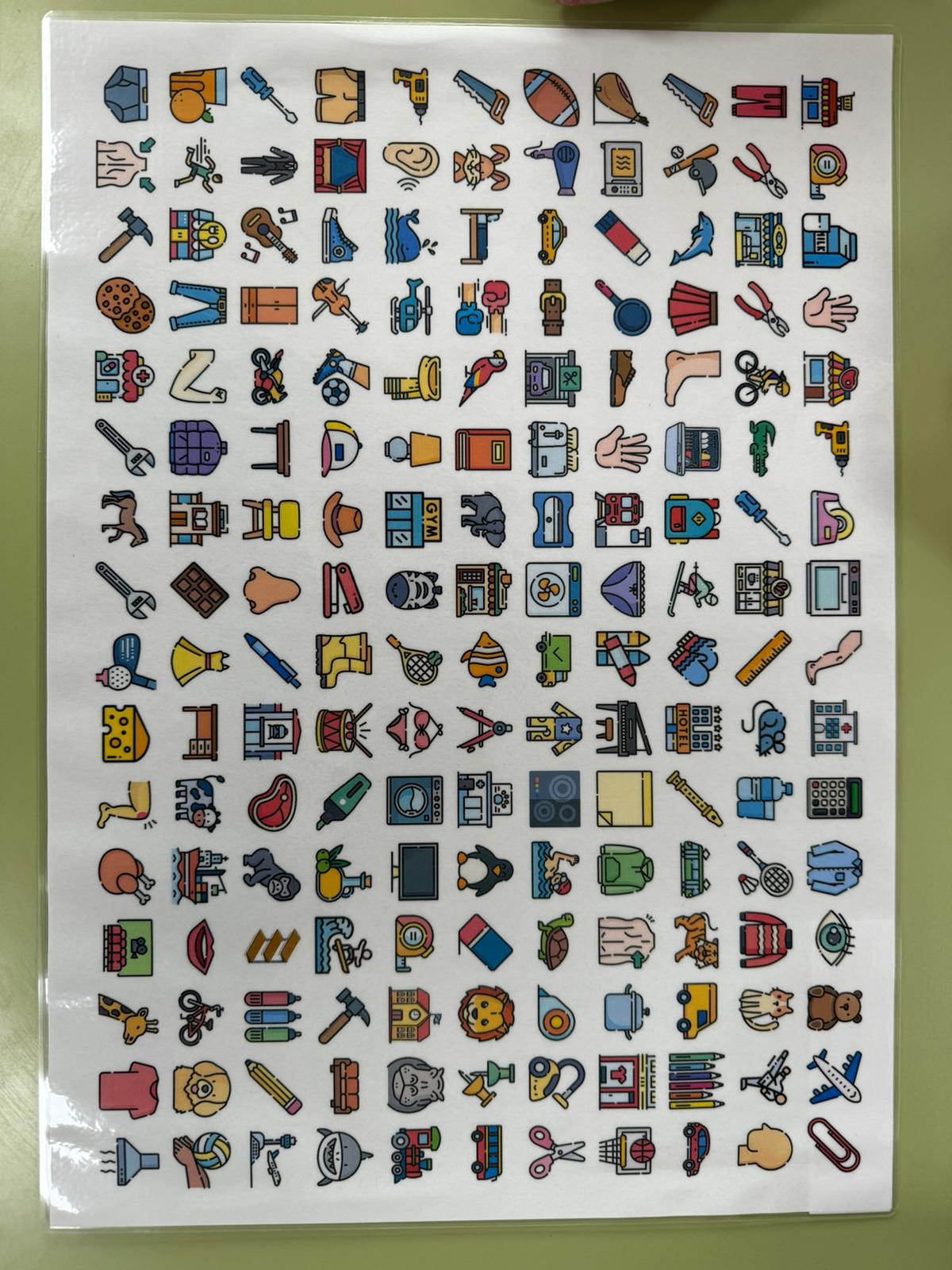 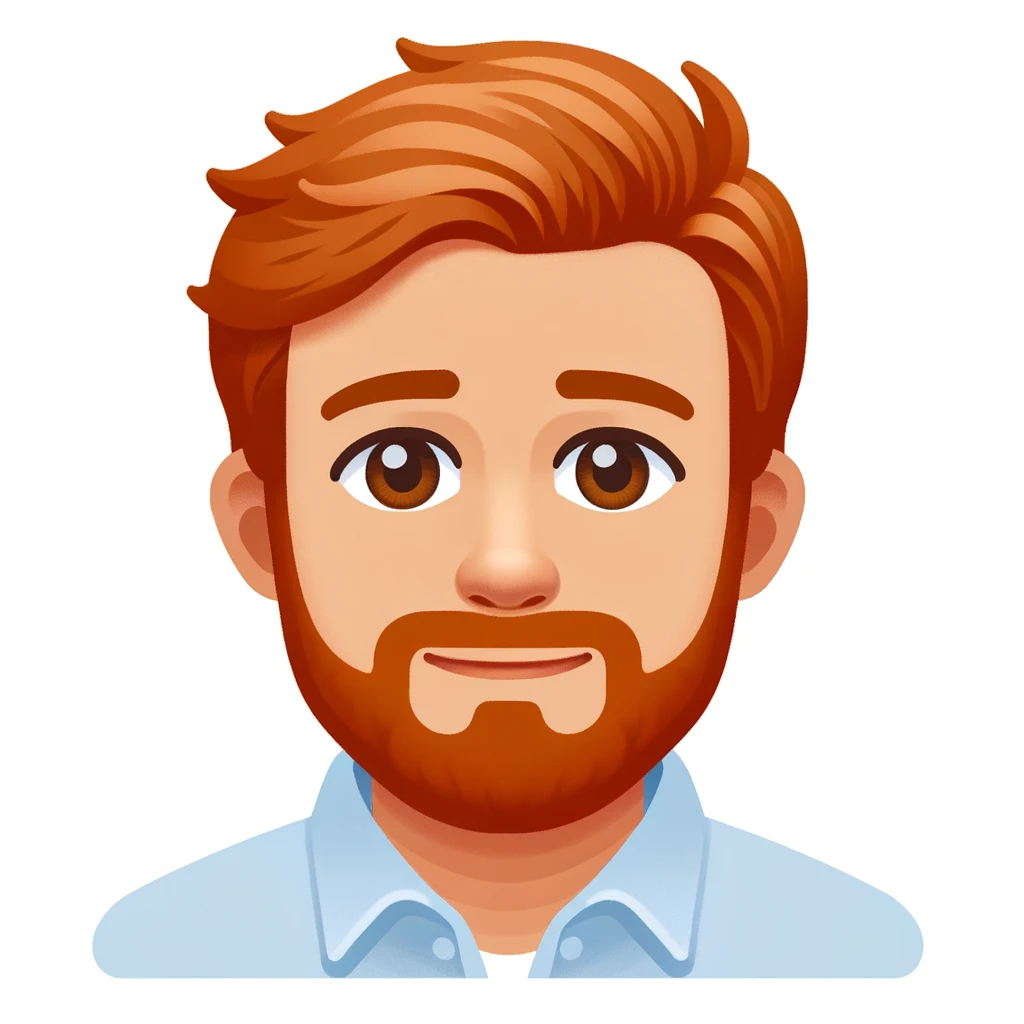 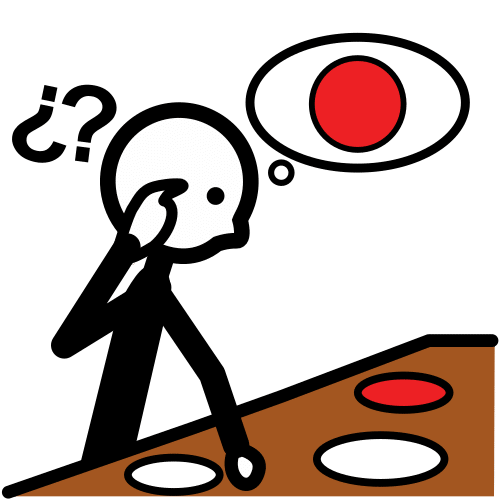 BUSCAR
RATÓN
Autor pictogramas: Sergio Palao. Procedencia: ARASAAC http://arasaac.org Licencia: CC (BY-NC-SA) Propiedad: Gobierno de Aragón. Autor: Álvaro Aranda
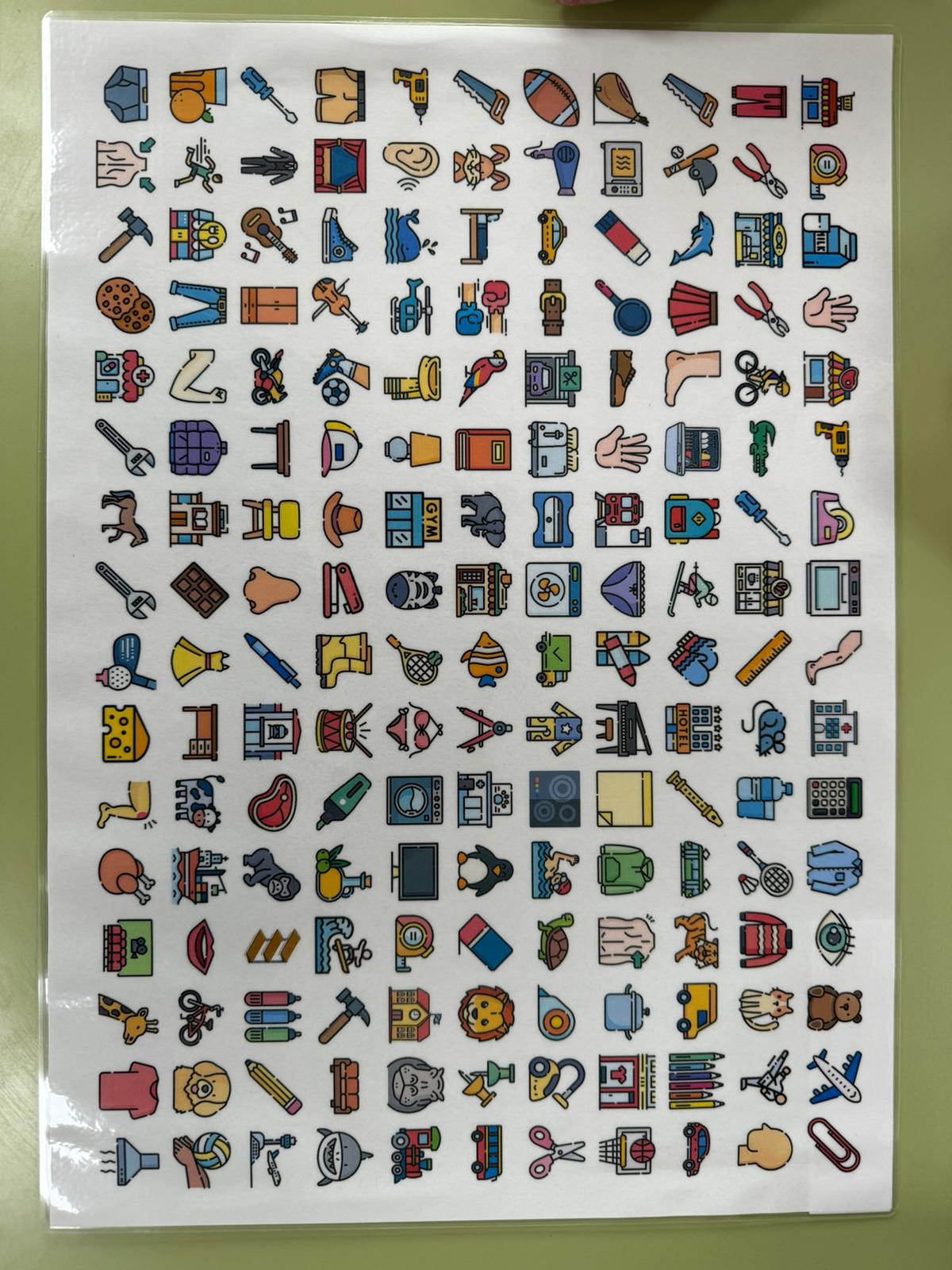 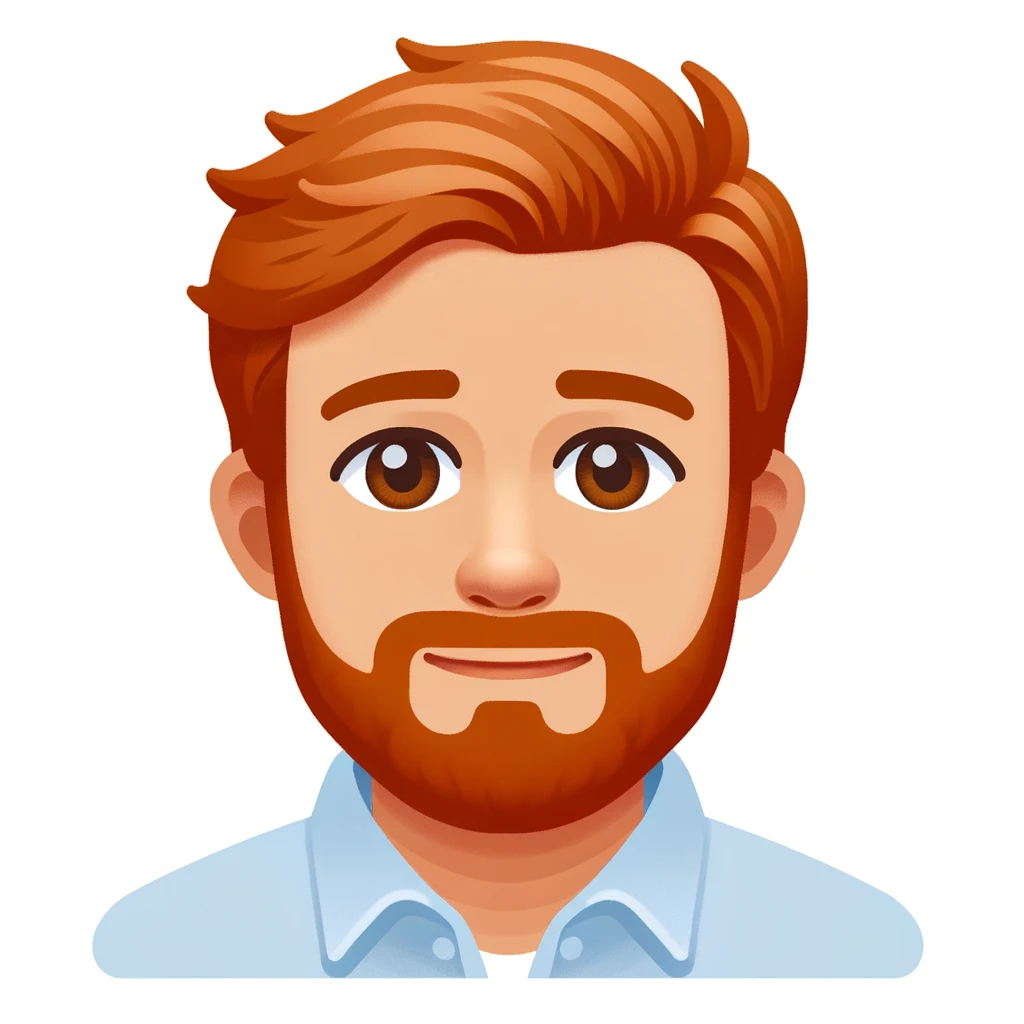 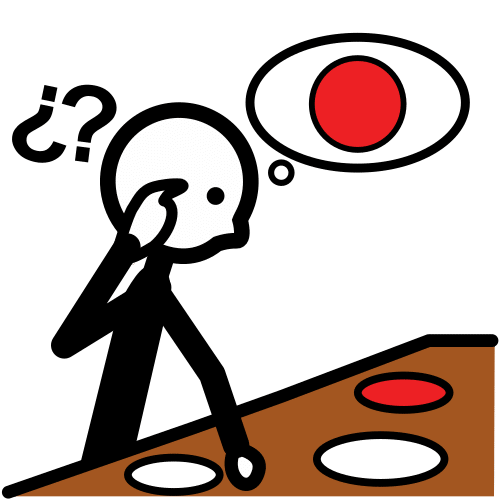 BUSCAR
COCHE
Autor pictogramas: Sergio Palao. Procedencia: ARASAAC http://arasaac.org Licencia: CC (BY-NC-SA) Propiedad: Gobierno de Aragón. Autor: Álvaro Aranda
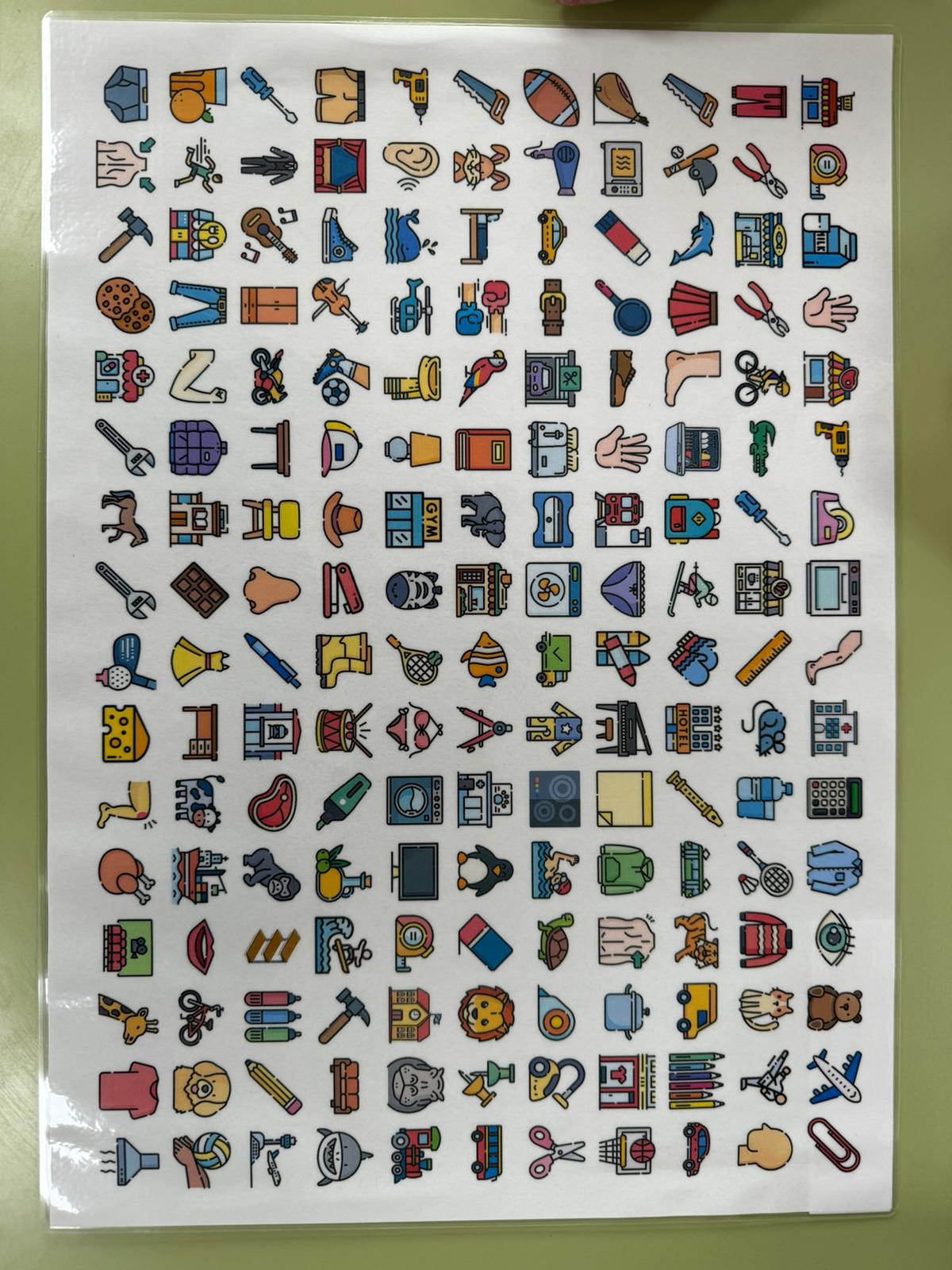 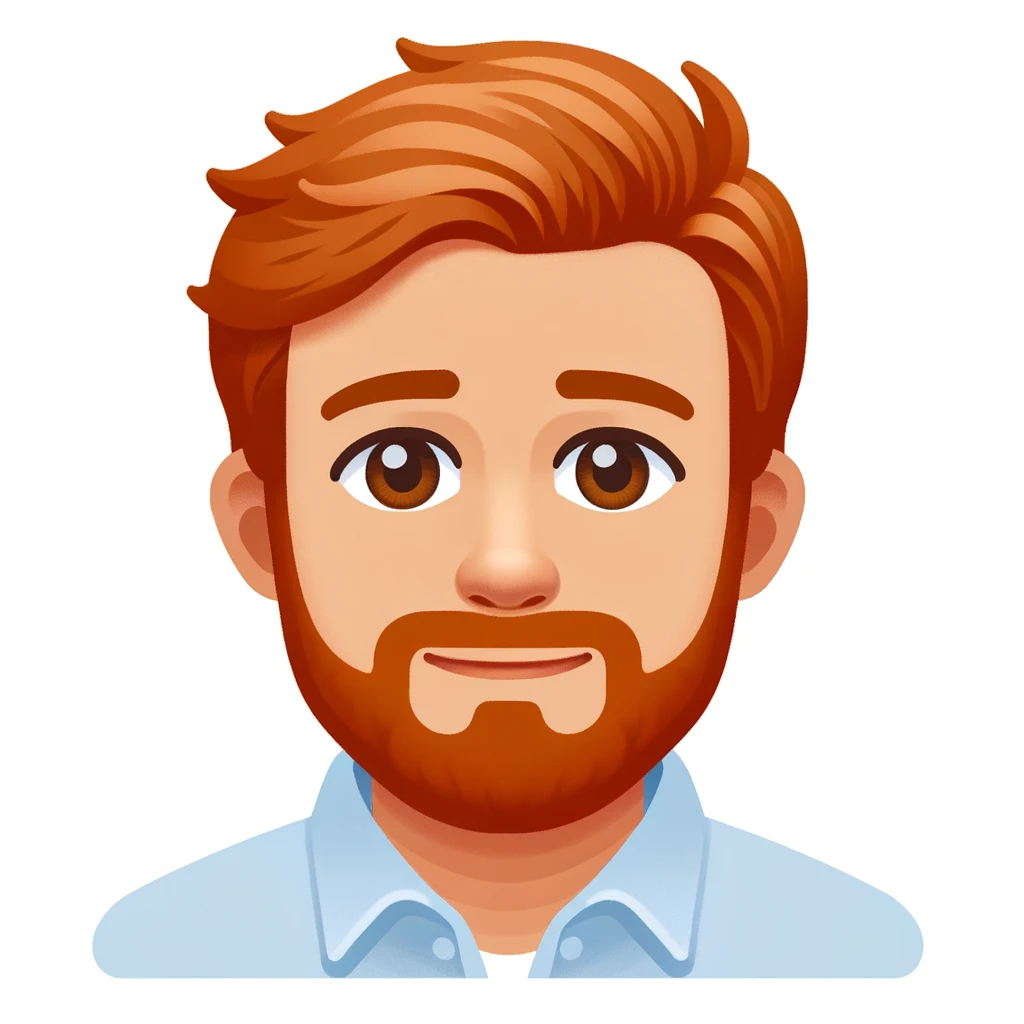 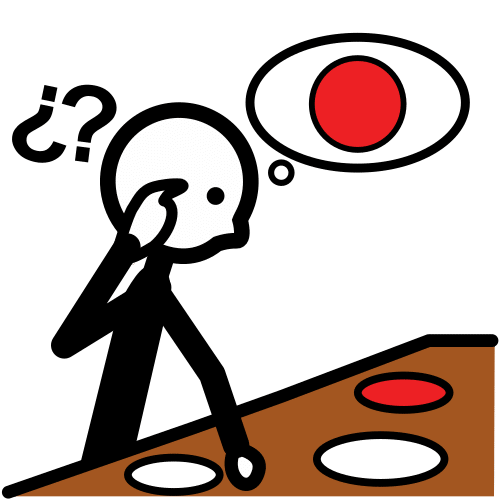 BUSCAR
DELFÍN
Autor pictogramas: Sergio Palao. Procedencia: ARASAAC http://arasaac.org Licencia: CC (BY-NC-SA) Propiedad: Gobierno de Aragón. Autor: Álvaro Aranda
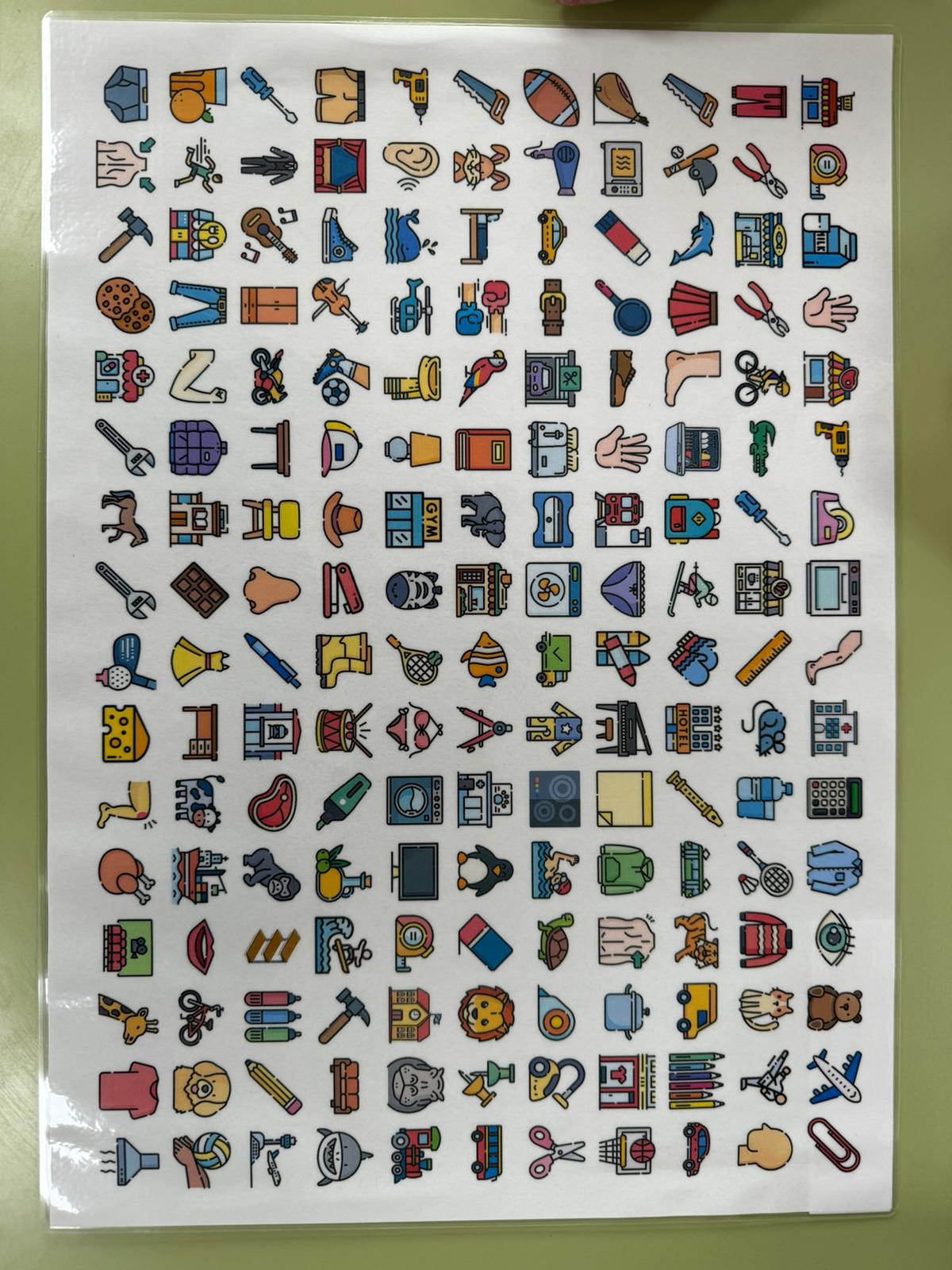 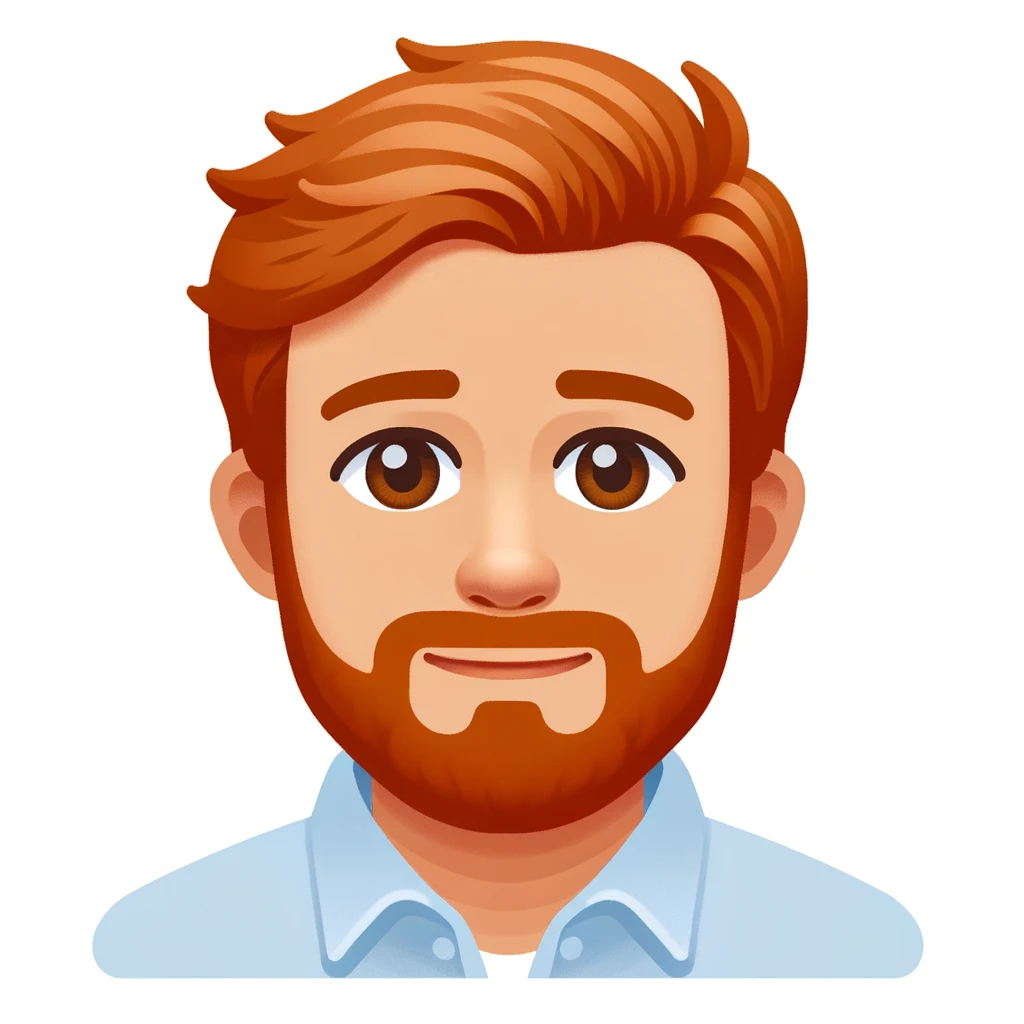 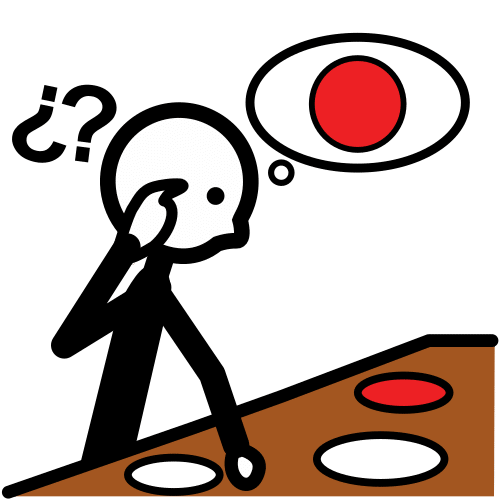 BUSCAR
SUPERMERCADO
Autor pictogramas: Sergio Palao. Procedencia: ARASAAC http://arasaac.org Licencia: CC (BY-NC-SA) Propiedad: Gobierno de Aragón. Autor: Álvaro Aranda
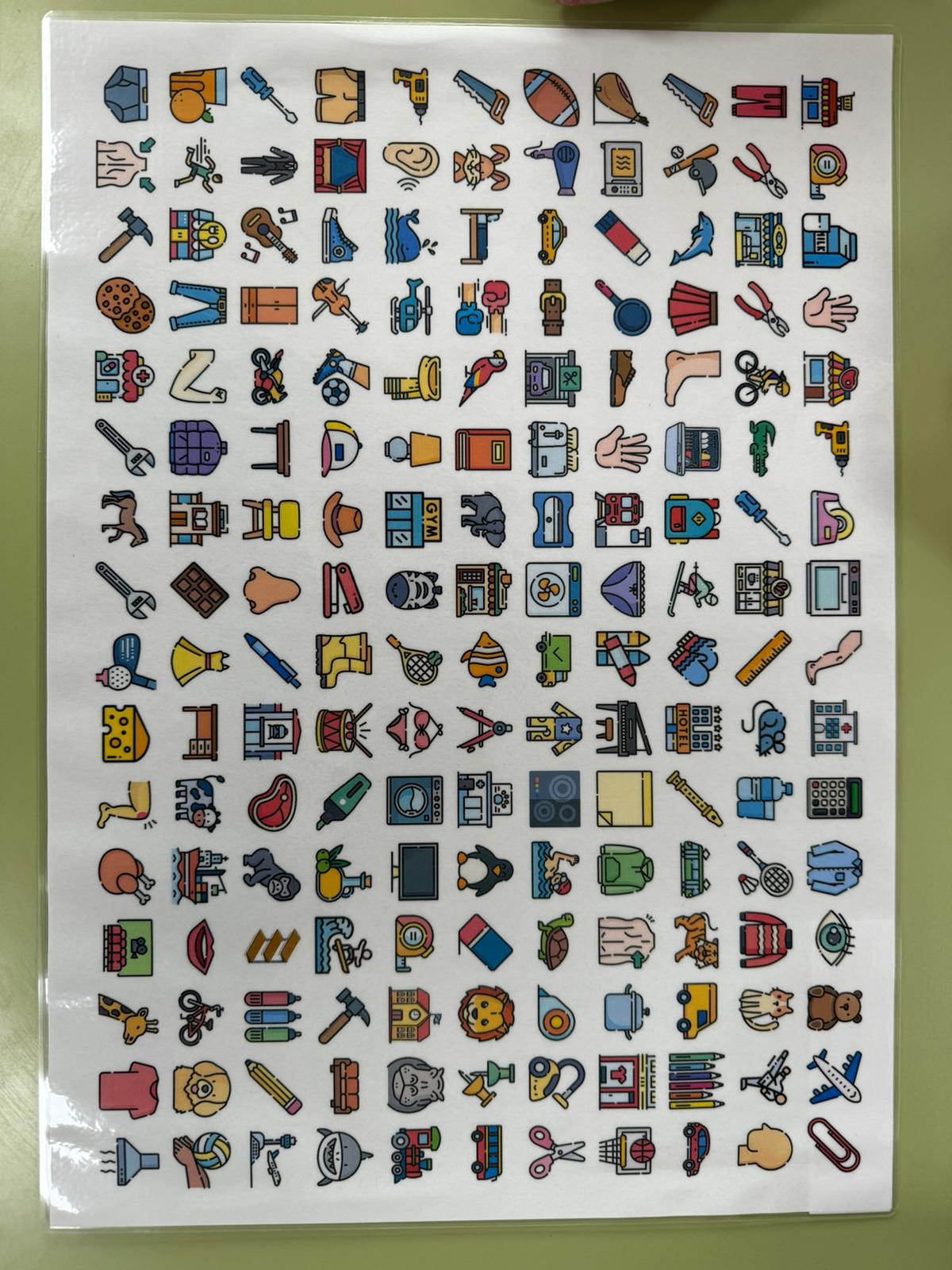 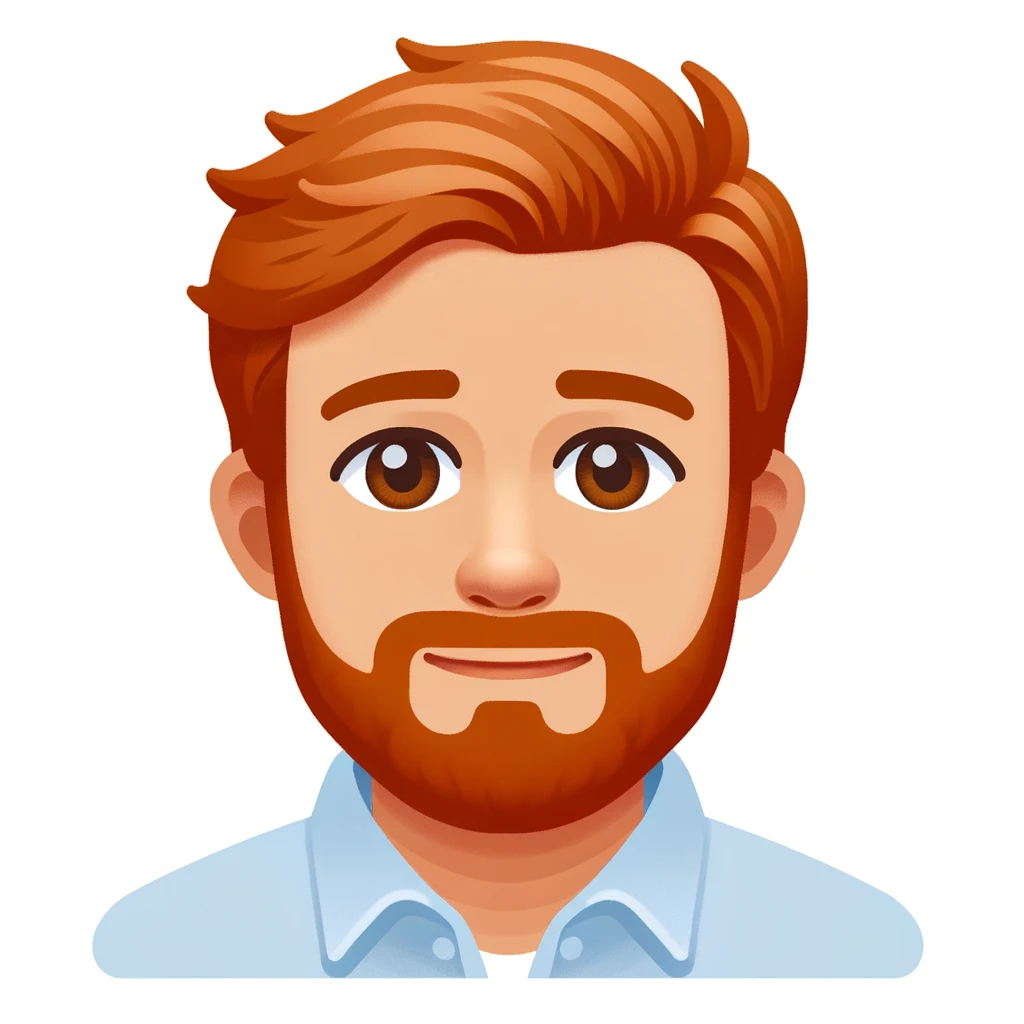 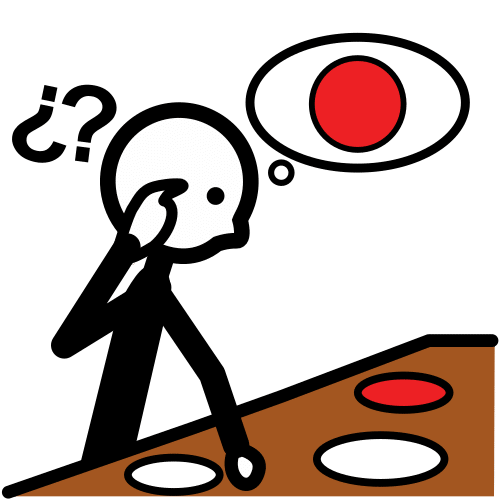 BUSCAR
CARNICERÍA
Autor pictogramas: Sergio Palao. Procedencia: ARASAAC http://arasaac.org Licencia: CC (BY-NC-SA) Propiedad: Gobierno de Aragón. Autor: Álvaro Aranda
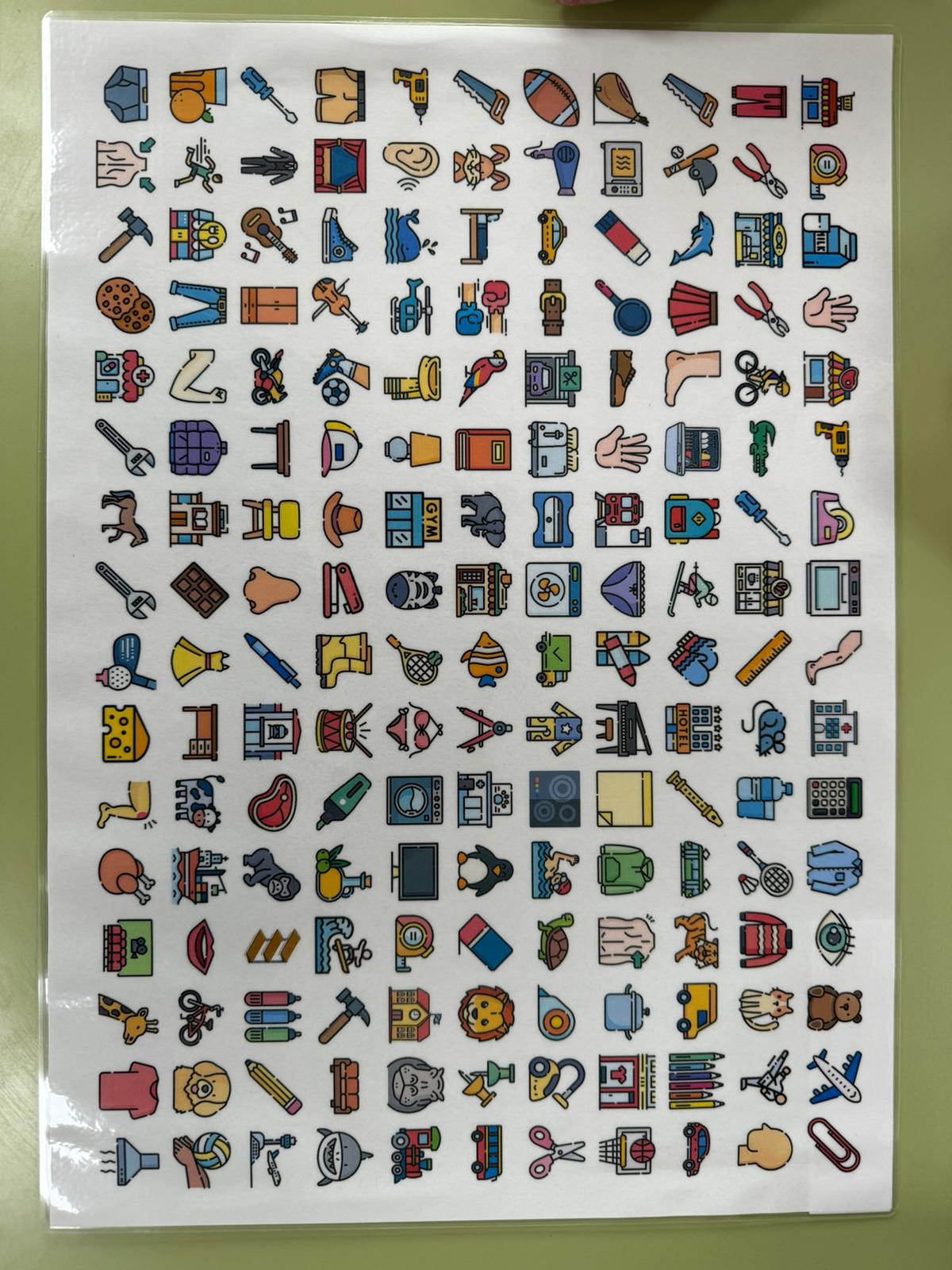 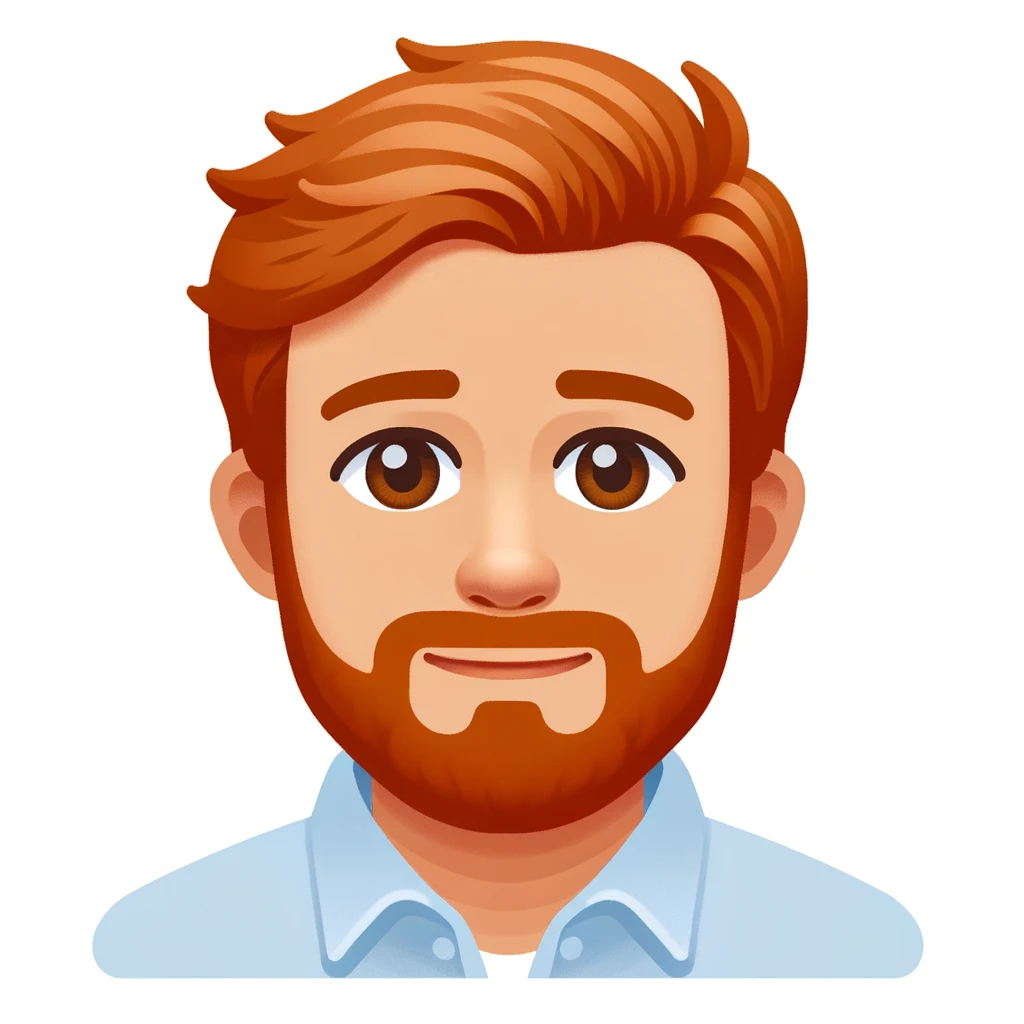 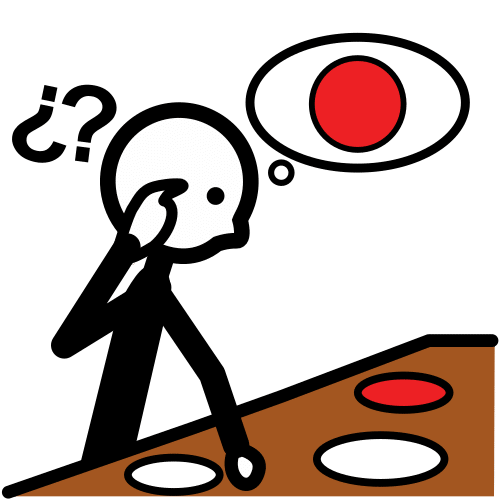 BUSCAR
PINGÜINO
Autor pictogramas: Sergio Palao. Procedencia: ARASAAC http://arasaac.org Licencia: CC (BY-NC-SA) Propiedad: Gobierno de Aragón. Autor: Álvaro Aranda
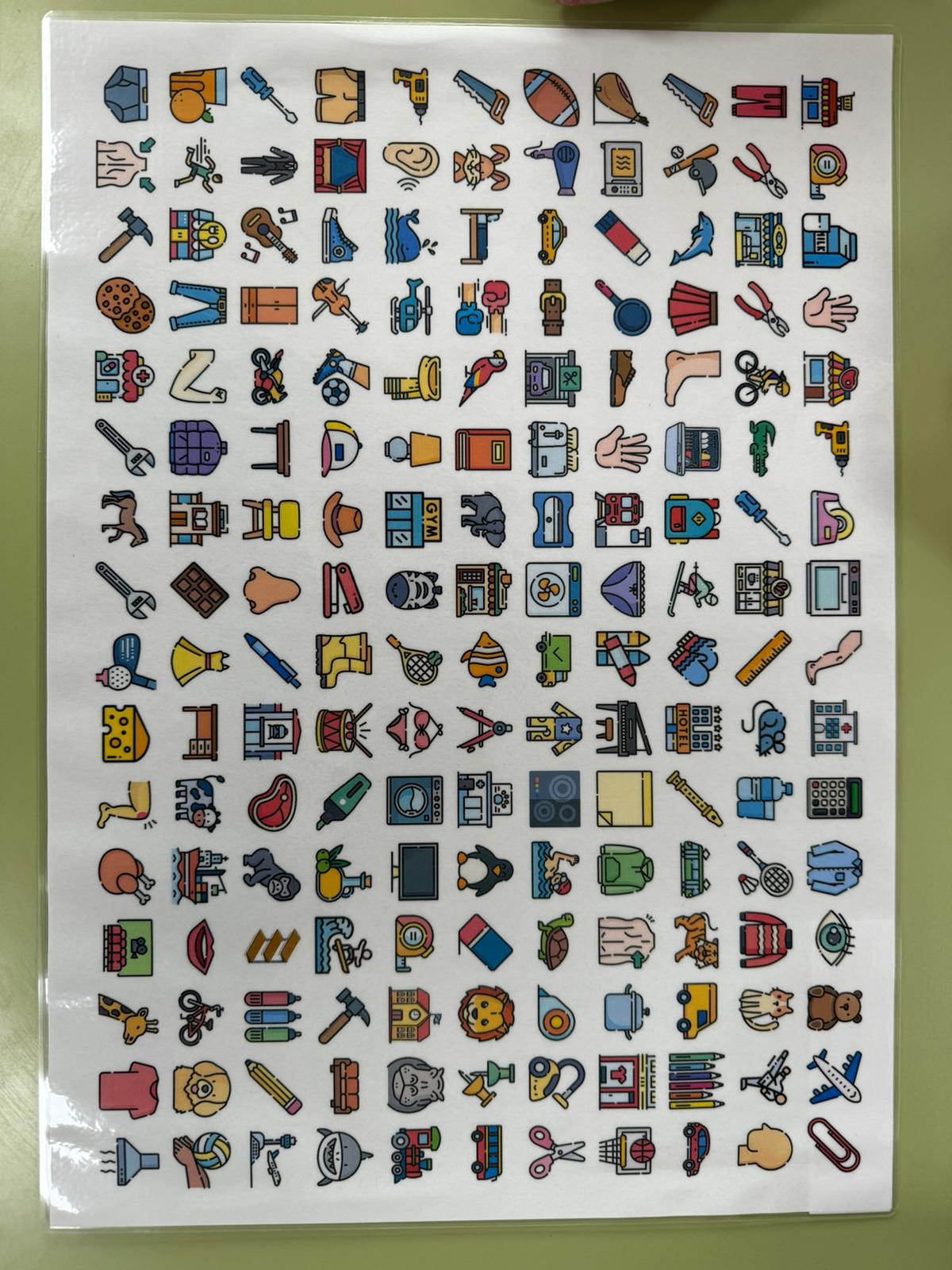 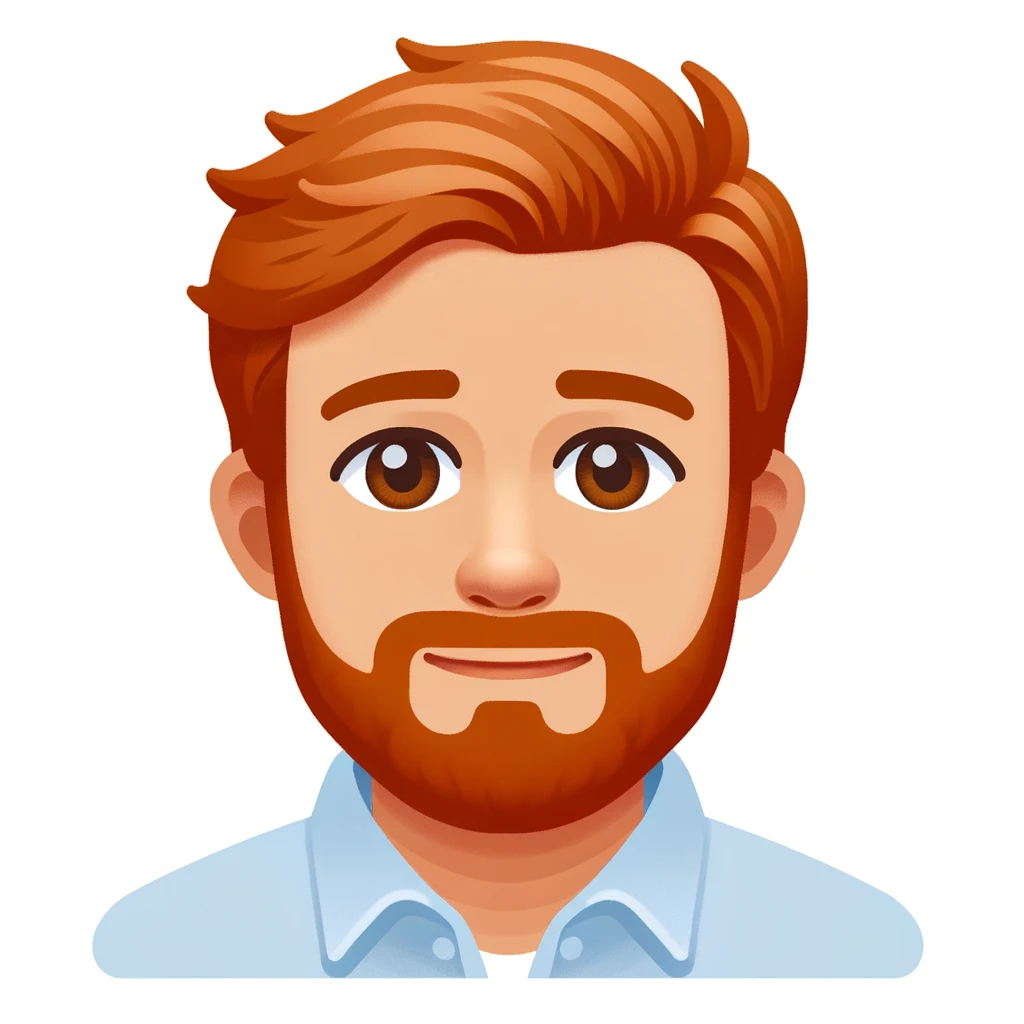 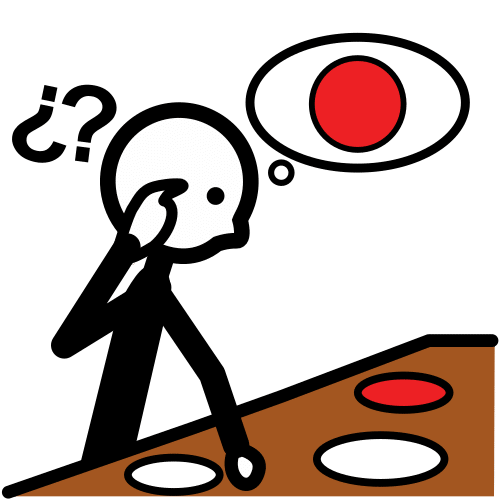 BUSCAR
POST - IT
Autor pictogramas: Sergio Palao. Procedencia: ARASAAC http://arasaac.org Licencia: CC (BY-NC-SA) Propiedad: Gobierno de Aragón. Autor: Álvaro Aranda
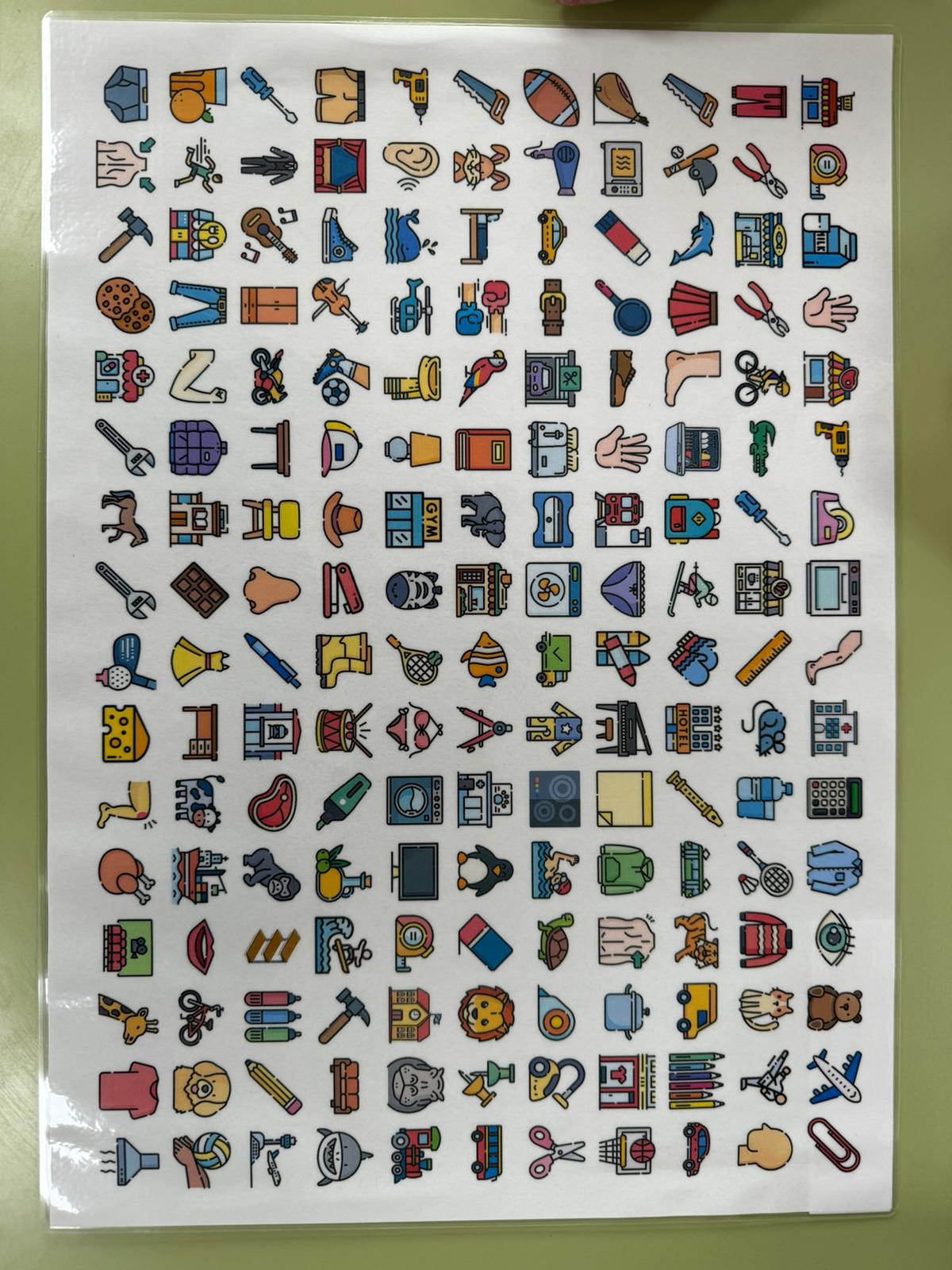 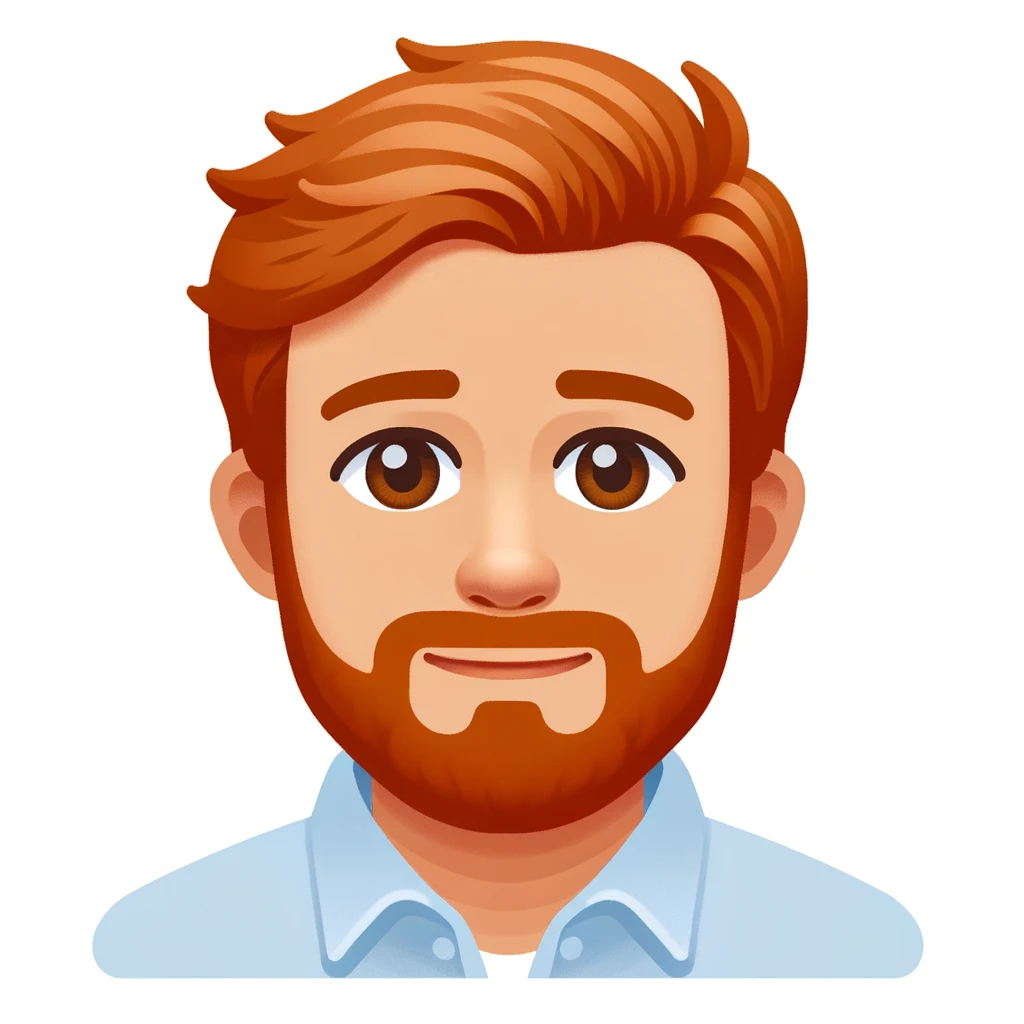 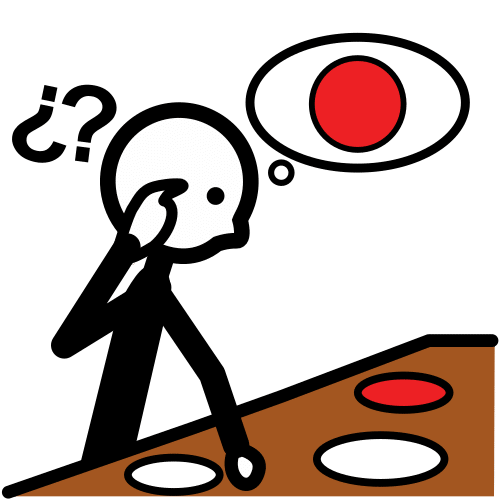 BUSCAR
JERSEY
Autor pictogramas: Sergio Palao. Procedencia: ARASAAC http://arasaac.org Licencia: CC (BY-NC-SA) Propiedad: Gobierno de Aragón. Autor: Álvaro Aranda
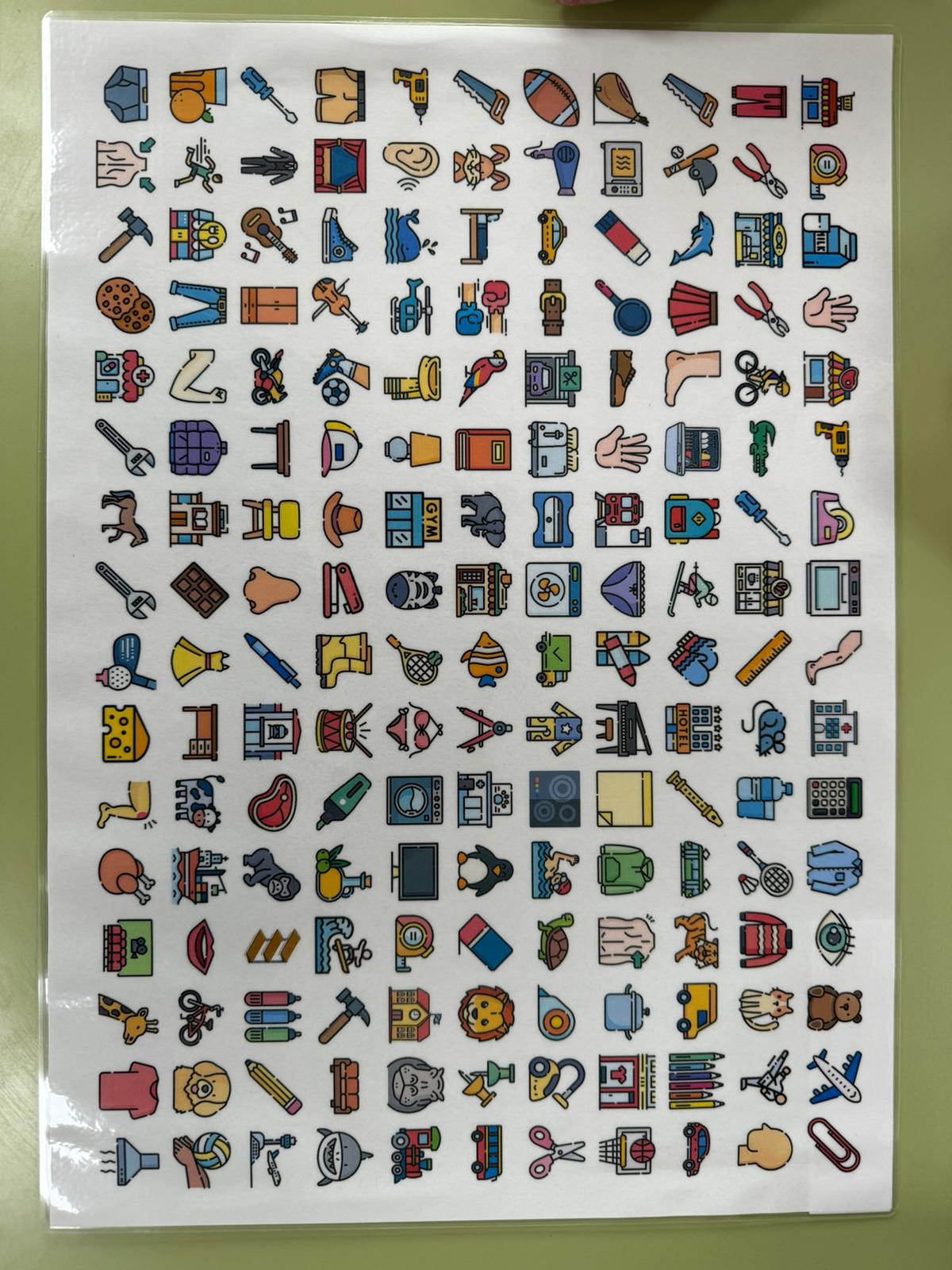 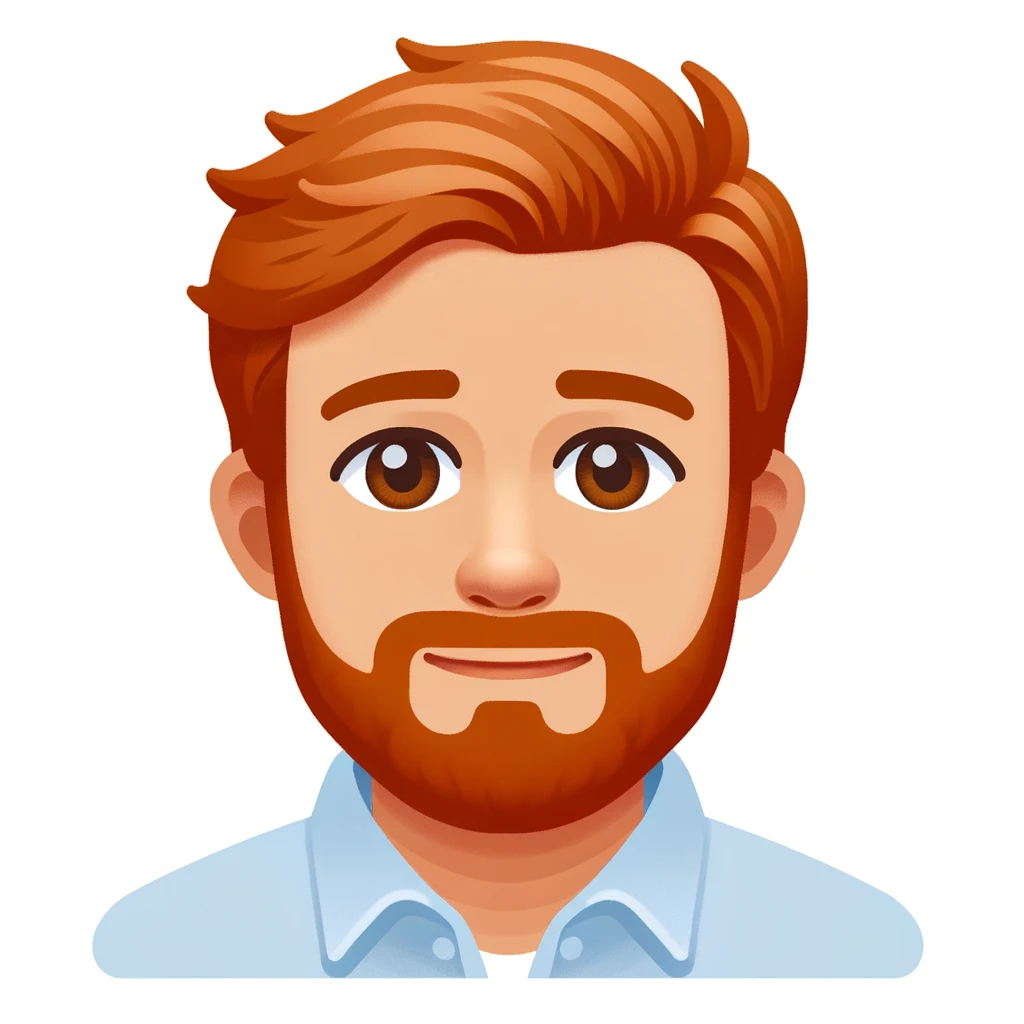 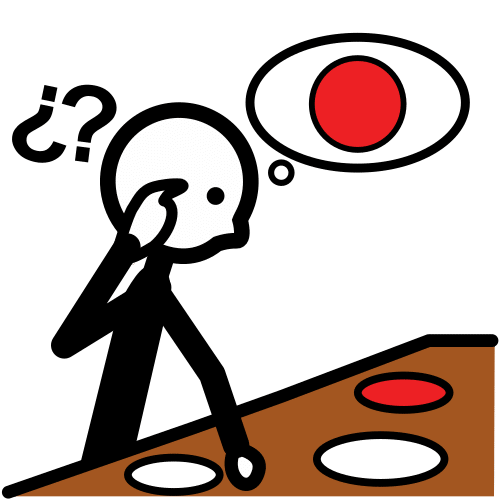 BUSCAR
PIERNA
Autor pictogramas: Sergio Palao. Procedencia: ARASAAC http://arasaac.org Licencia: CC (BY-NC-SA) Propiedad: Gobierno de Aragón. Autor: Álvaro Aranda
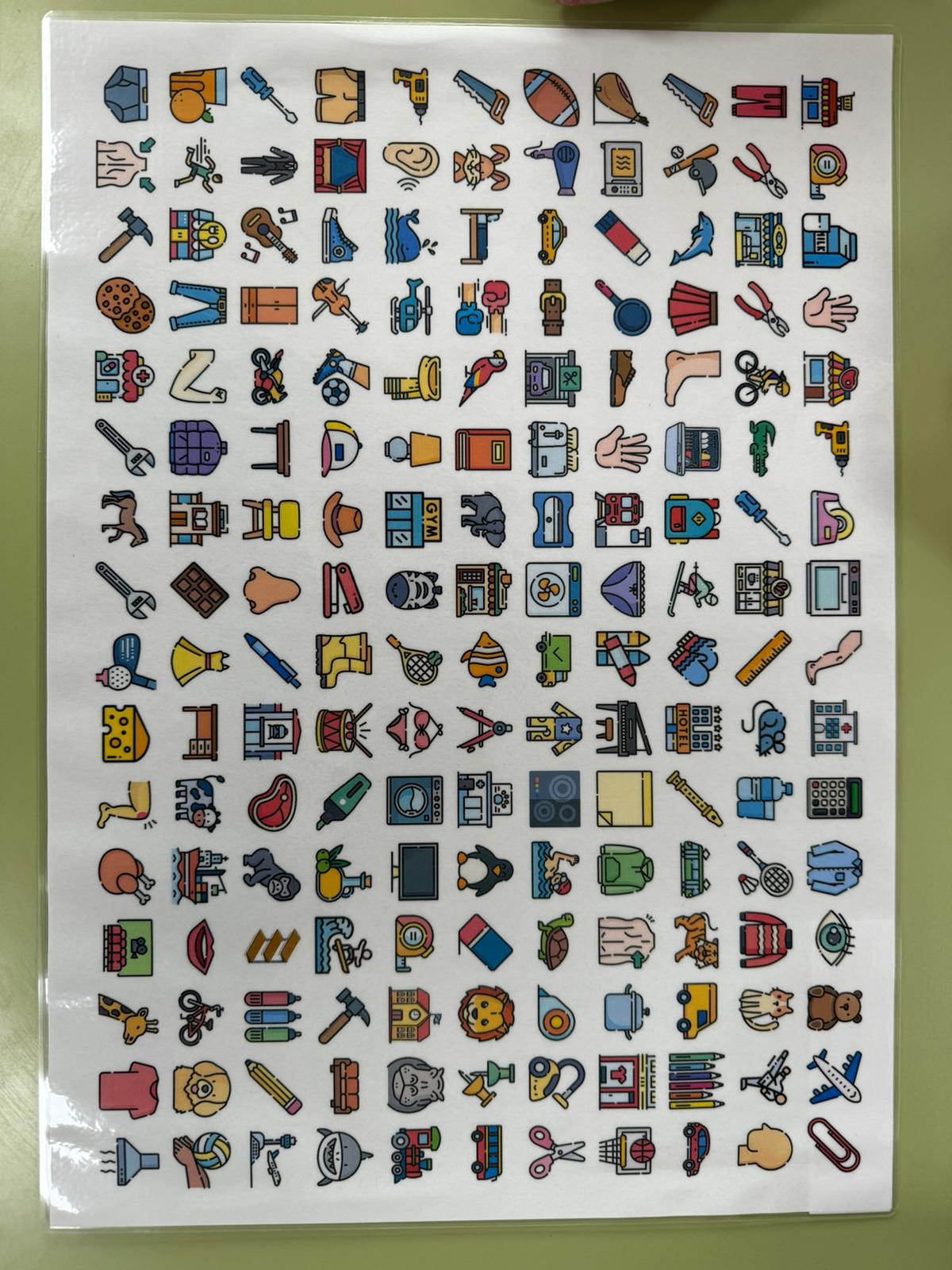 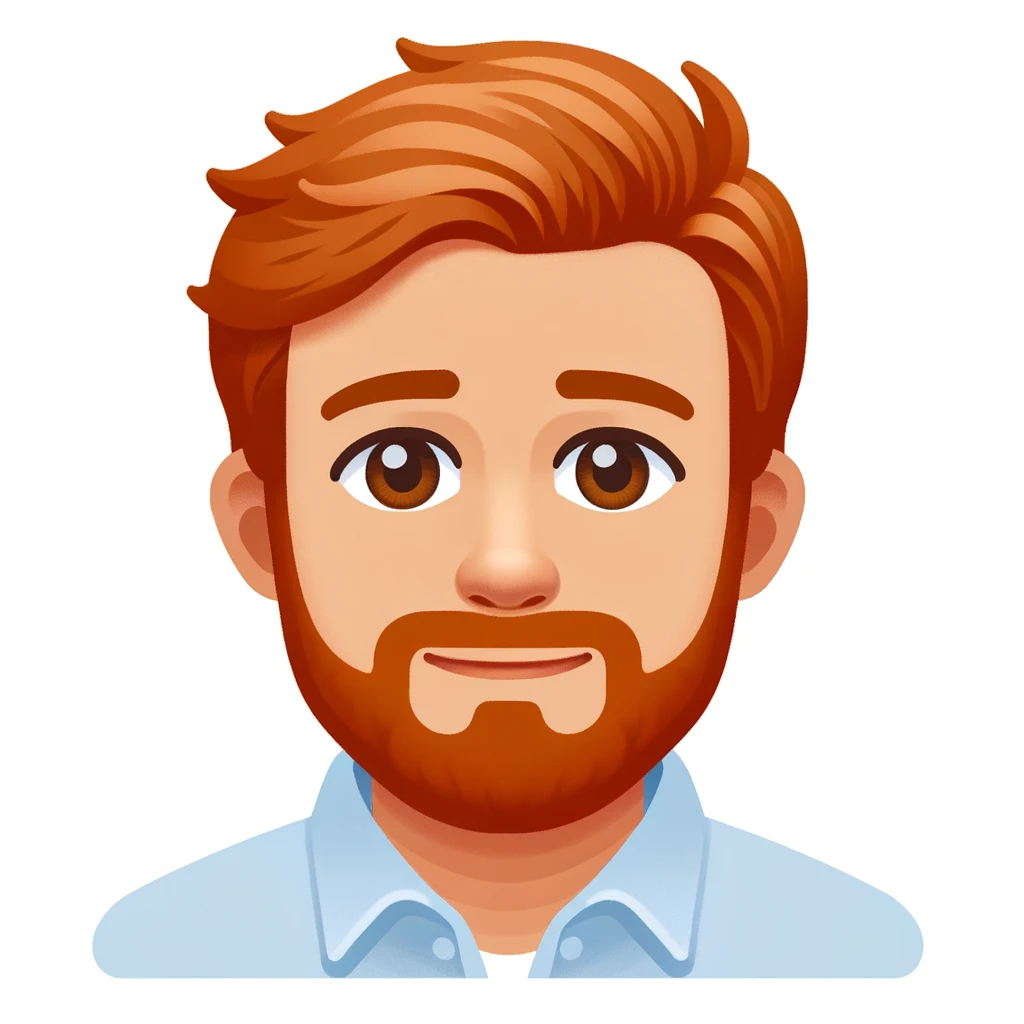 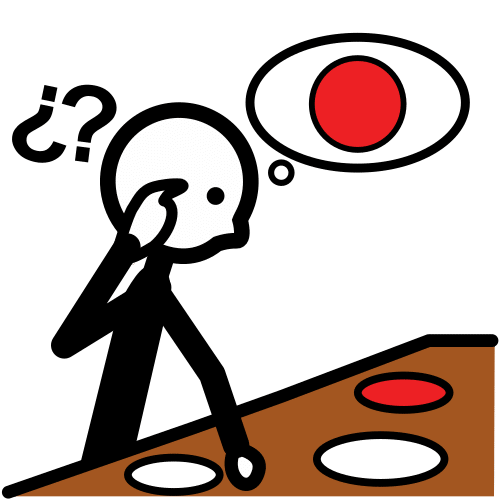 BUSCAR
OJO
Autor pictogramas: Sergio Palao. Procedencia: ARASAAC http://arasaac.org Licencia: CC (BY-NC-SA) Propiedad: Gobierno de Aragón. Autor: Álvaro Aranda
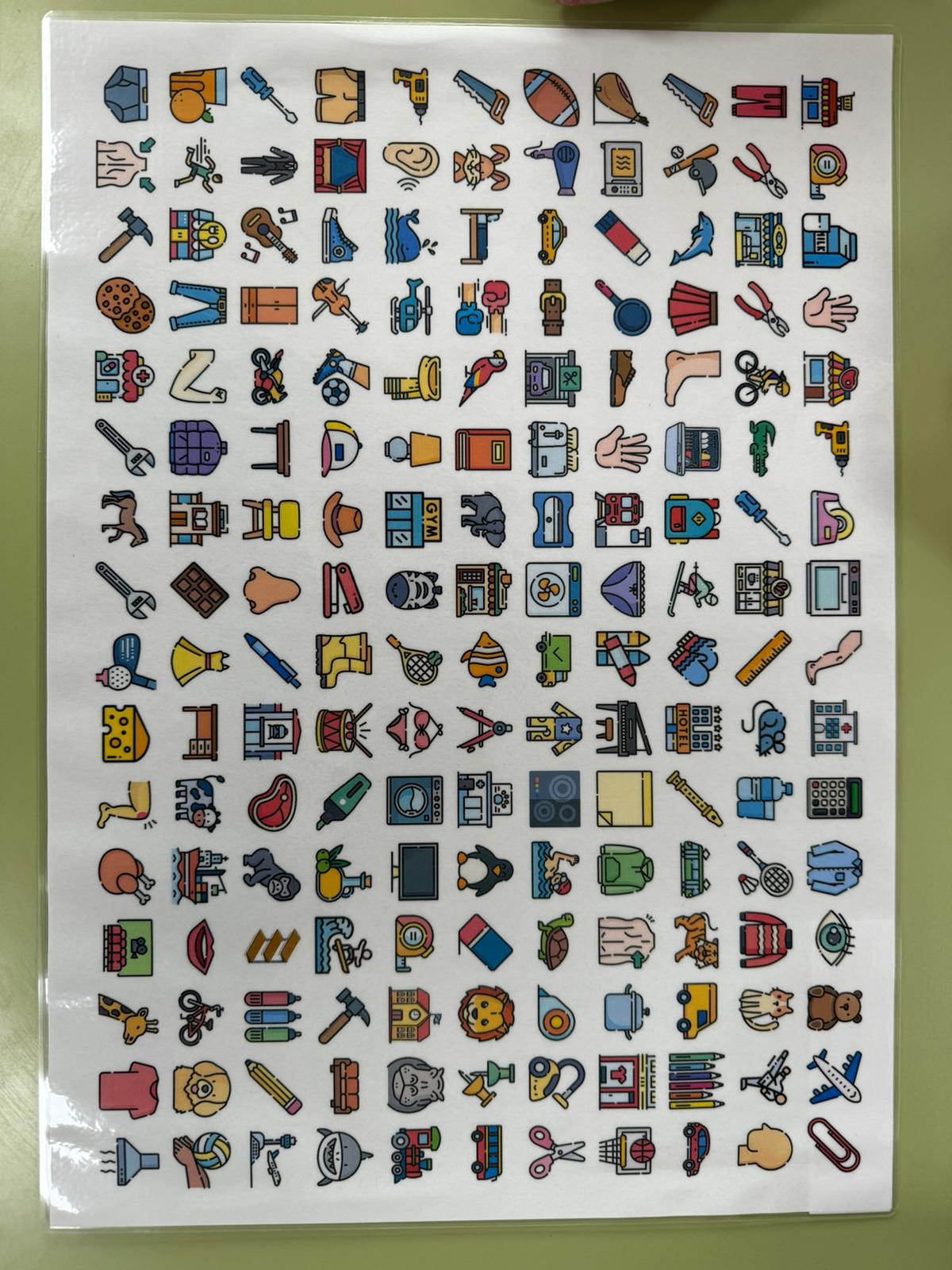 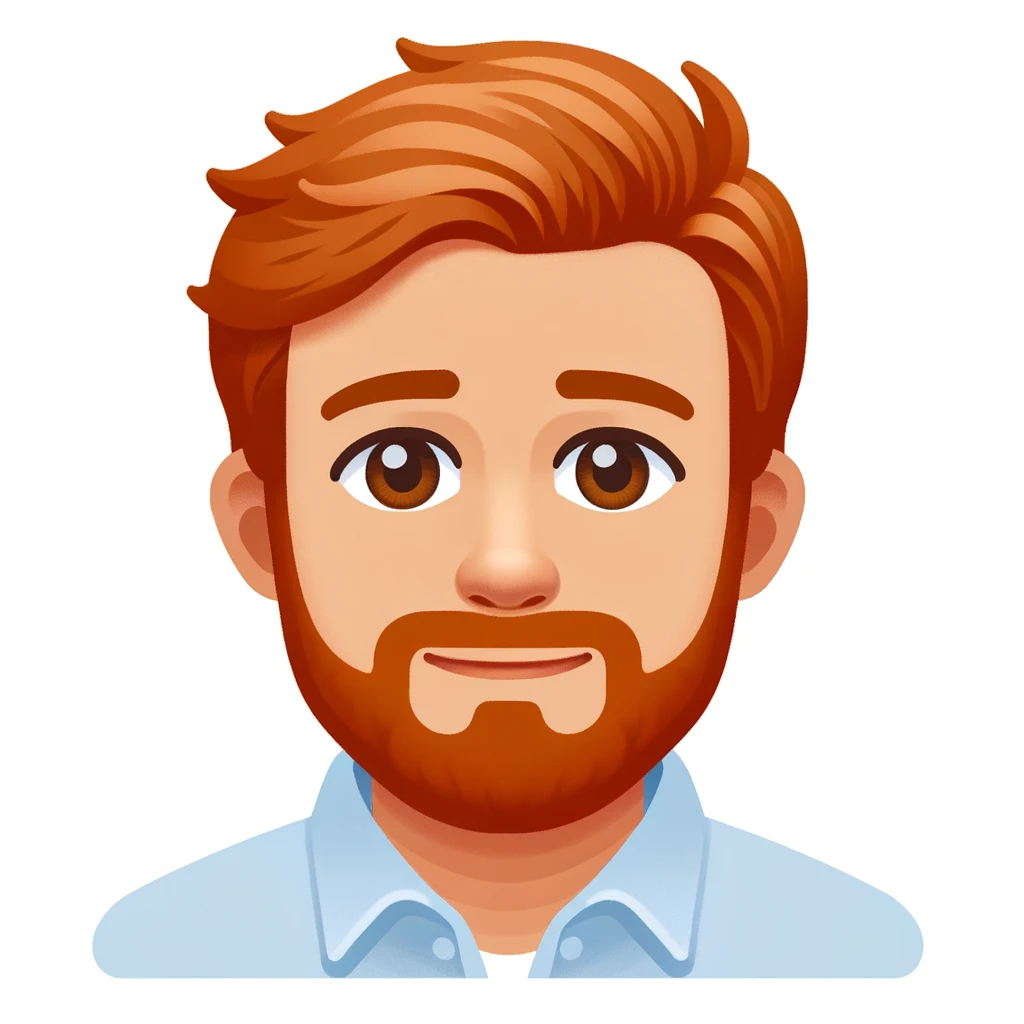 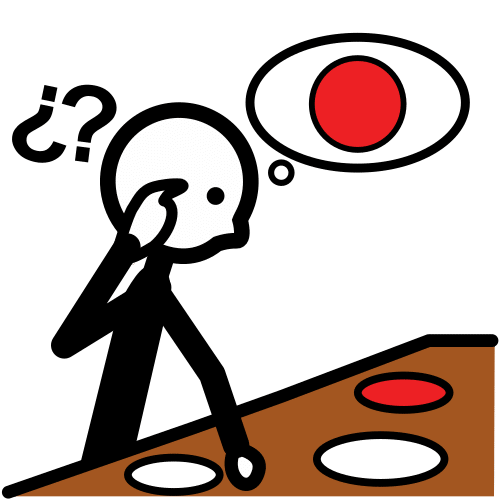 BUSCAR
CAFETERÍA
Autor pictogramas: Sergio Palao. Procedencia: ARASAAC http://arasaac.org Licencia: CC (BY-NC-SA) Propiedad: Gobierno de Aragón. Autor: Álvaro Aranda
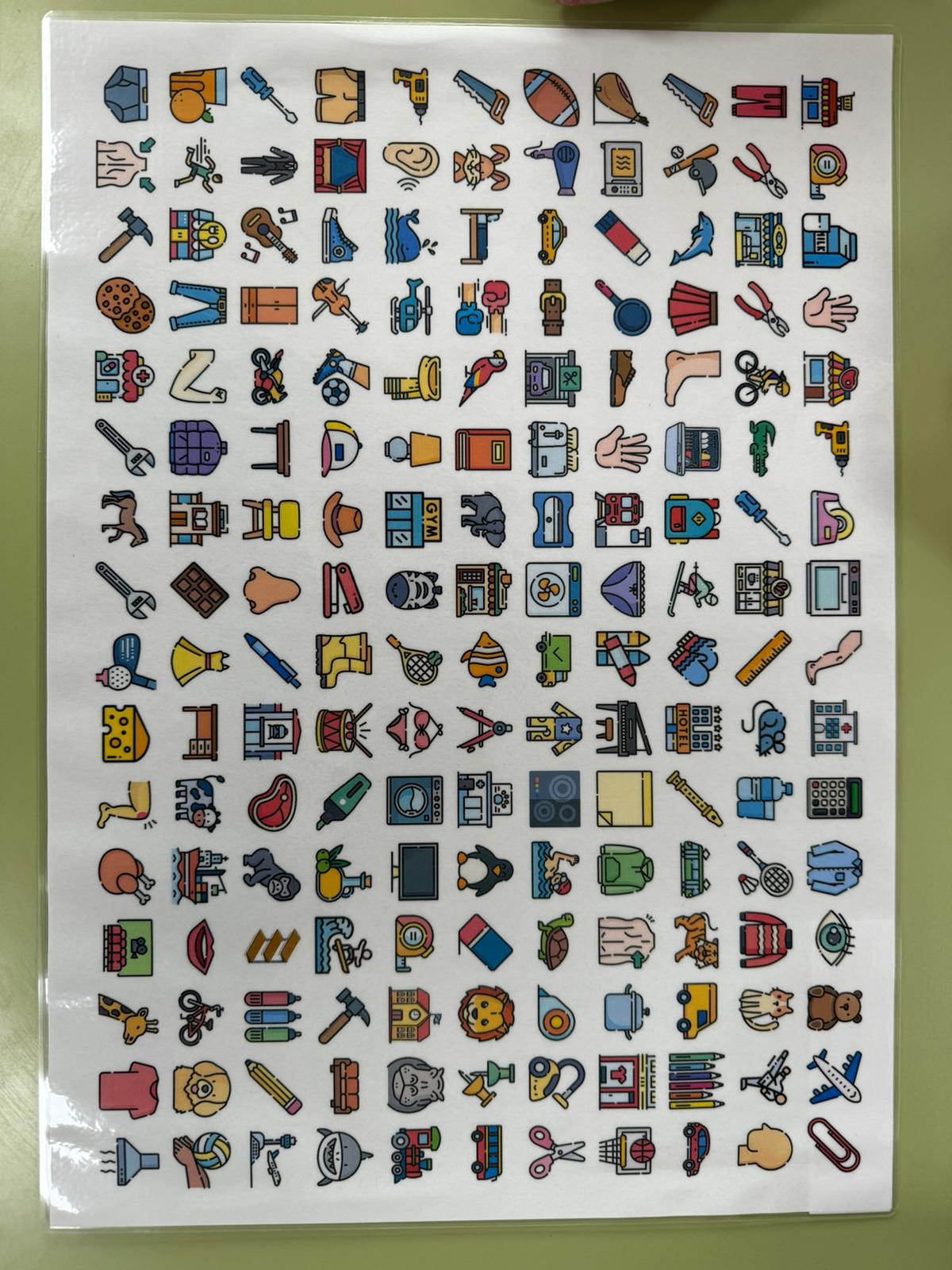 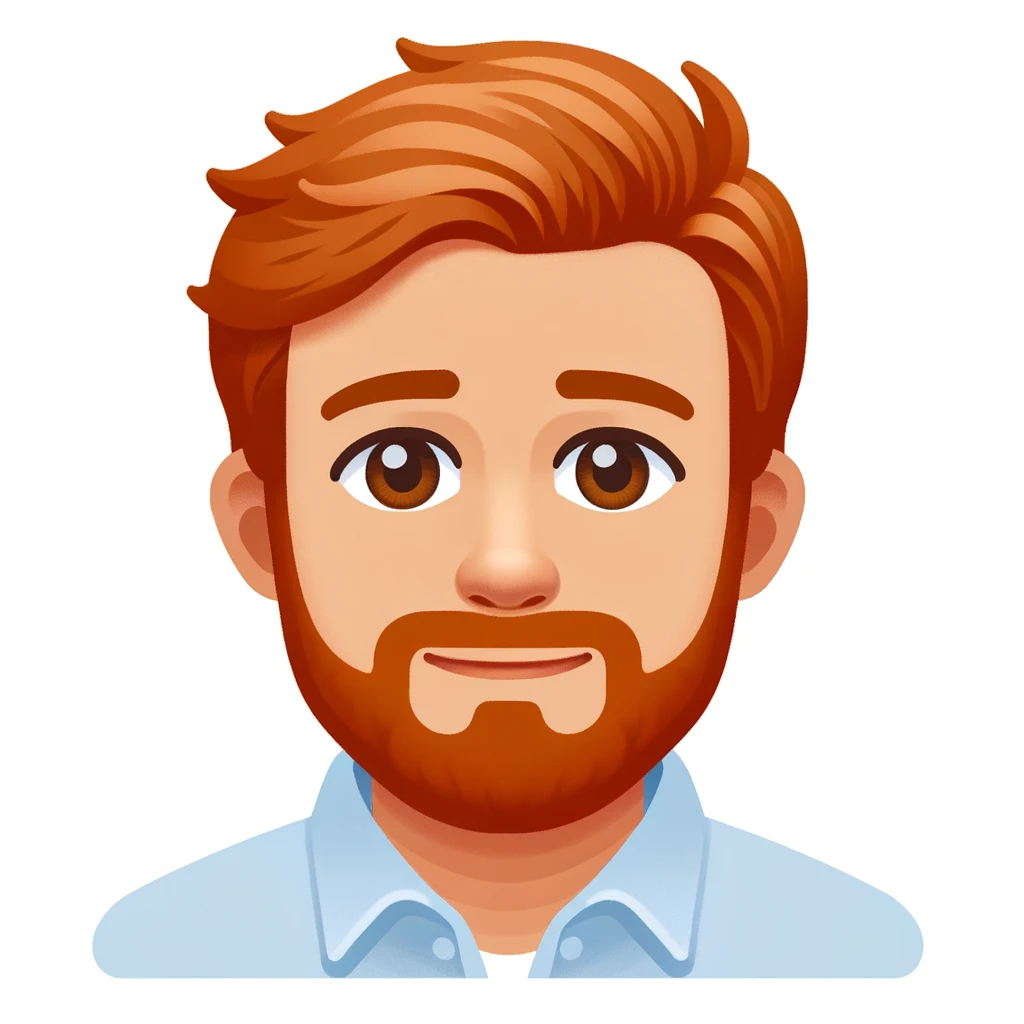 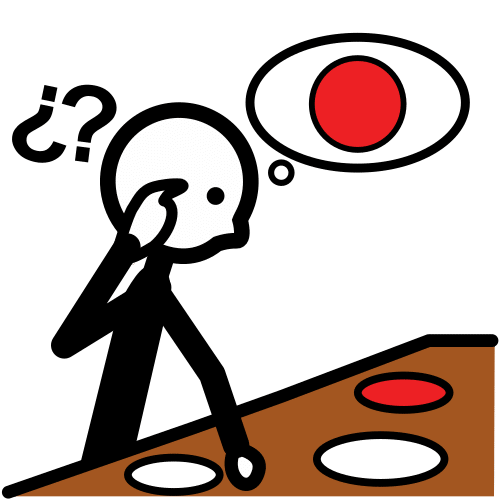 BUSCAR
CALCULADORA
Autor pictogramas: Sergio Palao. Procedencia: ARASAAC http://arasaac.org Licencia: CC (BY-NC-SA) Propiedad: Gobierno de Aragón. Autor: Álvaro Aranda
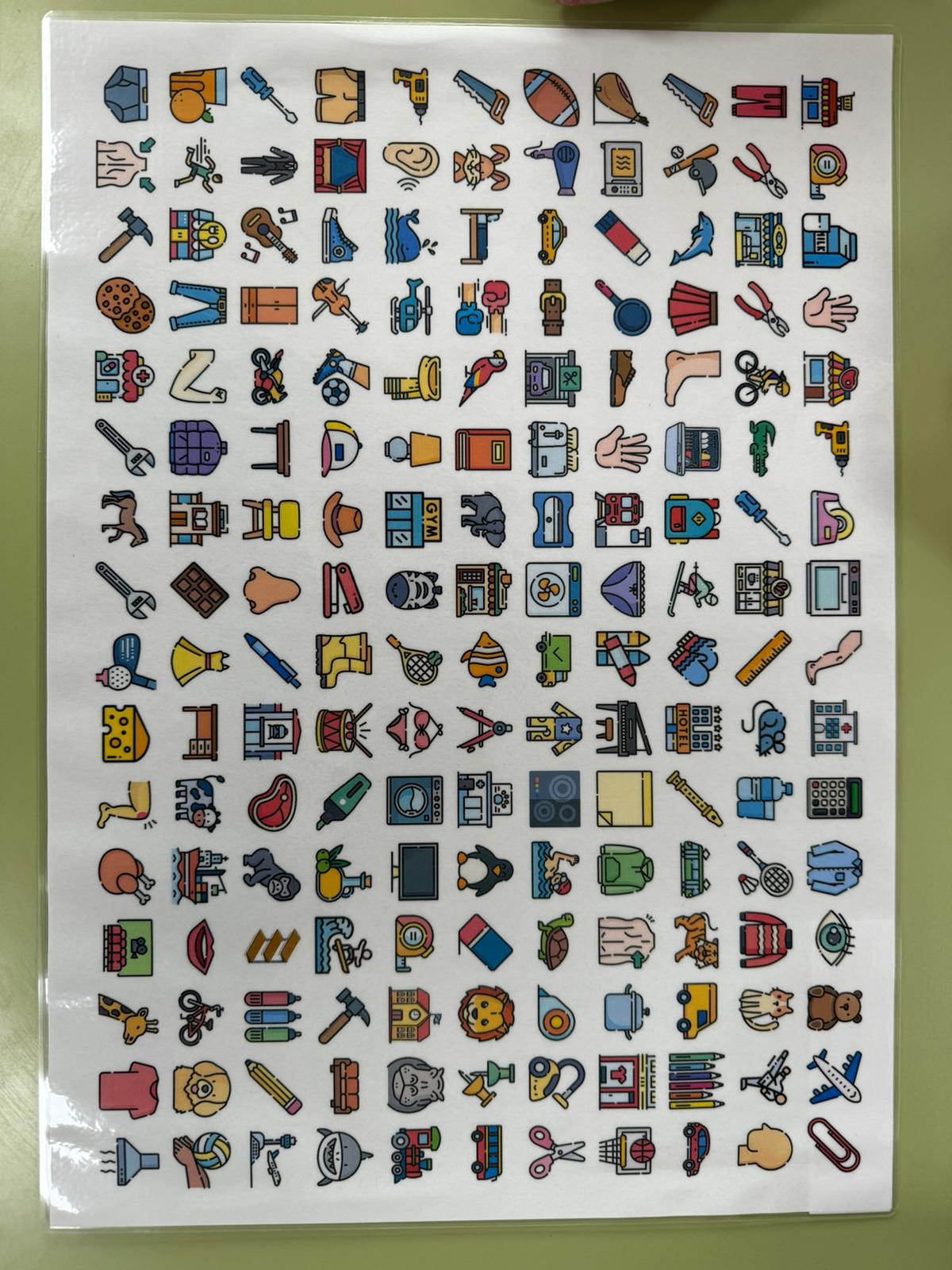 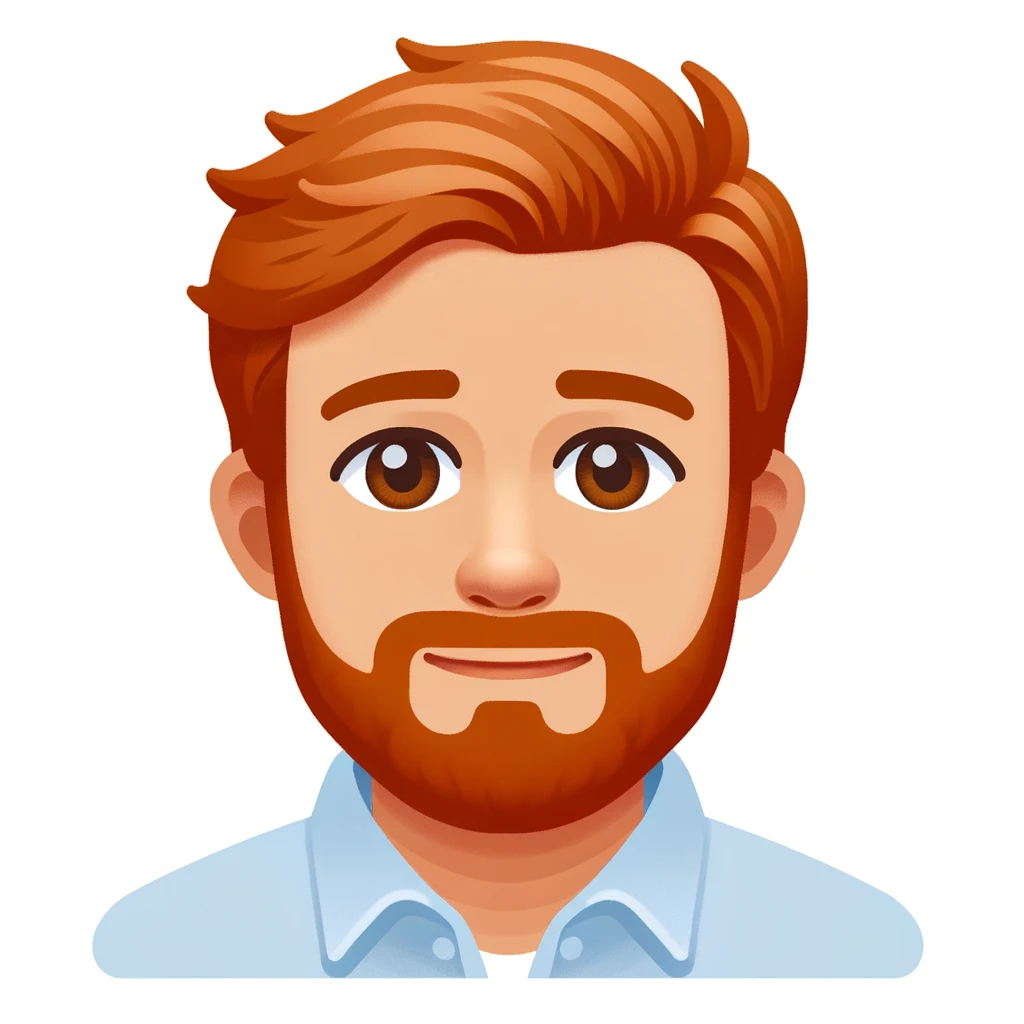 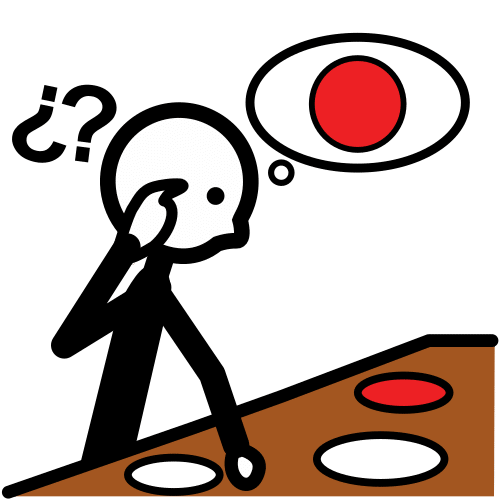 BUSCAR
GATO
Autor pictogramas: Sergio Palao. Procedencia: ARASAAC http://arasaac.org Licencia: CC (BY-NC-SA) Propiedad: Gobierno de Aragón. Autor: Álvaro Aranda
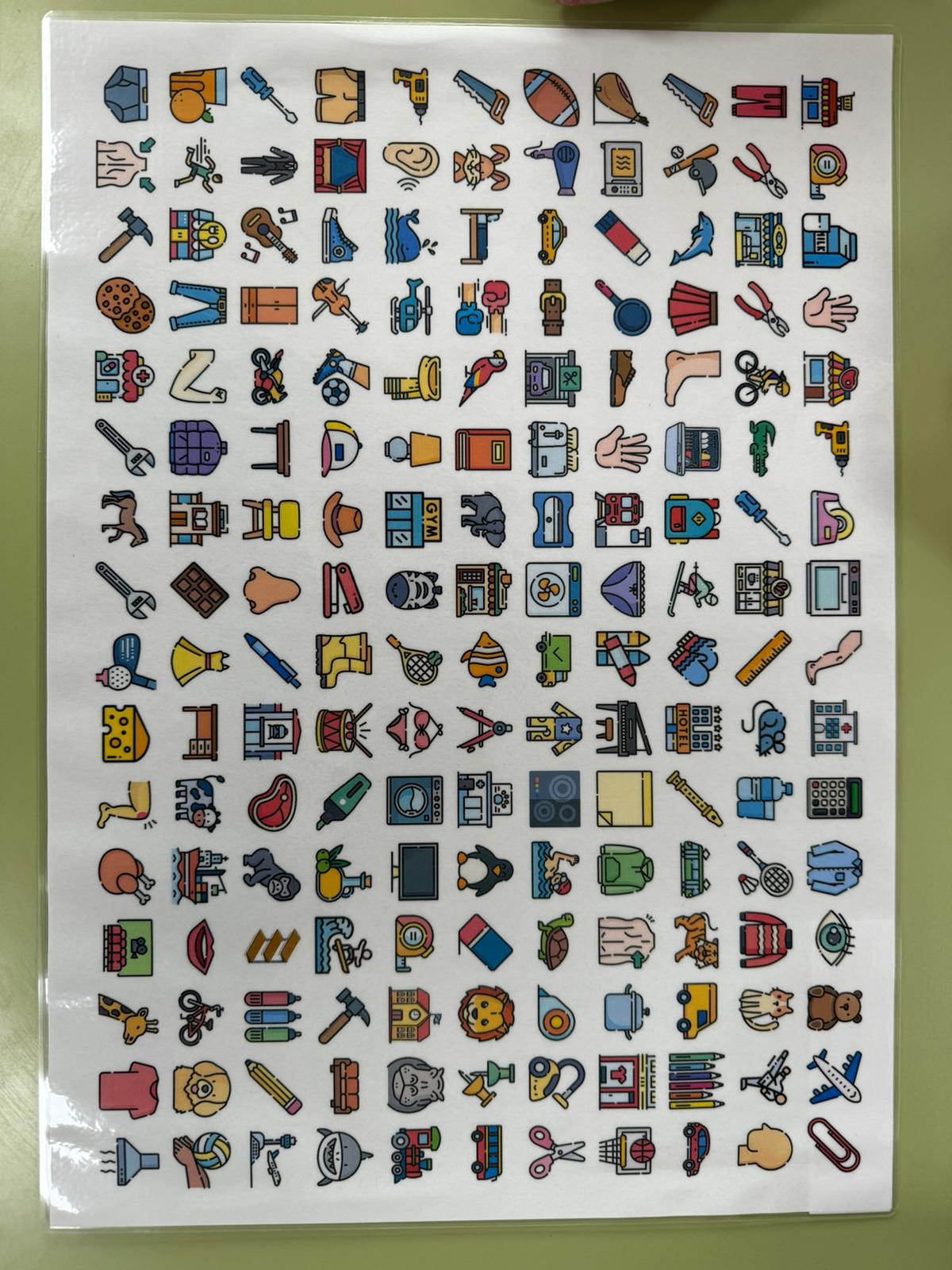 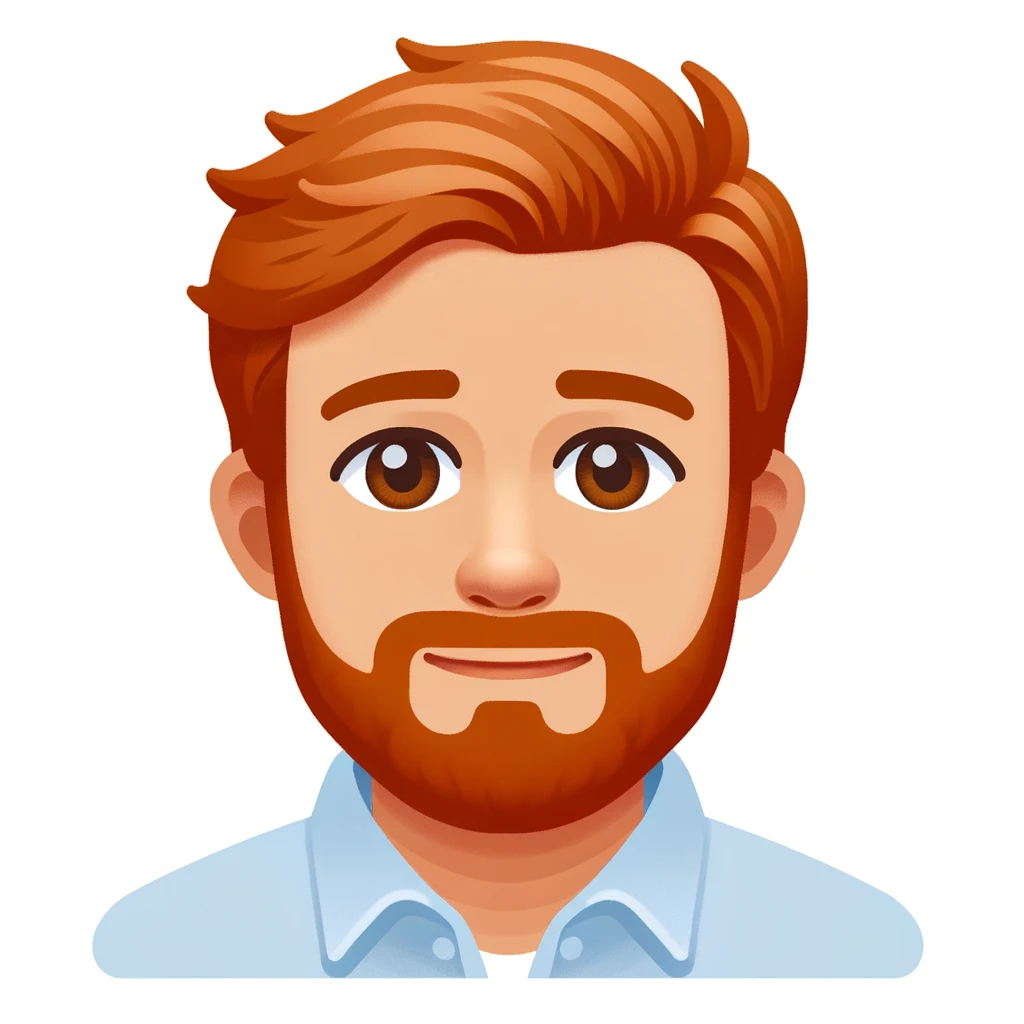 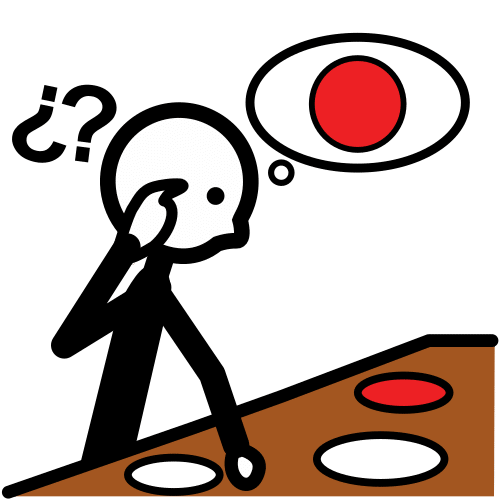 BUSCAR
HELADO
Autor pictogramas: Sergio Palao. Procedencia: ARASAAC http://arasaac.org Licencia: CC (BY-NC-SA) Propiedad: Gobierno de Aragón. Autor: Álvaro Aranda
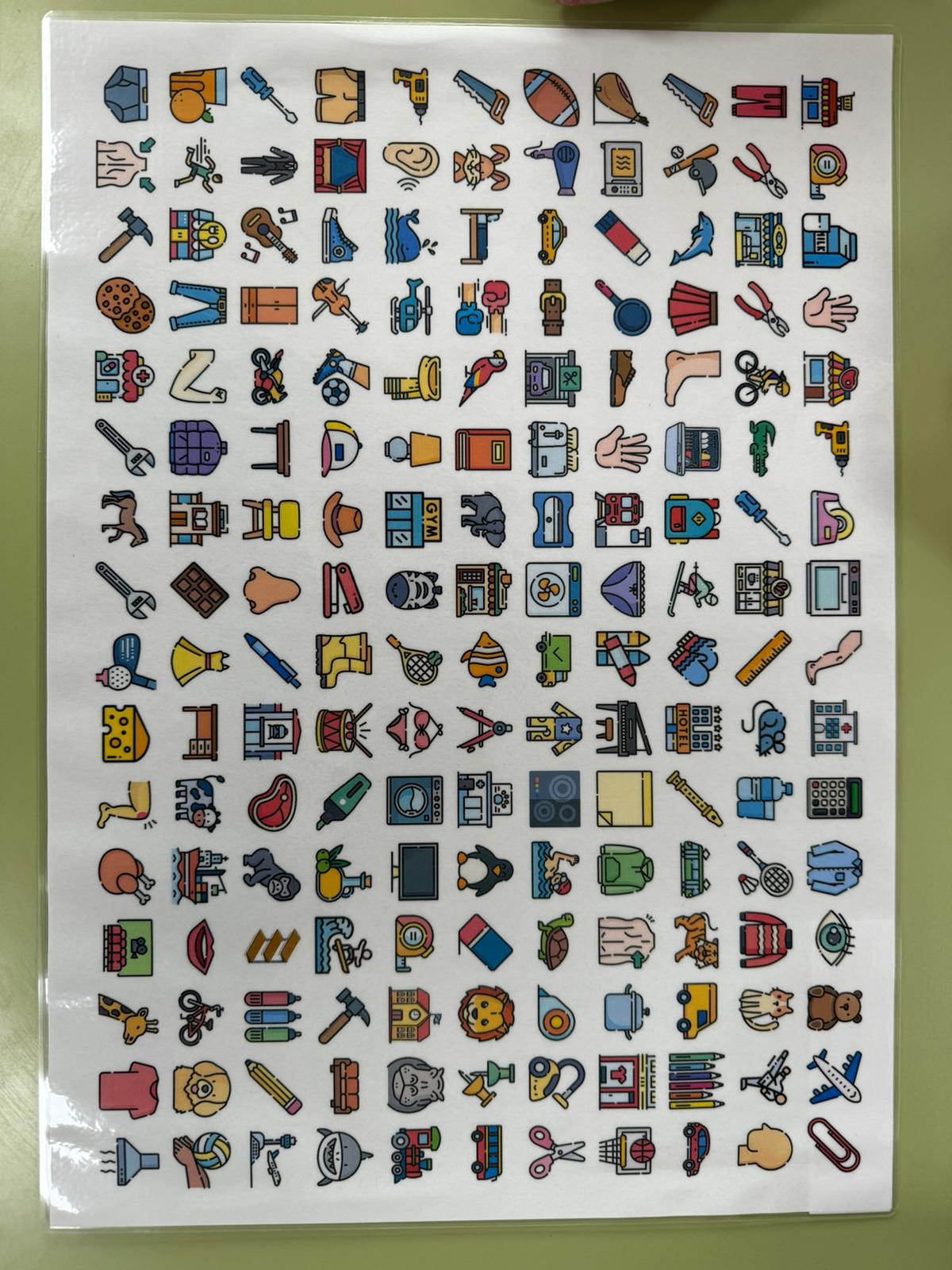 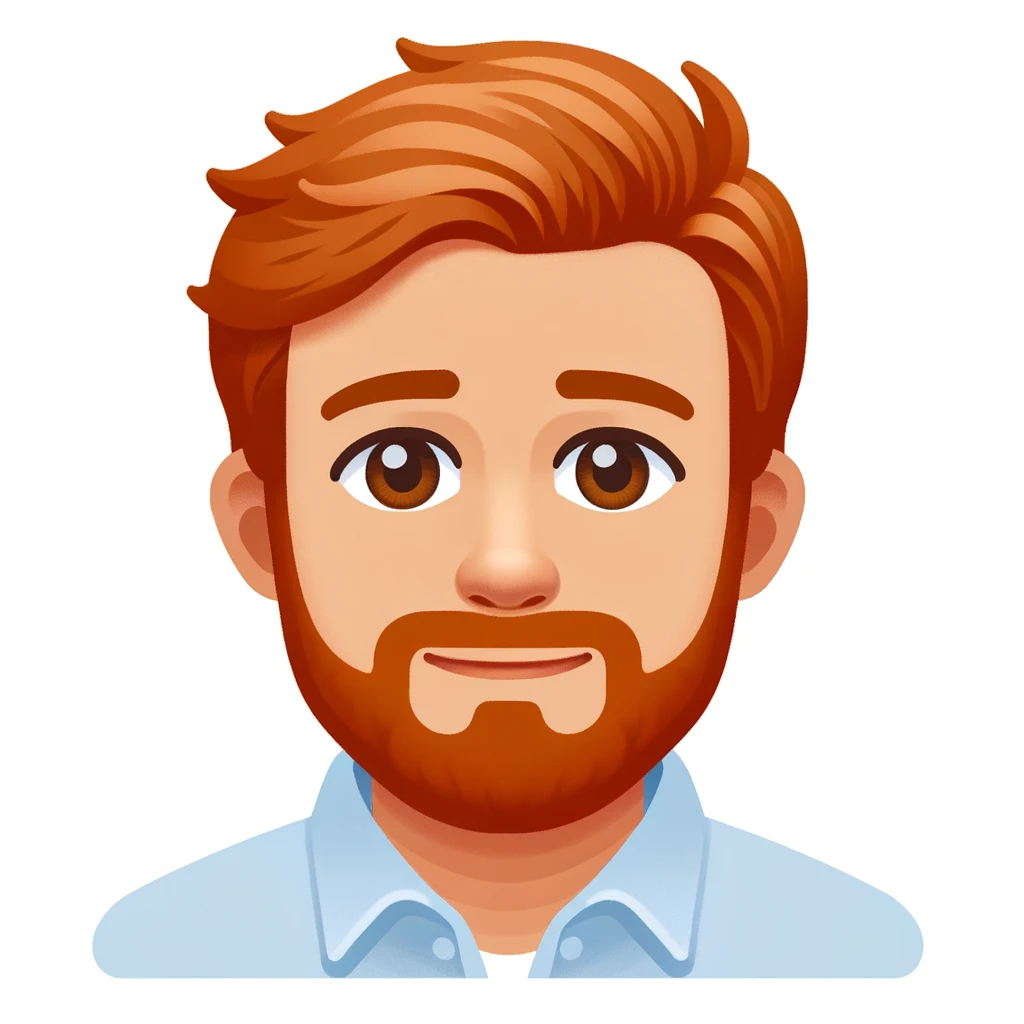 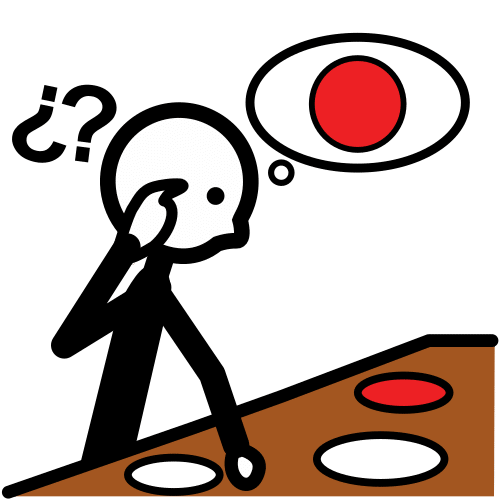 BUSCAR
CAMISA
Autor pictogramas: Sergio Palao. Procedencia: ARASAAC http://arasaac.org Licencia: CC (BY-NC-SA) Propiedad: Gobierno de Aragón. Autor: Álvaro Aranda
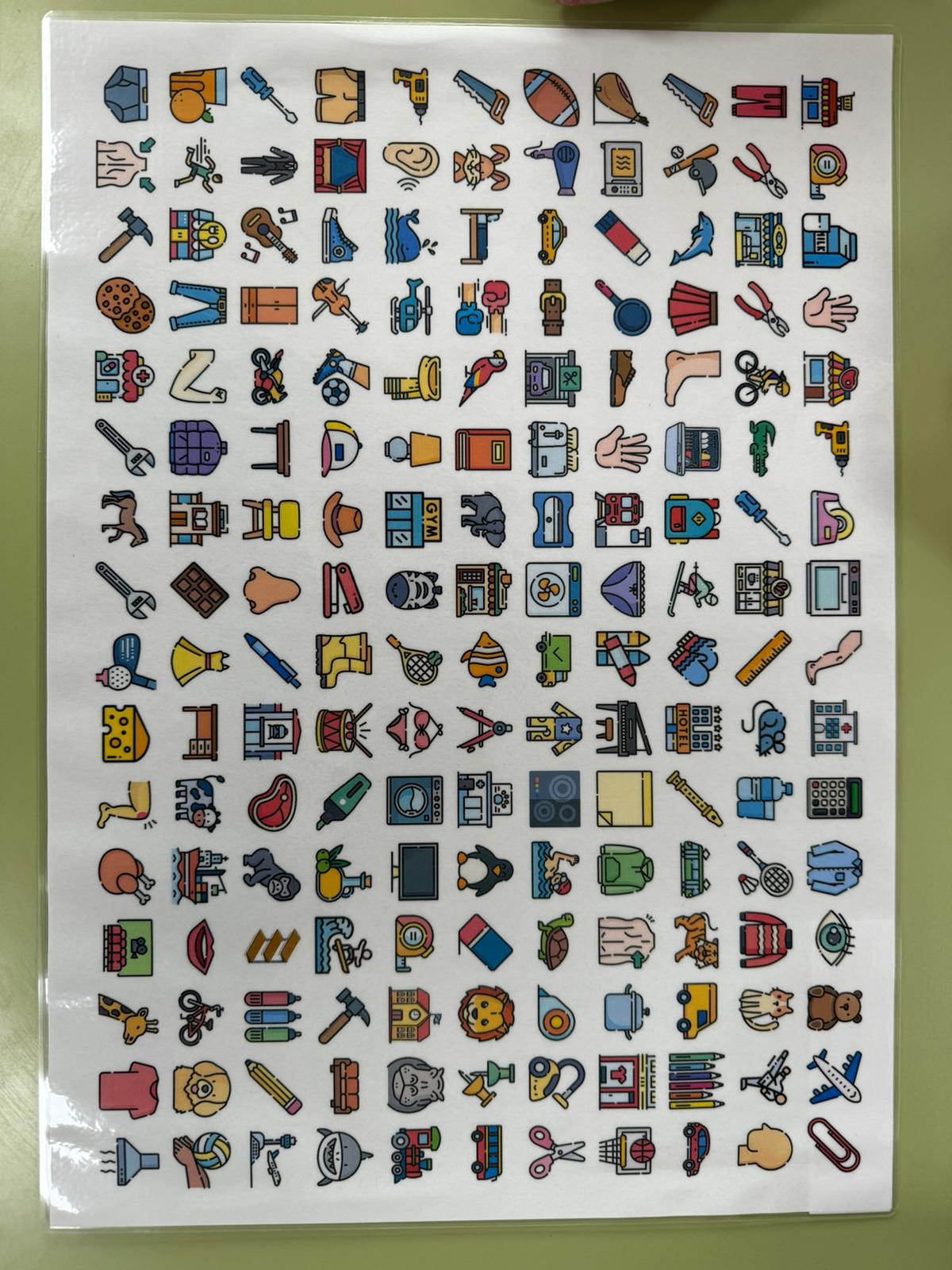 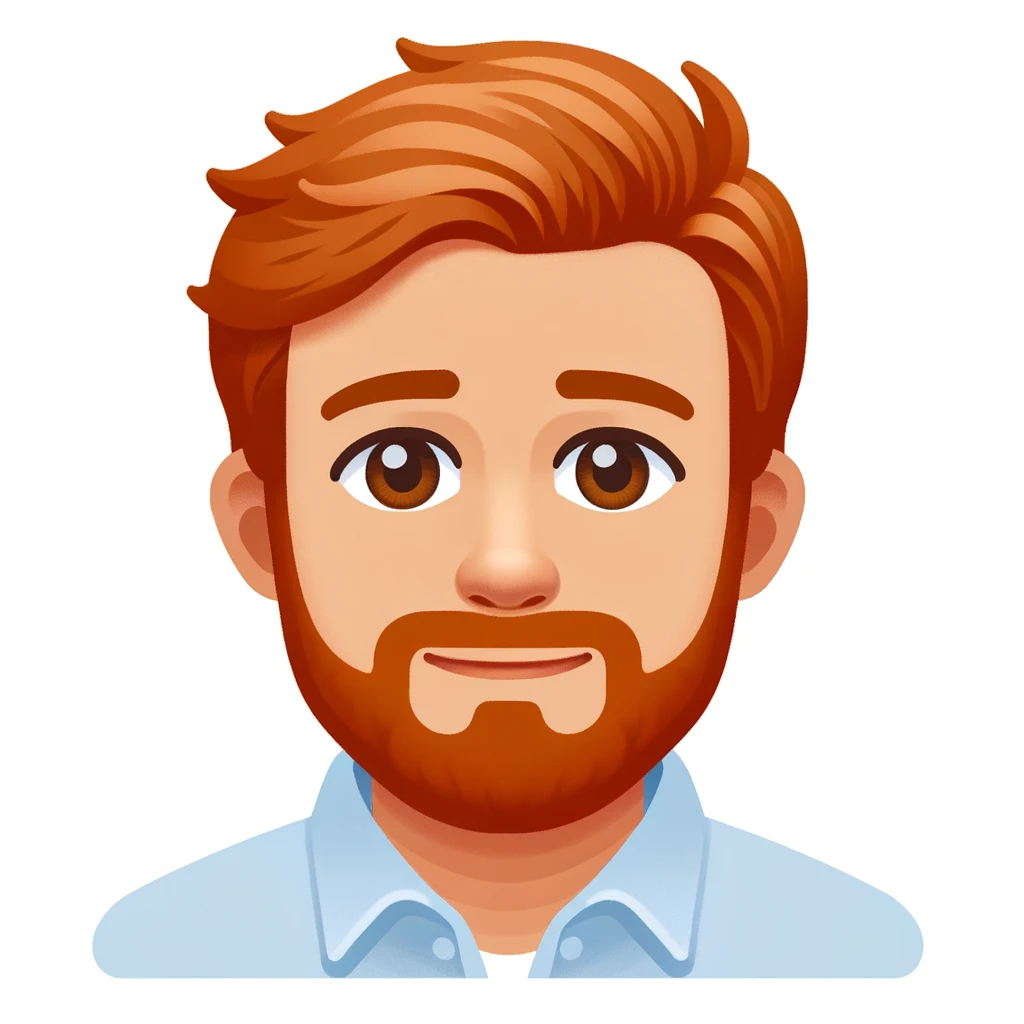 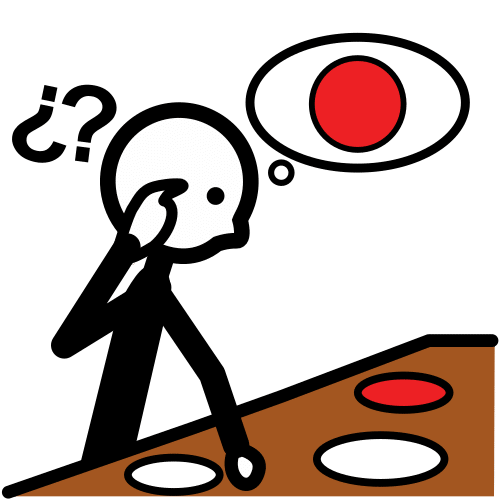 BUSCAR
BATIDO
Autor pictogramas: Sergio Palao. Procedencia: ARASAAC http://arasaac.org Licencia: CC (BY-NC-SA) Propiedad: Gobierno de Aragón. Autor: Álvaro Aranda
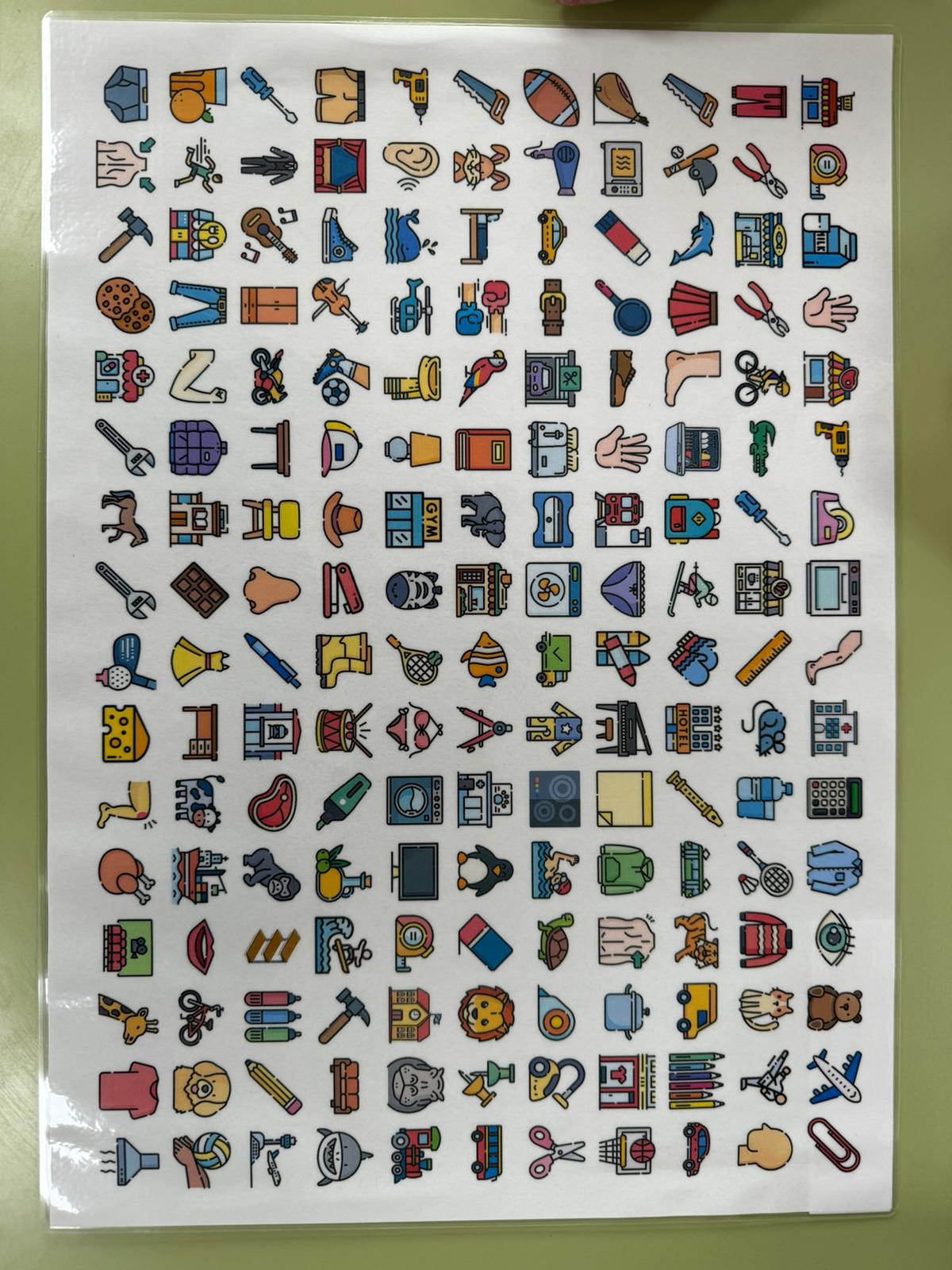 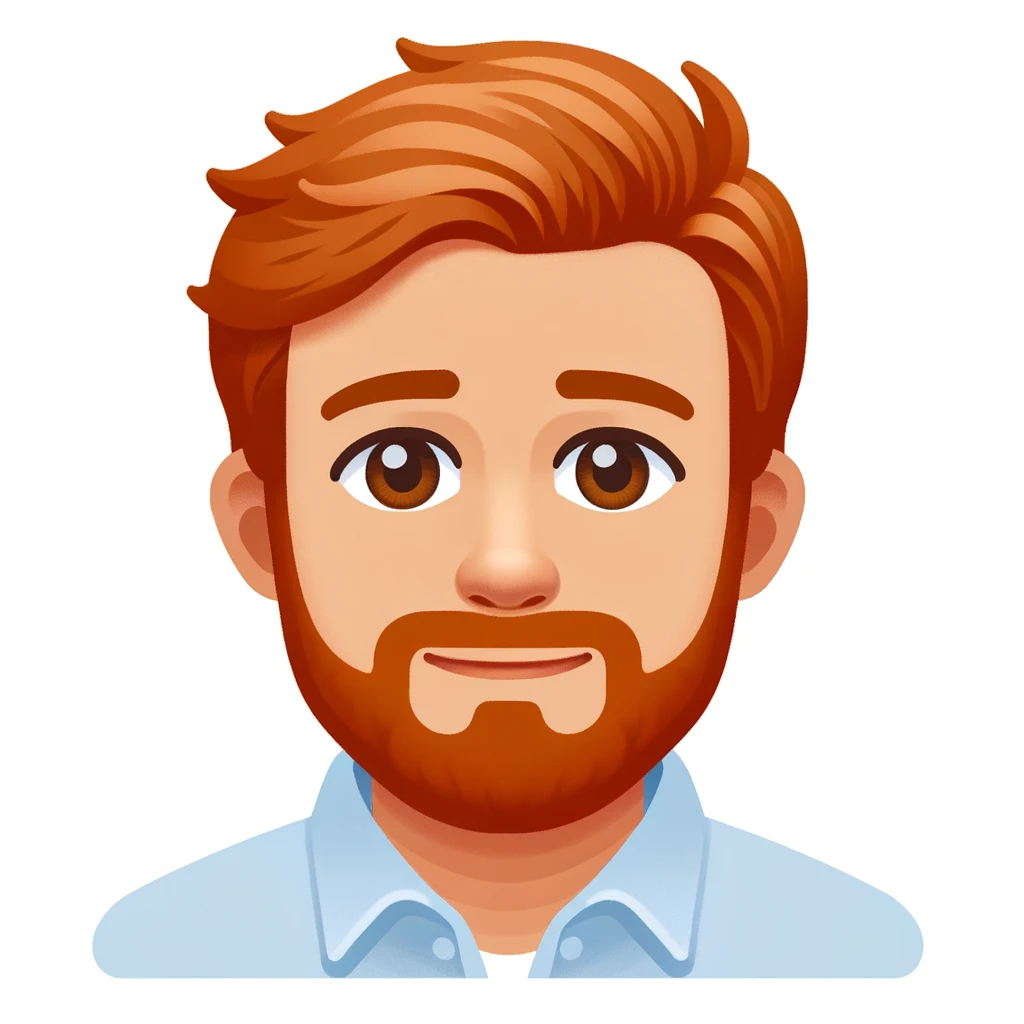 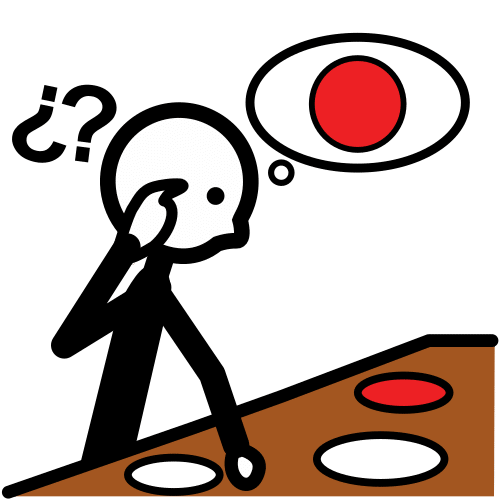 BUSCAR
YOGUR
Autor pictogramas: Sergio Palao. Procedencia: ARASAAC http://arasaac.org Licencia: CC (BY-NC-SA) Propiedad: Gobierno de Aragón. Autor: Álvaro Aranda
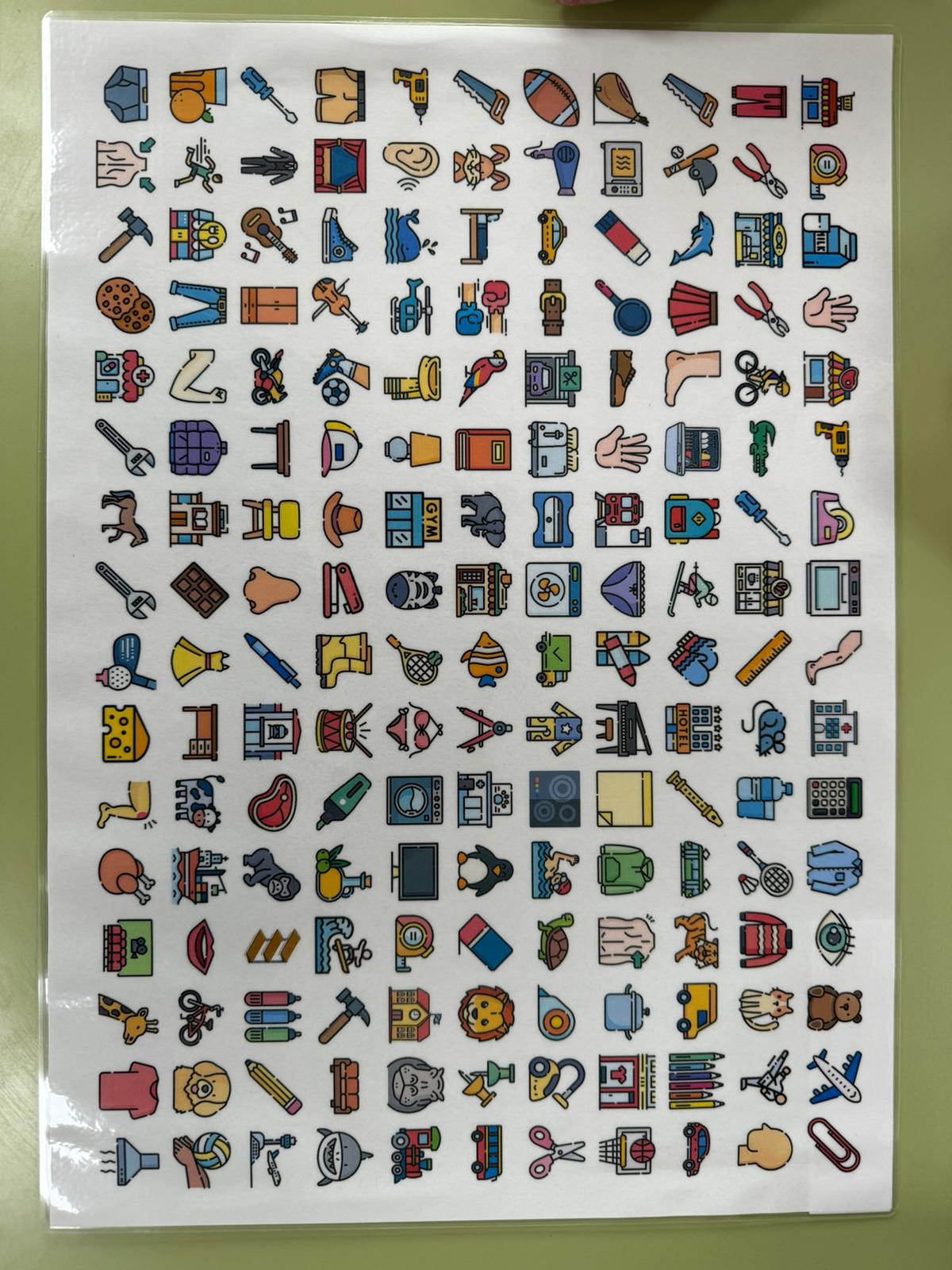 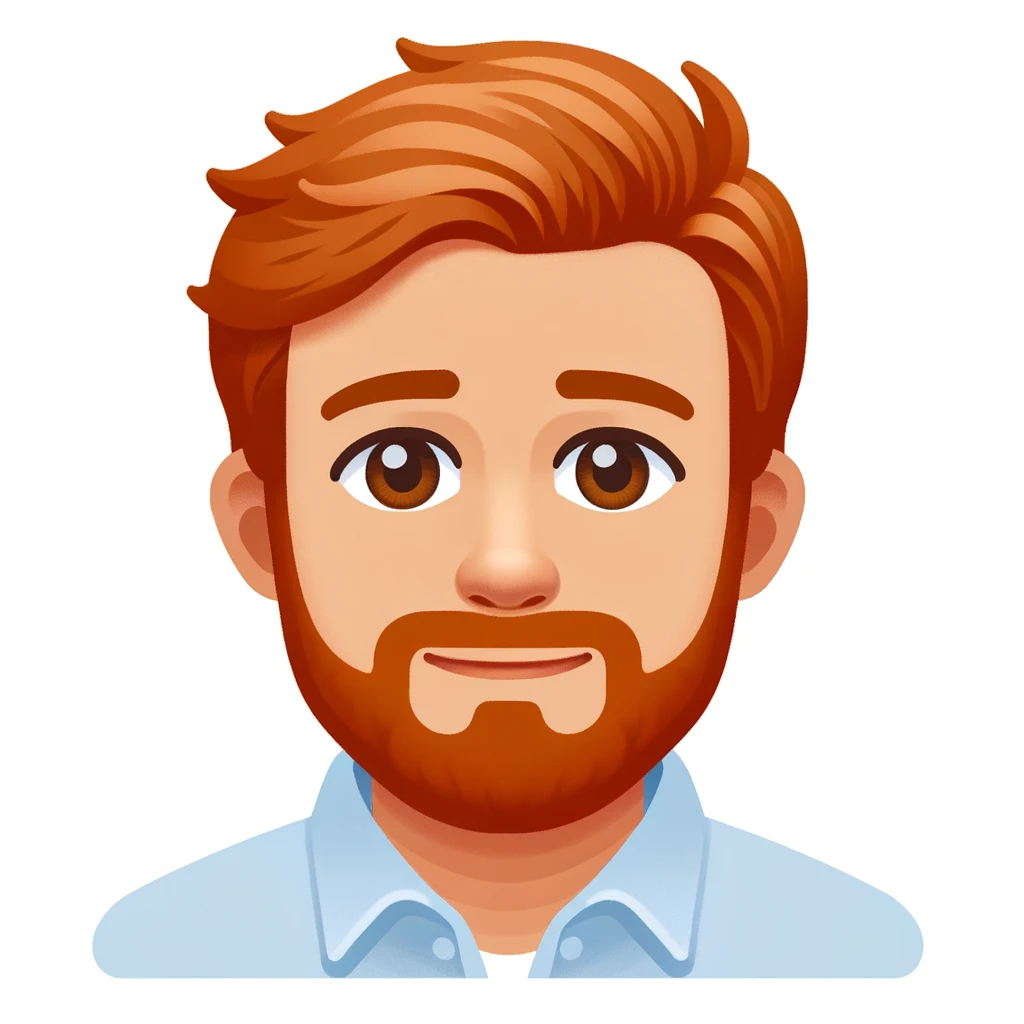 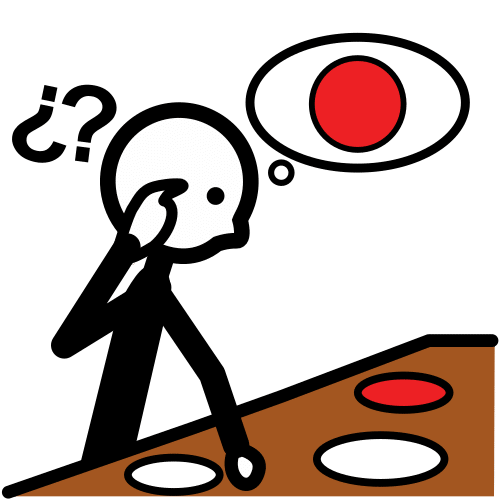 BUSCAR
HUEVOS
Autor pictogramas: Sergio Palao. Procedencia: ARASAAC http://arasaac.org Licencia: CC (BY-NC-SA) Propiedad: Gobierno de Aragón. Autor: Álvaro Aranda
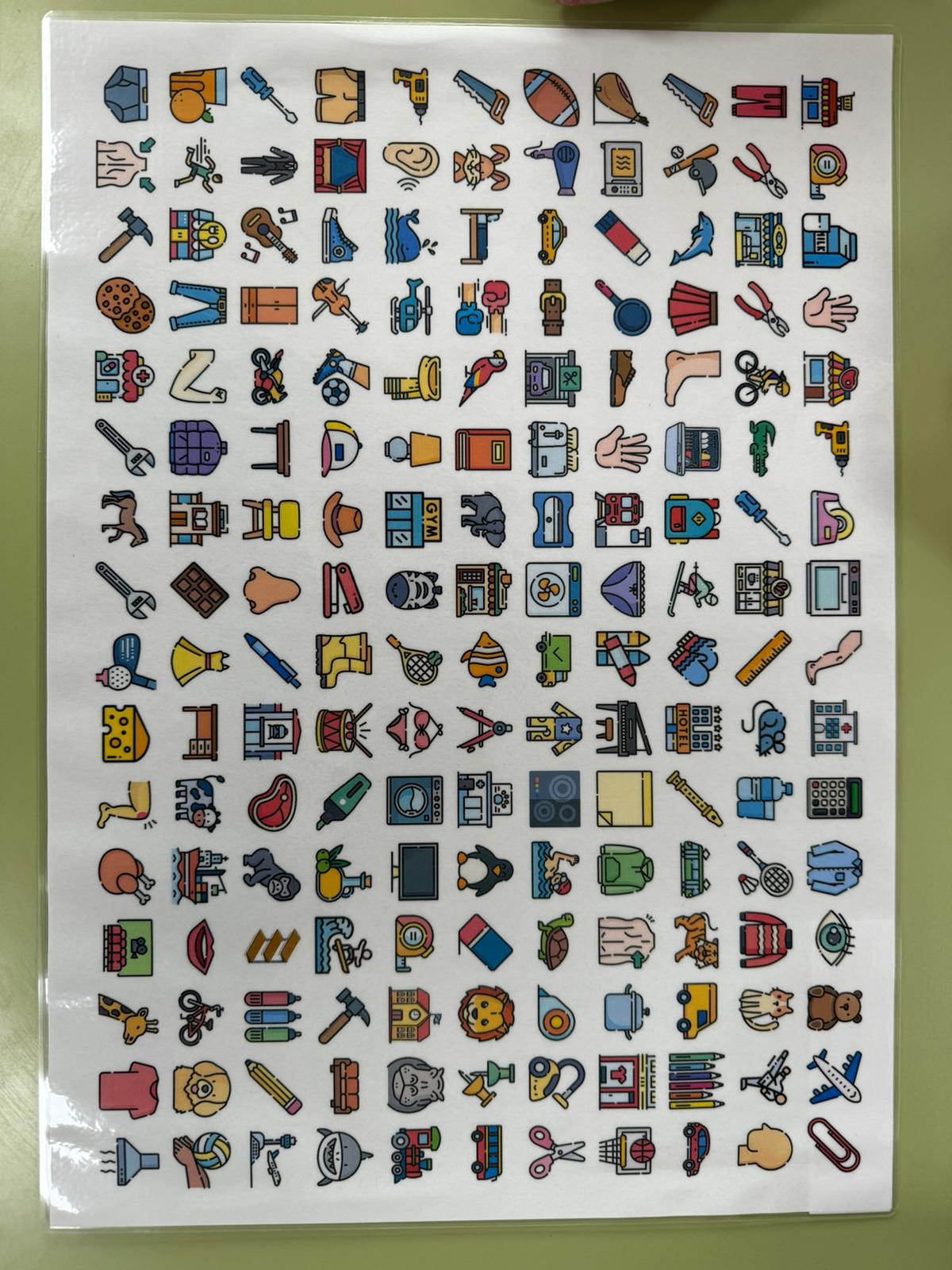 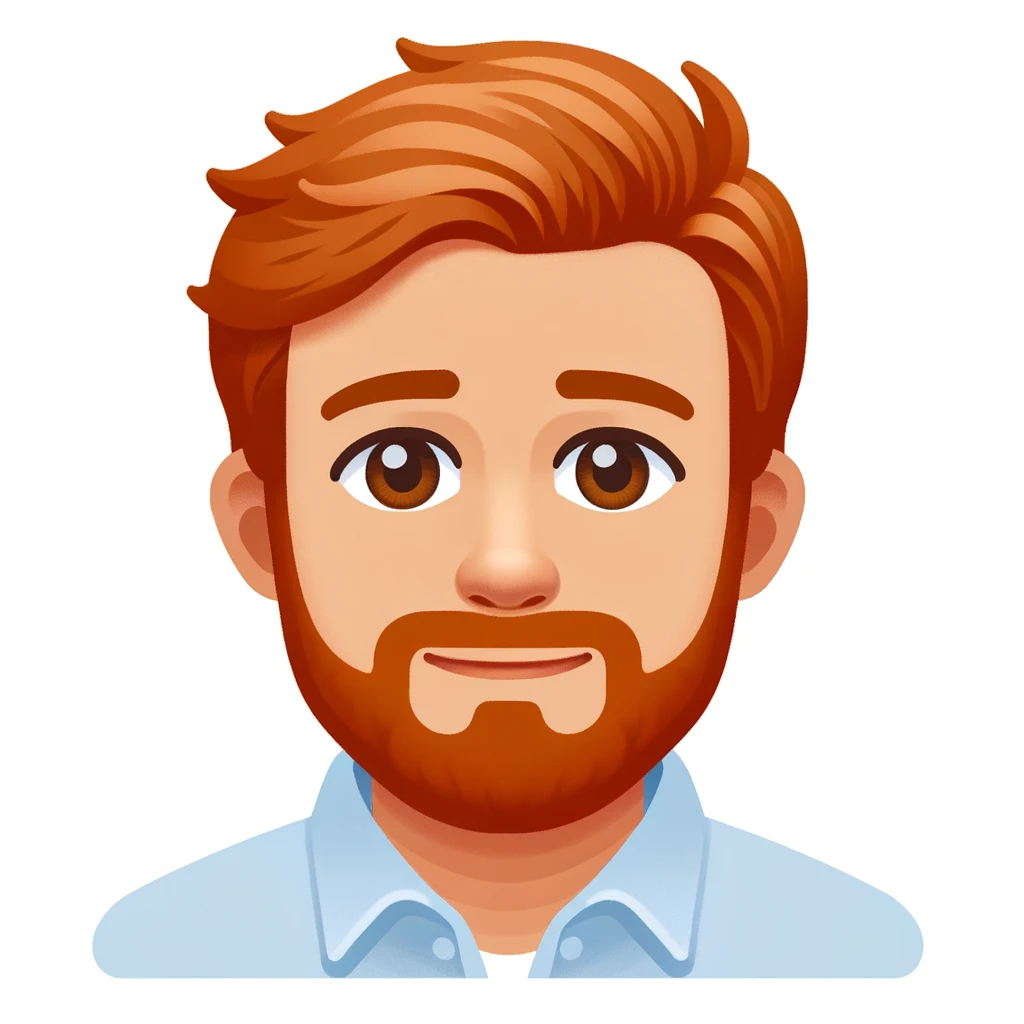 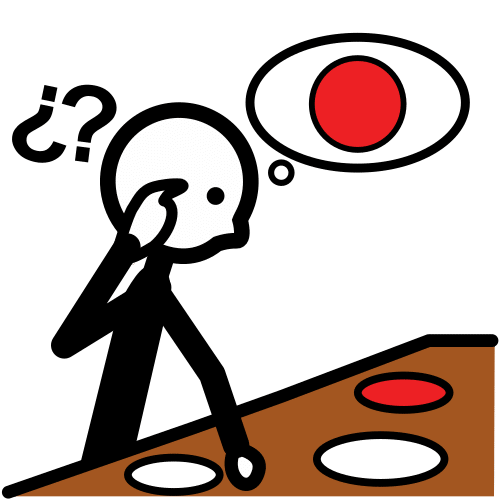 BUSCAR
TARTA
Autor pictogramas: Sergio Palao. Procedencia: ARASAAC http://arasaac.org Licencia: CC (BY-NC-SA) Propiedad: Gobierno de Aragón. Autor: Álvaro Aranda
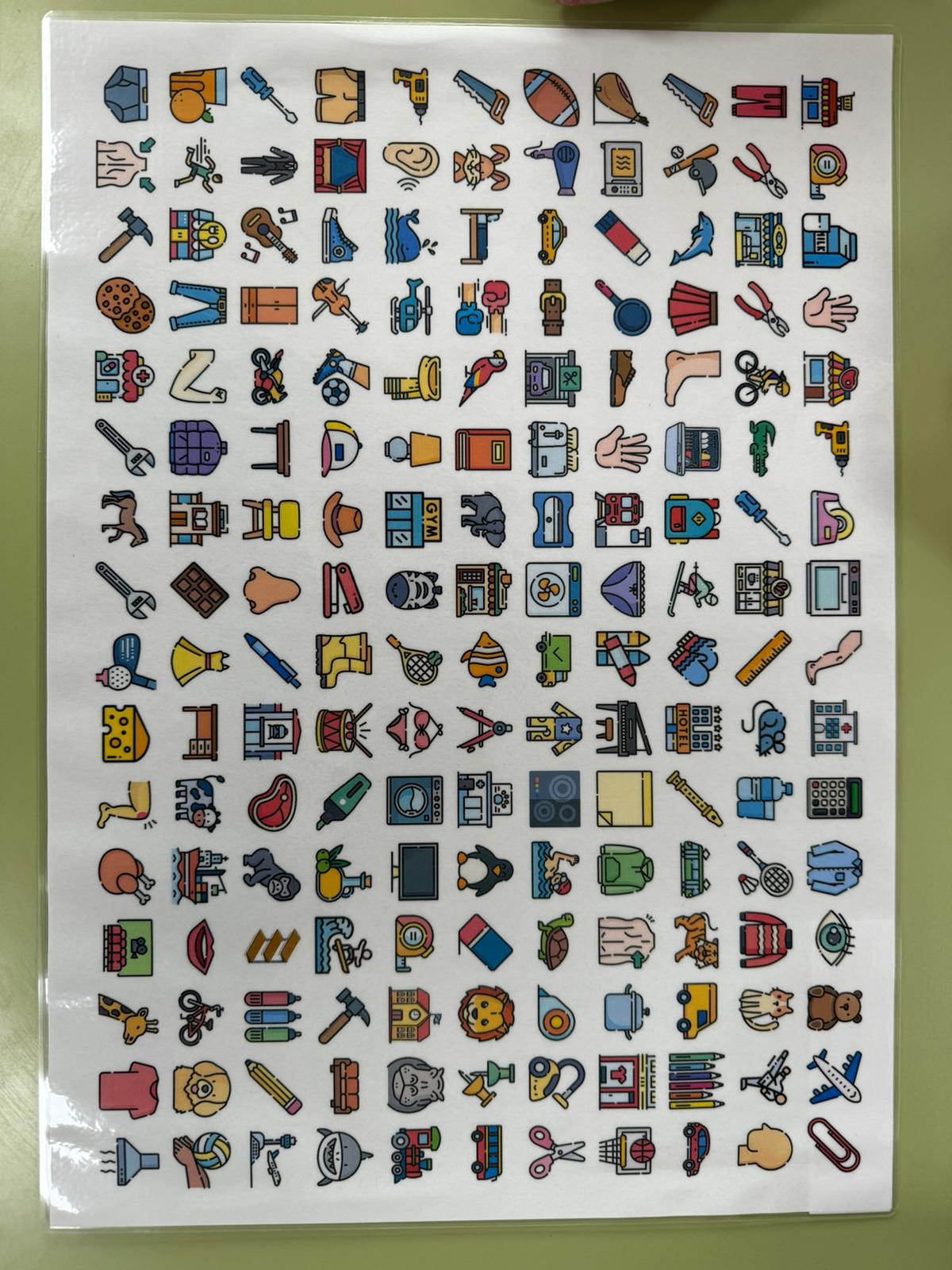 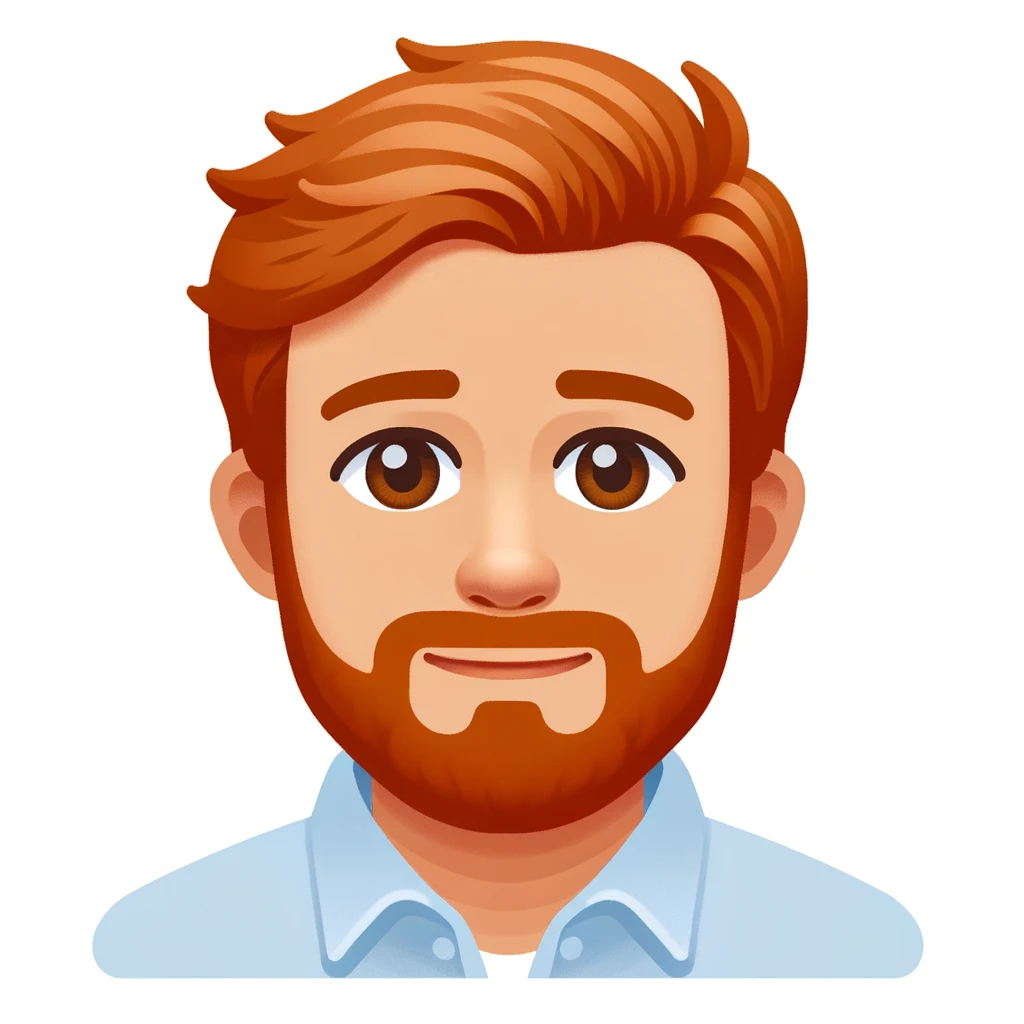 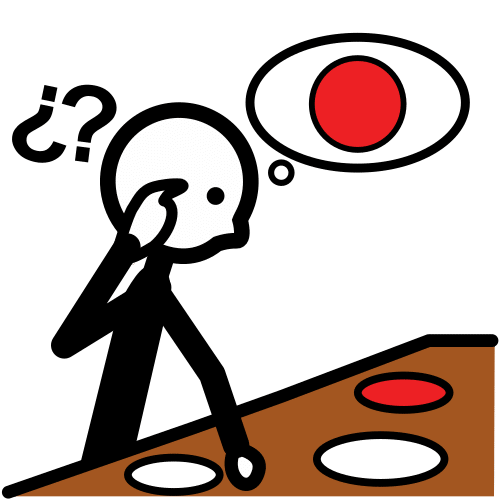 BUSCAR
SERPIENTE
Autor pictogramas: Sergio Palao. Procedencia: ARASAAC http://arasaac.org Licencia: CC (BY-NC-SA) Propiedad: Gobierno de Aragón. Autor: Álvaro Aranda
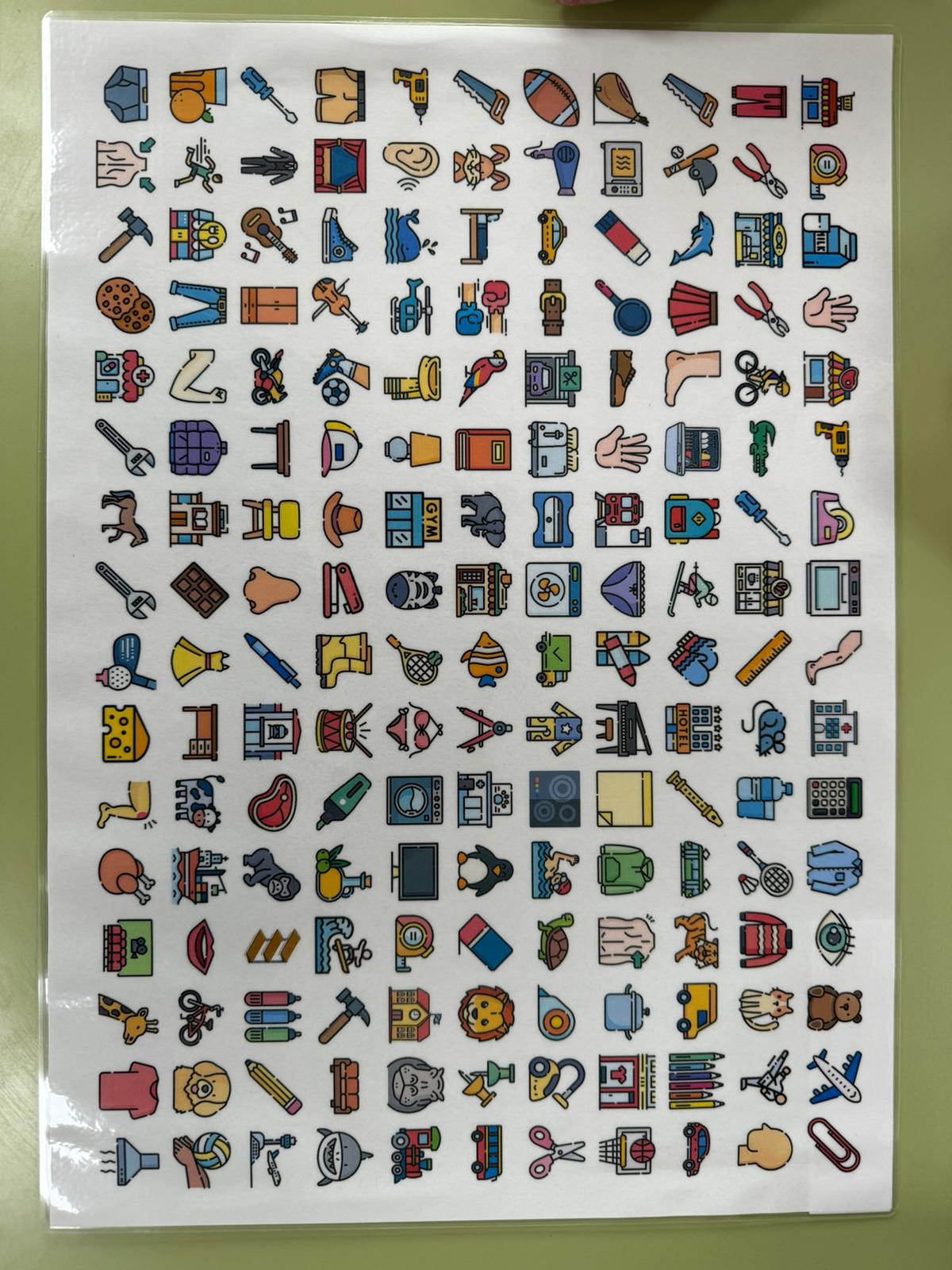 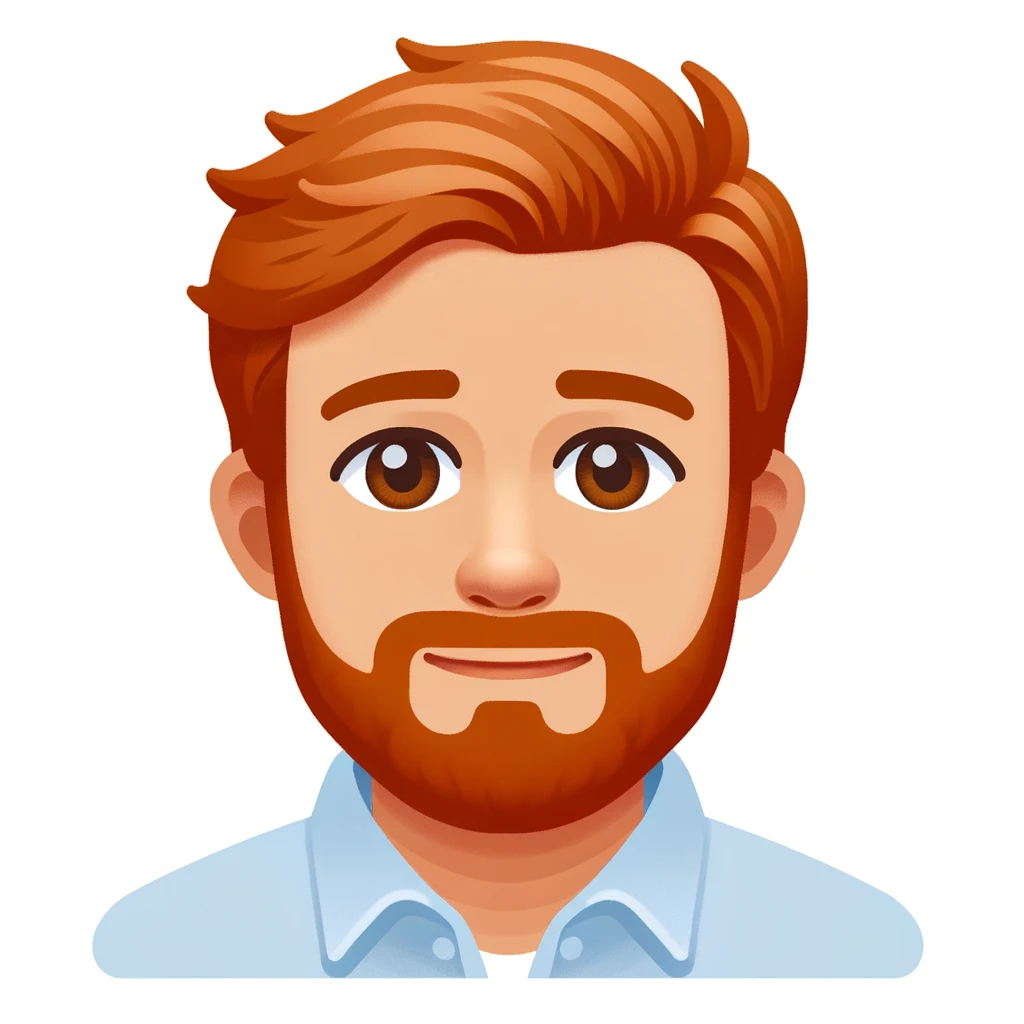 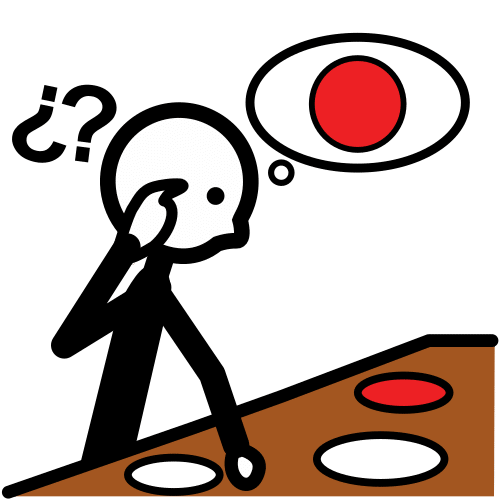 BUSCAR
FLAN
Autor pictogramas: Sergio Palao. Procedencia: ARASAAC http://arasaac.org Licencia: CC (BY-NC-SA) Propiedad: Gobierno de Aragón. Autor: Álvaro Aranda
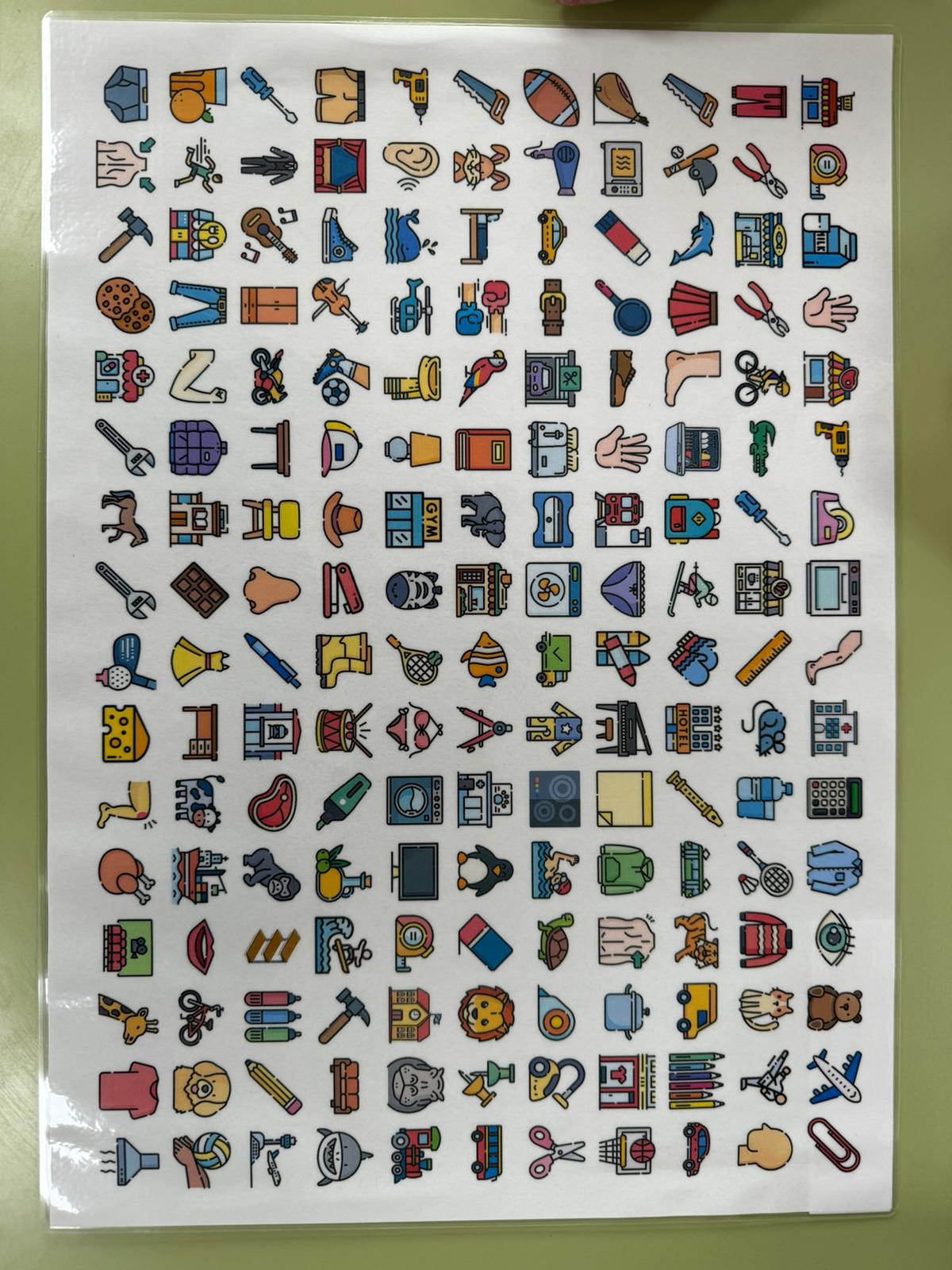 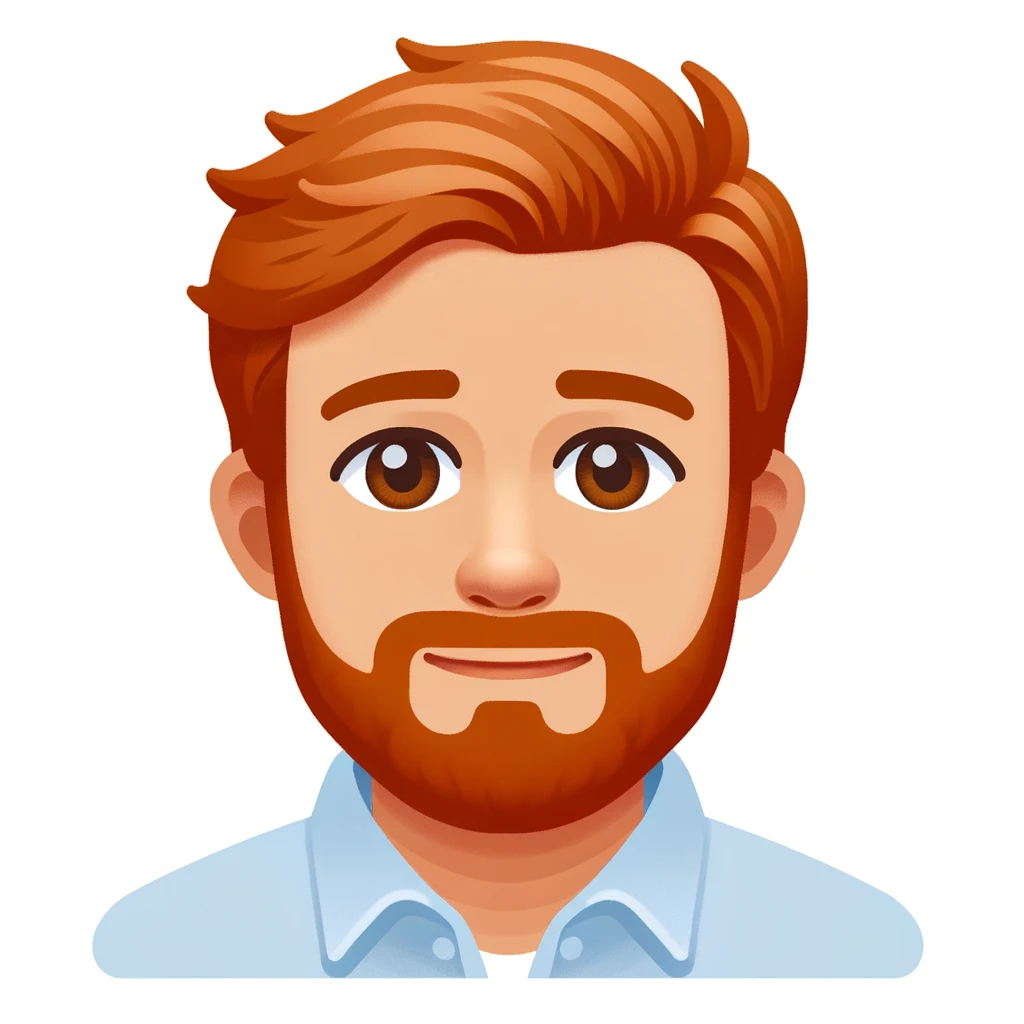 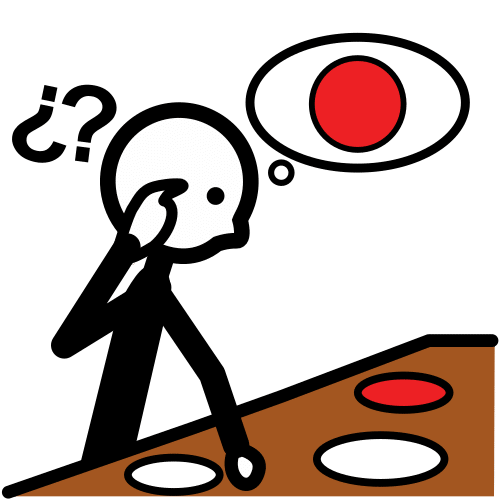 BUSCAR
CABEZA
Autor pictogramas: Sergio Palao. Procedencia: ARASAAC http://arasaac.org Licencia: CC (BY-NC-SA) Propiedad: Gobierno de Aragón. Autor: Álvaro Aranda
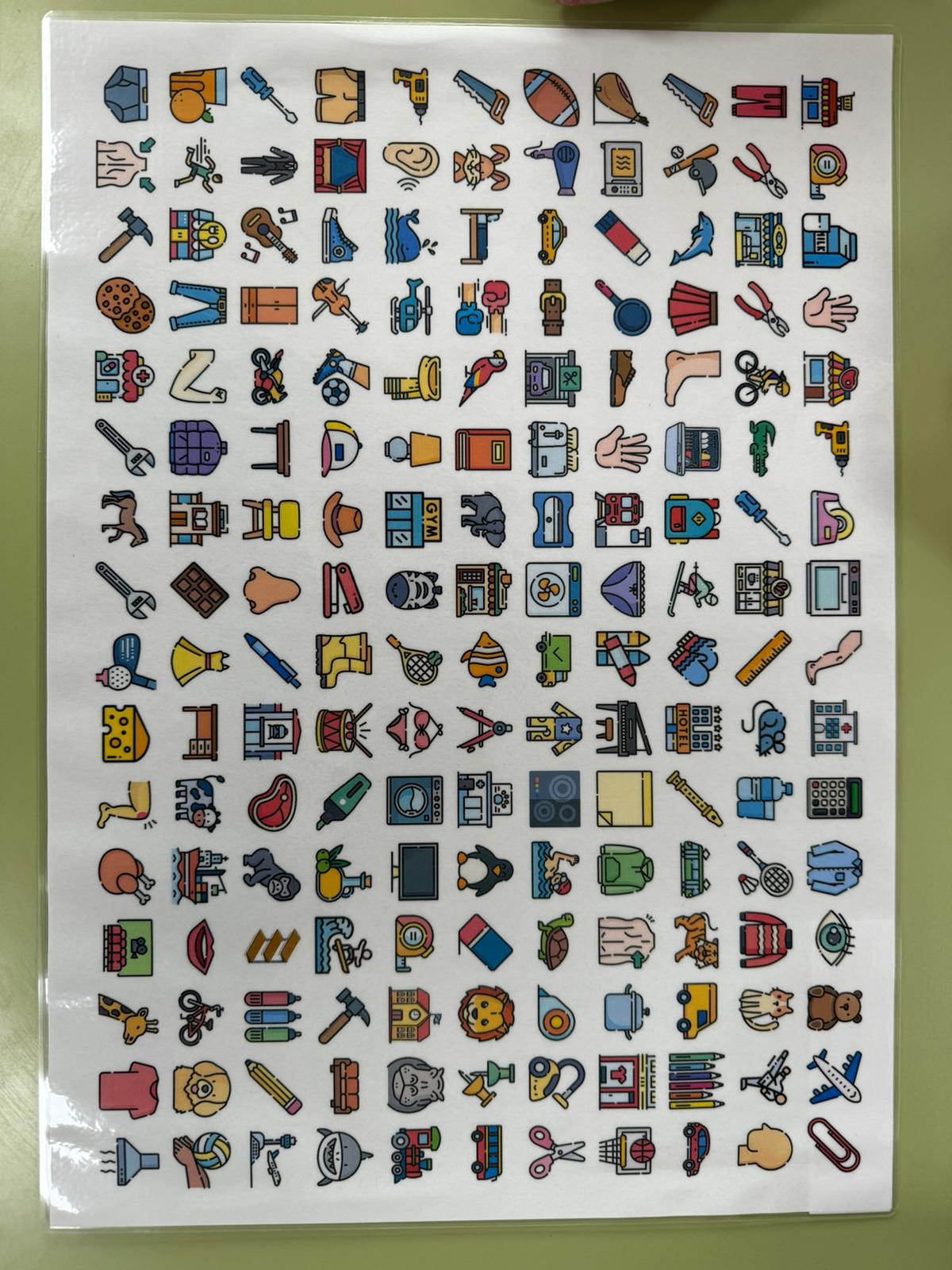 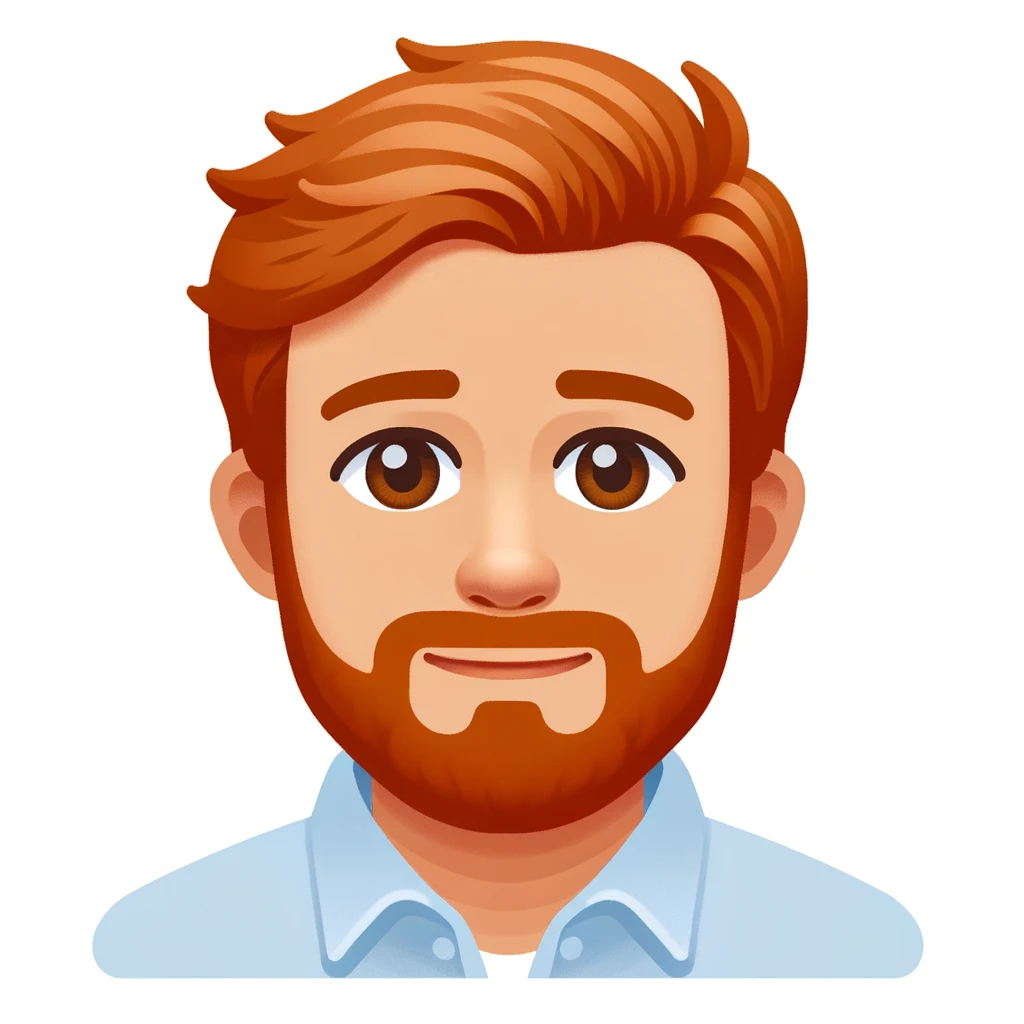 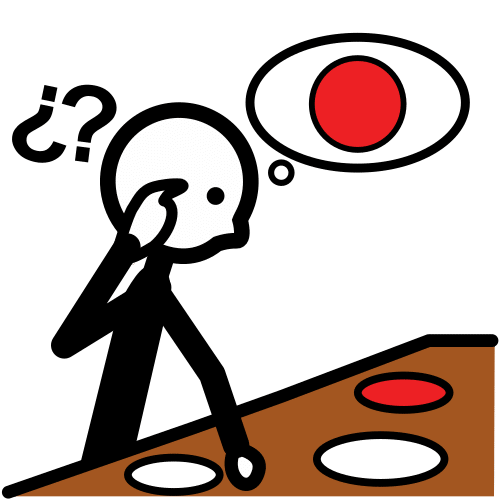 BUSCAR
DONUT
Autor pictogramas: Sergio Palao. Procedencia: ARASAAC http://arasaac.org Licencia: CC (BY-NC-SA) Propiedad: Gobierno de Aragón. Autor: Álvaro Aranda